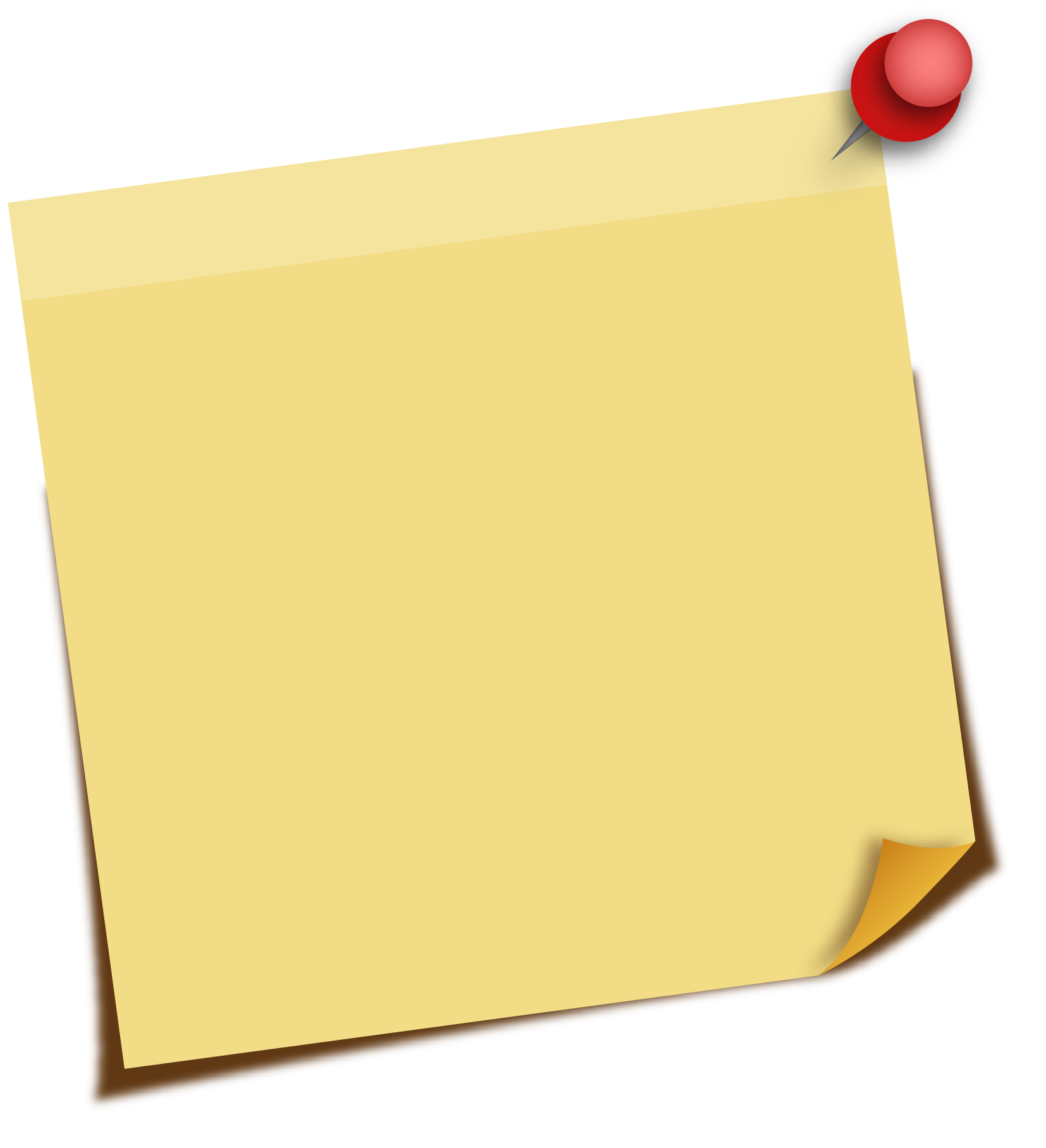 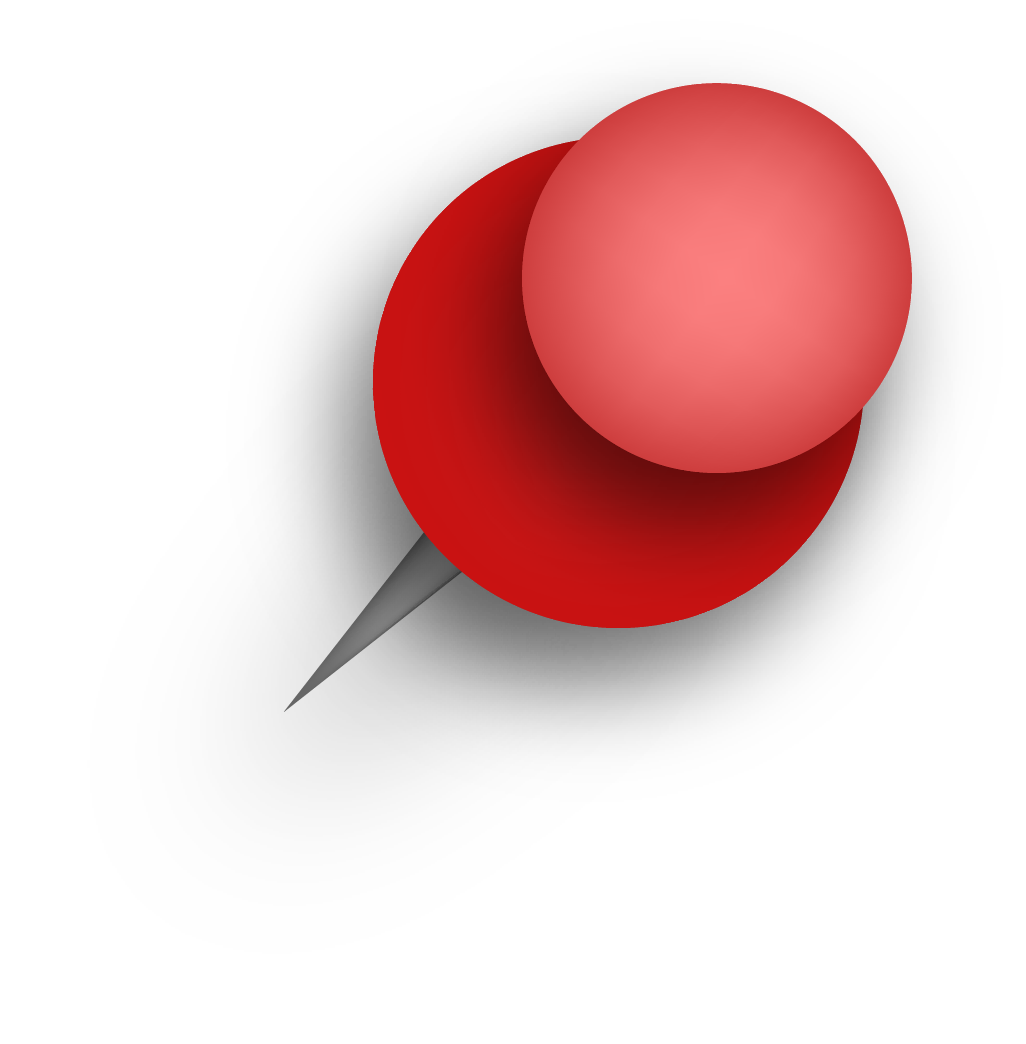 Welcome
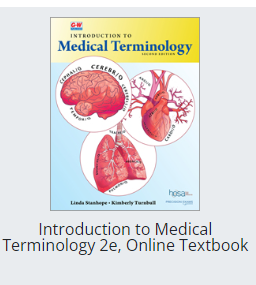 Linda Stanhope

Kim Turnbull

Mallory Dufek
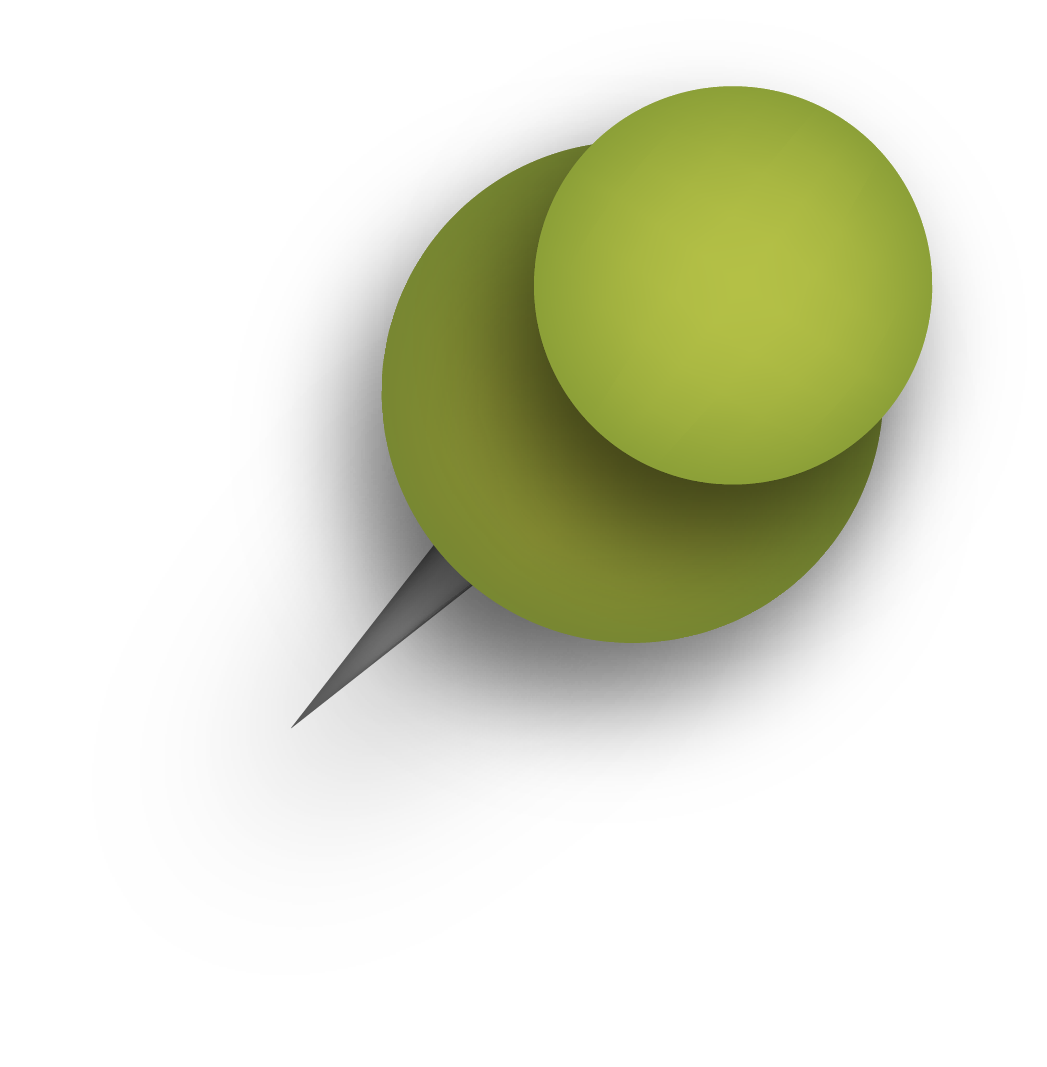 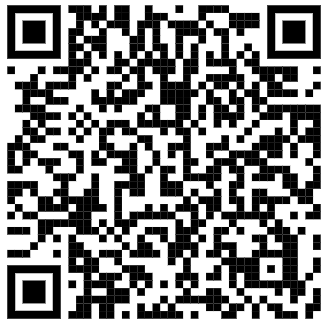 START!
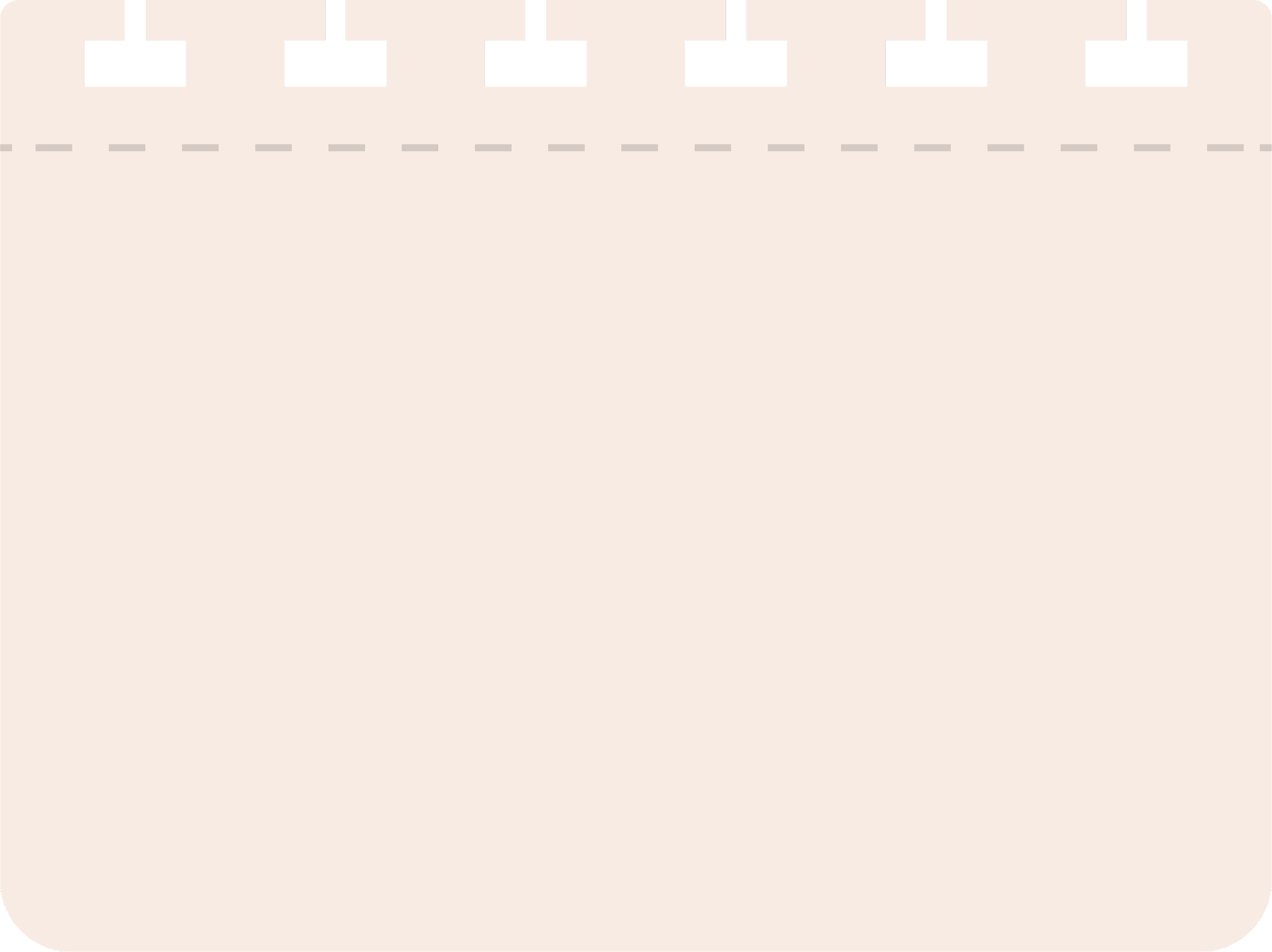 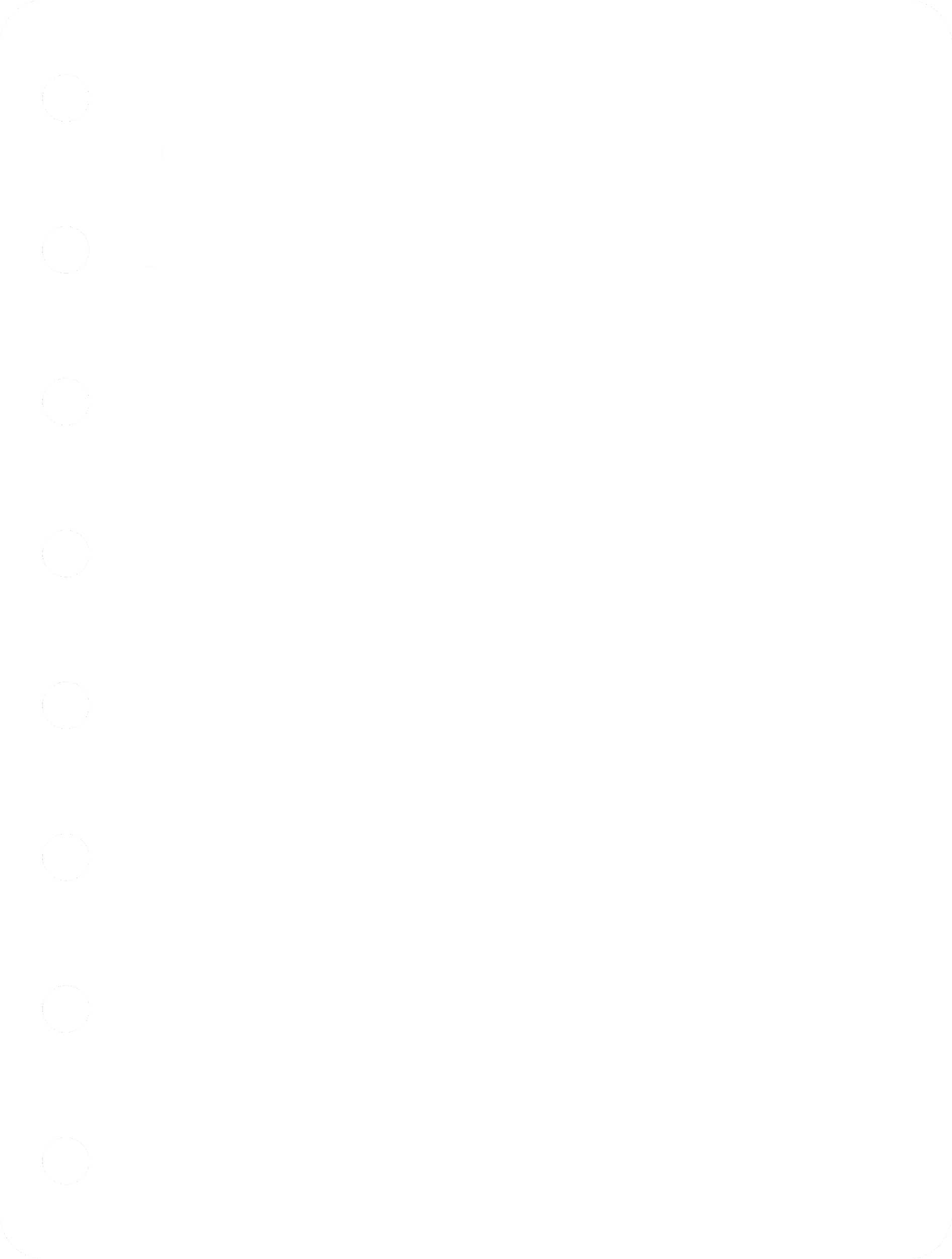 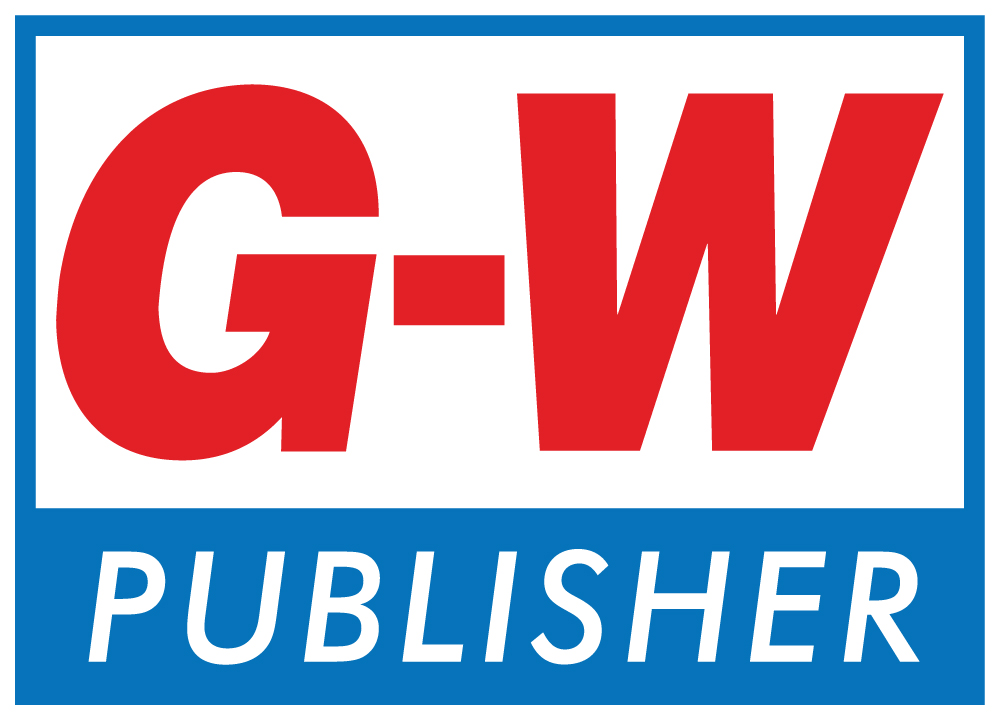 Medical Terminology, Alive and Well
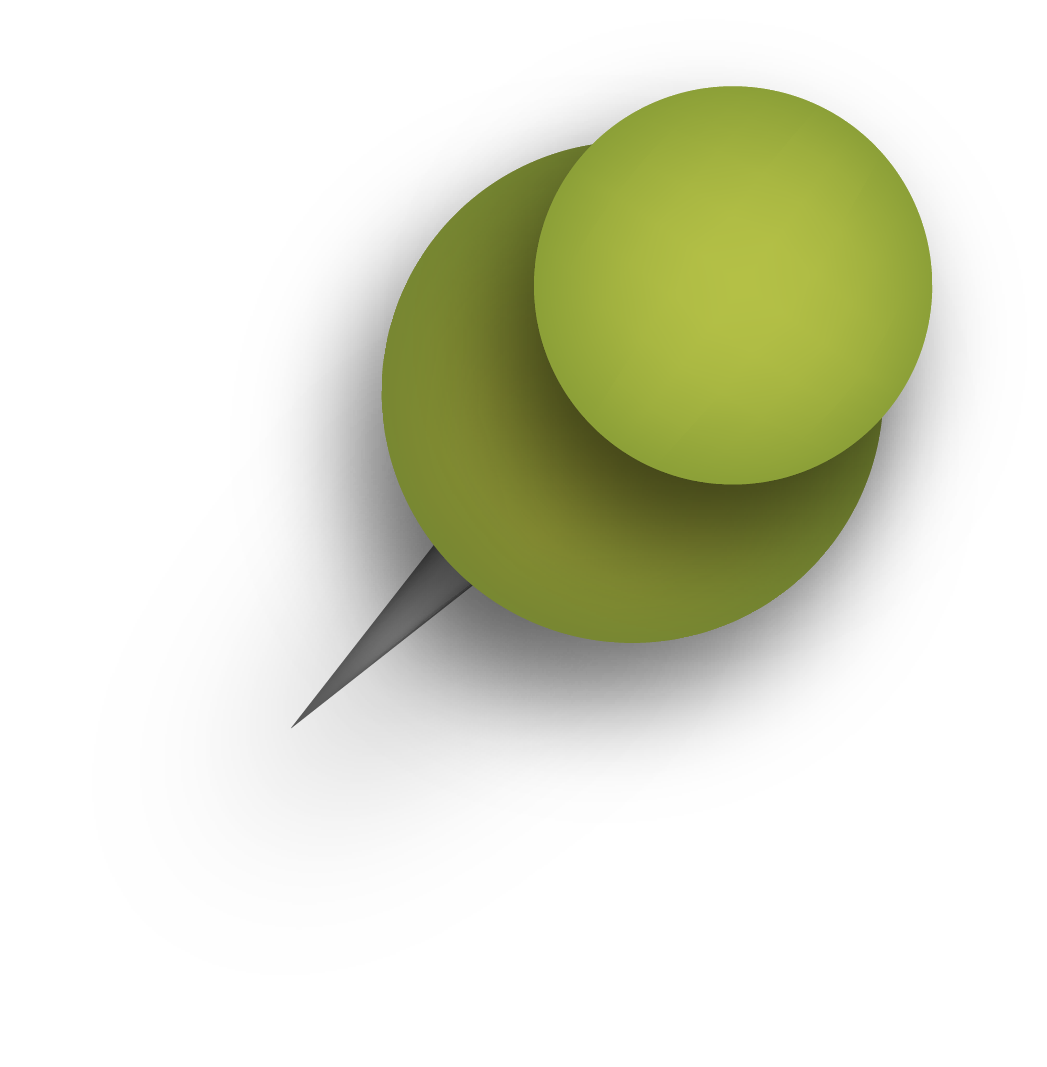 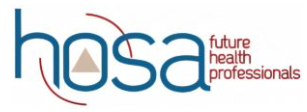 Activities
Labs
Scenarios
Drills
Research
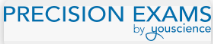 What’s NEW in Ed 2
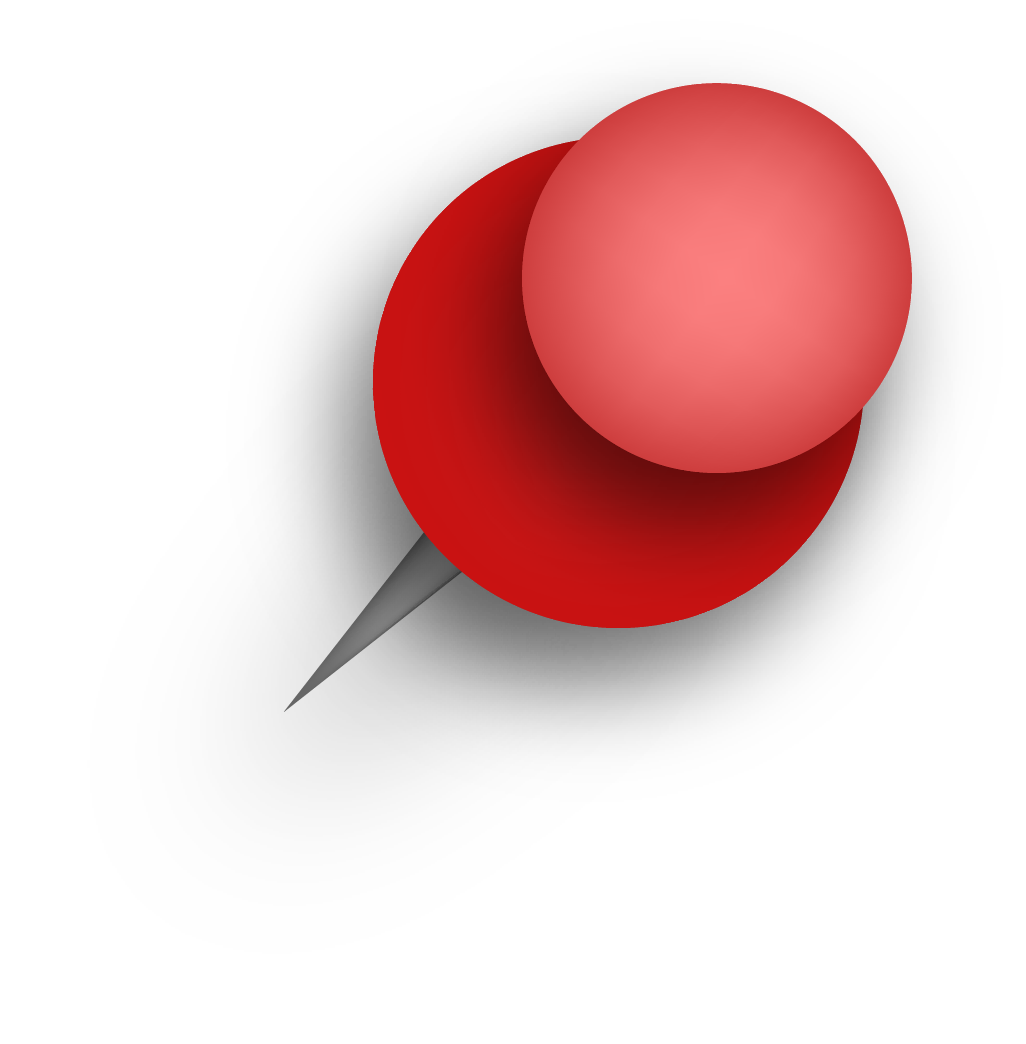 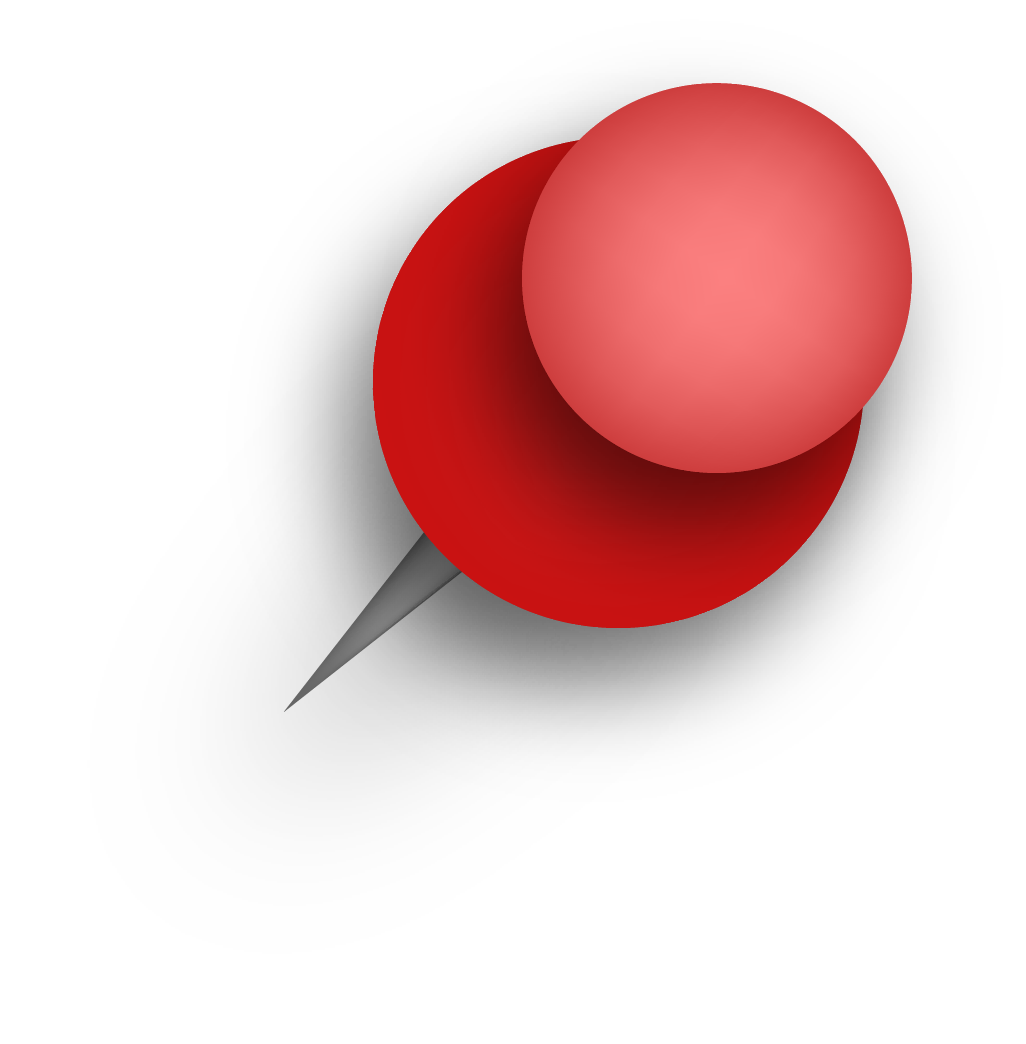 New to Edition Two
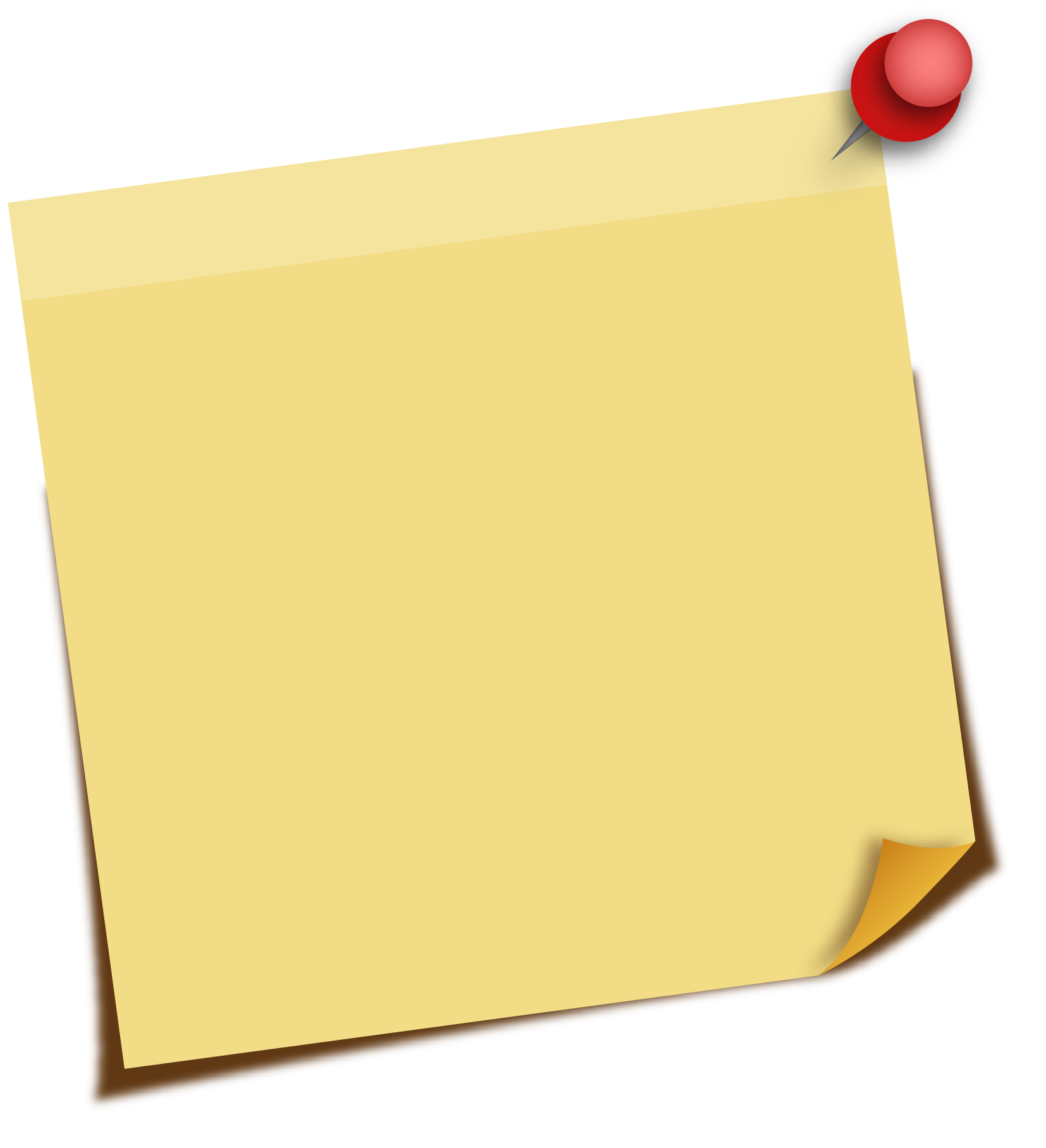 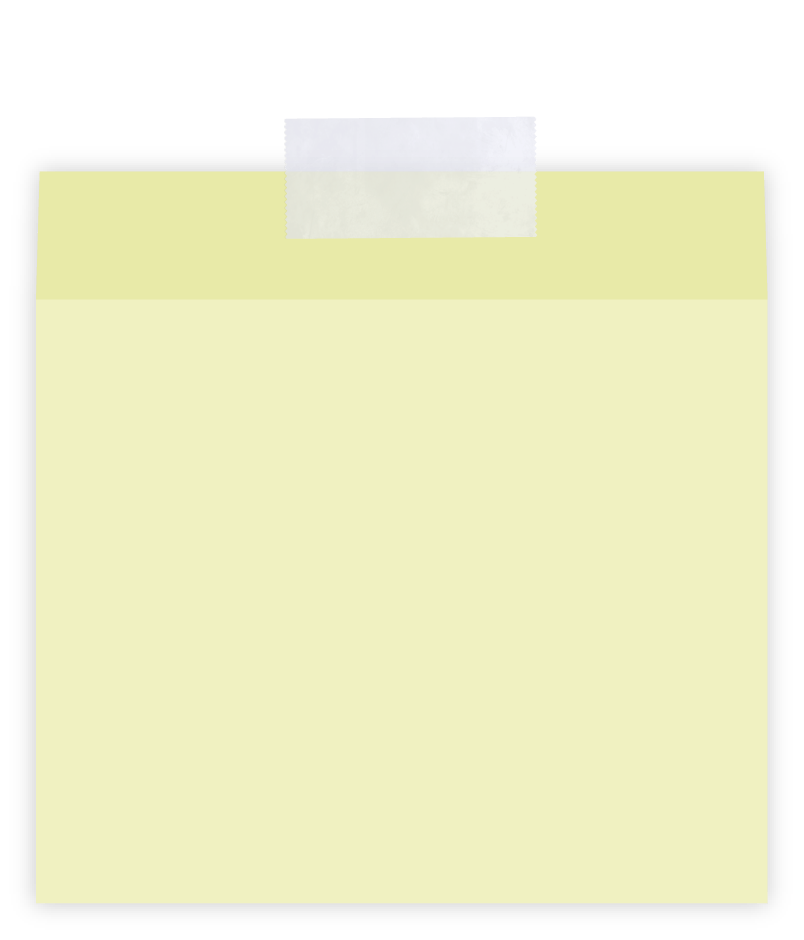 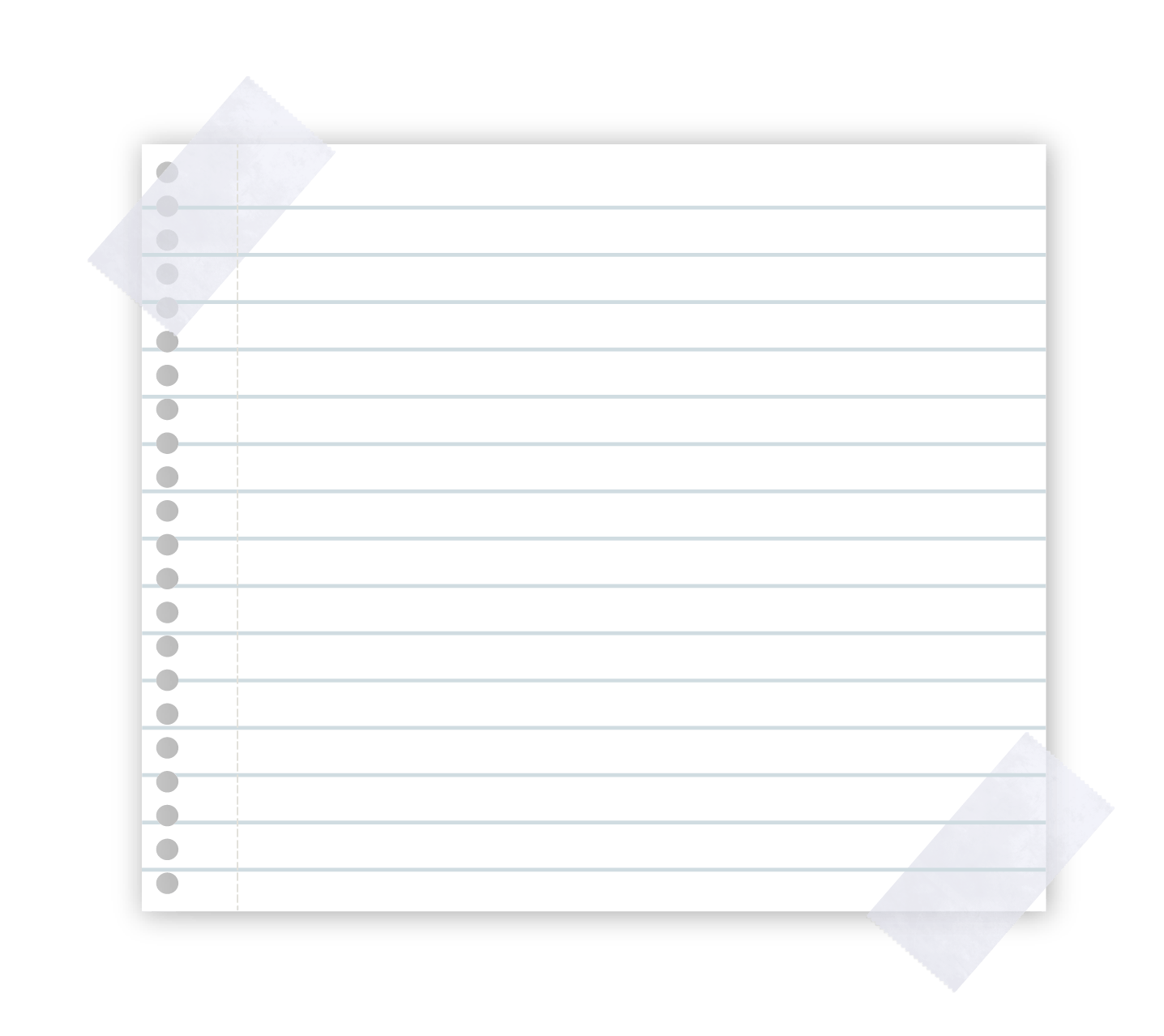 Text enhancements for student with disabilities
Combined glossary
HOSA Event Prep
Reordering of chapters
Med Term Scavenger Hunts
New and updated info on Mental Health
COVID-19
Workplace Skills
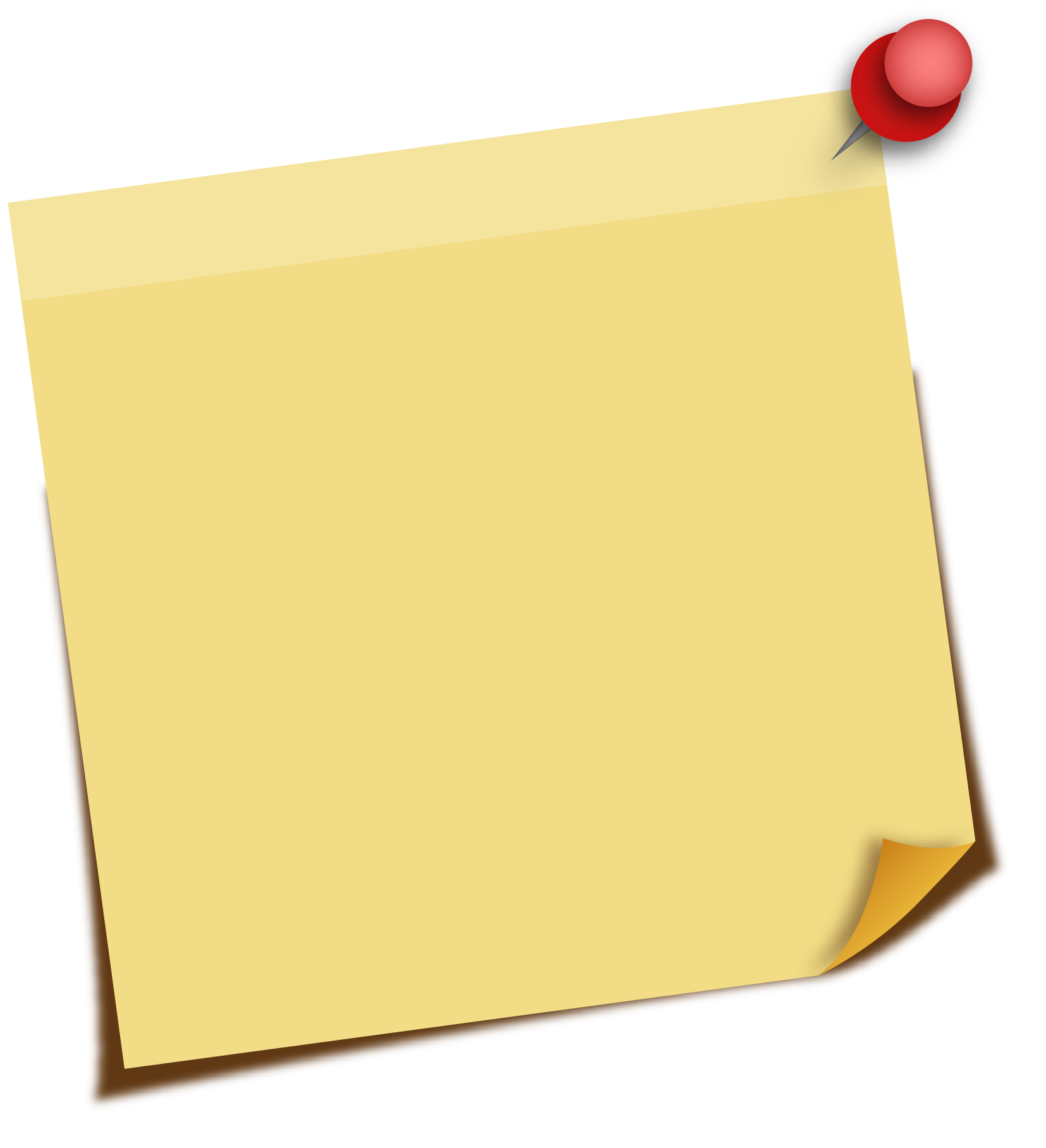 Medical Transcription Practice
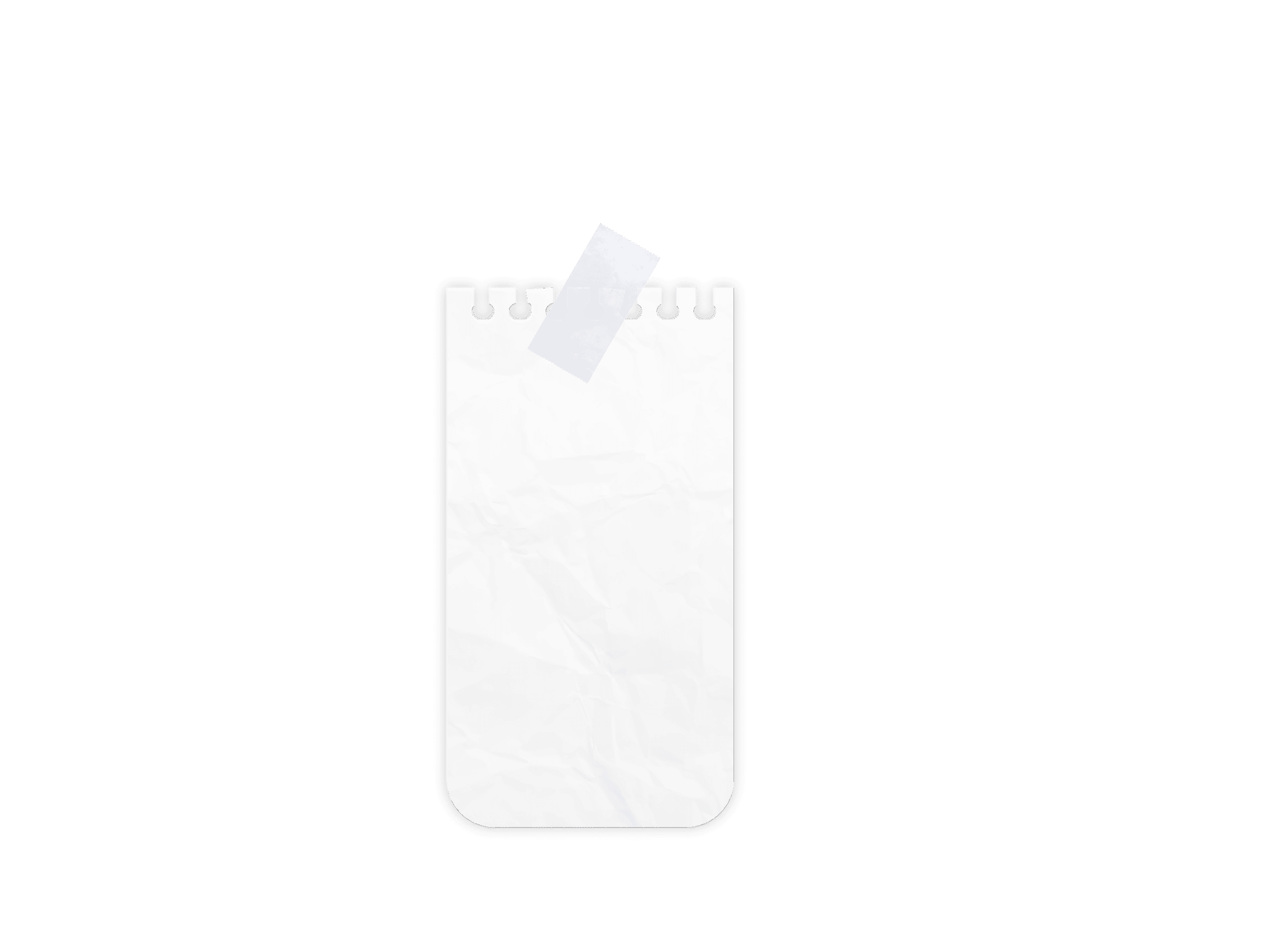 Medical Term Scavenger Hunt
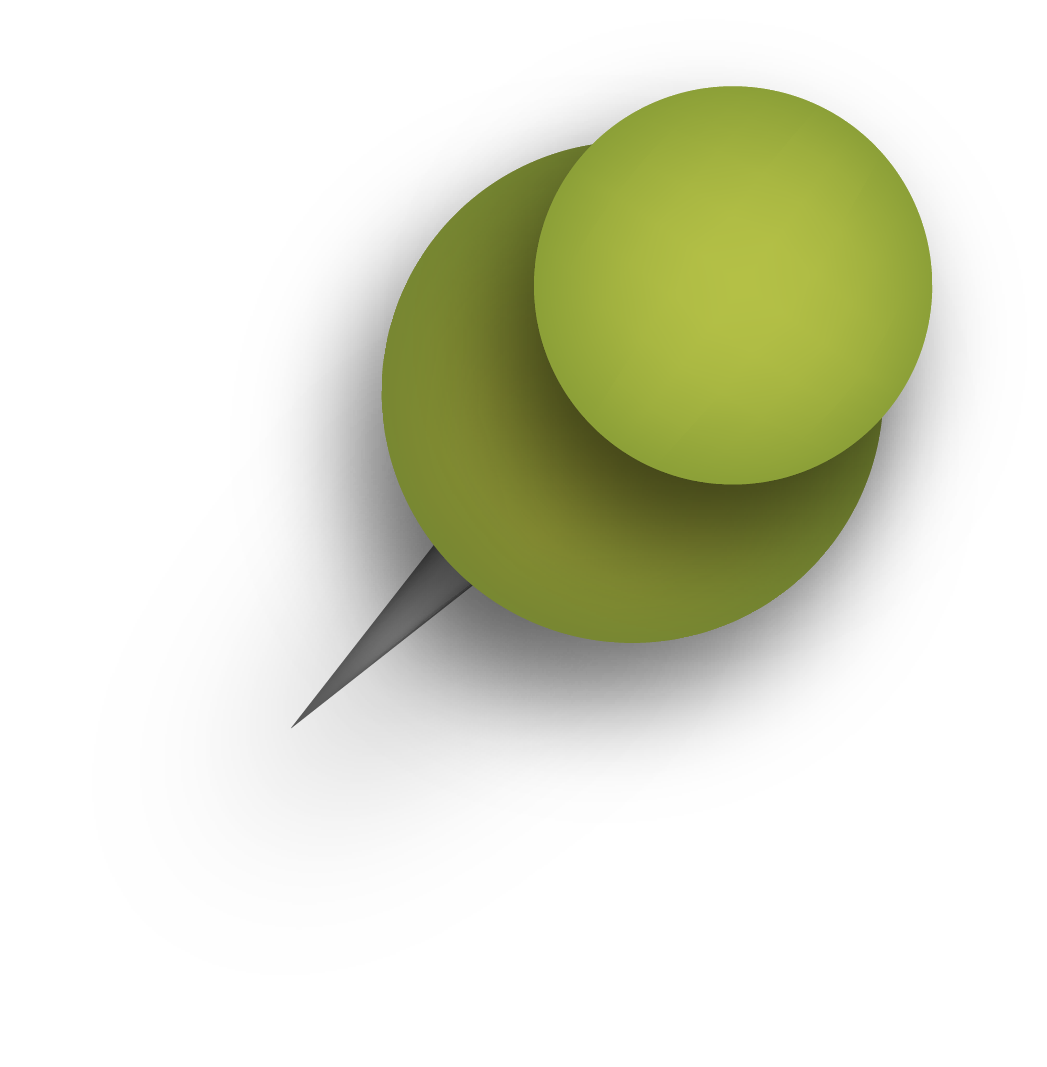 In this chapter, you will learn medical word parts and terms related to basic anatomy and physiology. Before you begin this chapter, read the scenario that follows.
Norah Le, a 16 y/o Asian female, comes to the ER c c/o pain in the RLQ of the abdominal area. The nurse places her in lateral position until the doctor comes in, @ which time pt. is placed in a supine position. Upon PE, while palpating in the Rt iliac region, the pain becomes more intense. Dr. Jutte orders a STAT CBC, UA, HCG, and ultrasound of the abdomen to r/o appendicitis. 
For each highlighted medical term or abbreviation, search through this chapter to find the meaning. Some of these terms and abbreviations were introduced in the previous chapter.
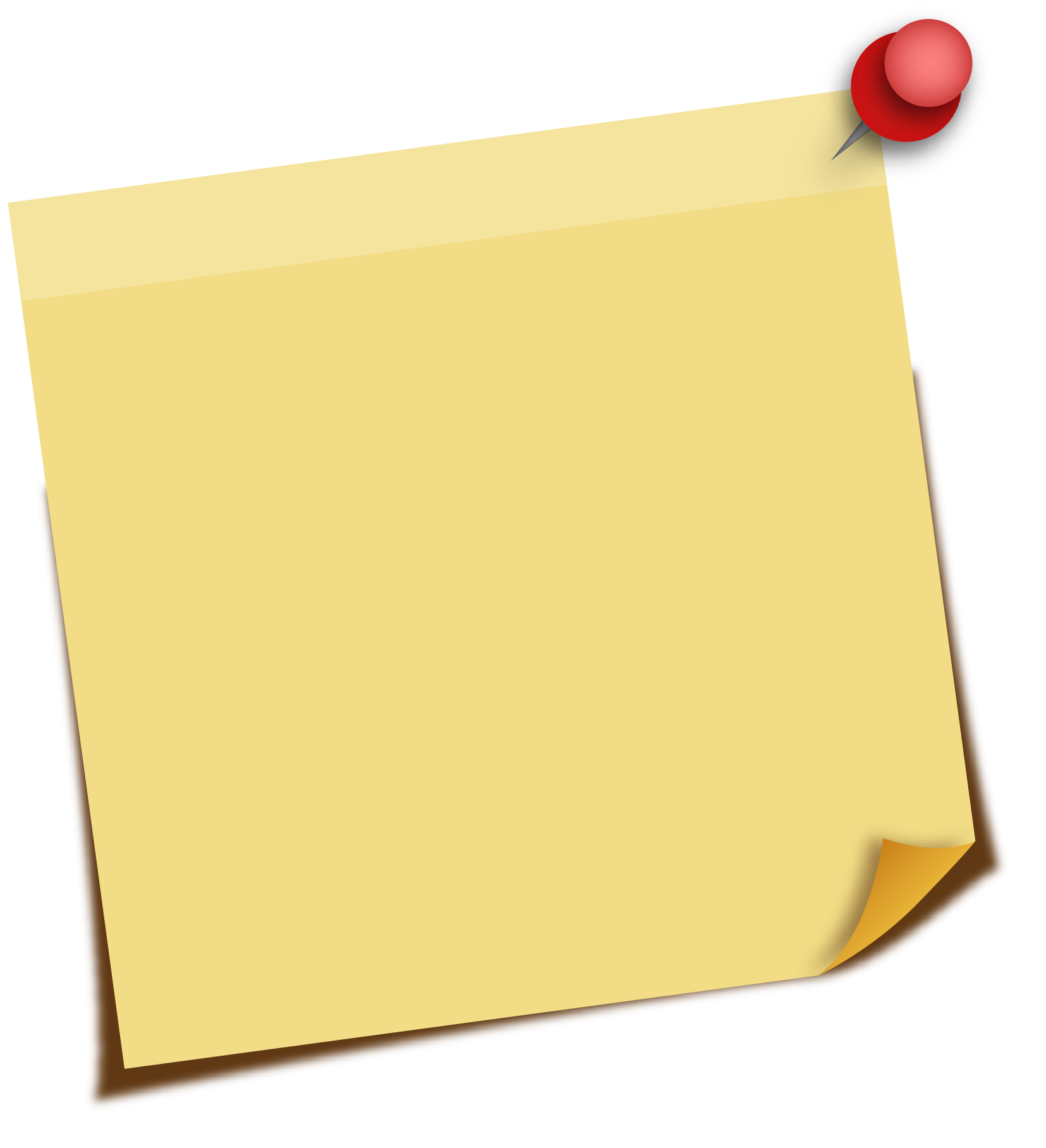 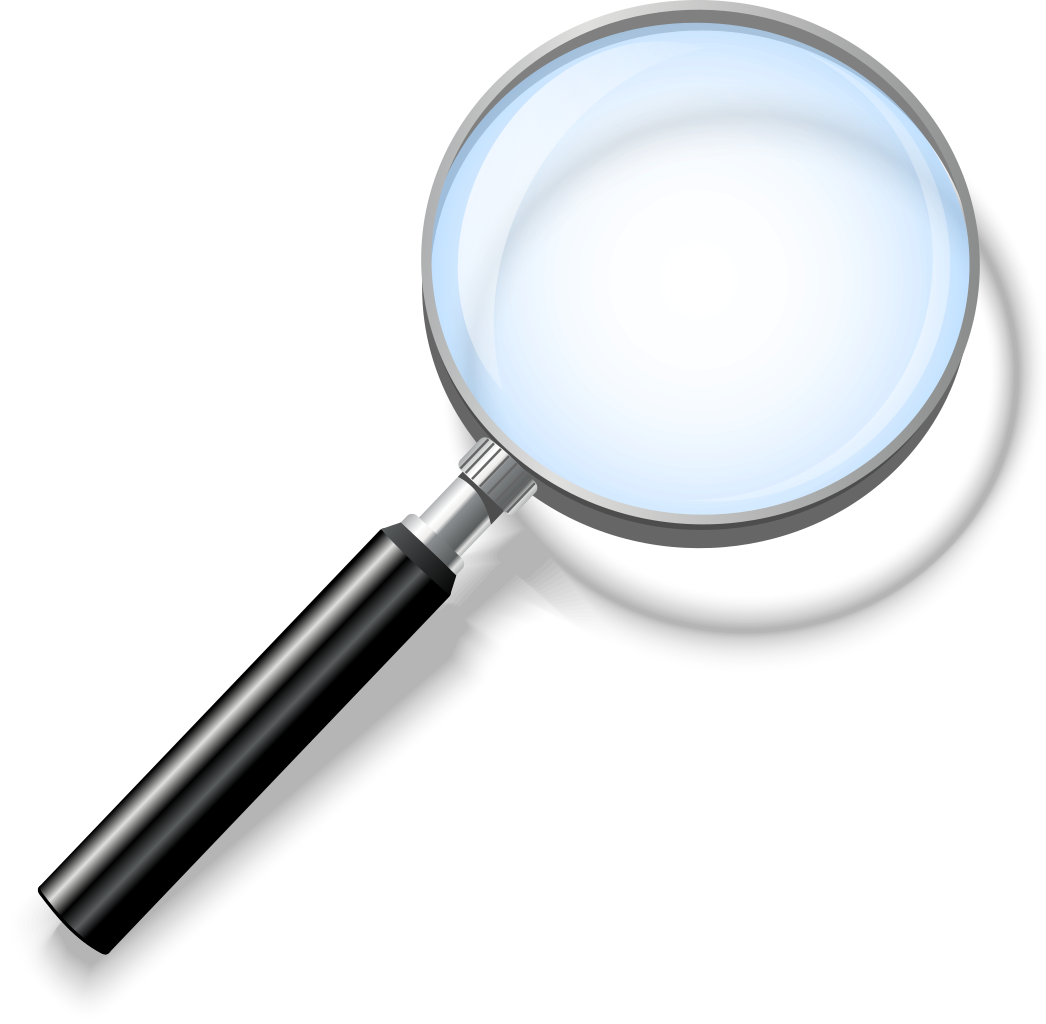 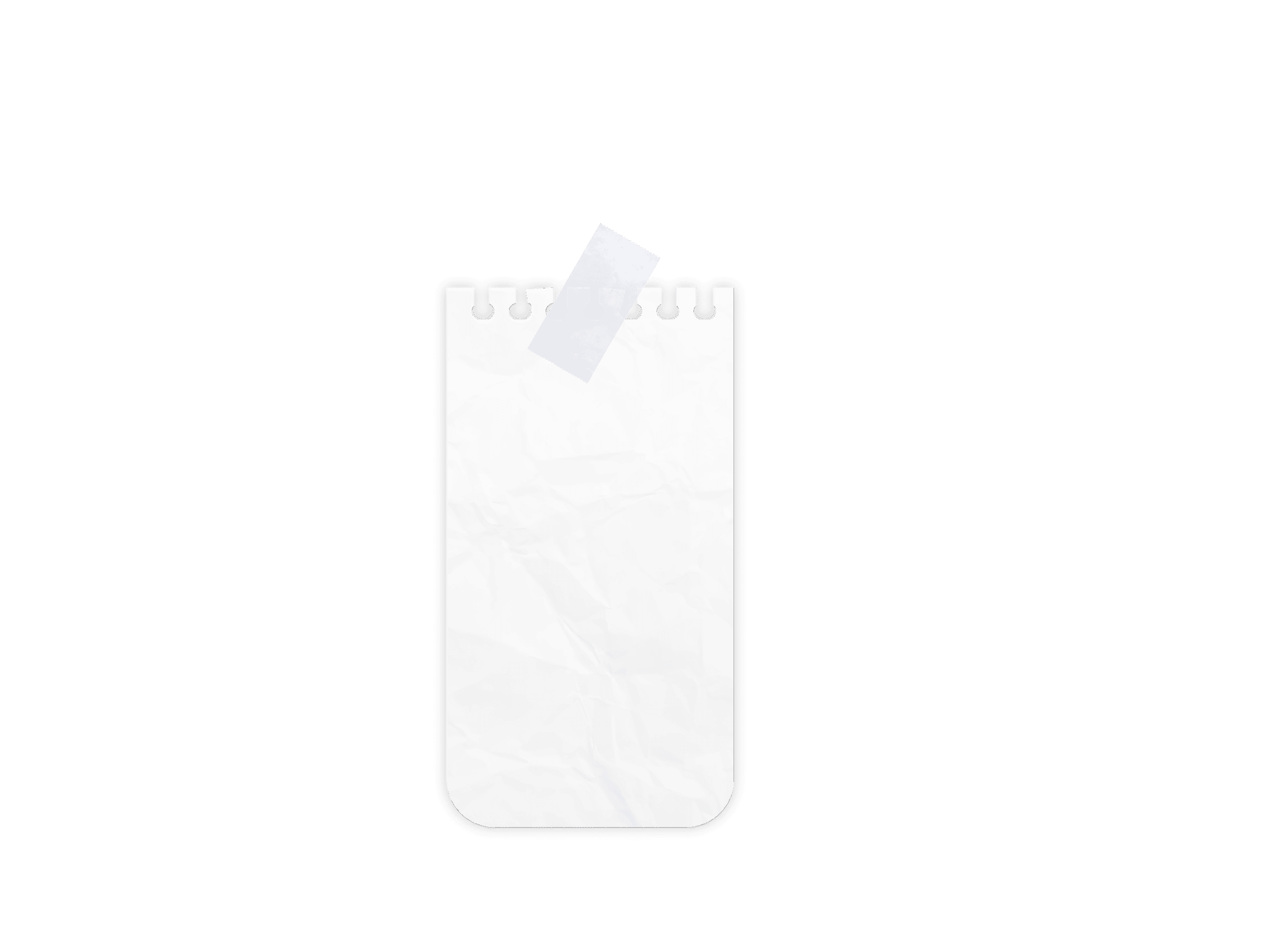 Real Life
•
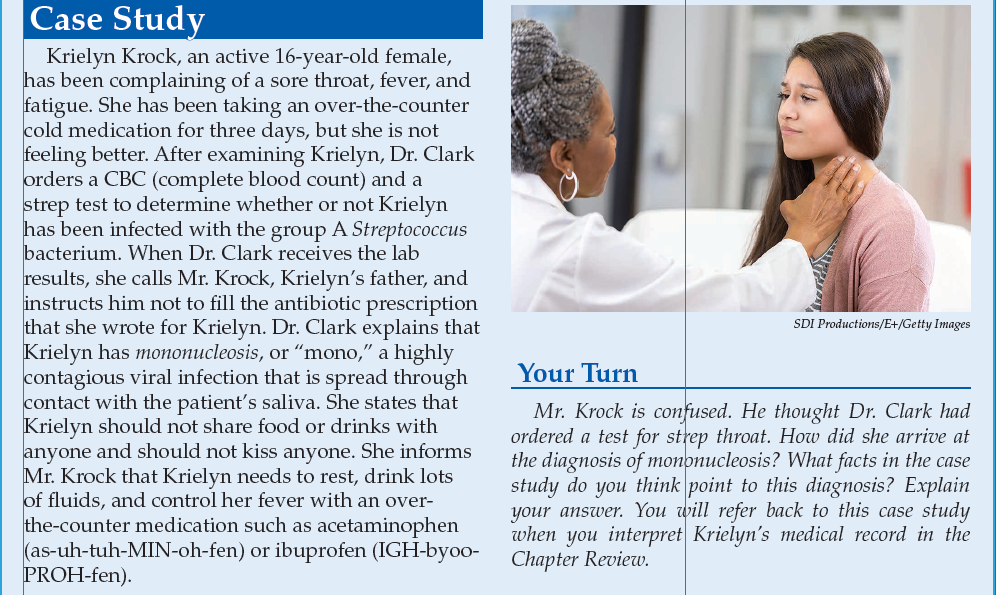 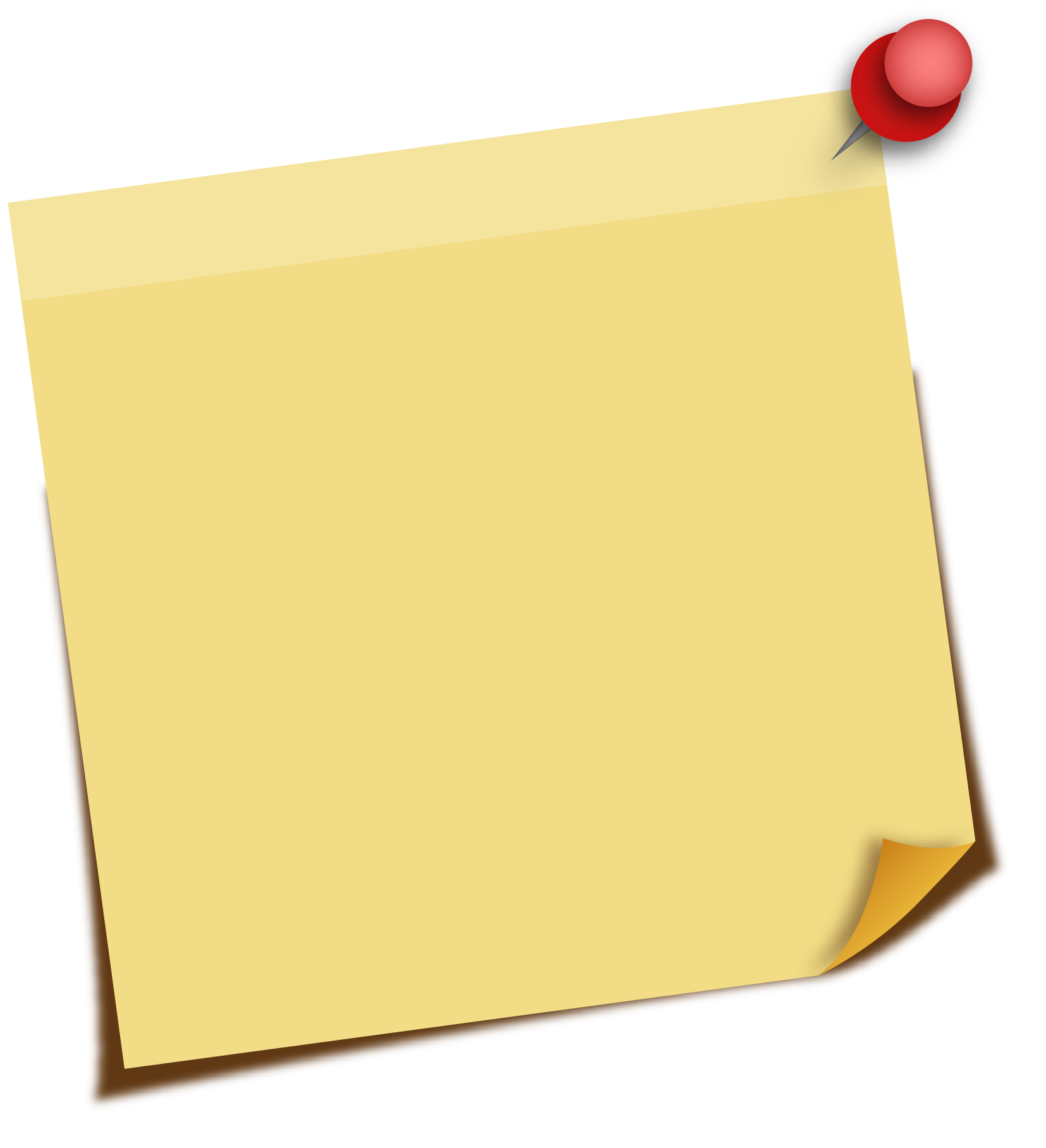 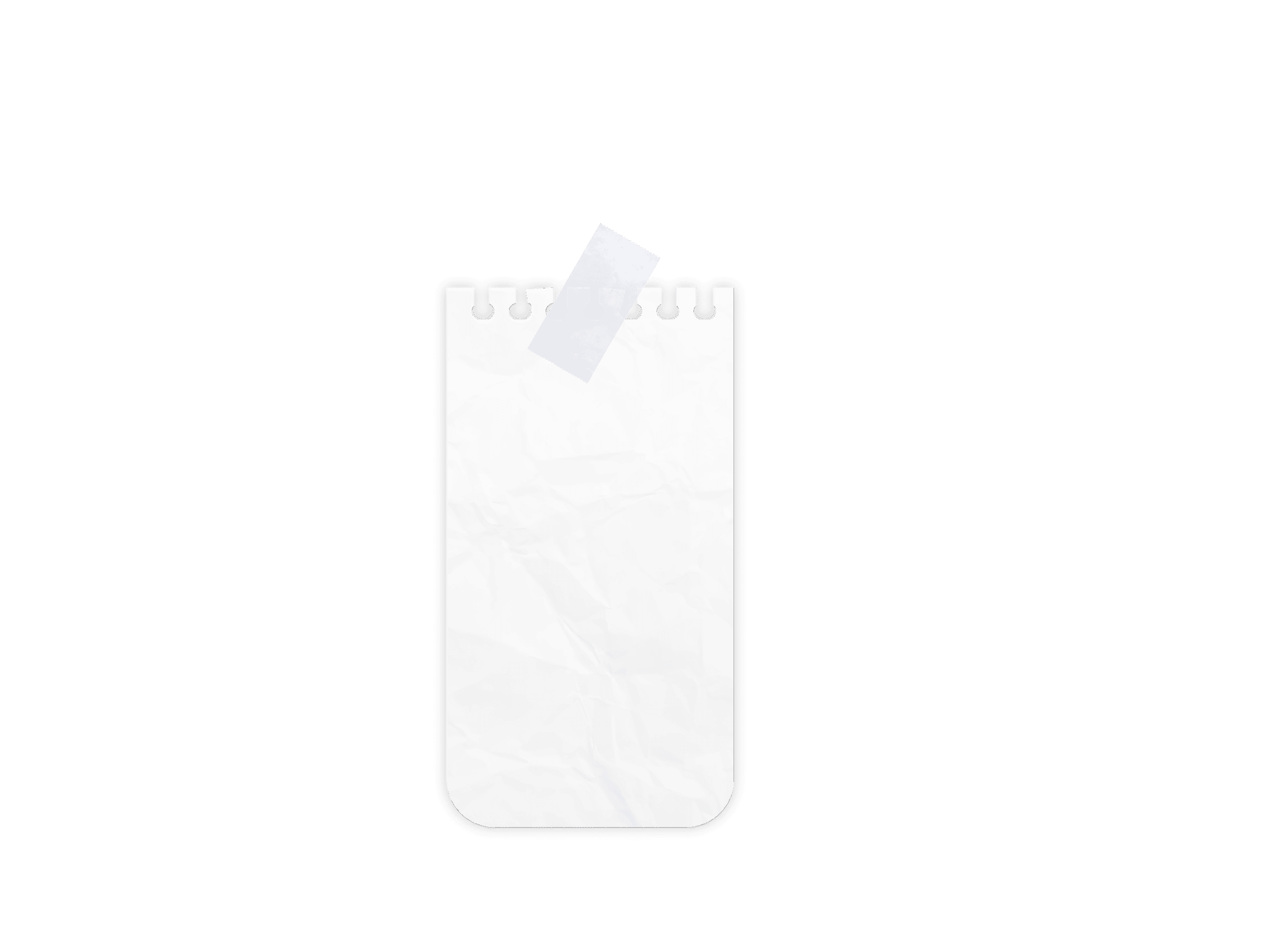 Medical Record Practice
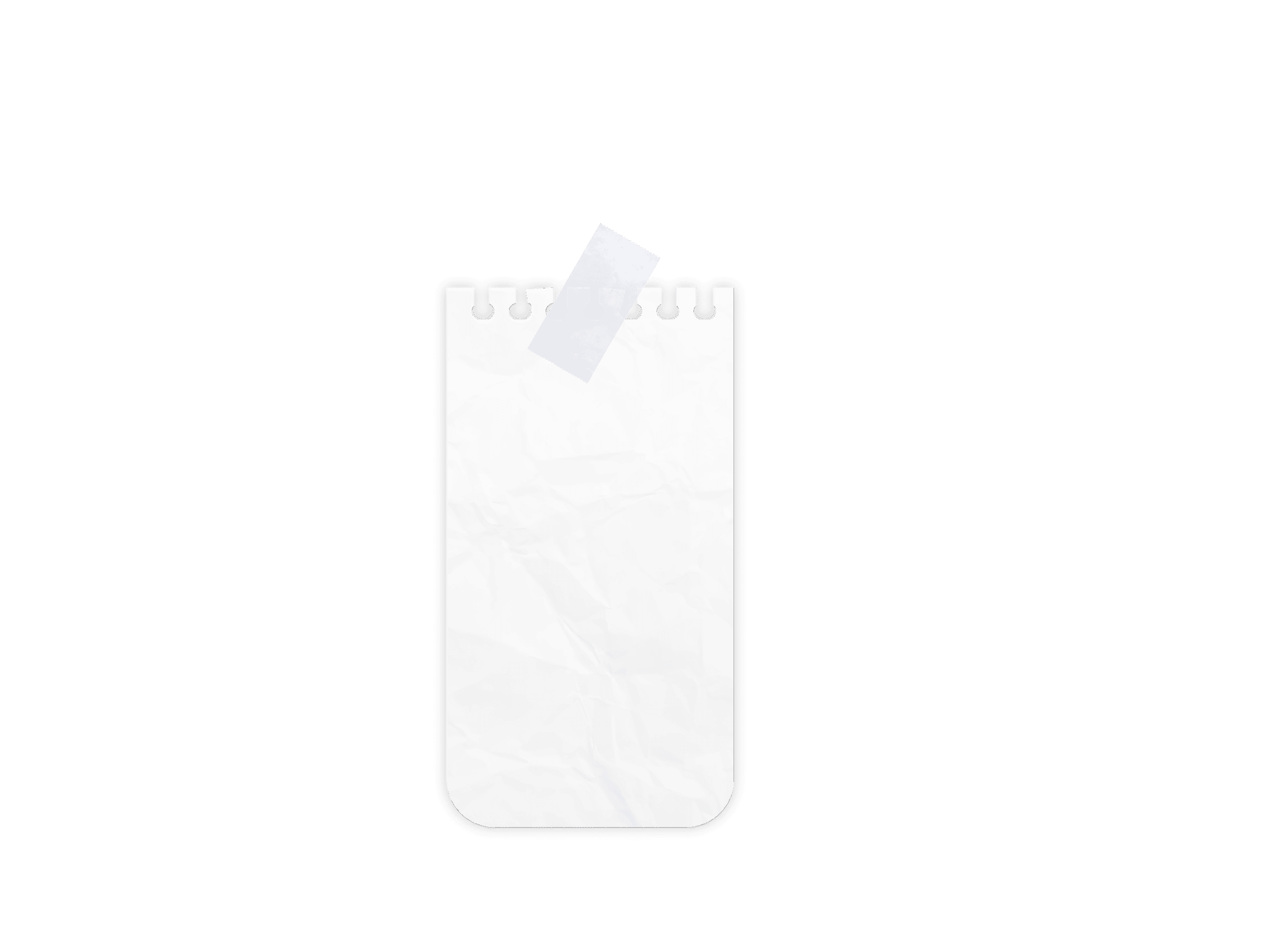 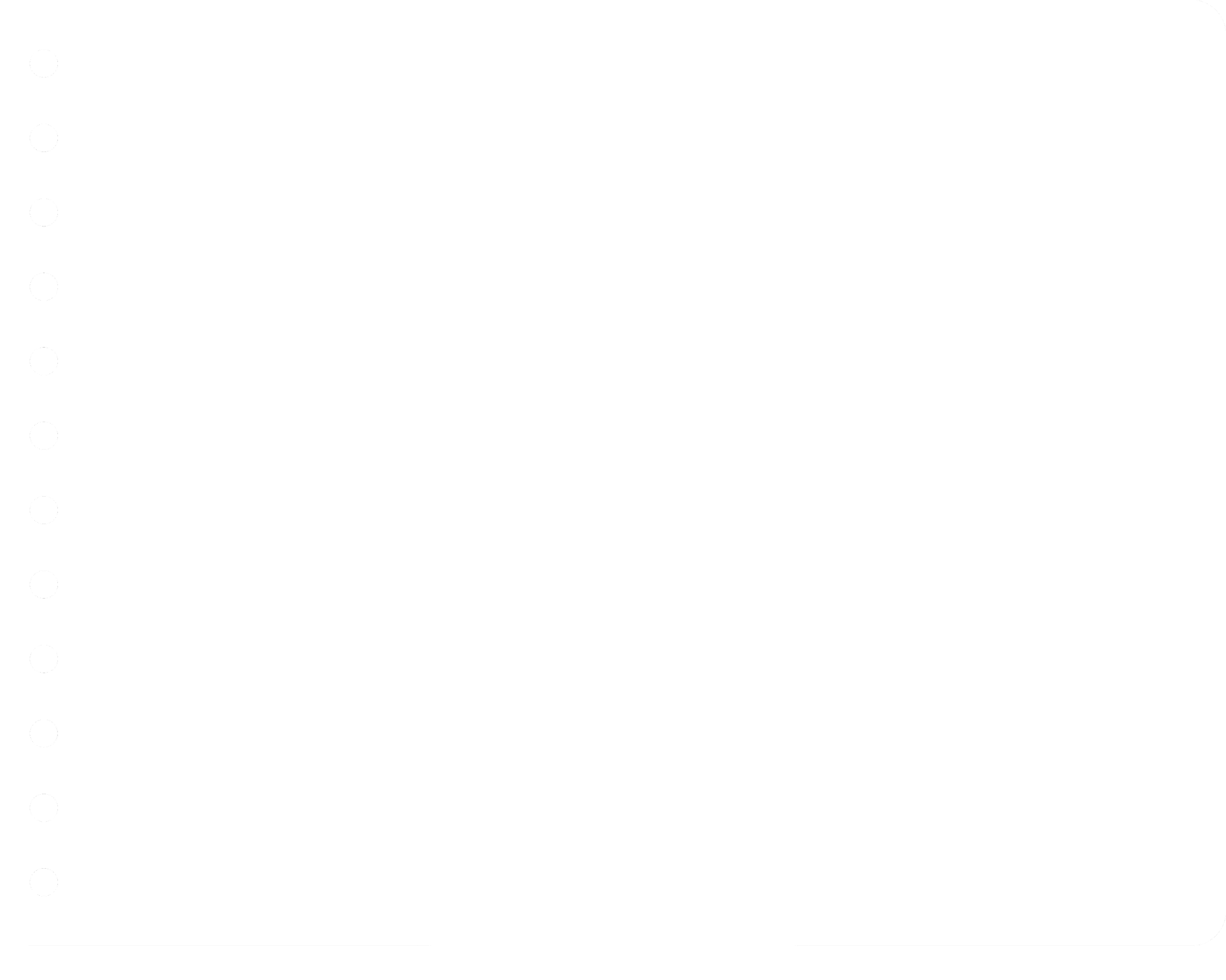 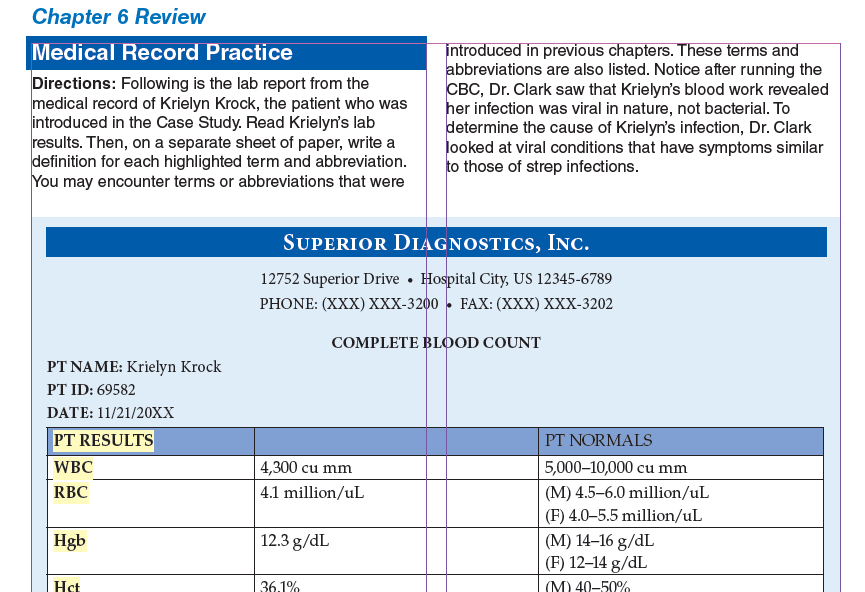 Medical Record
Labs
X-ray Reports
Consultations
H & P
Nurses Notes
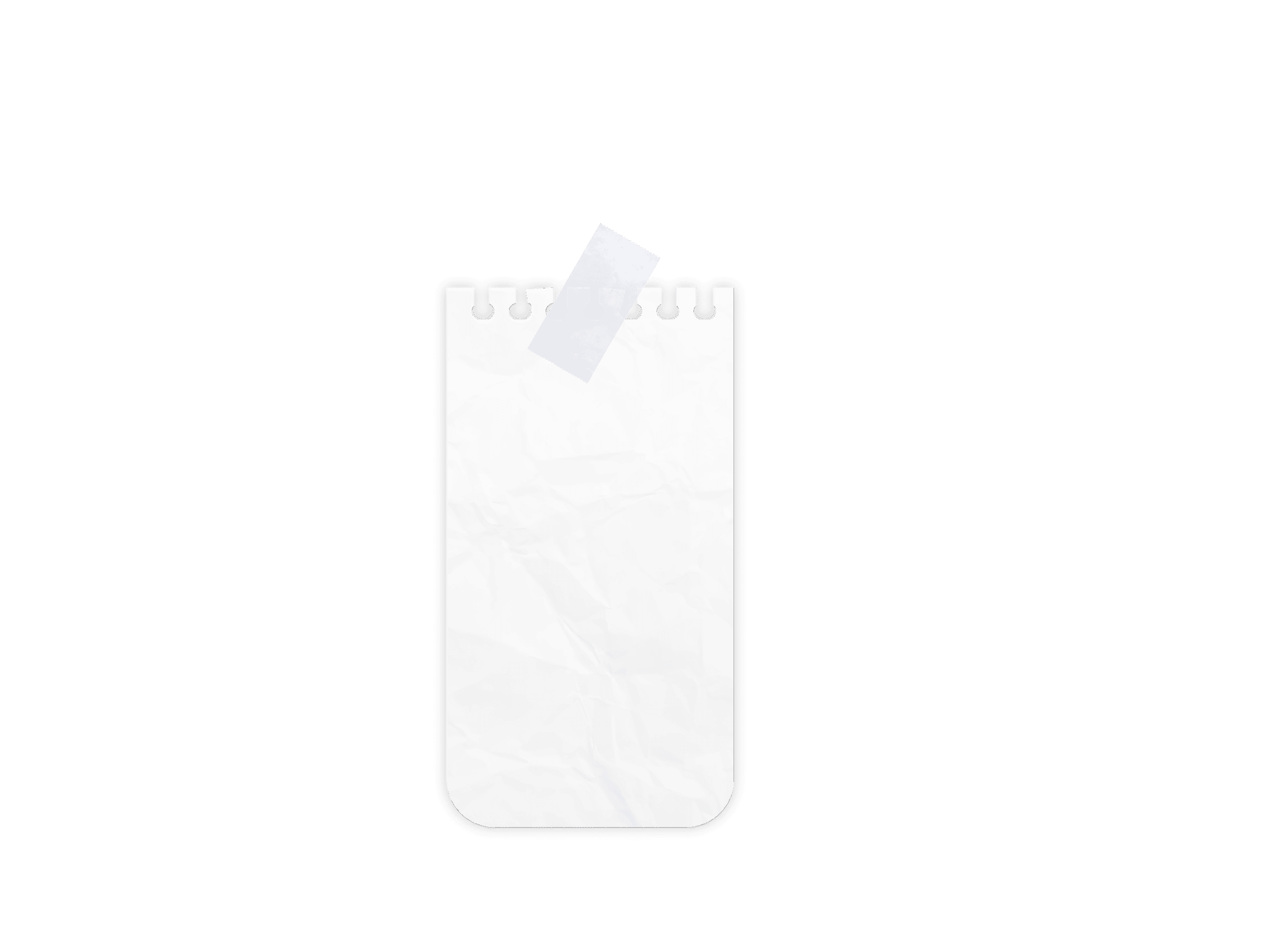 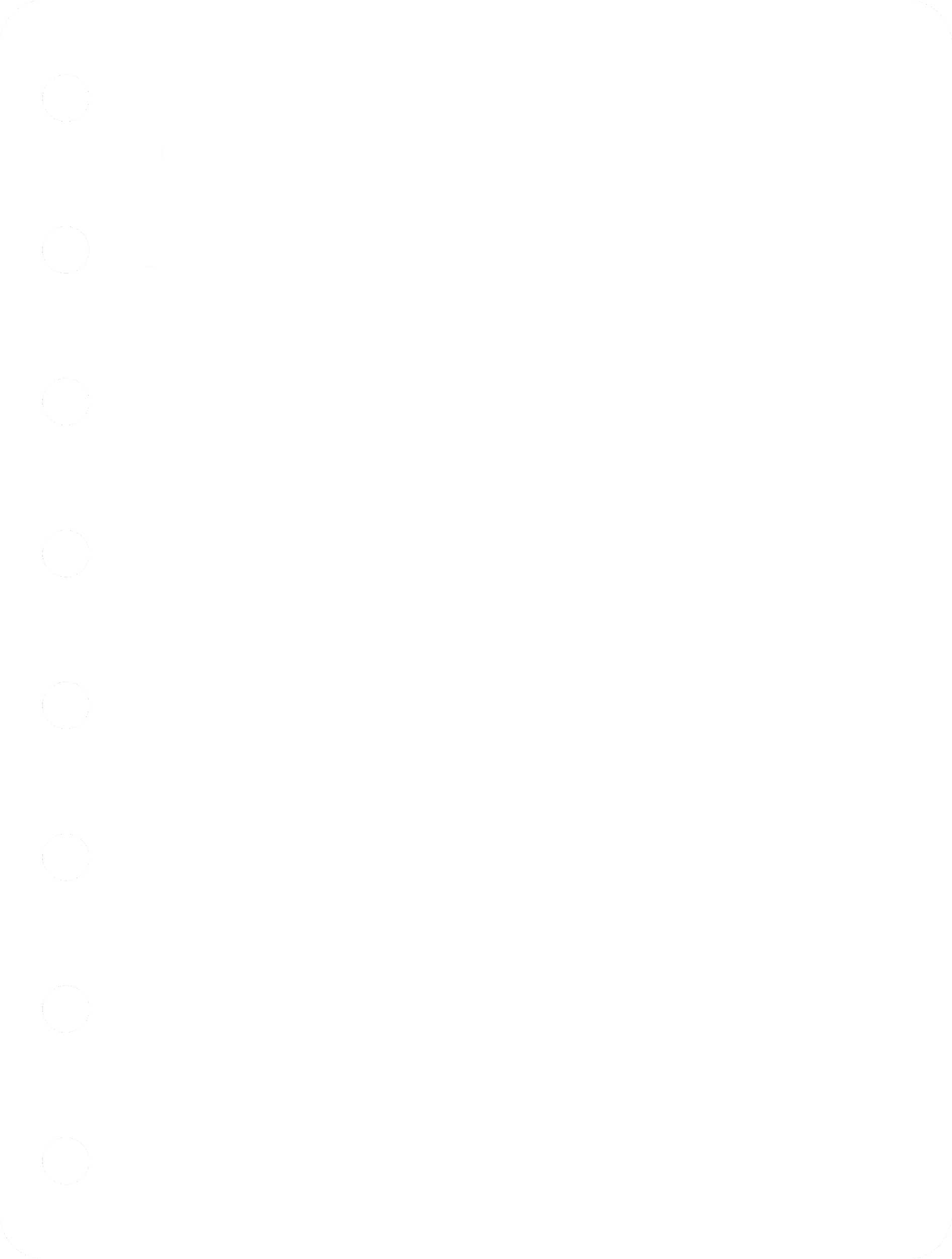 Ponder This
Fingernails
The fingernails are said to cover the dorsal surfaces of the distal phalanges (the bone segments that are the farthest away from the wrist in each hand). From a  common-sense point of view, this might seem inaccurate. Should fingernails be located on the anterior, or front, of each hand? Remember, however, that in science and medicine, locations and positions on the human body are described from the perspective of anatomical position. In anatomical position, the body is erect
with the arms at the sides and the palms facing forward. From this point of view, the fingernails cover the dorsal surfaces of the distal phalanges.
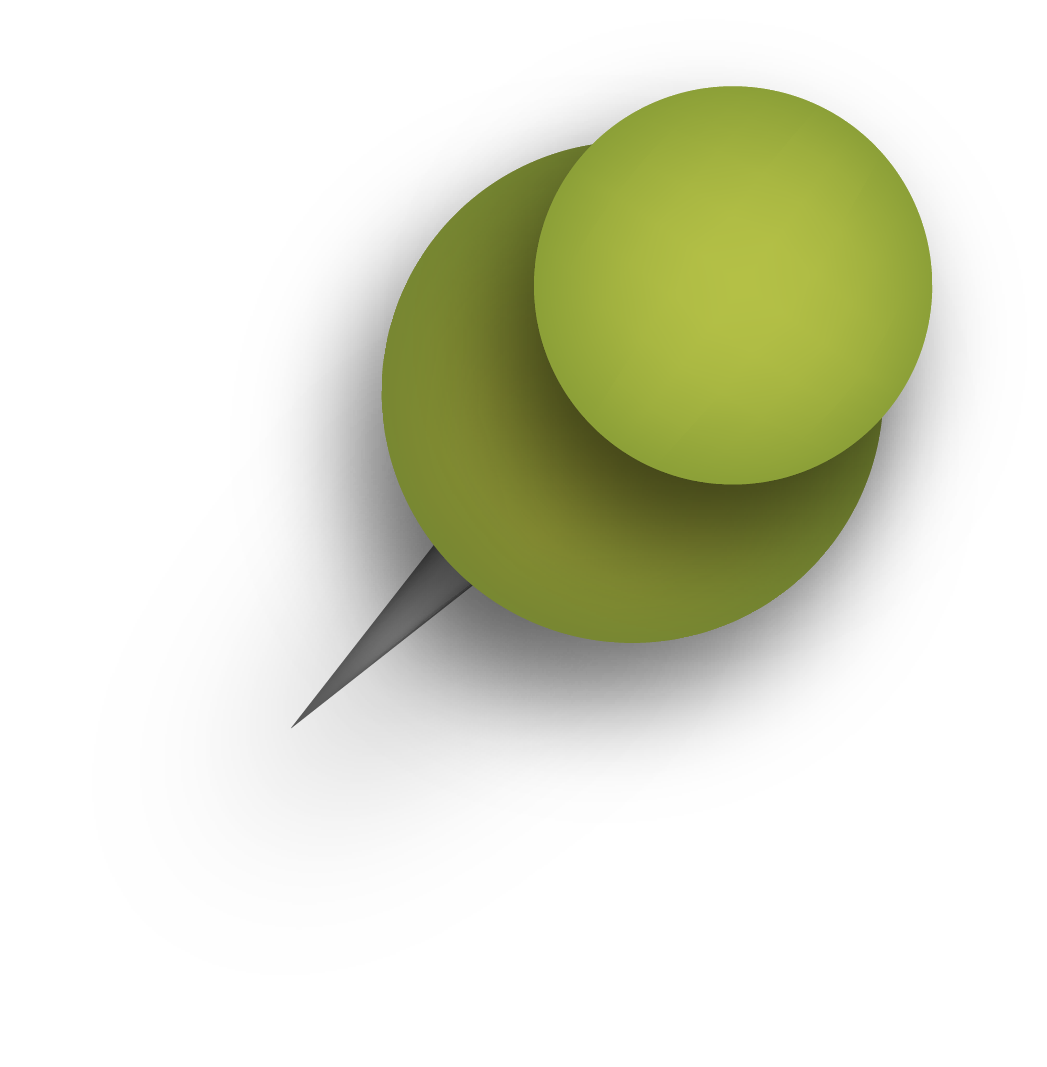 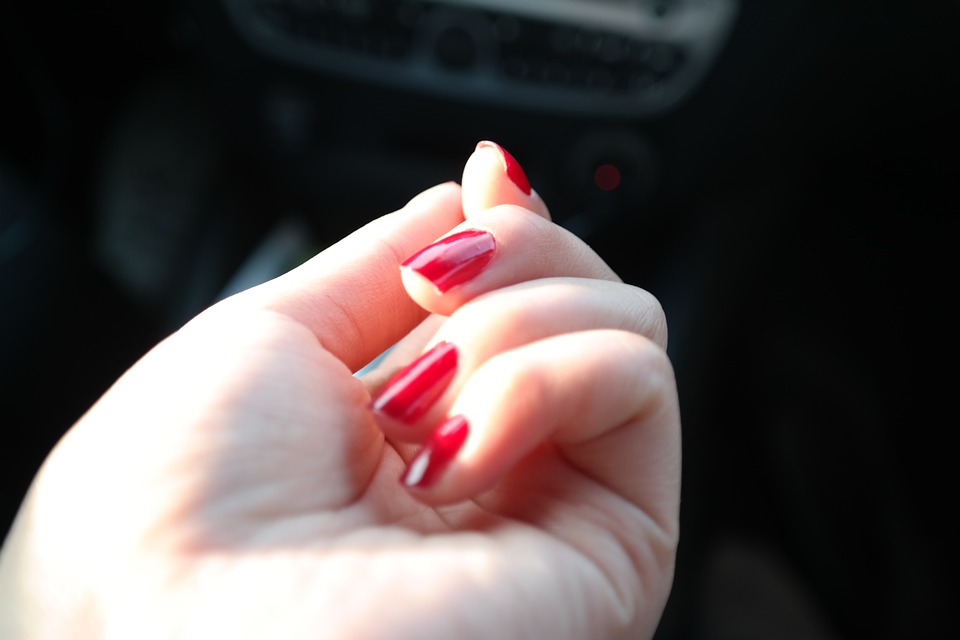 NEXT!
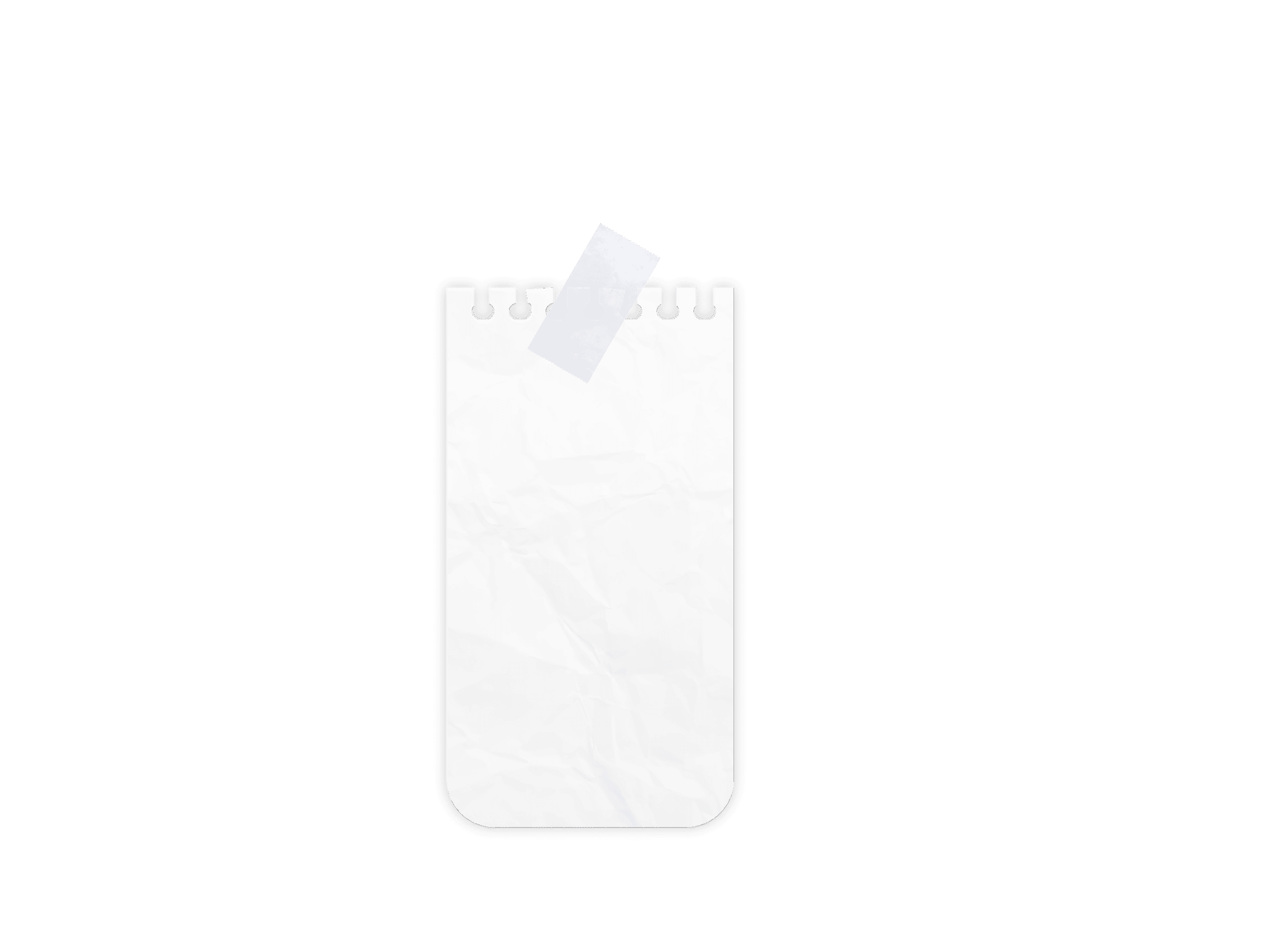 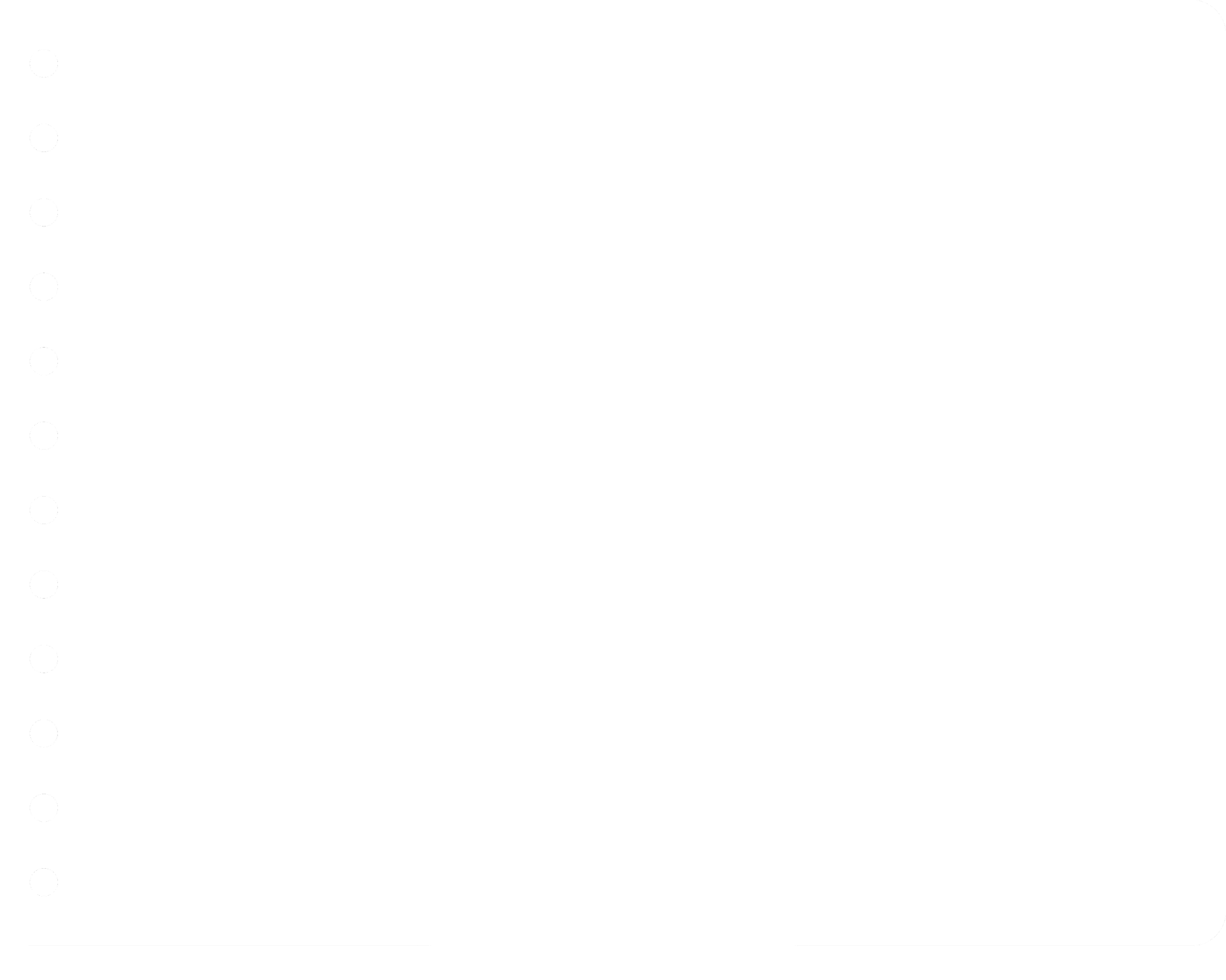 Ponder This
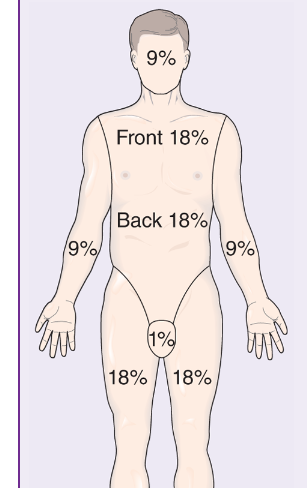 New Ponder This
Labs
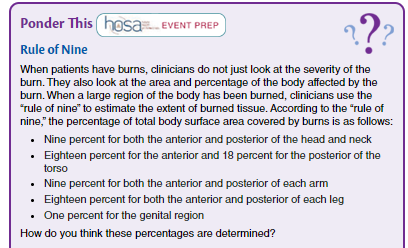 X-ray Reports
Consultations
H & P
Nurses Notes
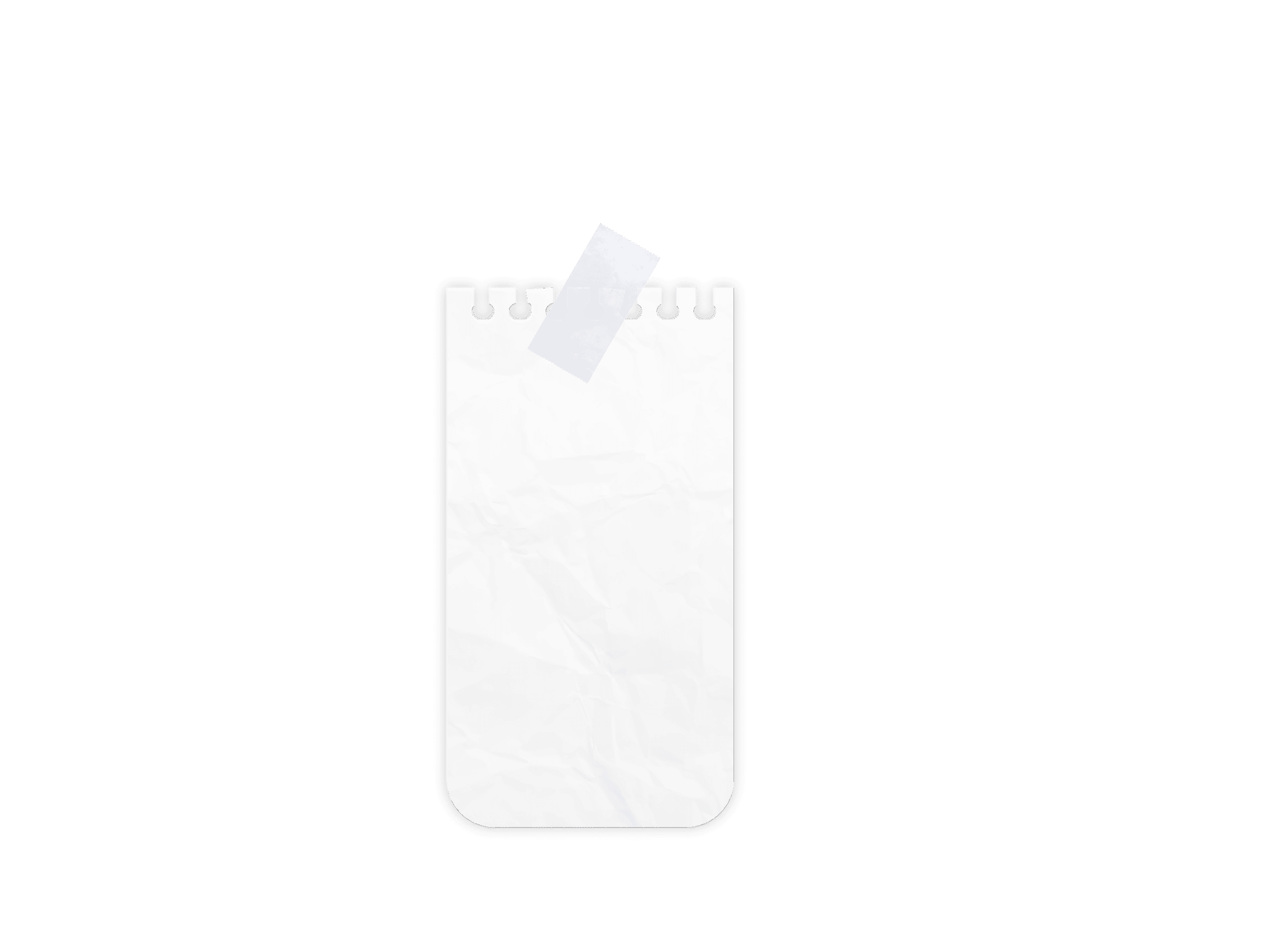 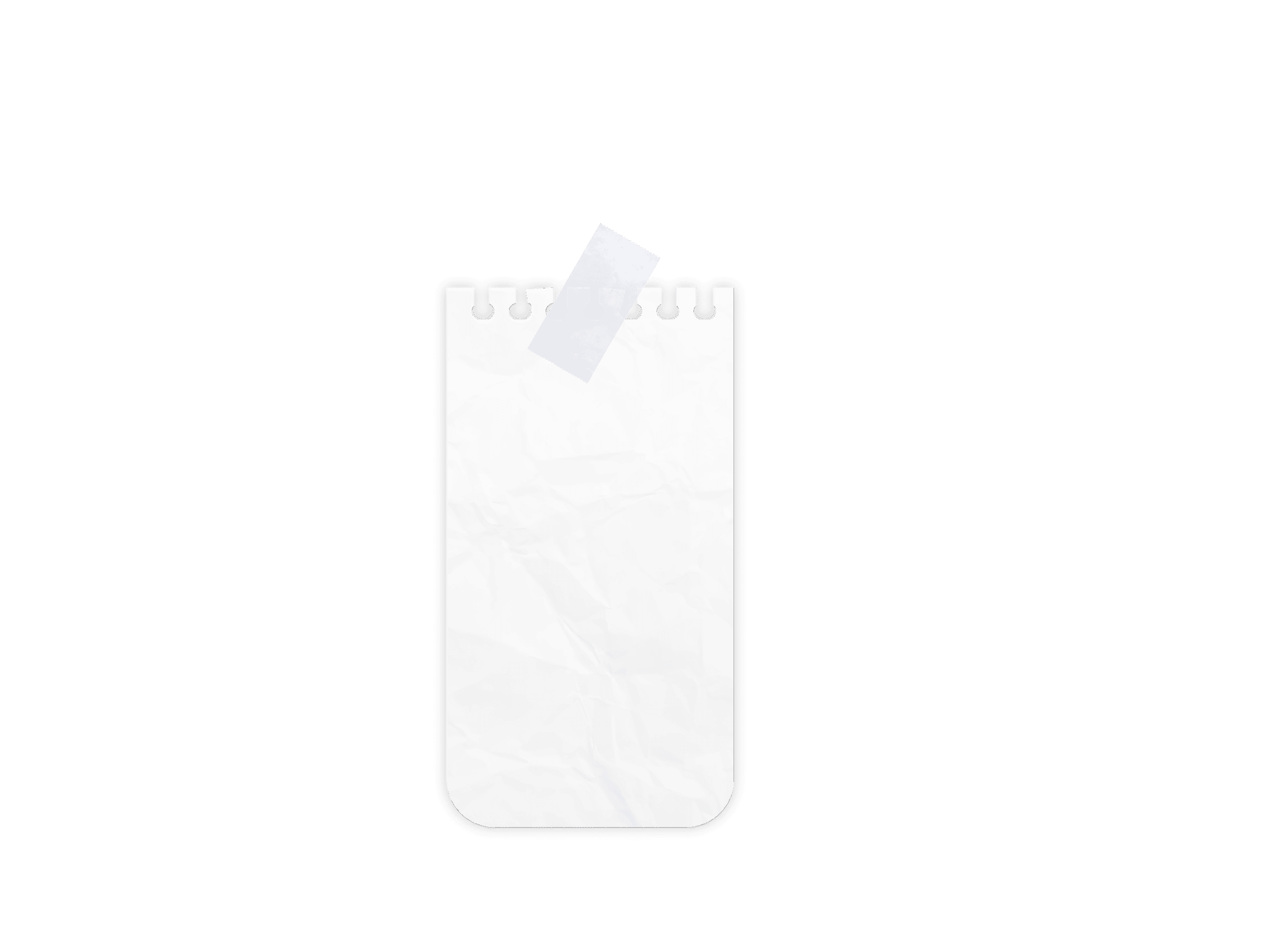 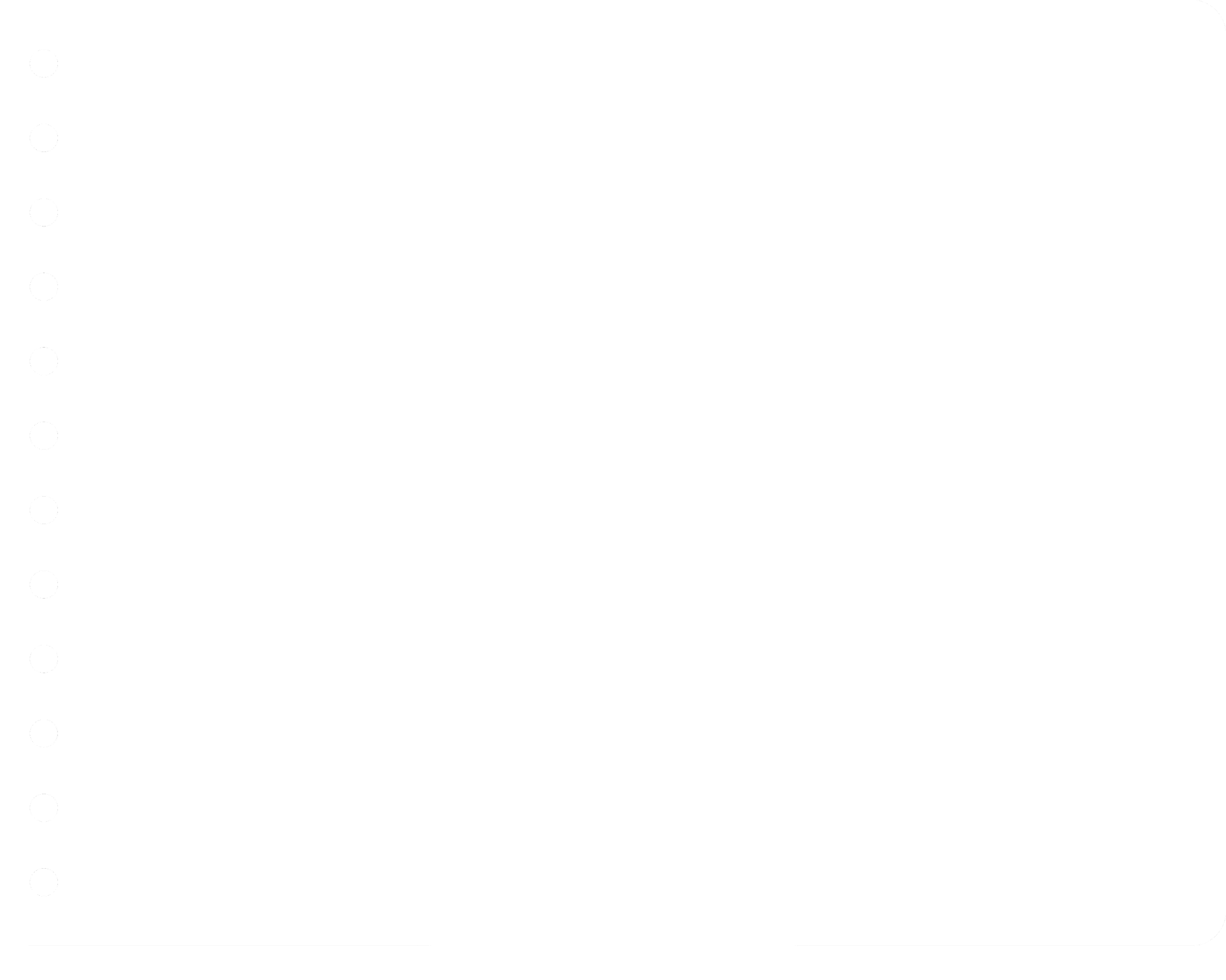 Ponder This
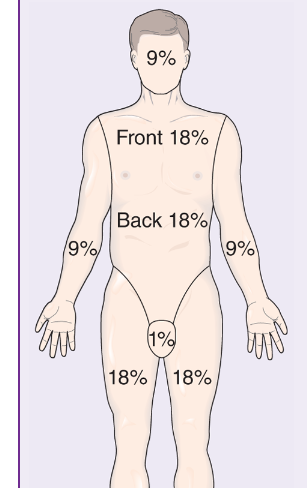 New Ponder This
Labs
Let’s Practice

Juan suffered burns from an explosion to the entire posterior of his body. What % was affected?
X-ray Reports
Consultations
H & P
Nurses Notes
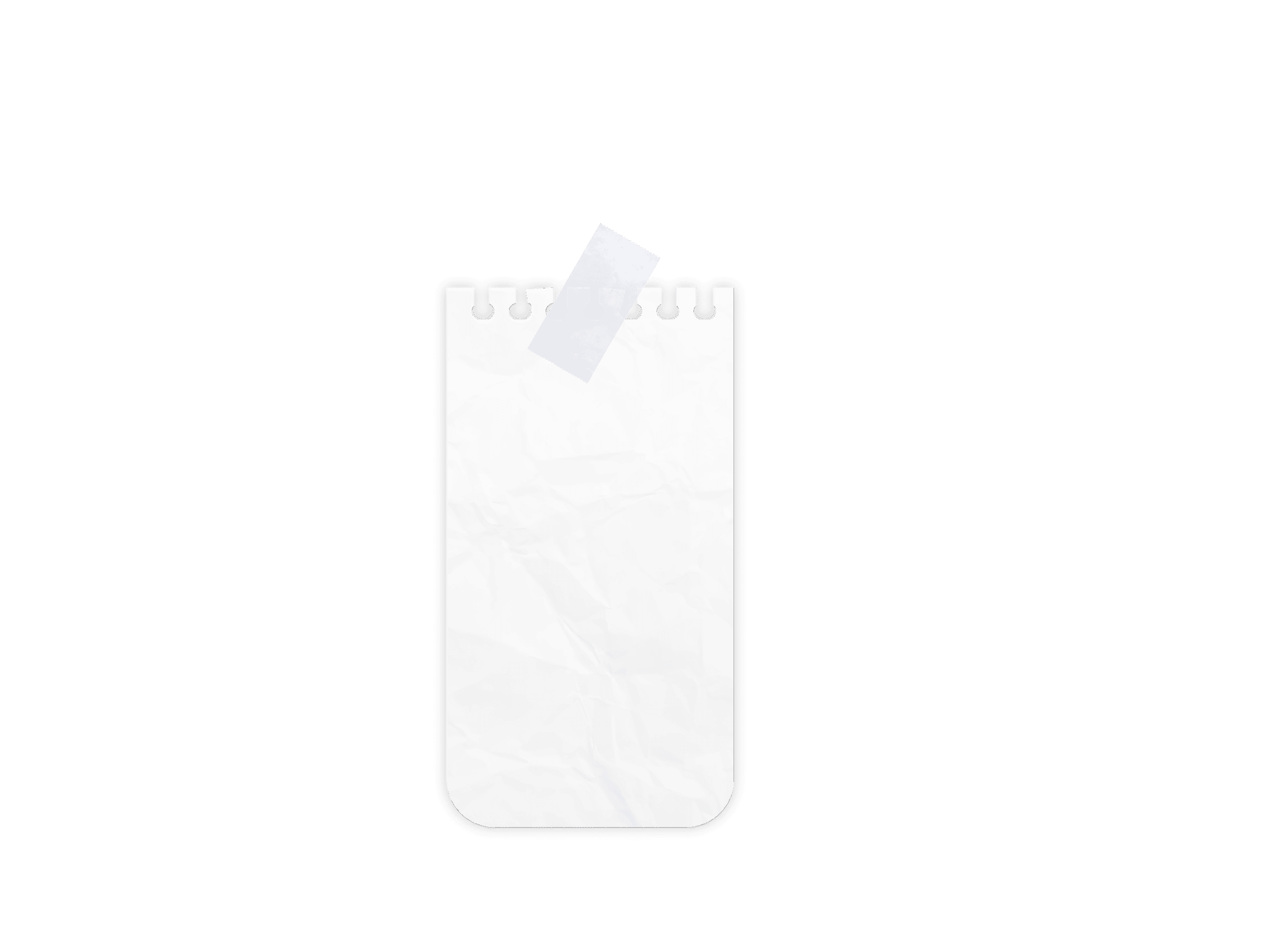 [Speaker Notes: Juan – 49.5%]
Career Spotlight
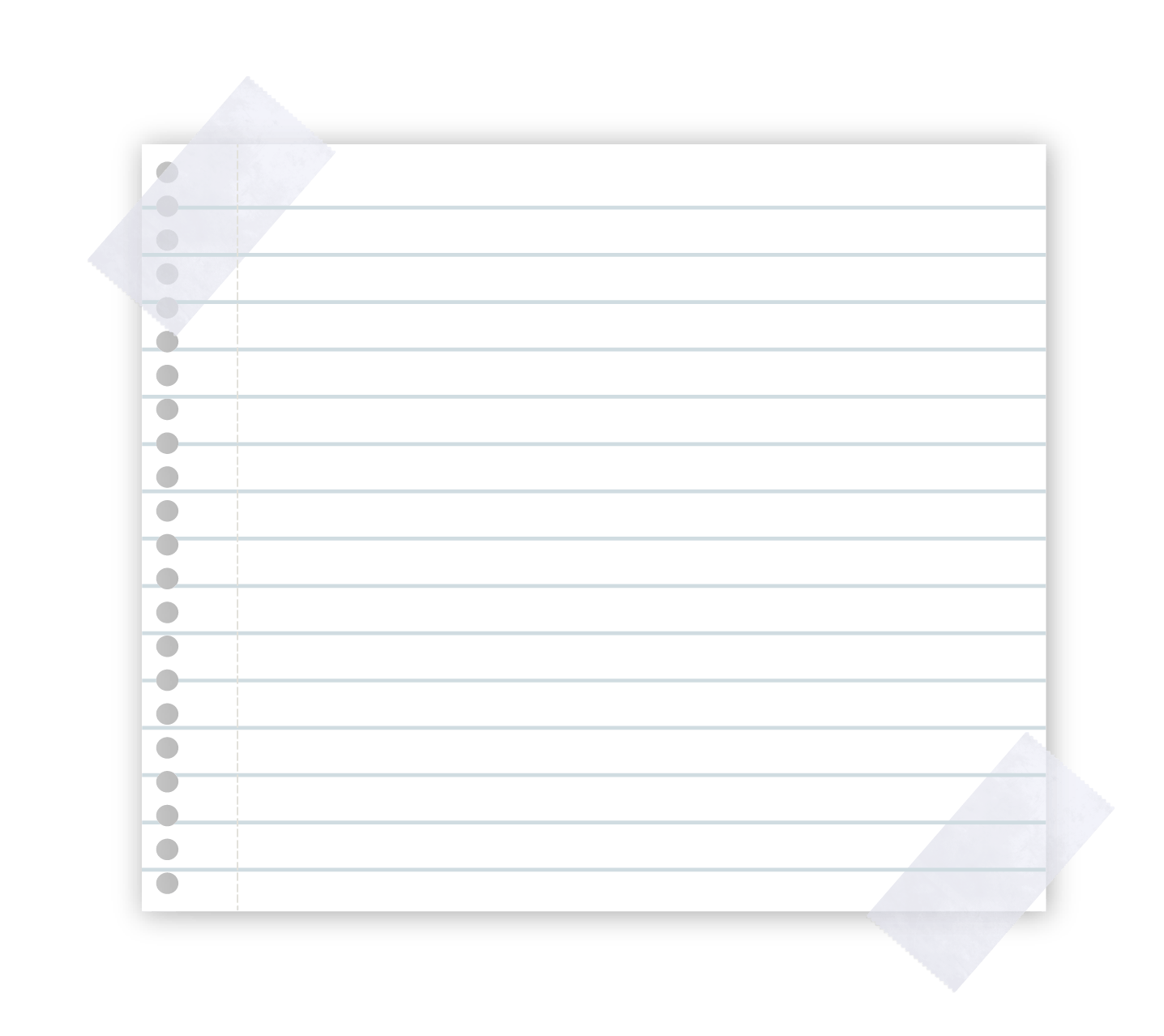 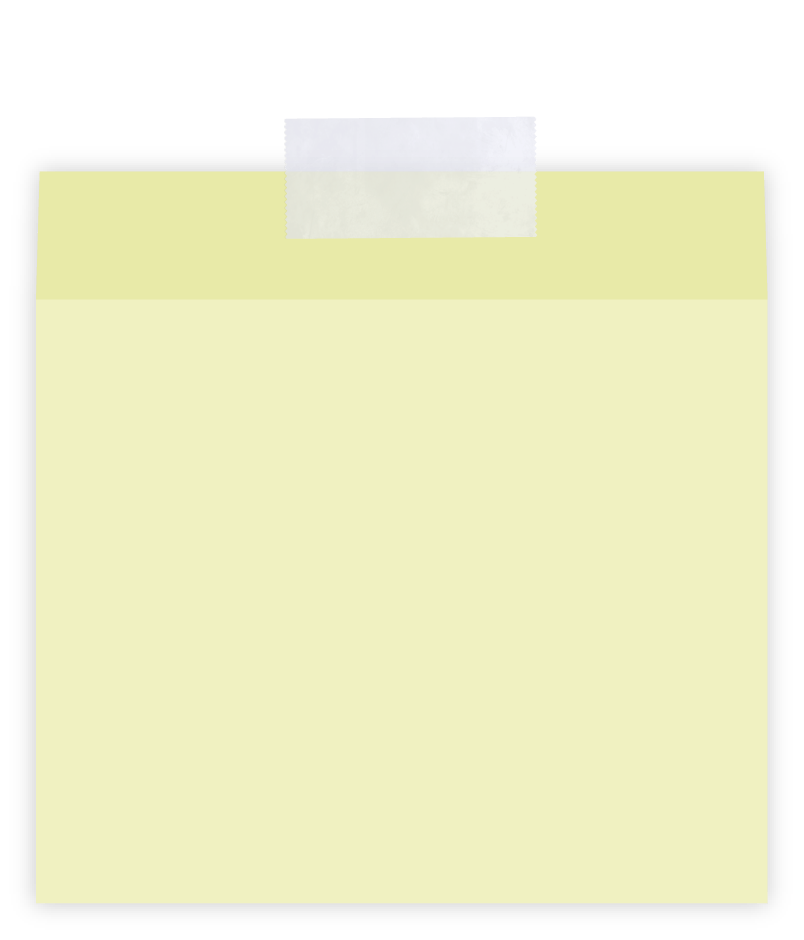 A licensed
physician can prescribe a prosthesis for the
replacement of an extremity due to amputation,
congenital deformity, or absence. A prosthetist
must have at least a master’s degree and complete
a one-year residency to obtain certification.
A prosthetist (PRAHS-thuh-tist) measures,
designs, fabricates, fits, and services a prosthesis
(prahs-THEE-sis), or artificial limb.
Prosthetist
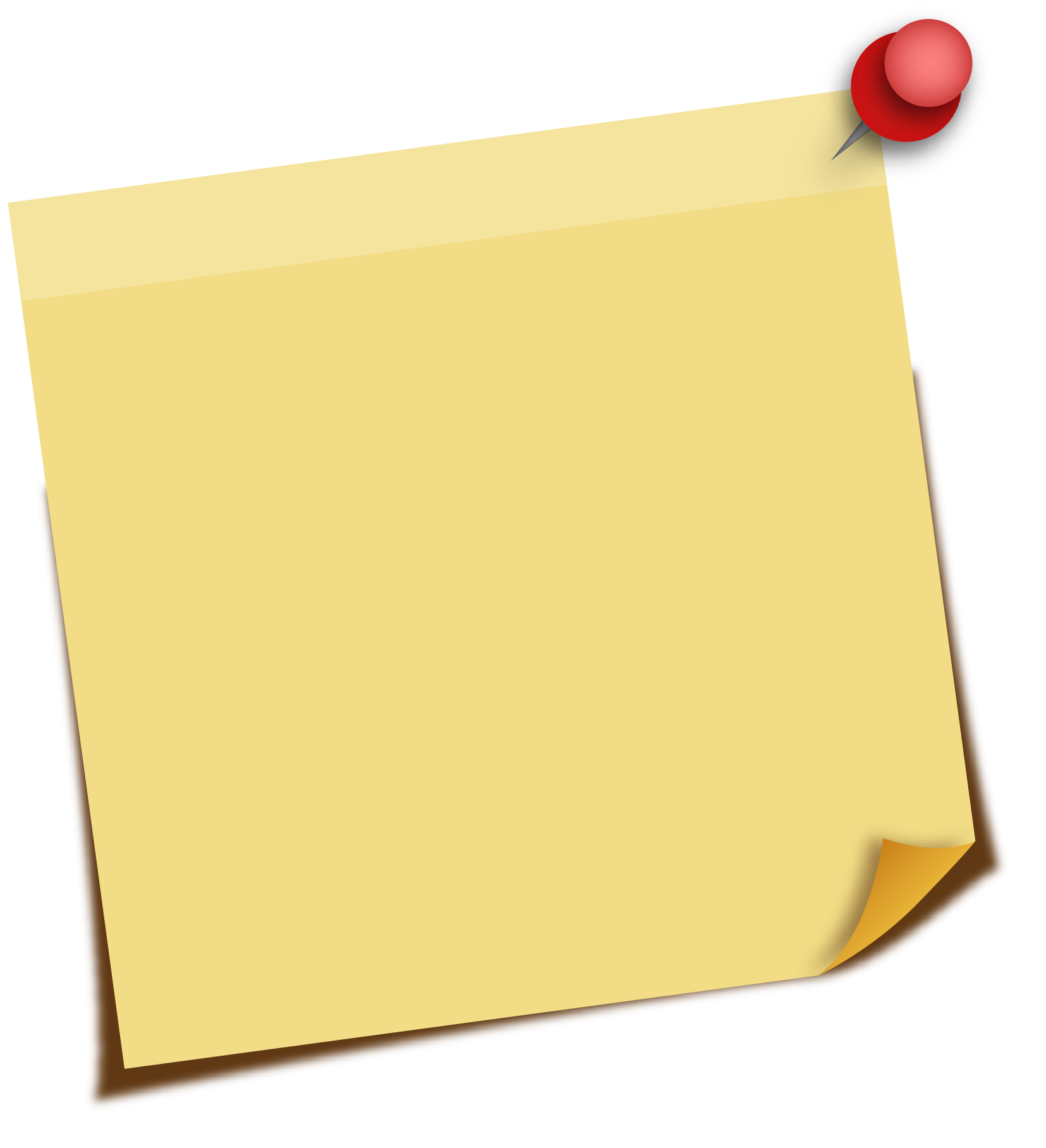 CREDITS
Career Spotlight
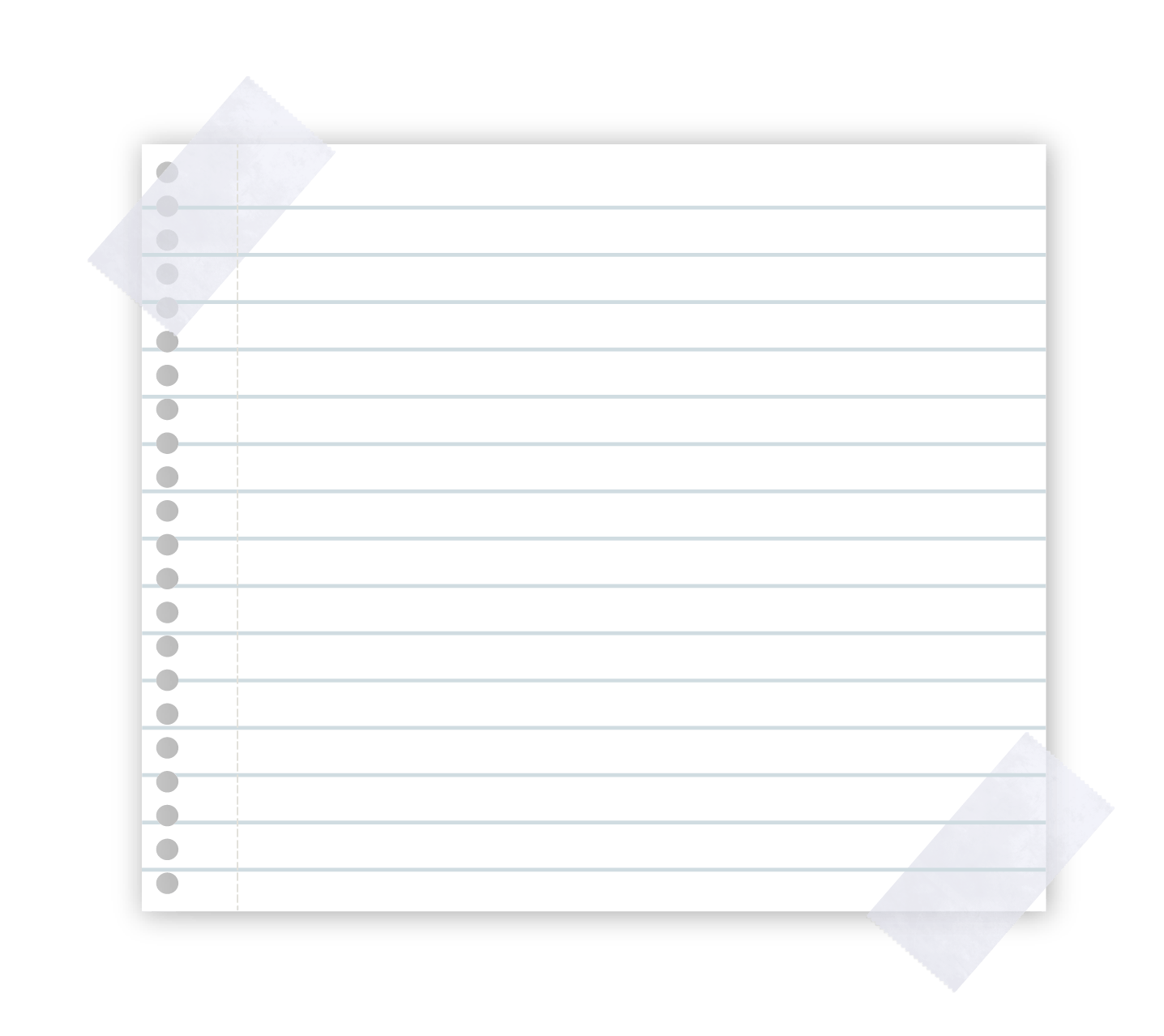 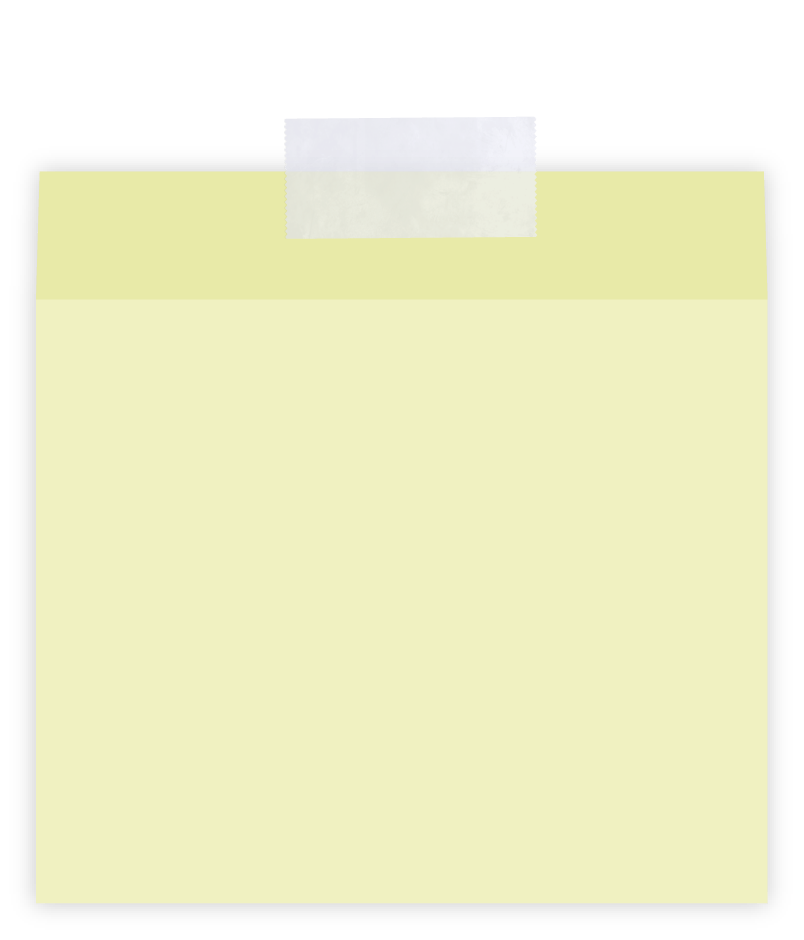 Career List
Phlebotomist
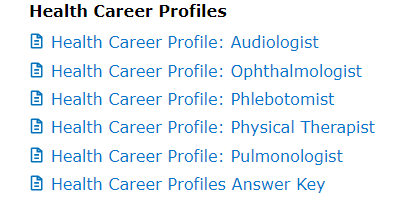 A Day in the Life
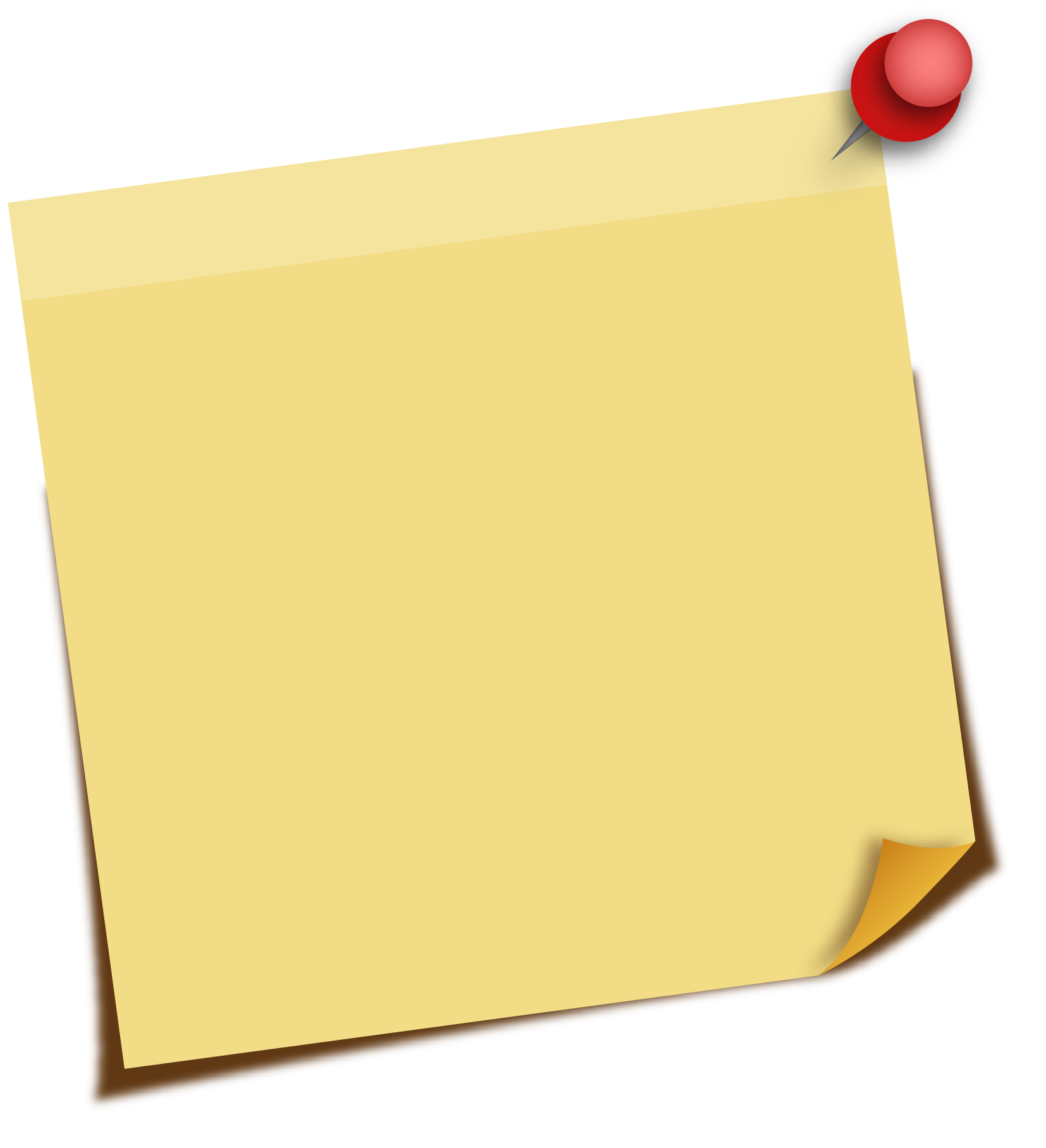 CREDITS
Career Spotlight
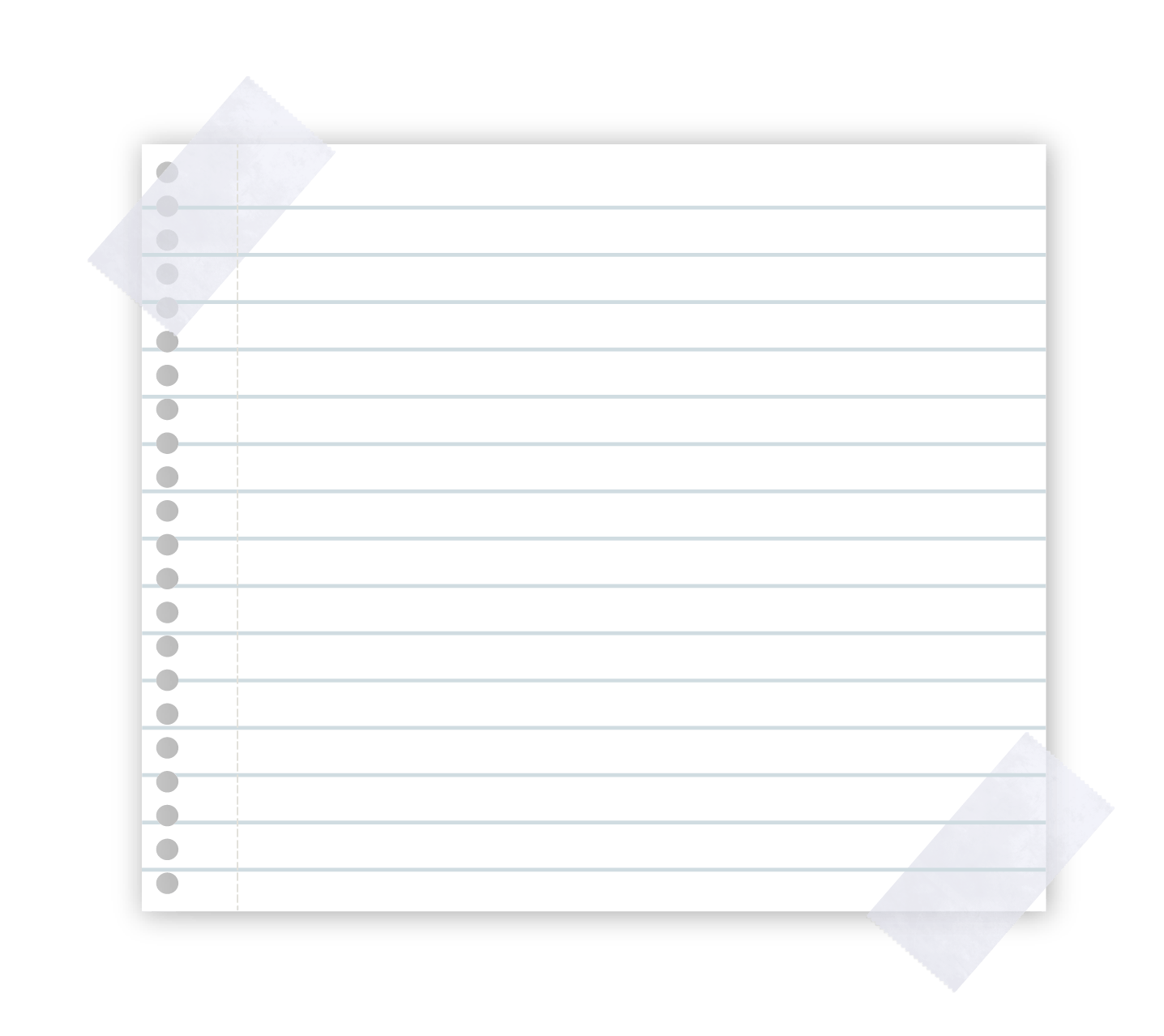 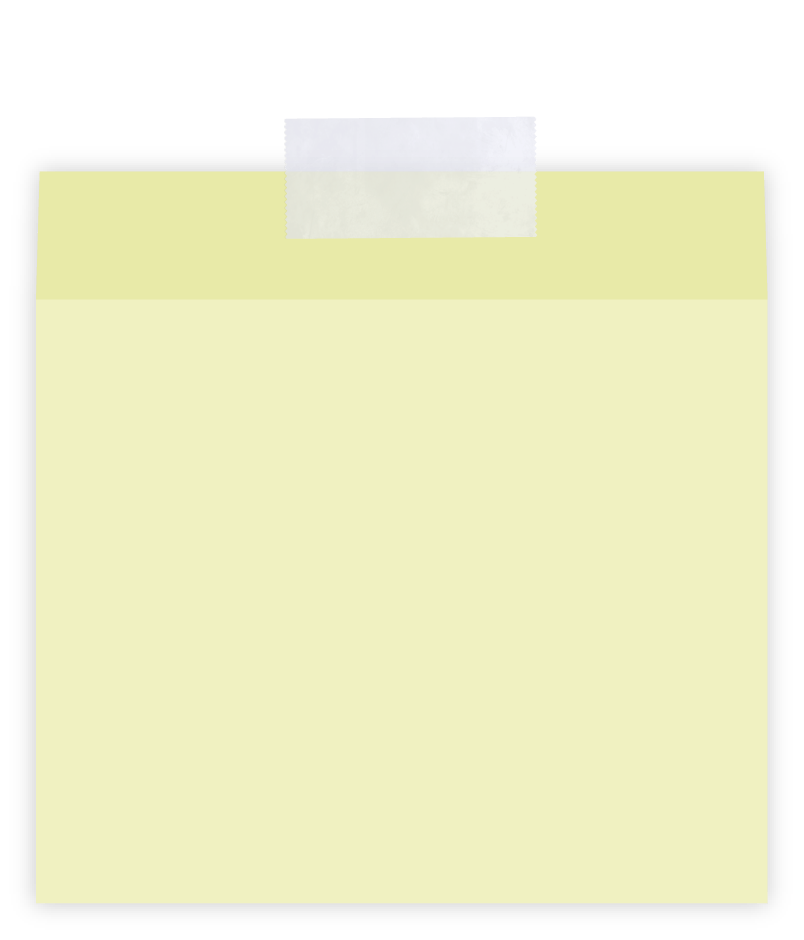 Phlebotomist
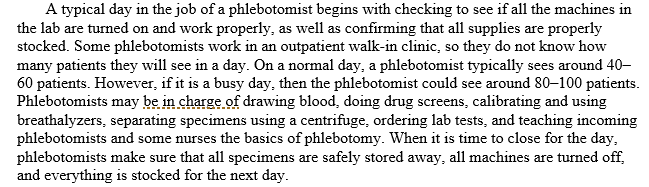 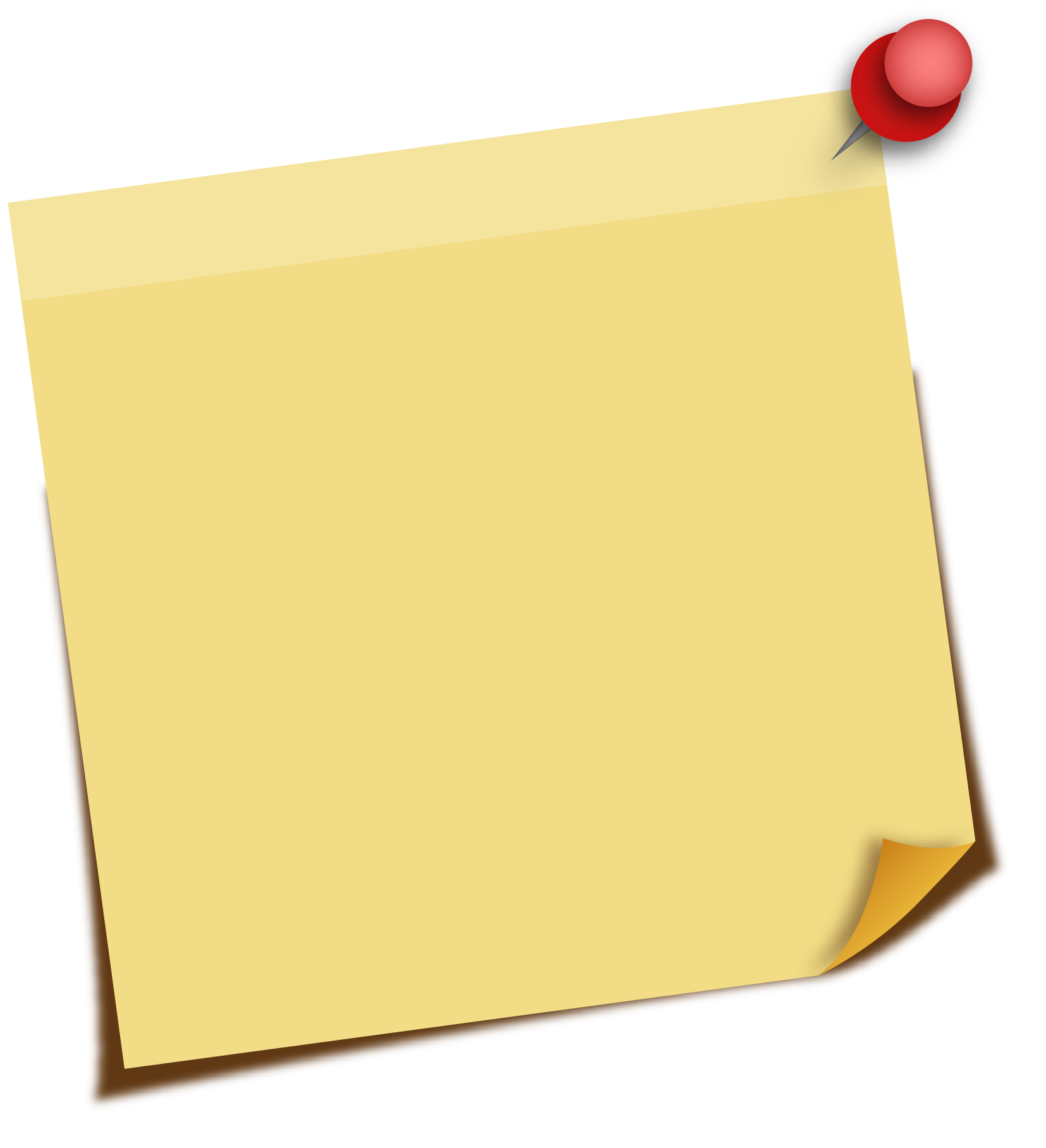 CREDITS
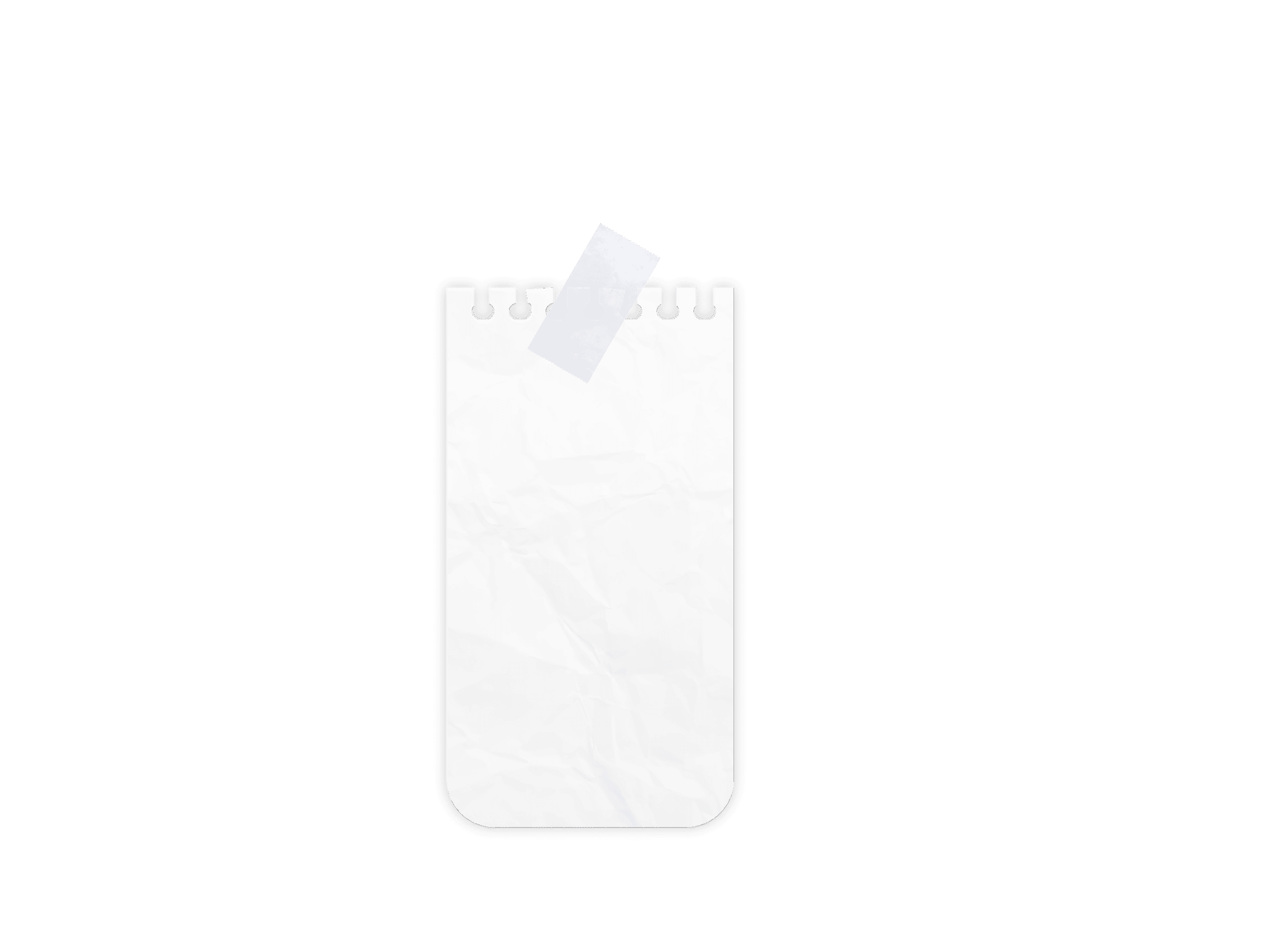 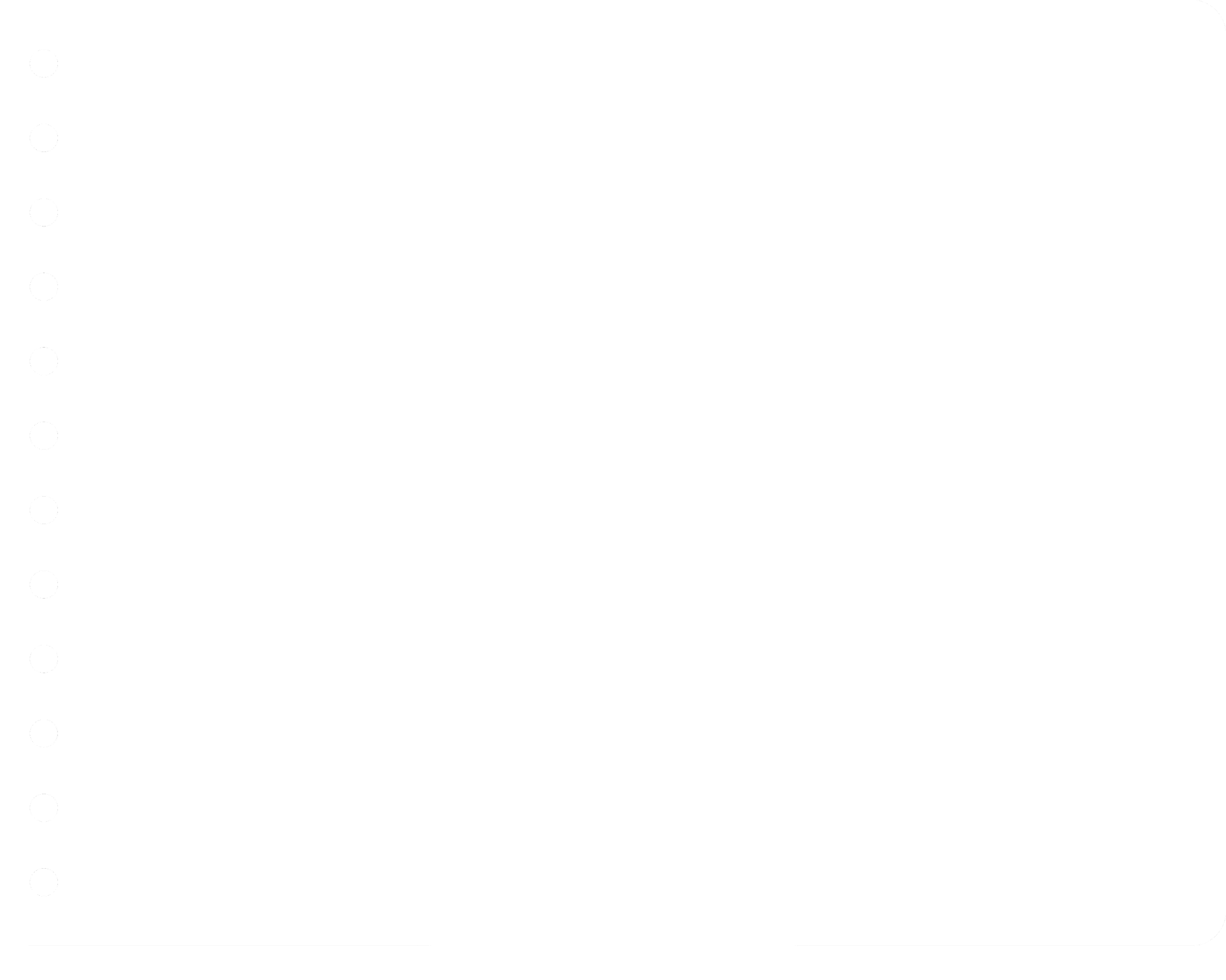 Table of Contents
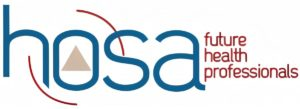 Official Event Resource
Sports Medicine
Career Health
Display
Biomedical Debate
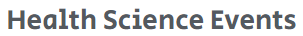 Middle School
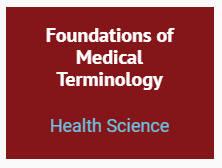 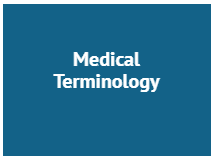 Medical Spelling
Epidemiology
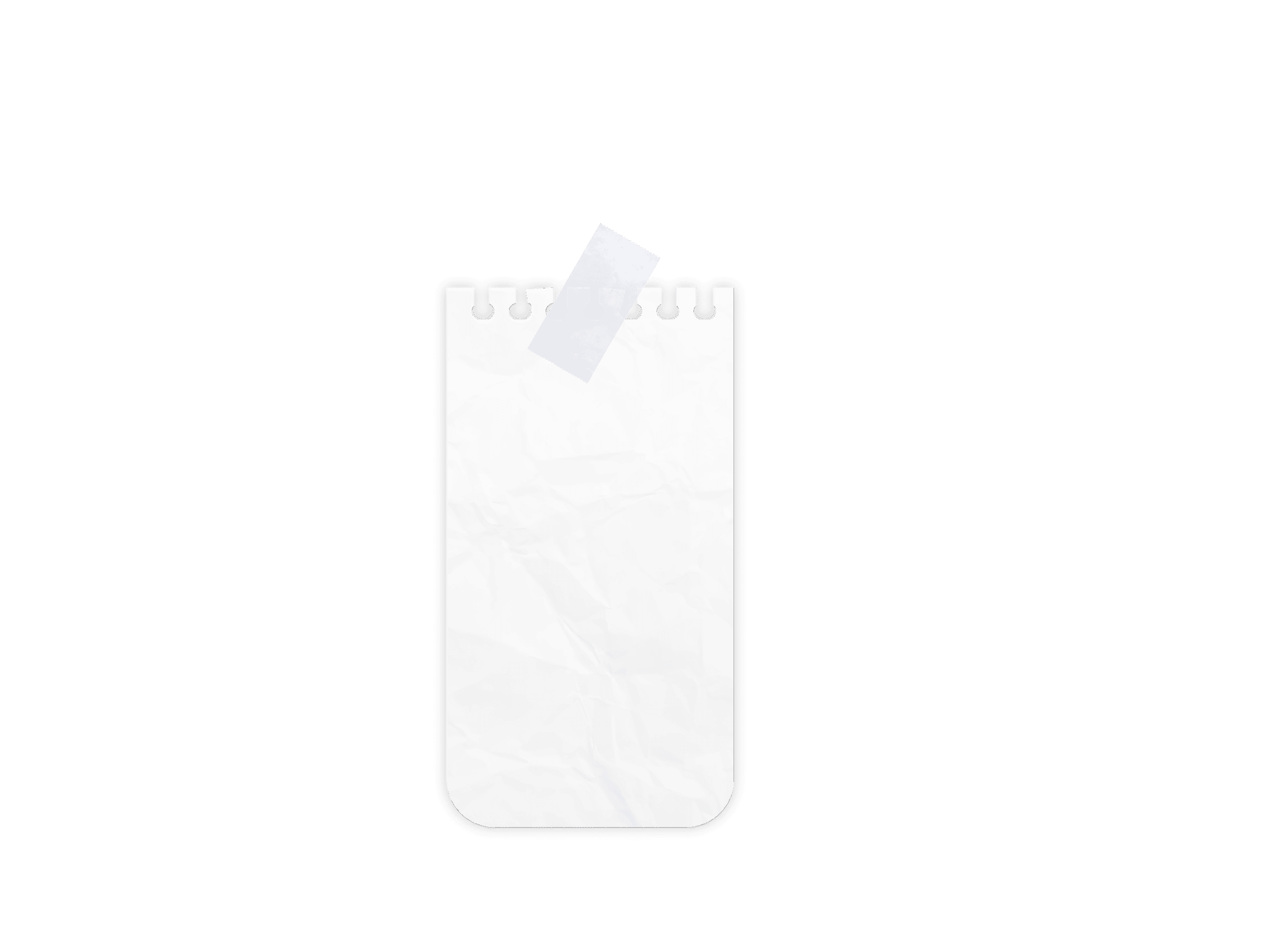 Secondary/Postsecondary
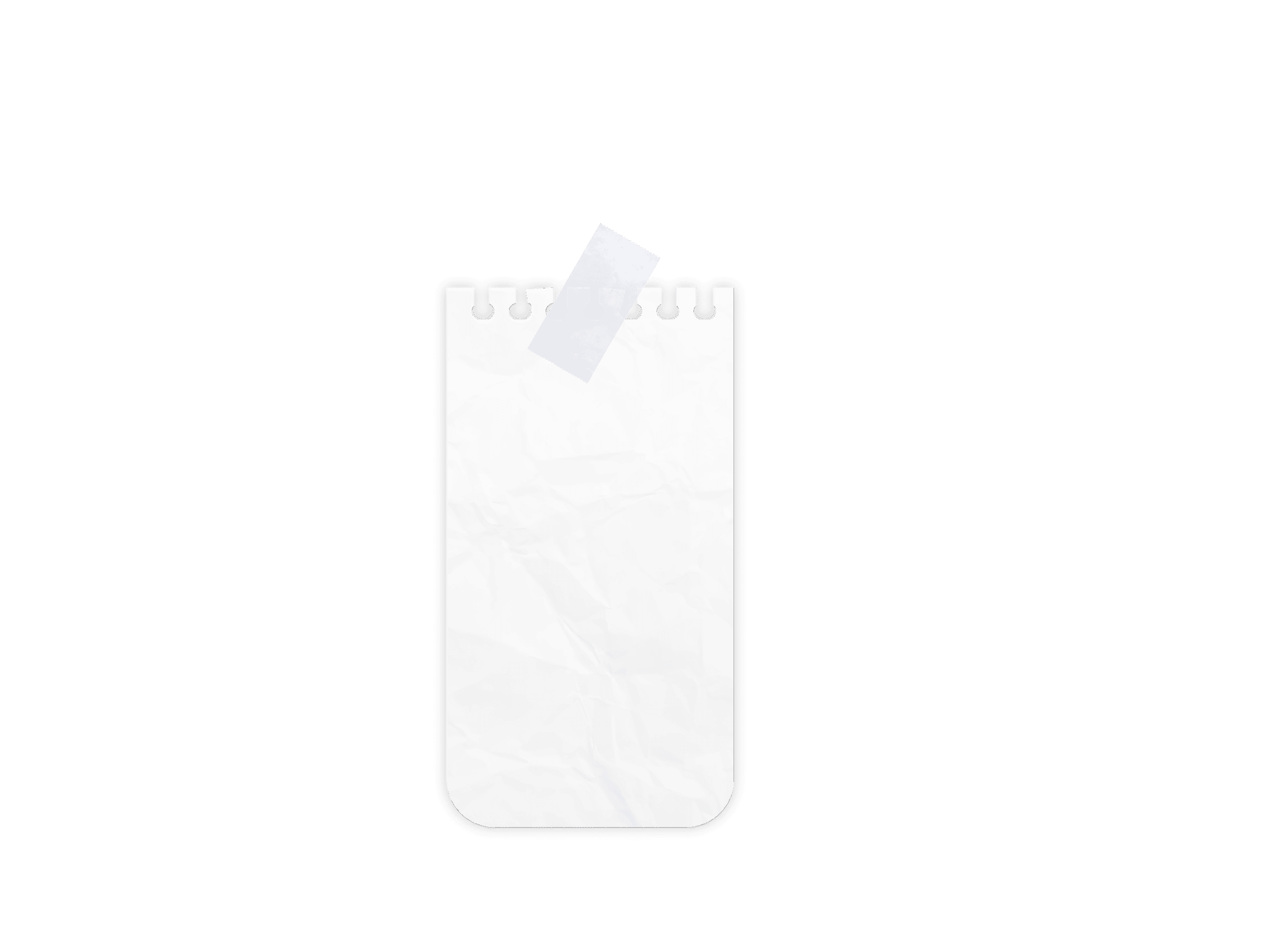 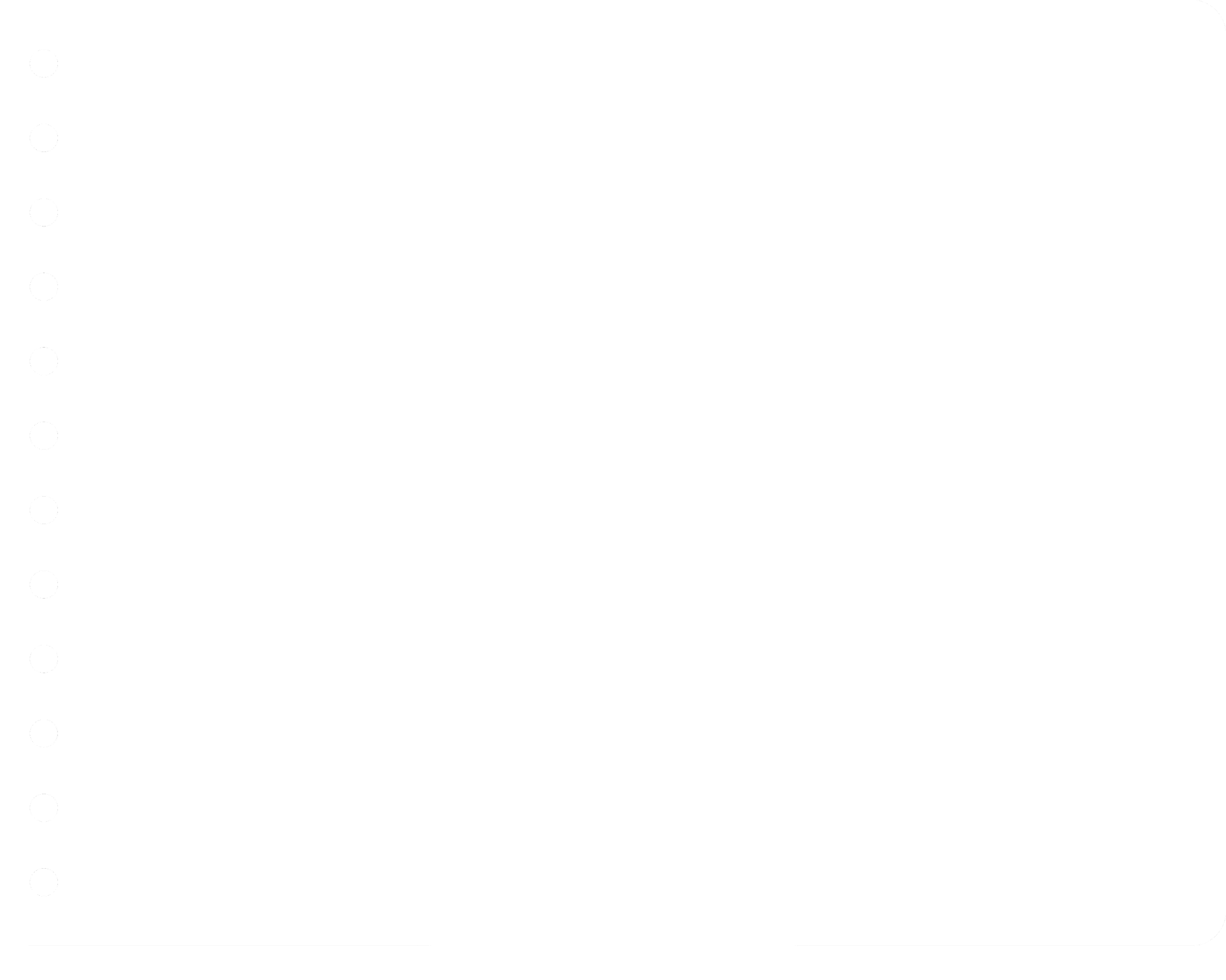 Table of Contents
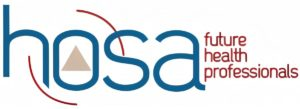 Event Prep
Sports Medicine
Career Health
Display
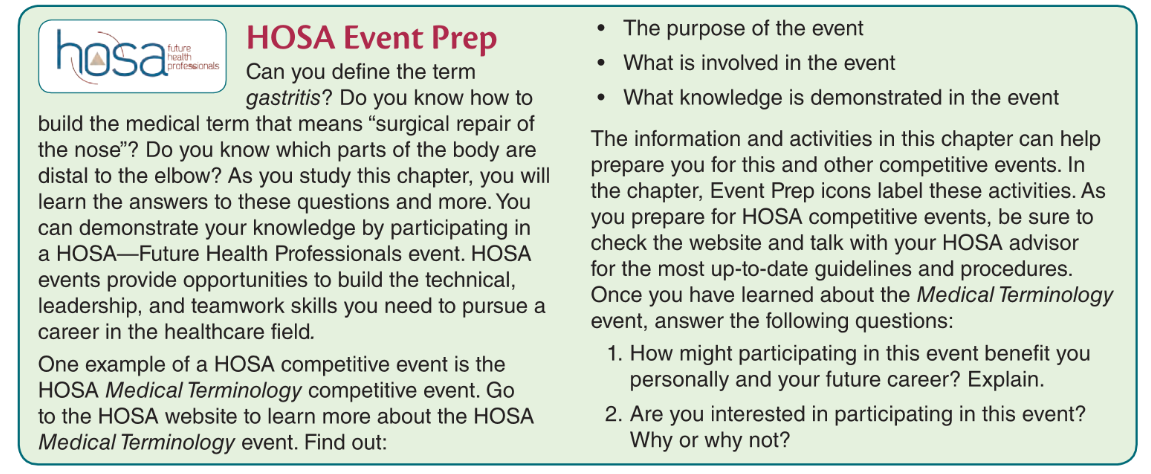 Biomedical Debate
Medical Spelling
Epidemiology
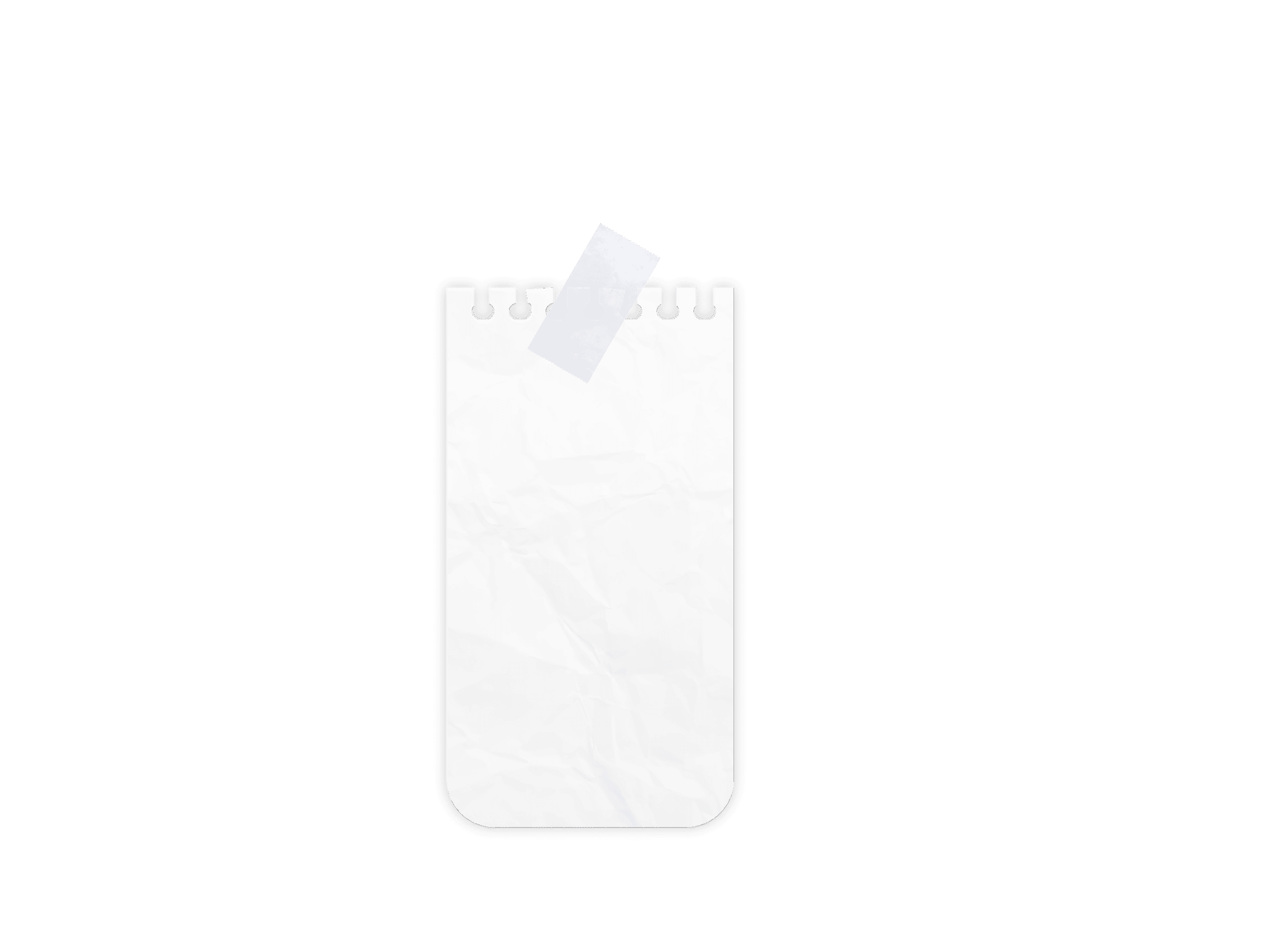 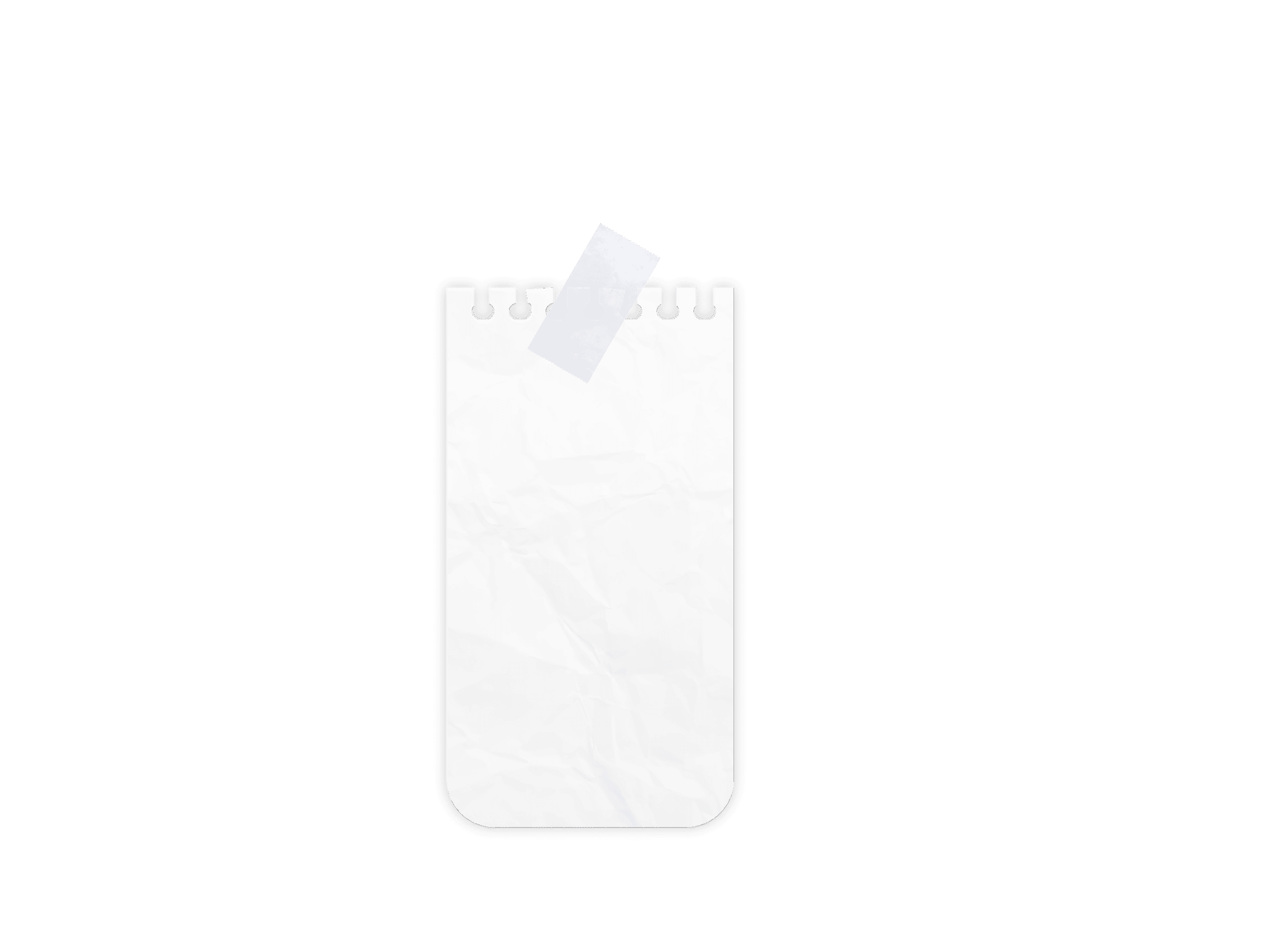 The purpose of the event
What is involved in the event? 
What knowledge is demonstrated in the event The information and activities in this chapter can help prepare you for this and other competitive events.
1. How might participating in this event benefit you personally and your future career? Explain.
 2. Are you interested in participating in this event? Why or why not?
Event Prep
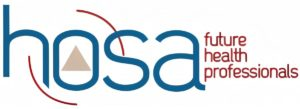 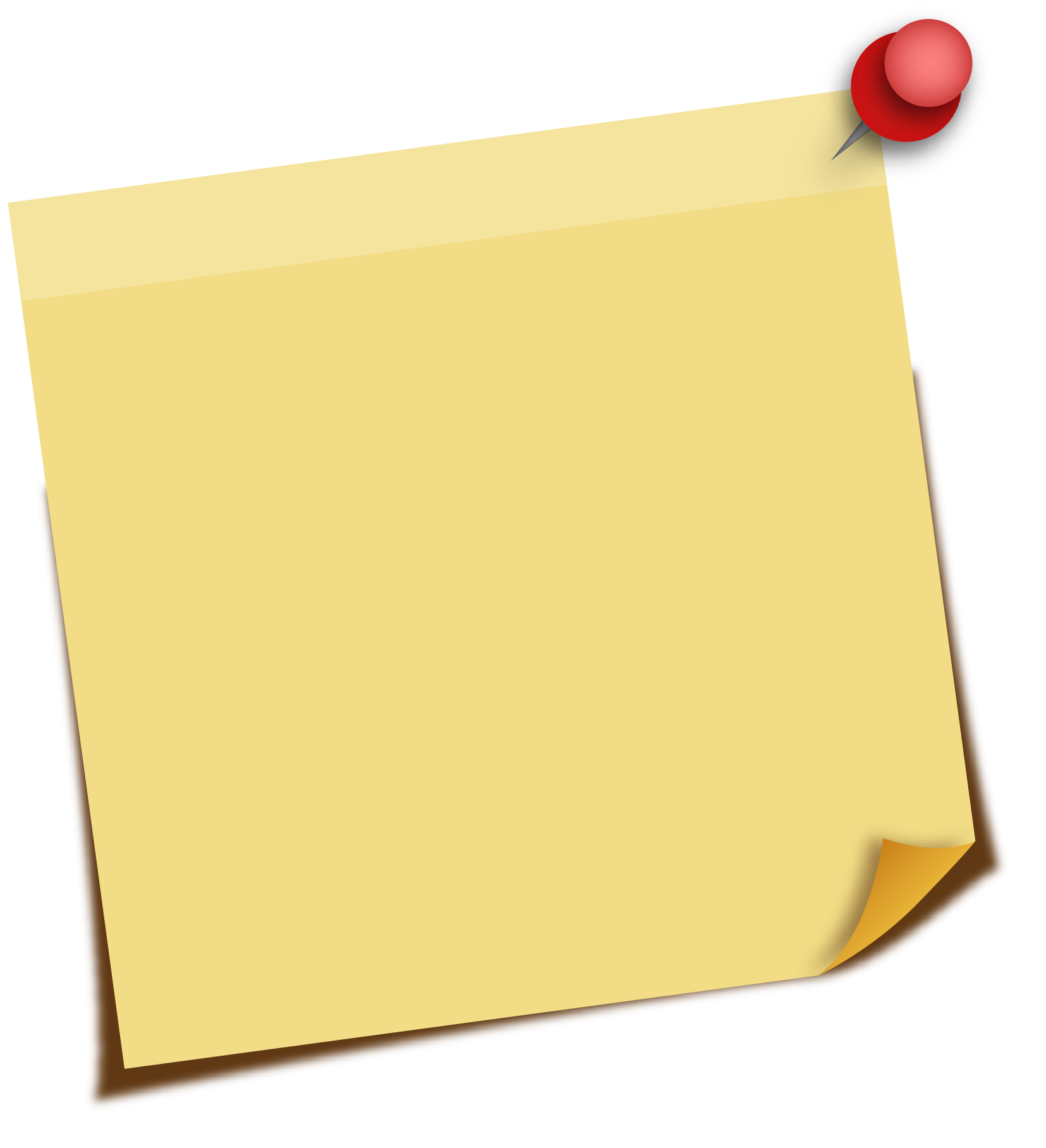 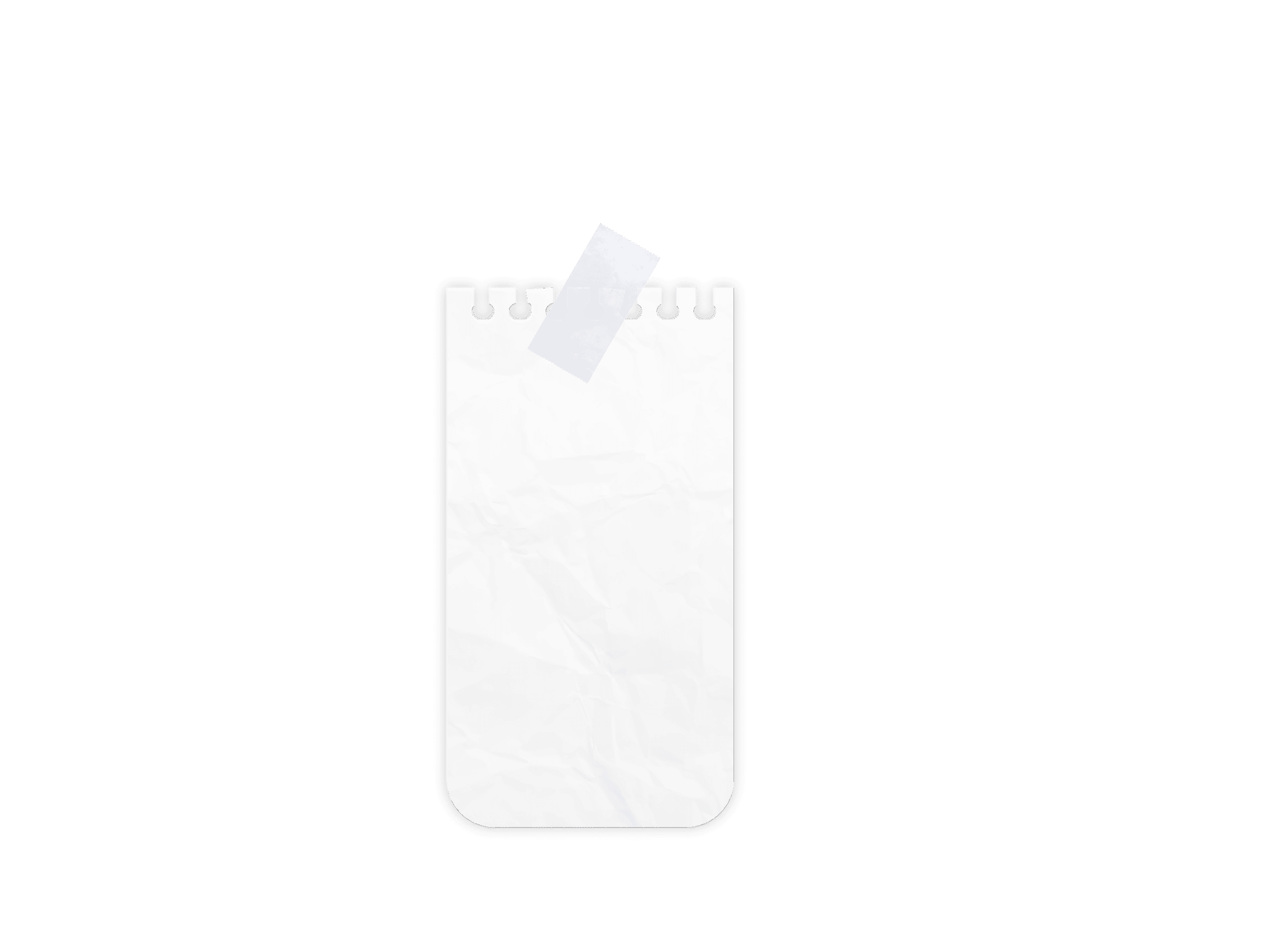 Check it out!
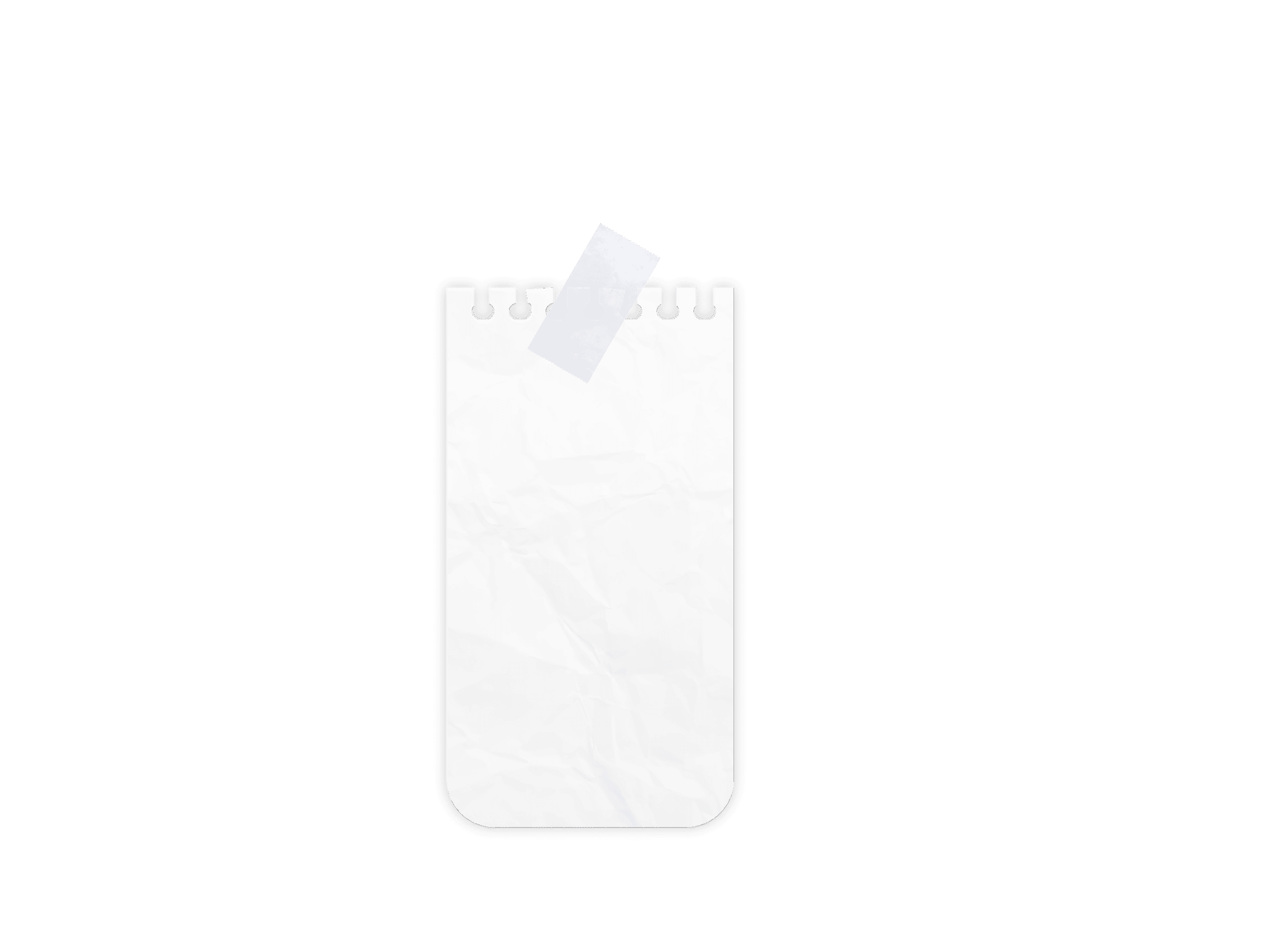 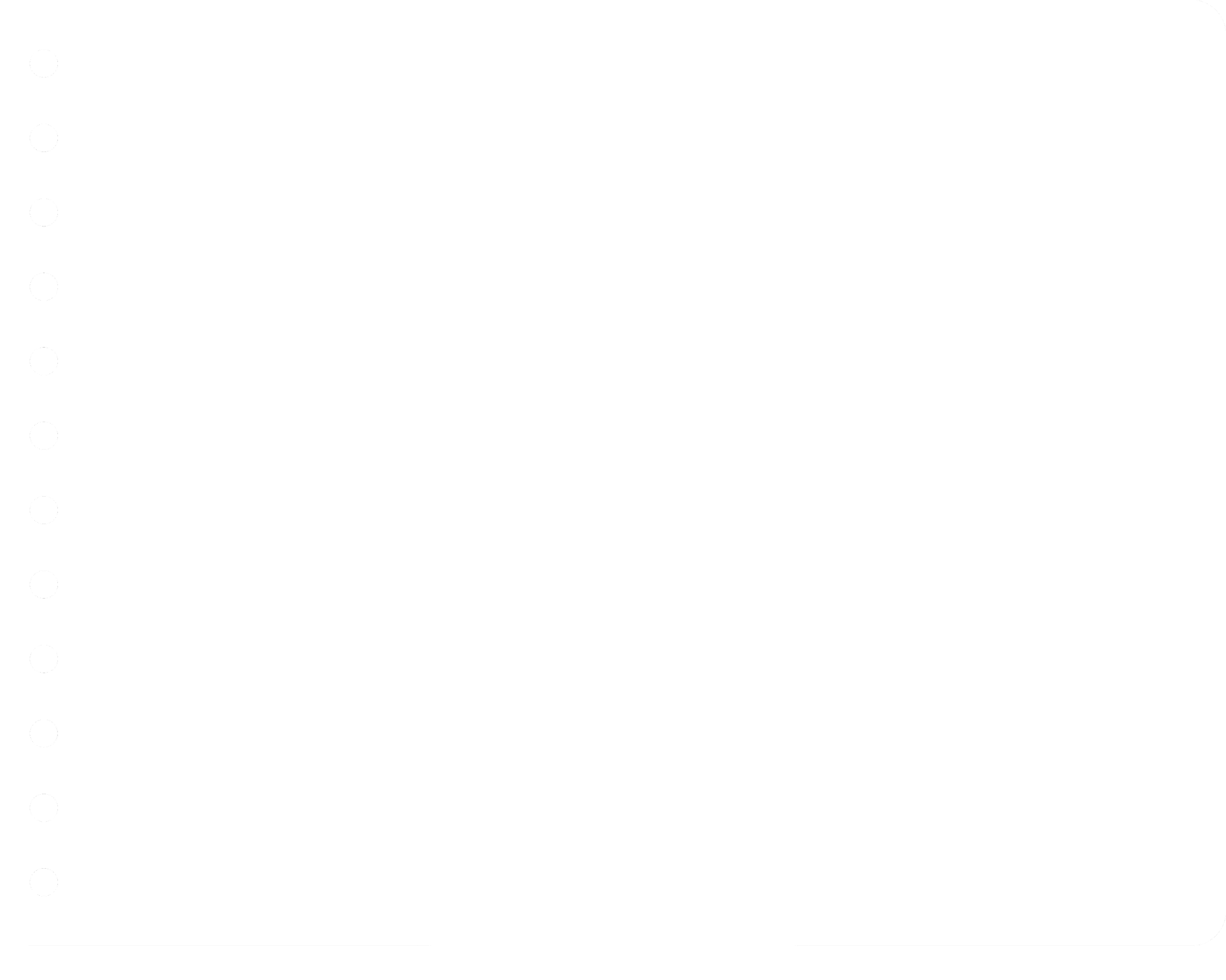 Table of Contents
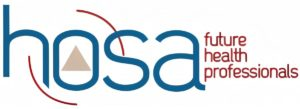 Sports Medicine
Event Prep
Career Health
Display
Excellent time to encourage your students to participate in Forensic Science. Each chapter suggests different events. This is an excellent opportunity to incorporate HOSA in the classroom.
Biomedical Debate
Medical Spelling
Epidemiology
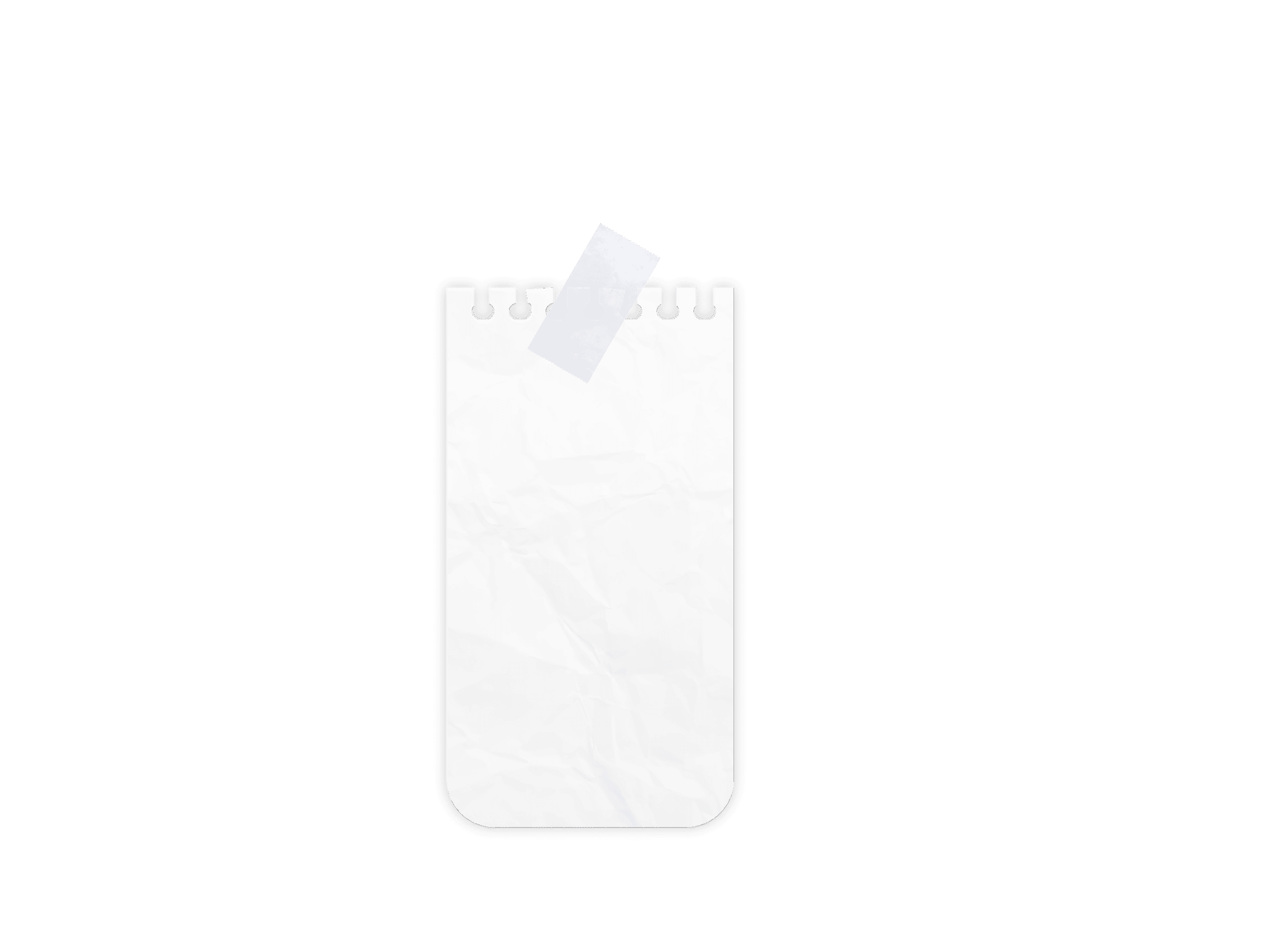 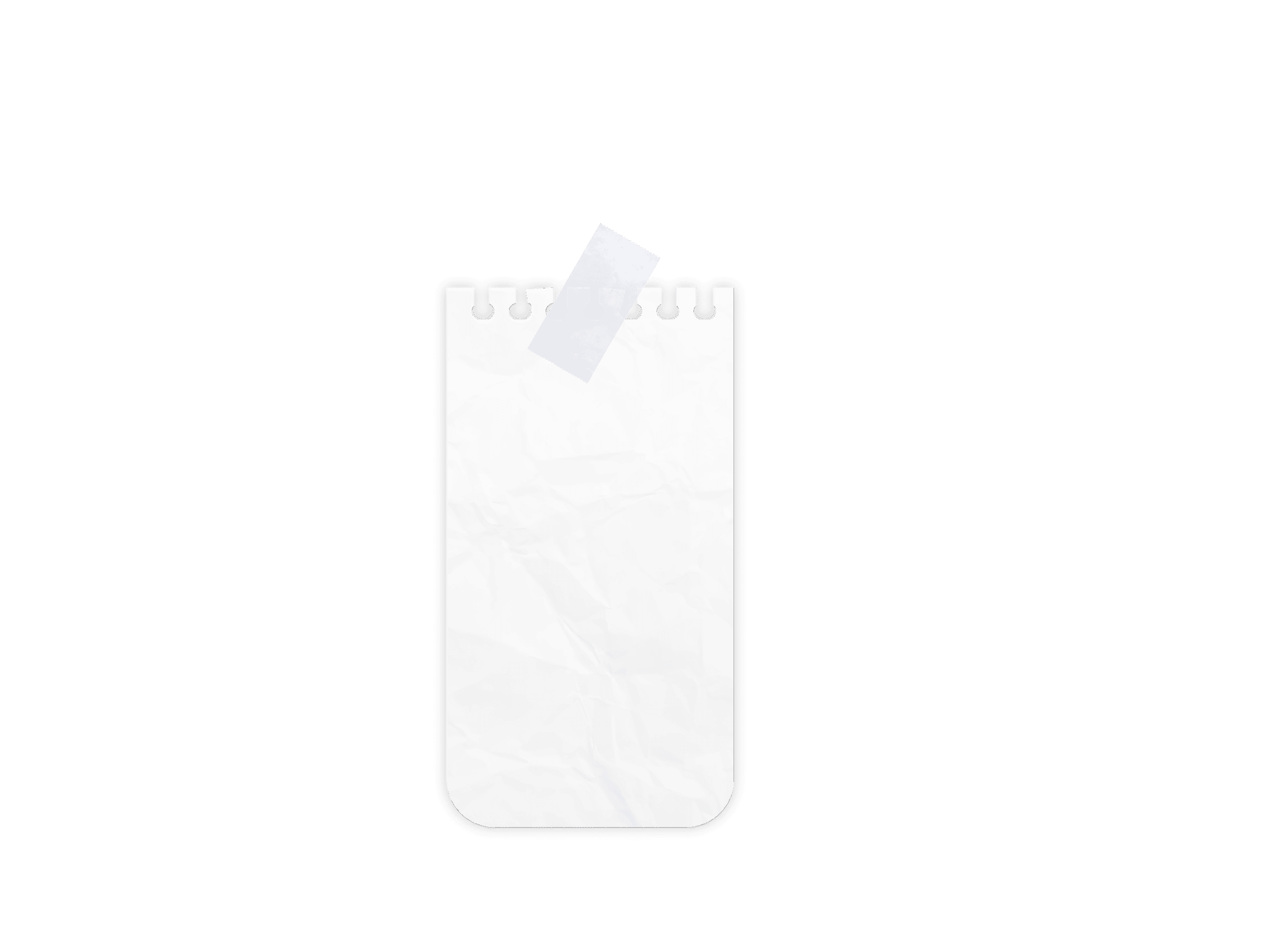 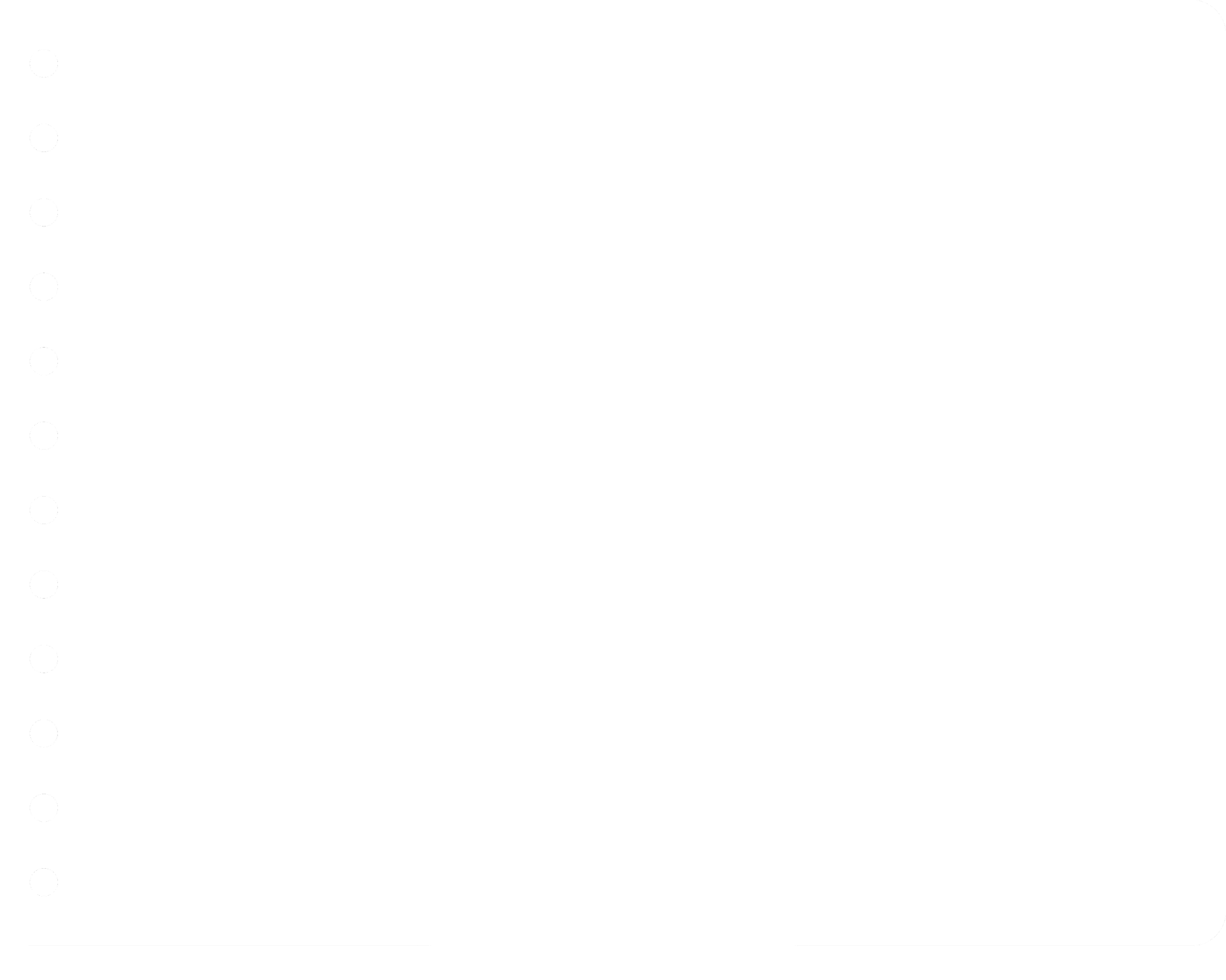 Table of Contents
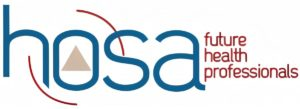 Event Prep
Sports Medicine
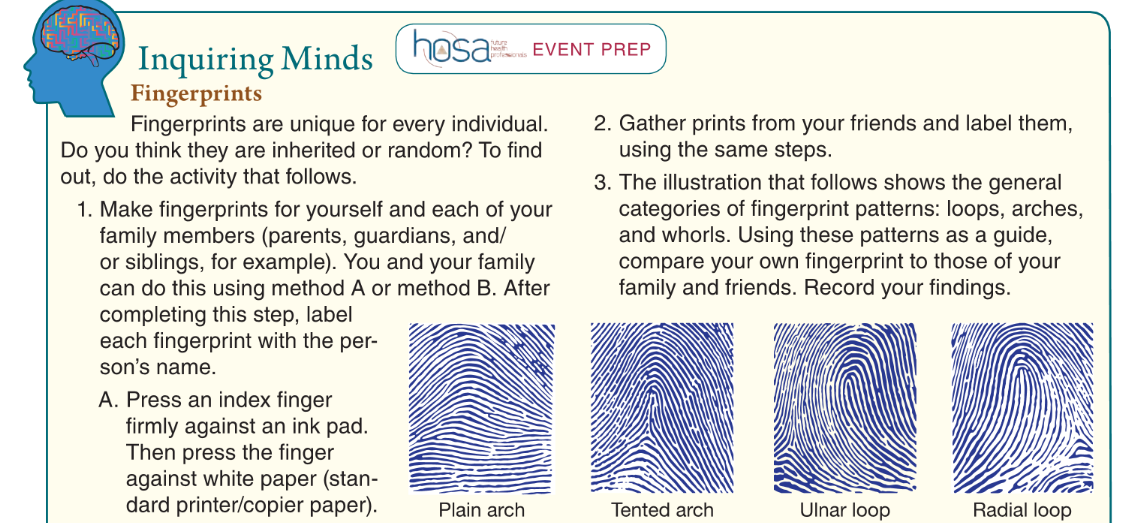 Career Health
Display
Biomedical Debate
Medical Spelling
Epidemiology
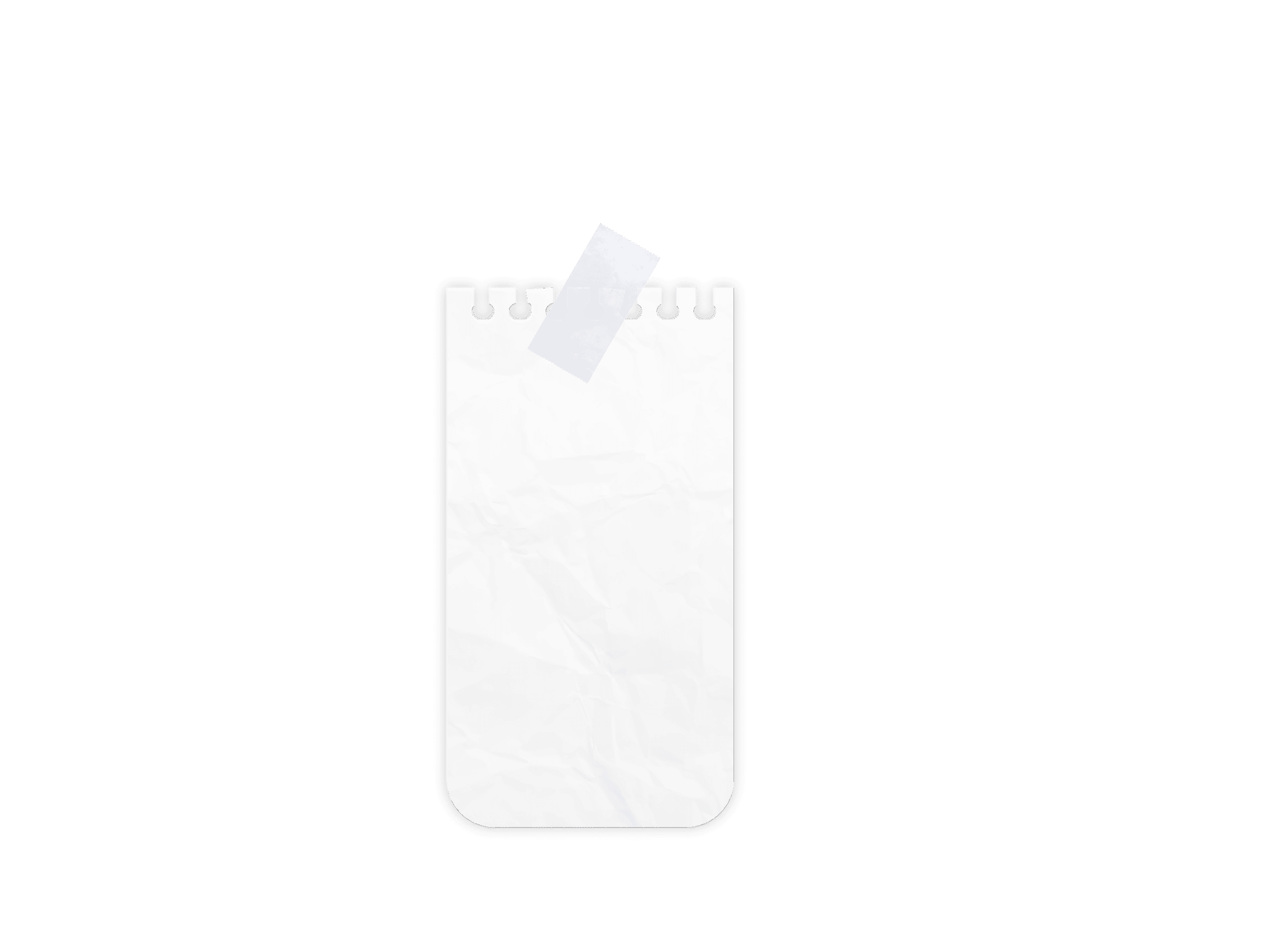 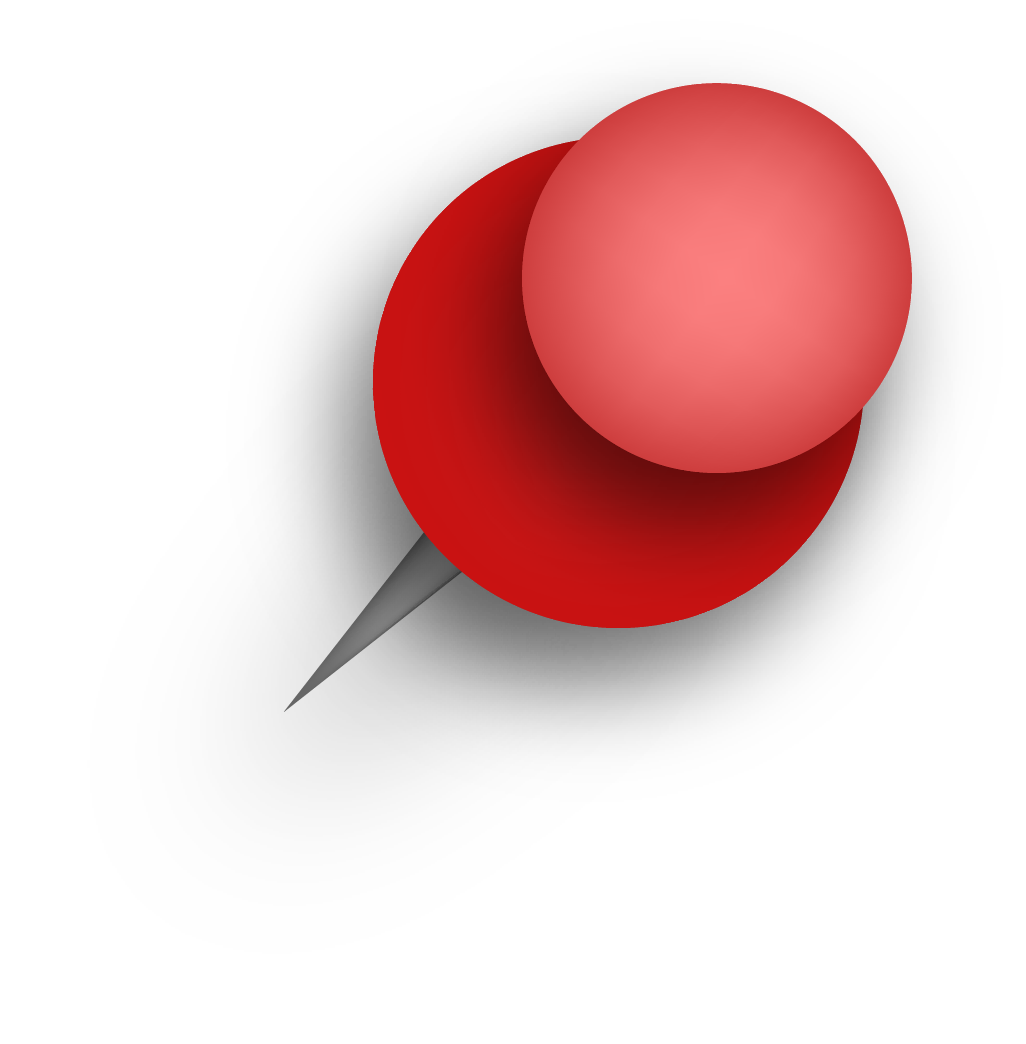 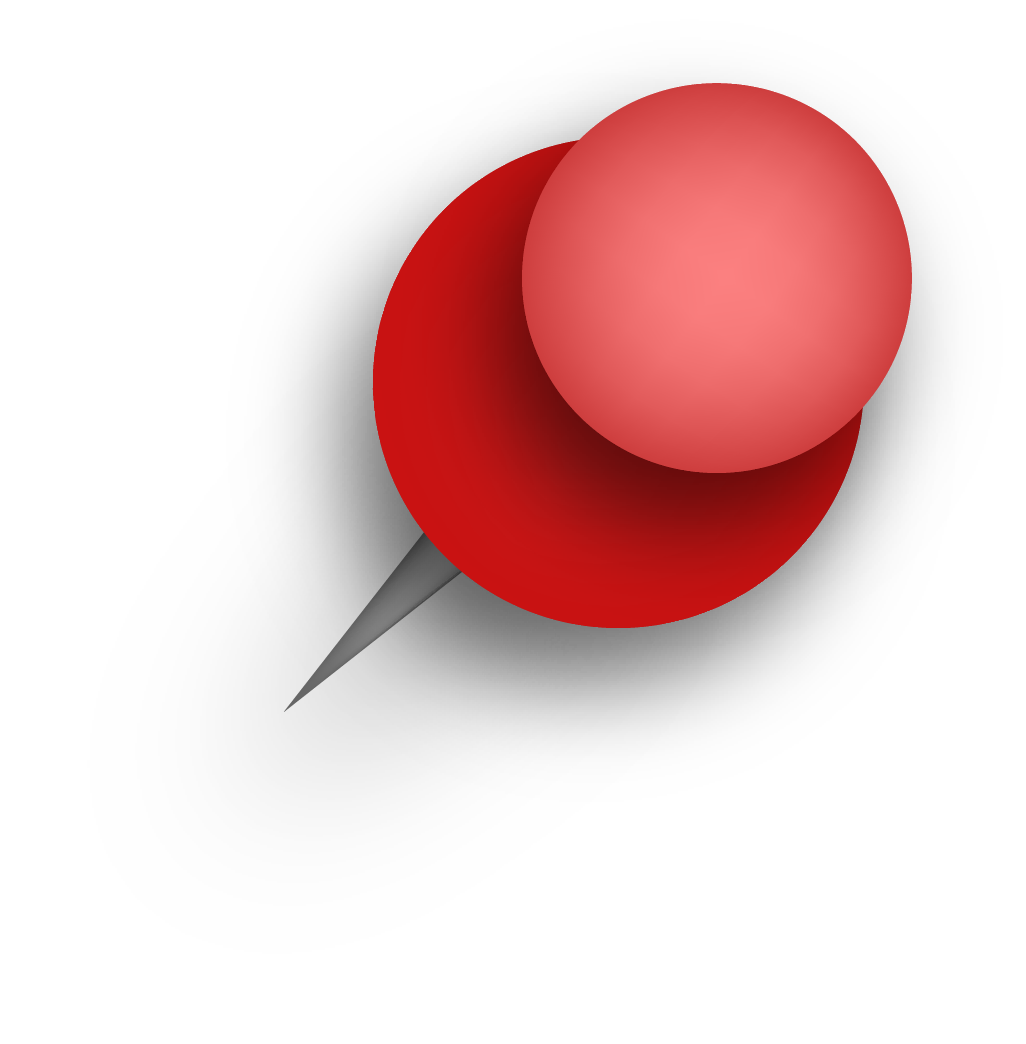 More HOSA Events
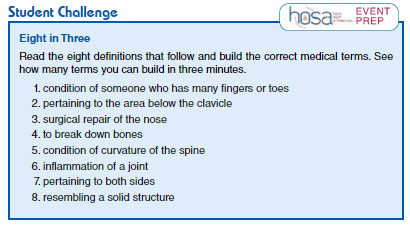 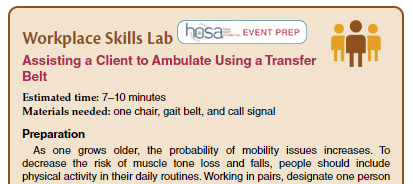 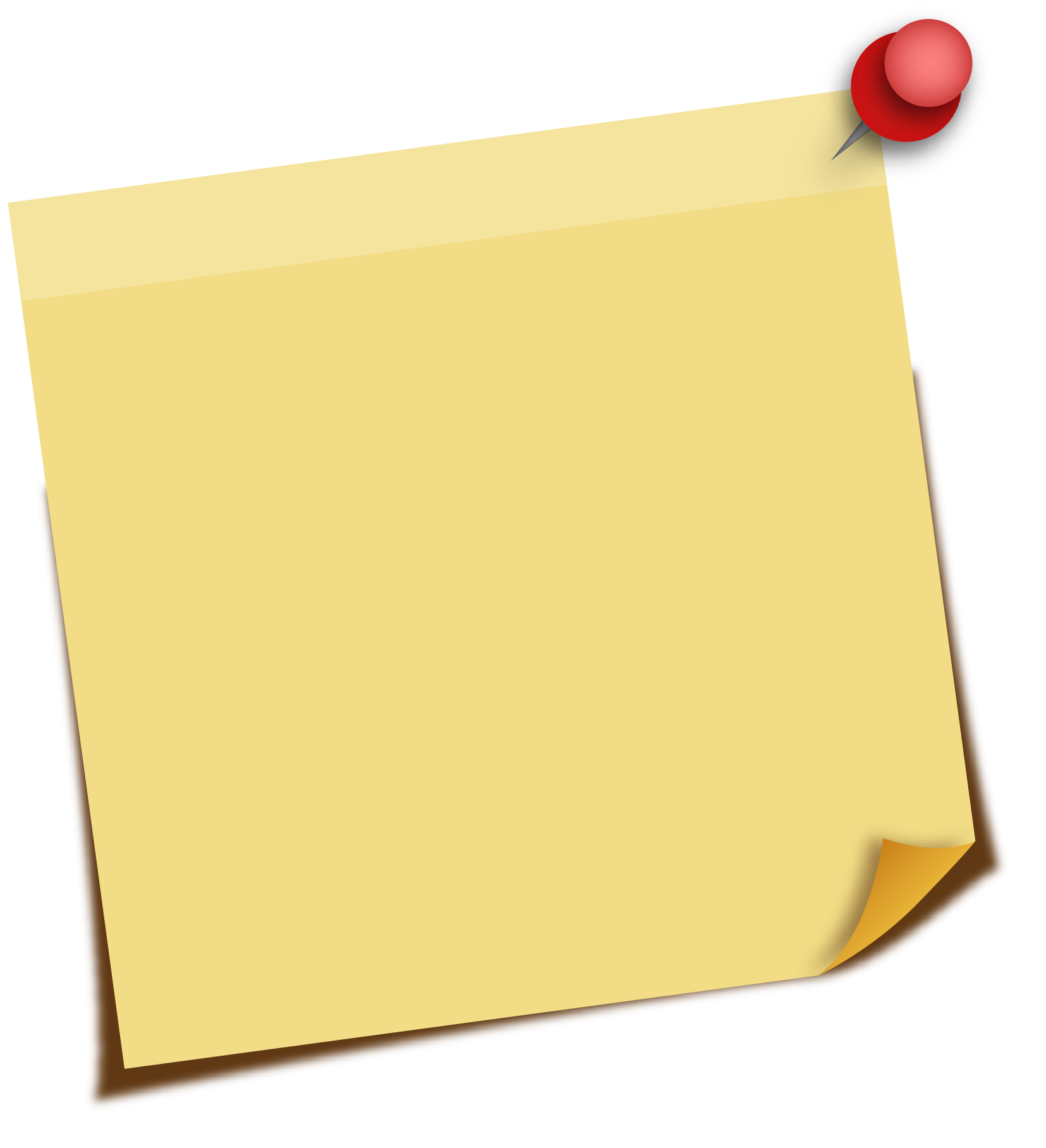 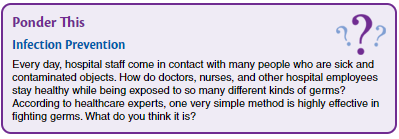 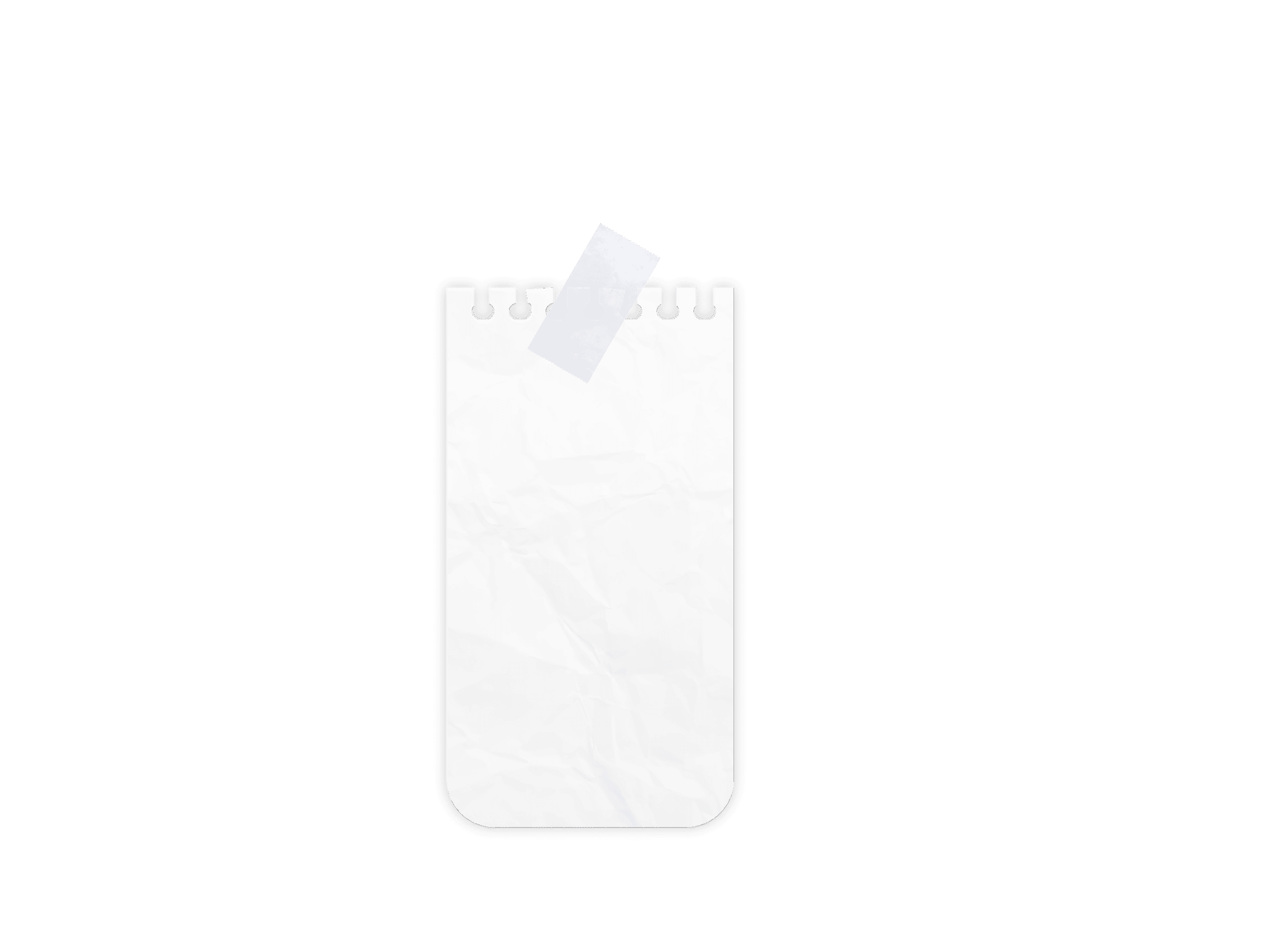 And, much, much more
New Labs in Intro to Medical Terminology, 2nd Ed
Inquiring Minds
Labeling the Body
Skin Function
Fingerprints
Understanding Calcium - chicken bones
Rigor Mortis
Blood Type & Cross
Pulse points
Arrhythmias
Rhinovirus - research lab
Virus mutations - research COVID mutations
Digestion in Oral Cavity
Diarrheal Diseases - top 5
Diarrheal Diseases - top 5
Developmental Disabilities - research
Neuro VS
Supertasters
Taste and Smell
Type I & Type II DM - research
Hydration - group lab
Prostate Cancer Tx - research
Types of Birth Control - small group research
PMS - research
DNA Testing
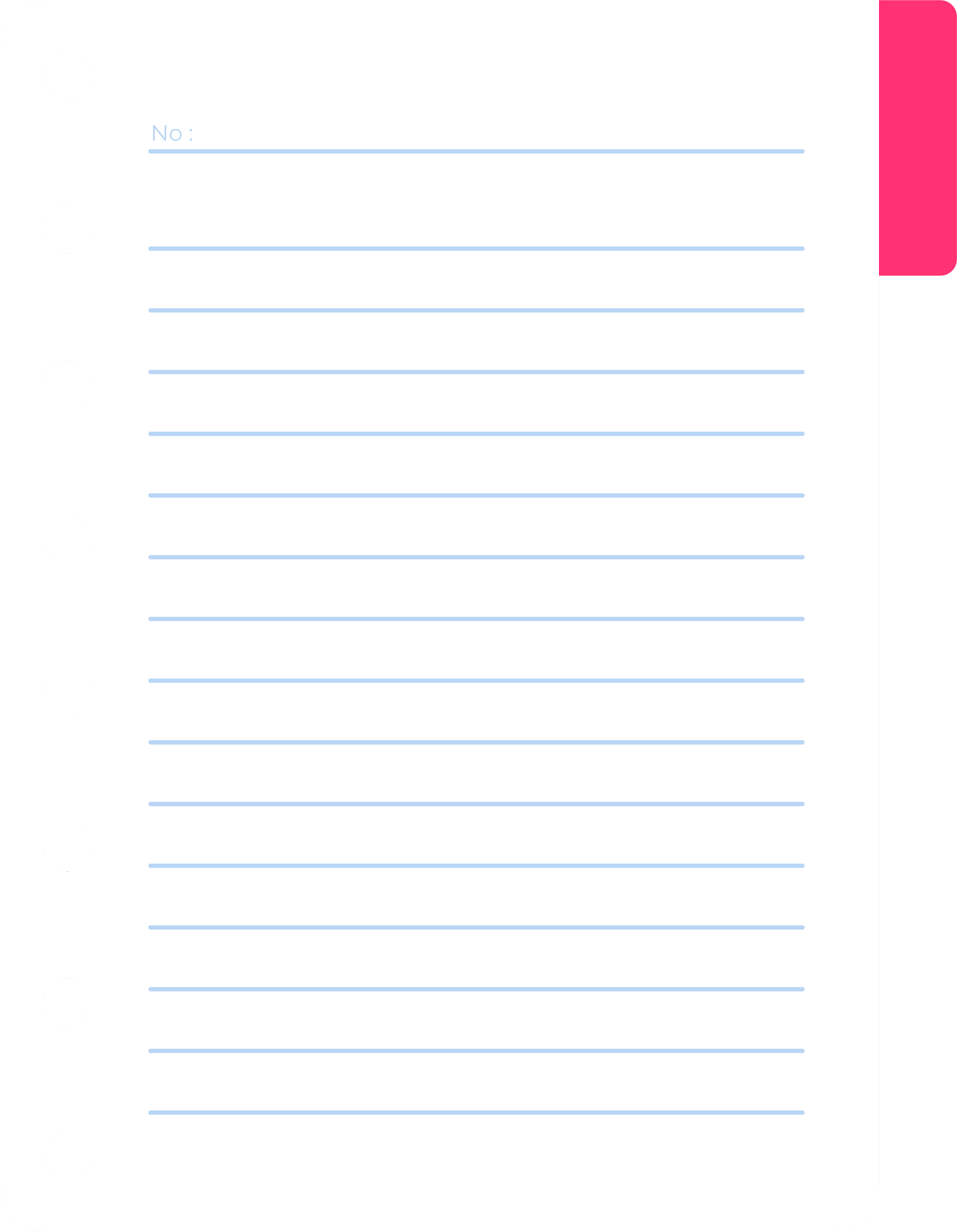 Kitchen Labs
Lesson for Osmosis to help students understand concepts of
Hypertonic
Hypotonic
Isotonic
Fetal Alcohol Syndrome
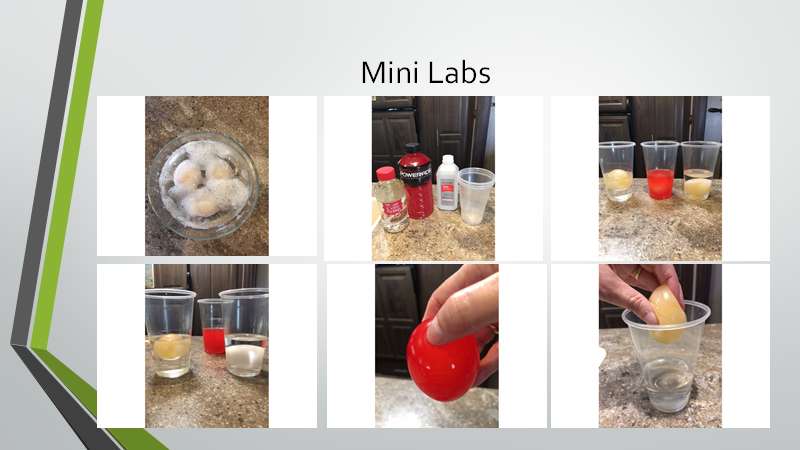 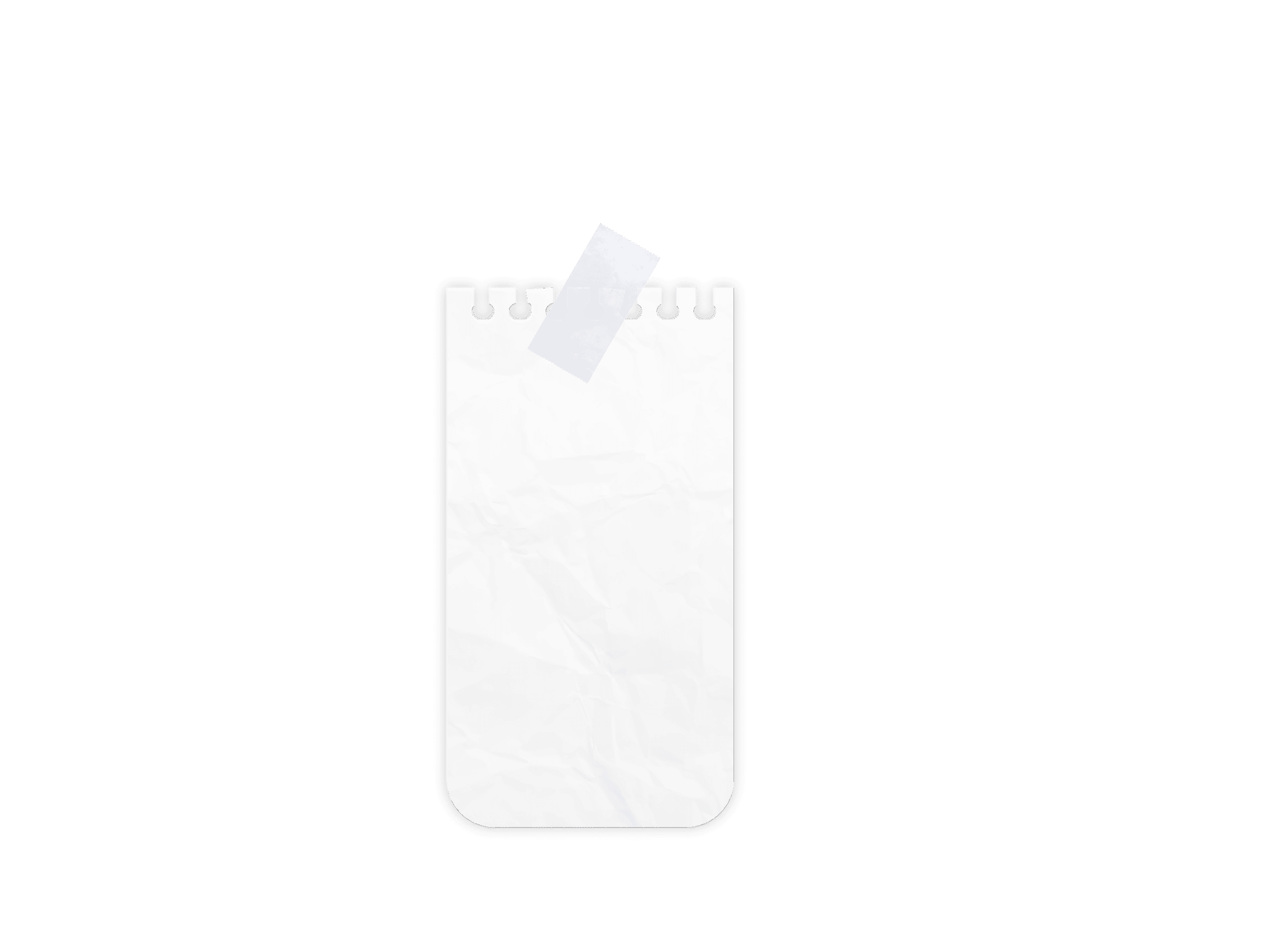 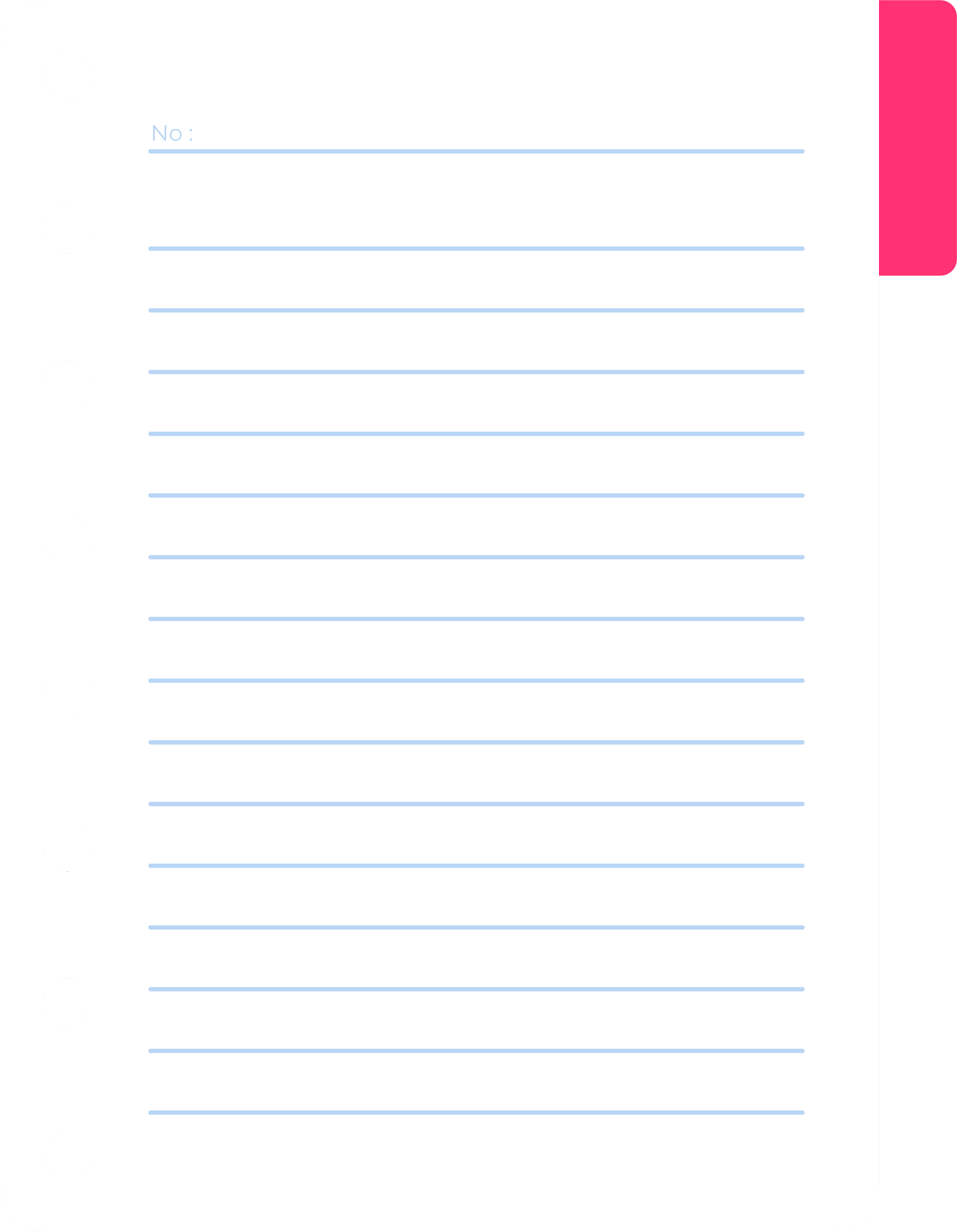 Dipstick Lab
Workplace Lab

HOSA Competition

Real world application

Springboard discussion over hydration, infection, diabetes/disease conditions
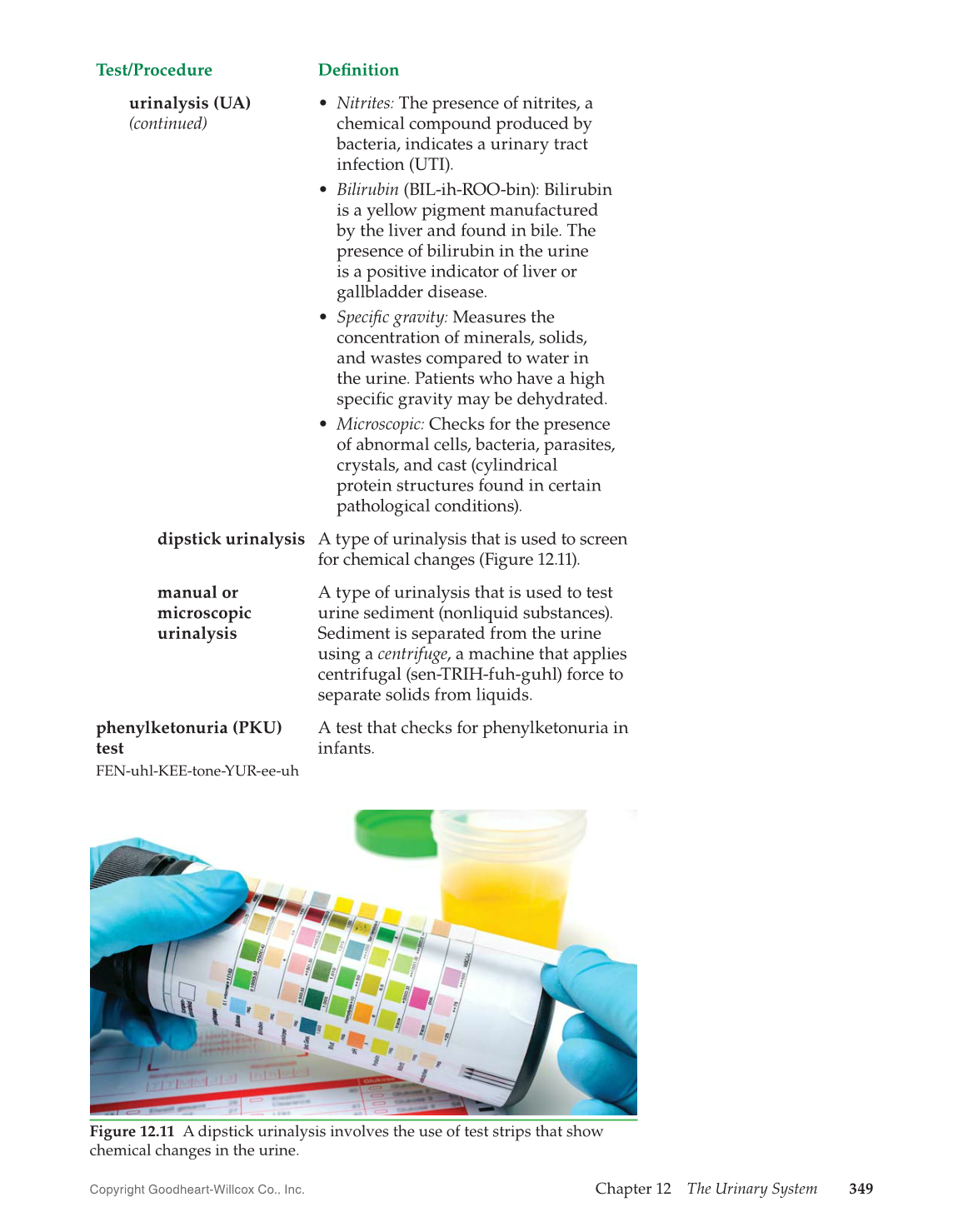 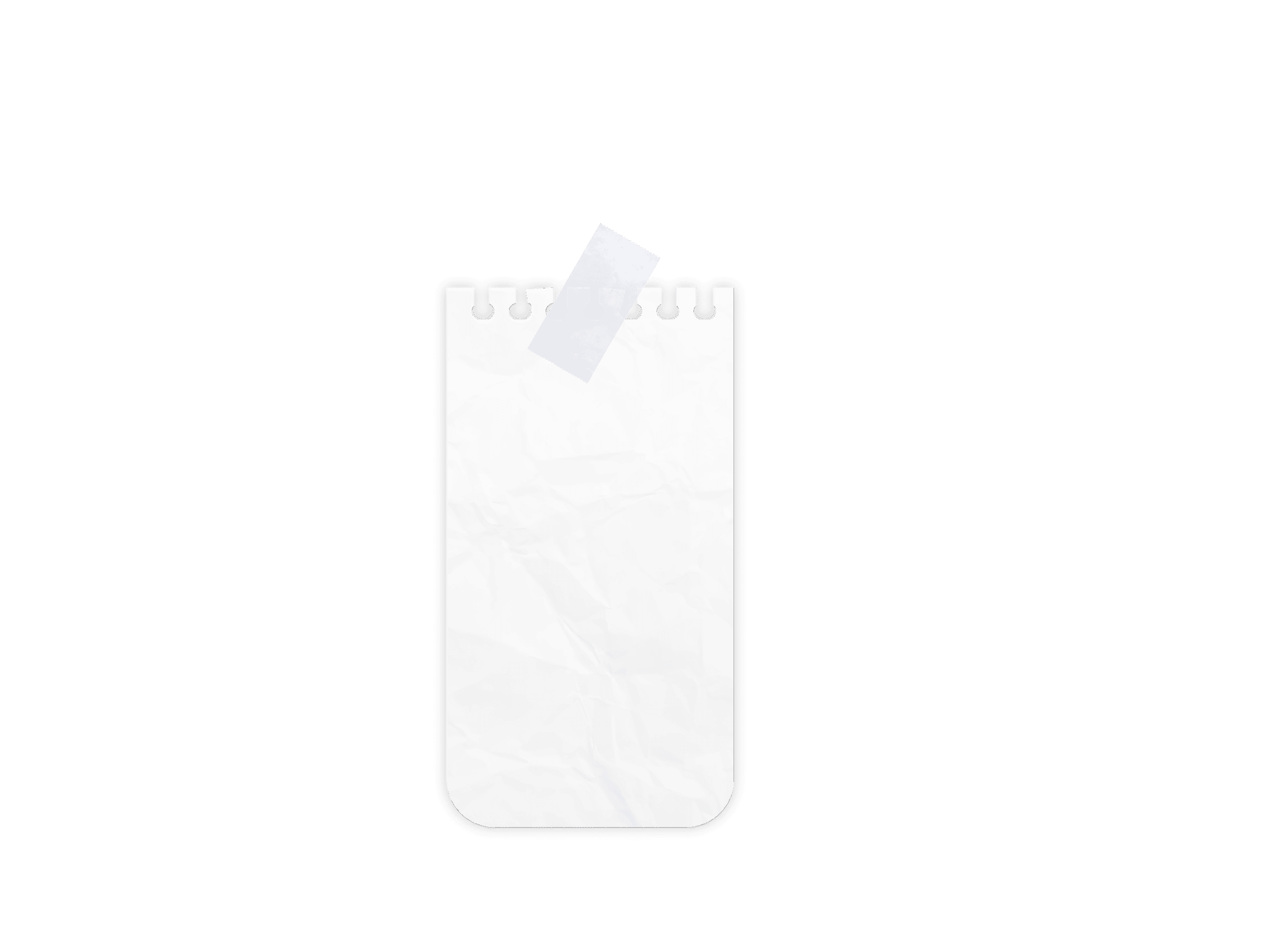 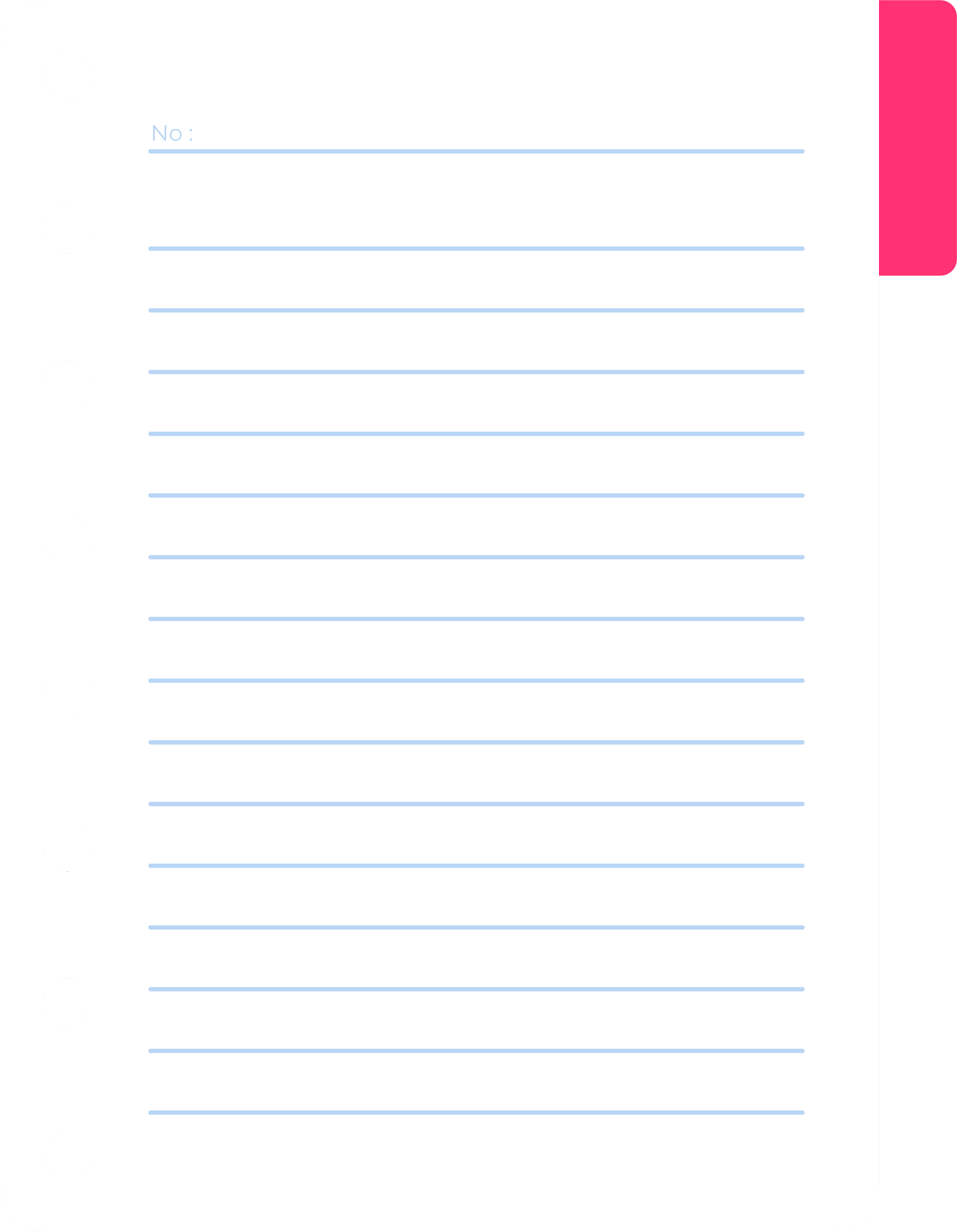 Test your Blind Spot
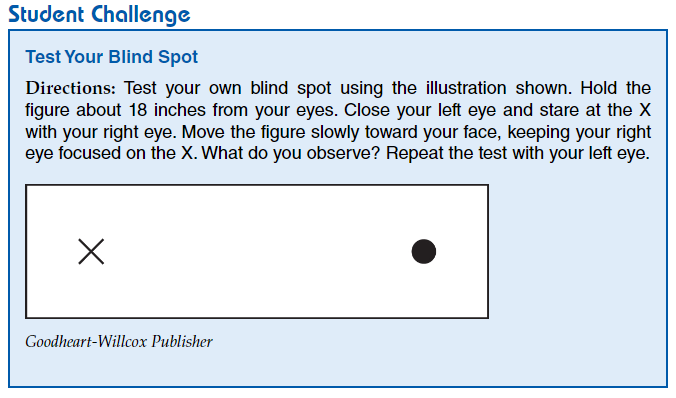 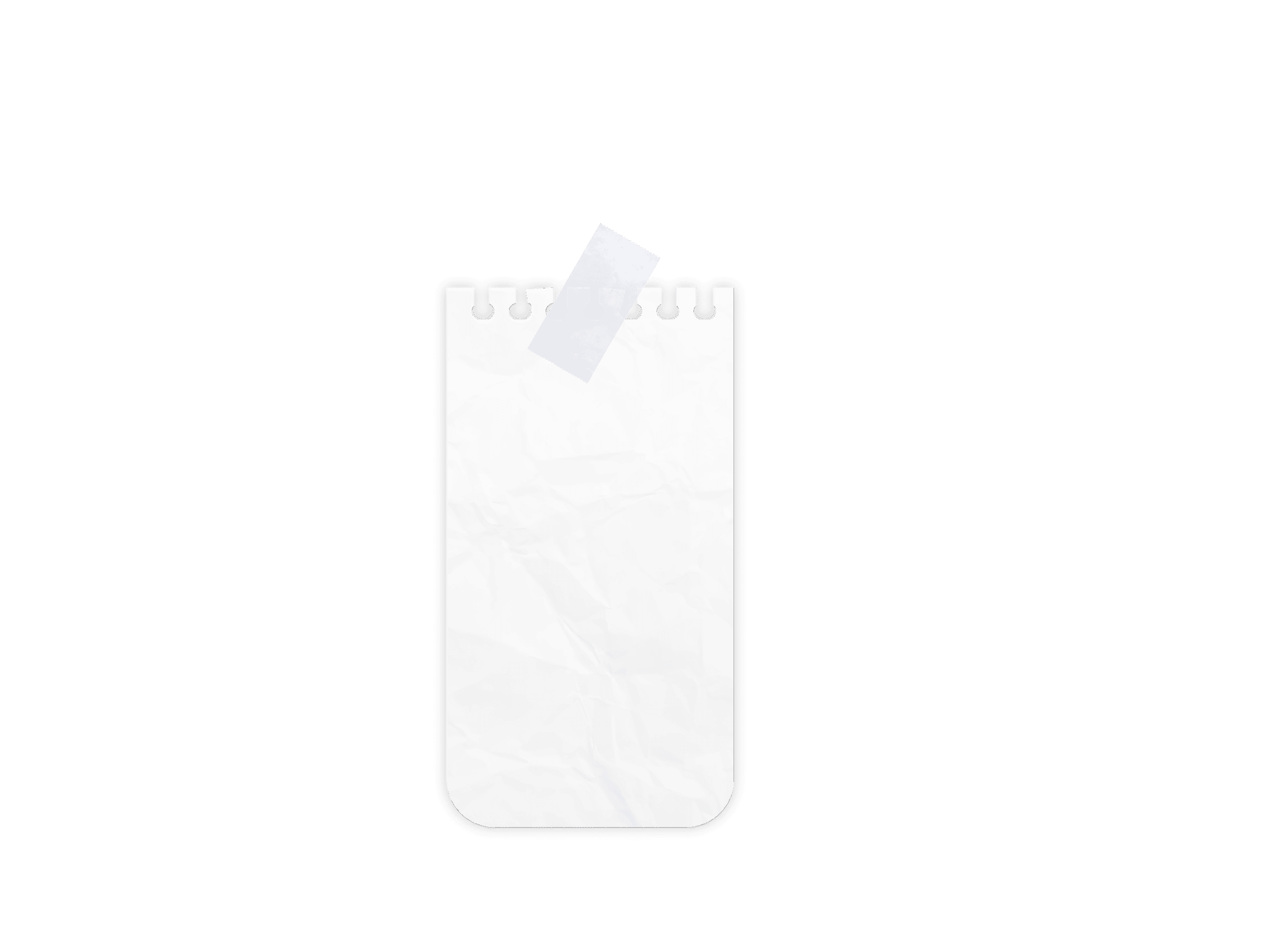 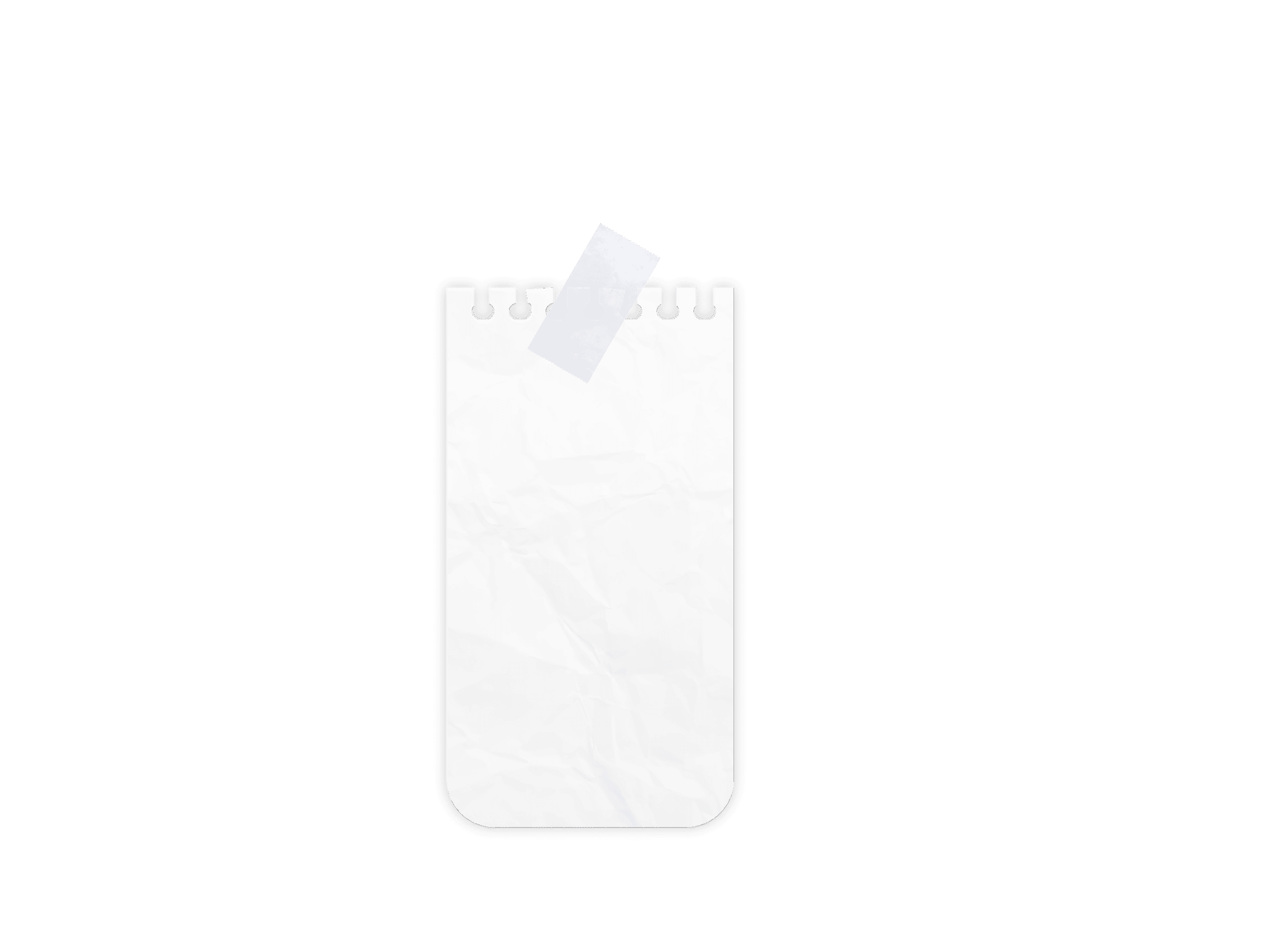 Direction found in Lesson Plans
More Student Labs
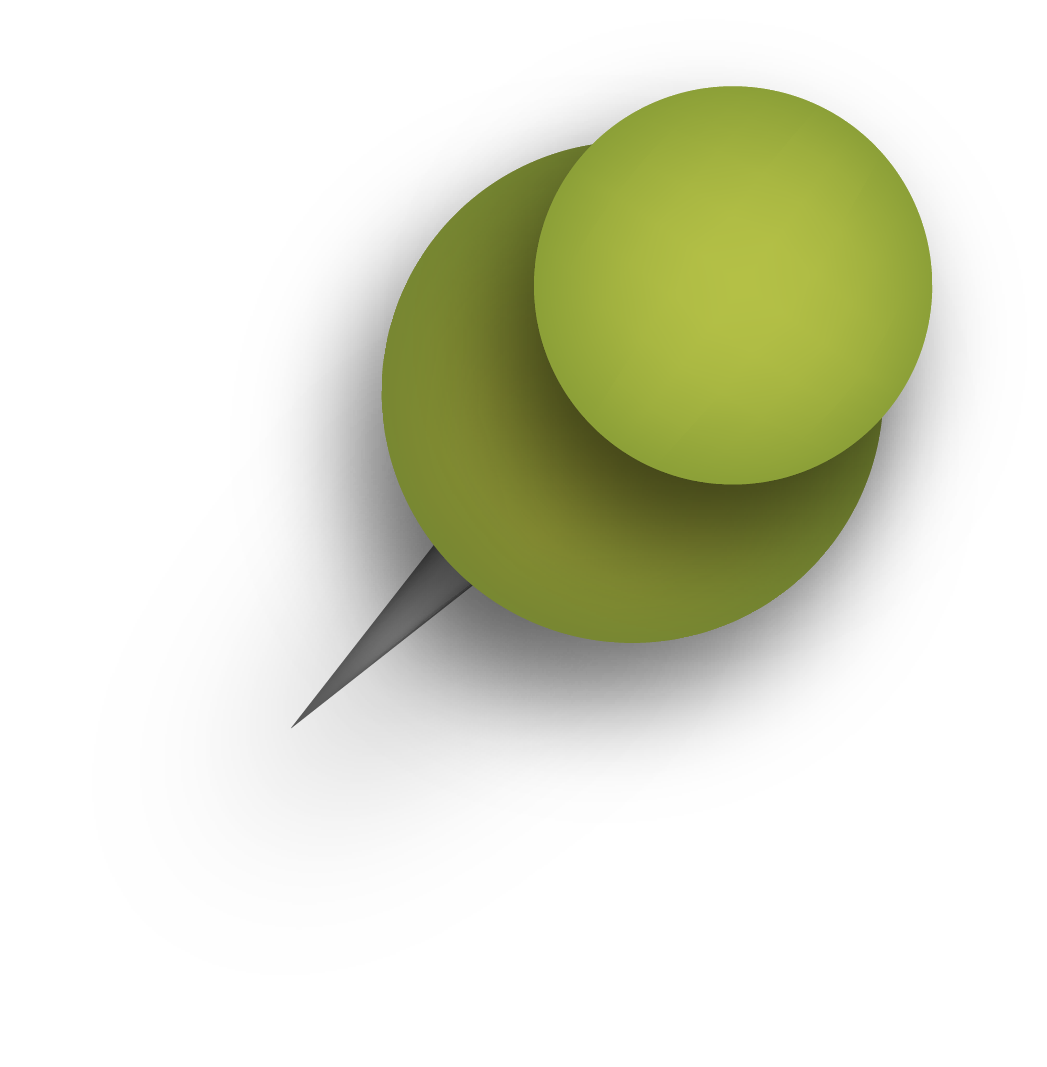 Foldables
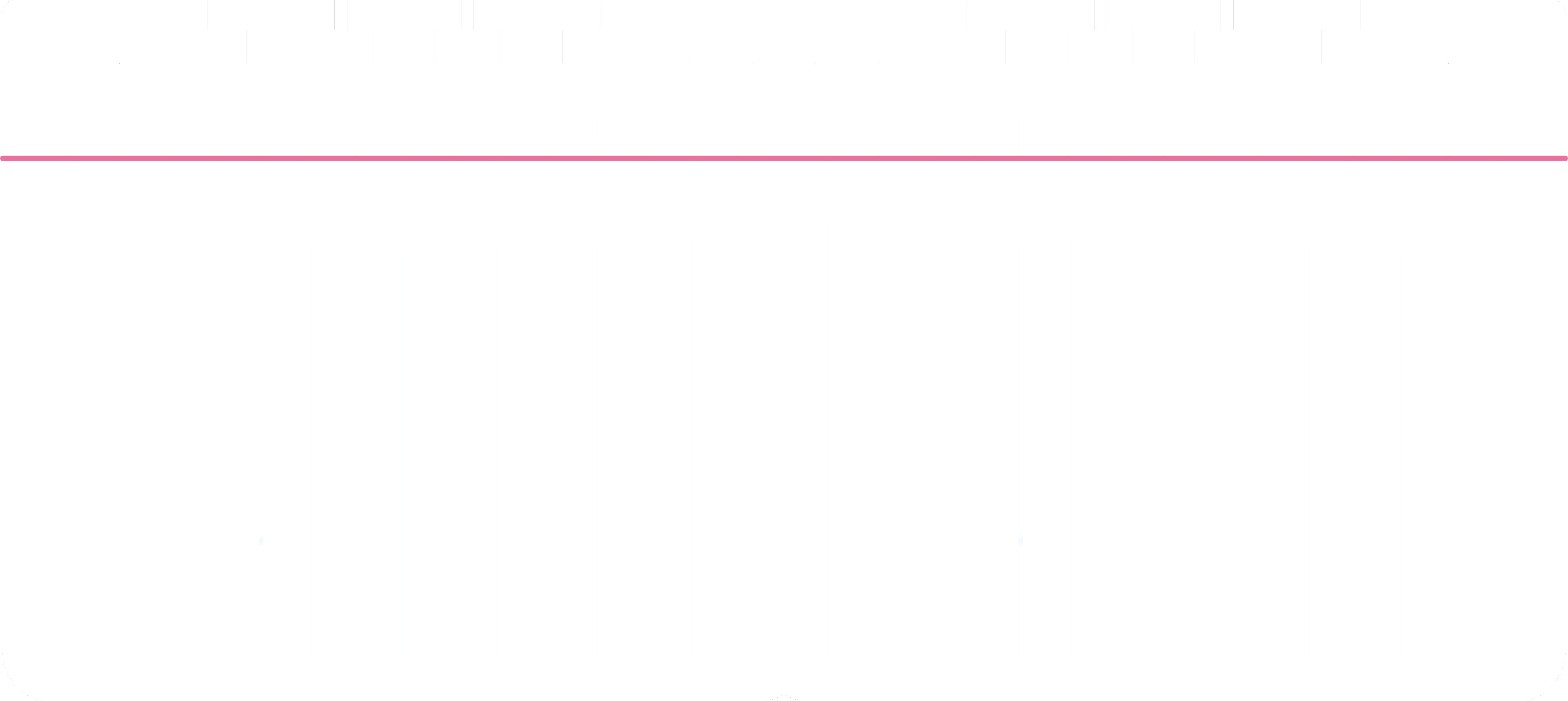 Additional Labs found in Teacher Resources
Bell ringers
Exit Tickets
Labs
Inquiring Minds
Student Challenge
Team Challenge
Models
Pulse Points
Skin Function
Understanding Calcium
Your Spine in Action
Long Bones
Dig Deeper
Trash Skin Cell Project
Punnett Square Practice
Calculating I/O
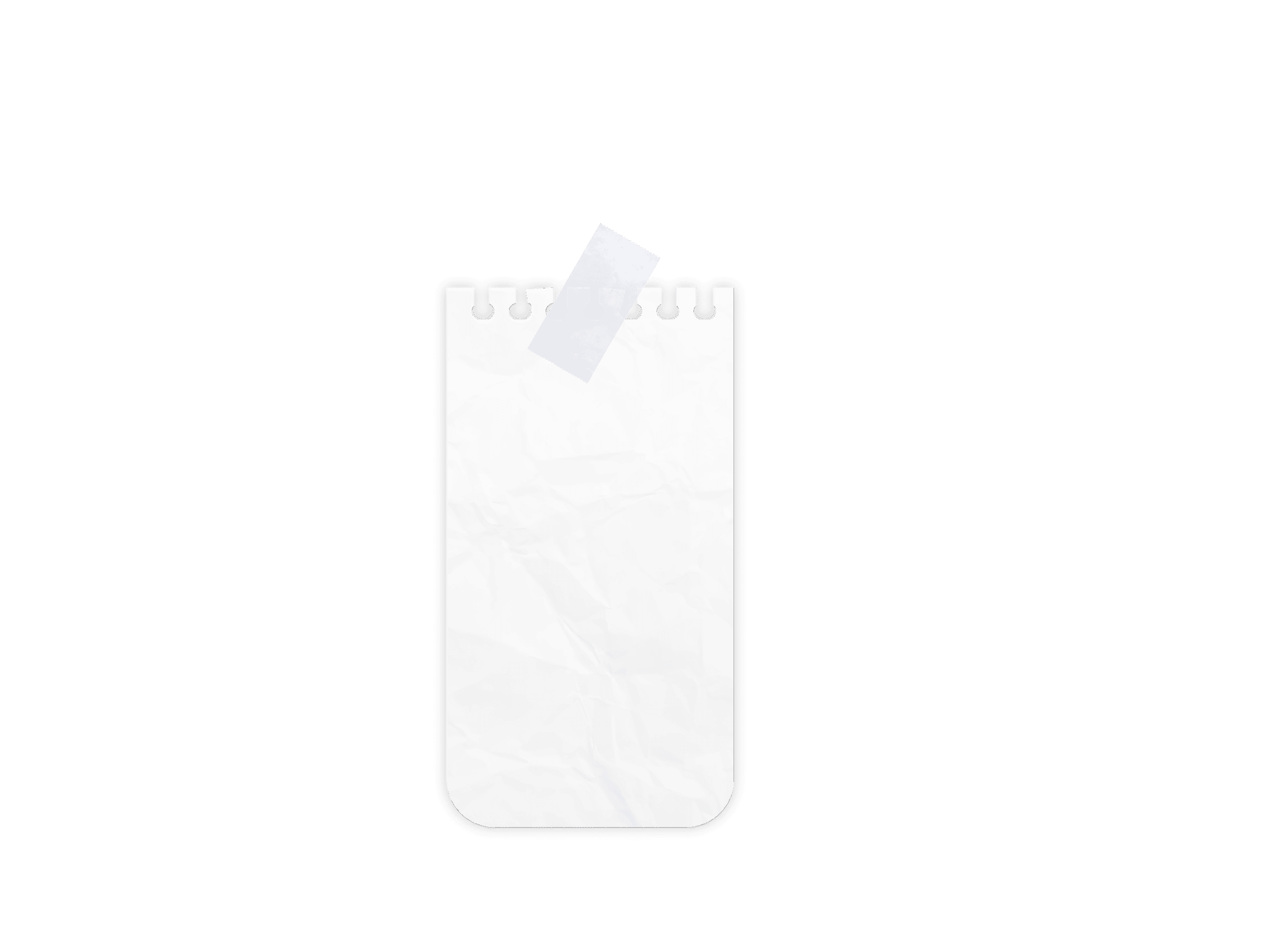 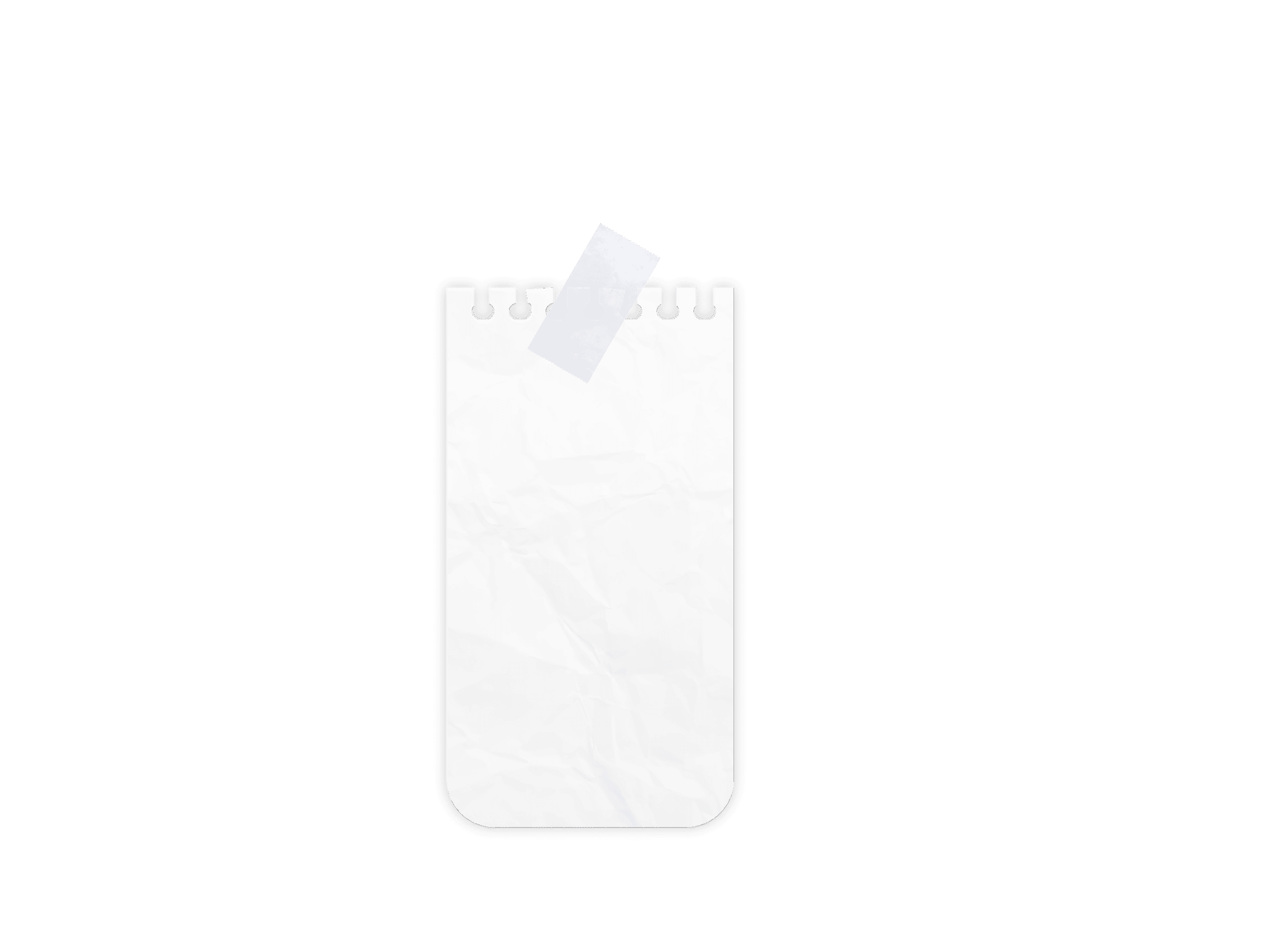 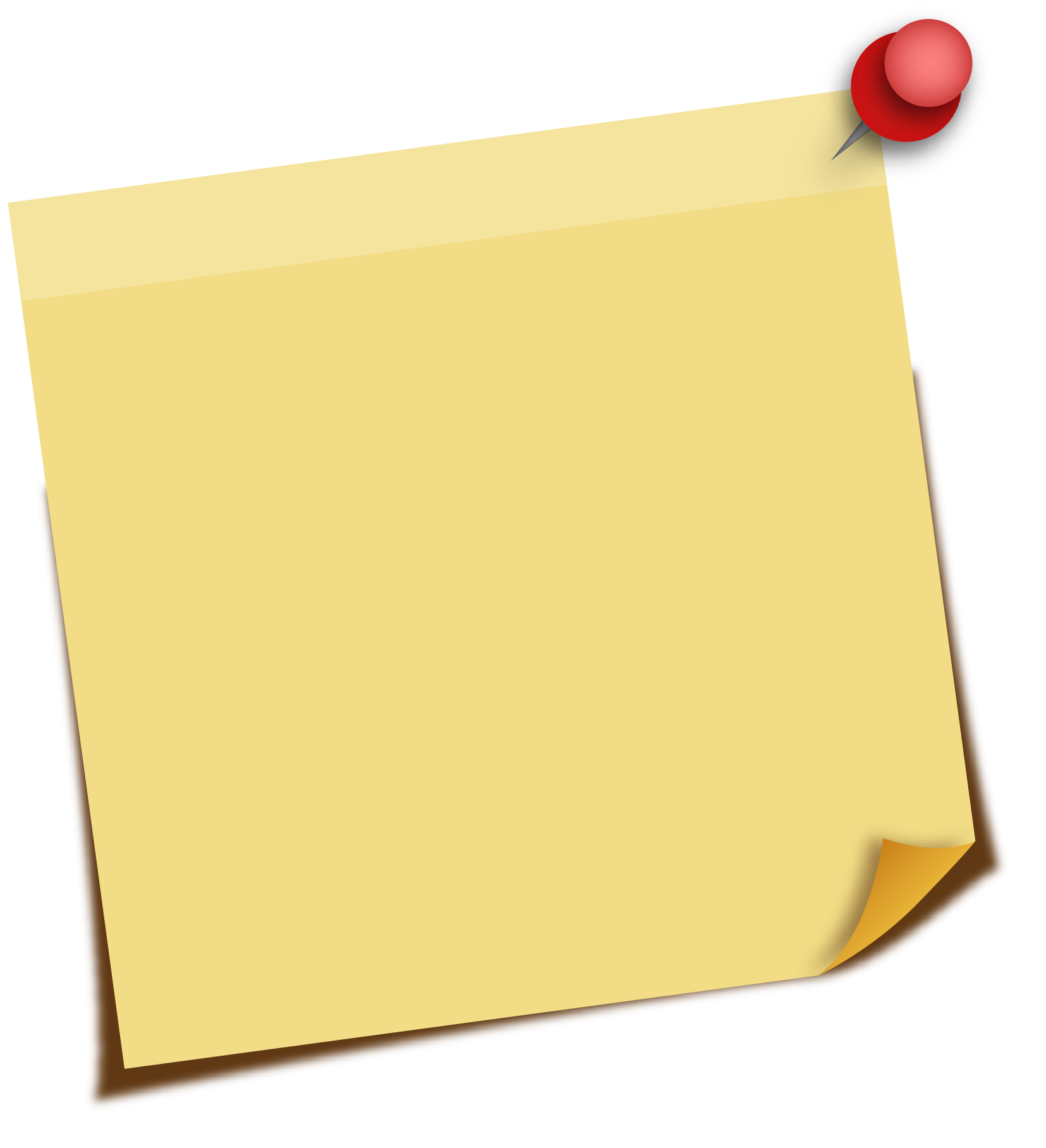 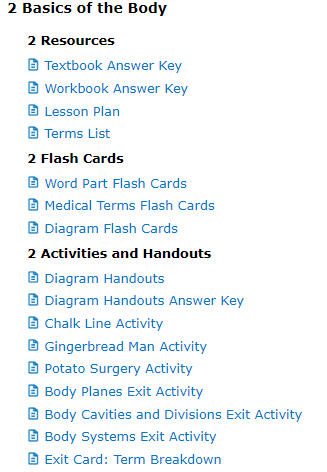 Menu
ExamView
Lesson Plans
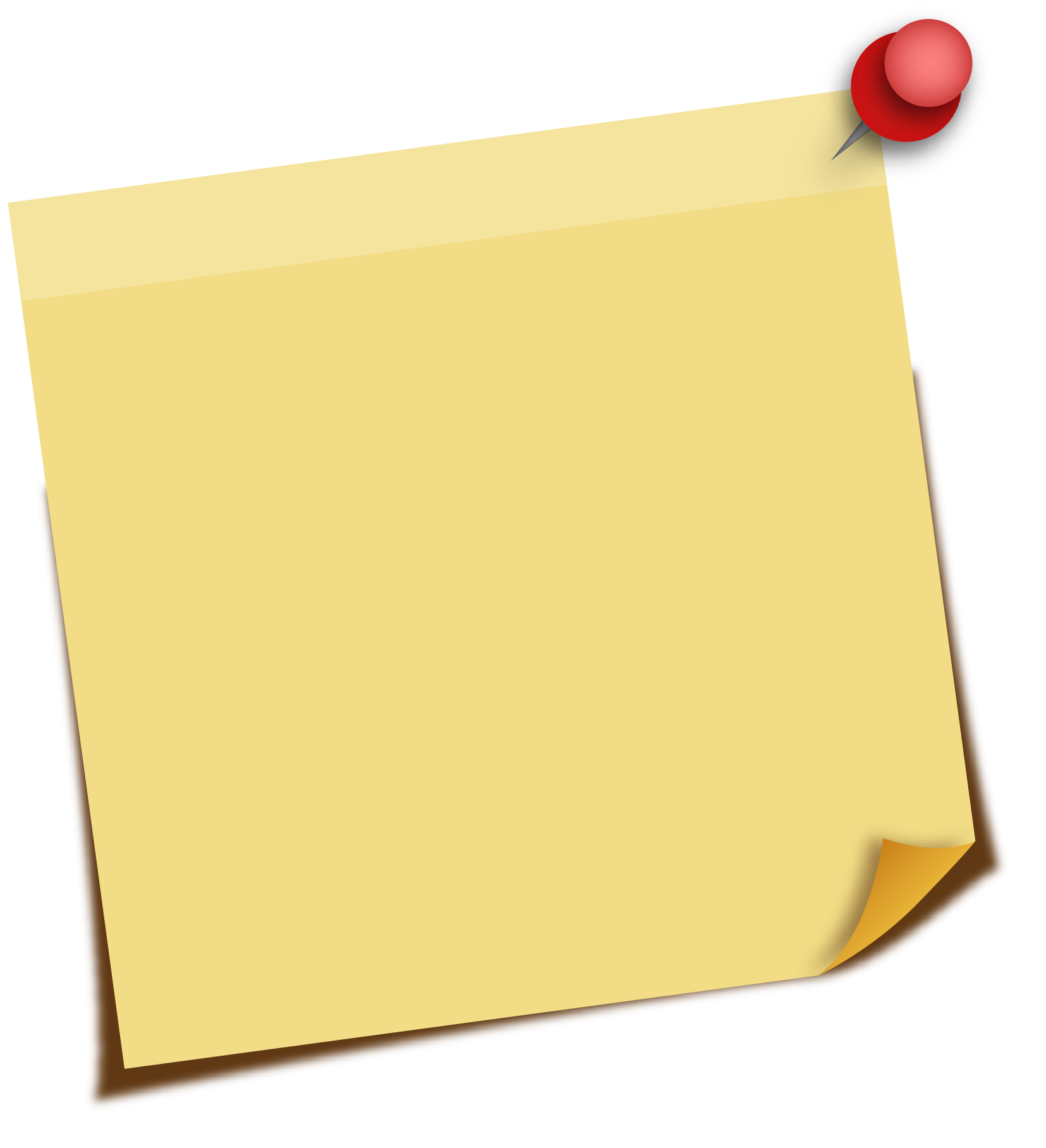 Scope & Sequence
Teaching Strategies
Games
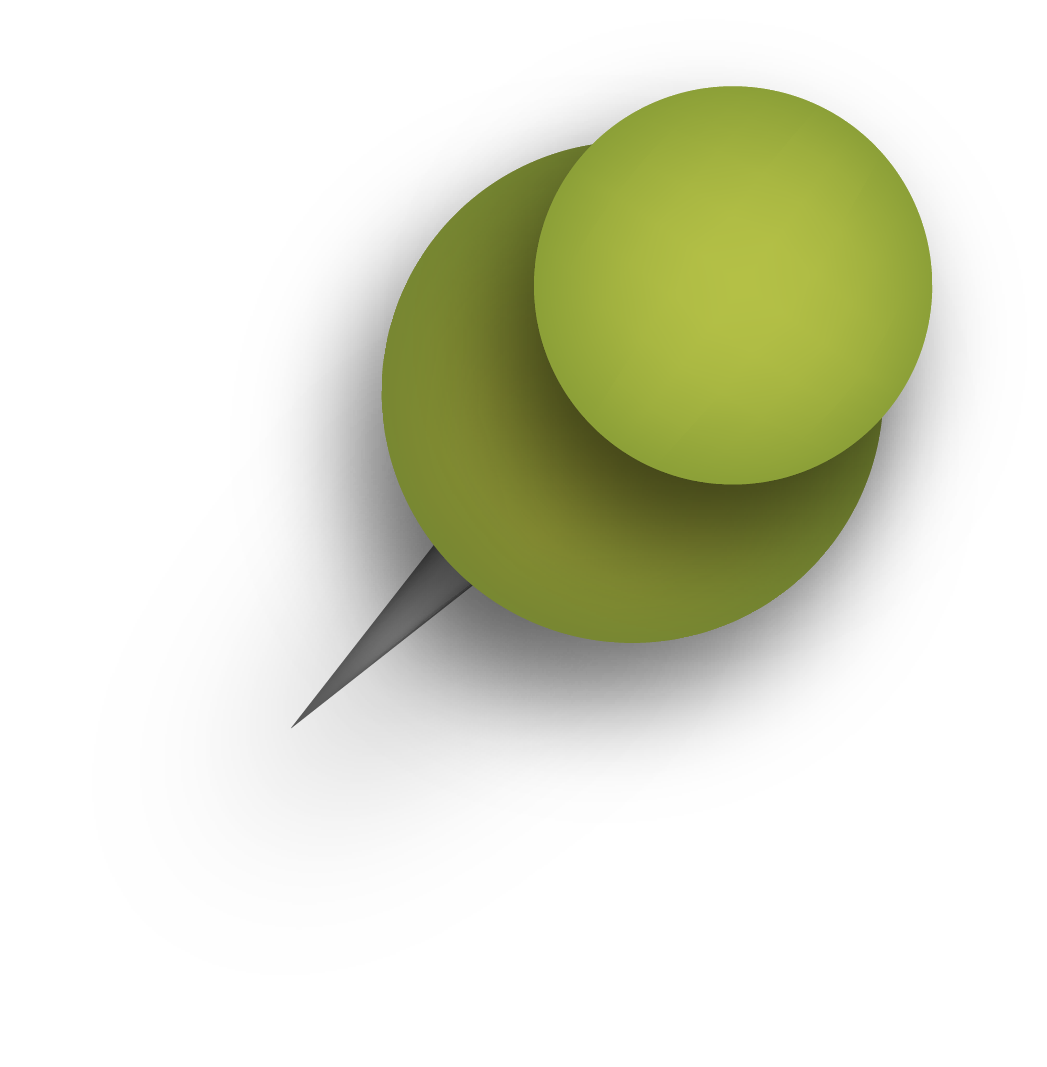 Chapter Reviews
Labs in Teacher Resources
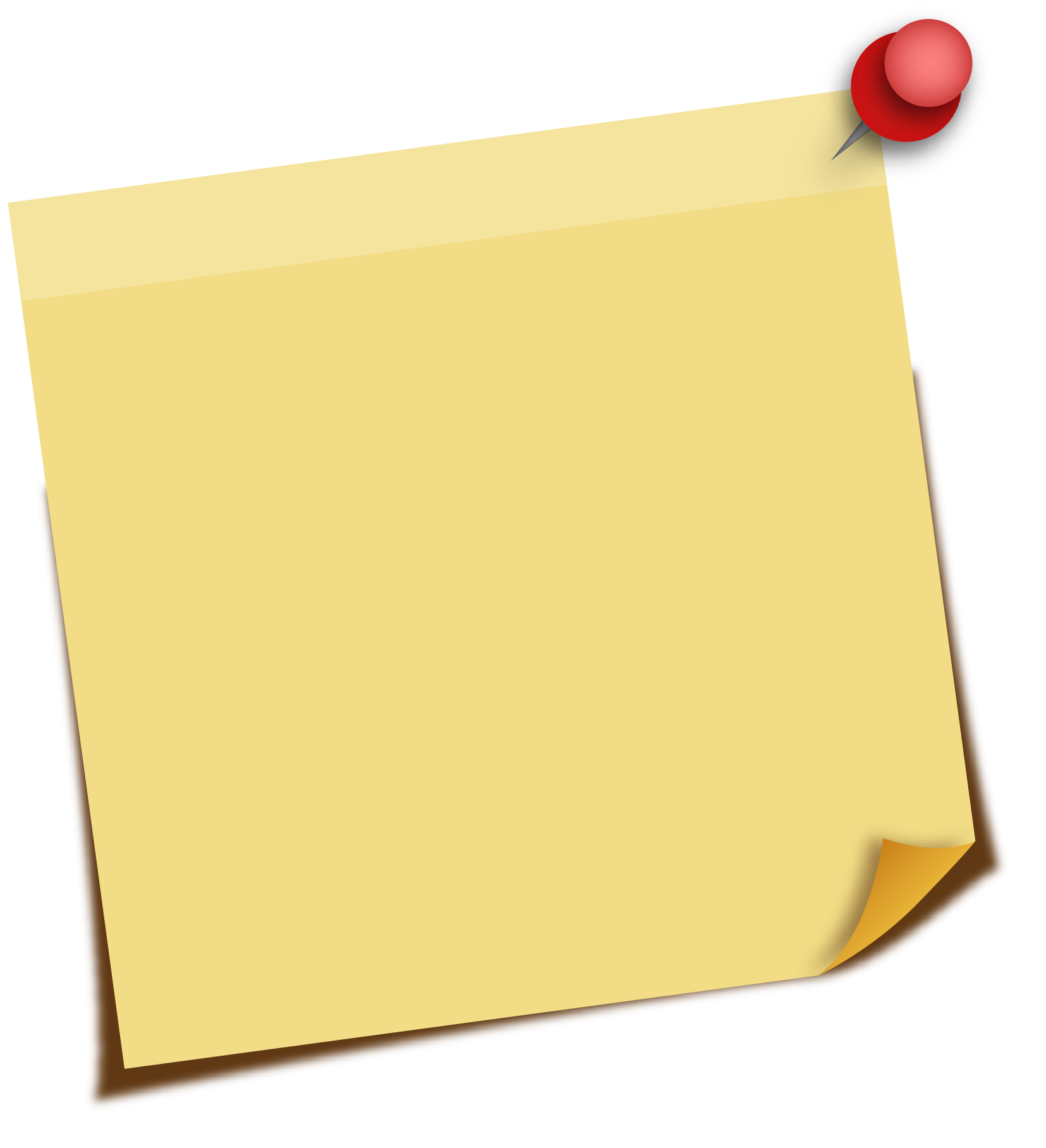 !
Walk in the patient’s shoes -
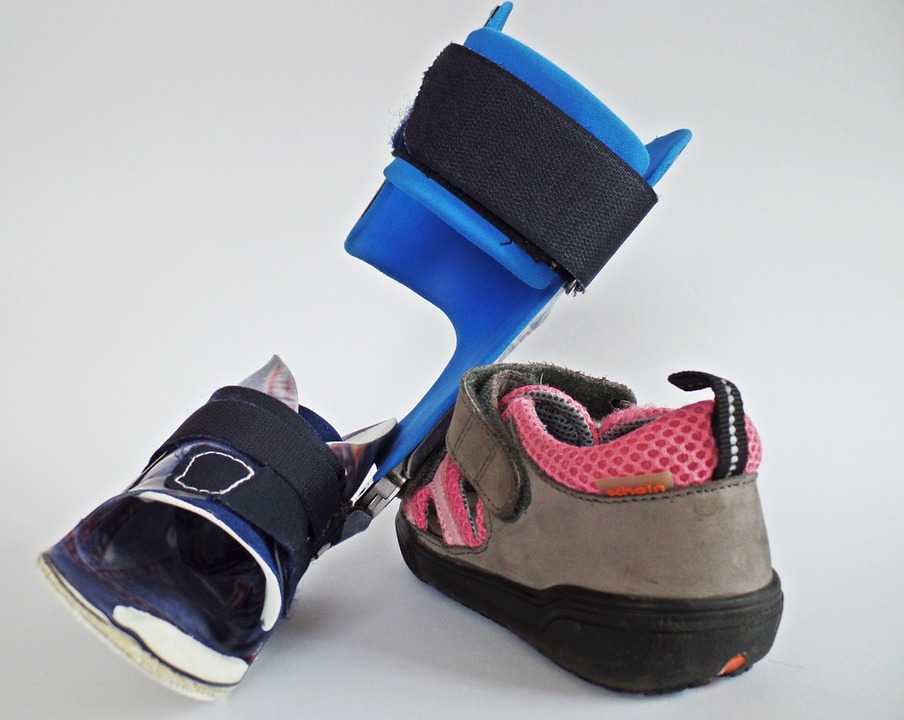 Literally
Help teach students empathy for their patients through simulations of disabilities
Breathing problems- have students' breath through straws and compression binders
Aging- have students wear braces and use canes and walkers
Hemiparesis/stroke – tie down limbs with braces or torn rags to restrict movement
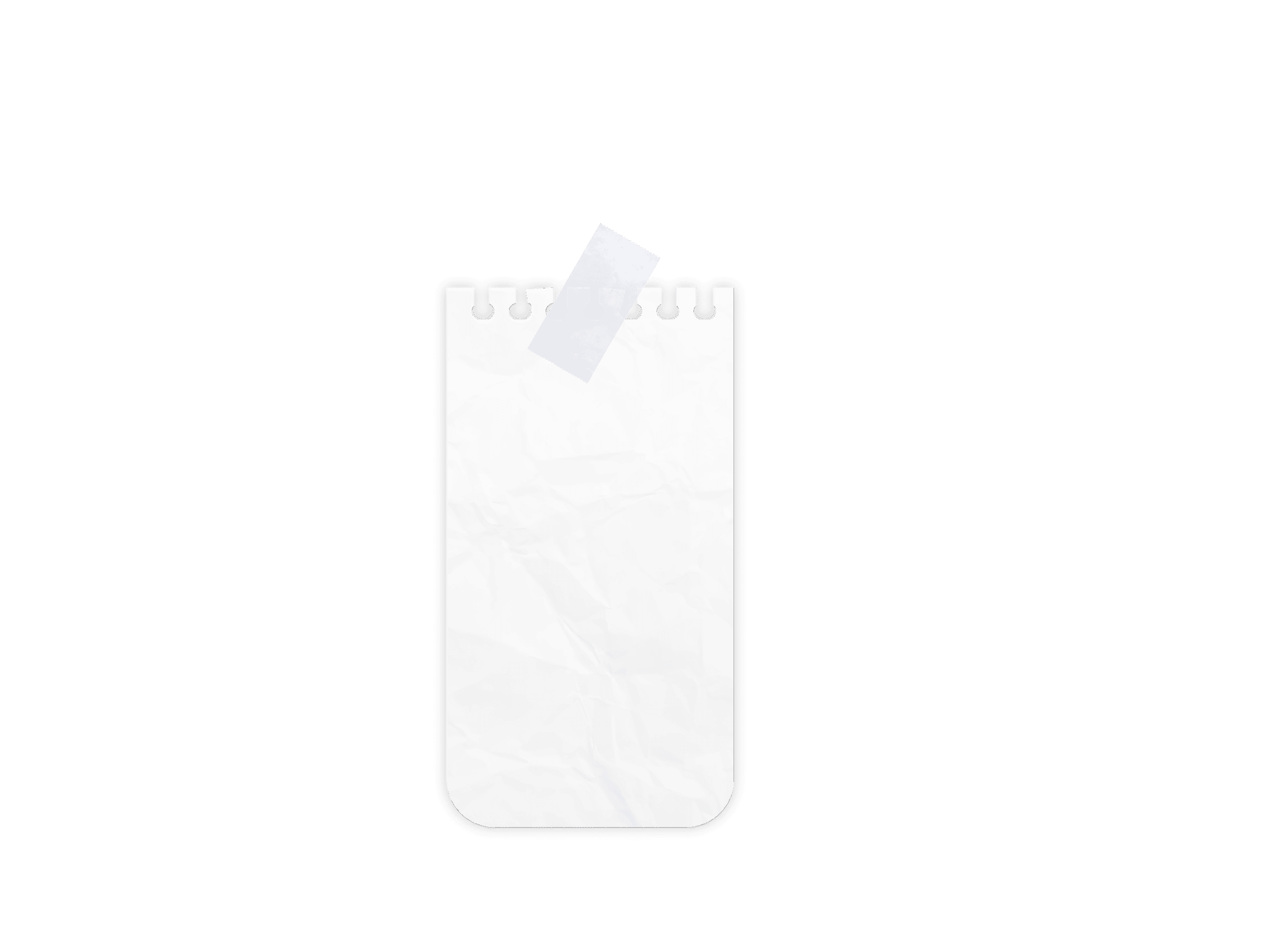 Walk in the patient’s shoes -
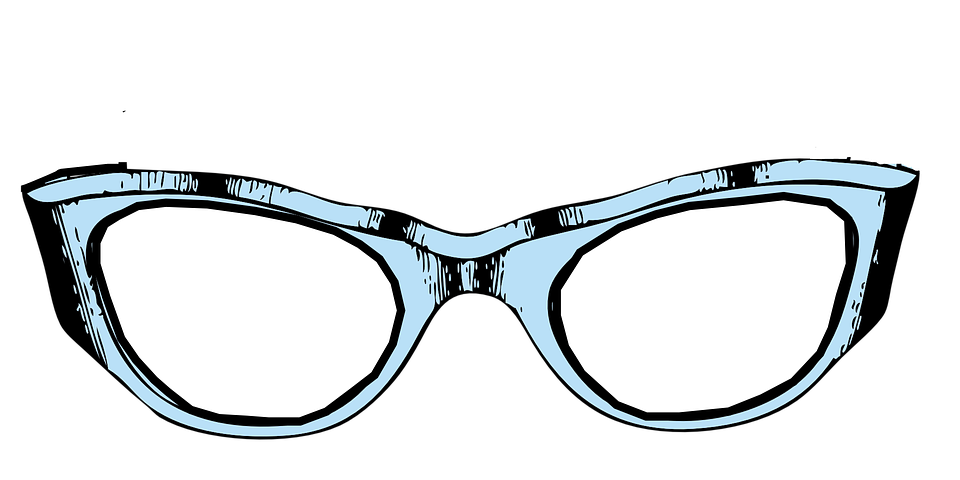 Literally
Help teach students empathy for their patients through simulations of disabilities
Vision- cheap readers, Vaseline, sleep mask
Arthritis- tape fingers/toes, rice or popcorn kernels in disposable gloves and socks, sticks
Sensory perception- thin or thick gloves and blindfolds
Hearing-earplugs and noise canceling headphones
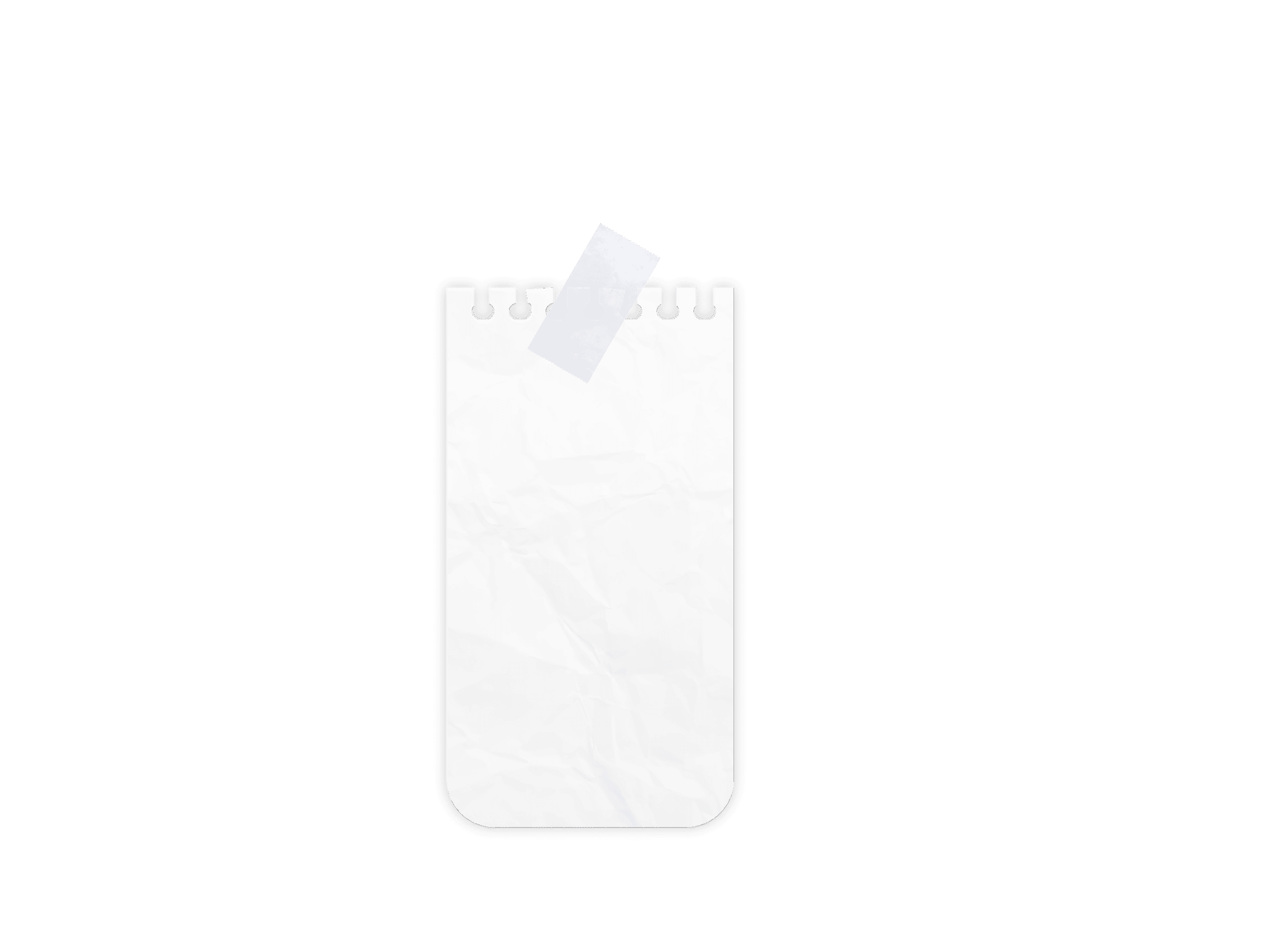 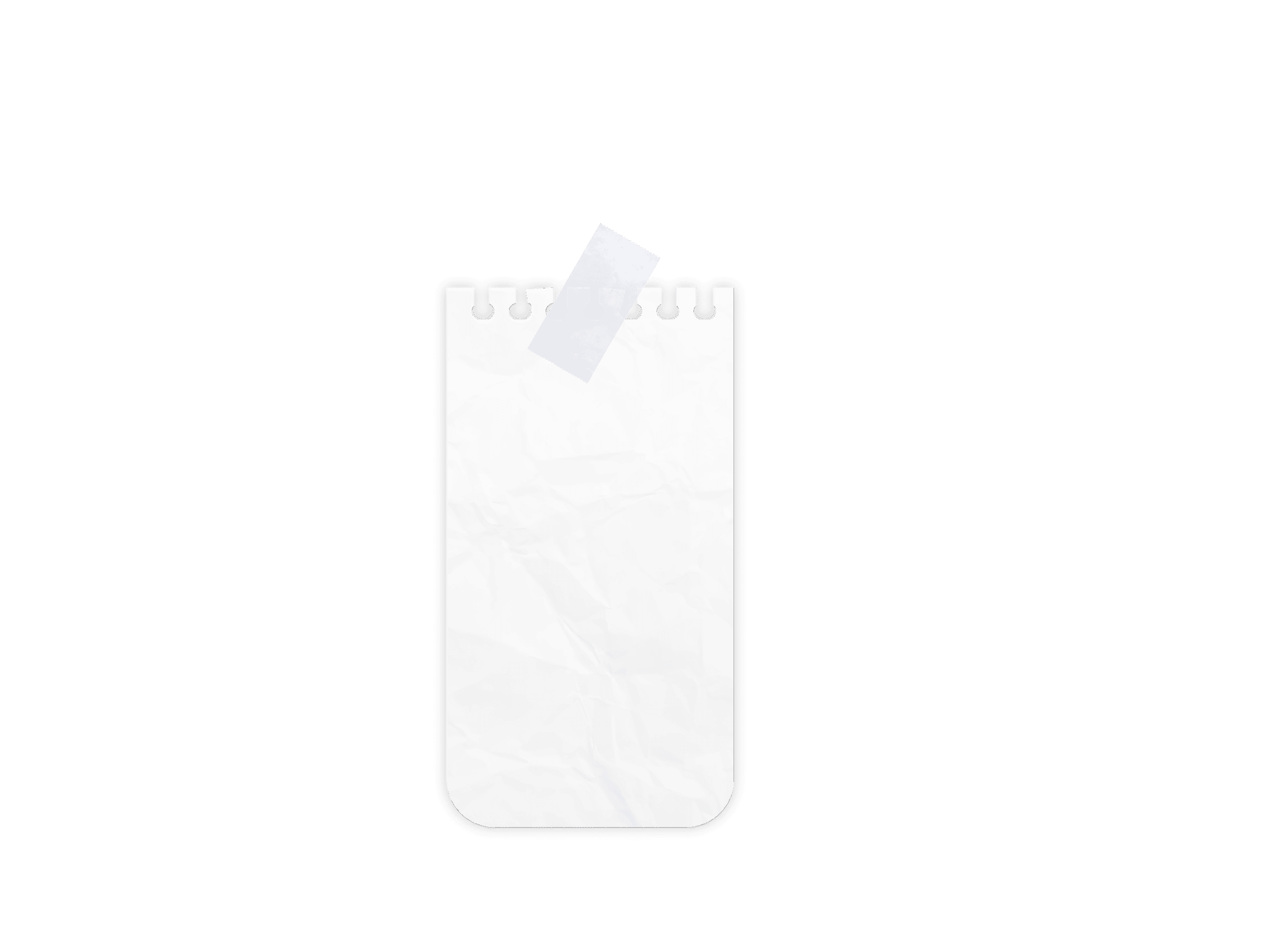 CHALK LINE ACTIVITY
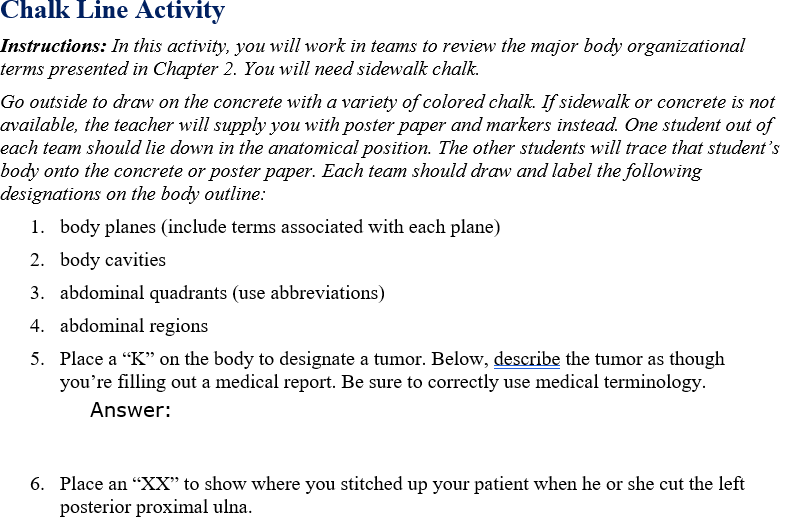 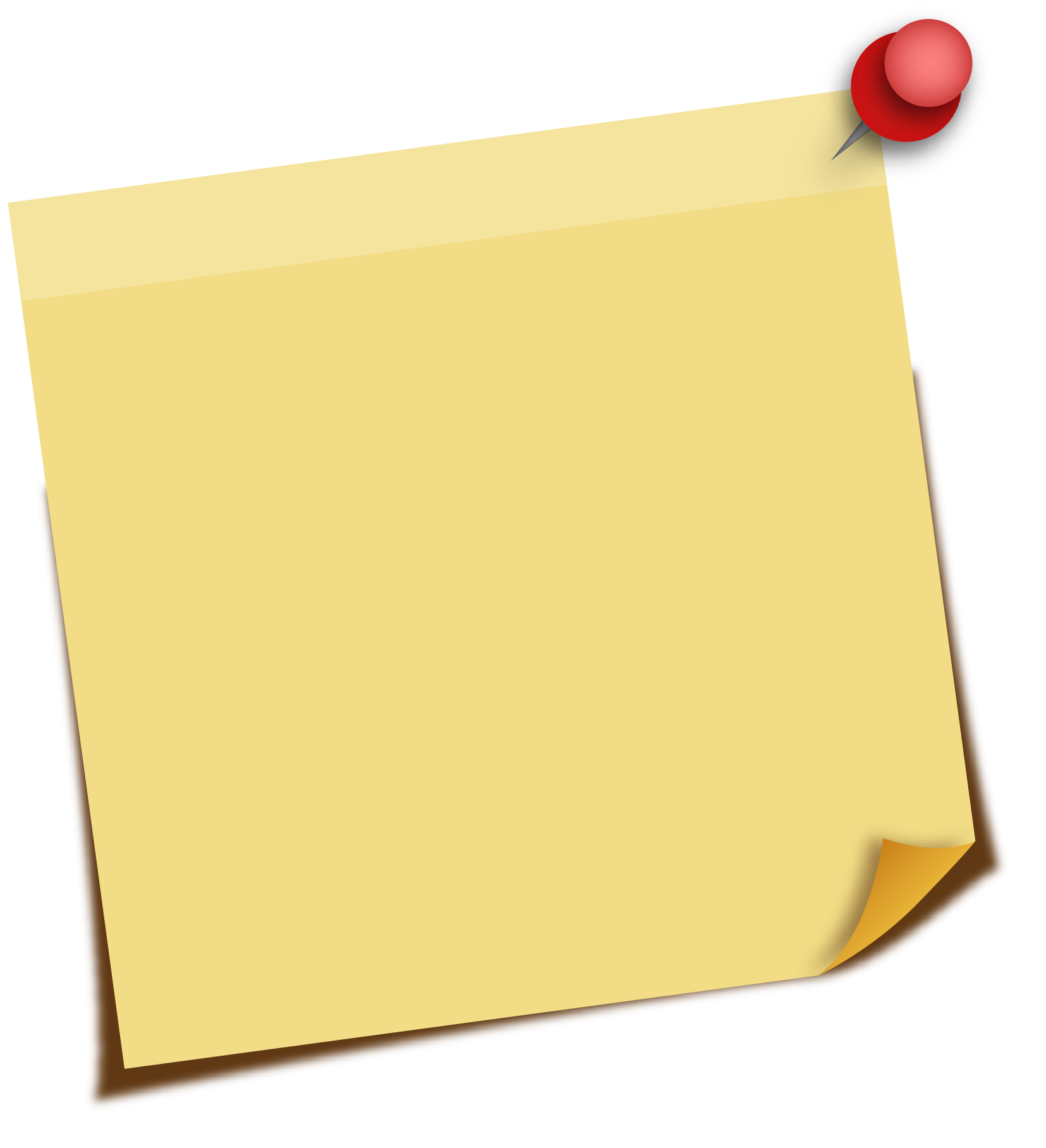 Menu
ExamView
Lesson Plans
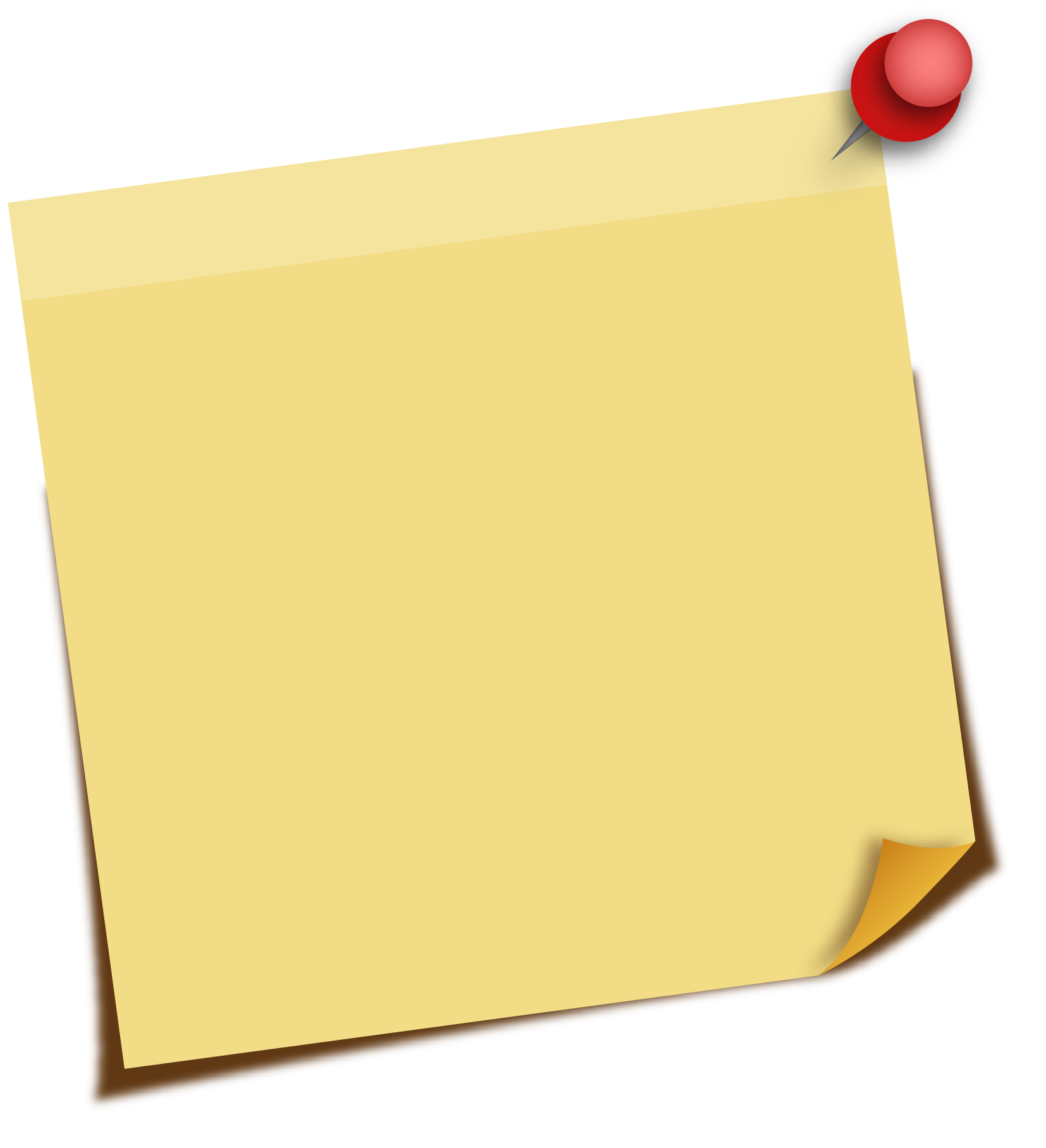 Scope & Sequence
Teaching Strategies
Games
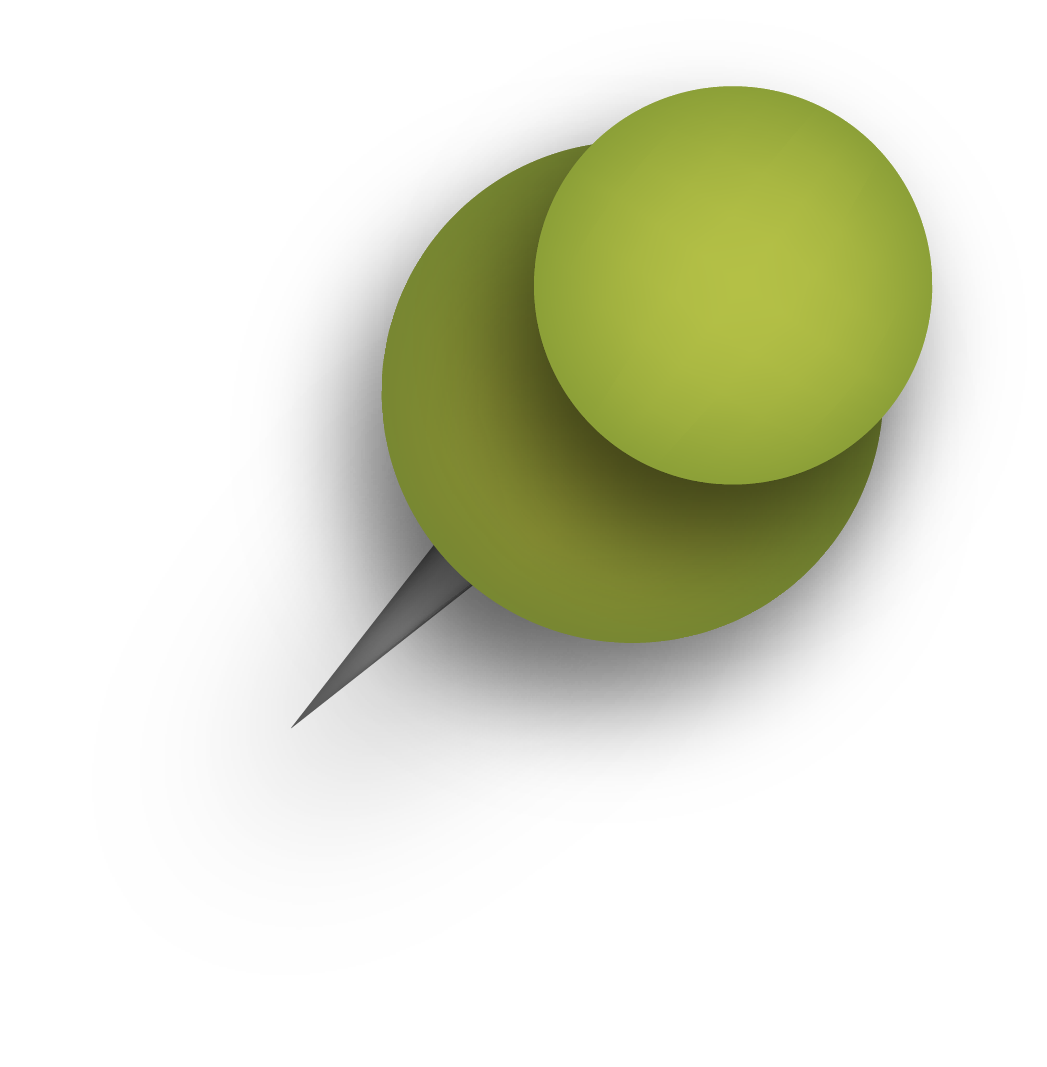 Chapter Reviews
Cumulative Reviews
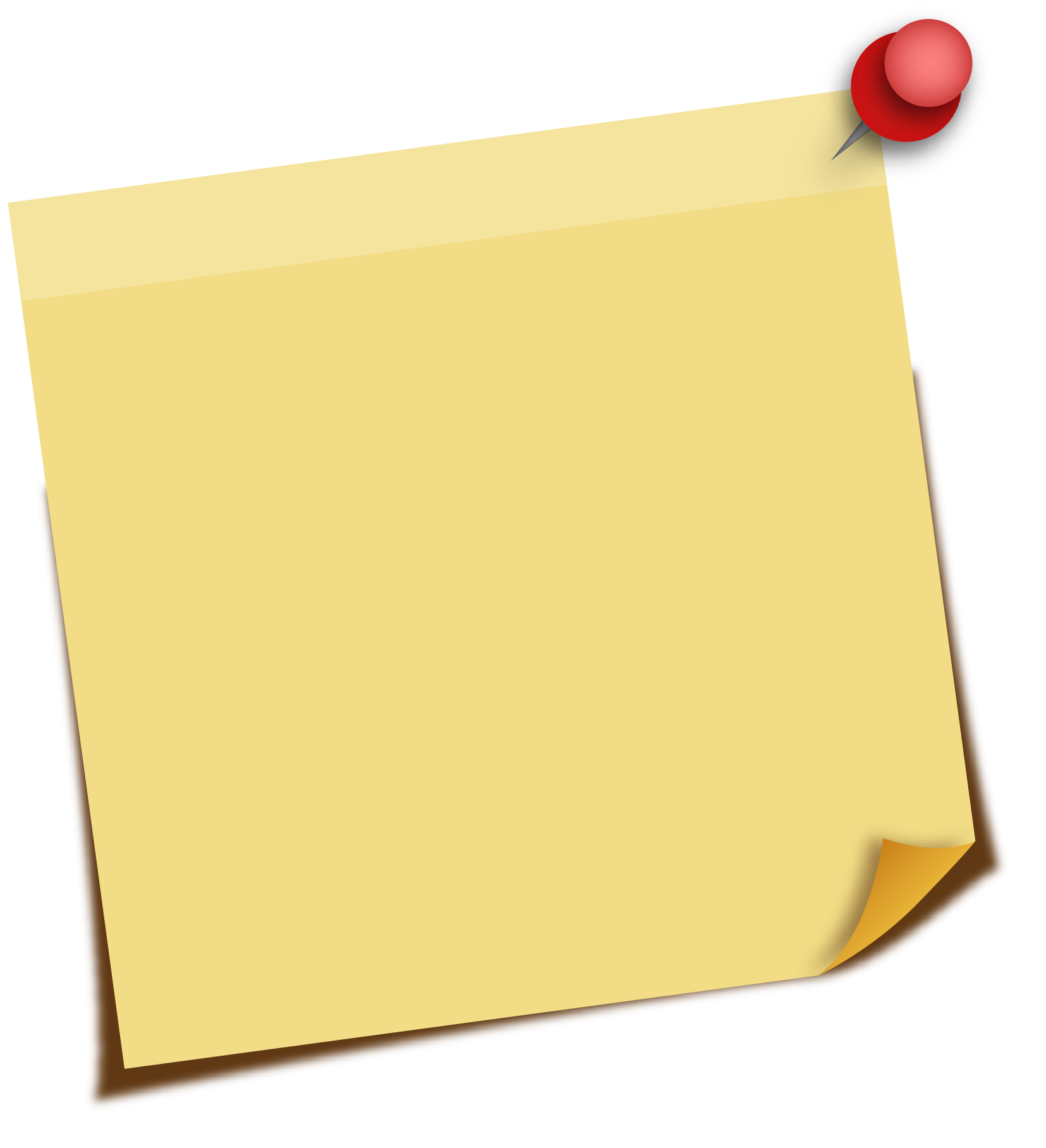 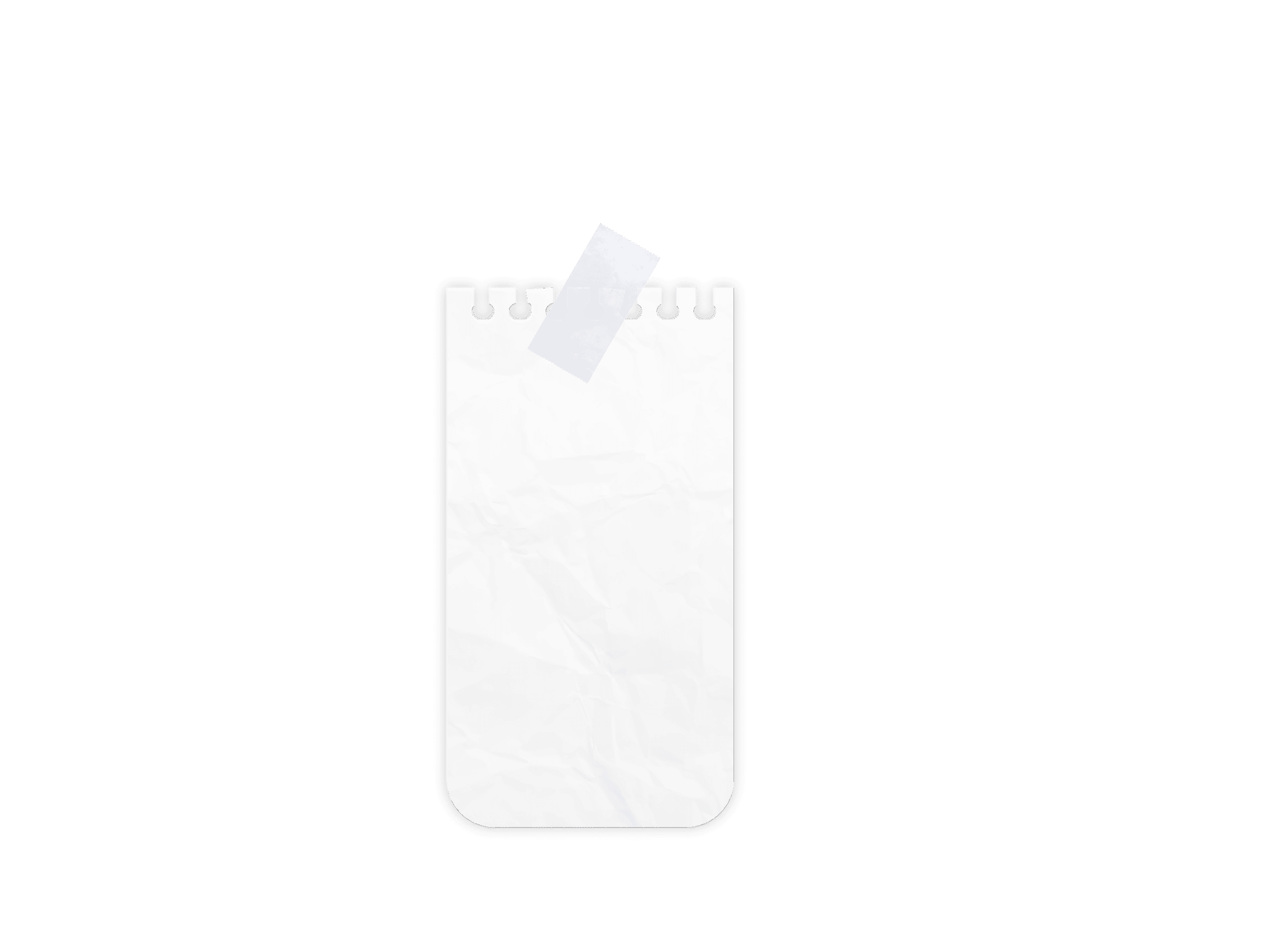 CHALK LINE ACTIVITY
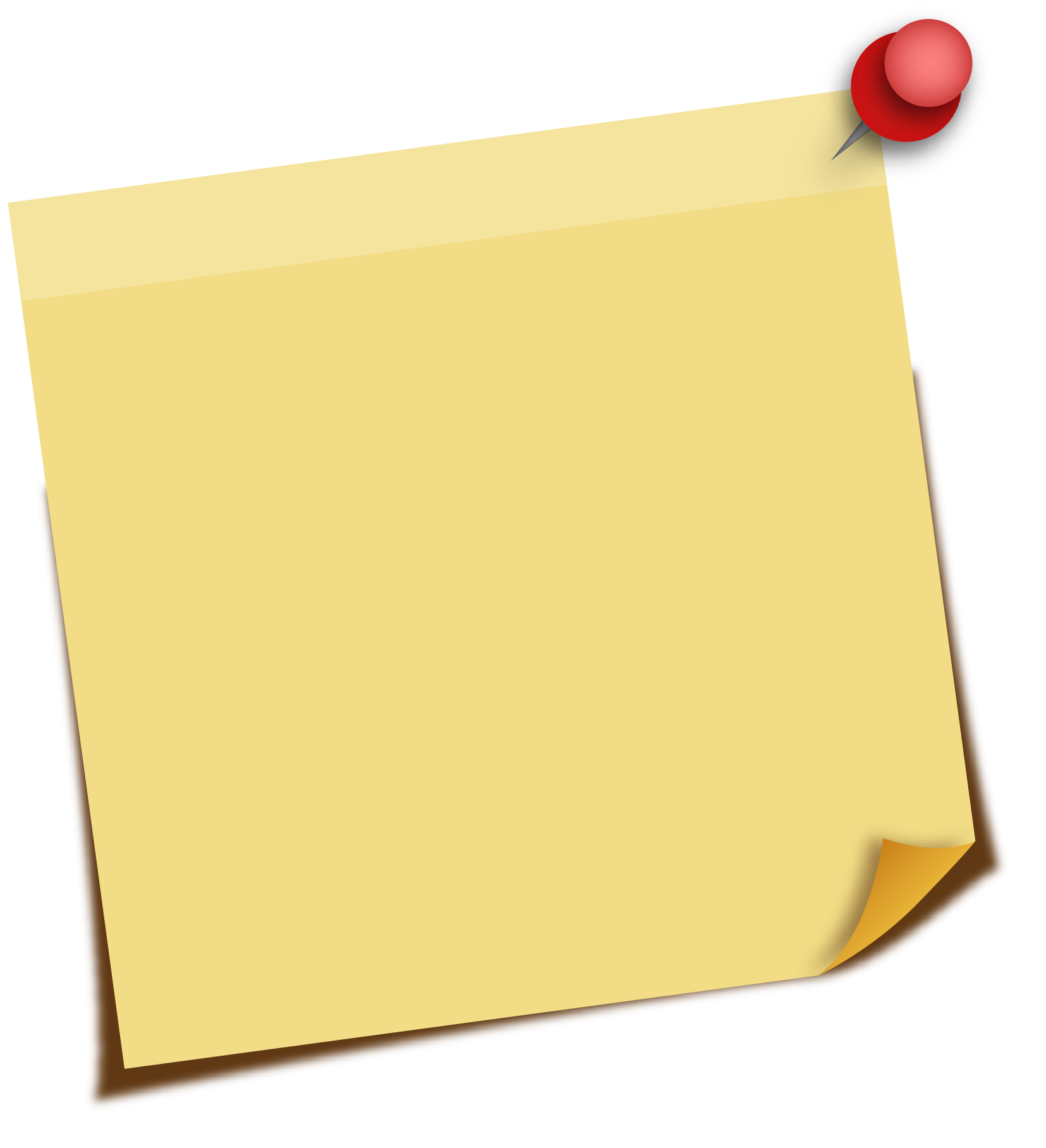 Menu
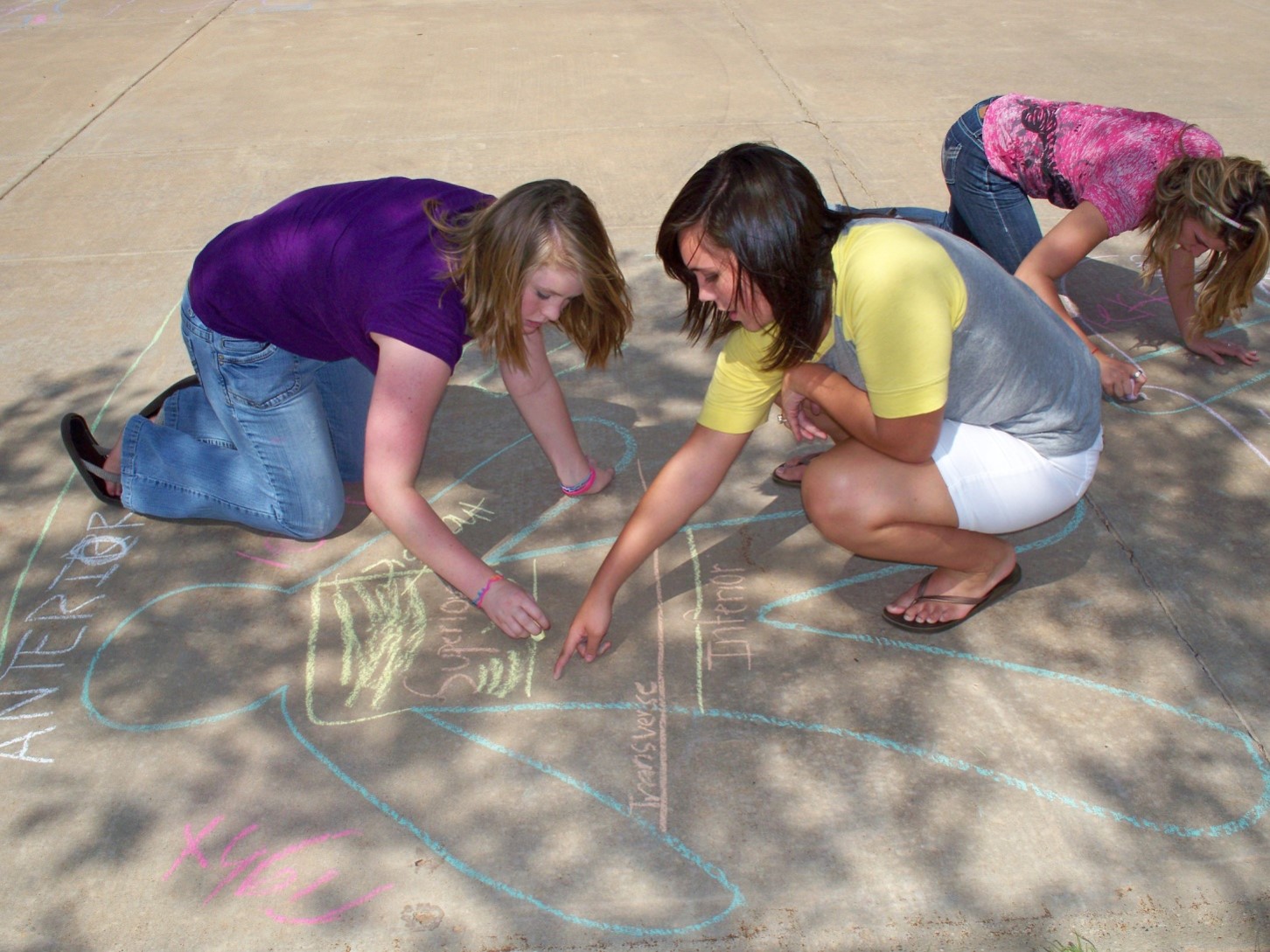 ExamView
Lesson Plans
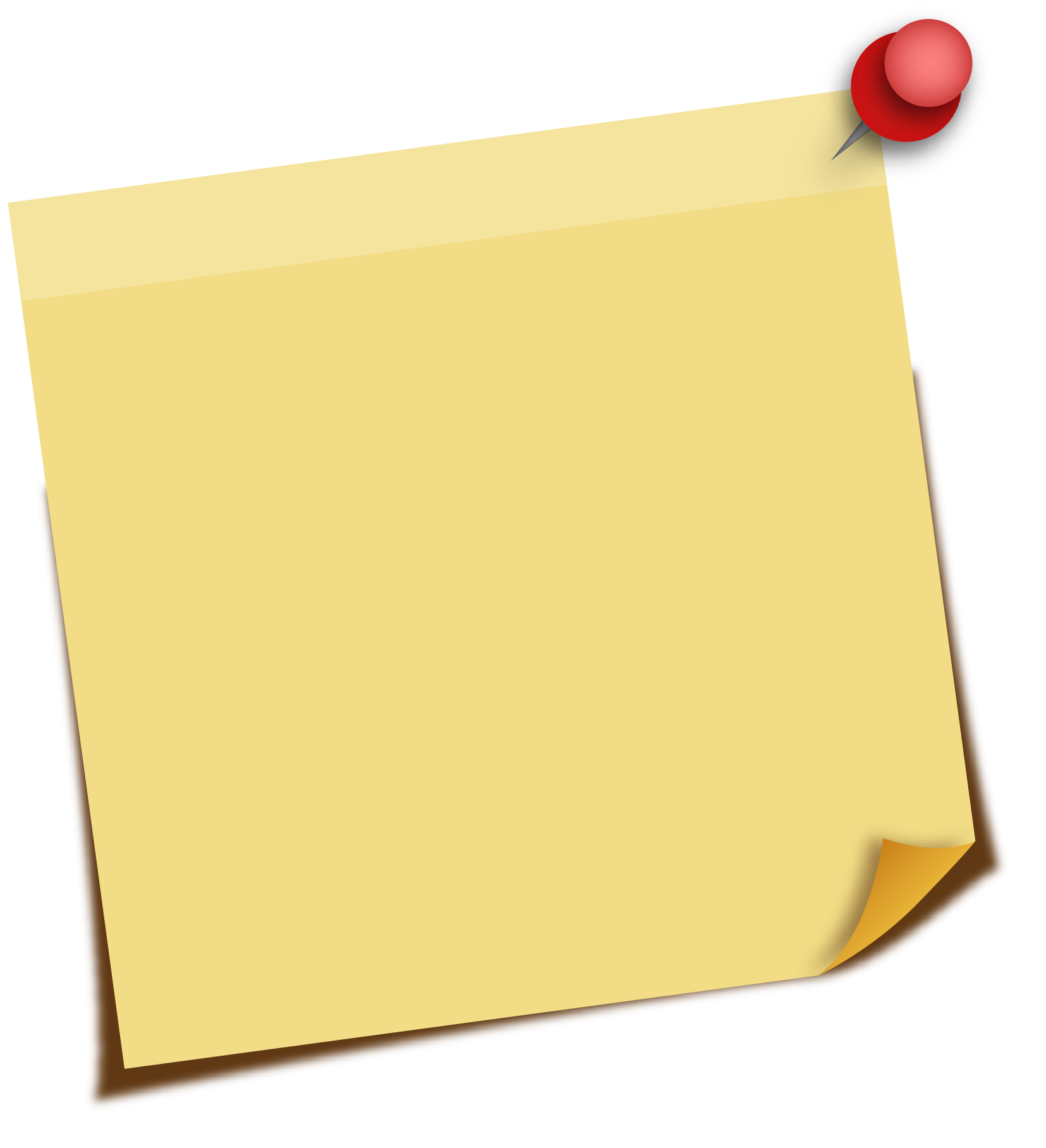 Scope & Sequence
Teaching Strategies
Games
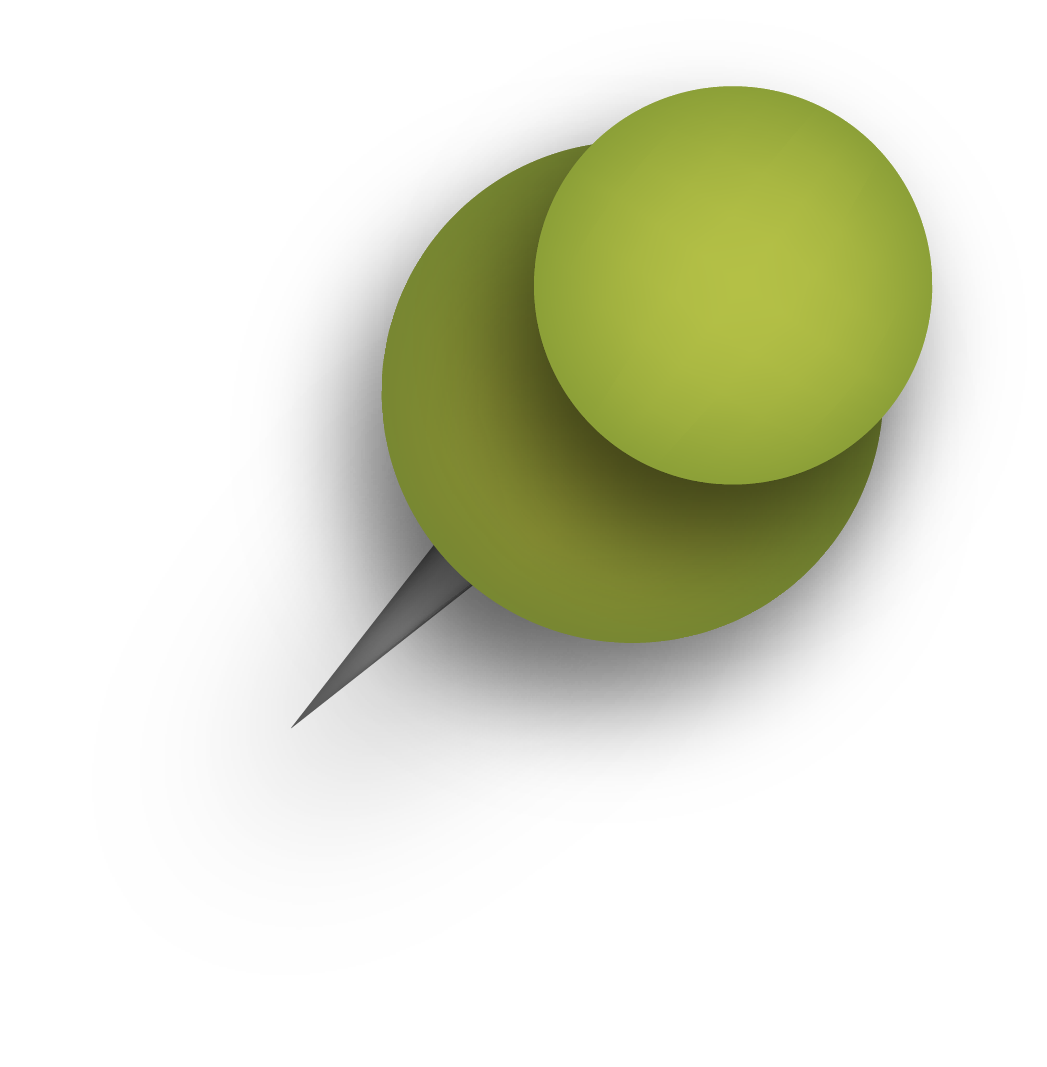 Chapter Reviews
Cumulative Reviews
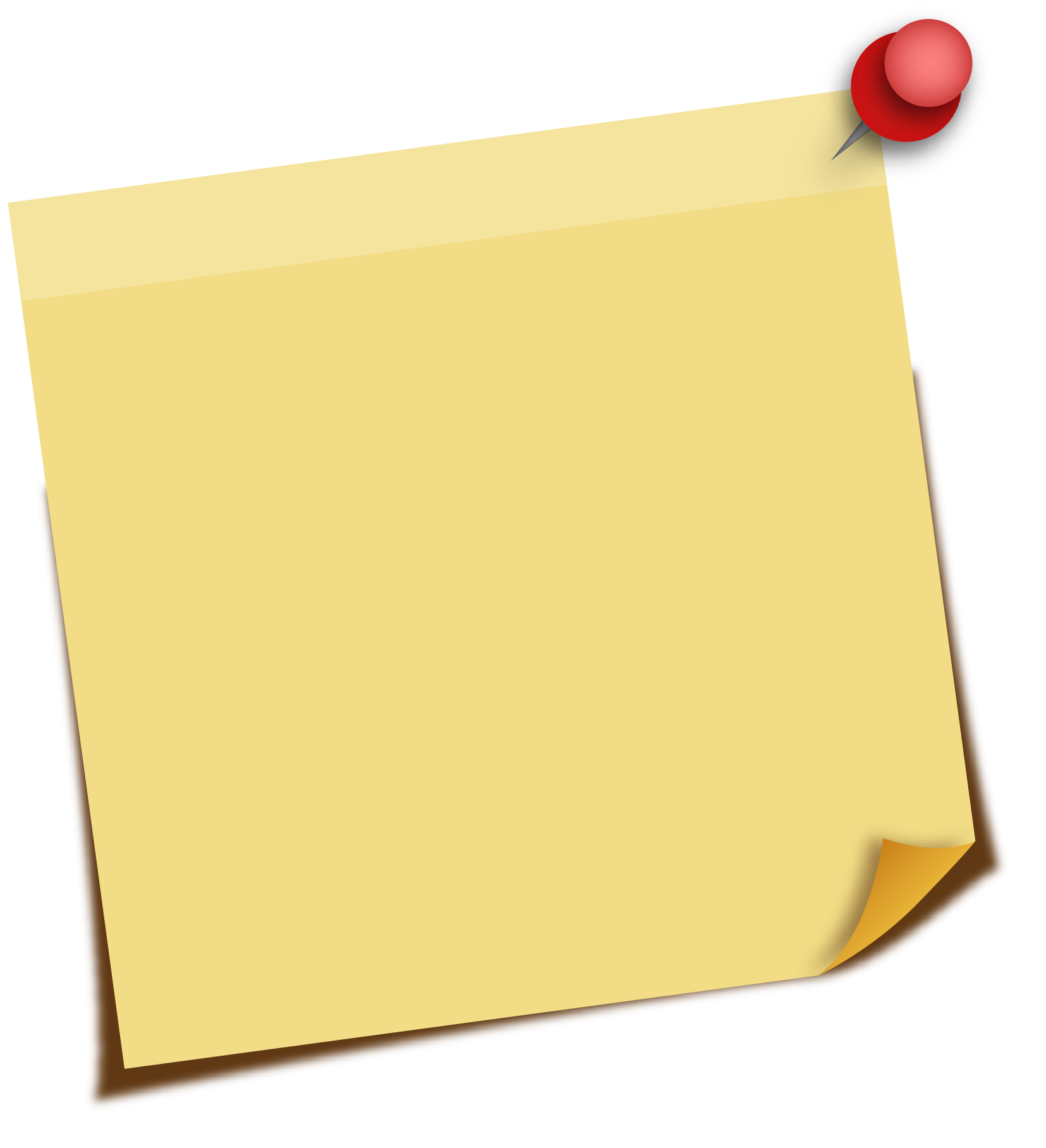 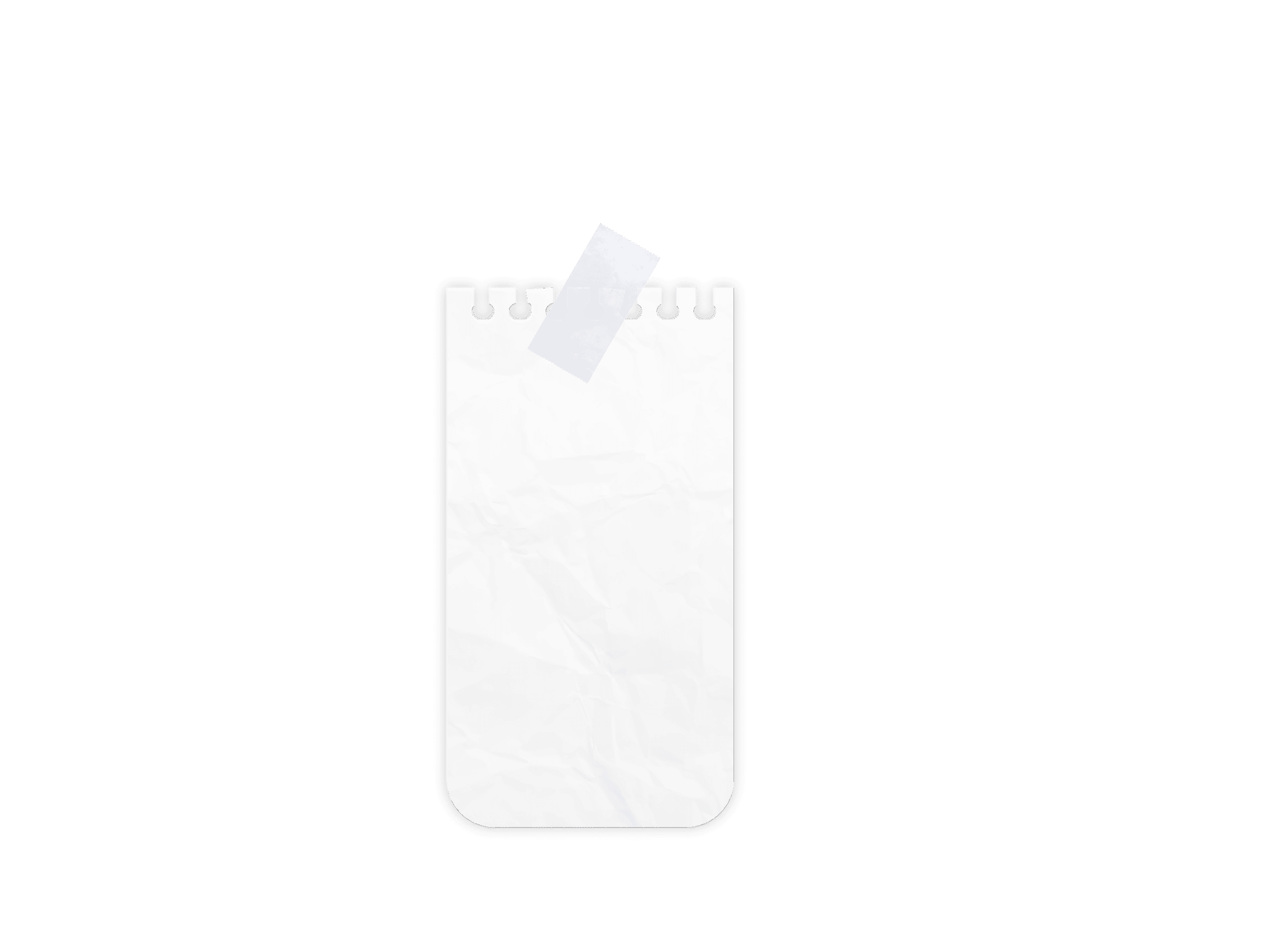 Student Challenge - 1 of 30
Percentage Body Weight
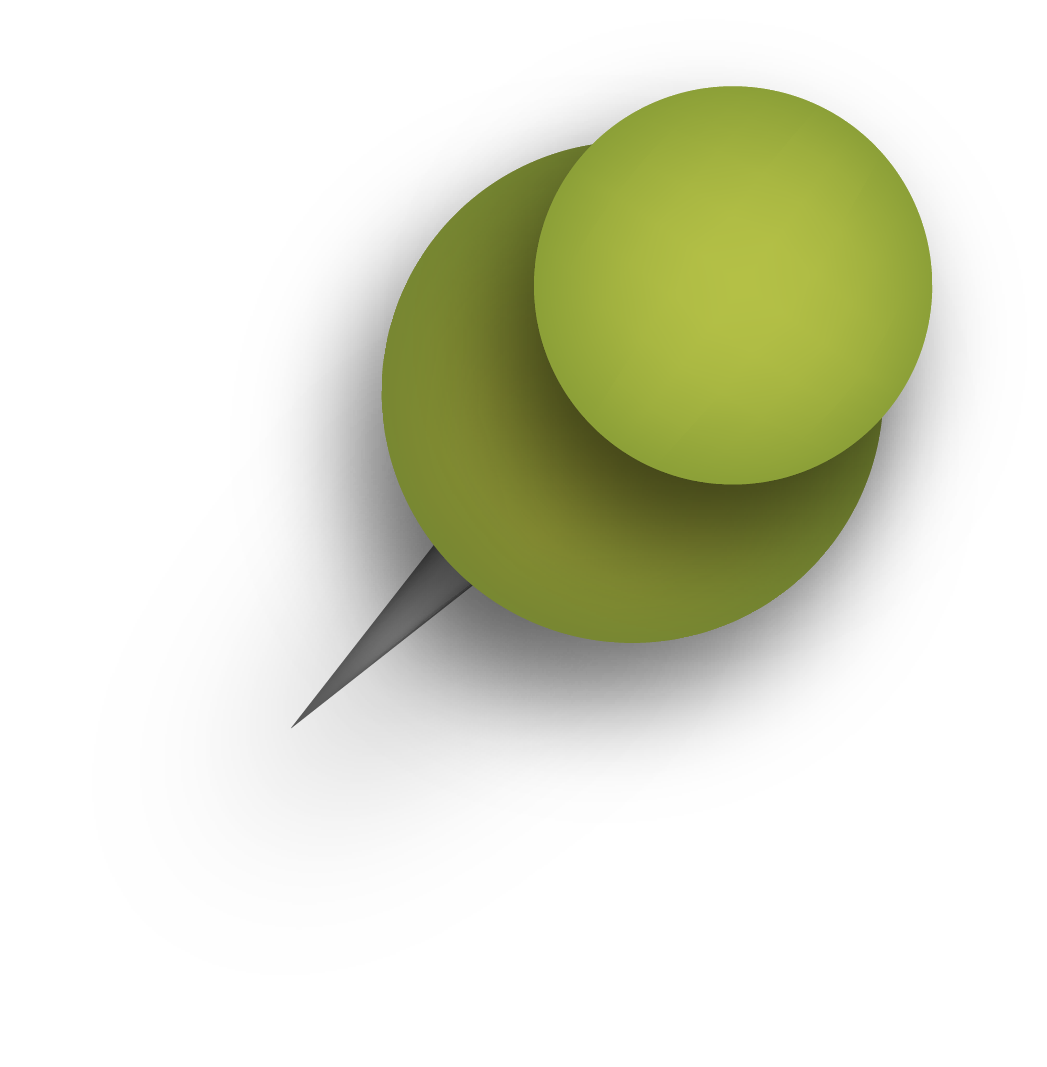 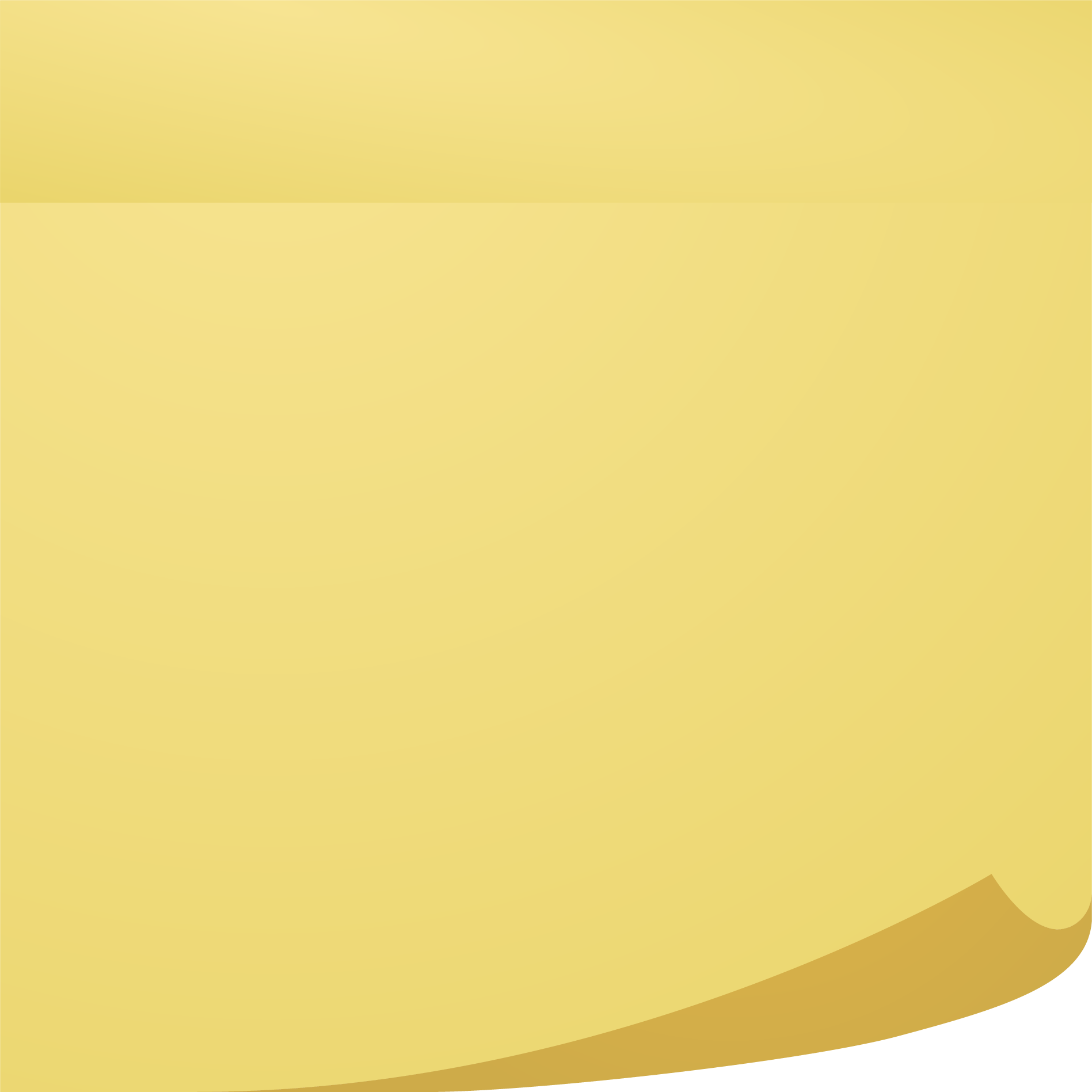 Blake weighs 140 pounds, 60 pounds of which are muscle. What percentage of Blake’s body weight is muscle?
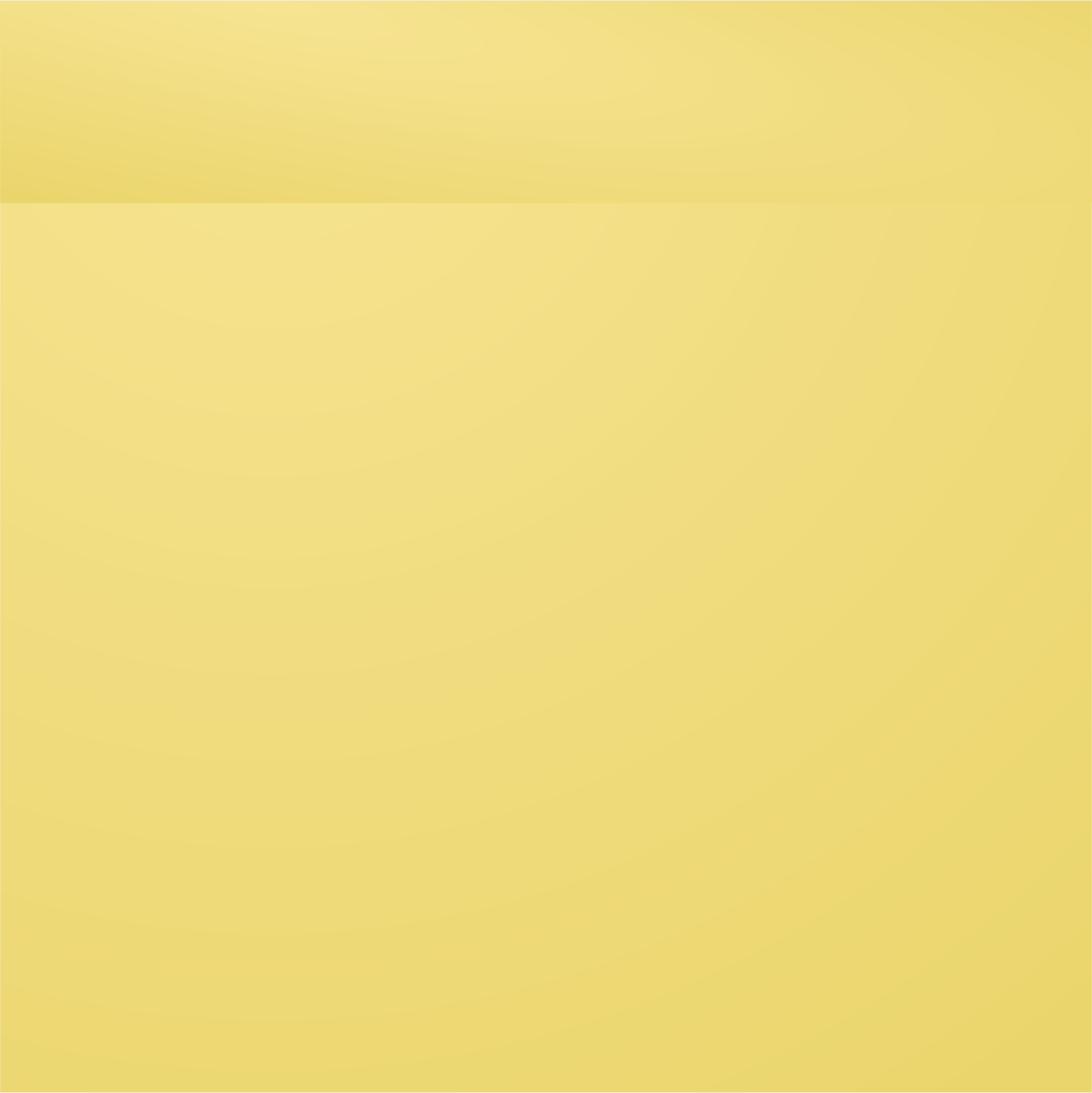 ¼ = 25%
Calculate this
The ratio of muscle to total body weight is often expressed as a percentage. Percentages can also be expressed as fractions. To calculate a percentage, first set up a fraction. Then divide the numerator (top number) by the denominator (bottom number).
2. What is the percentage of muscle weight for an 80-pound female with 35 pounds of muscle?
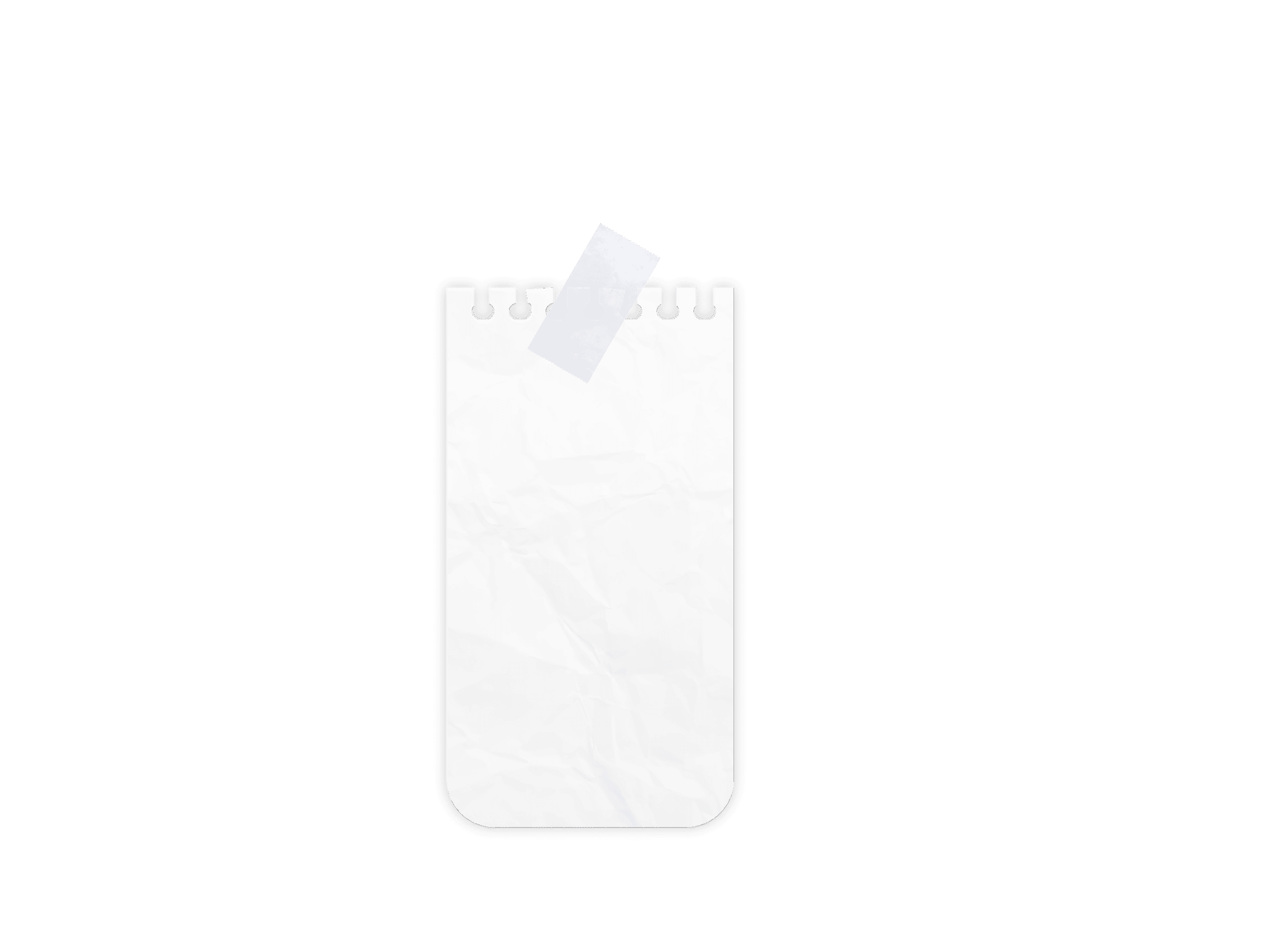 Math!!
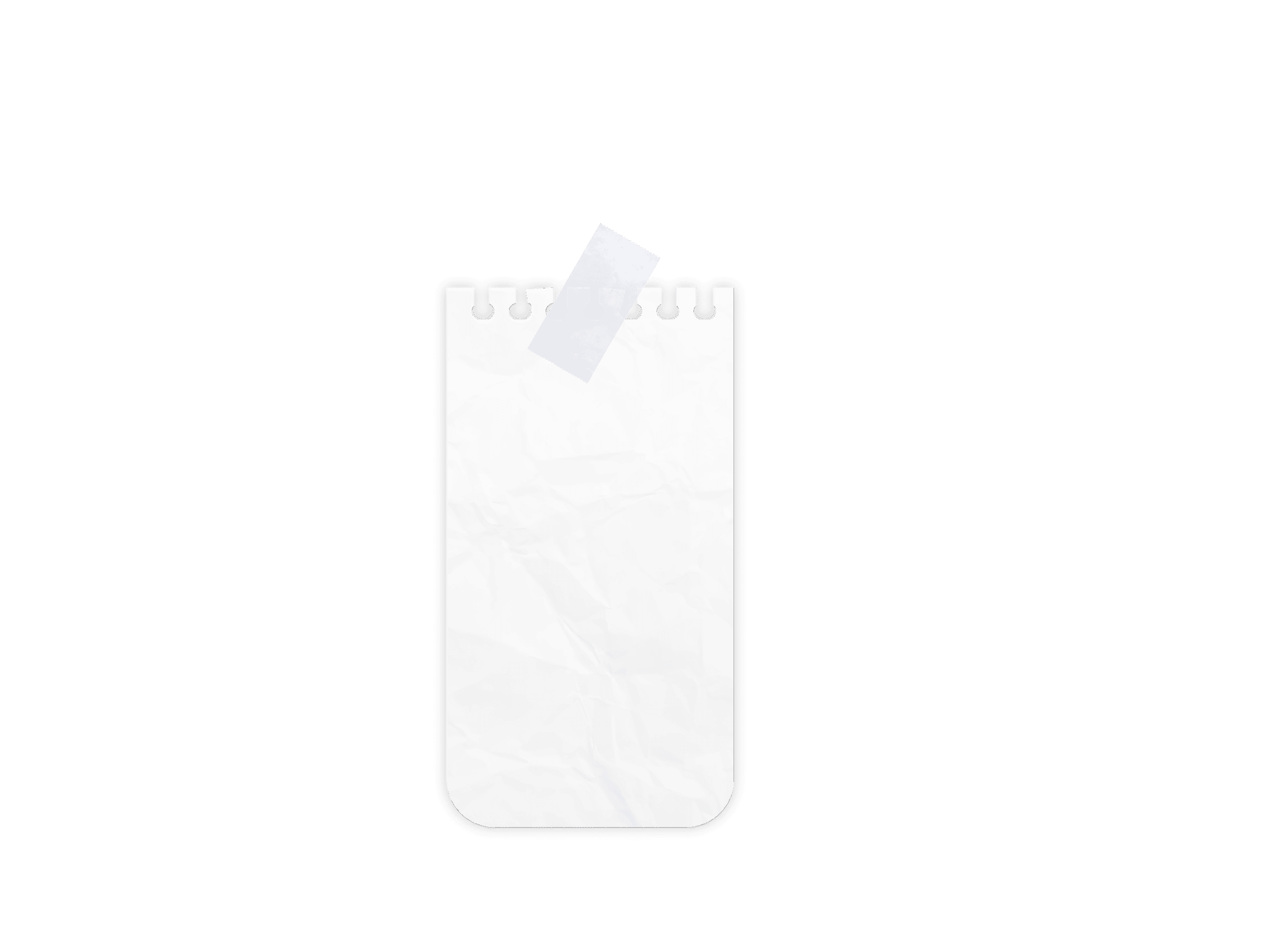 What is
 neuropathy?
Student Challenge - oldy, but goody
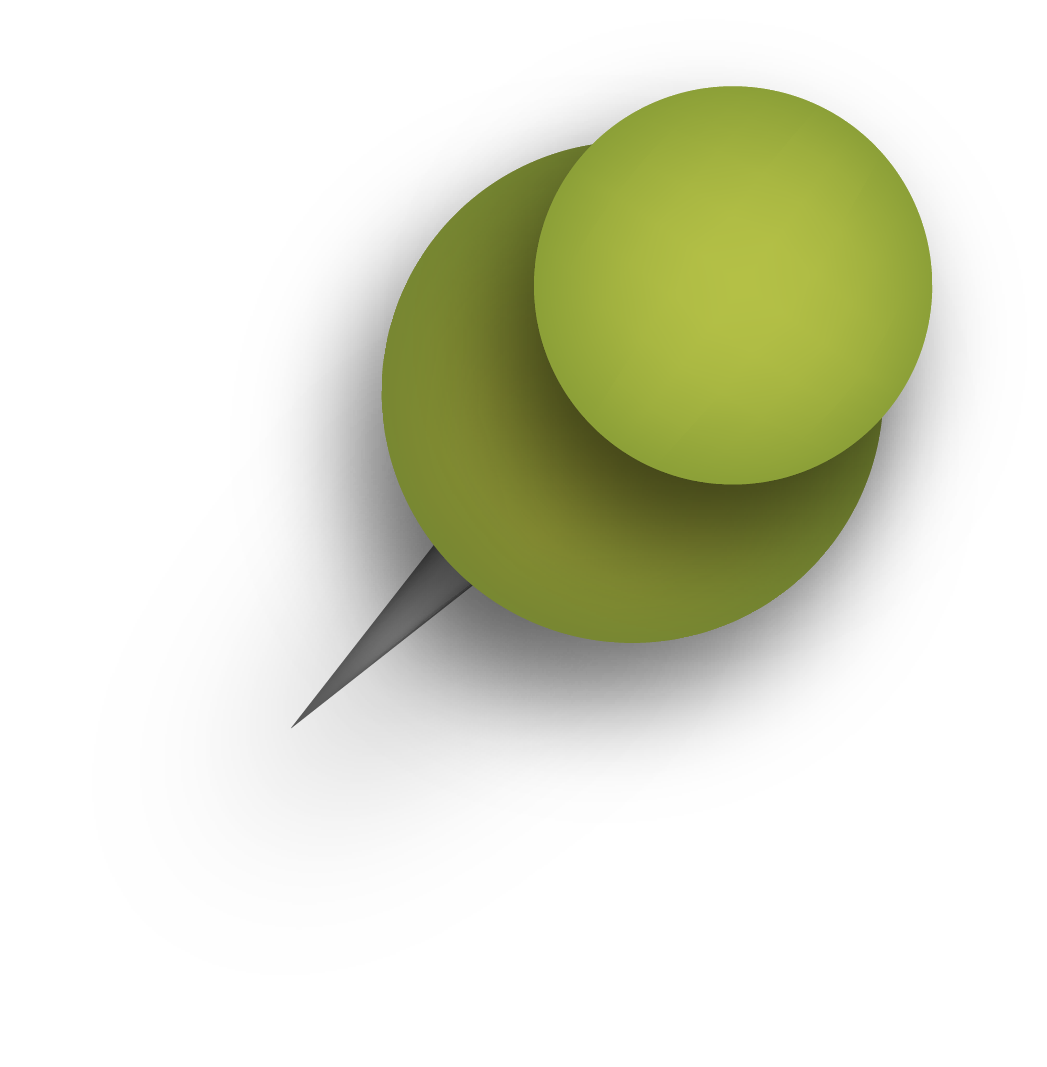 In this activity students will work in pairs to perform a modified version of the
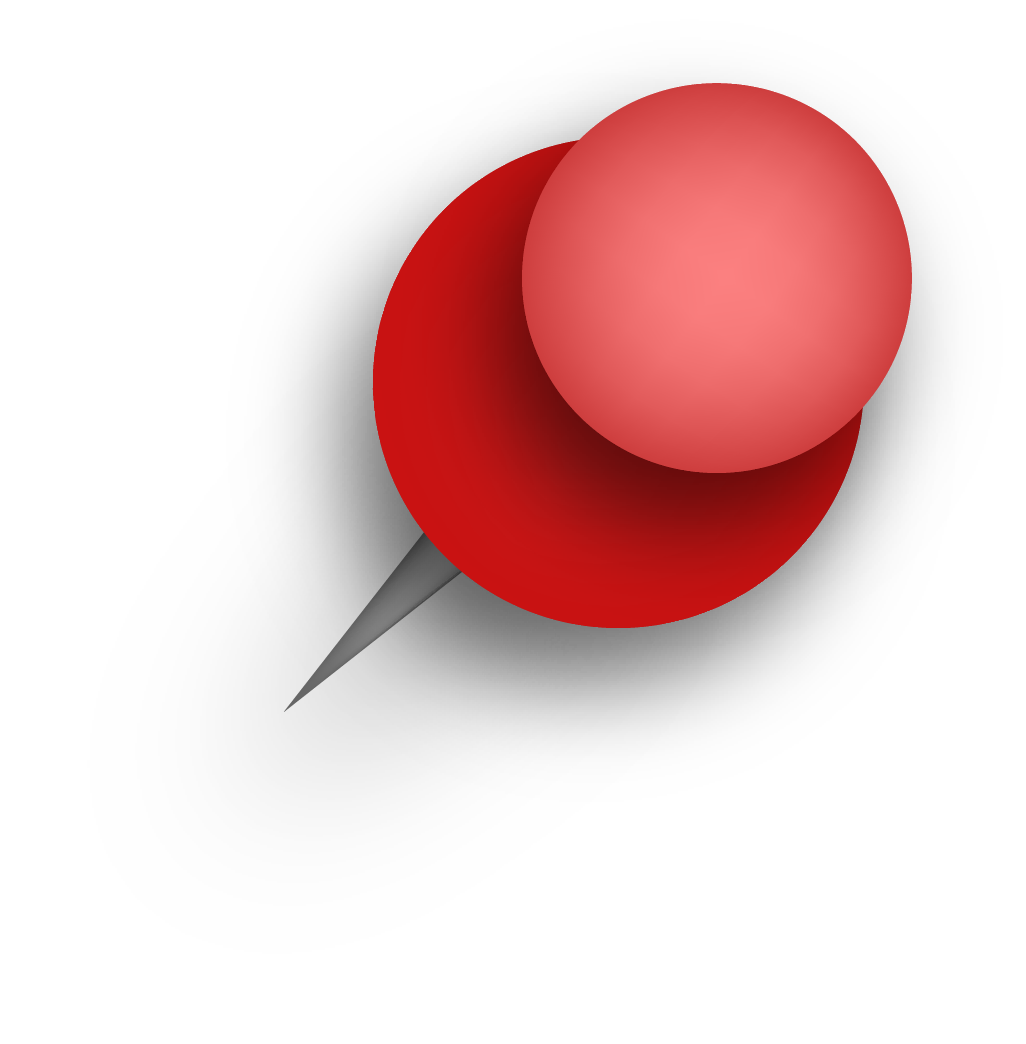 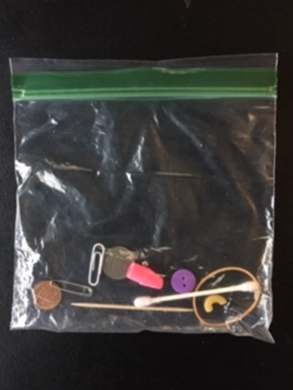 Some
materials 
required
“Stereognosis Exam”
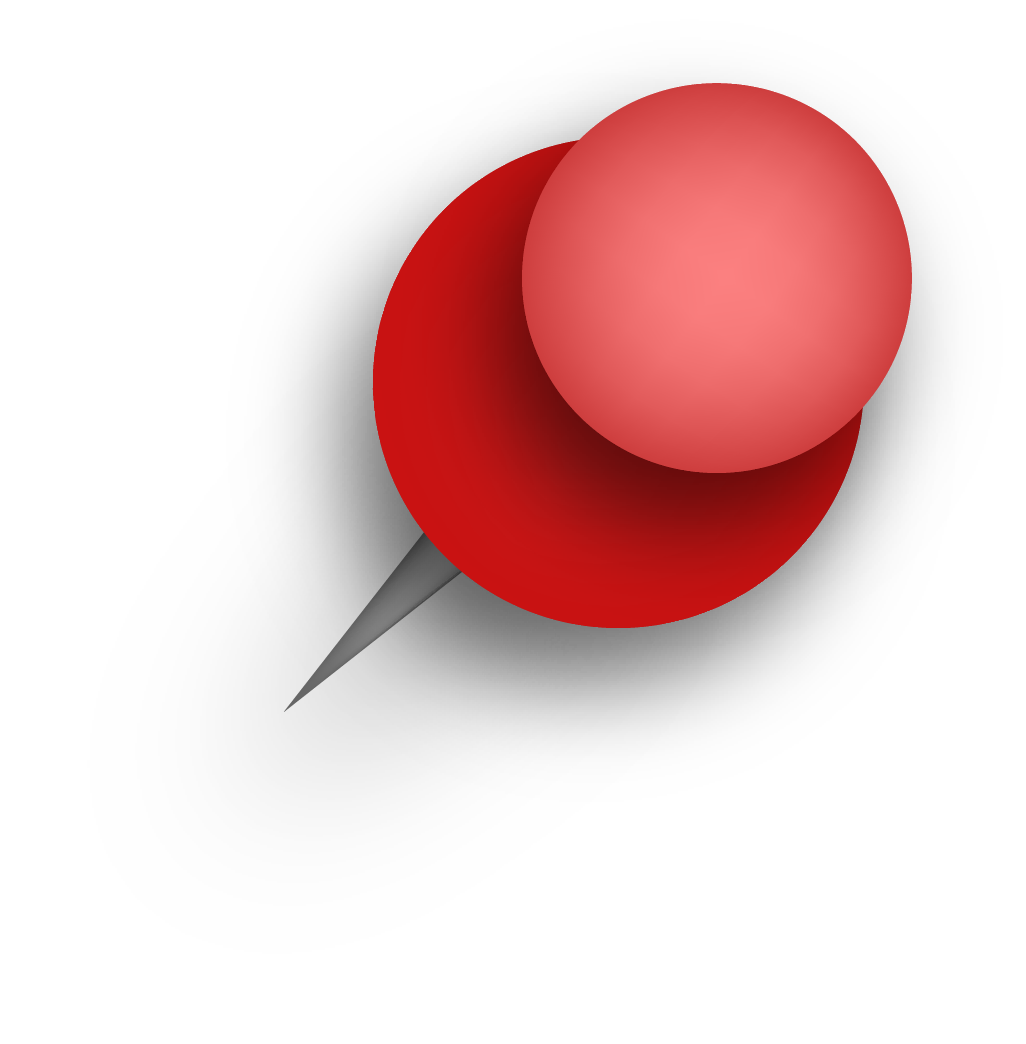 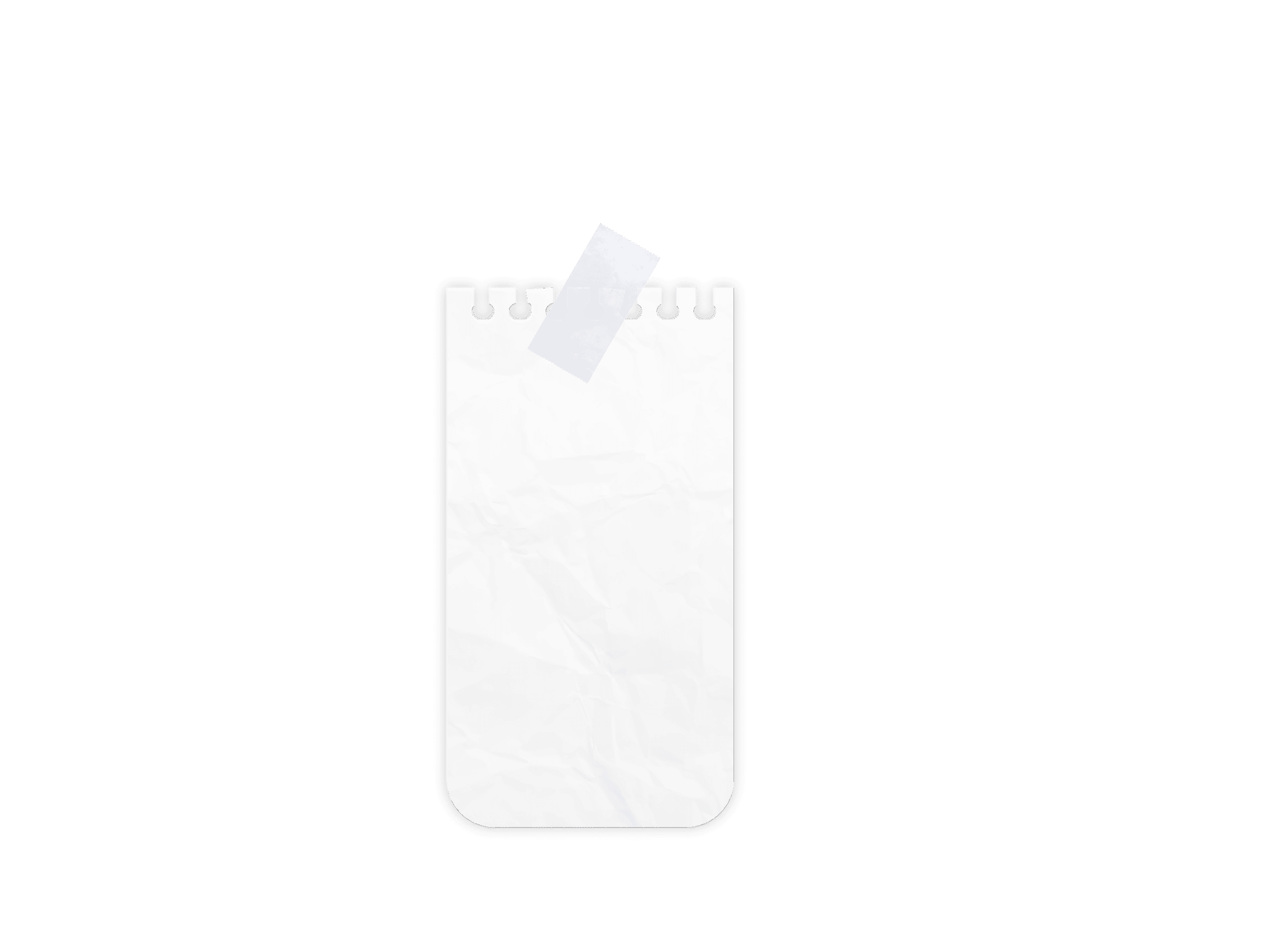 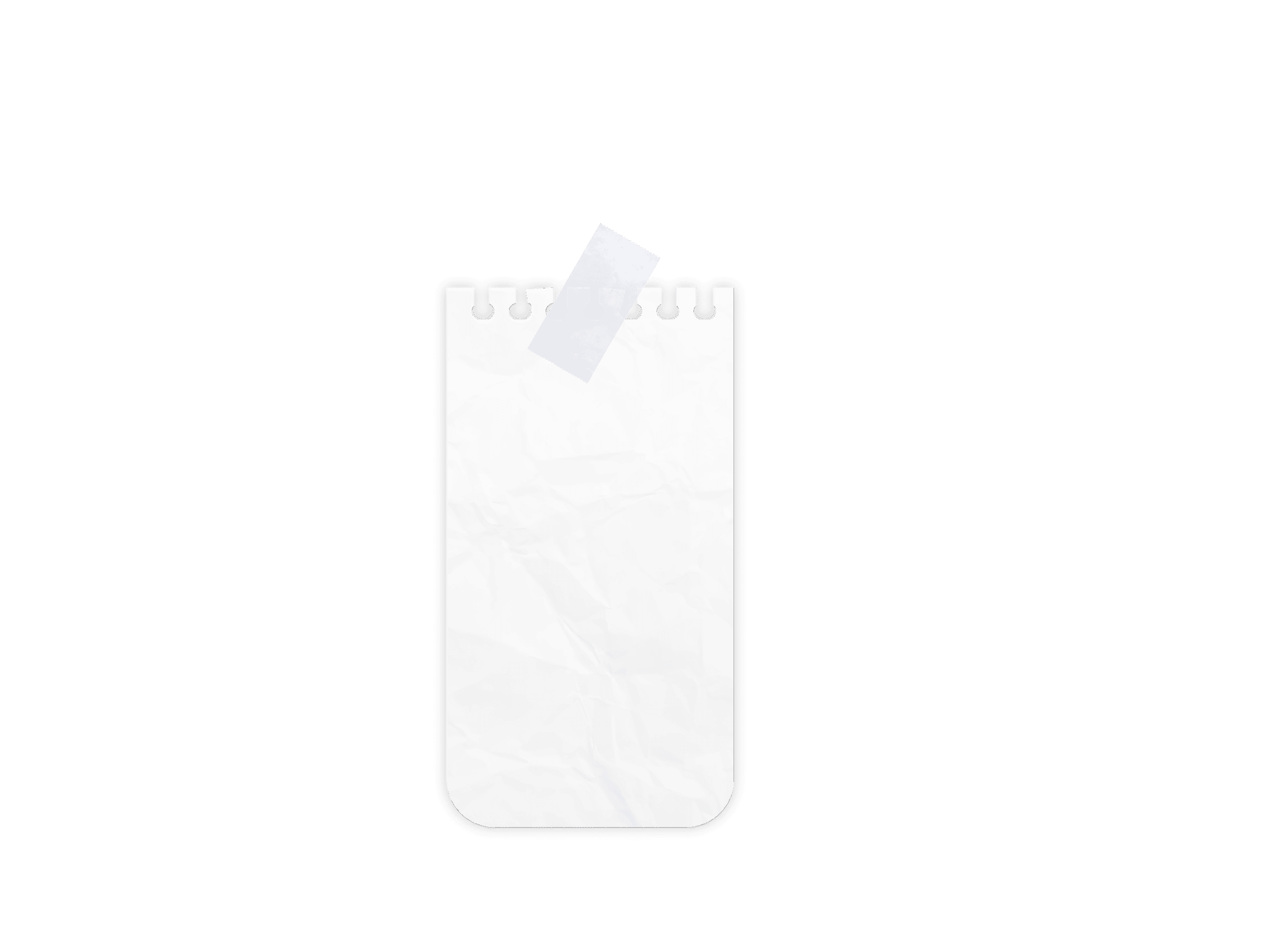 Respiratory Organs
Team Challenge
Respiratory System organs
Left lung
Using the slips of paper to arrange the organs in order
trachea
During  inhalation
alveoli
Check Answer Key
bronchus
Now exhale
pharynx
Shuffle slips and repeat for time against other teams
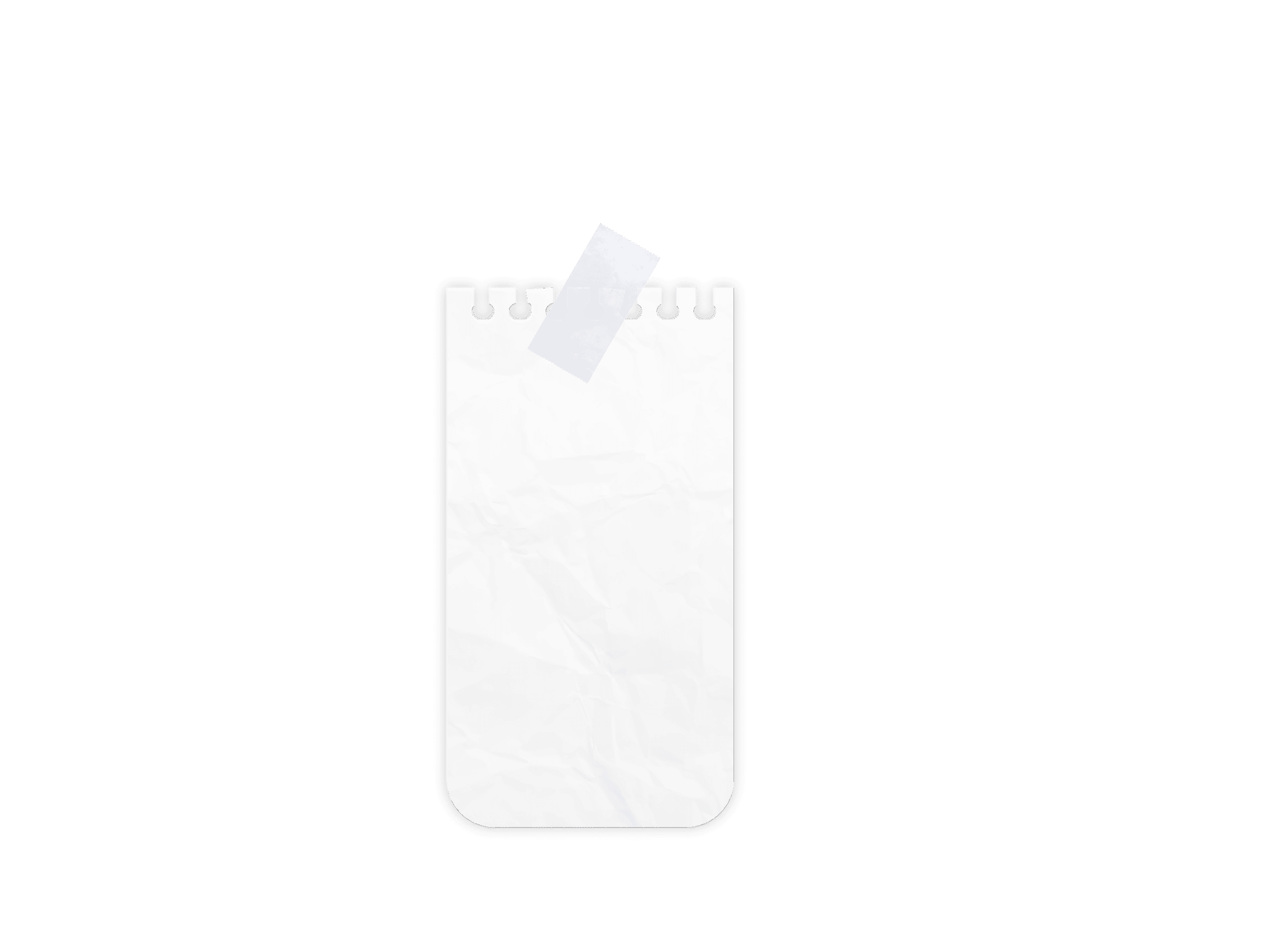 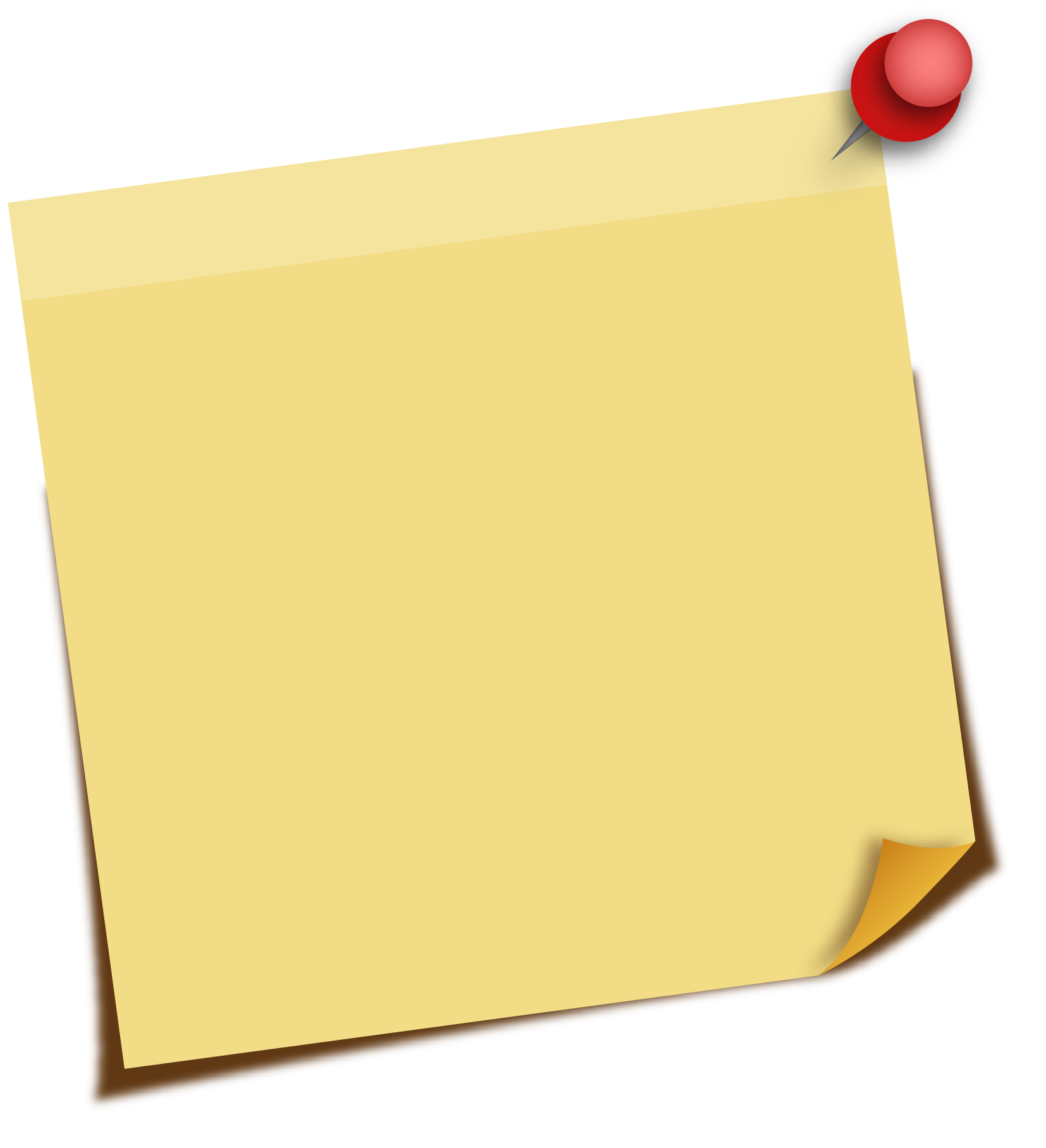 Team Challenge
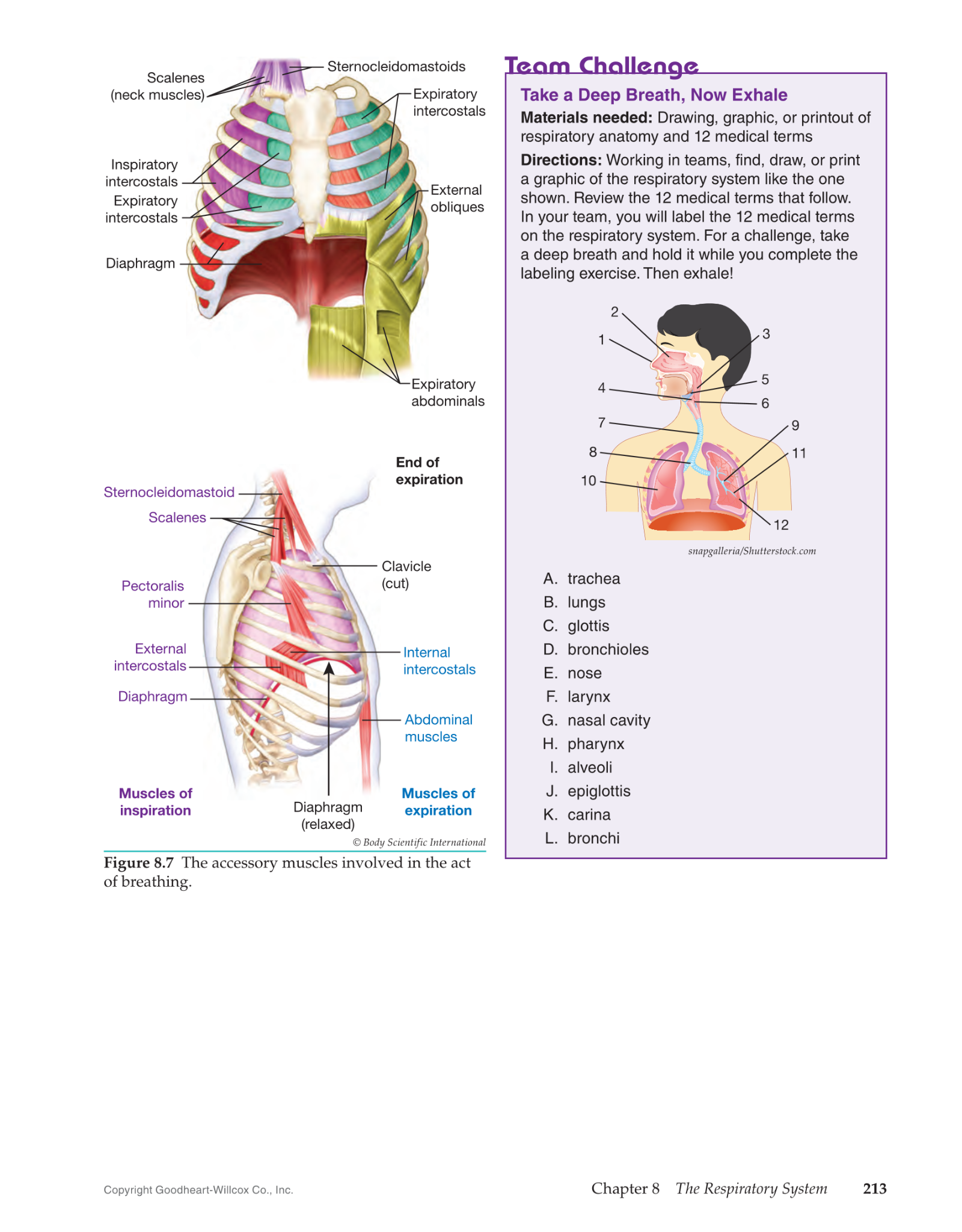 :
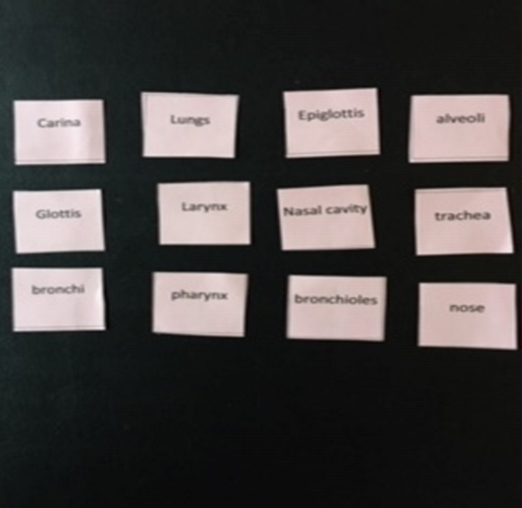 Breathe In! Breathe Out!
Team Challenge – Ten in Five
:
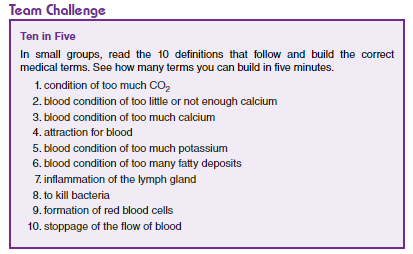 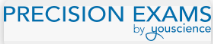 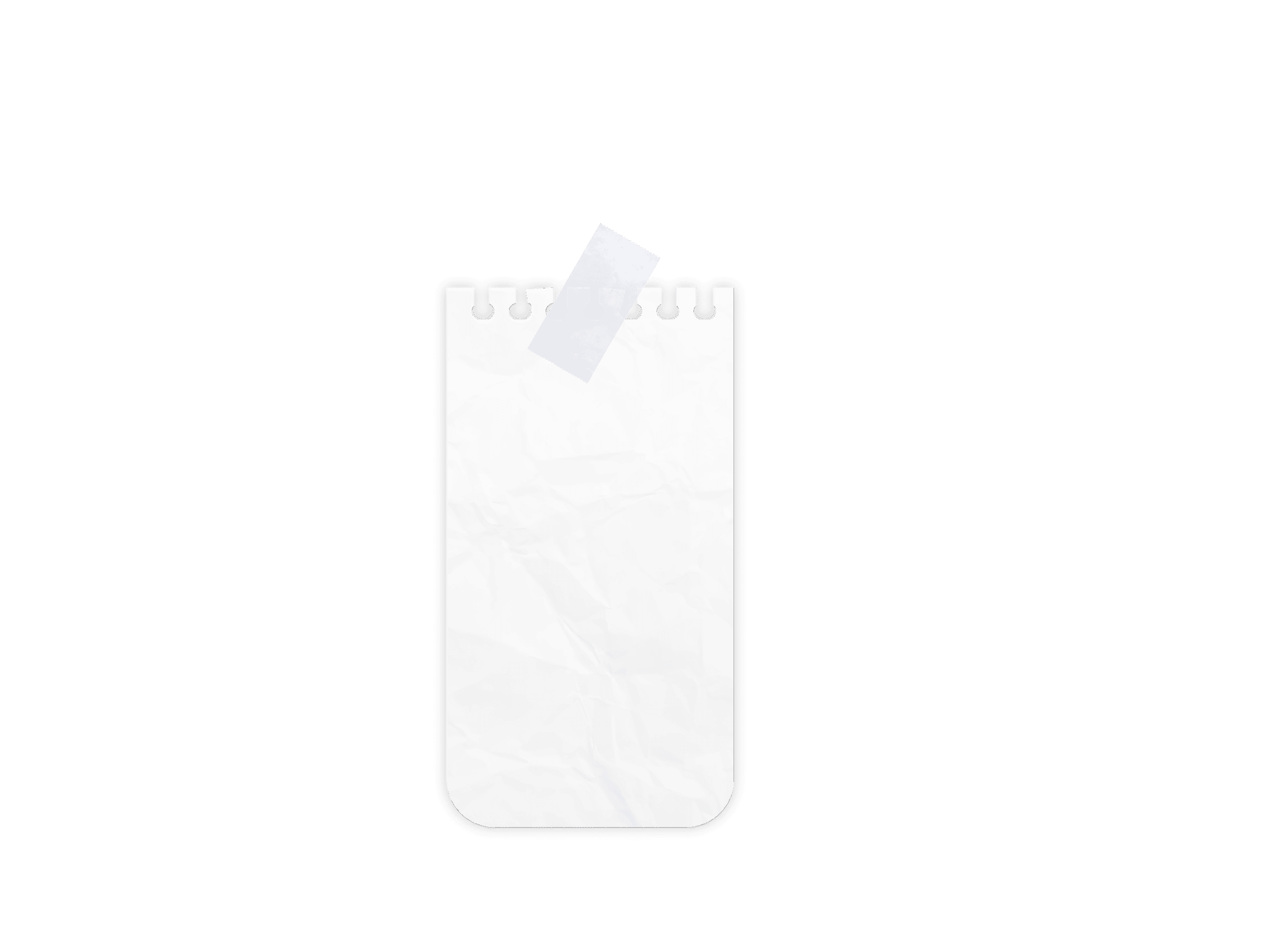 This Is a Map!
Table of Contents
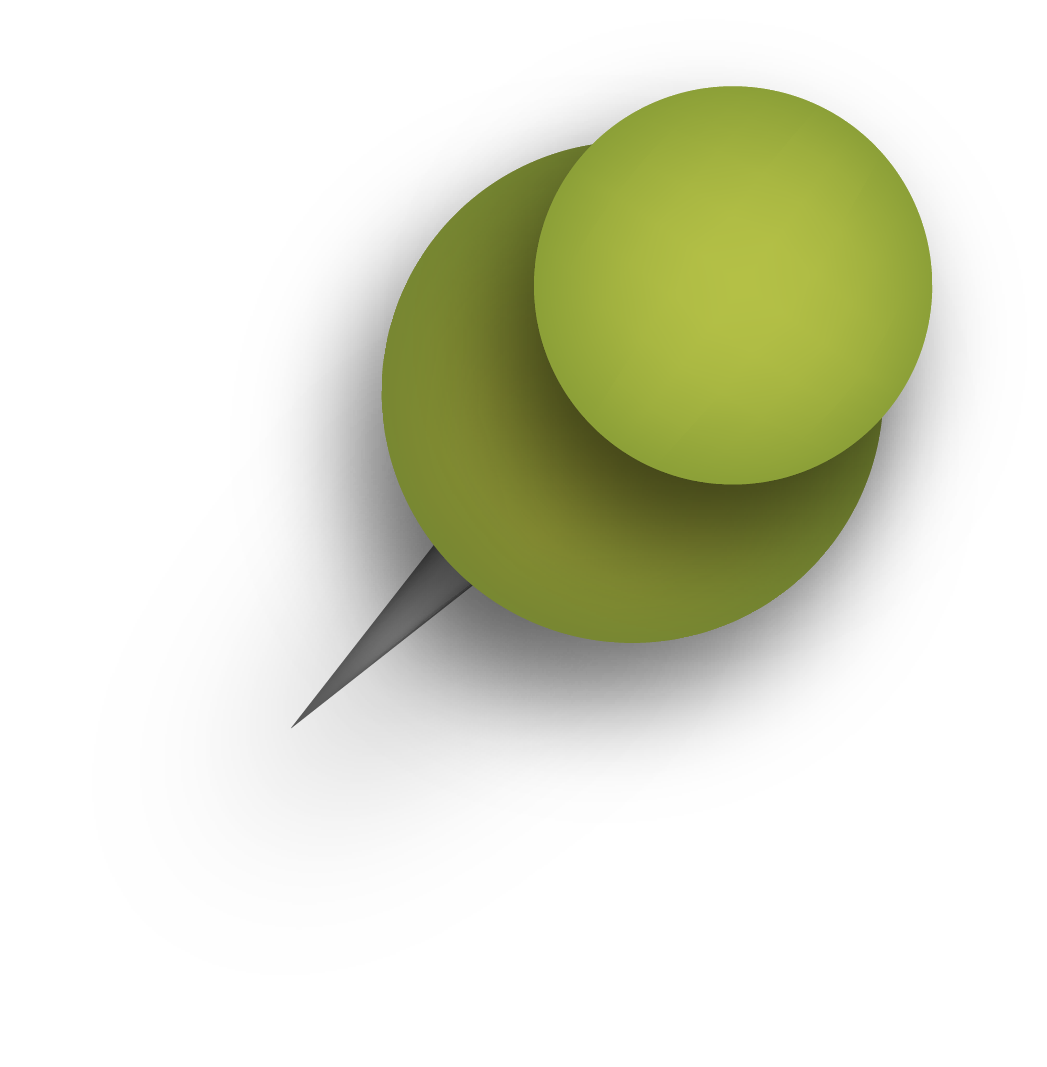 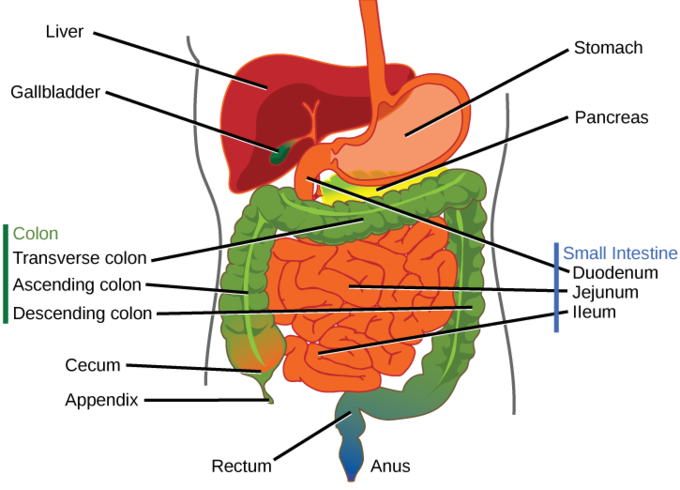 Stomach
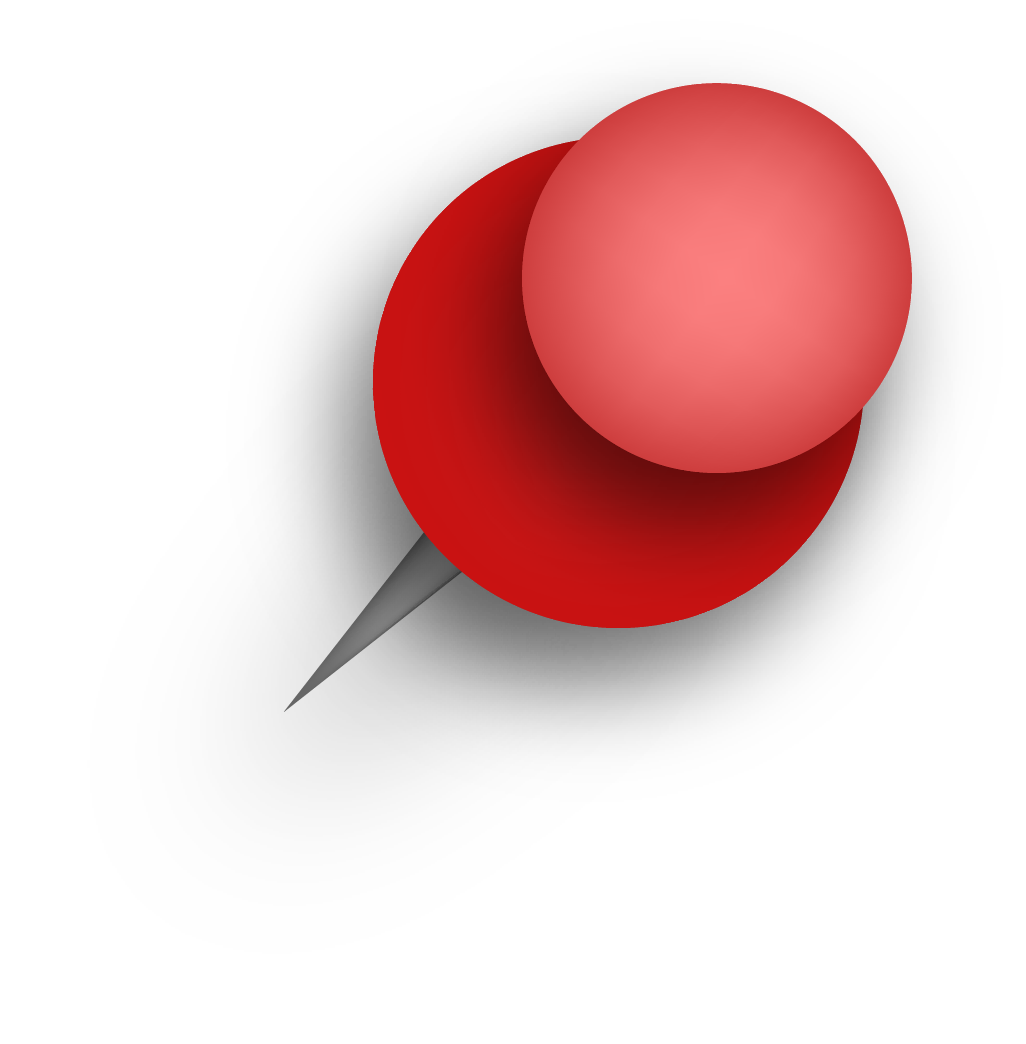 Duodenum
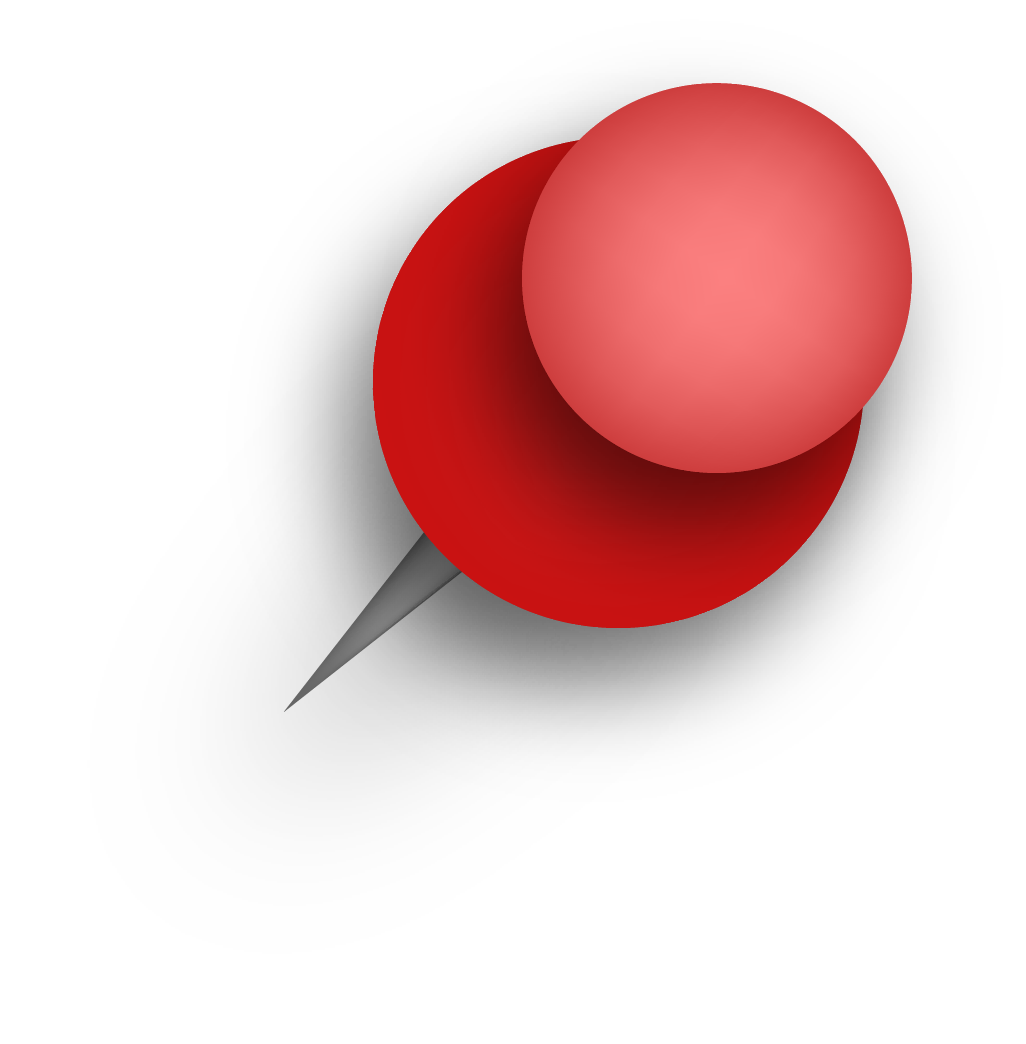 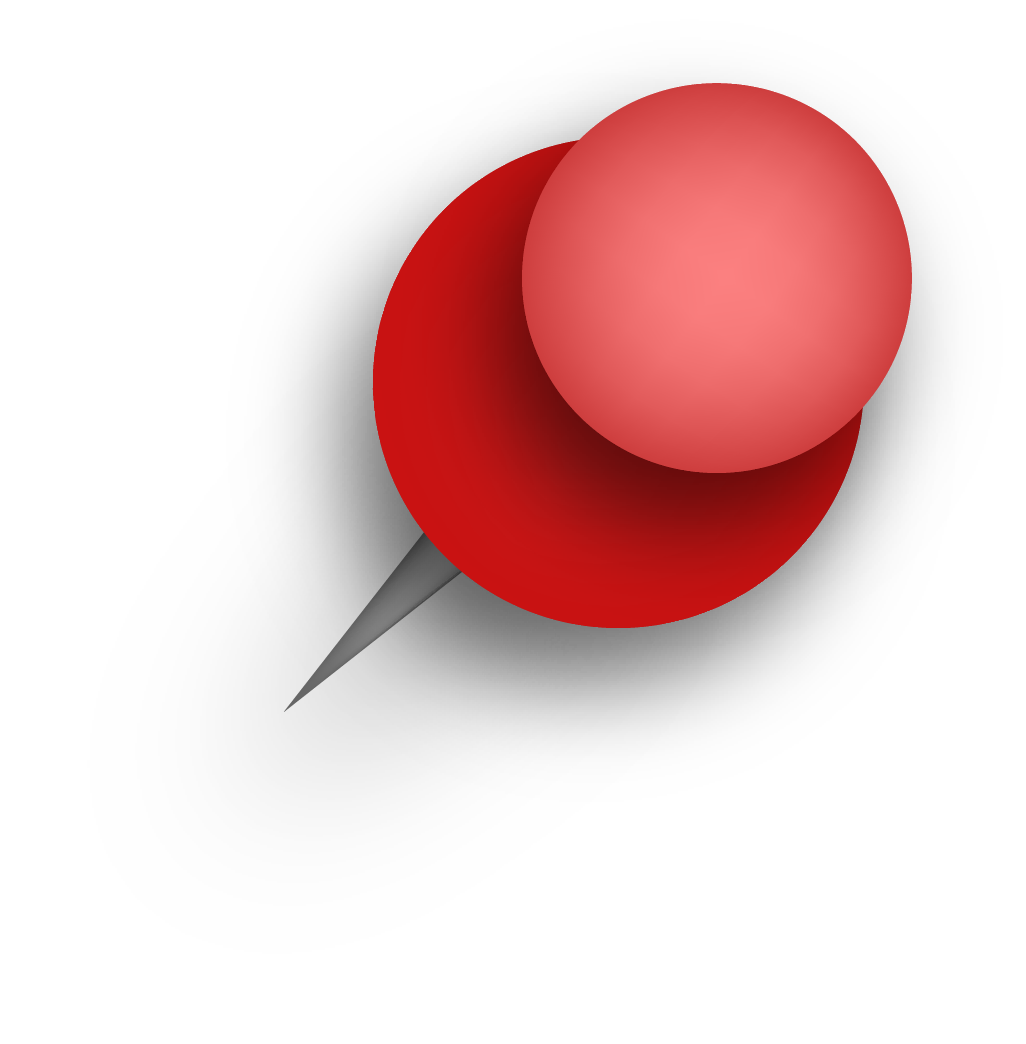 Jejunum
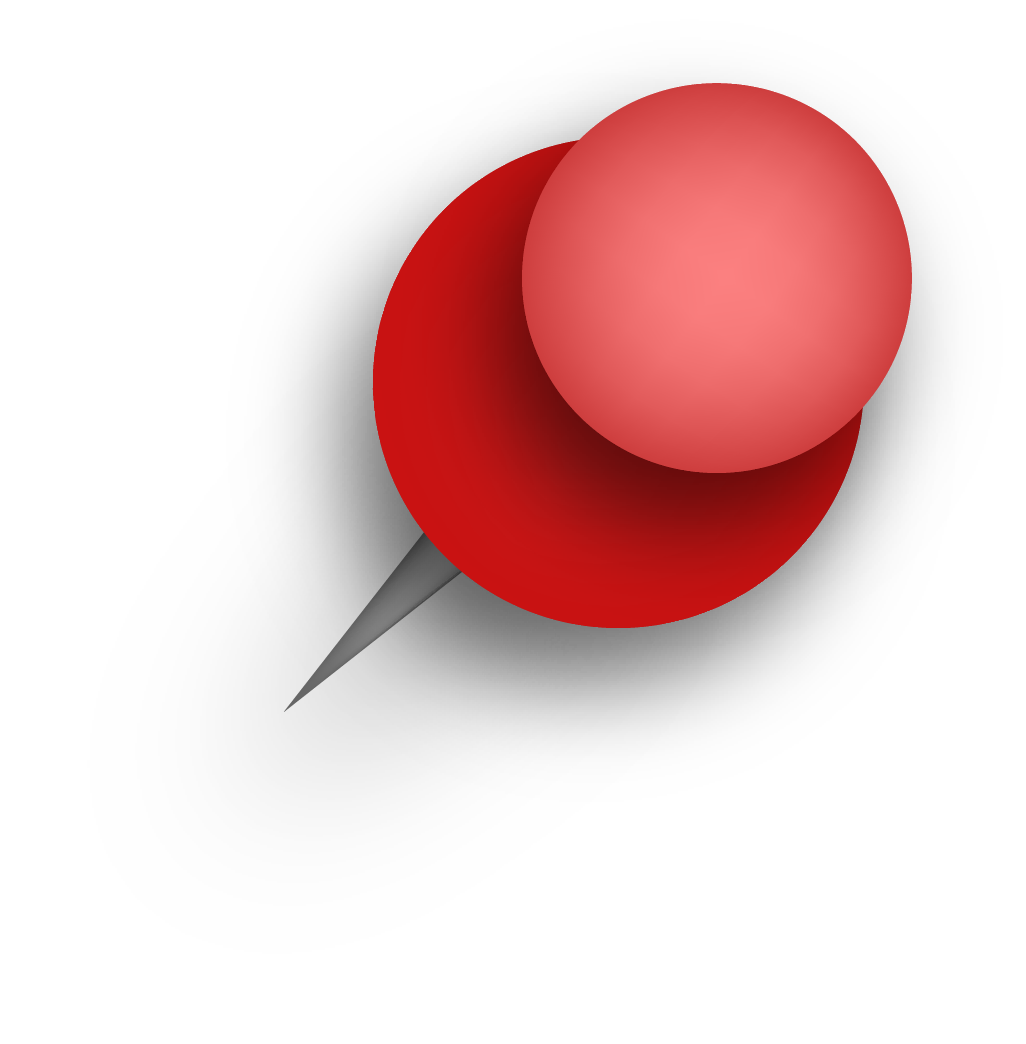 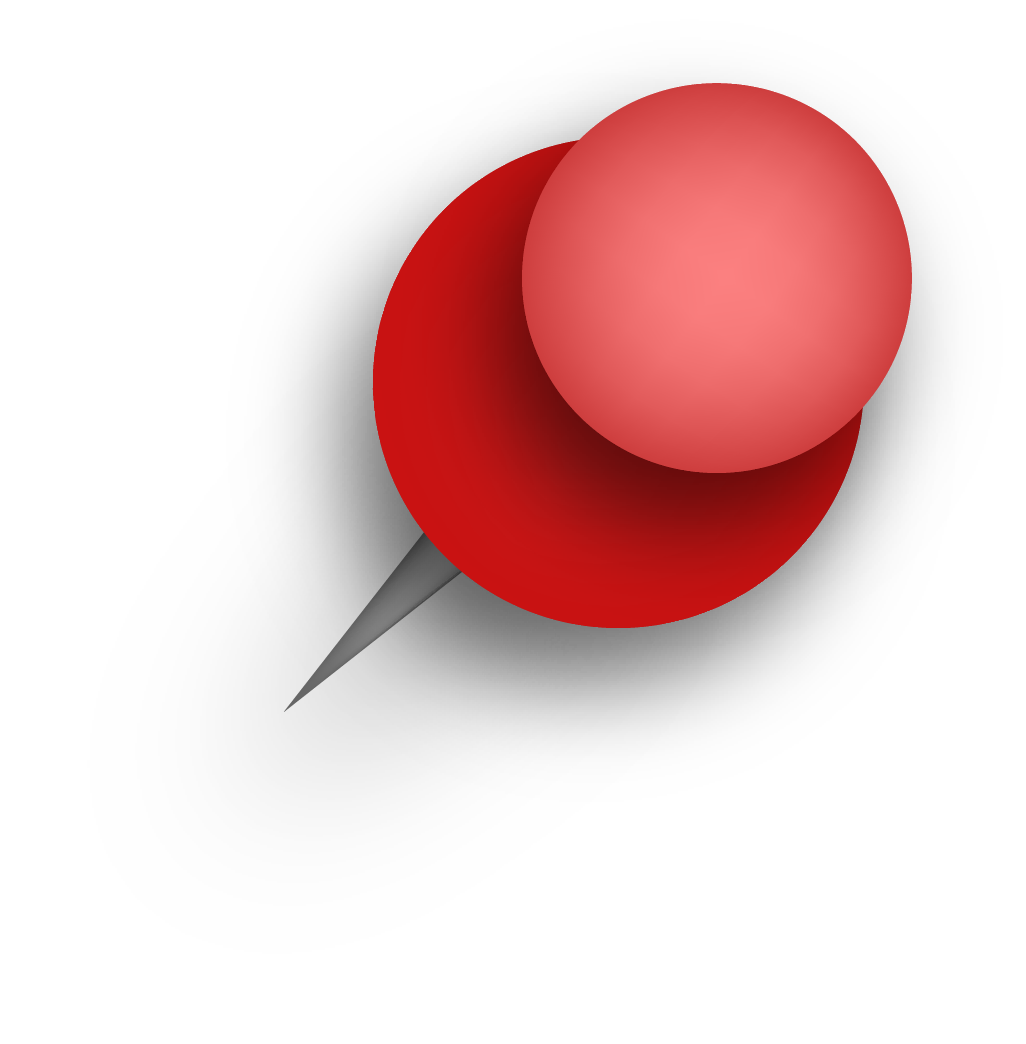 Ileum
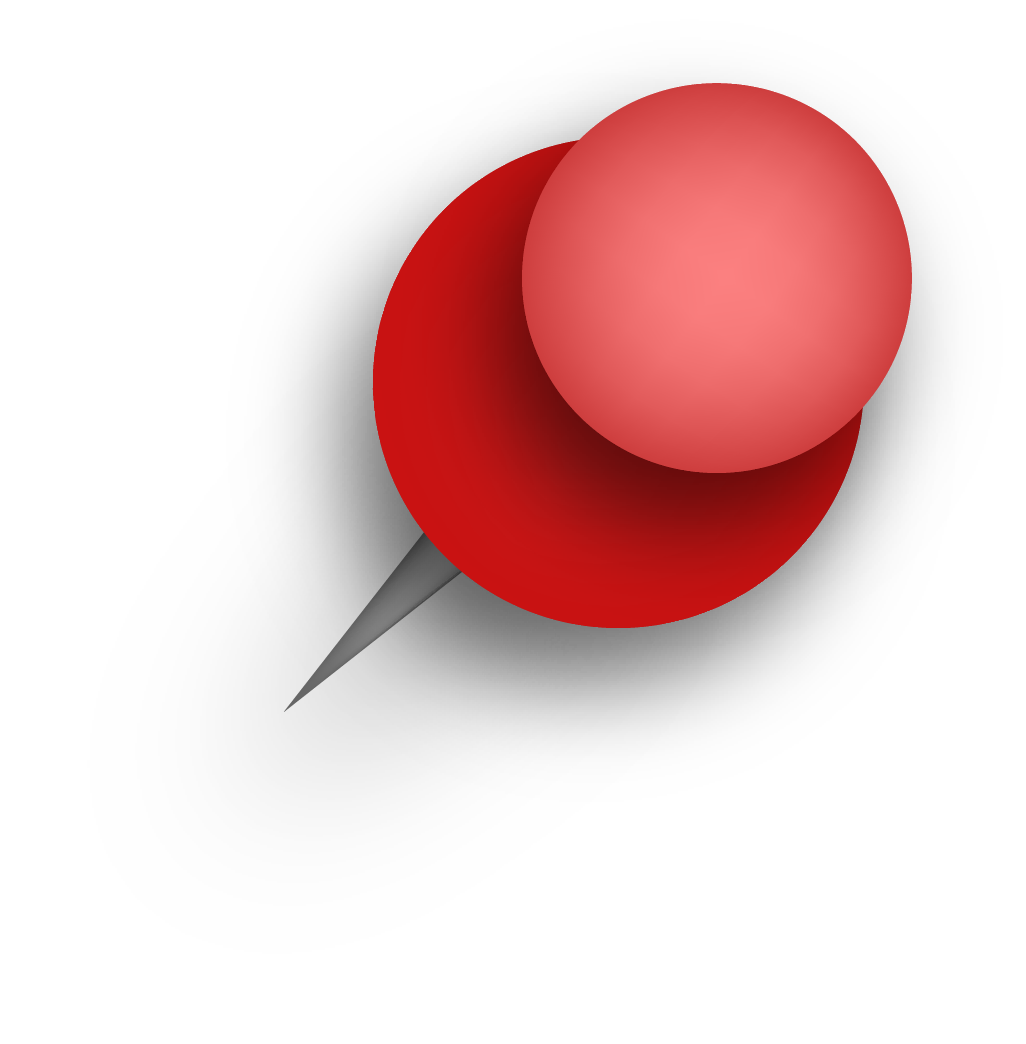 Colon
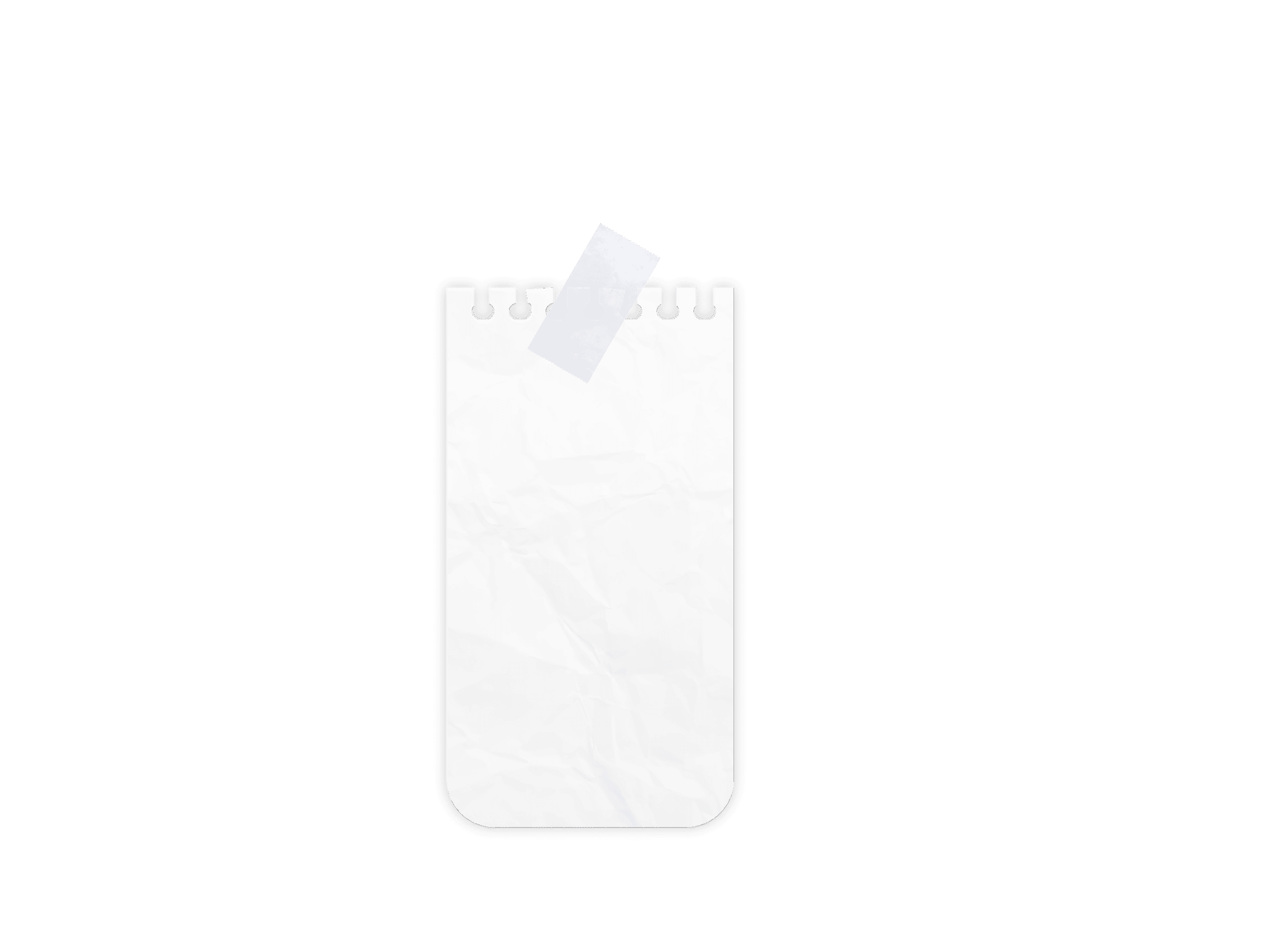 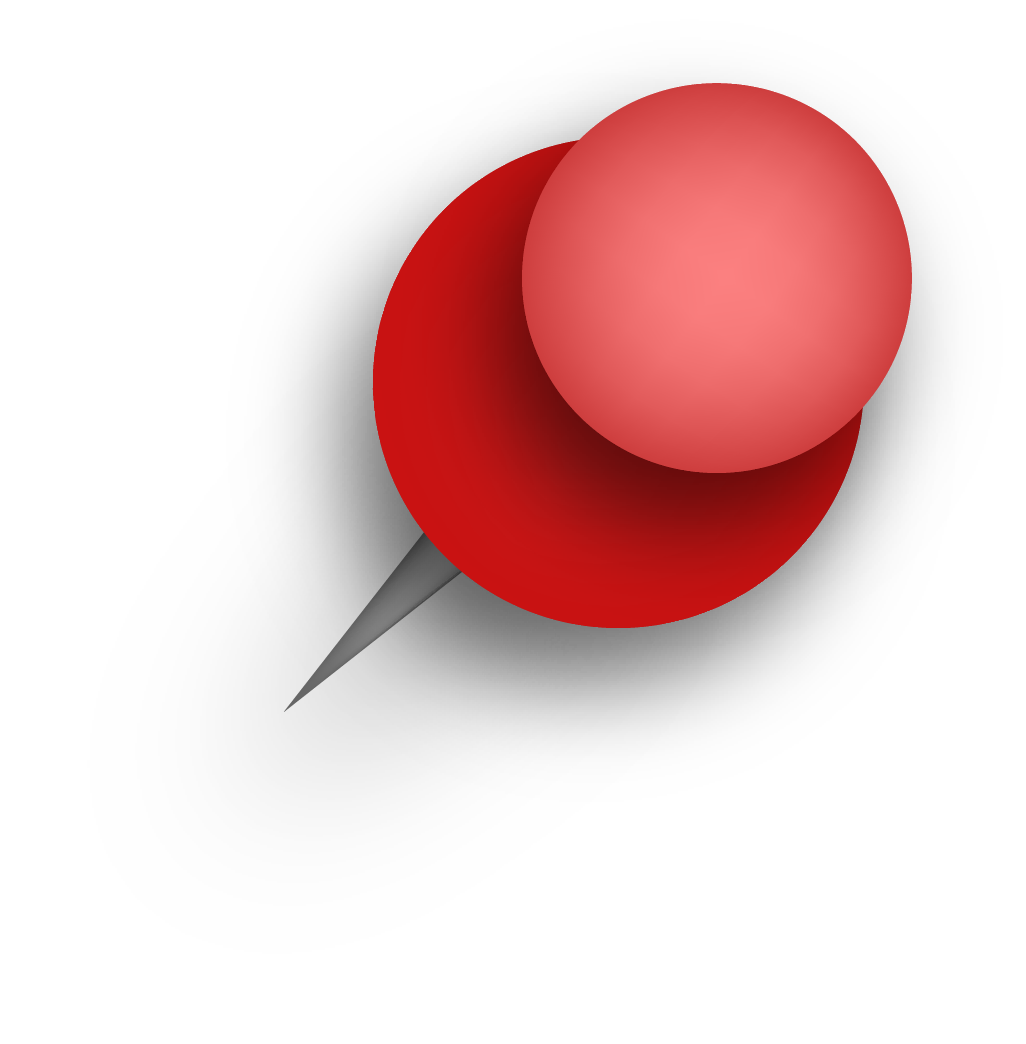 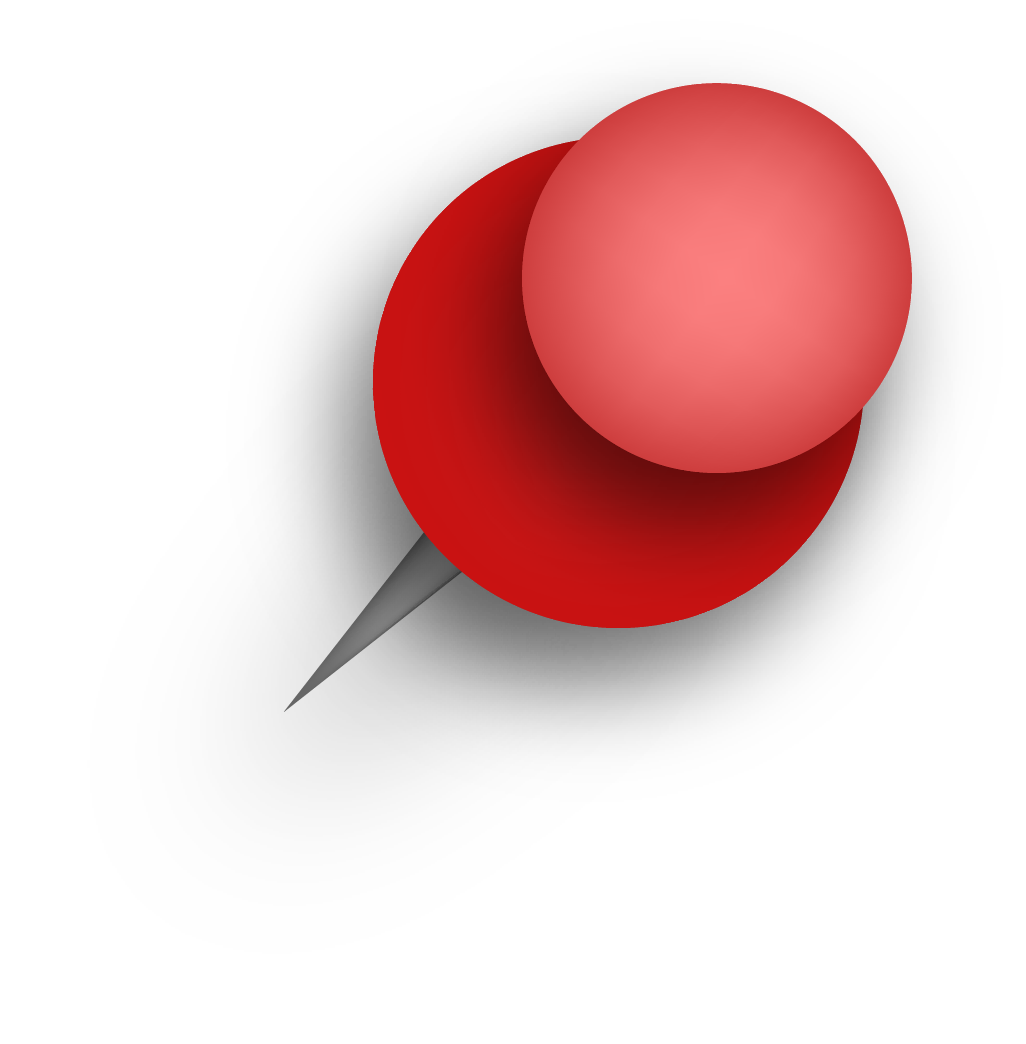 Team Challenge
What happens to the “Corn” we eat?
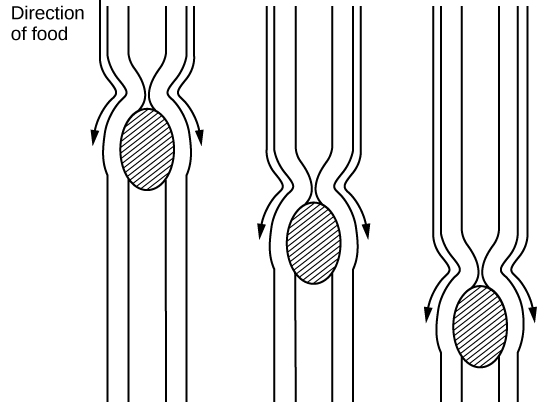 Team Challenge
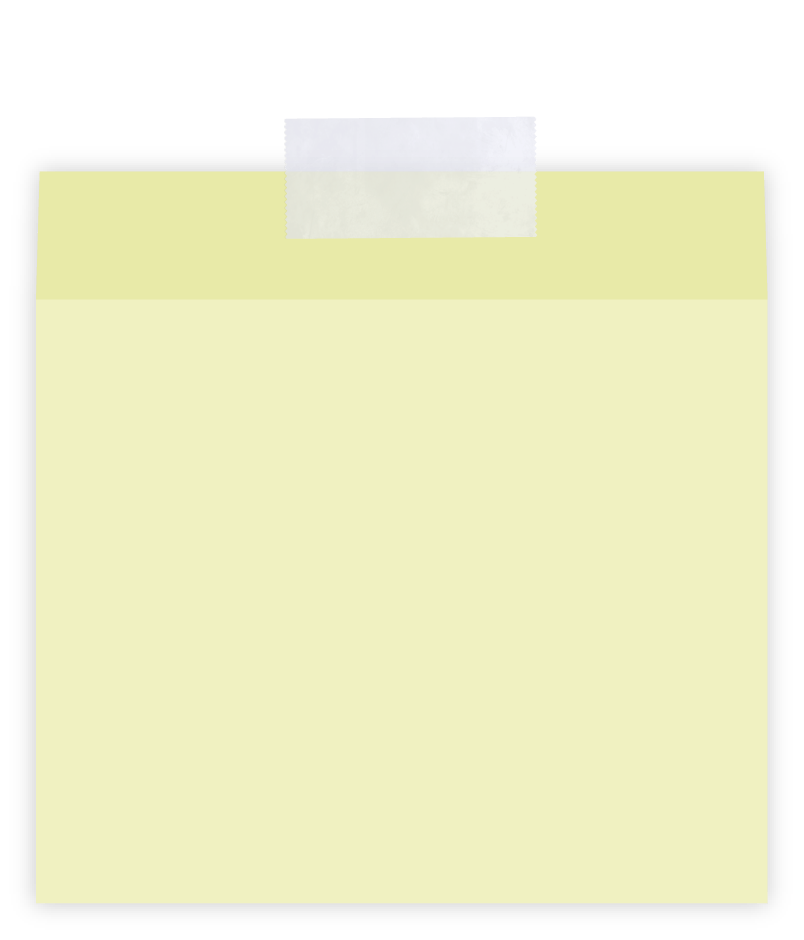 The organs,
Enzymes and how long does it take
DIG DEEPER
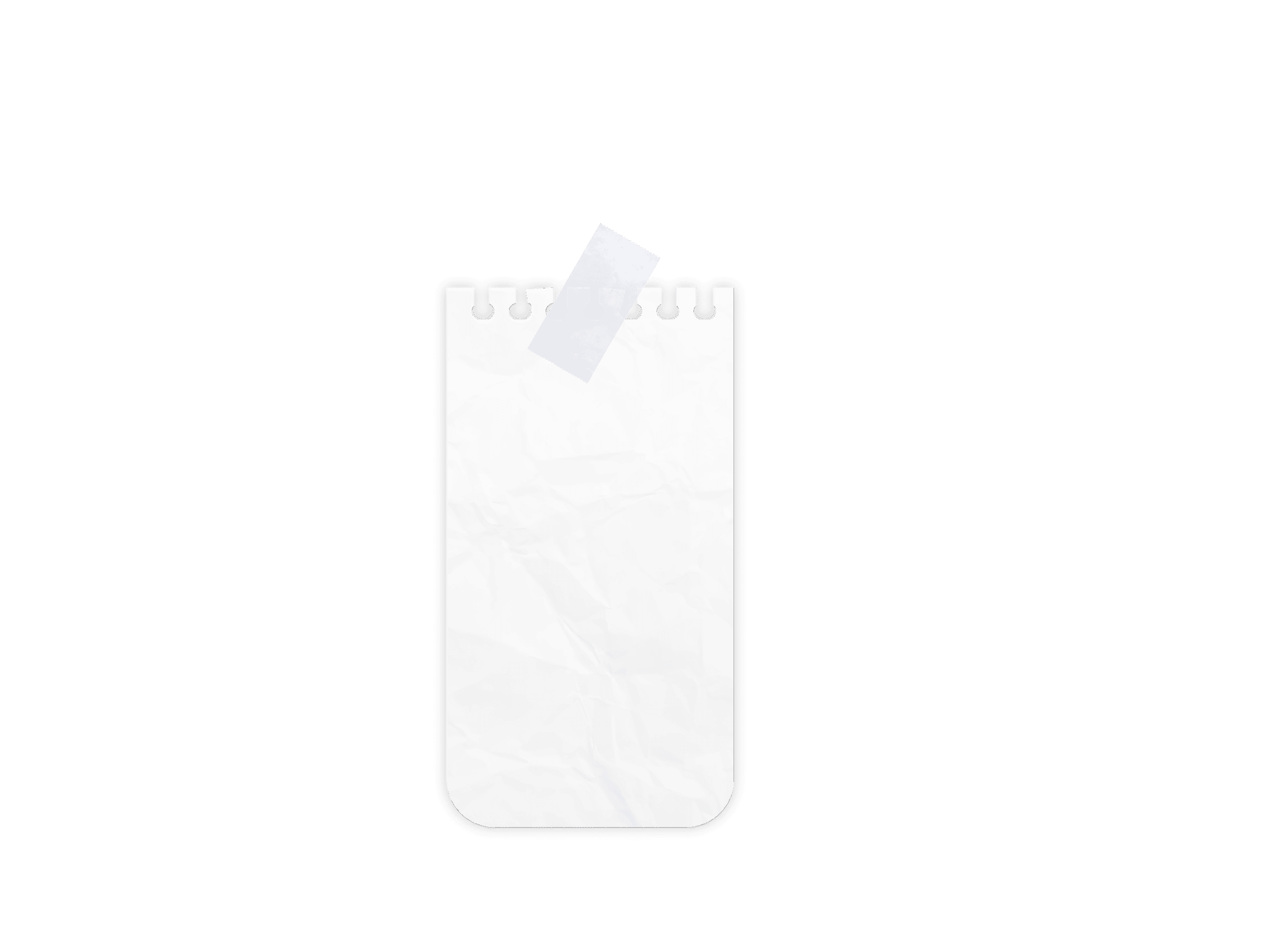 The GI Organs!
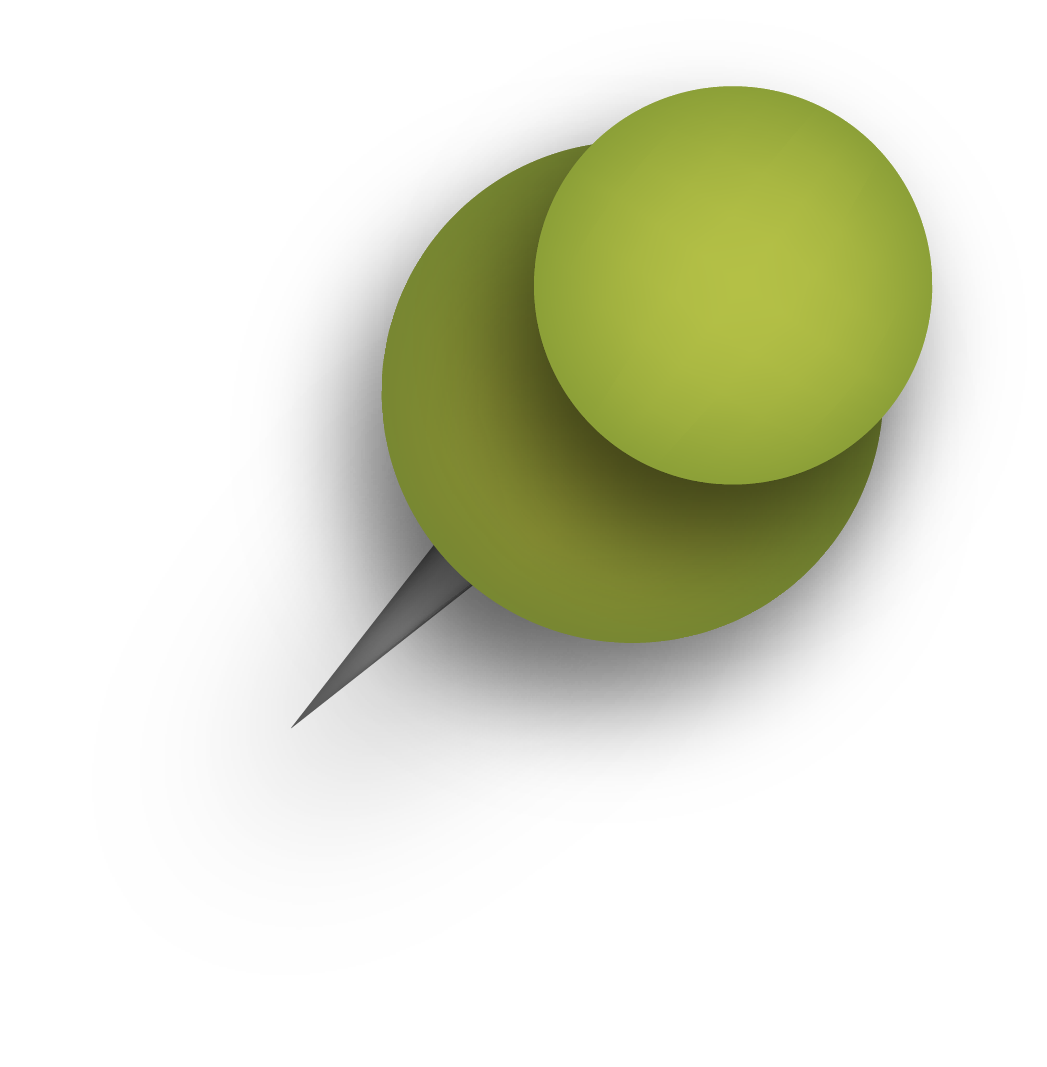 https://www.dailymotion.com/video/x6tx7y5
Physiology
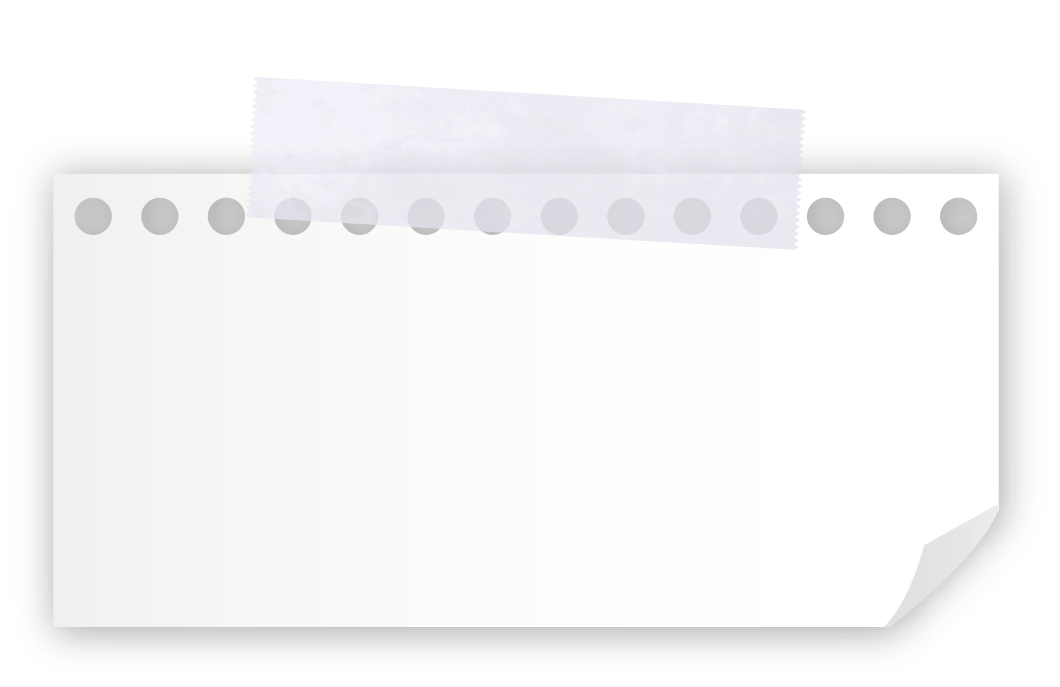 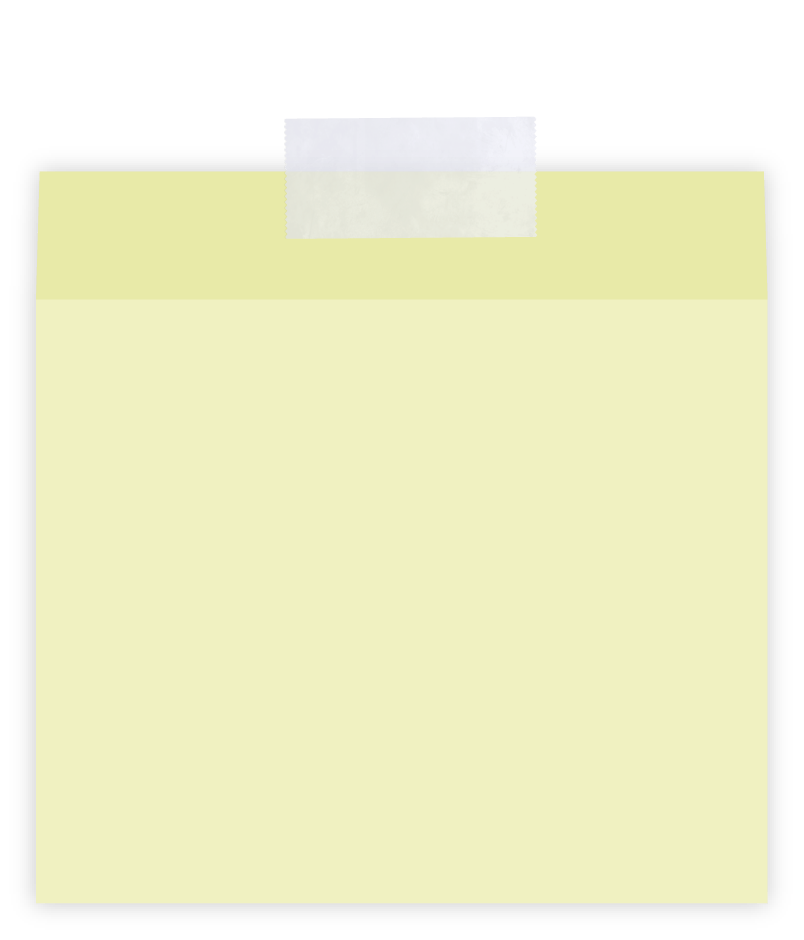 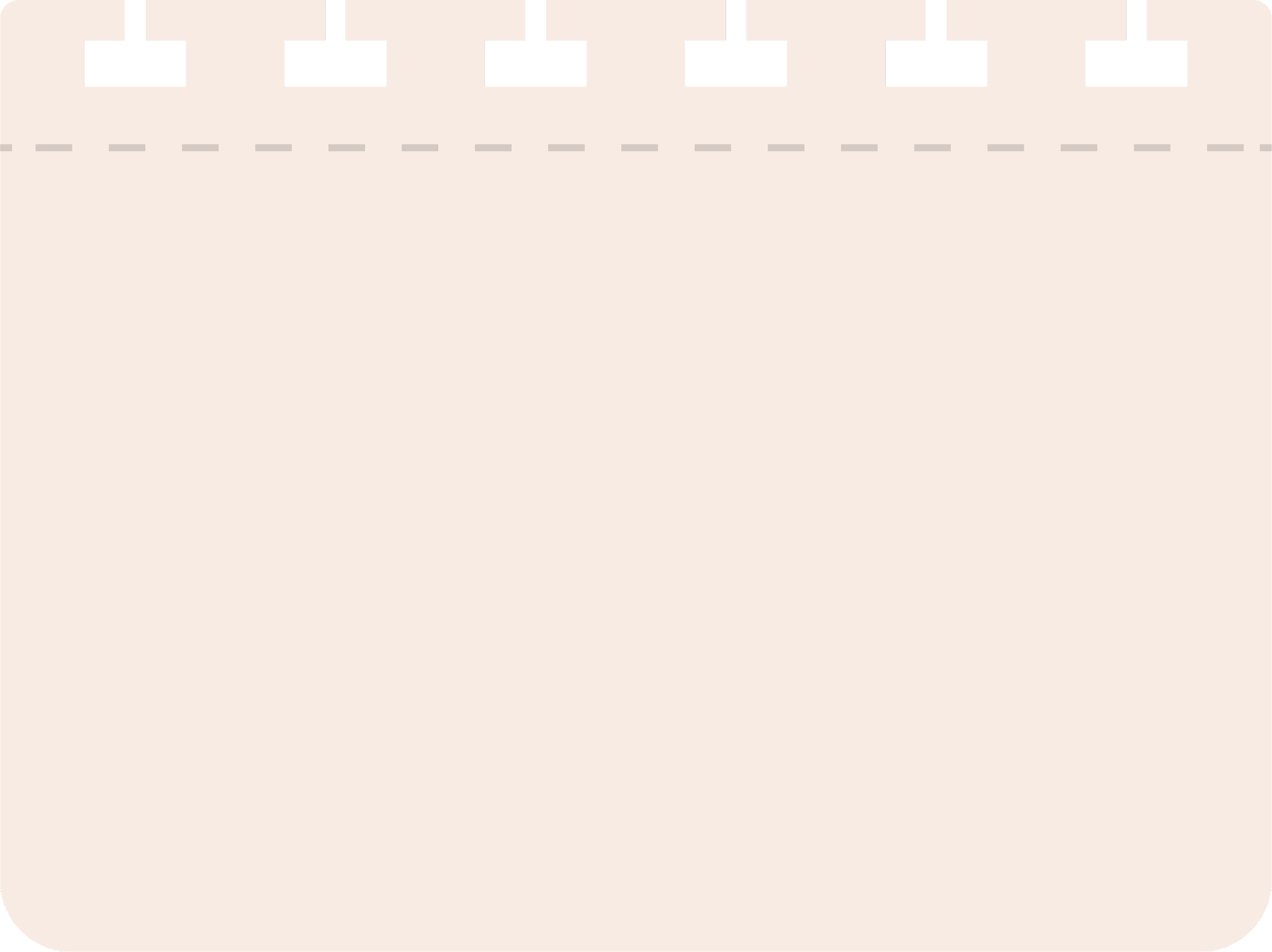 The liver processes the blood and breaks down, balances, and creates nutrients for the body to use.
Stomach
Acidic and churns food to digest.
breaks down protein
Bile from the gallbladder
Helps break down  and digest fats
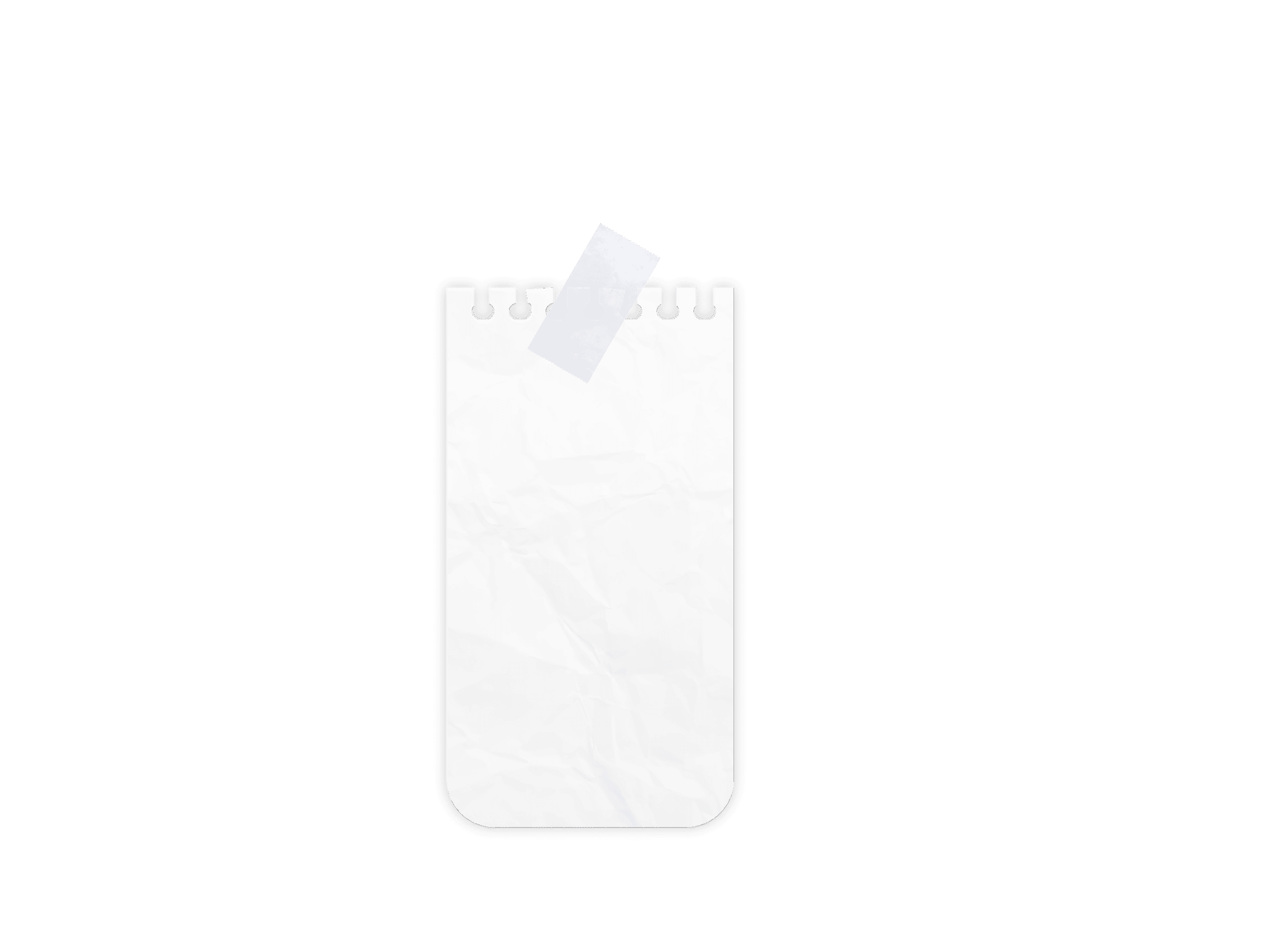 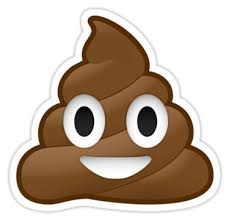 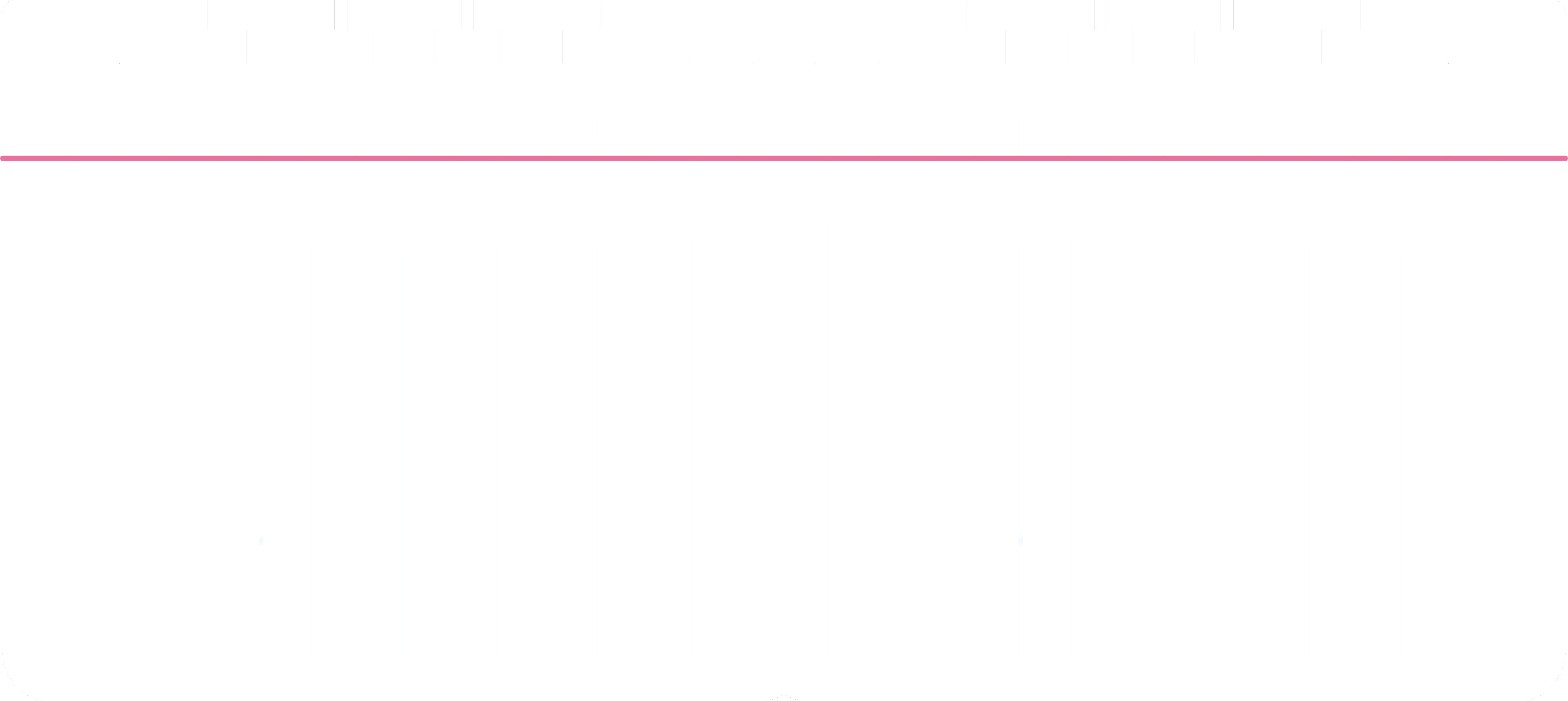 Large Intestine
Small Intestines
This is where most of the absorption of nutrients occurs
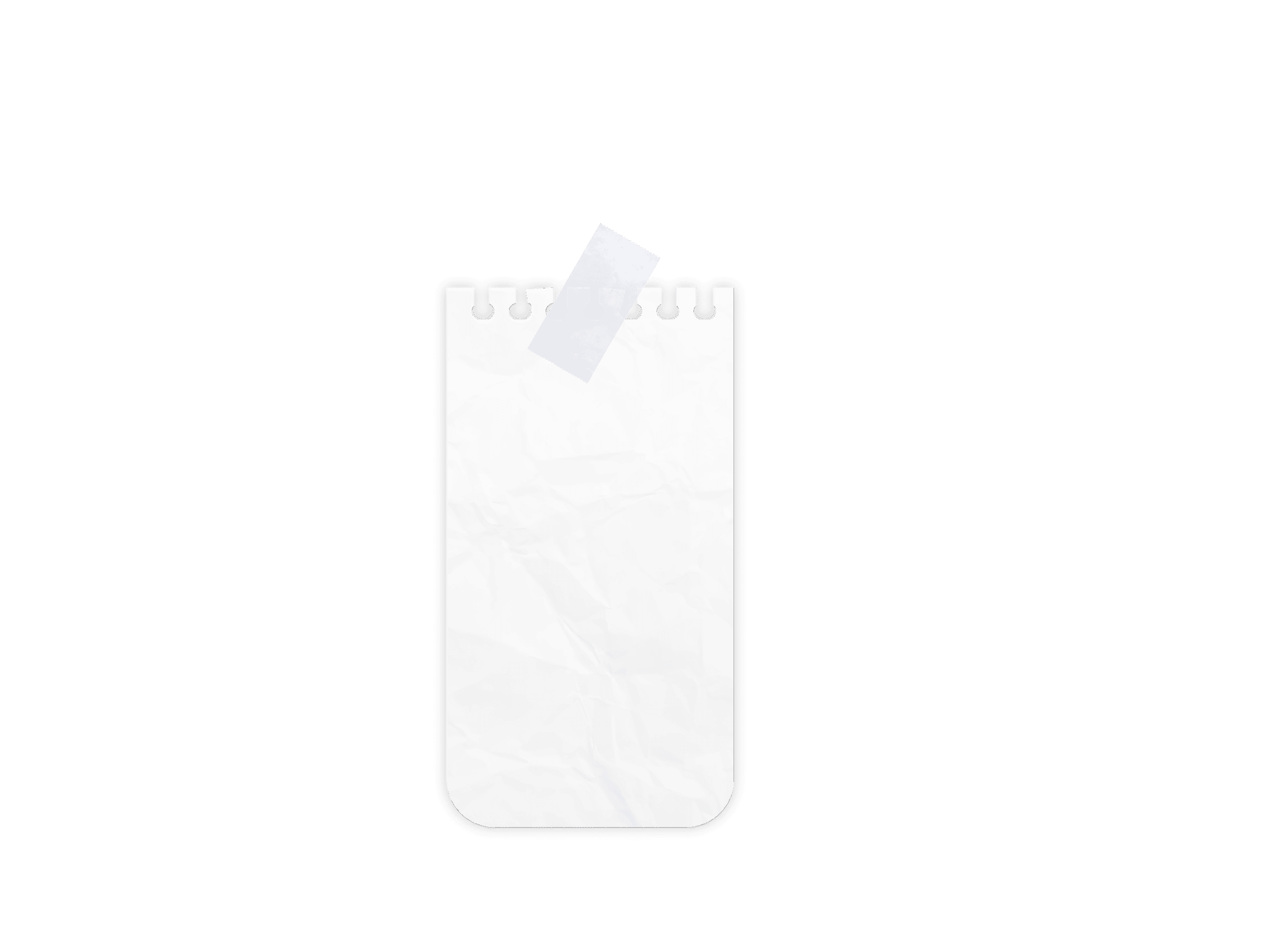 Absorbs water and and expels waste (POOP!)
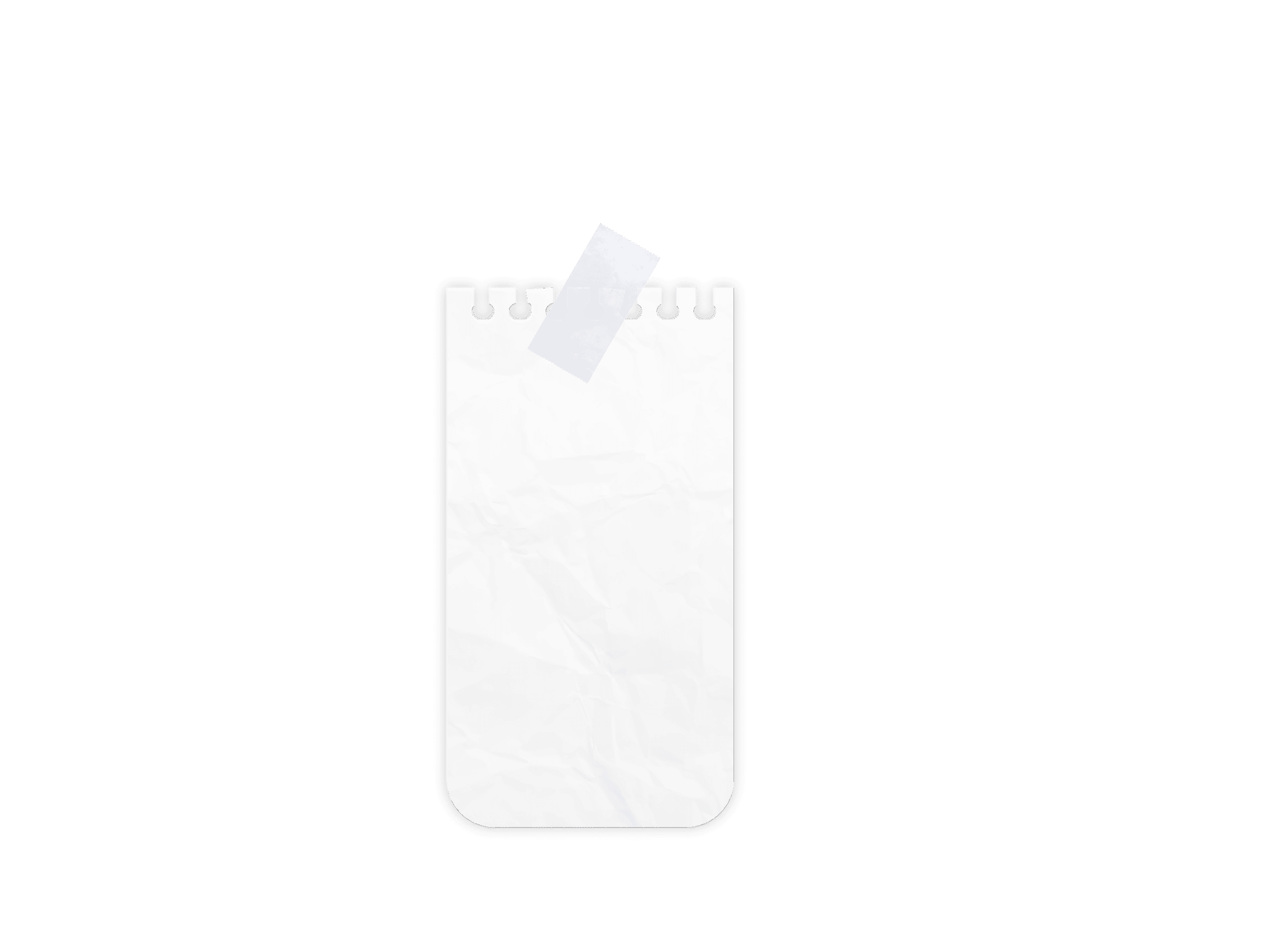 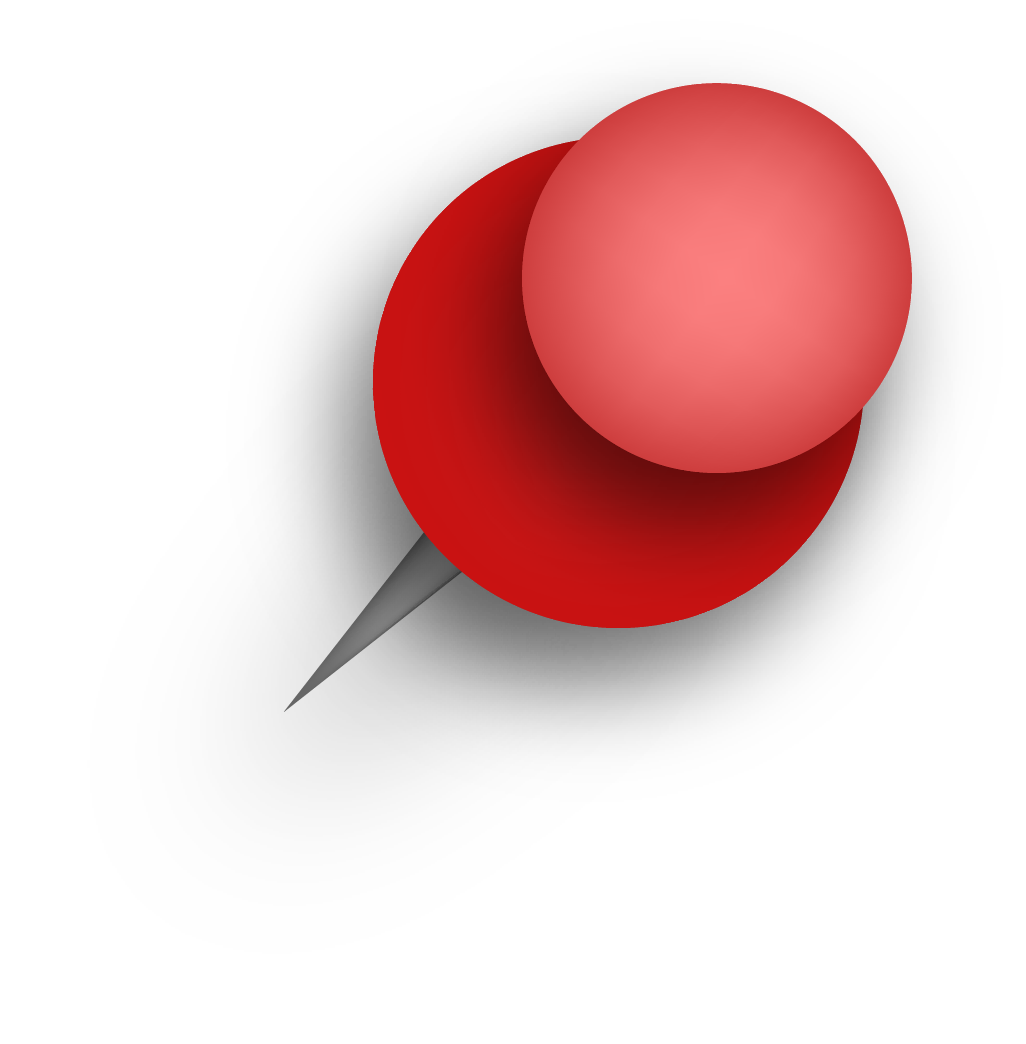 Inquiring Minds
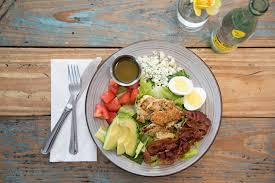 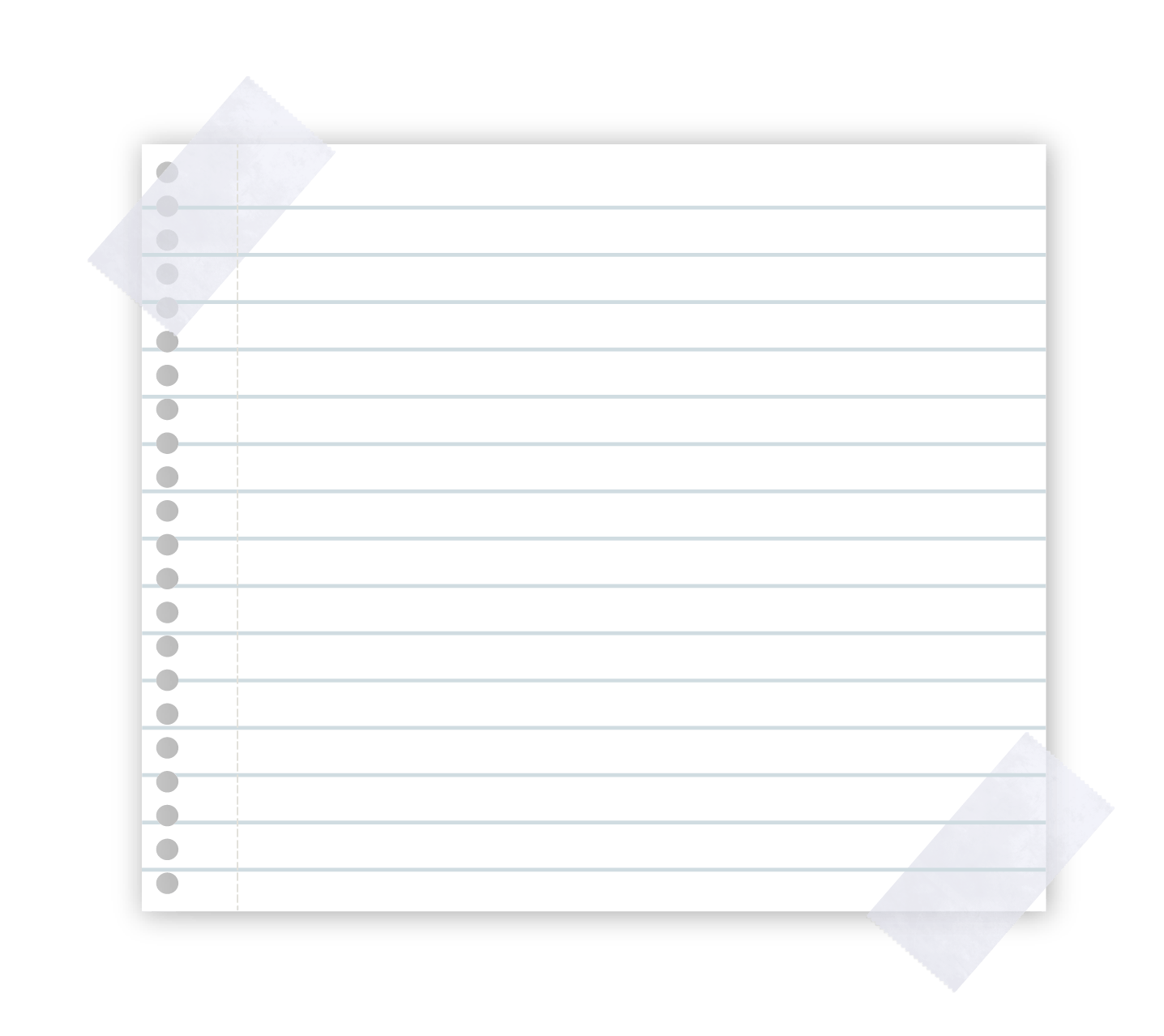 Therapeutic Diet:
Any special diet
Enterally:  Through a Feeding Tube
Parenteral:  nutrition given
through an IV due to a non
functioning  GI tract
Registered Dietitian:  assesses nutritional status and plans diets according to needs of the patient.
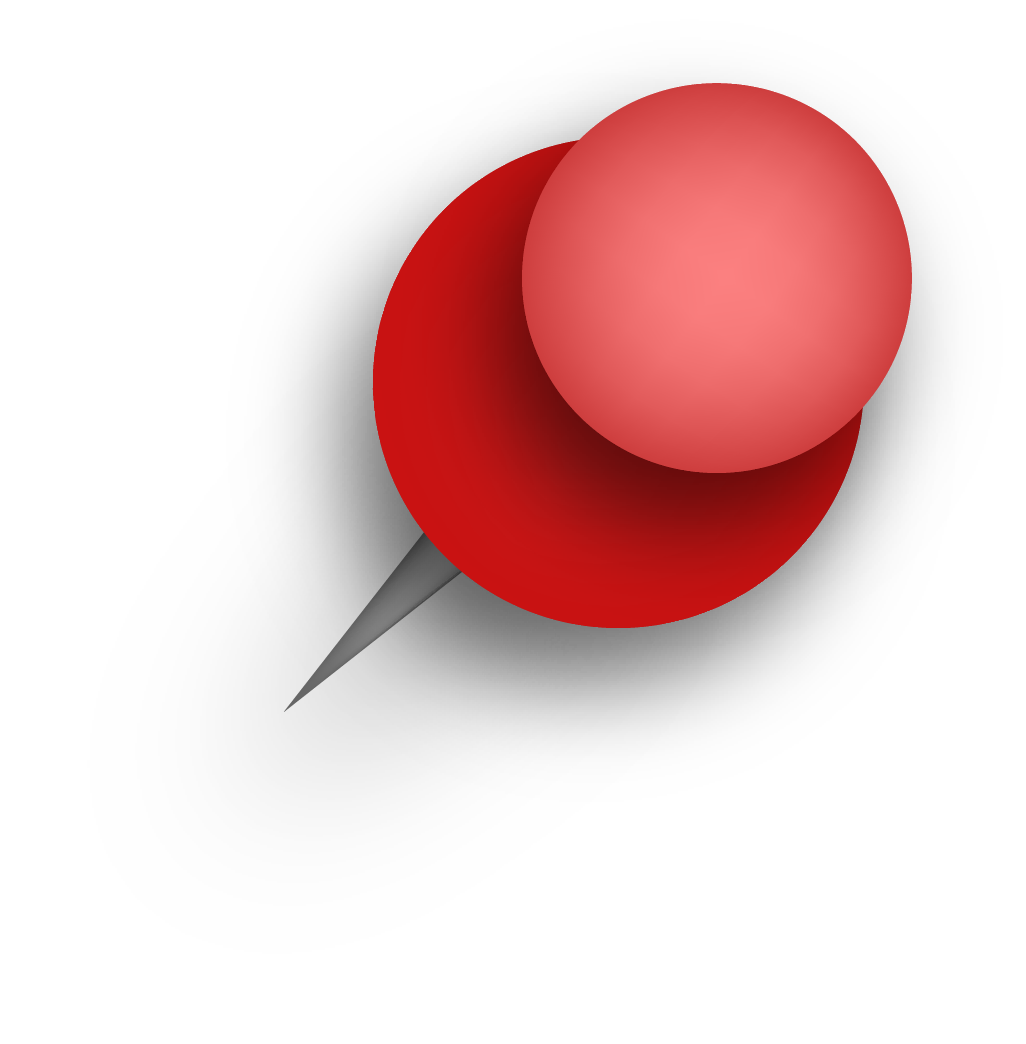 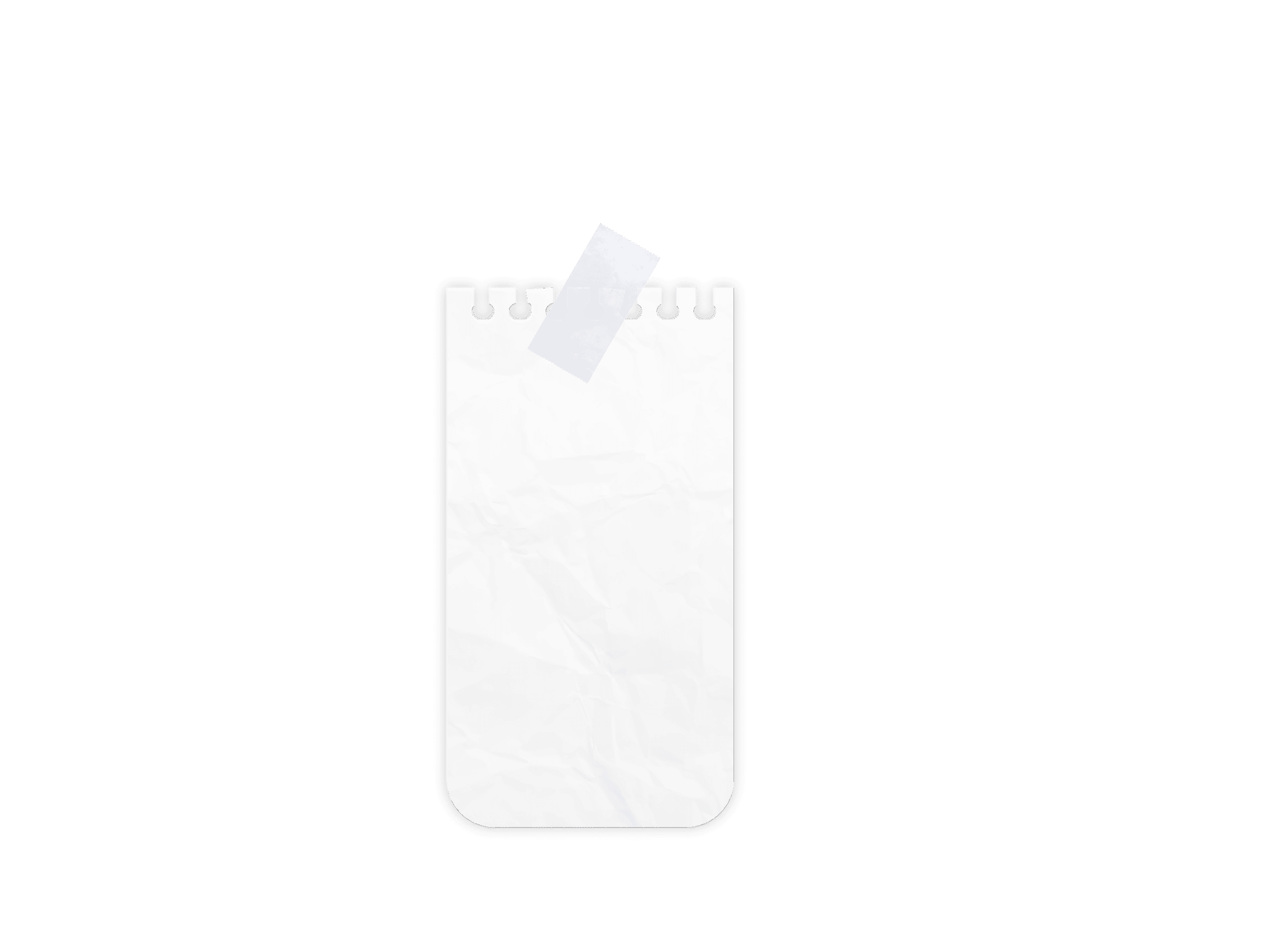 Specialized Diets for Patients
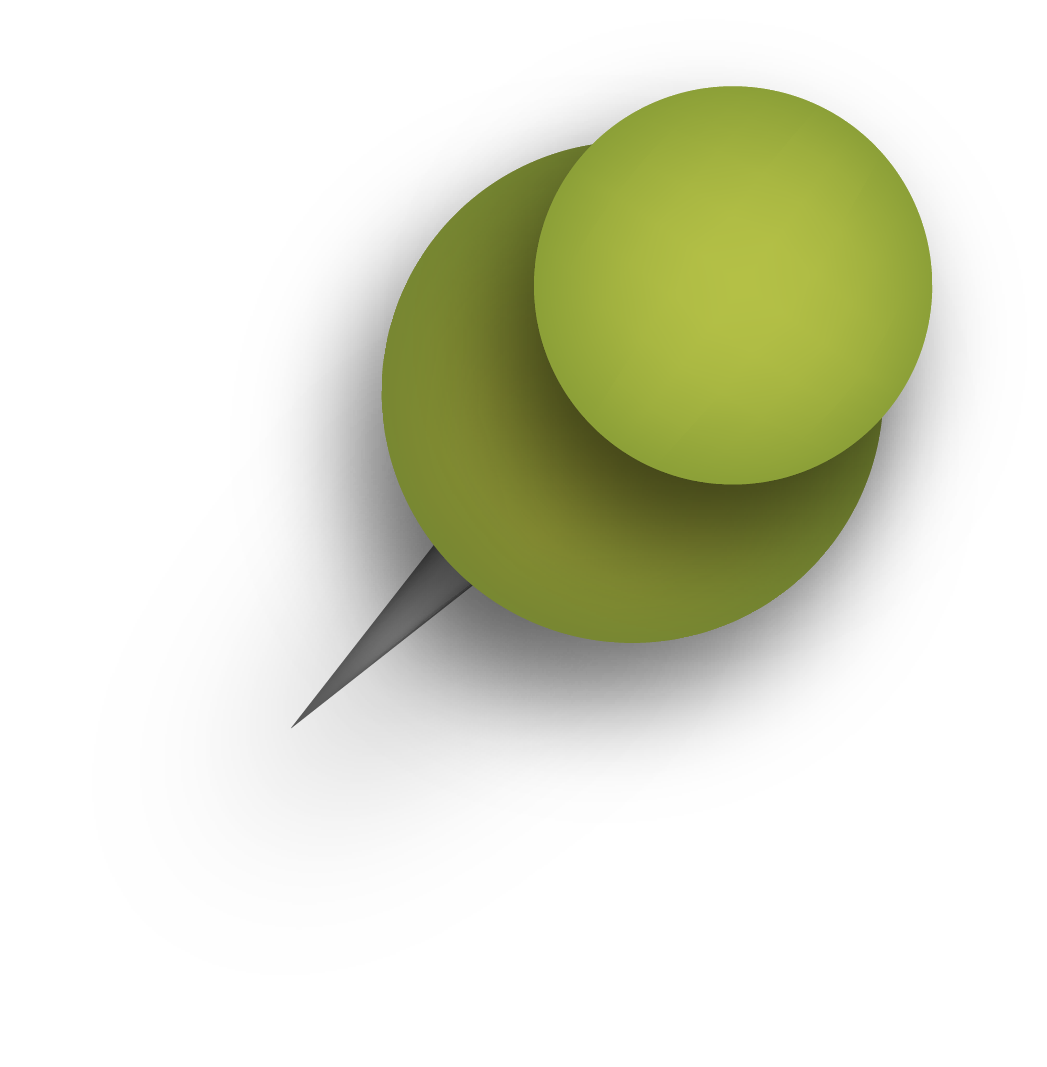 Inquiring Minds
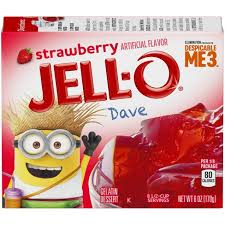 Clear Liquid:  Clear broth and juice, ginger ale, gelatin, popsicles, clear coffee, tea.
Requires minimal digestion - common after surgery 
Full Liquid:  Strained soups/cereals, coffee, fruit and veggie juice, ice cream, pudding + all clear liquids.
If unable to chew or swallow solid food (transition diet b/w clear liquid and solid food).
Soft and Bland
When a patient cannot swallow hard or coarse food.
Mechanical Soft:  Soft diet except food is ground or strained.
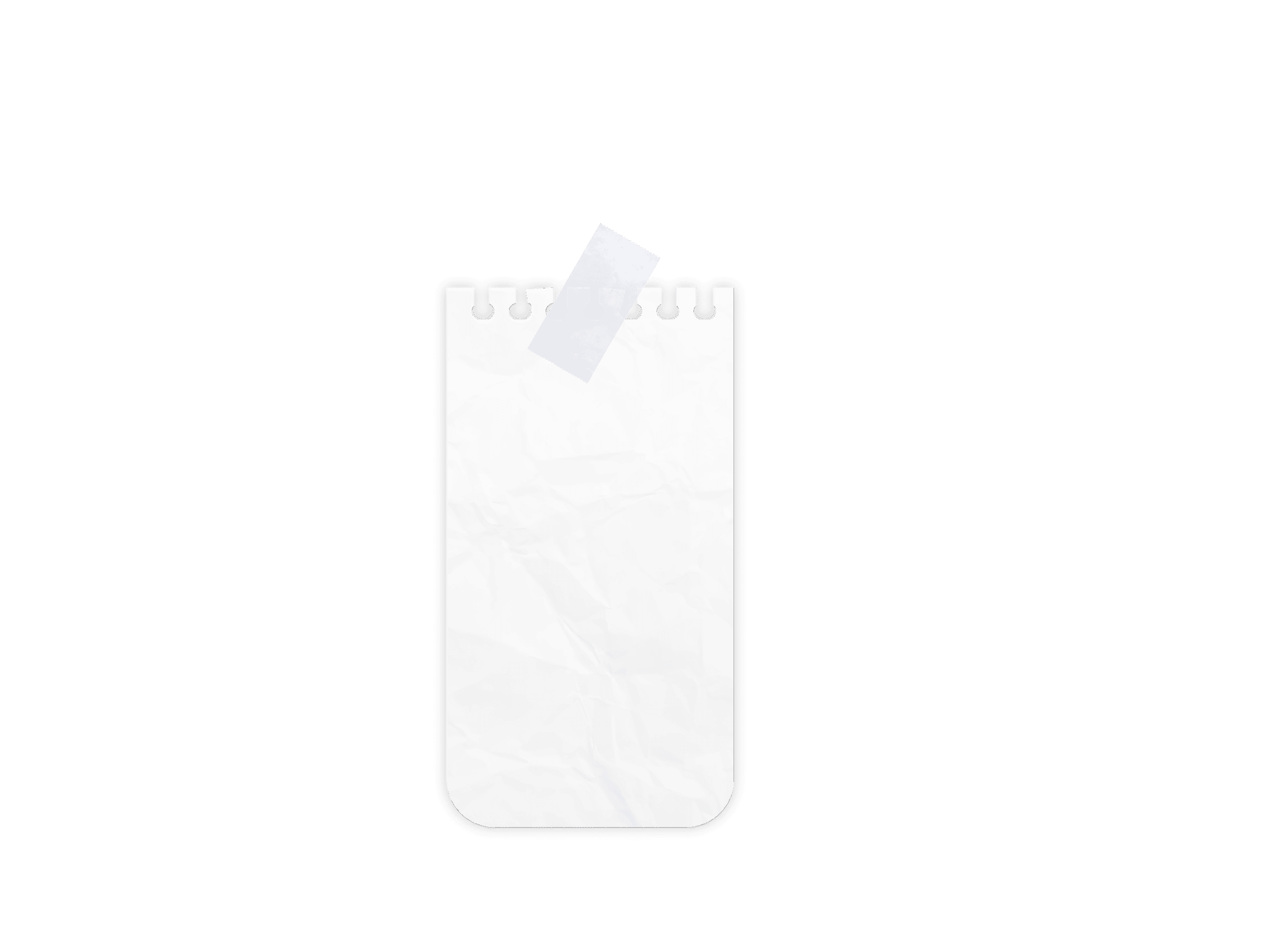 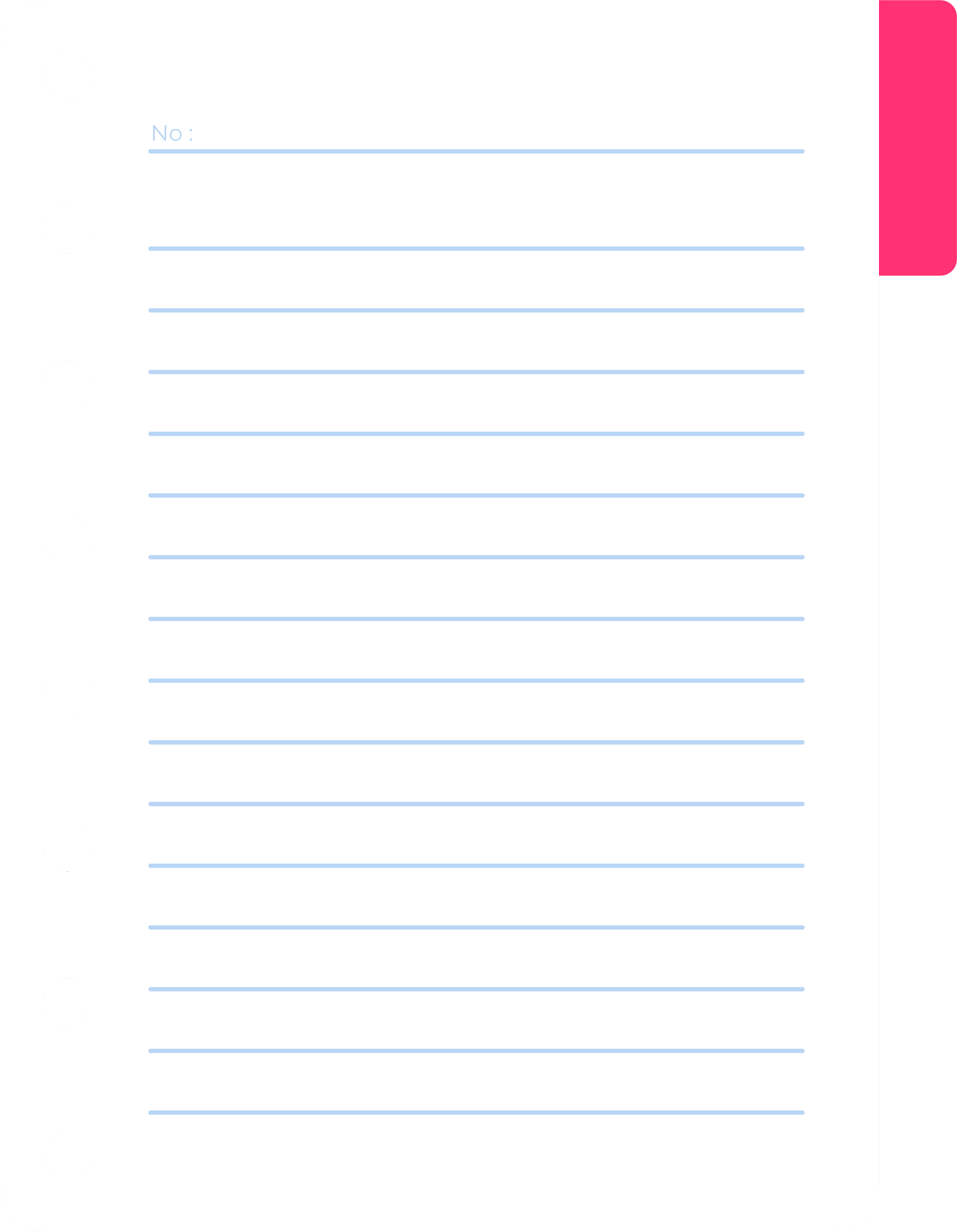 Student Challenge
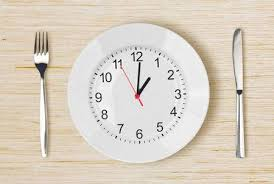 If the patient is unable to see and would like to feed himself, describe the position of the food on the tray.

Ie - cold liquids in the left corner, hot liquids in the right corner.

Describe the food on the plate in terms of a clock face.
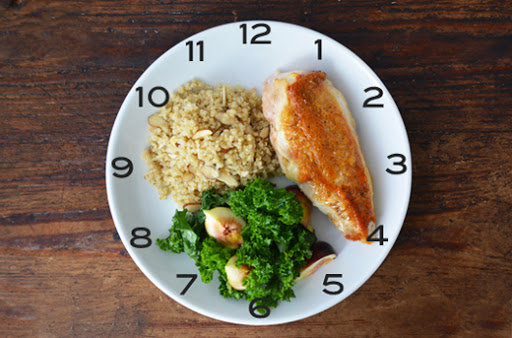 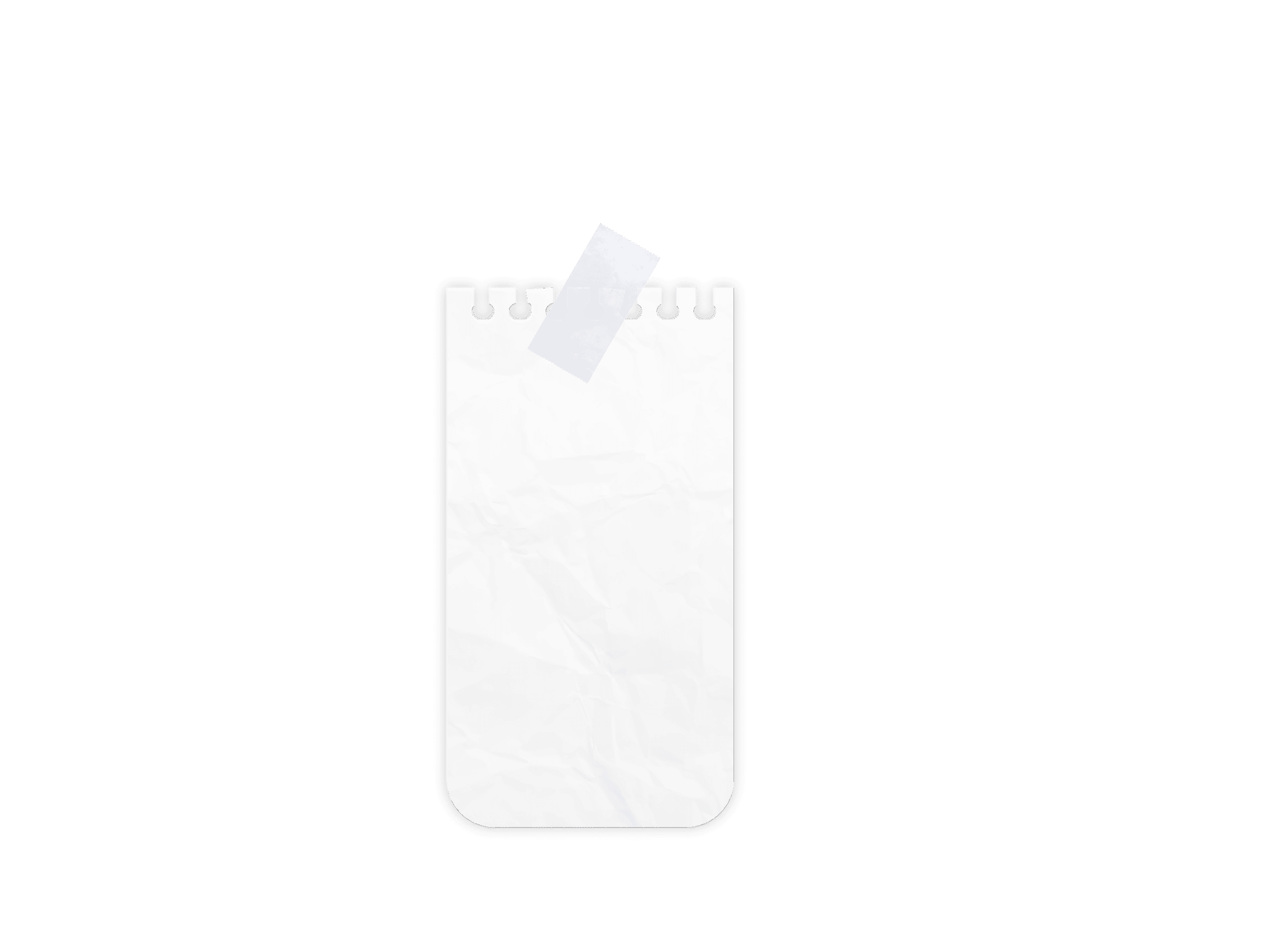 Collage ideas!
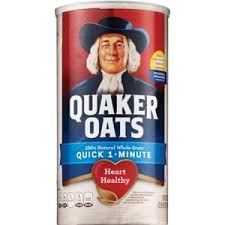 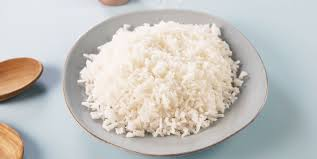 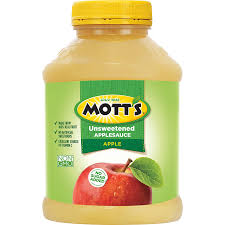 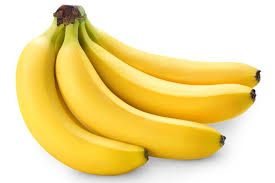 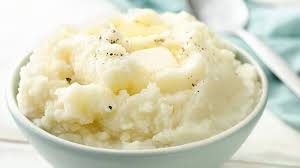 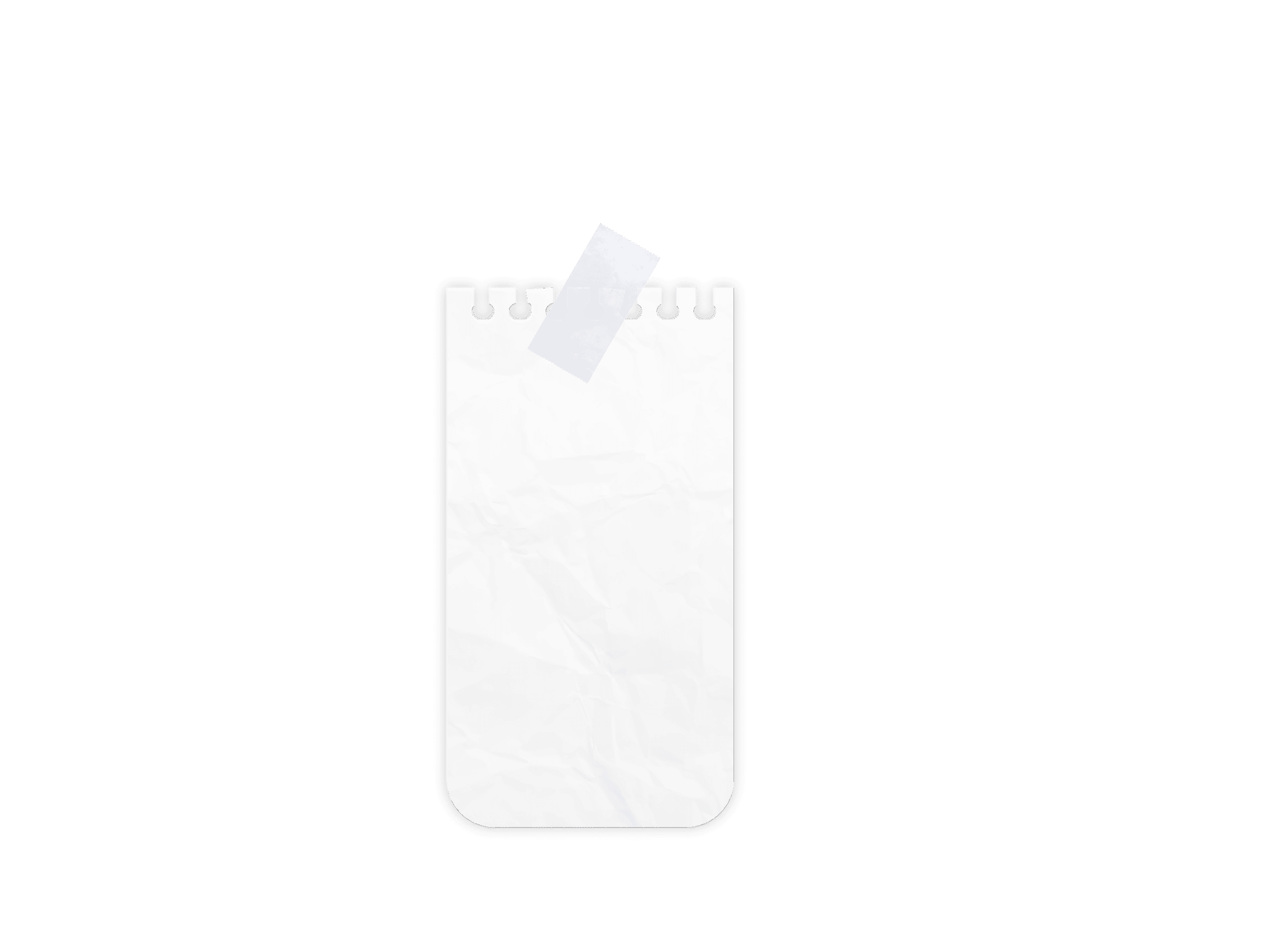 [Speaker Notes: Bland]
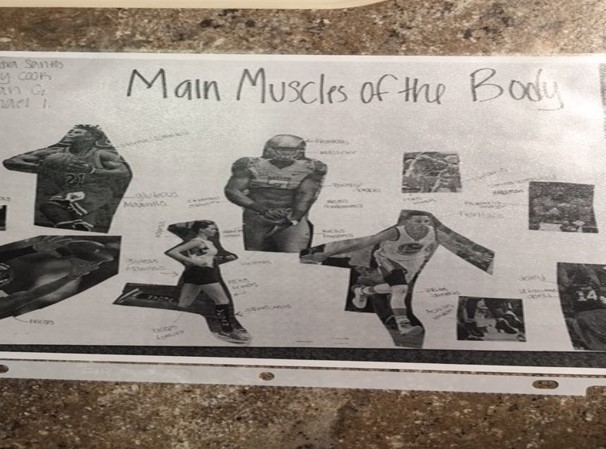 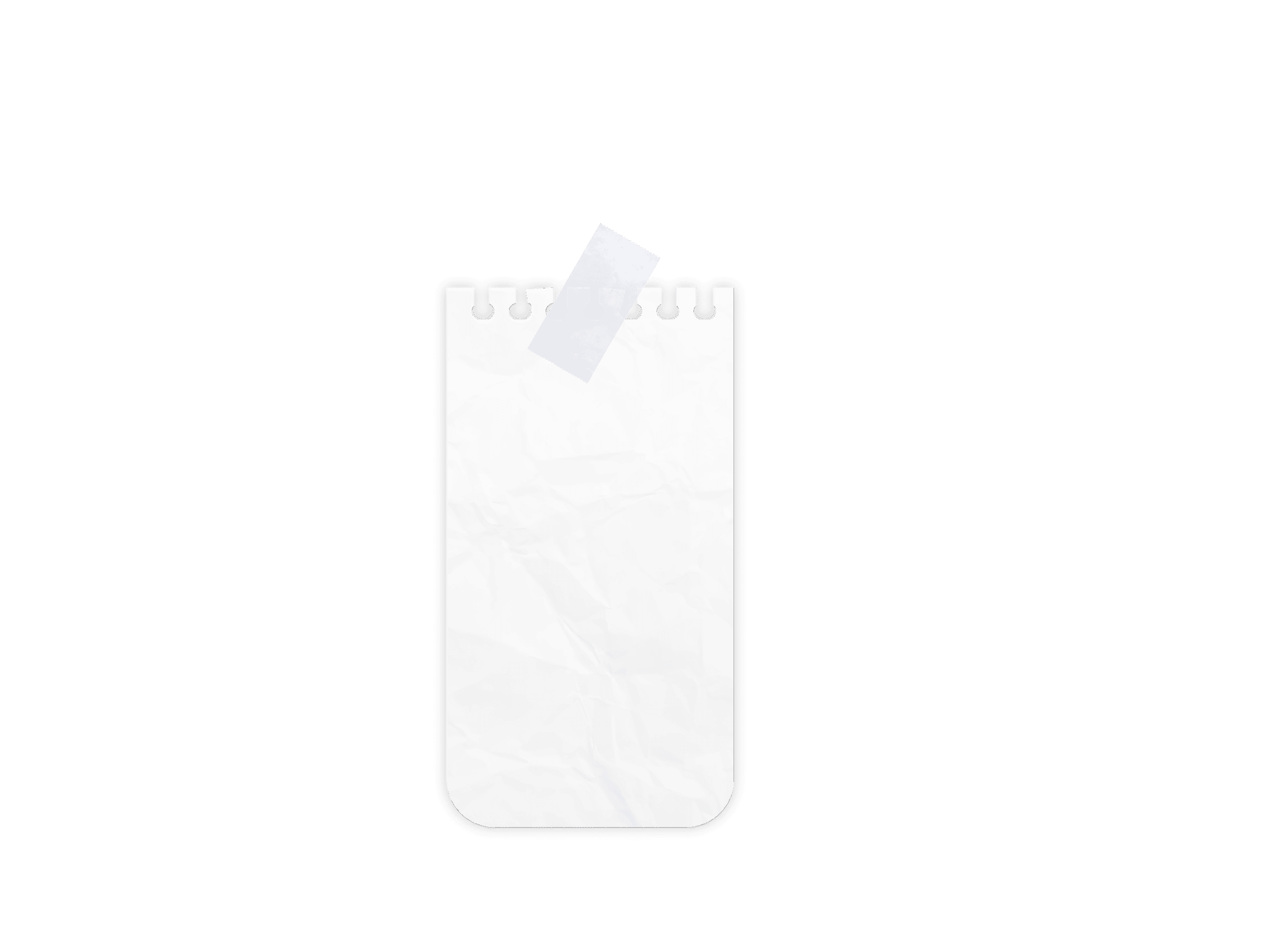 Collage ideas!
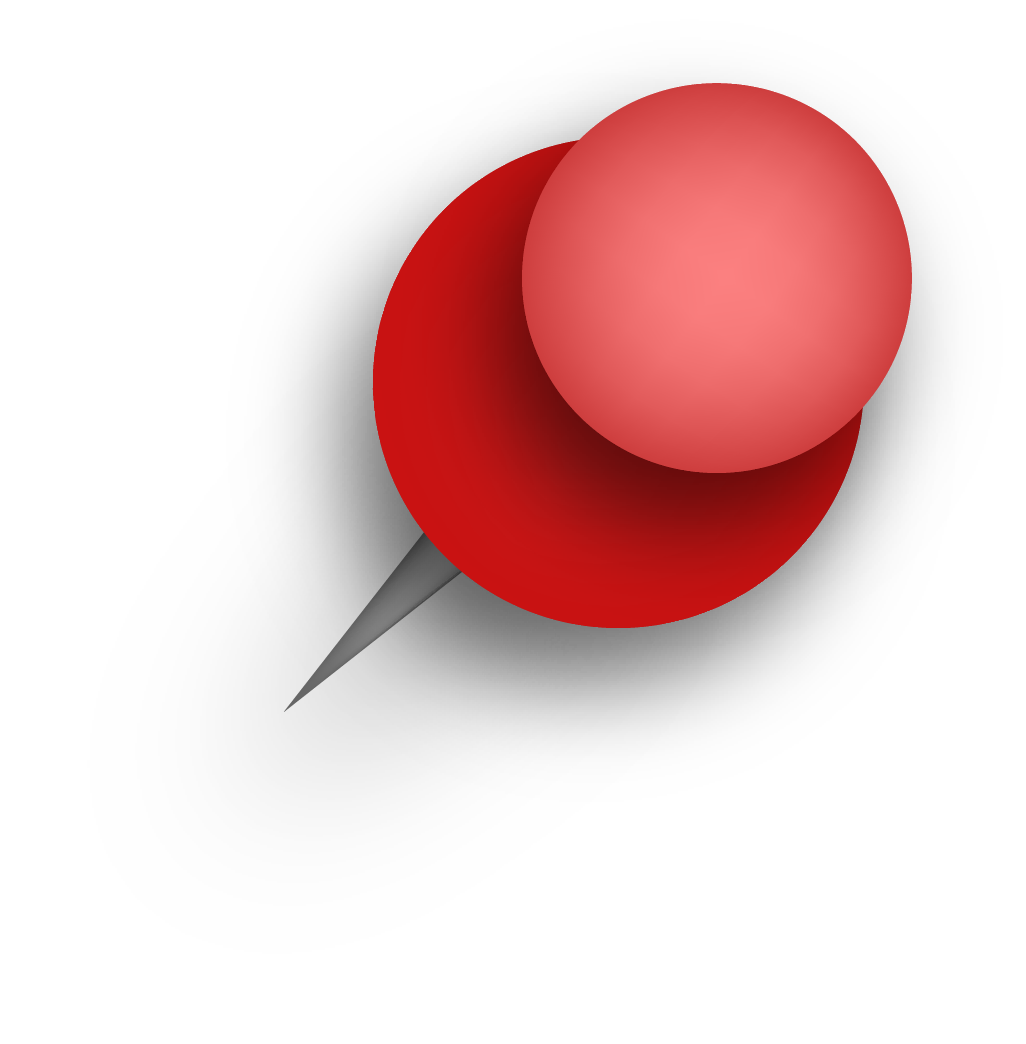 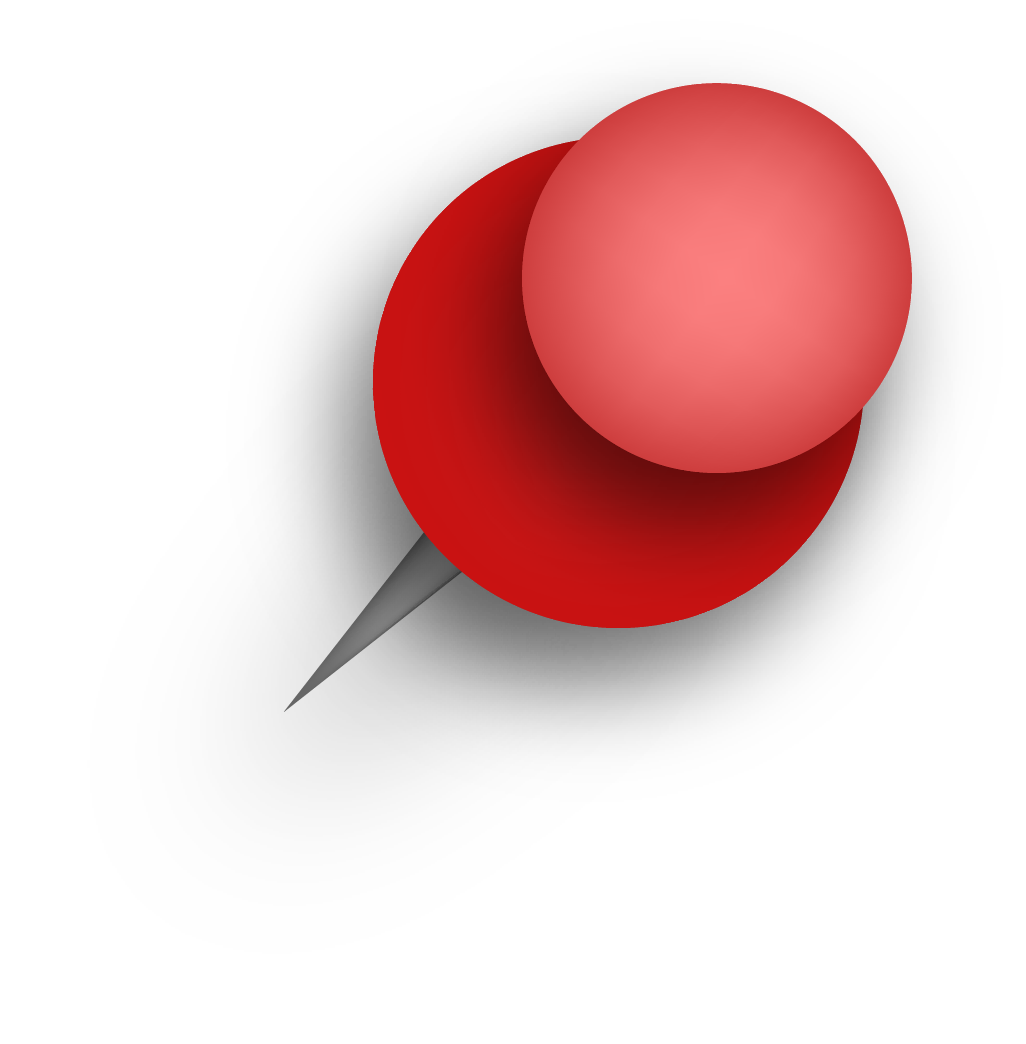 Work Place SKILLS, 
in every chapter
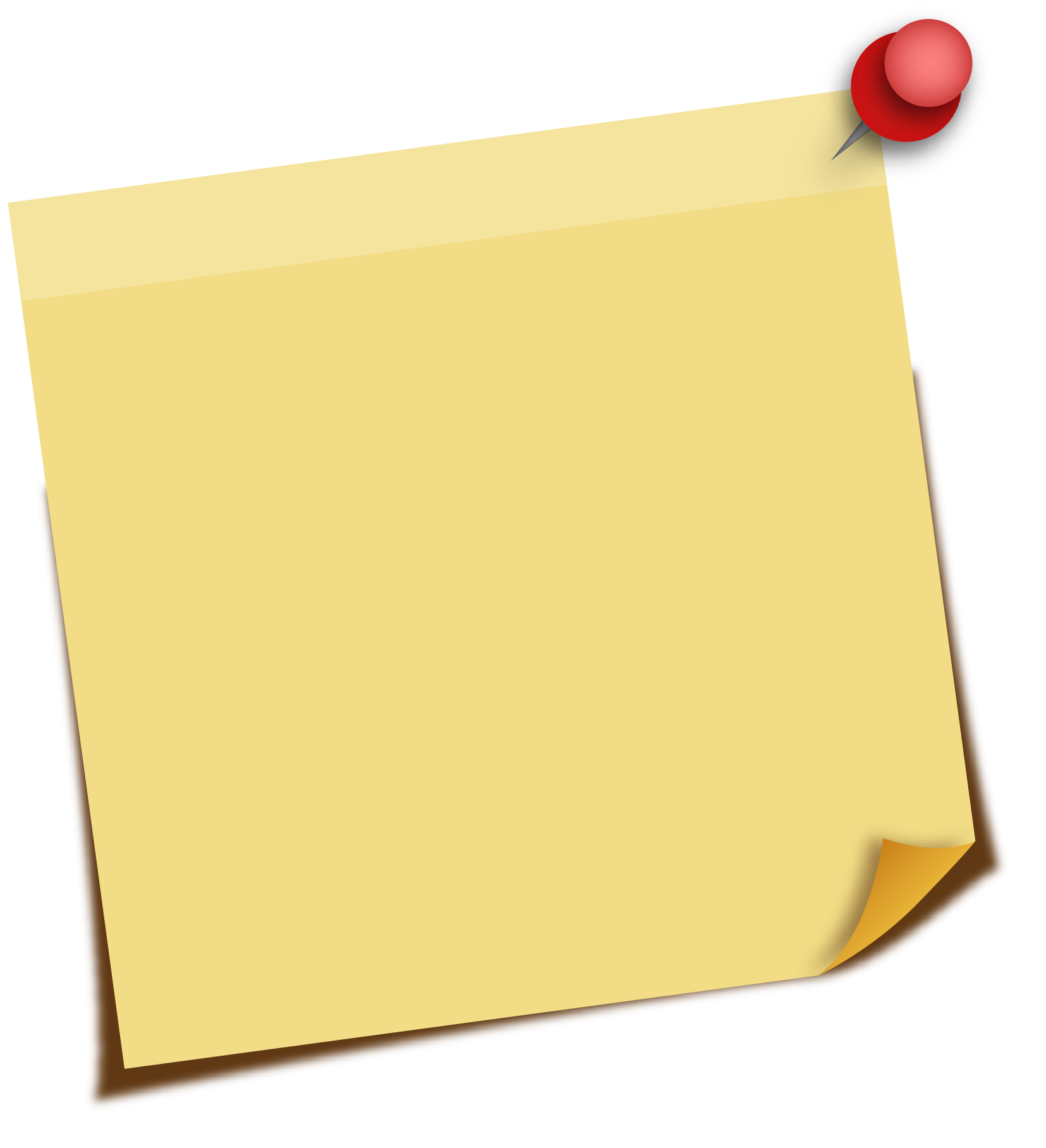 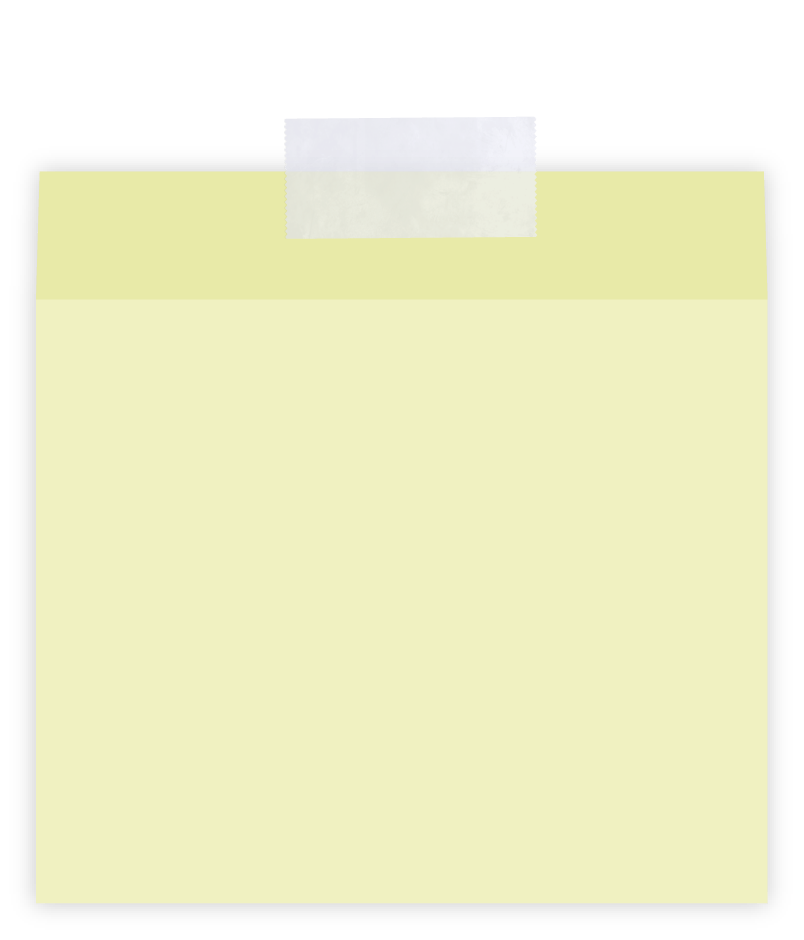 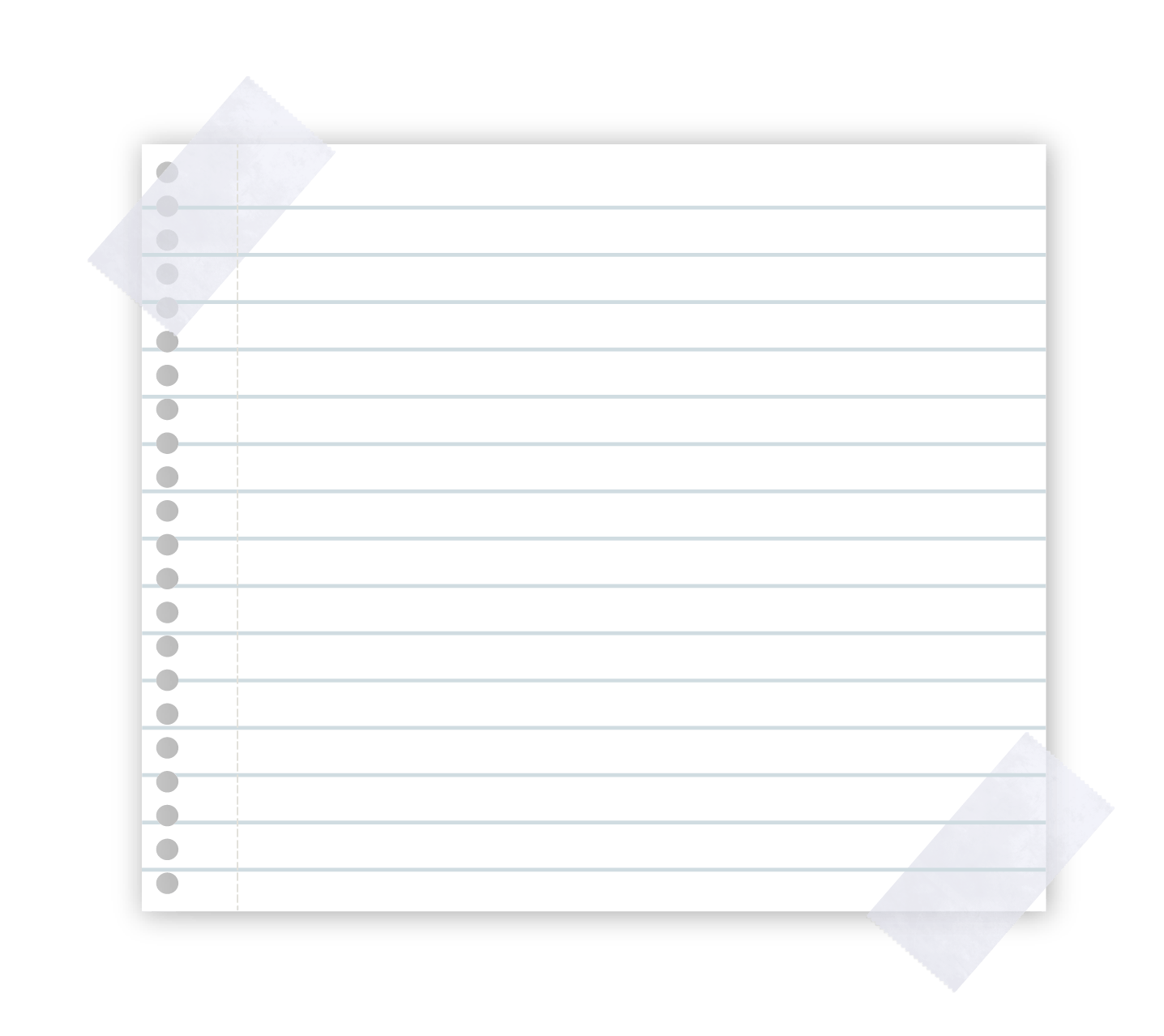 Skill #17
Height & Weight
SKILL #10
Feeding the Dependent 
Resident
Skill #4
Range of Motion
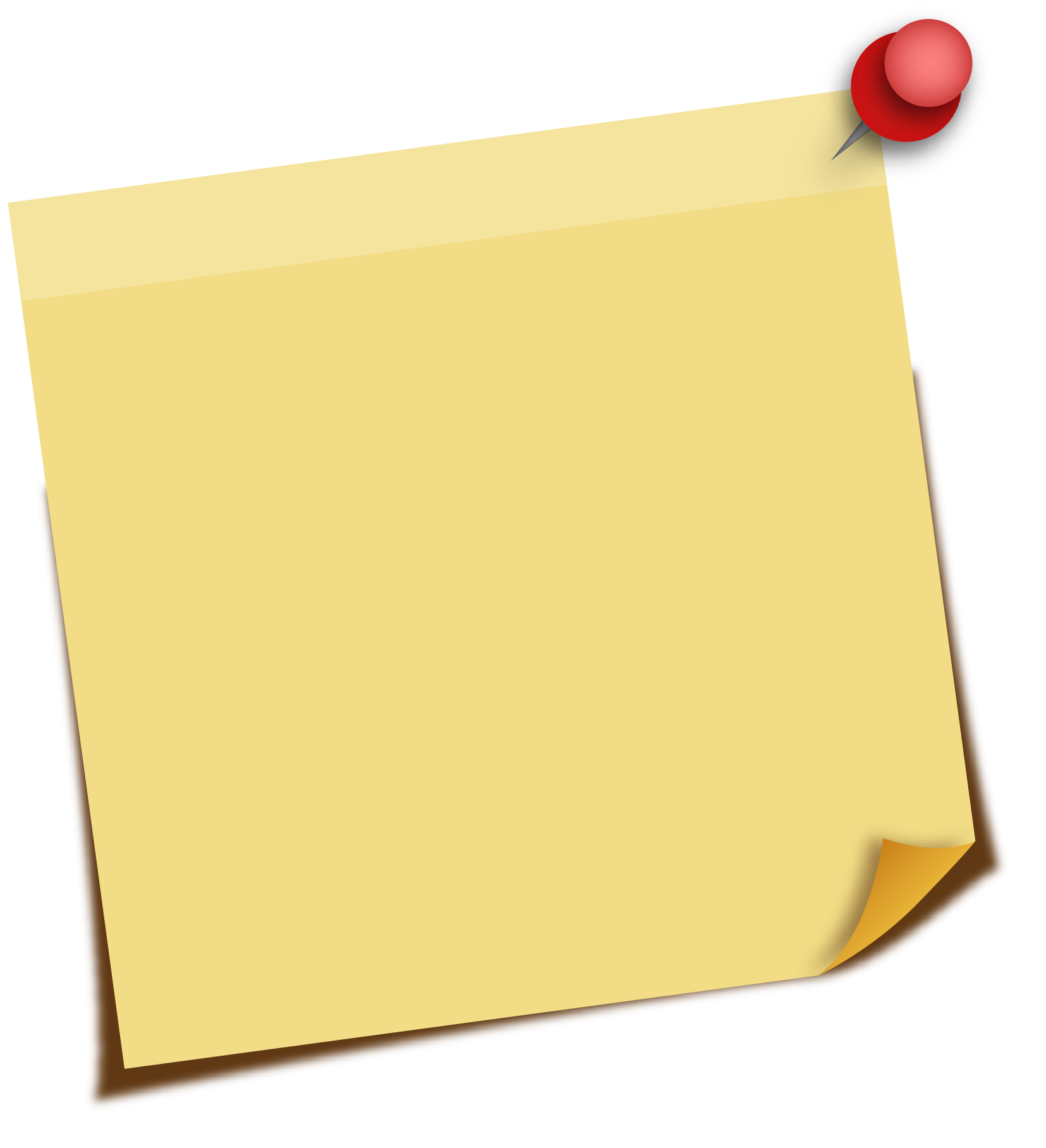 Skill # 8
Taking a 
Pulse
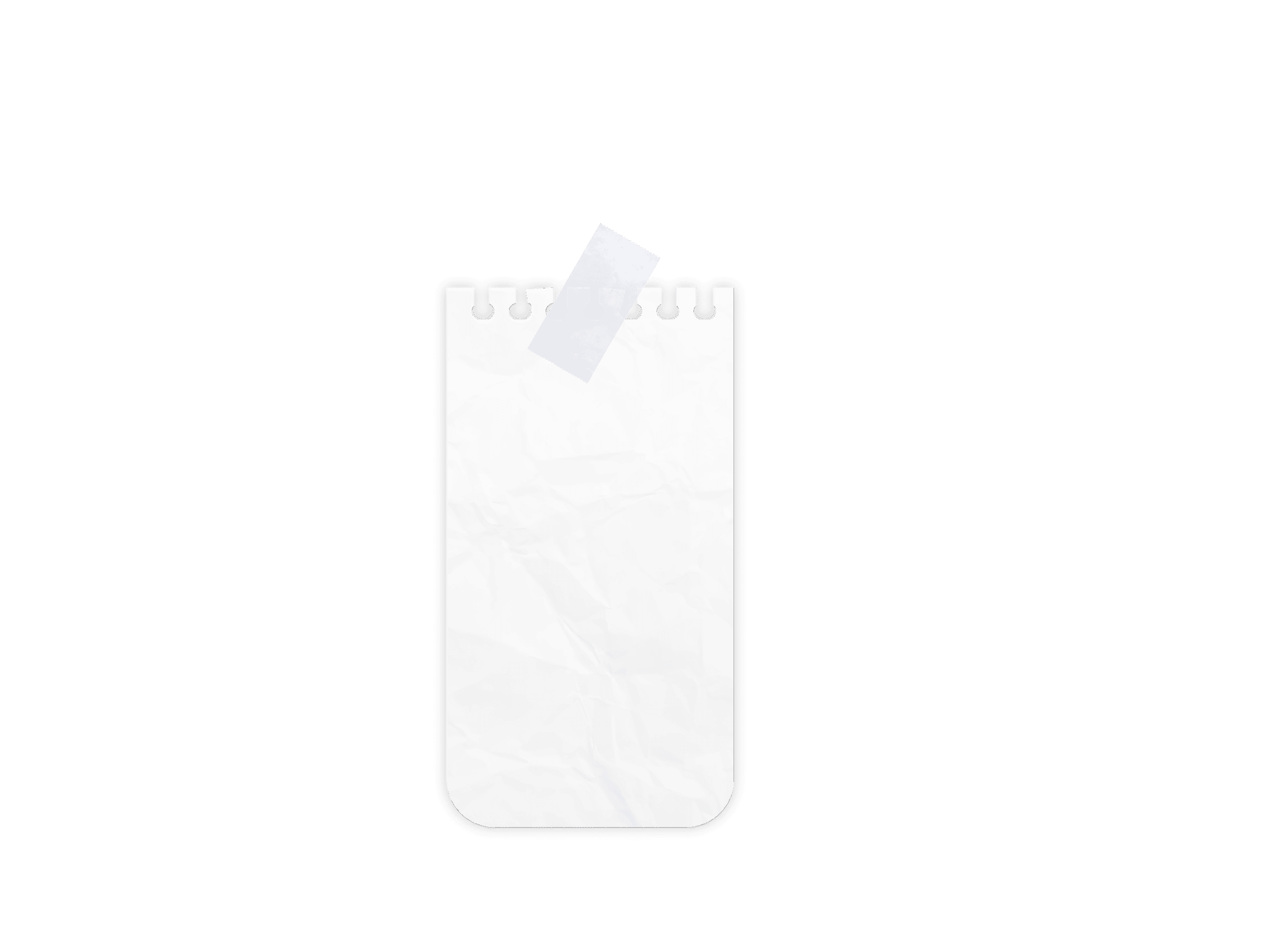 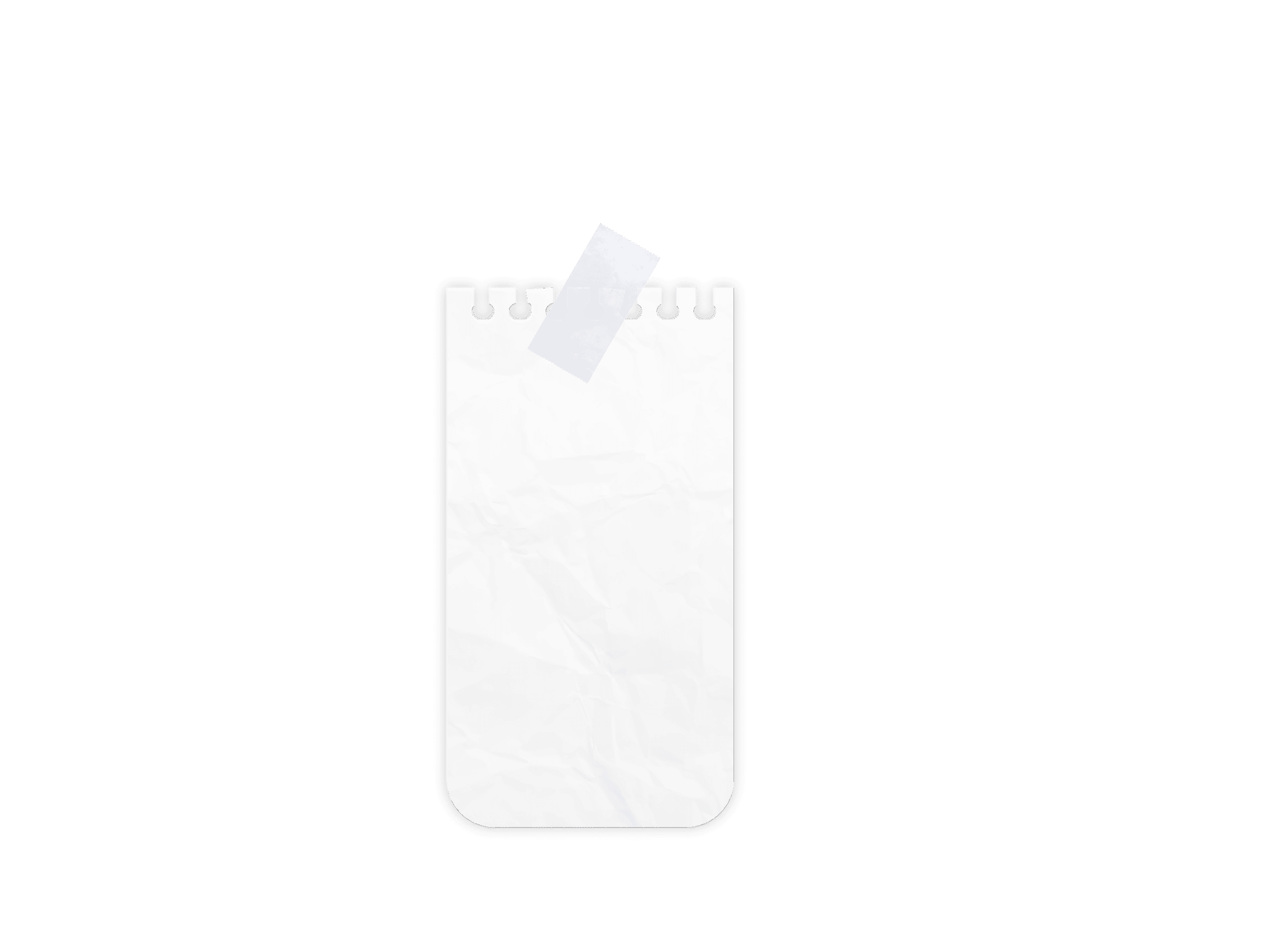 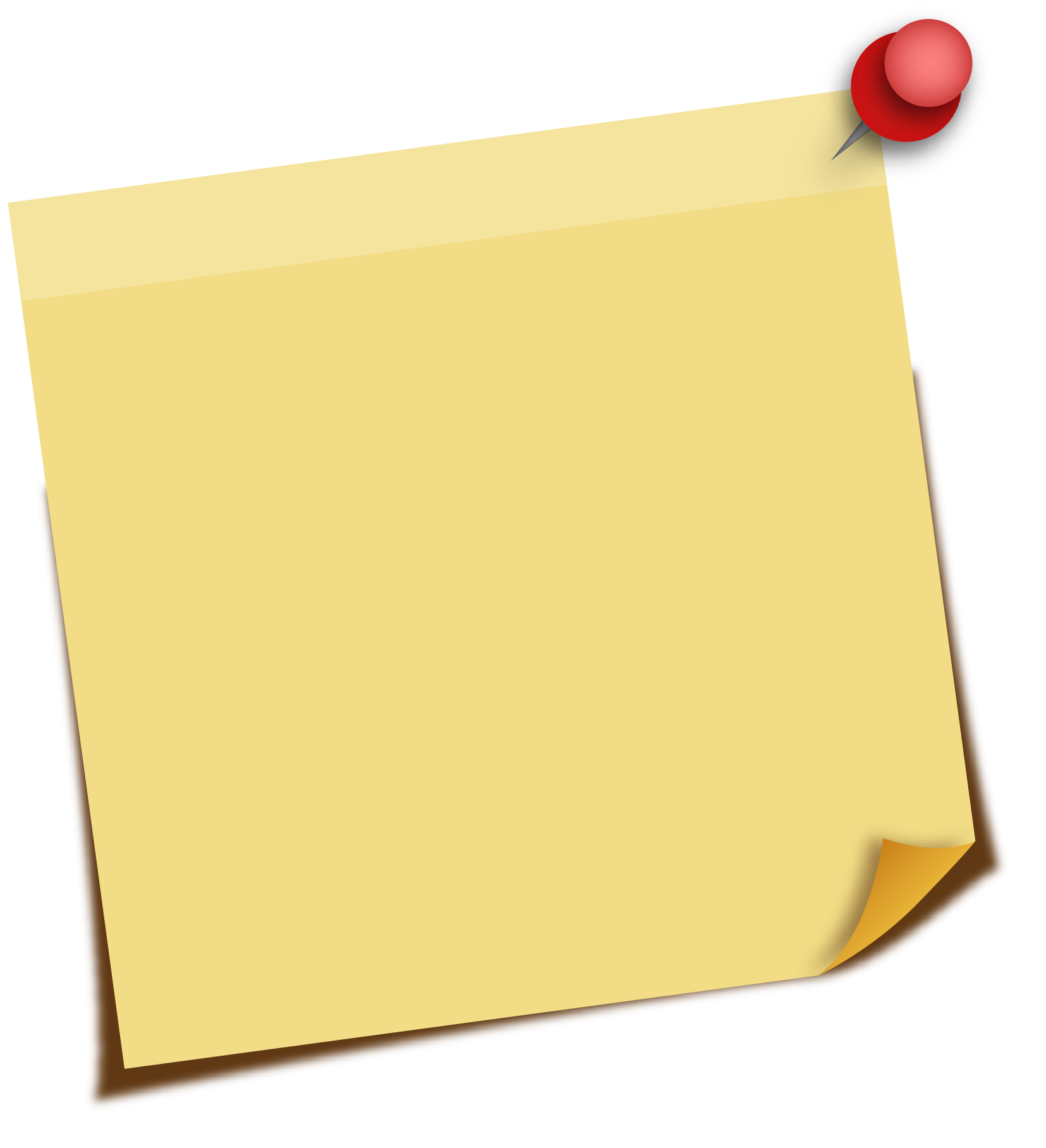 Passive ROM
Students take turns being patient and caregiver
Start with
 terms students understand
Range of Motion
Snow Angel Arms
1
2
3
Brush your Hair
Abduction
And 
Adduction
Flexion 
And
Extension
Pronation 
And
Supination
Work Place Skills
Open the door
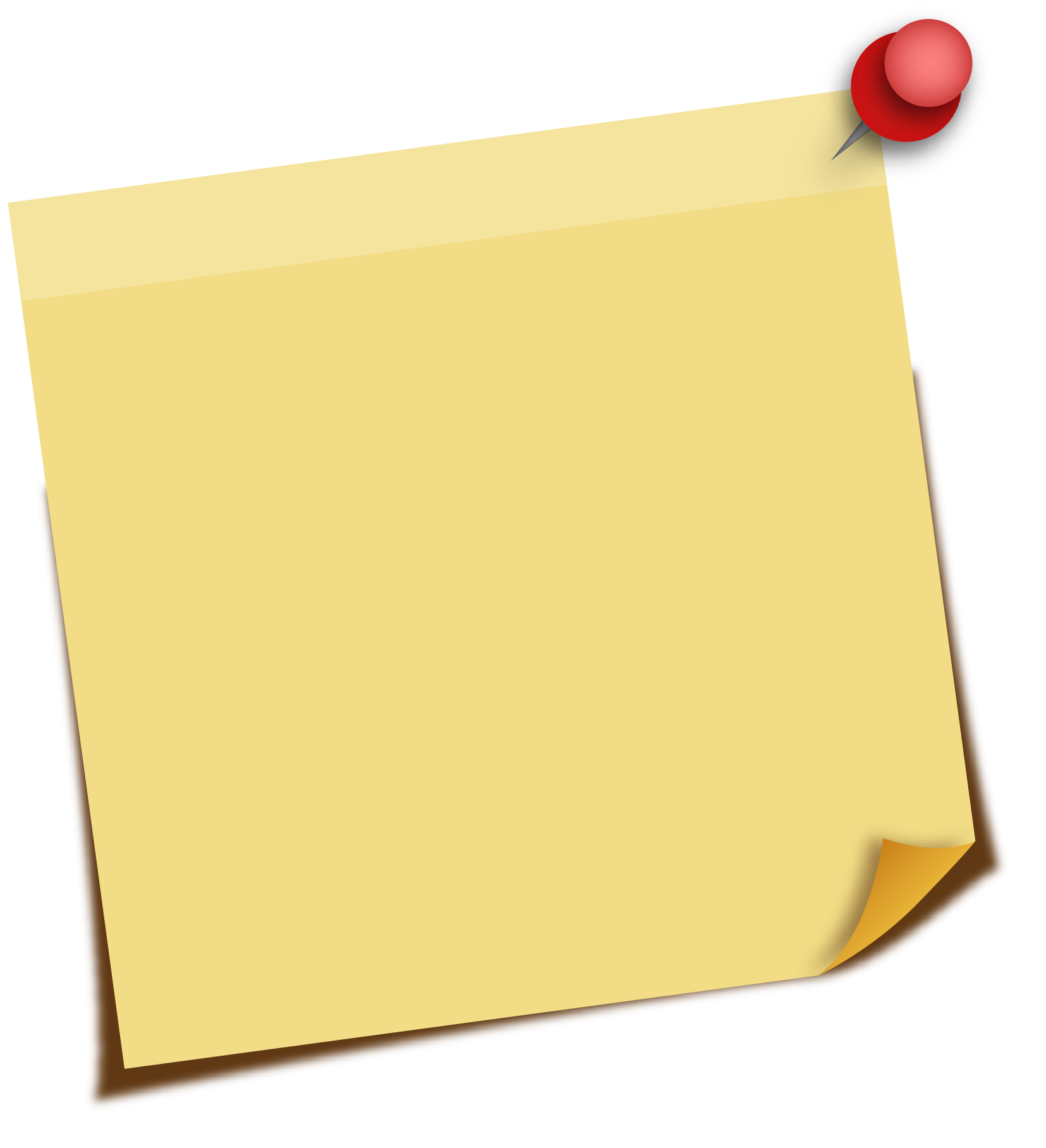 Ankle circles
4
5
6
Inversion
And  
Eversion
Circumduction
Rotation
lateral/medial
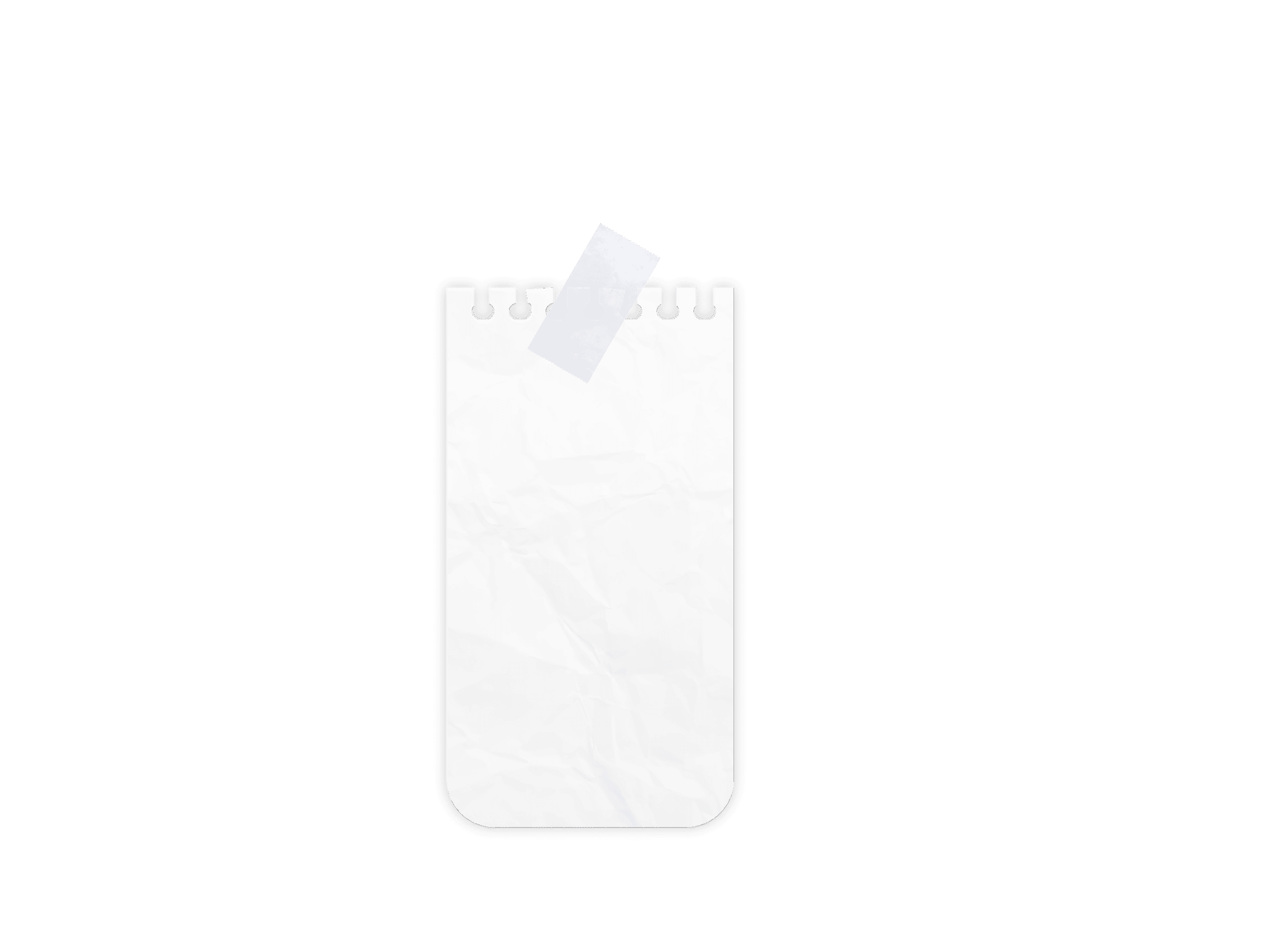 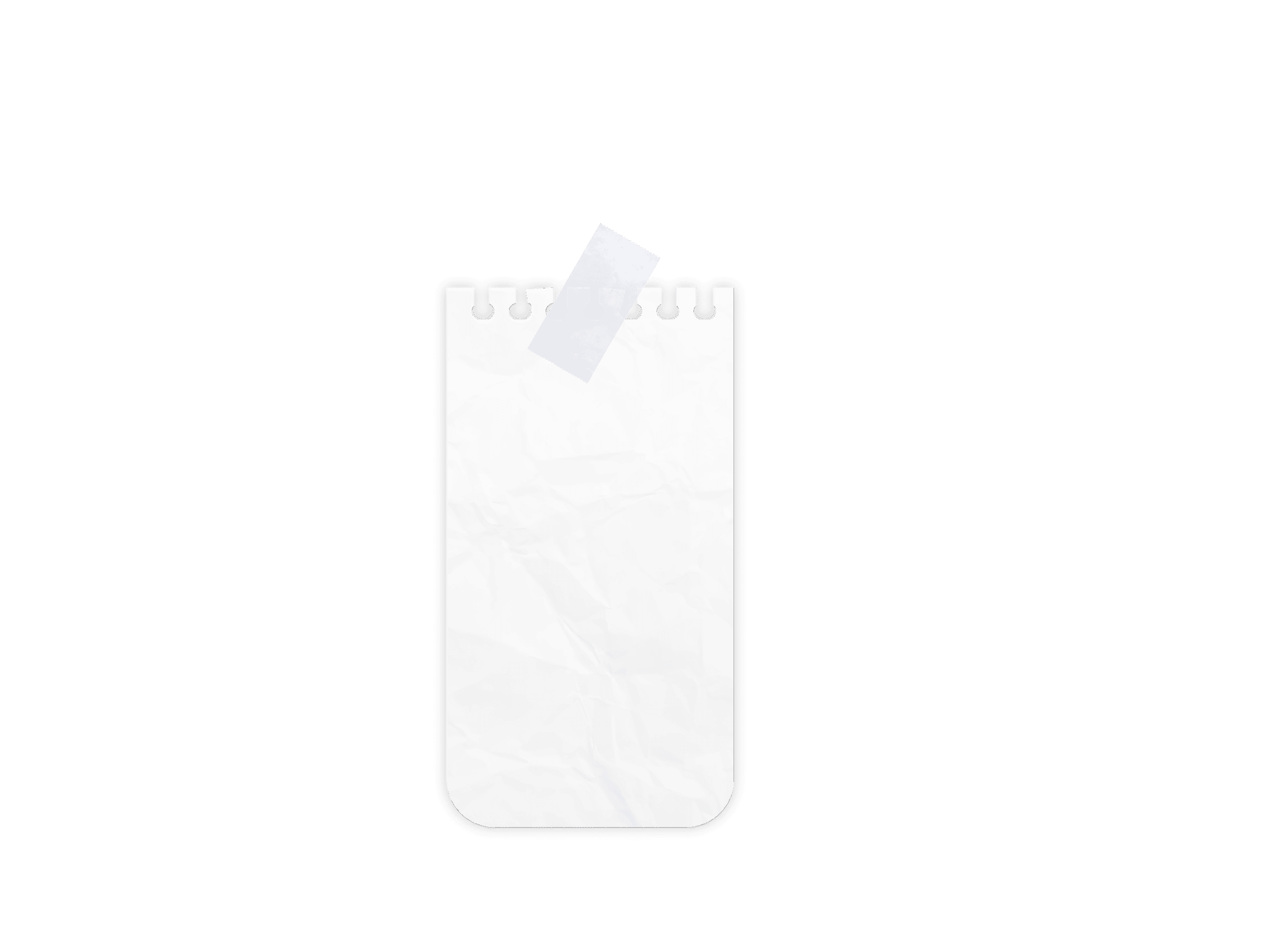 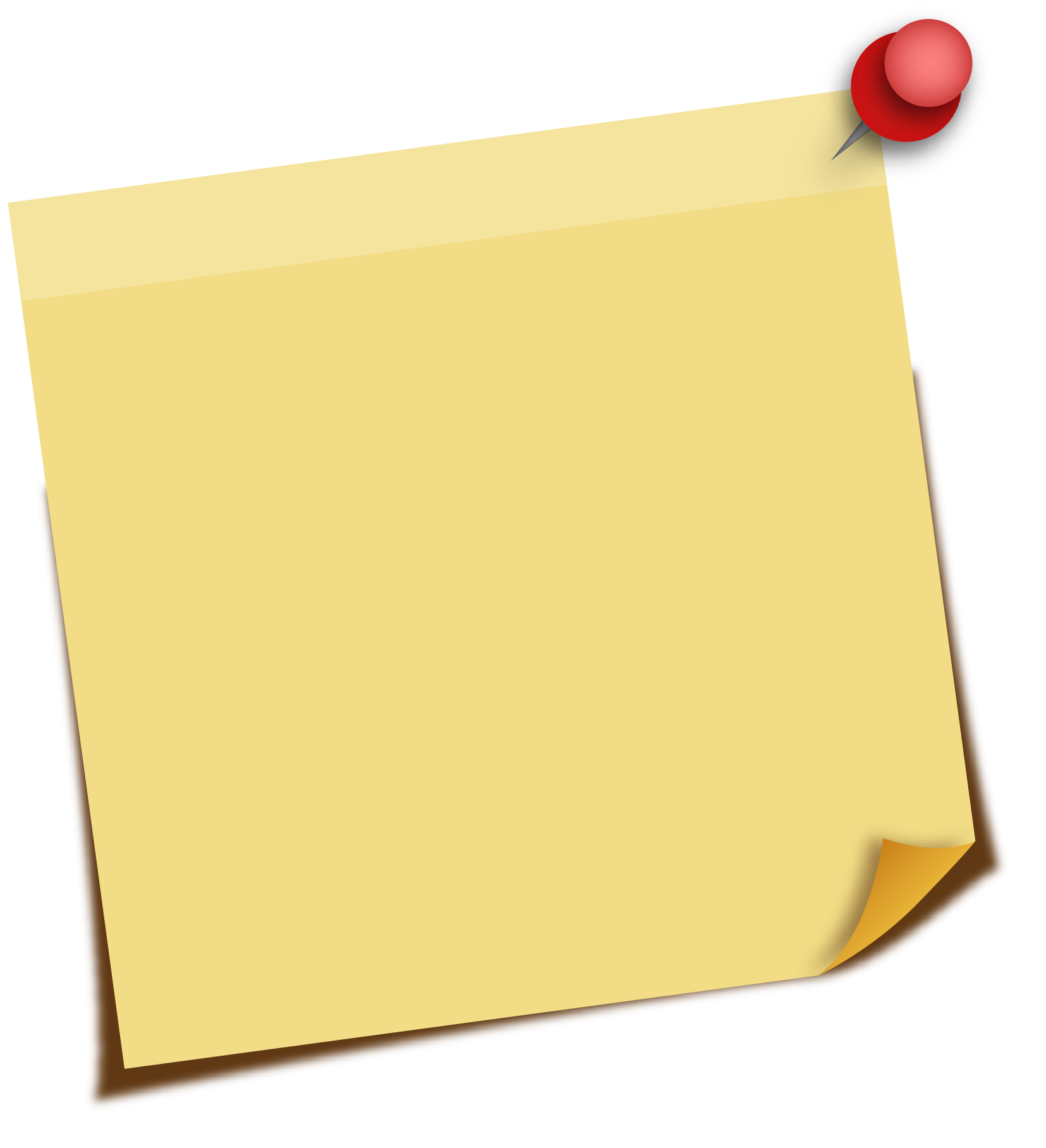 Passive ROM
Students take turns being patient and caregiver
Start with
 terms students understand
Range of Motion
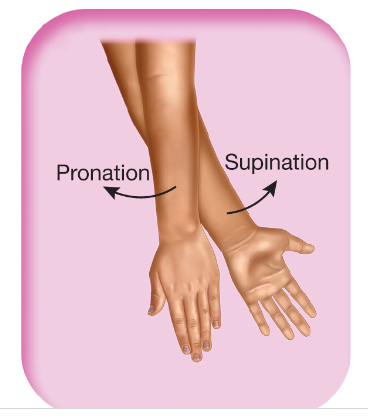 Snow Angel Arms
1
2
3
Brush your Hair
Abduction
And 
Adduction
Flexion 
And
Extension
Pronation 
And
Supination
Work Place Skills
Open the door
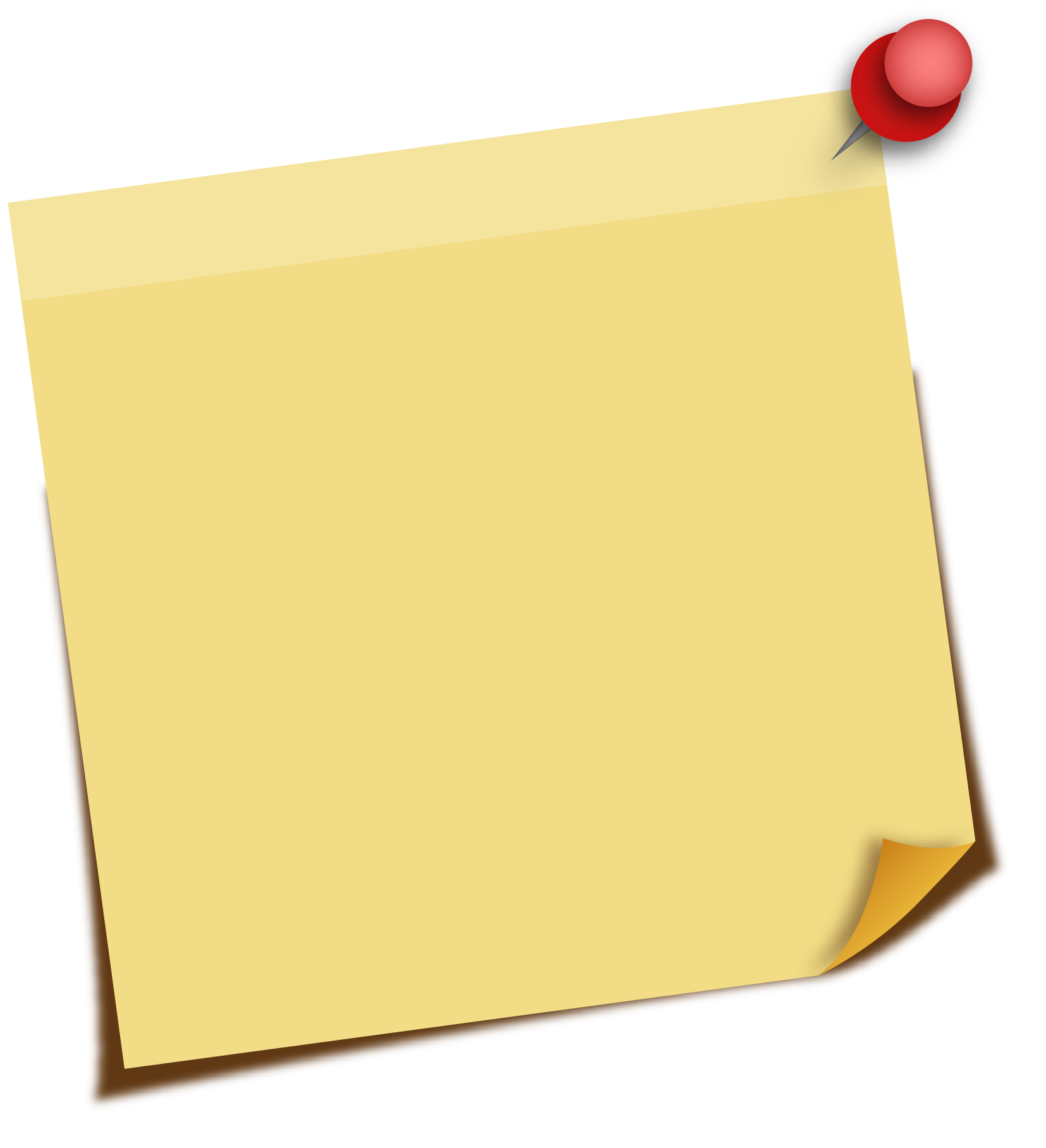 Ankle circles
4
5
6
Inversion
And  
Eversion
Circumduction
Rotation
lateral/medial
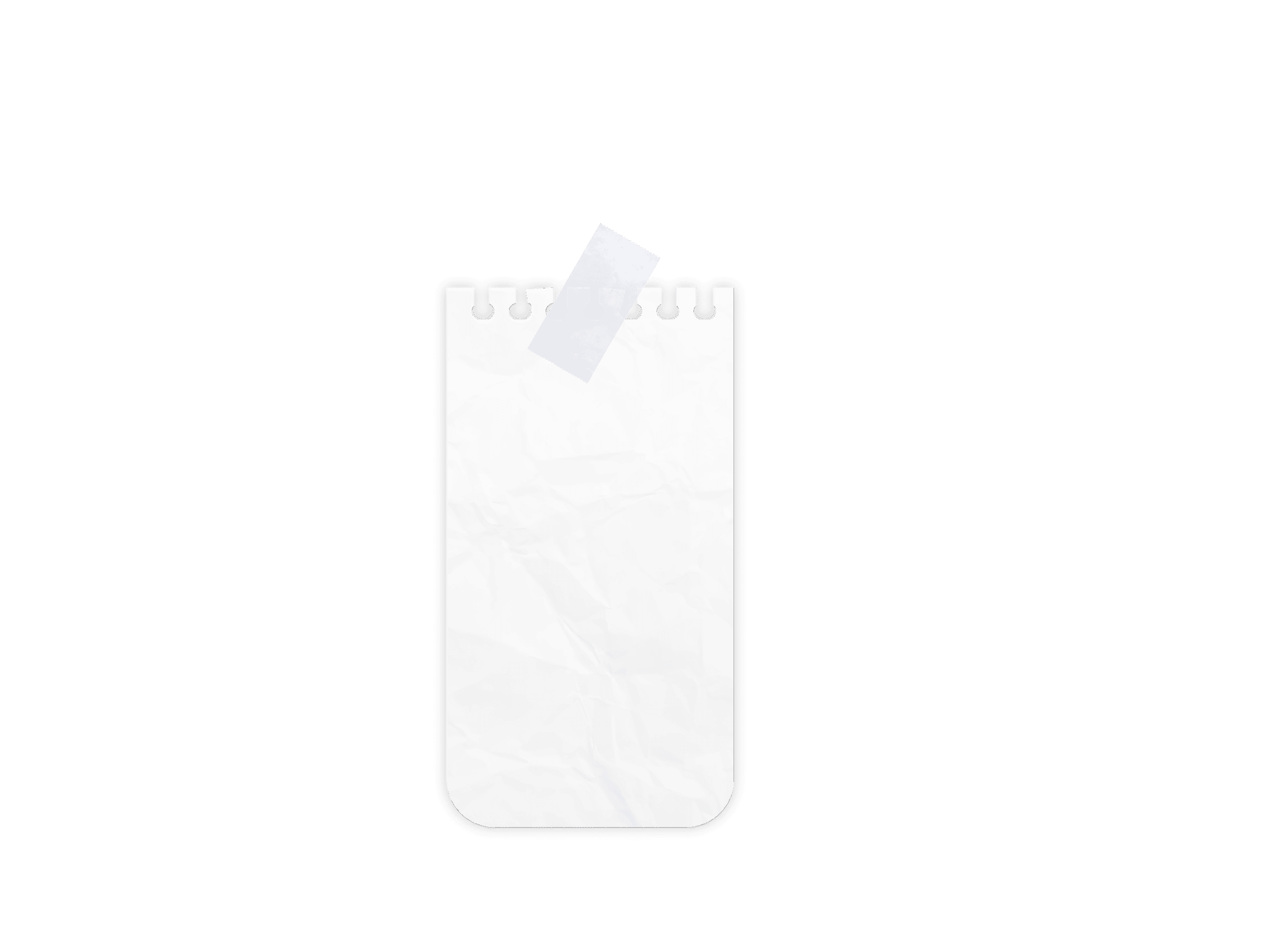 End of Chapter Reviews in the Book
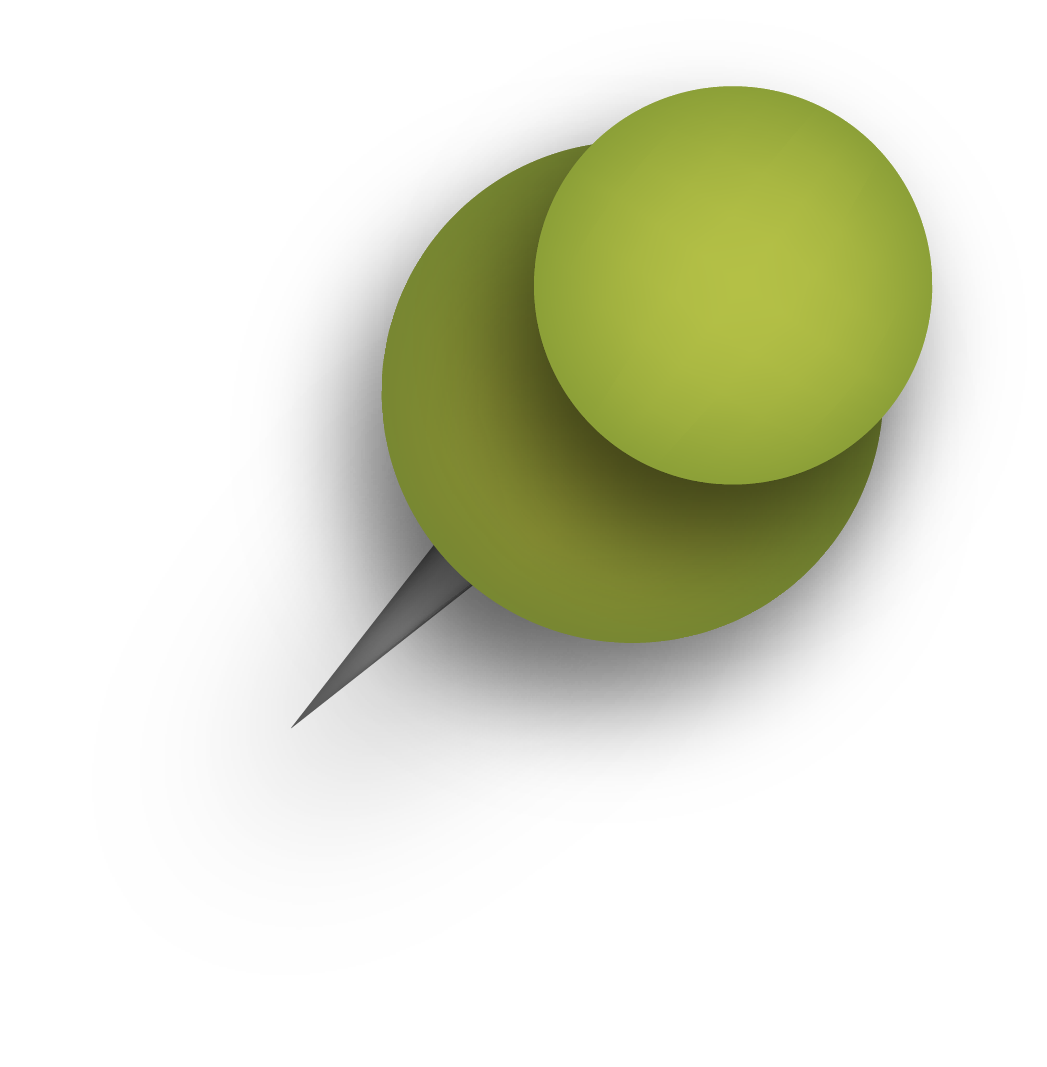 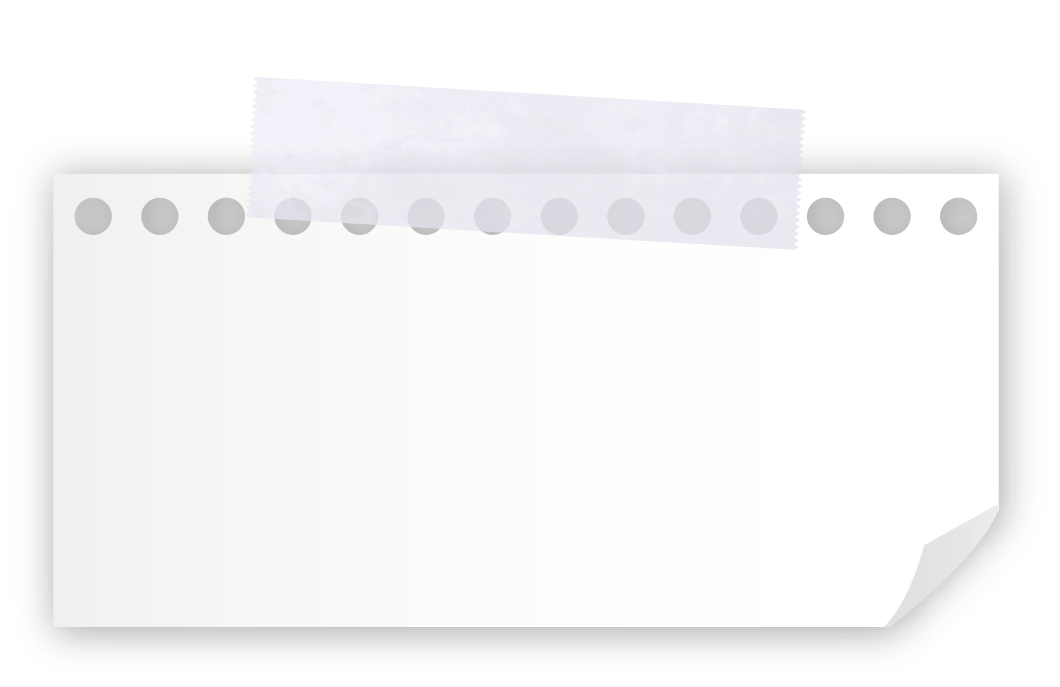 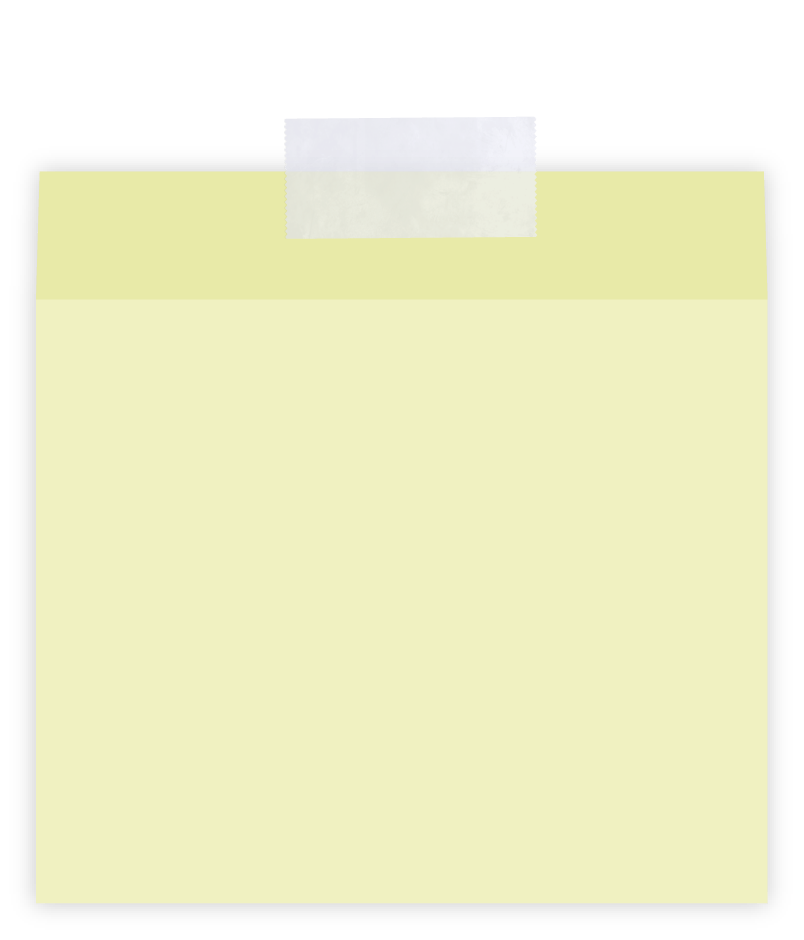 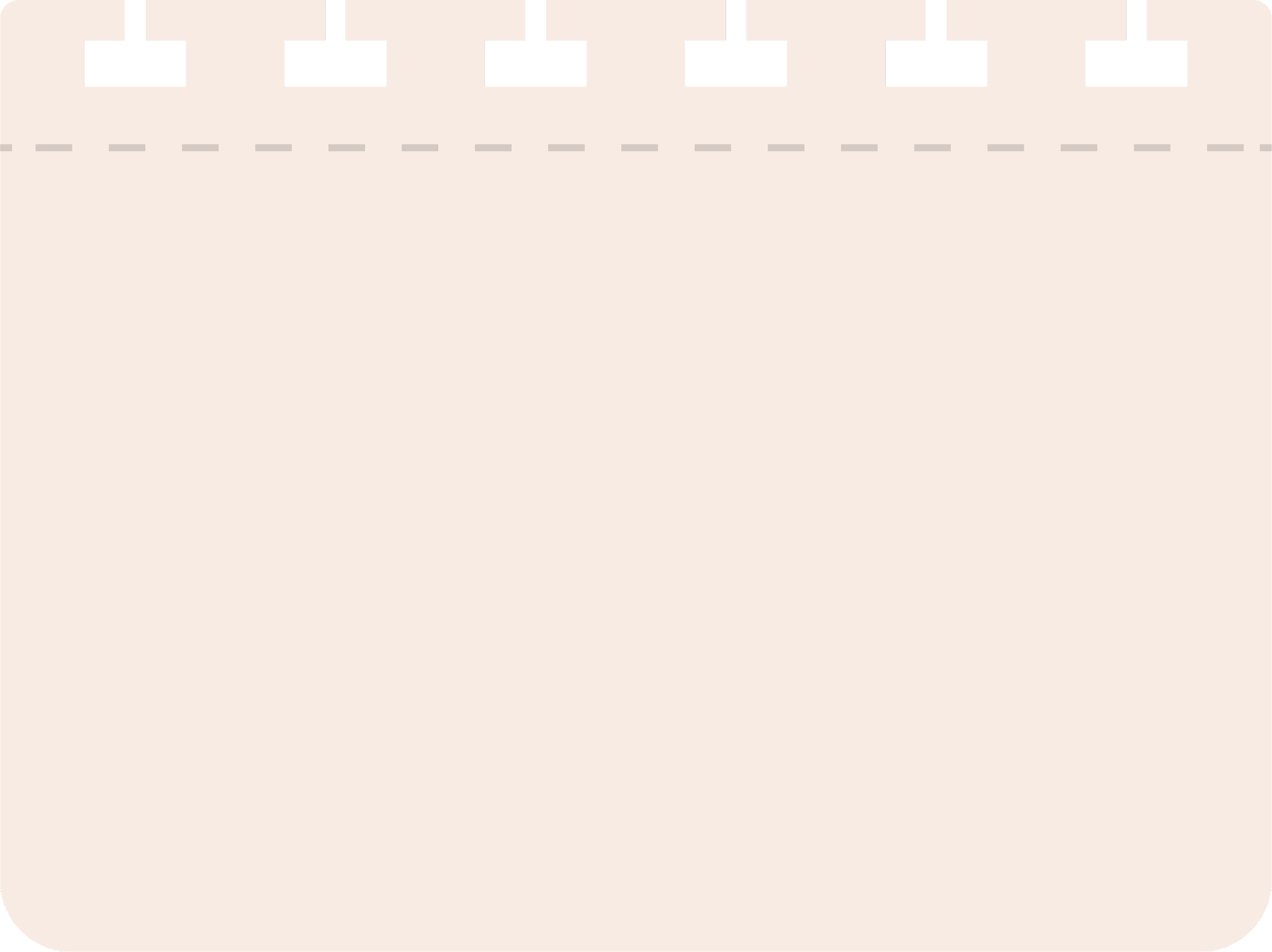 Medical Records Practice and Doctors orders
Word Surgery and Word construction.
Word Parts
And
Abbreviations
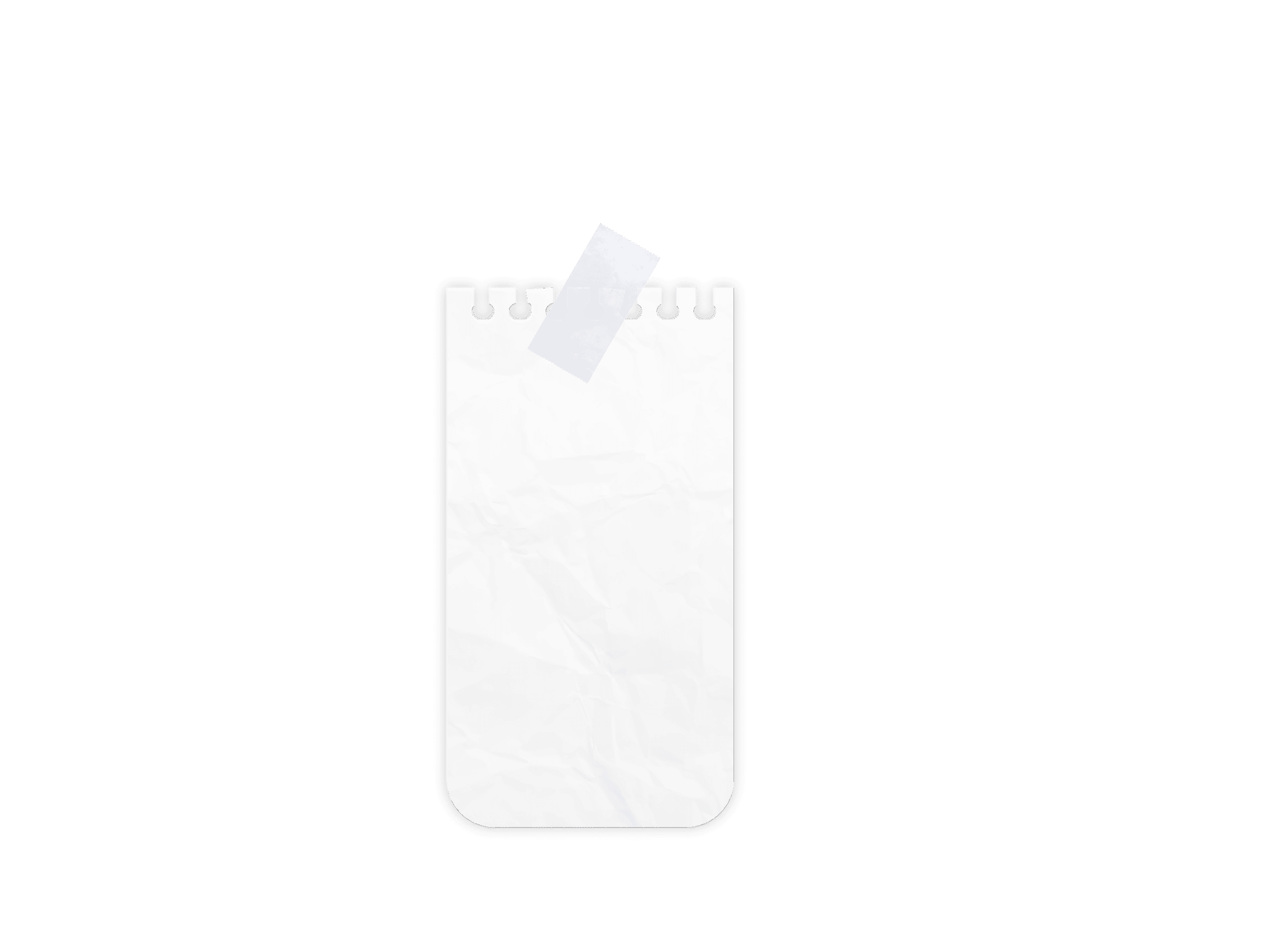 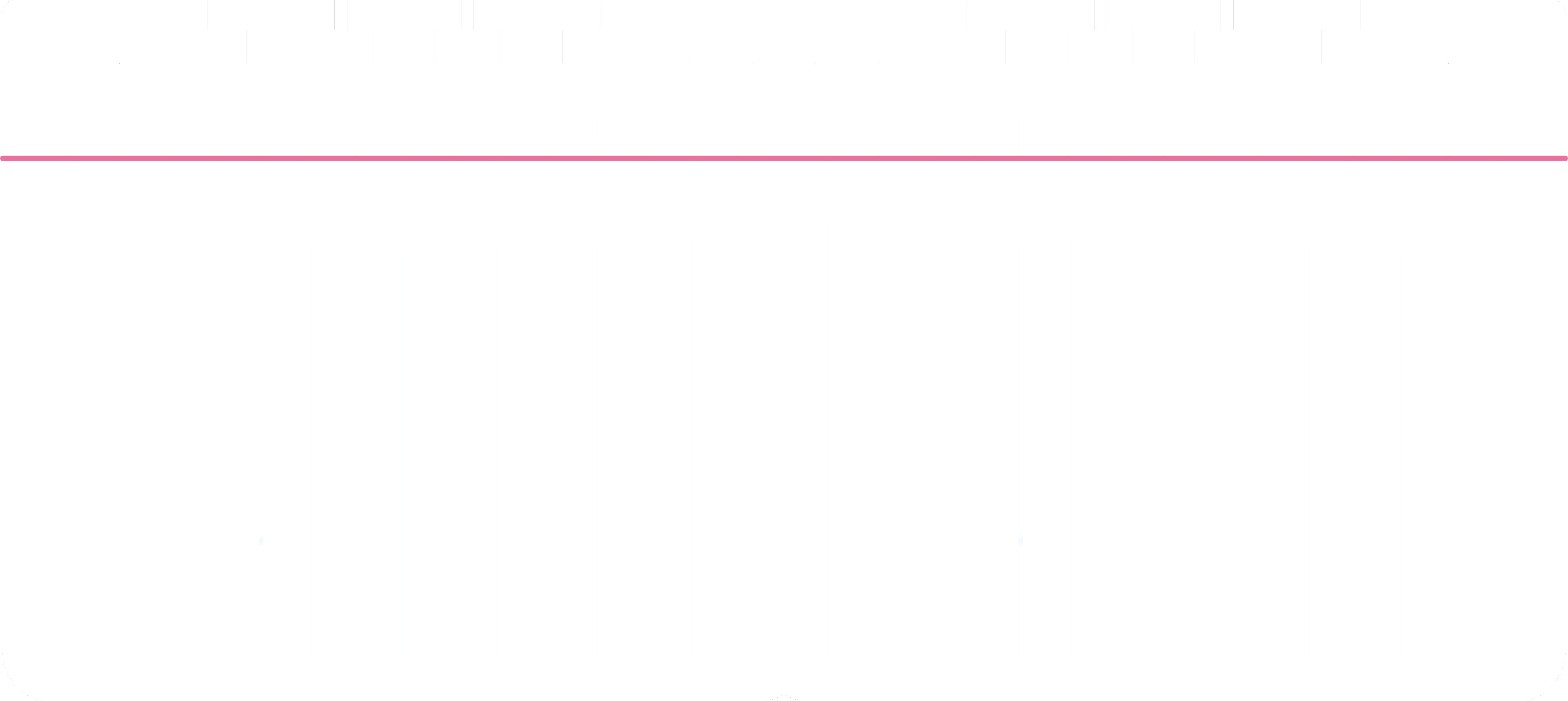 Matching
Spelling
Pronunciation 
Exercises
Anatomy 
and Physiology
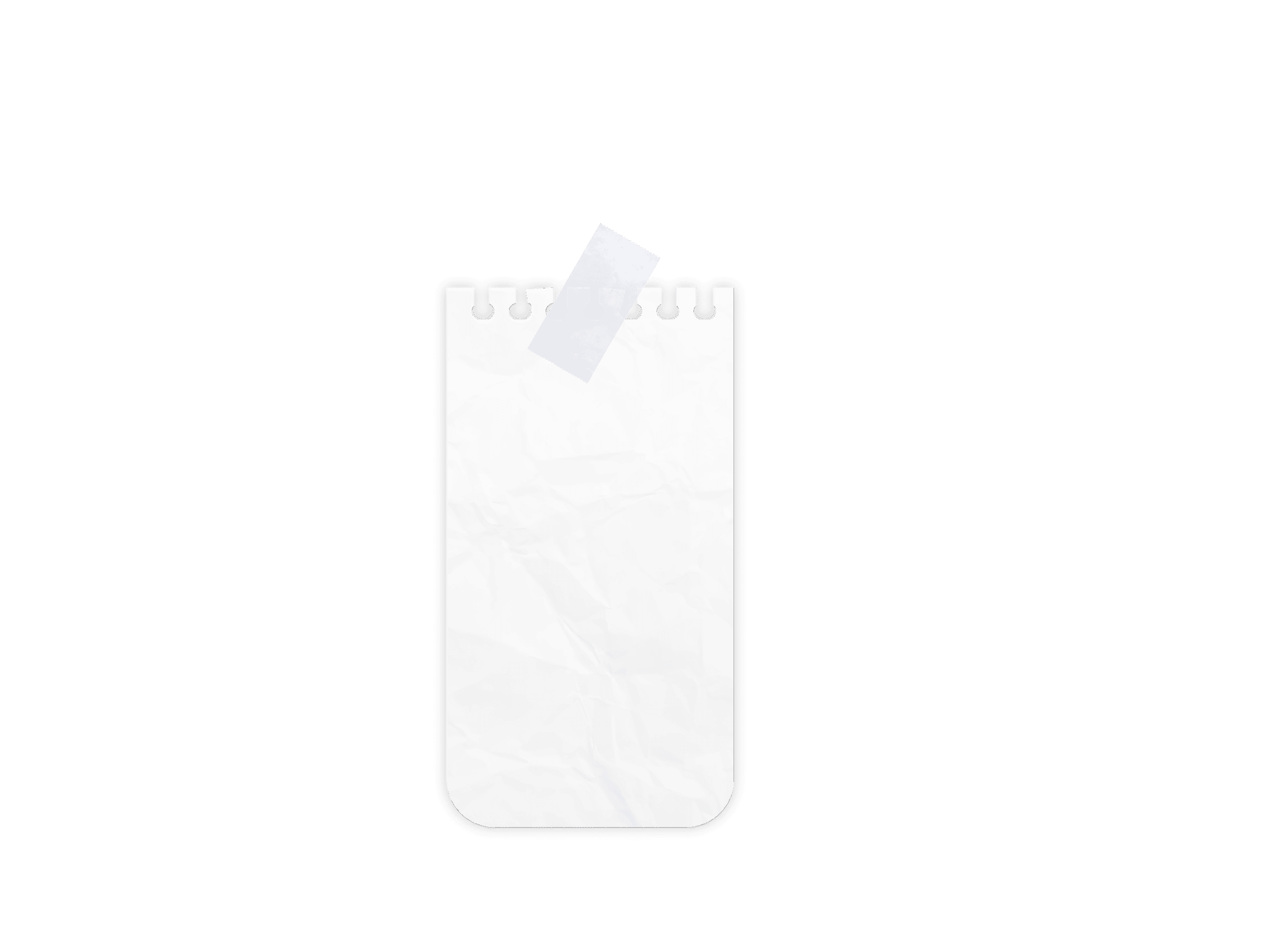 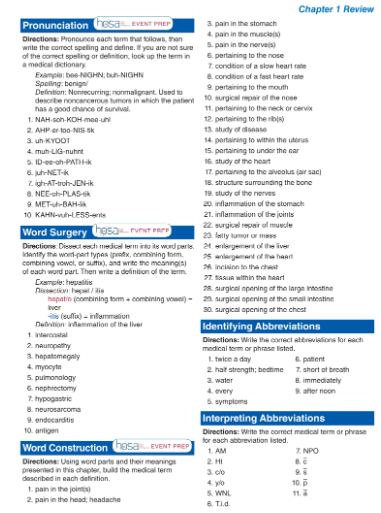 End of Chapter Reviews in the Book
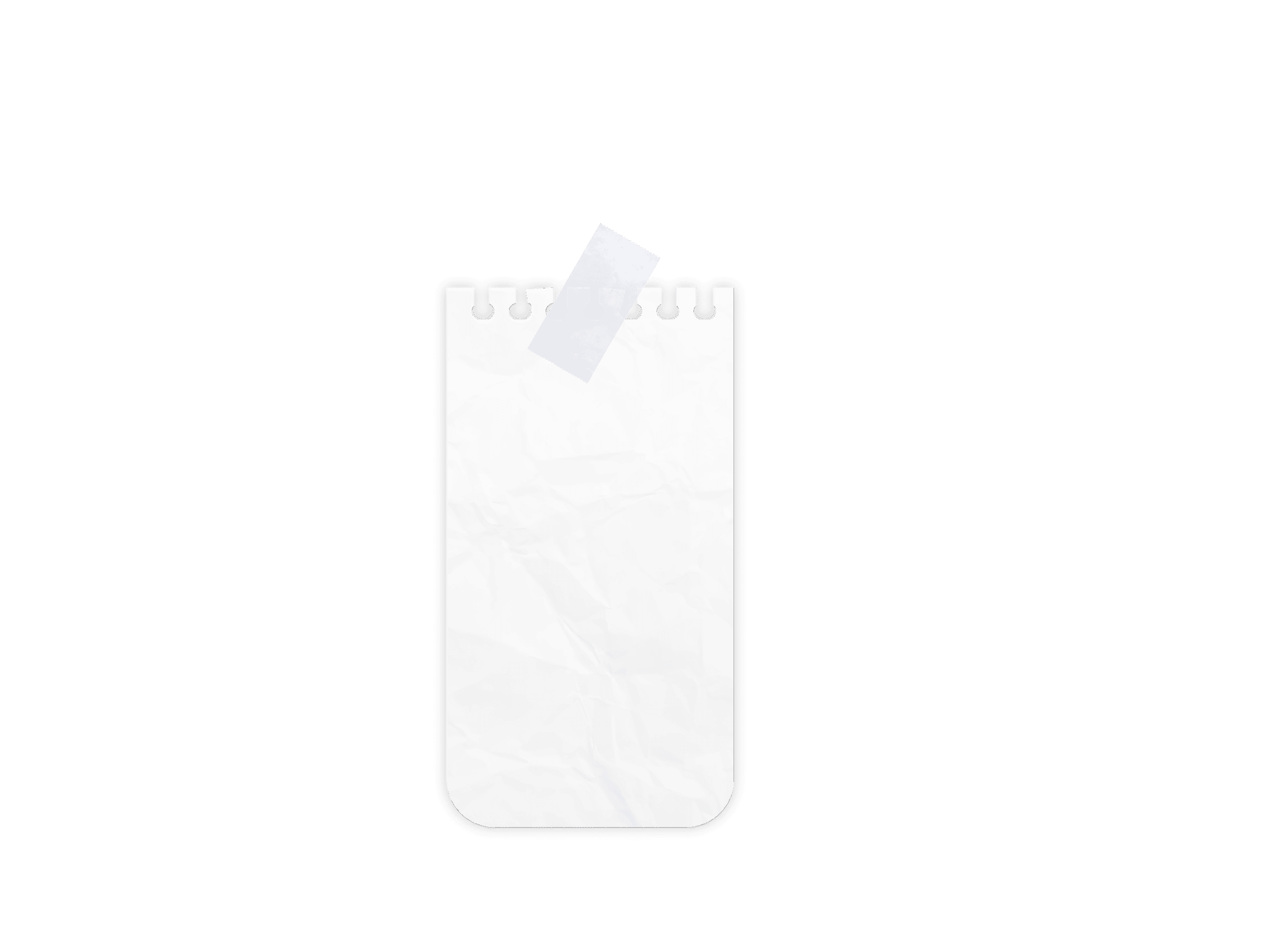 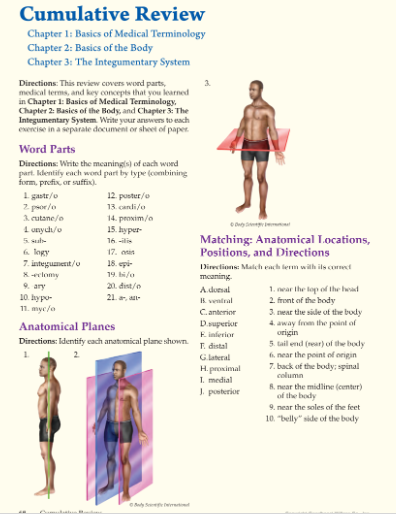 Cumulative Reviews in addition
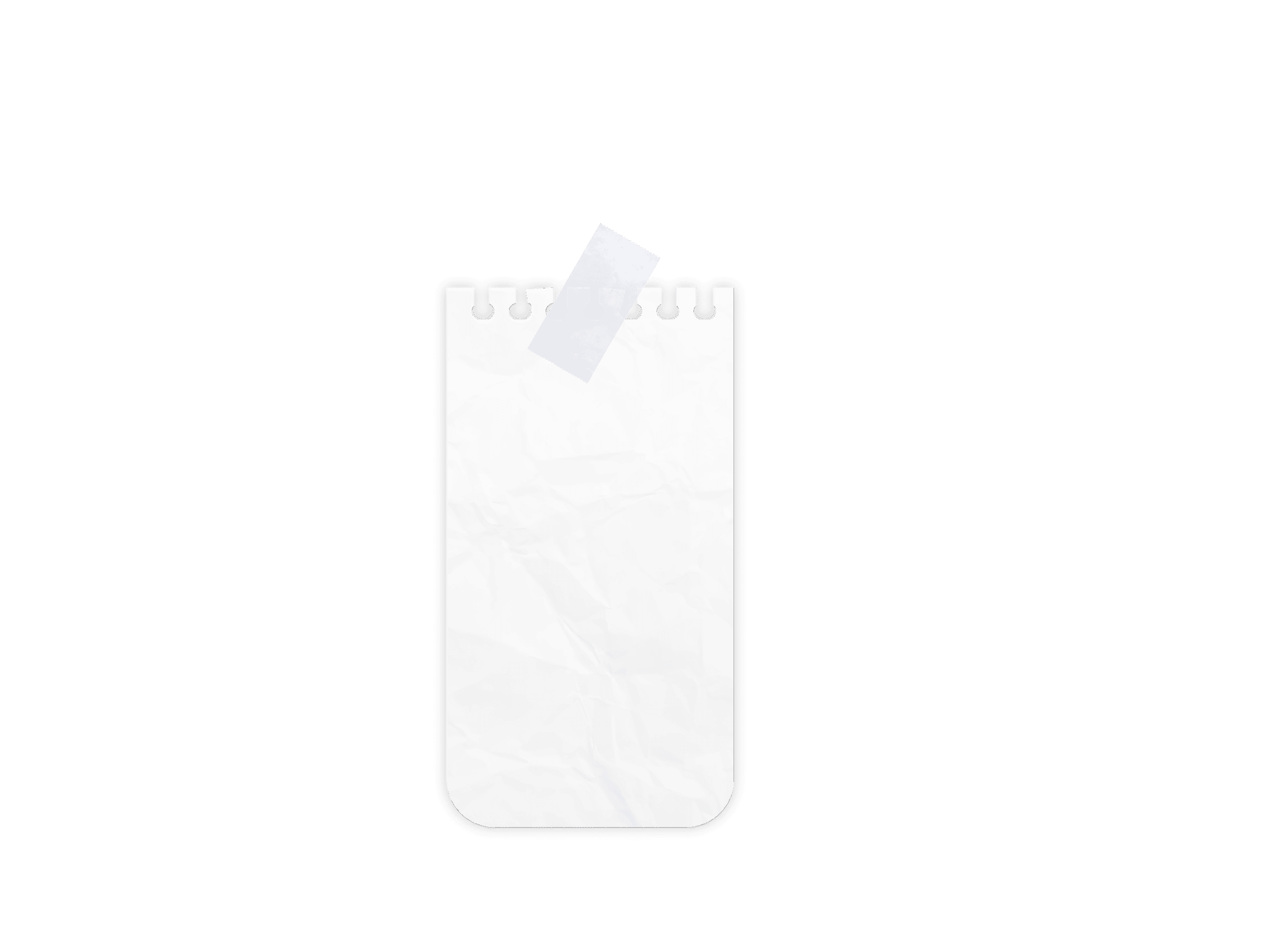 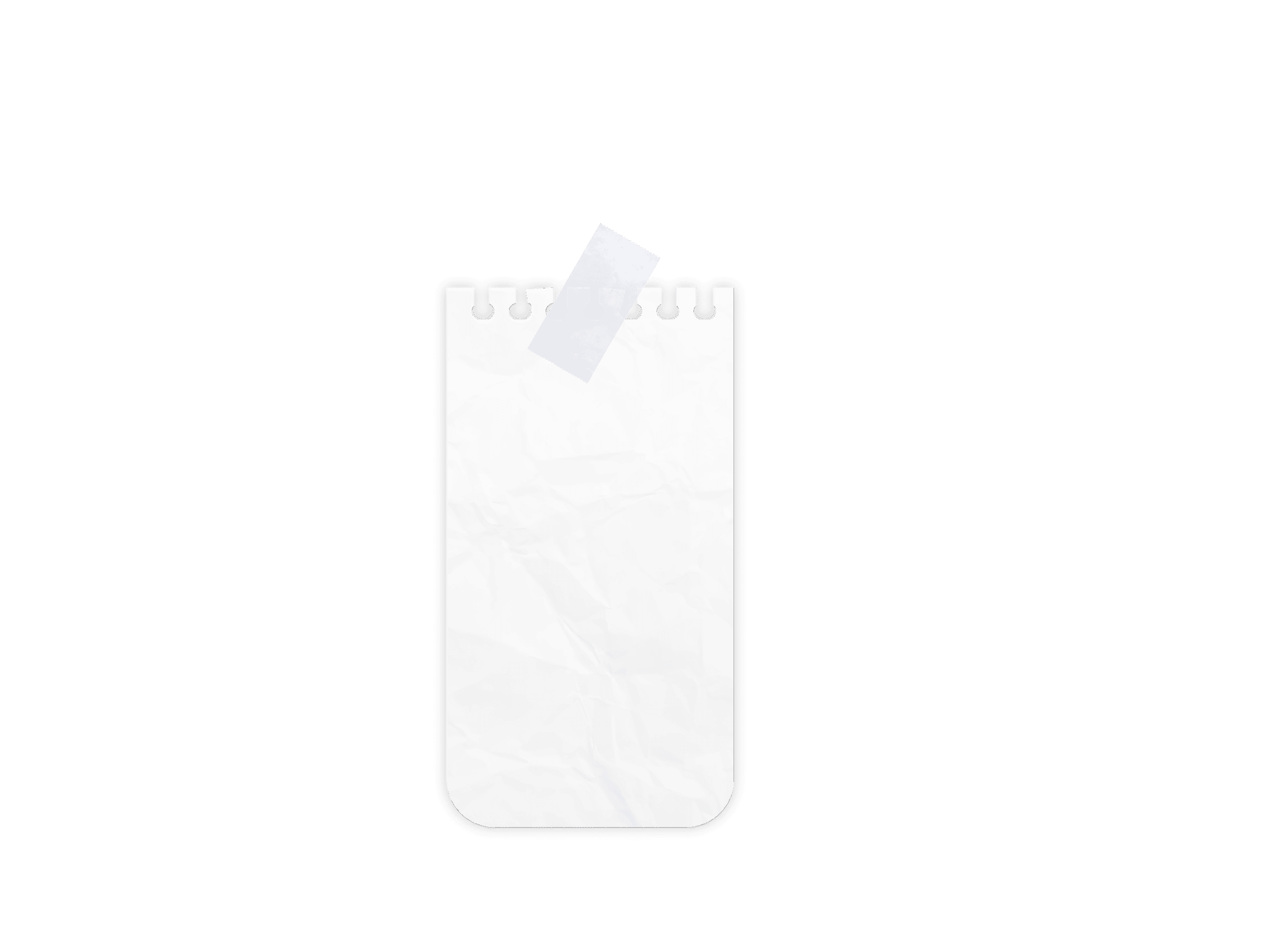 Direction found in Lesson Plans
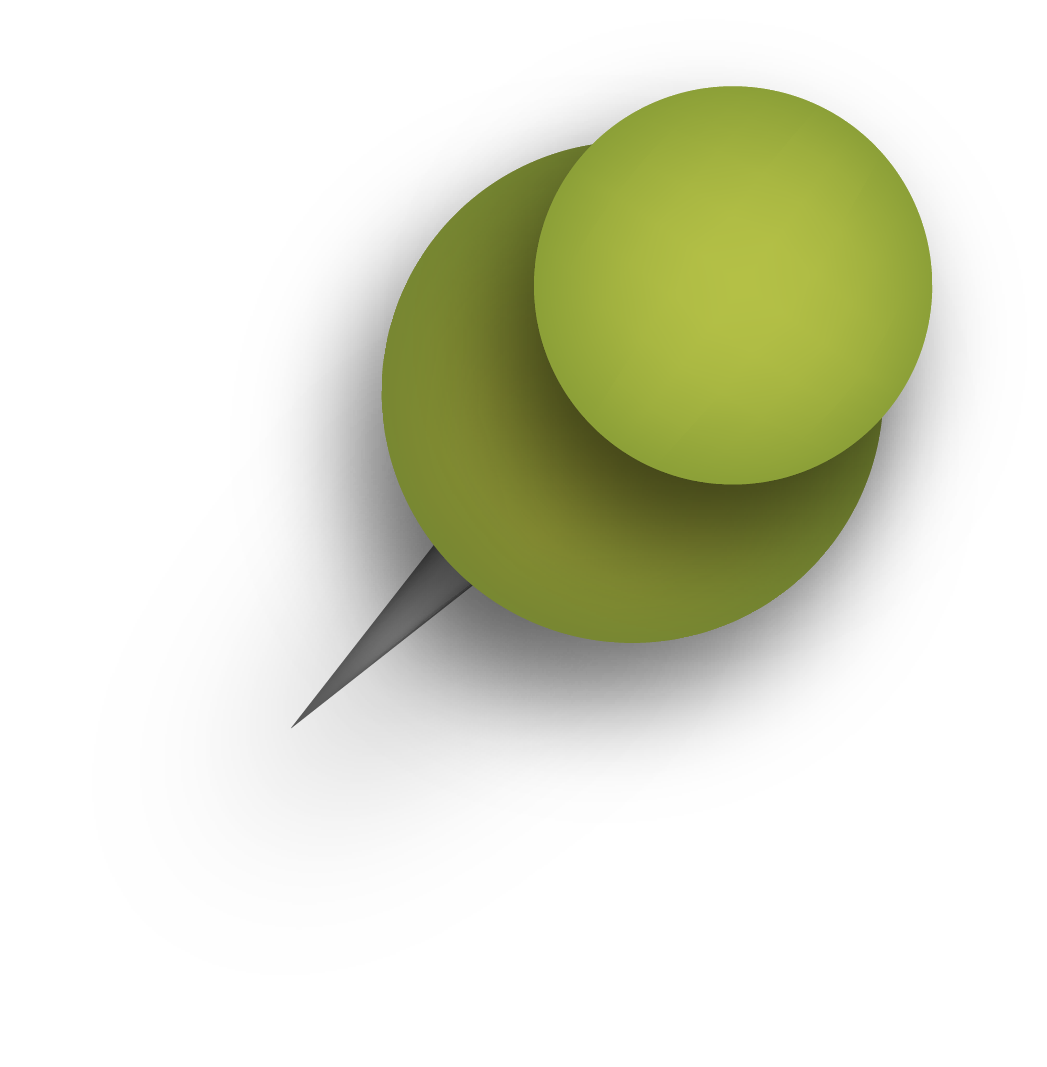 Review Activities
Foldables
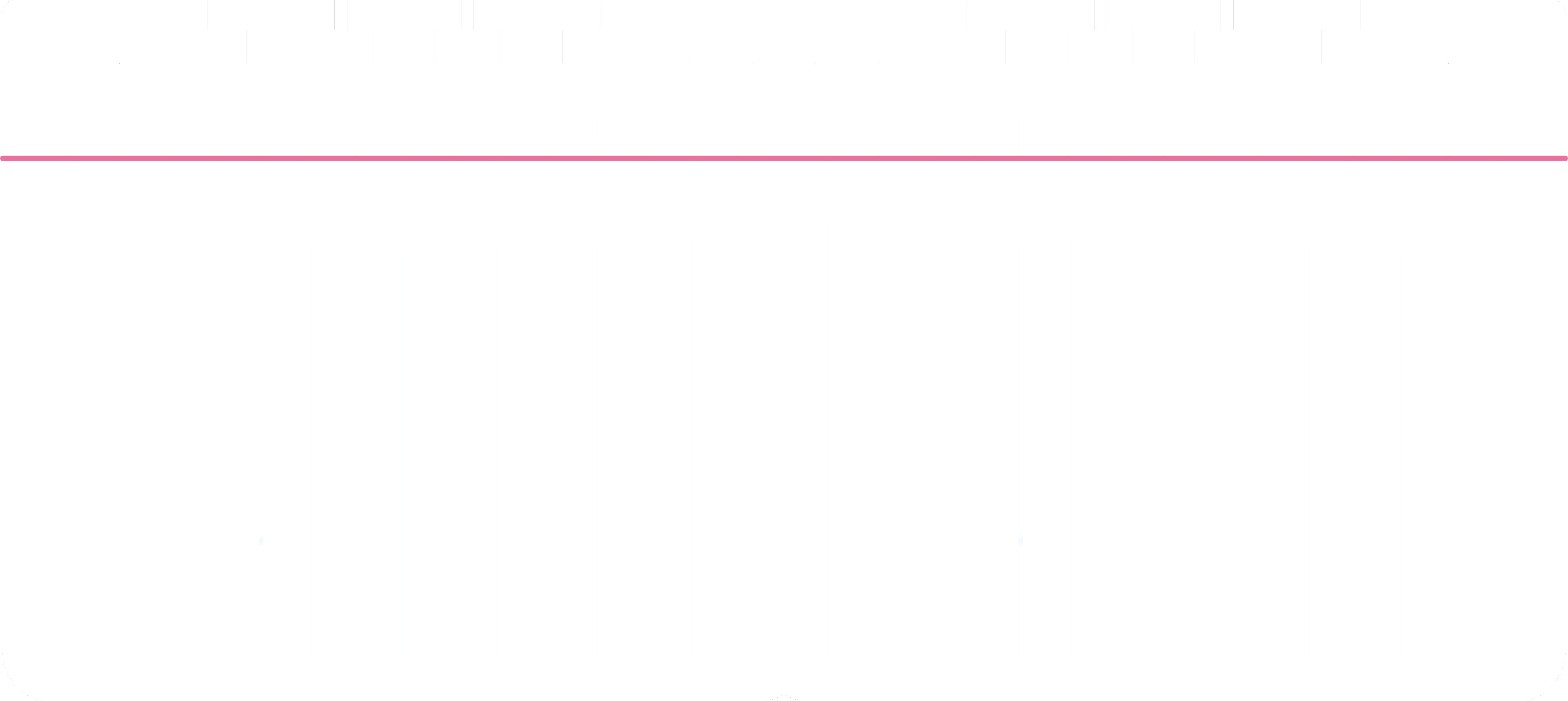 Bell ringers
Exit Tickets
Labs
Flash 
cards
Games
White Boards
Models
Table Groups
Small group Races
Diagram cards
Word Surgery
Word Construction
Diagram Drills
Bingo
Flyswatter
Kahoot
Gimlet
Quizlet
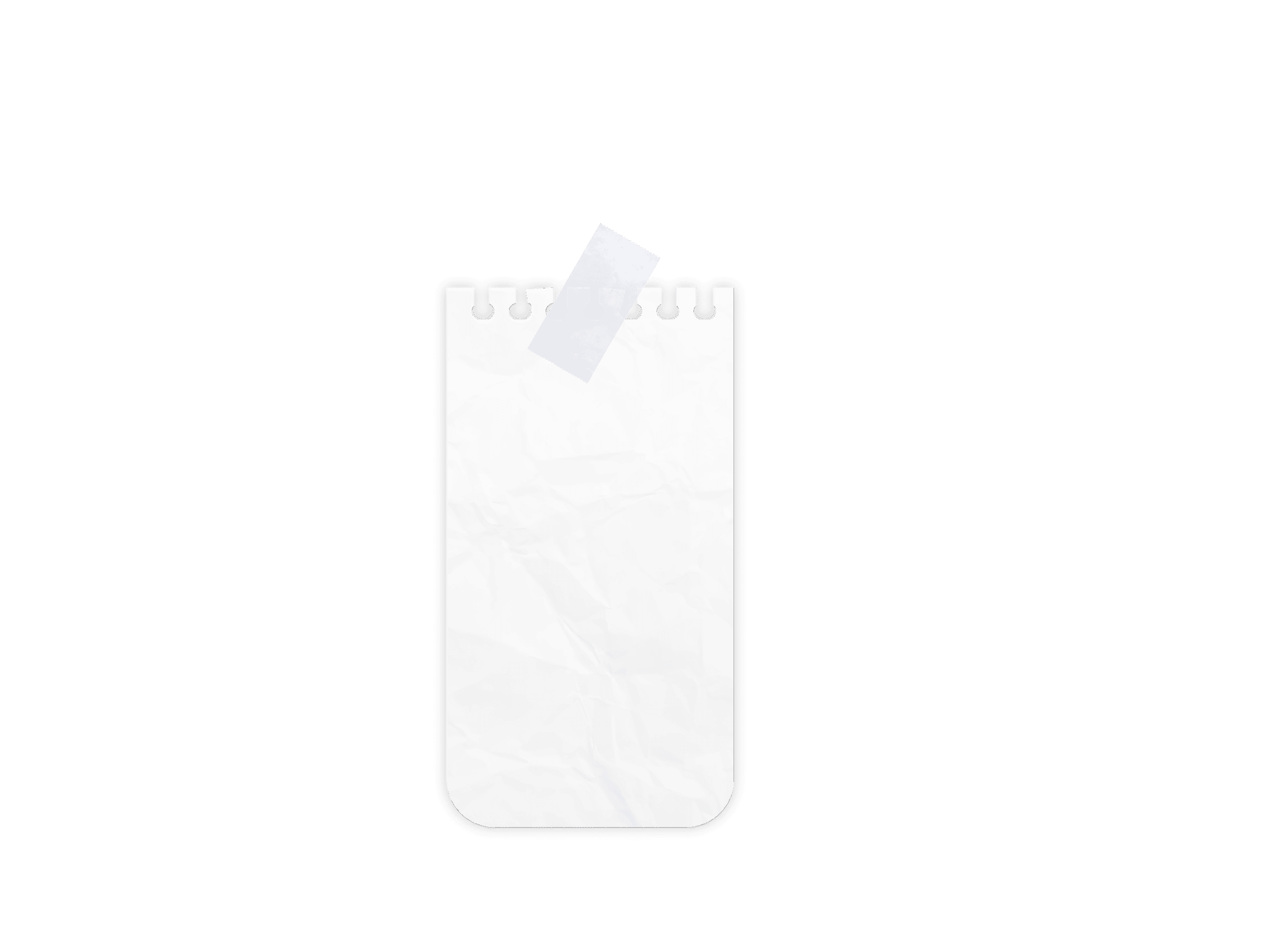 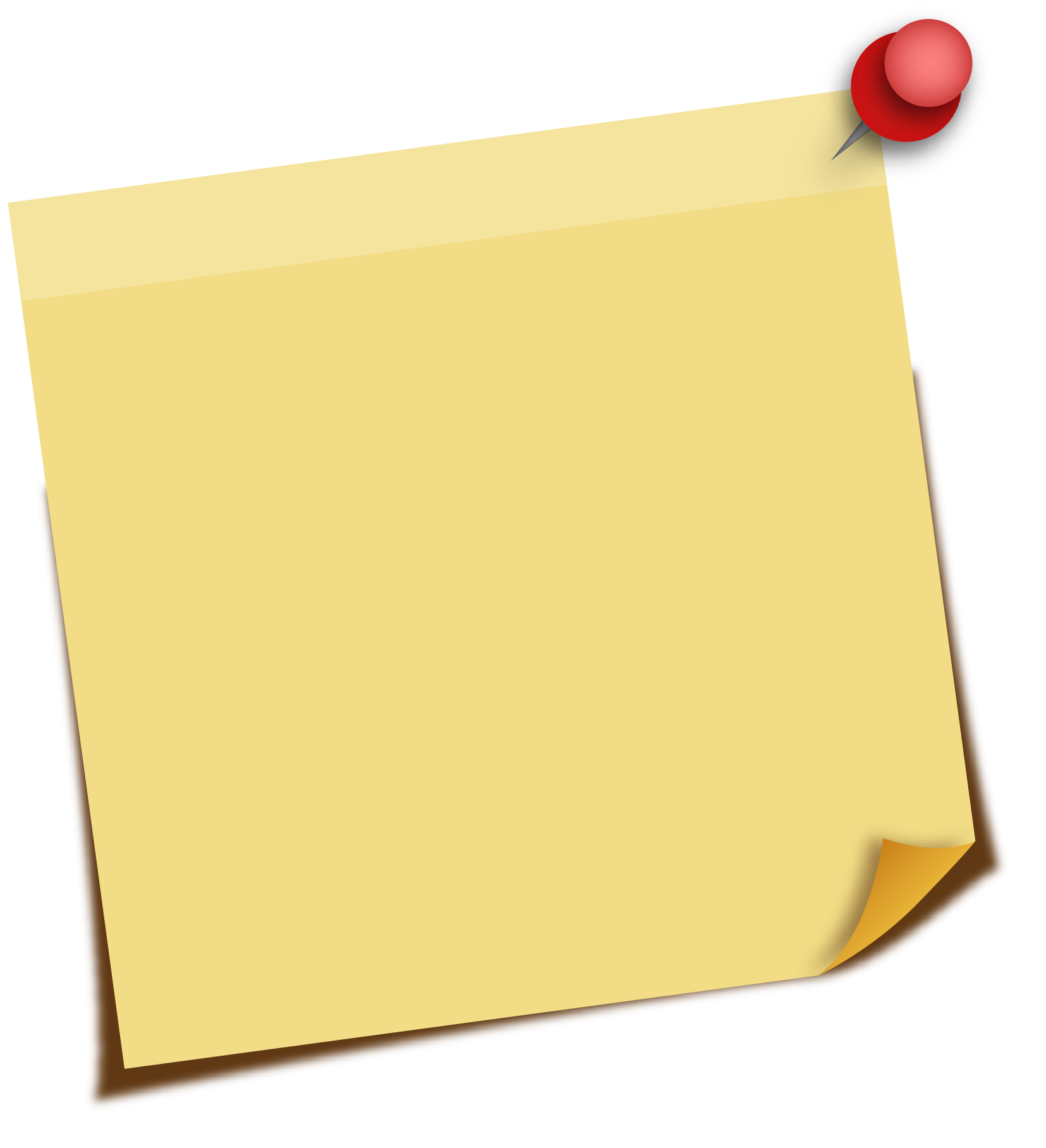 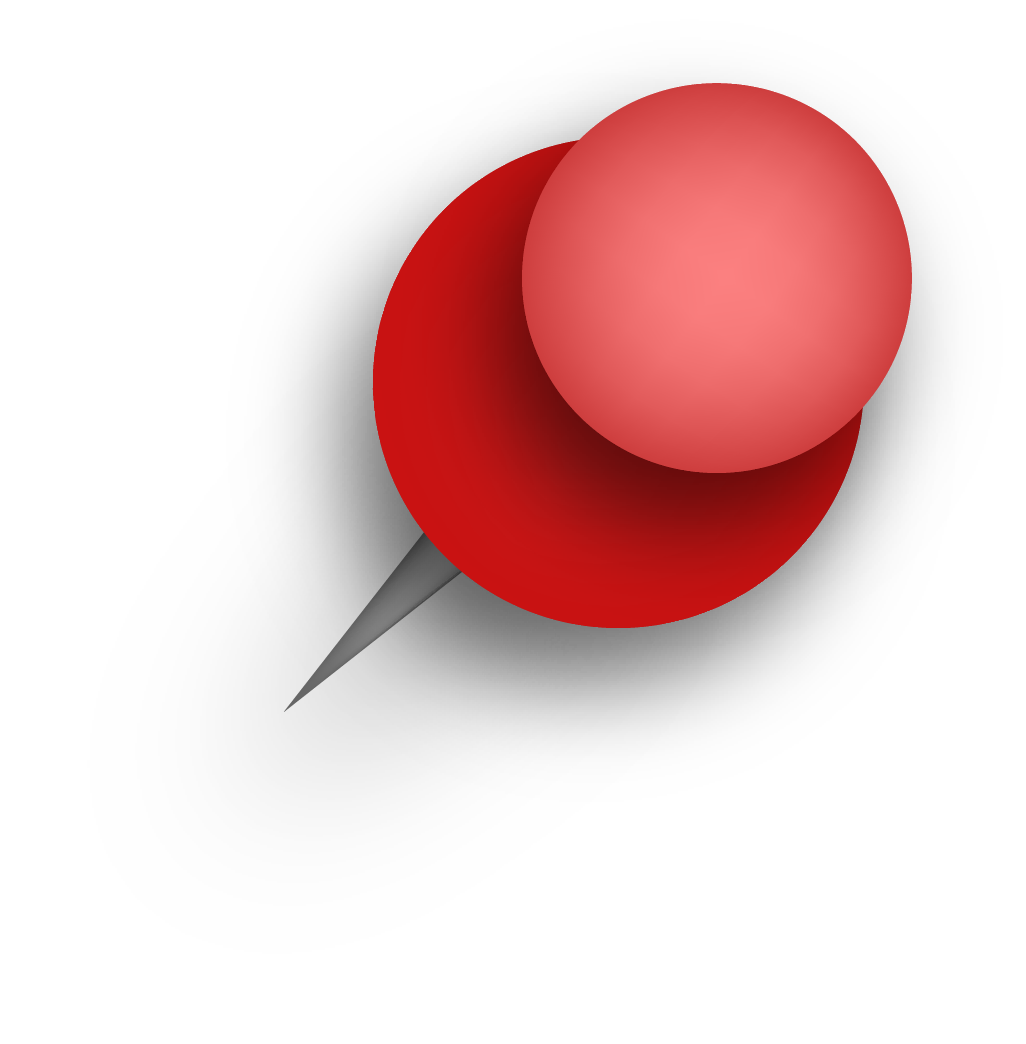 Word Surgery
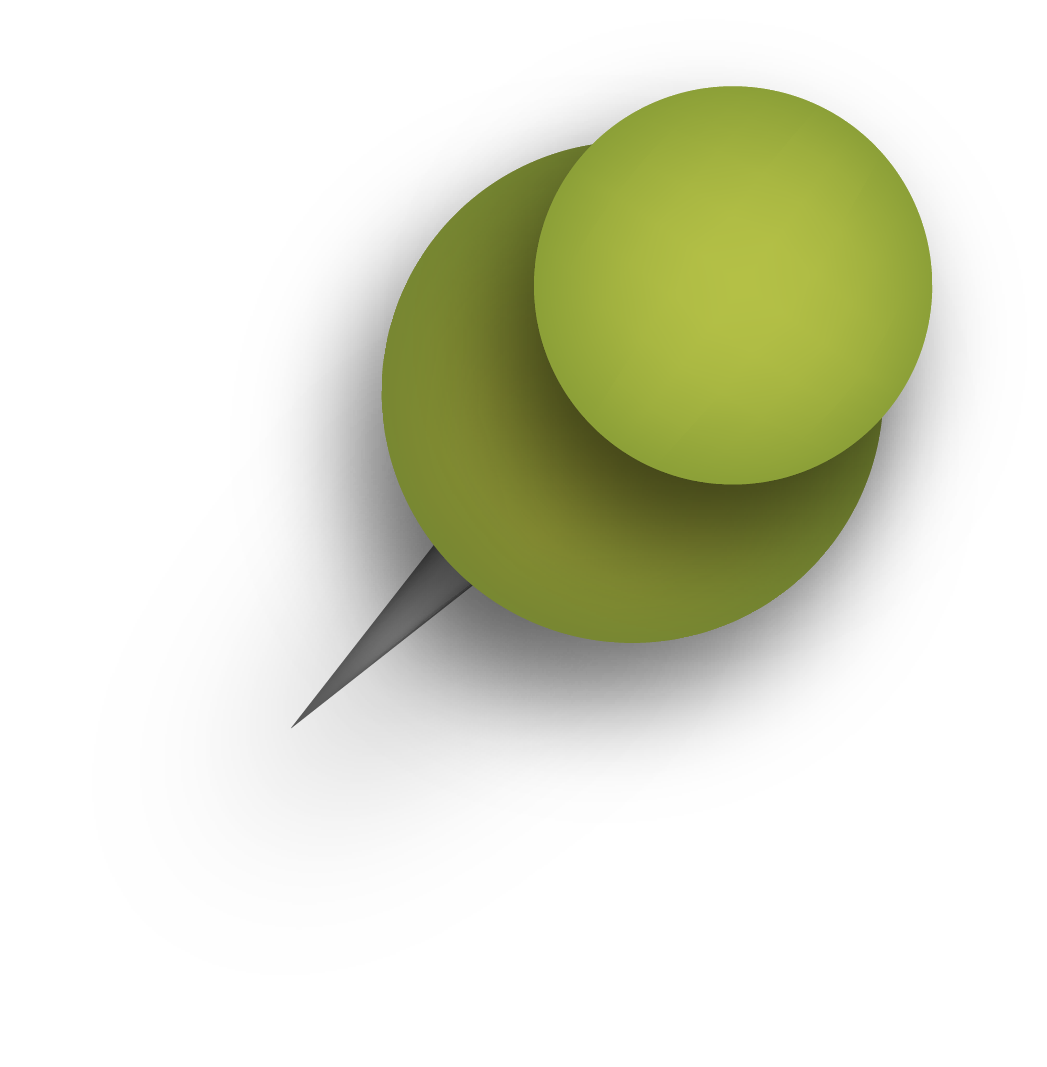 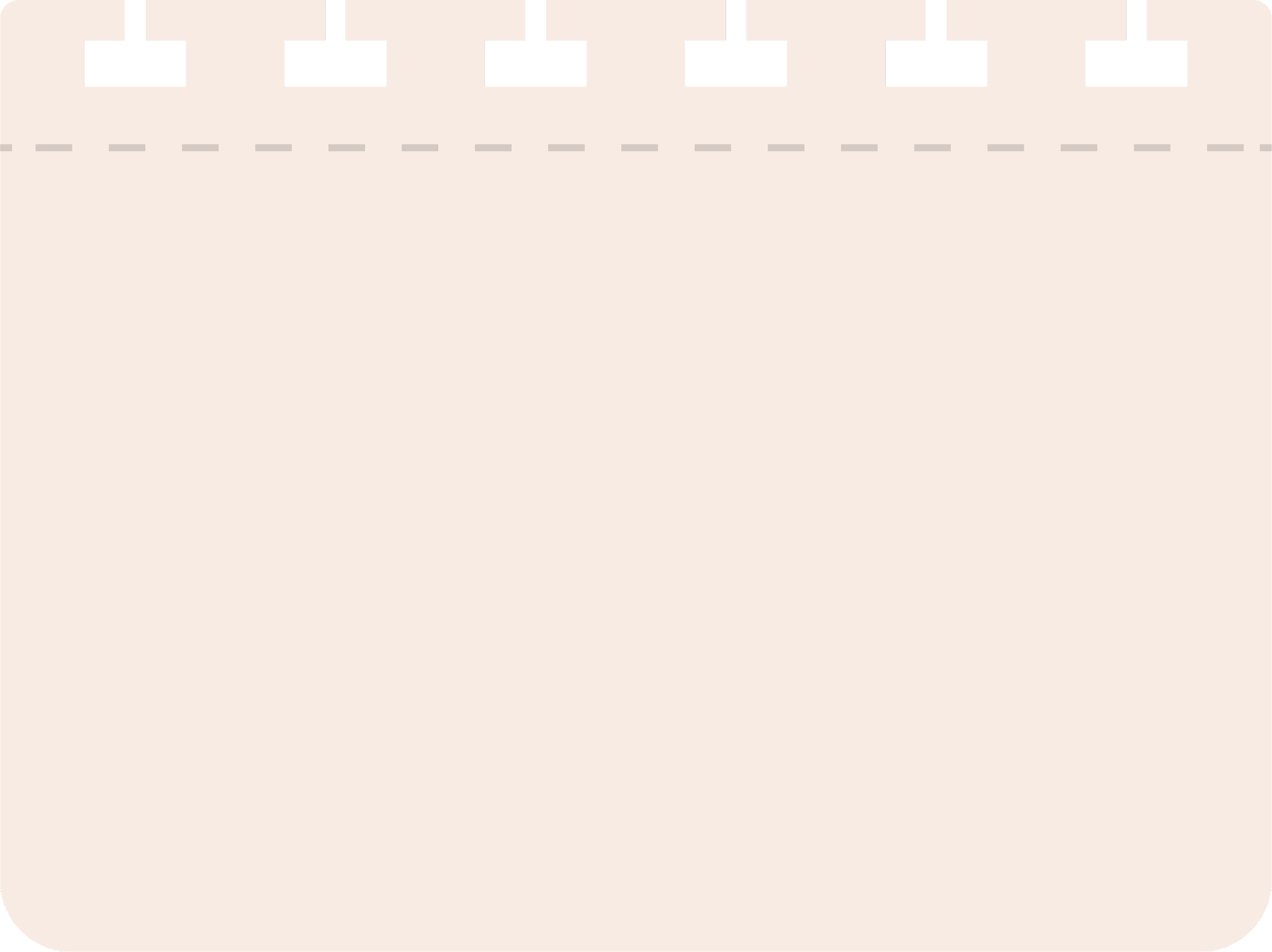 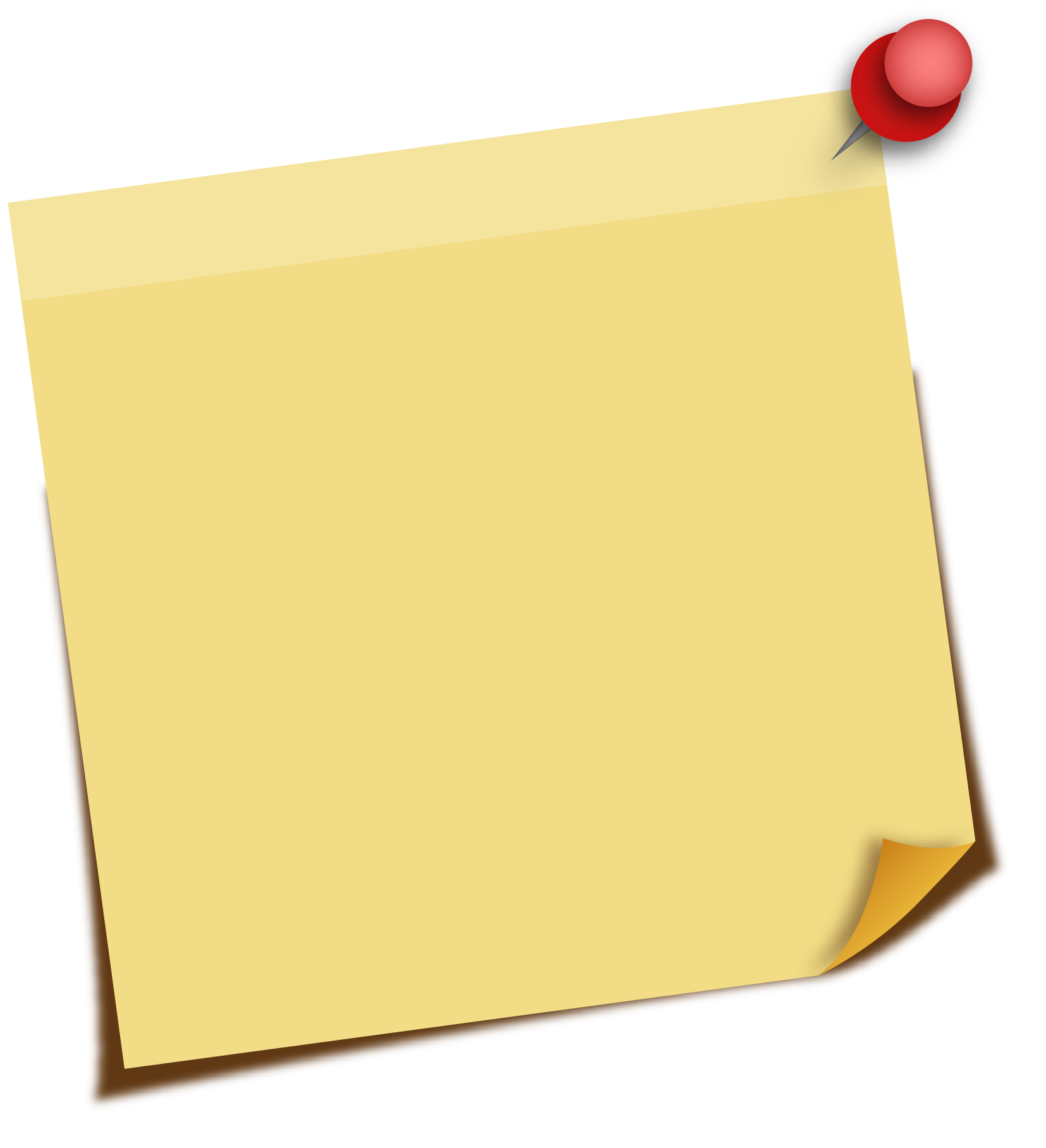 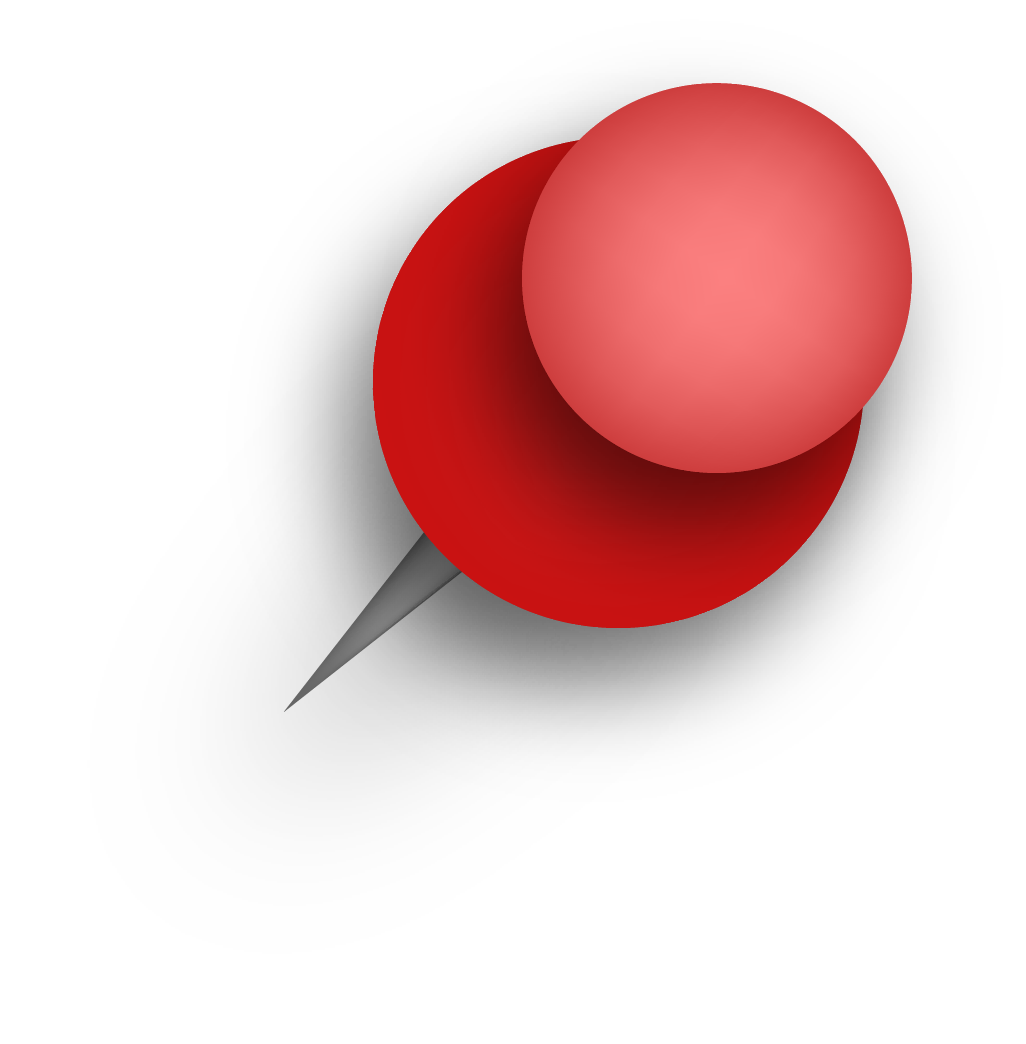 Myo/rrhexis
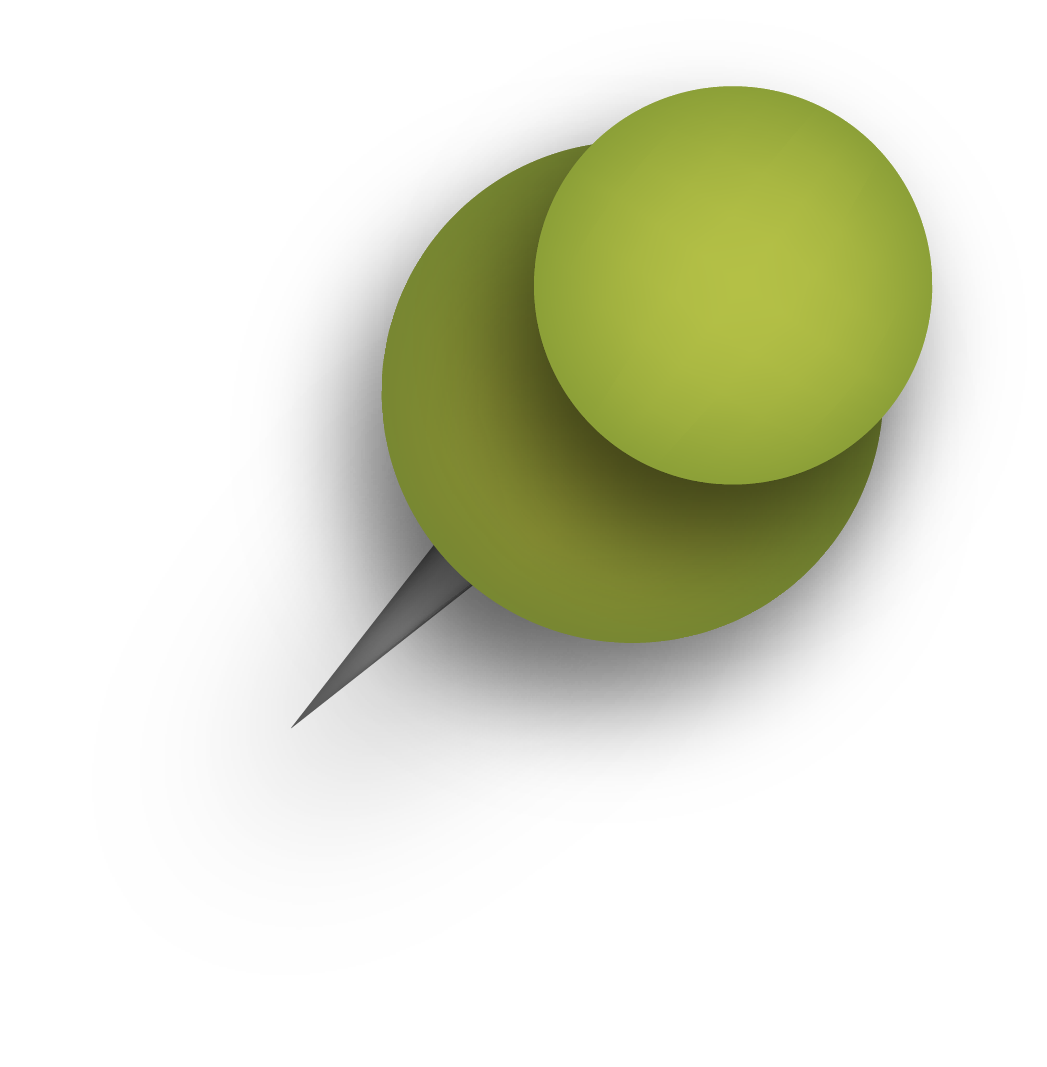 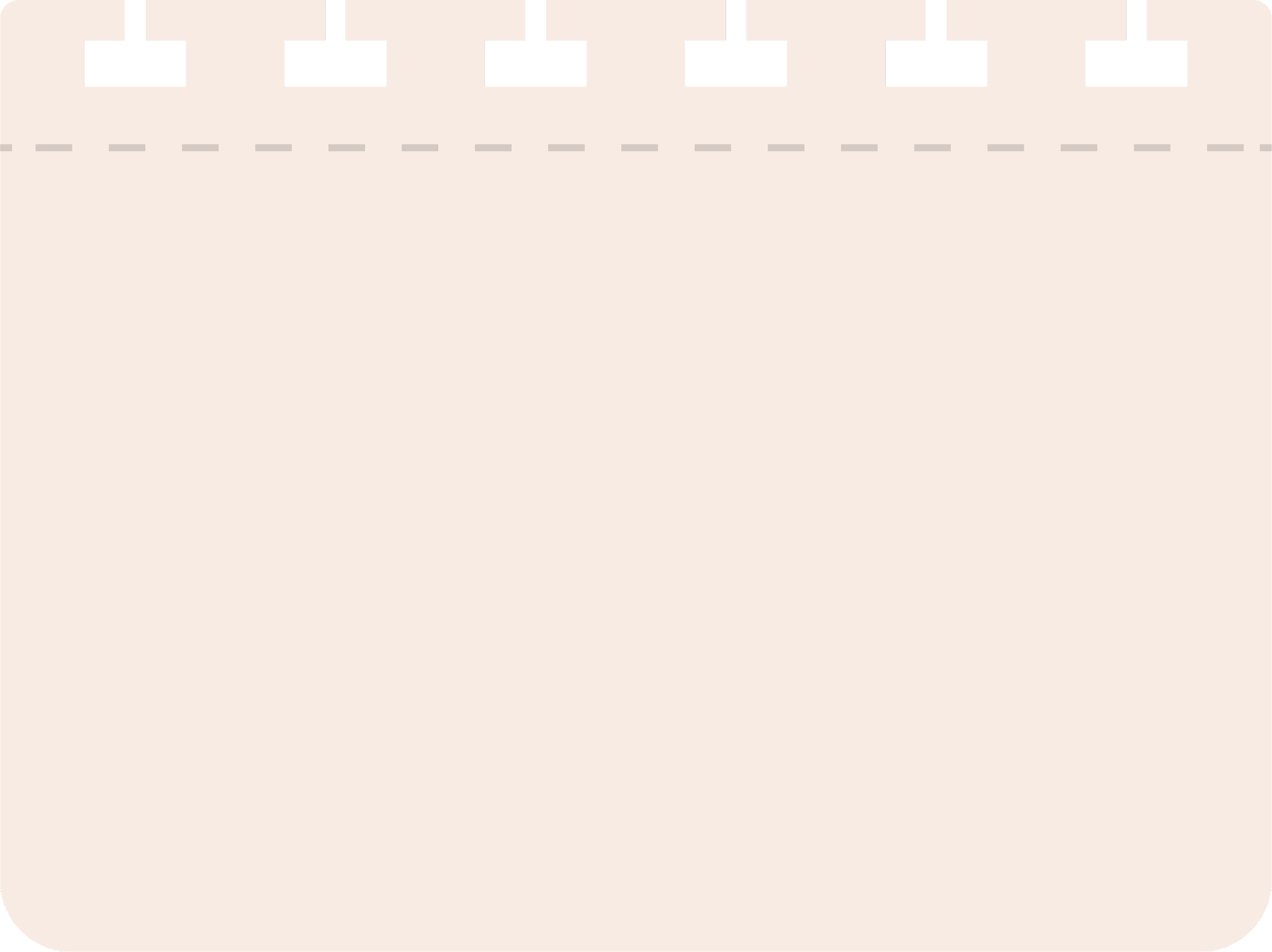 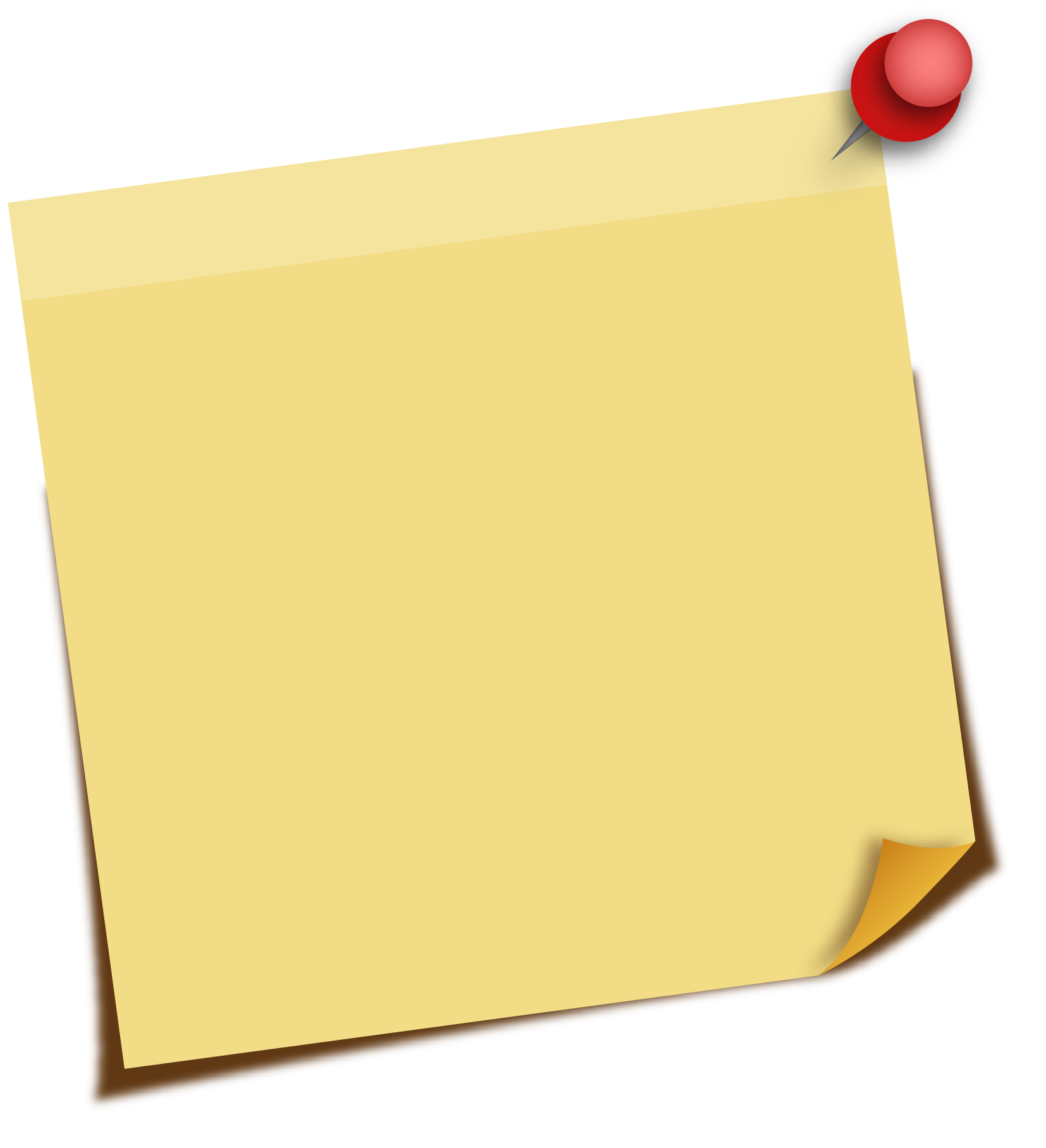 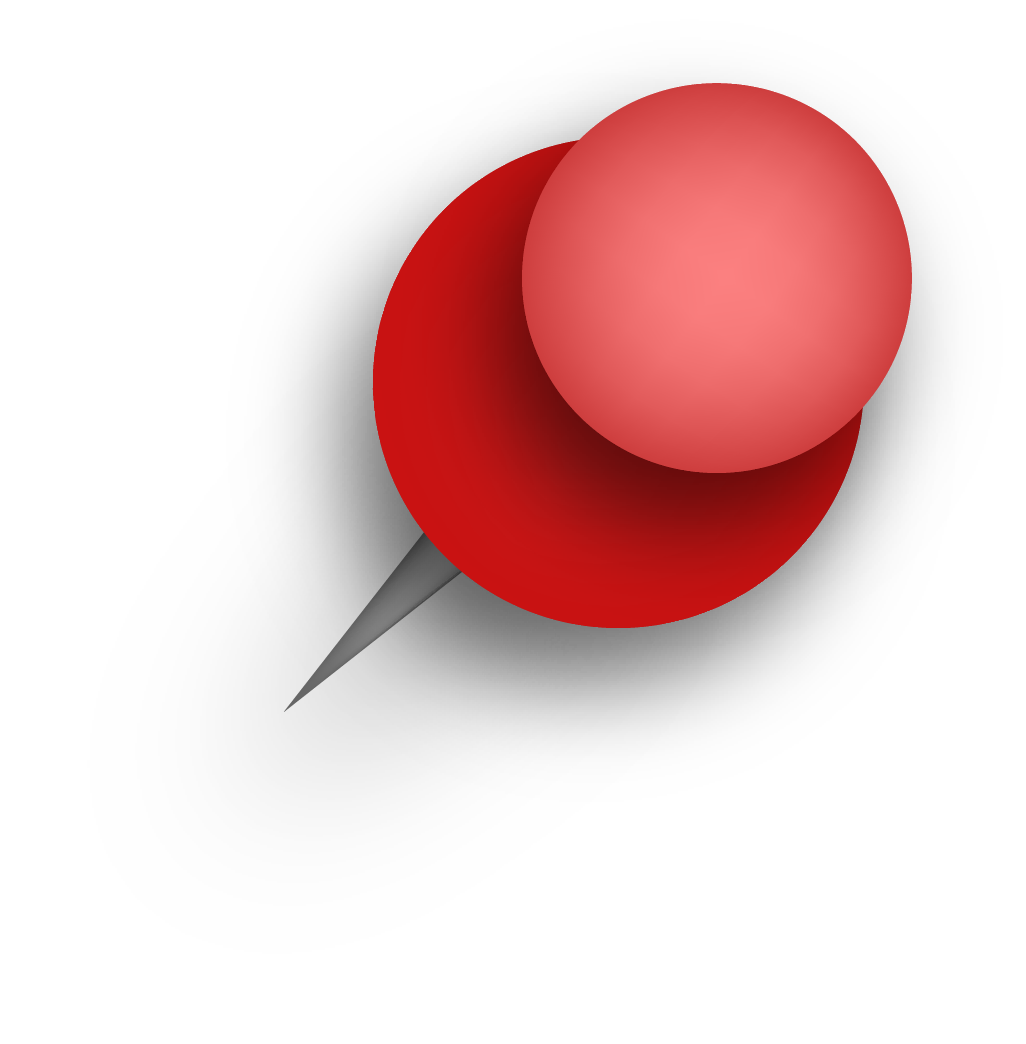 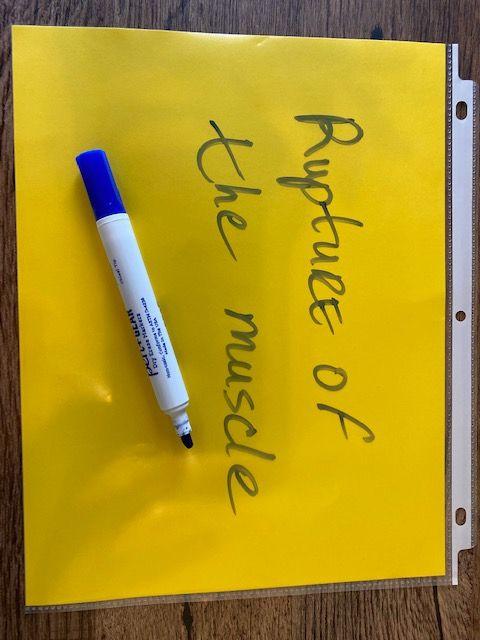 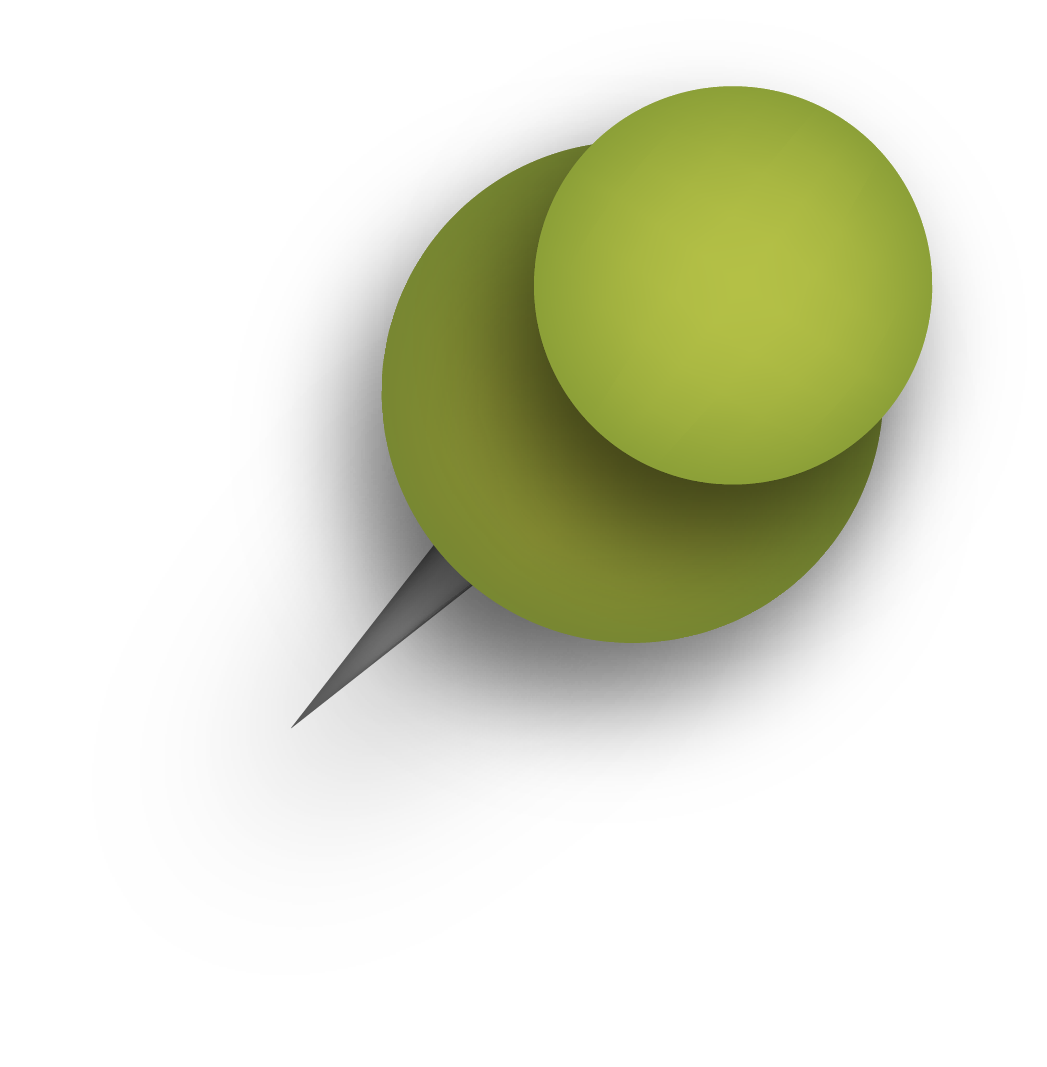 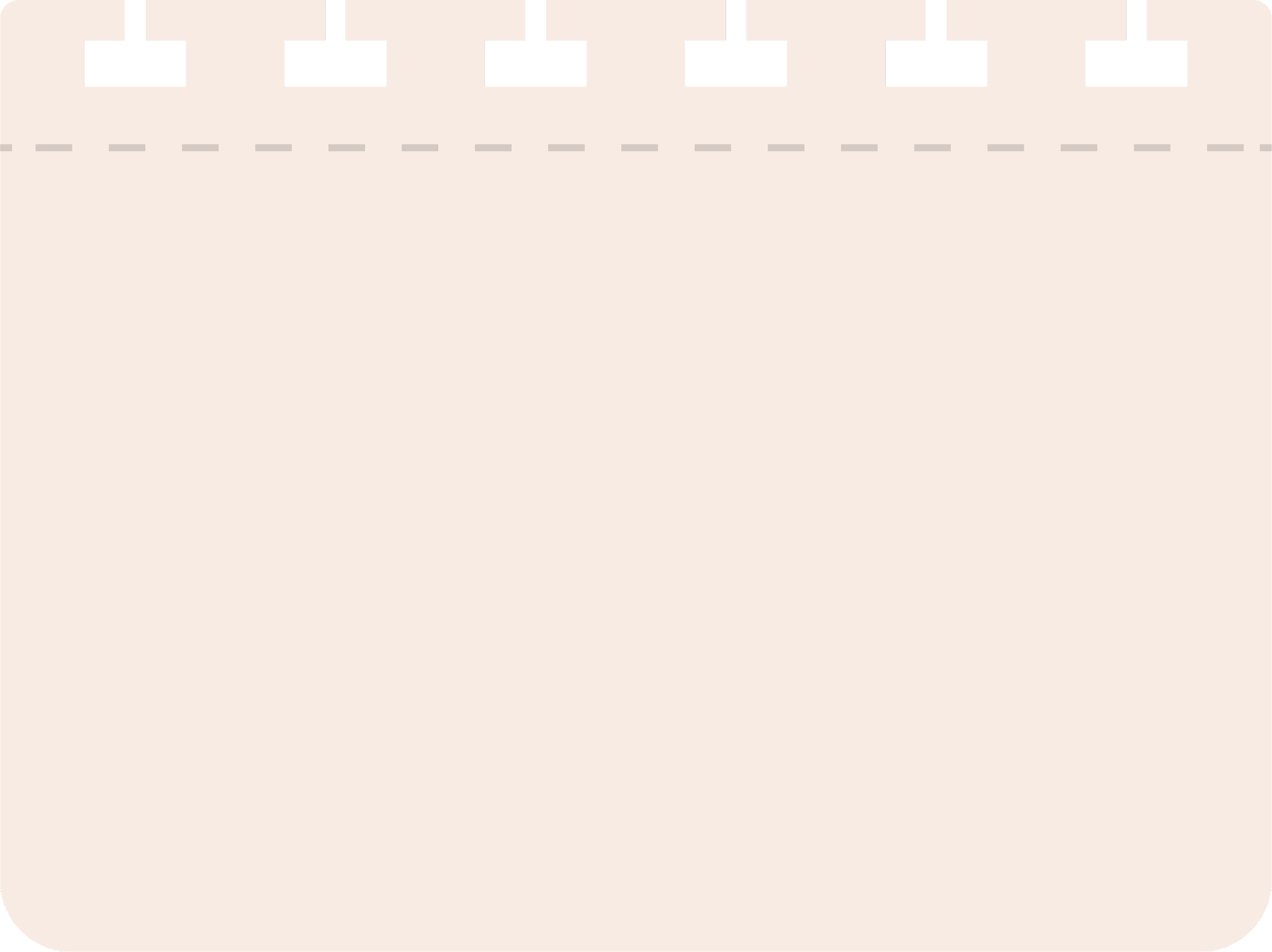 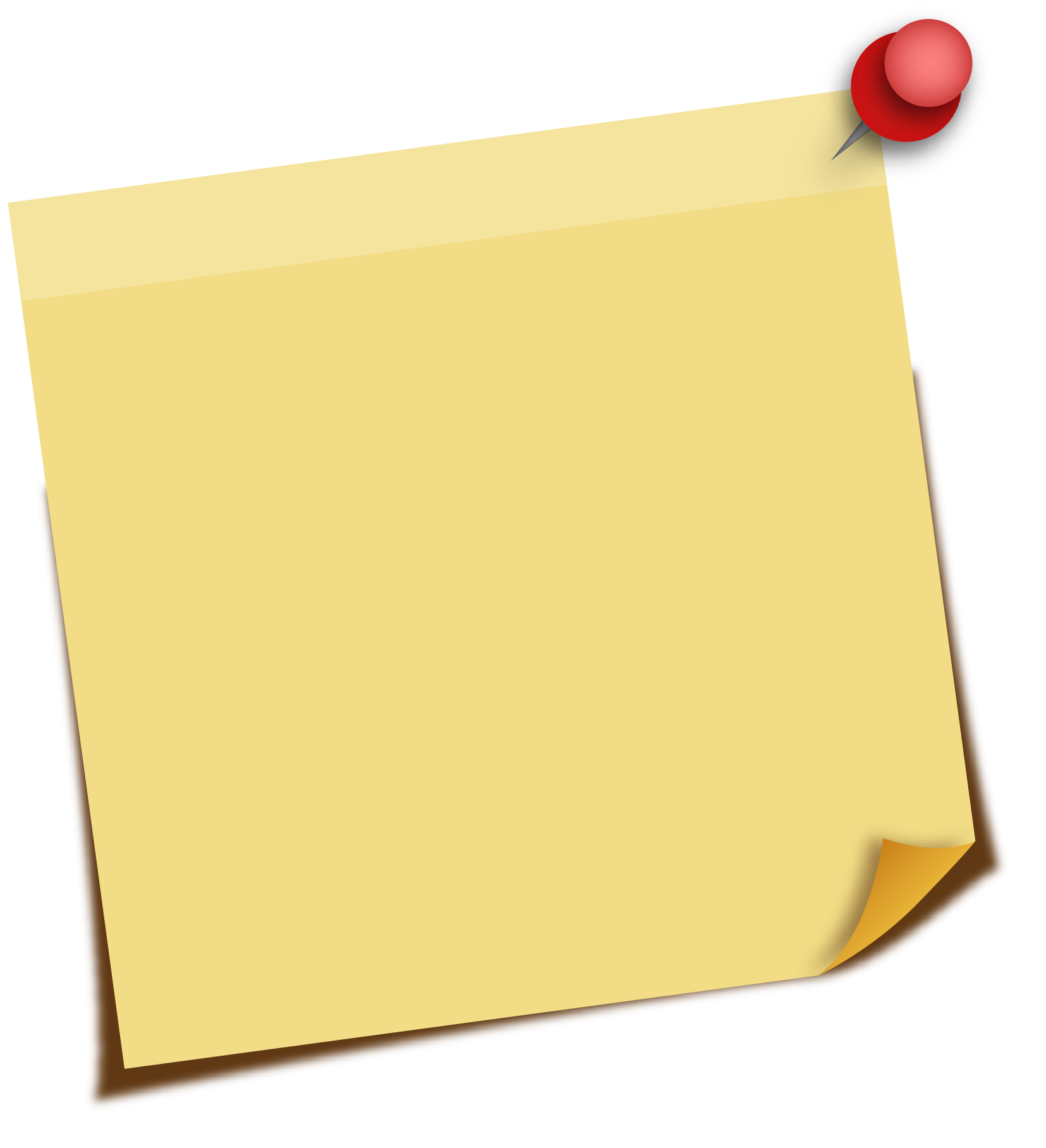 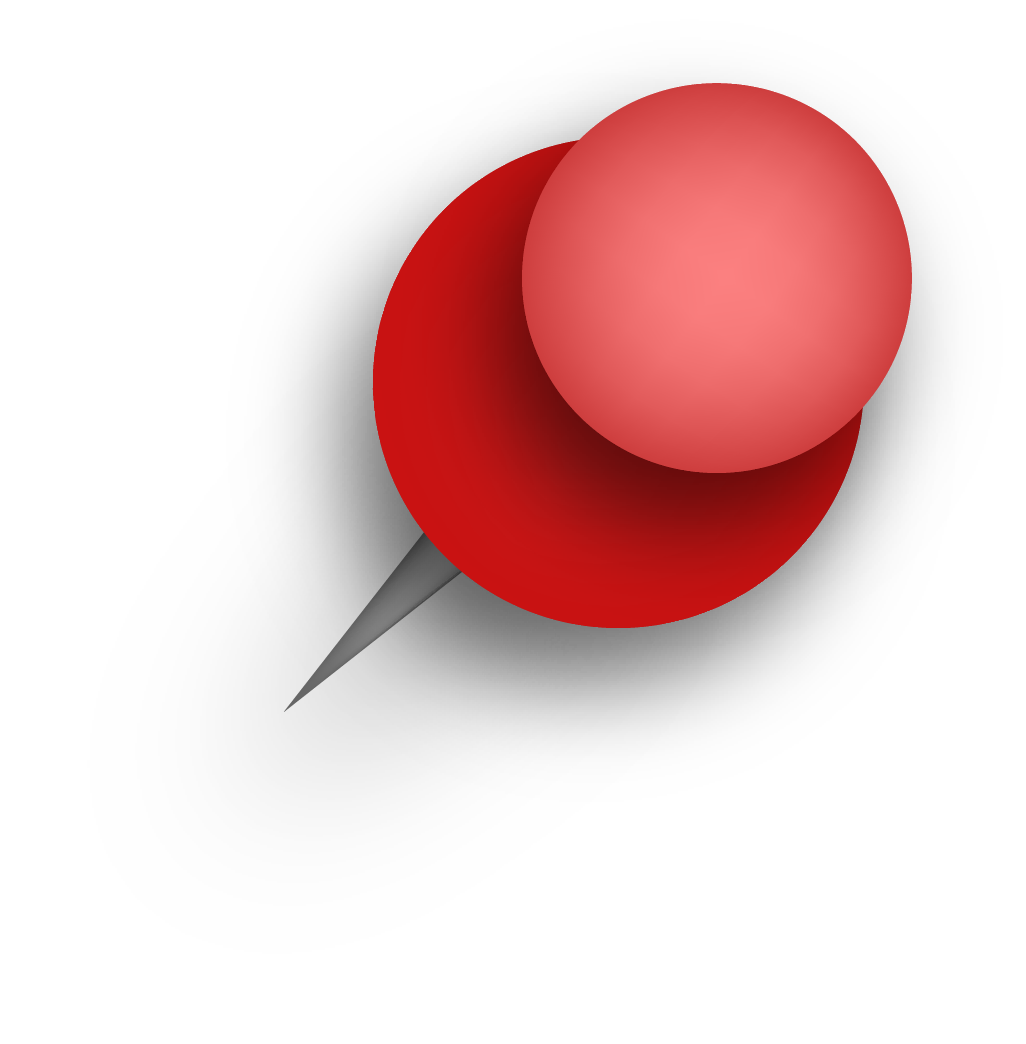 Rupture of the muscle
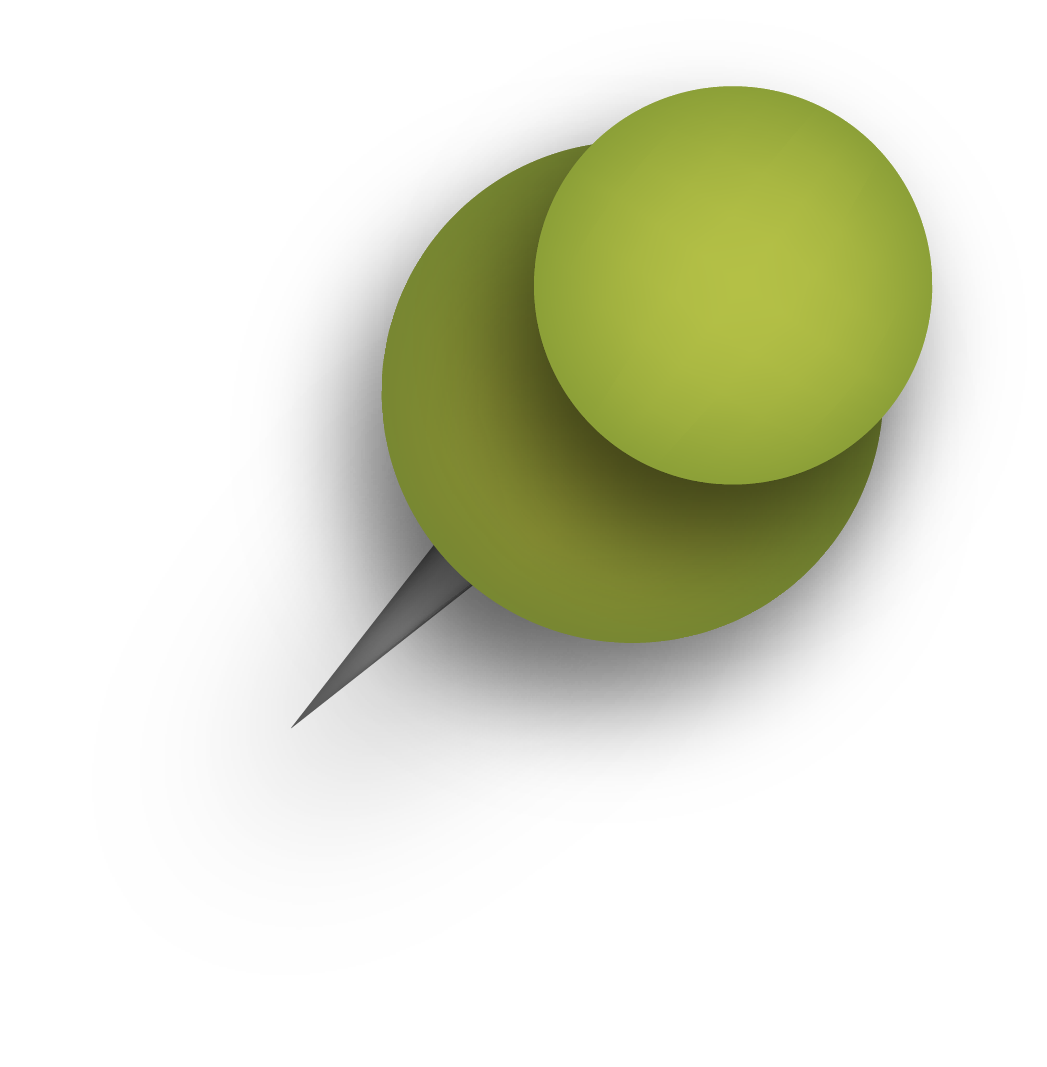 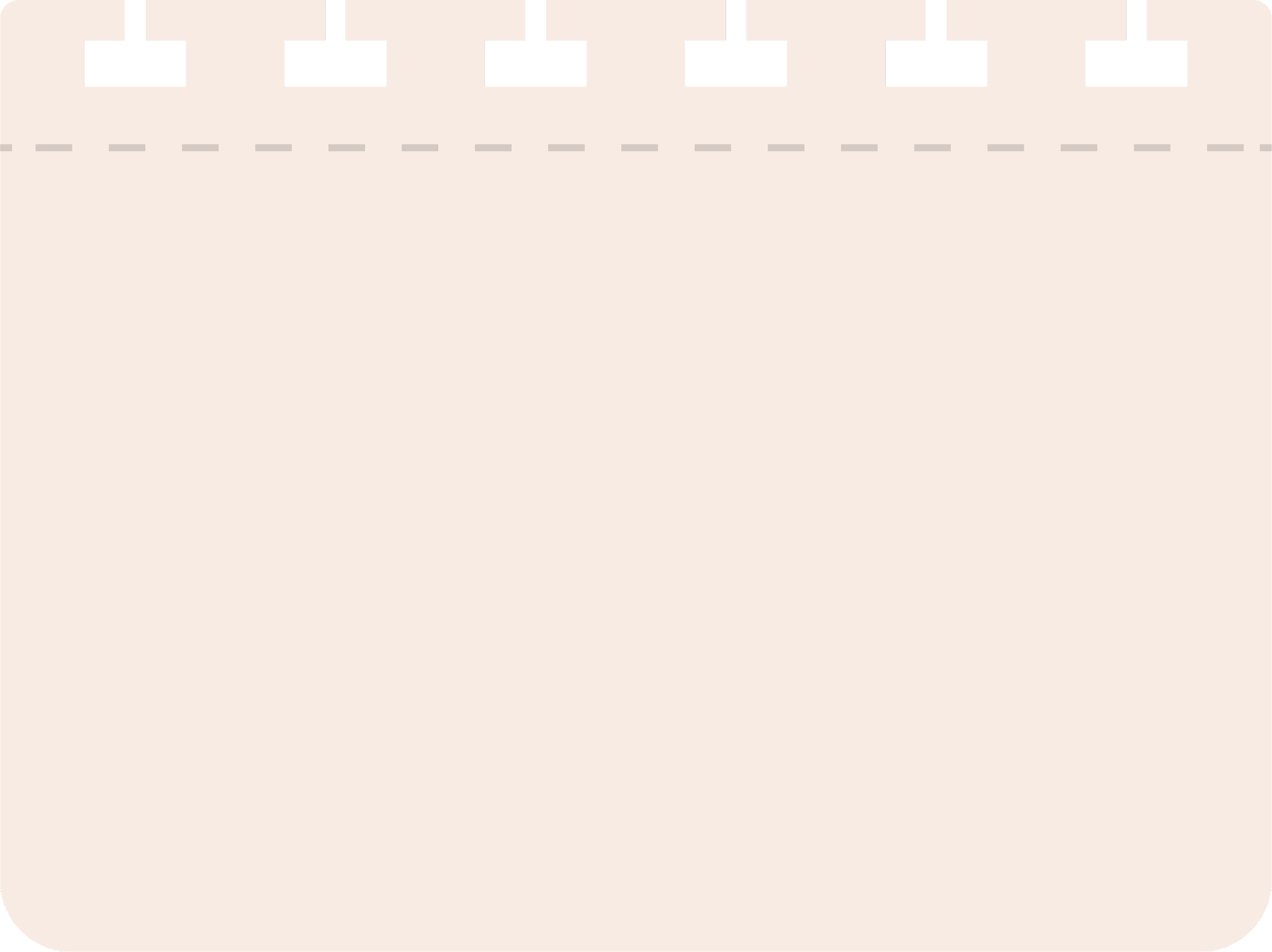 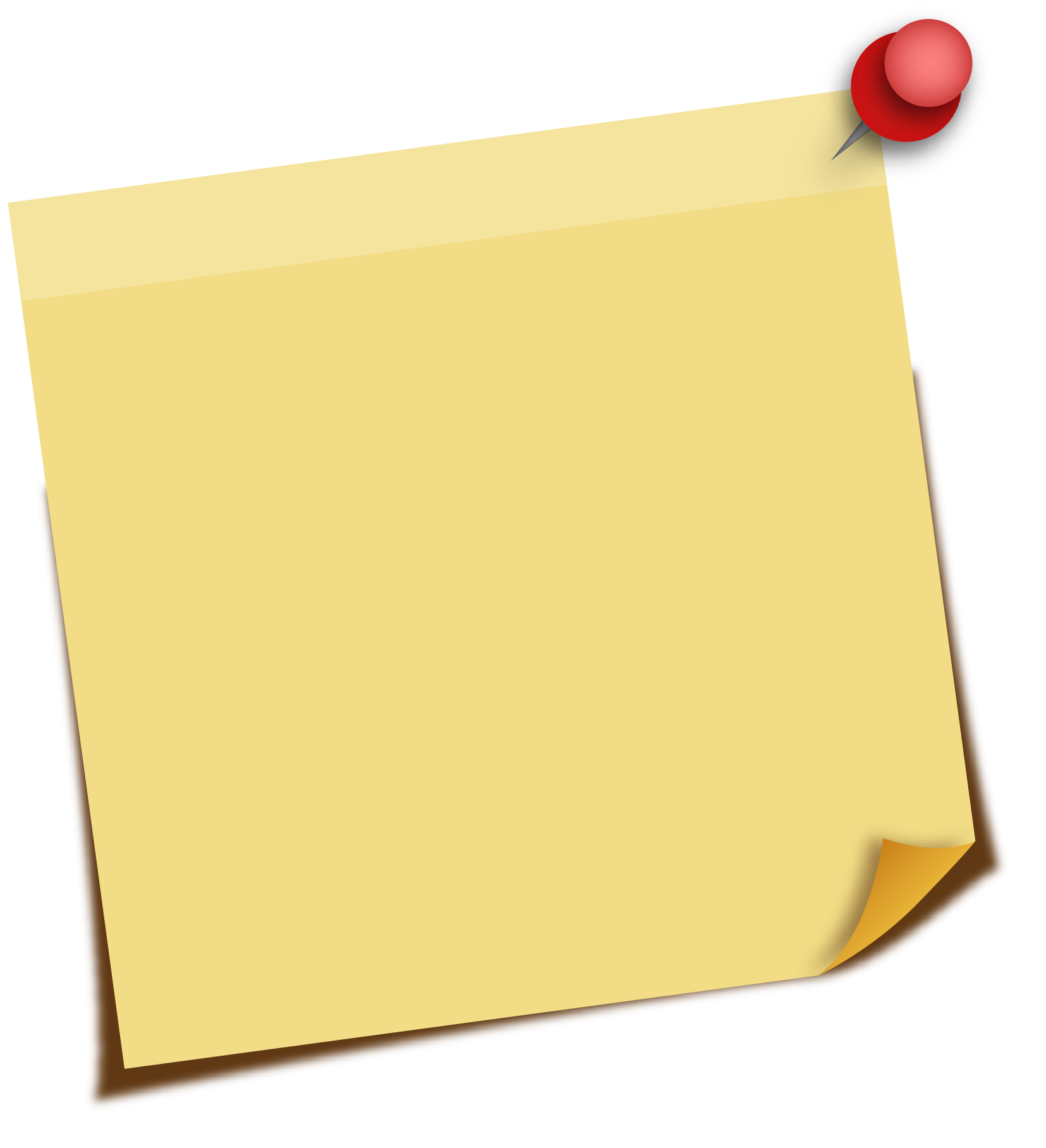 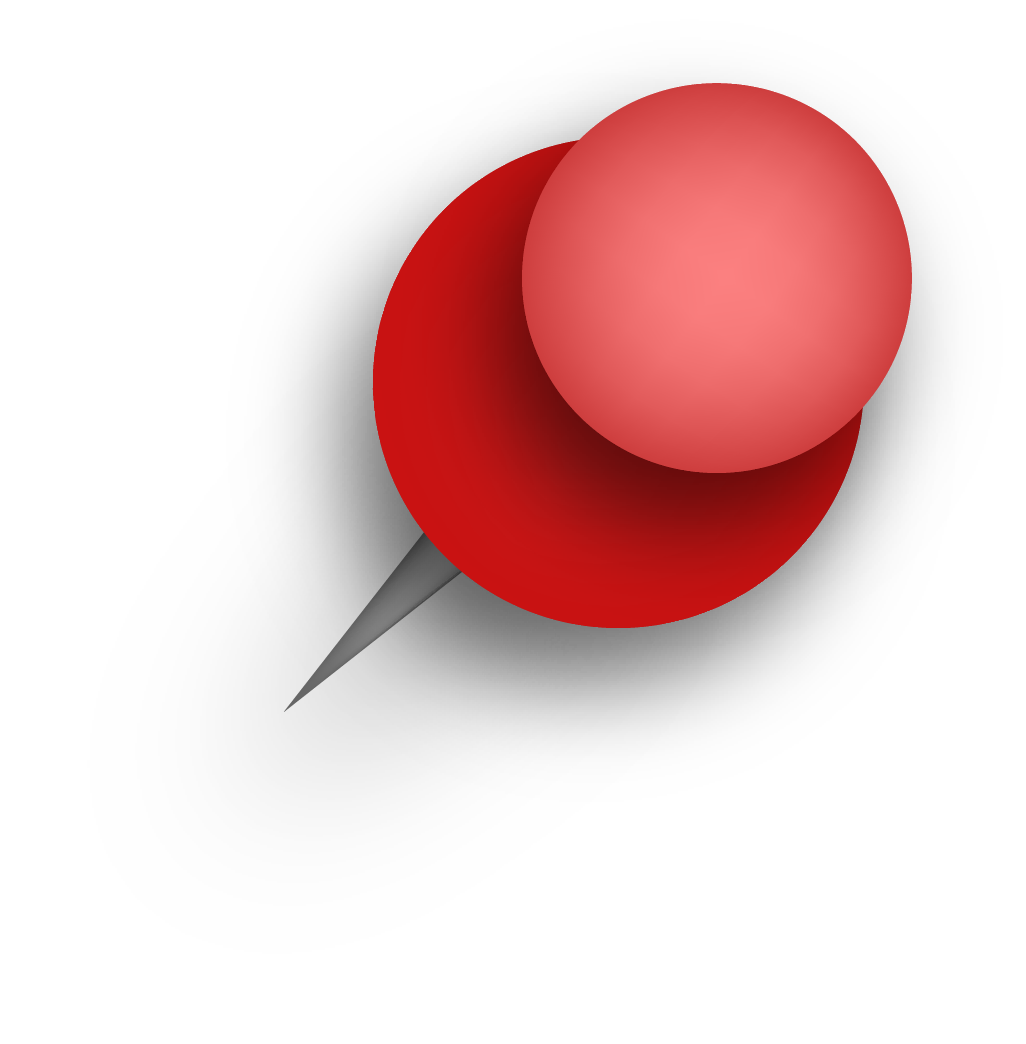 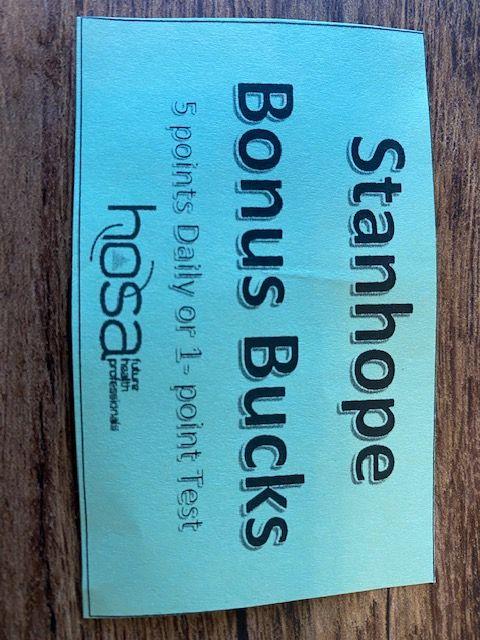 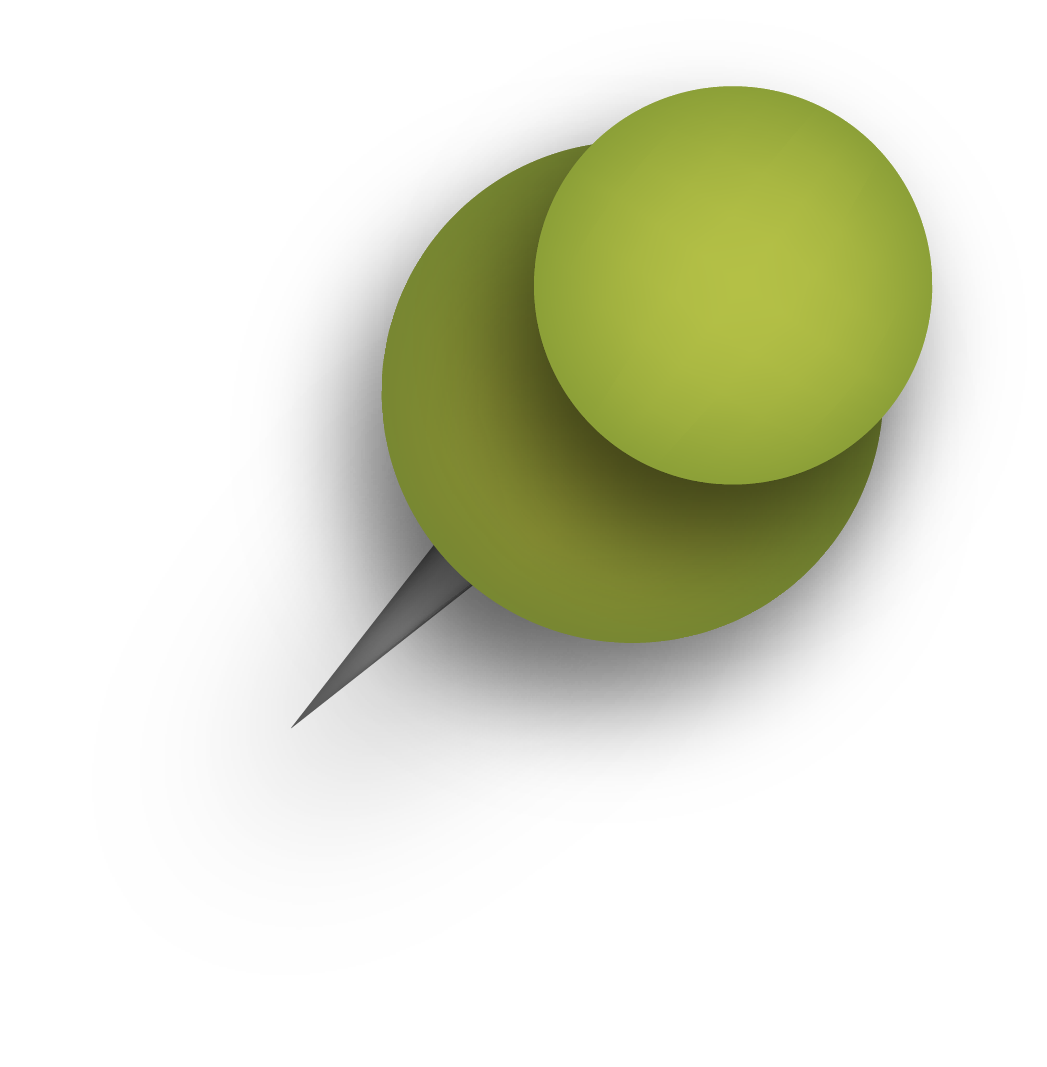 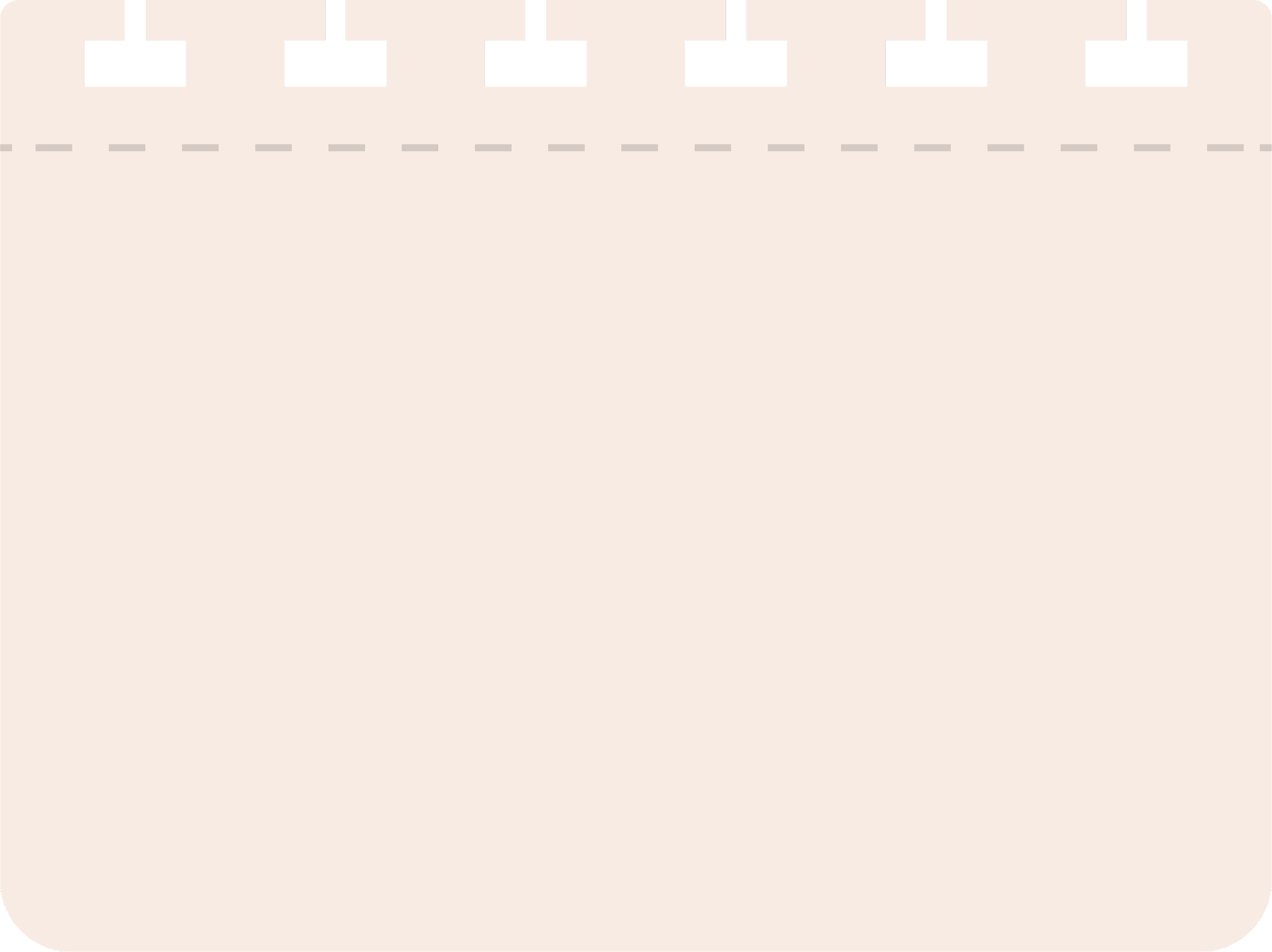 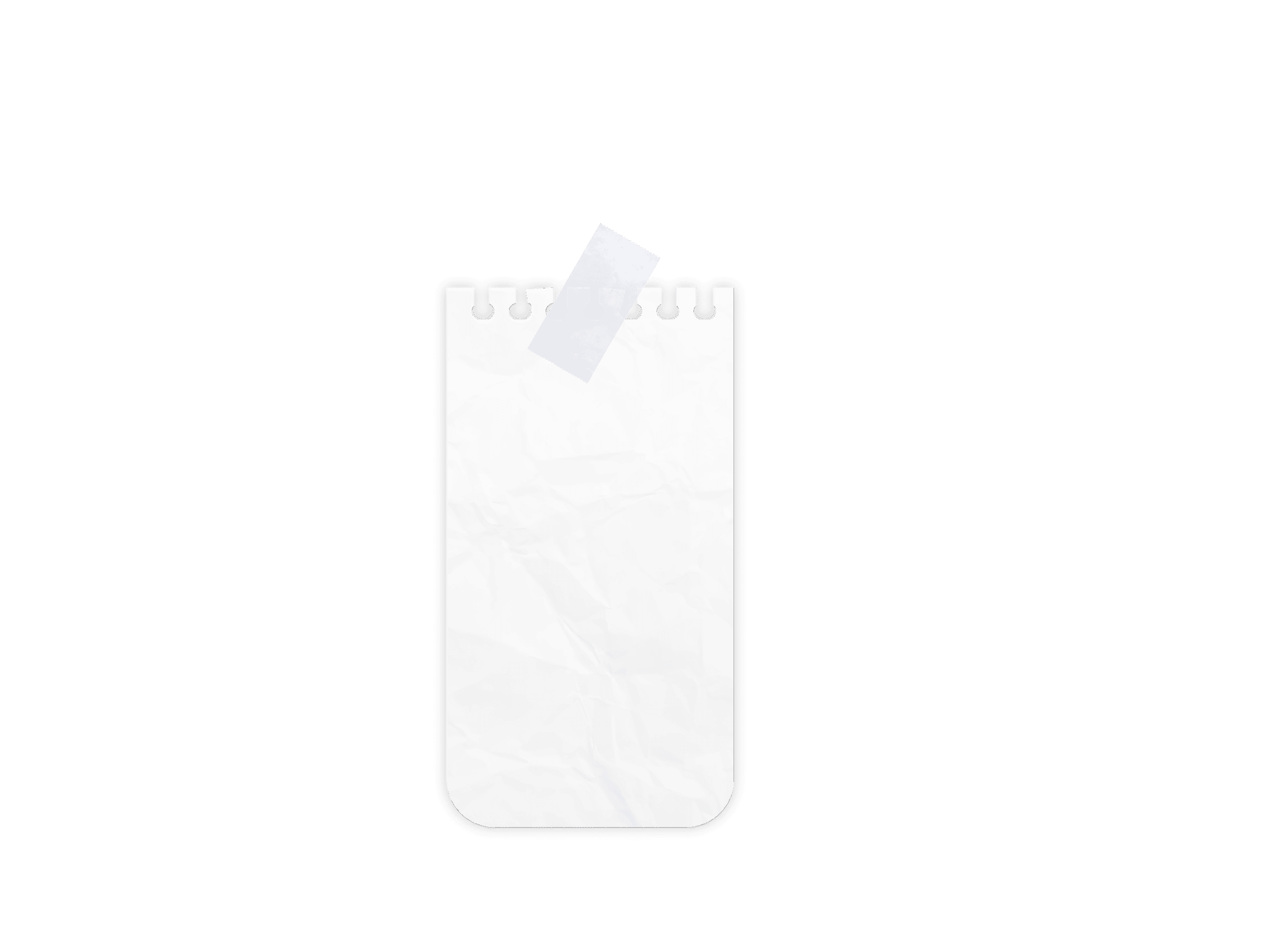 Direction found in Lesson Plans
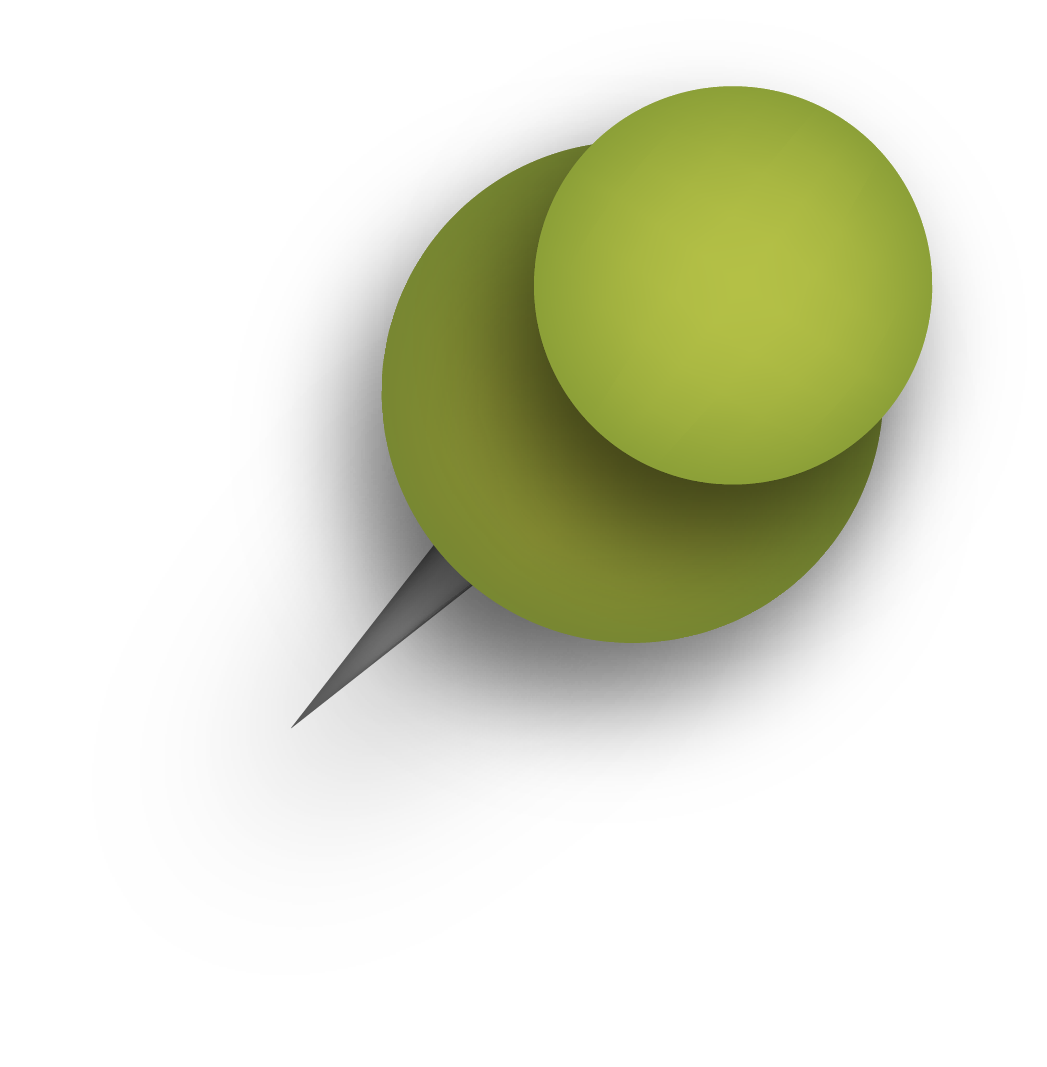 Review Activities
Foldables
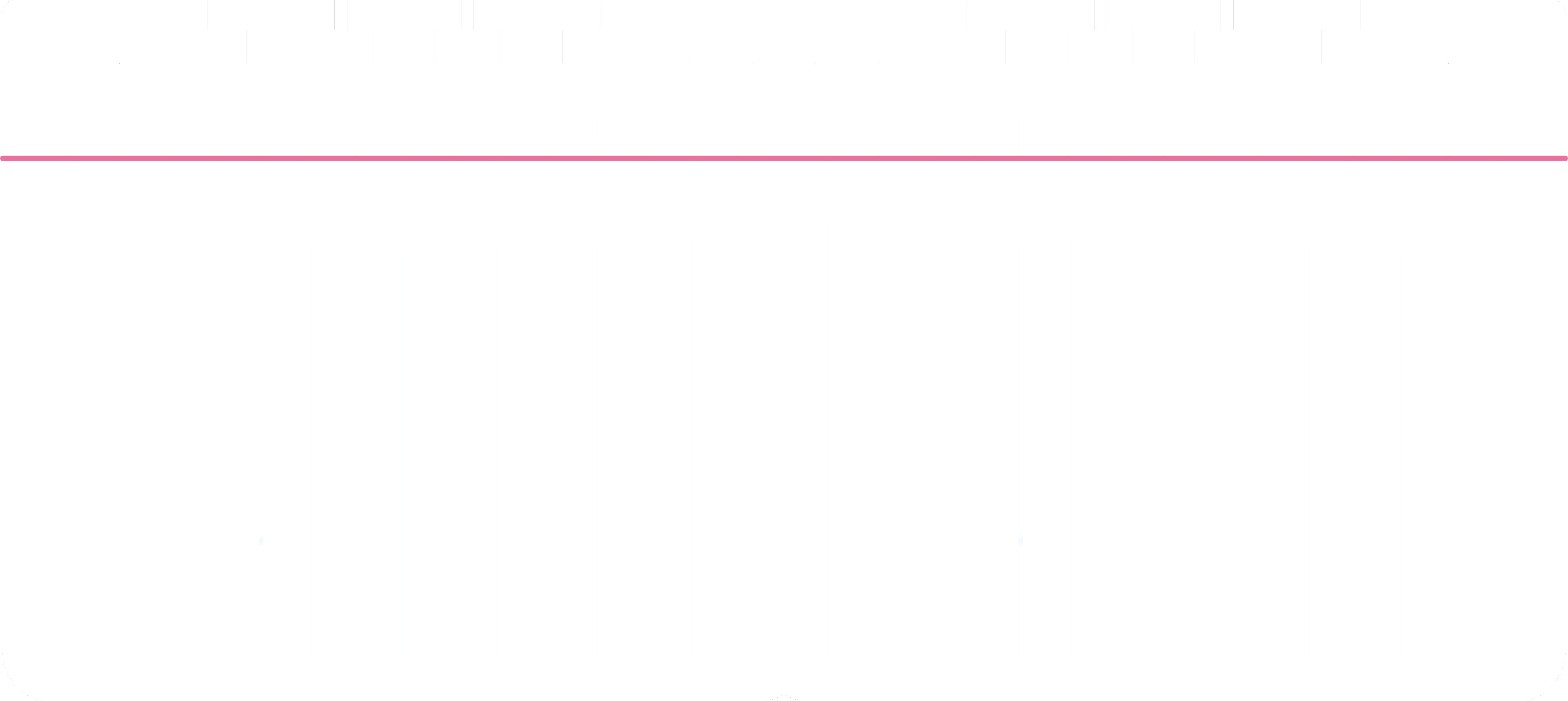 Bell ringers
Exit Tickets
Labs
Flash 
cards
Games
White Boards
Models
Table Groups
Small group Races
Diagram cards
Word Surgery
Word Construction
Diagram Drills
Bingo
Flyswatter
Kahoot
Gimlet
Quizlet
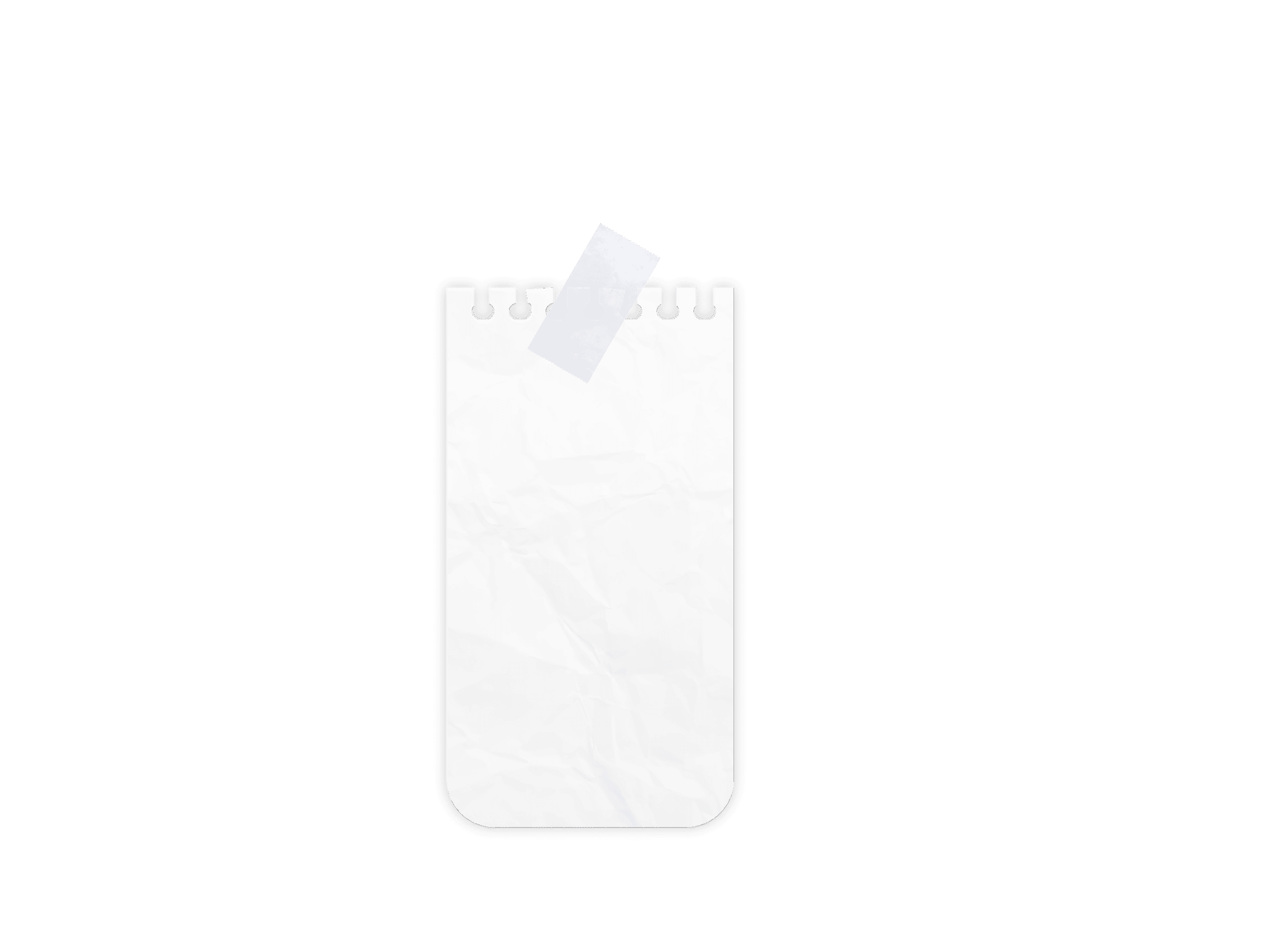 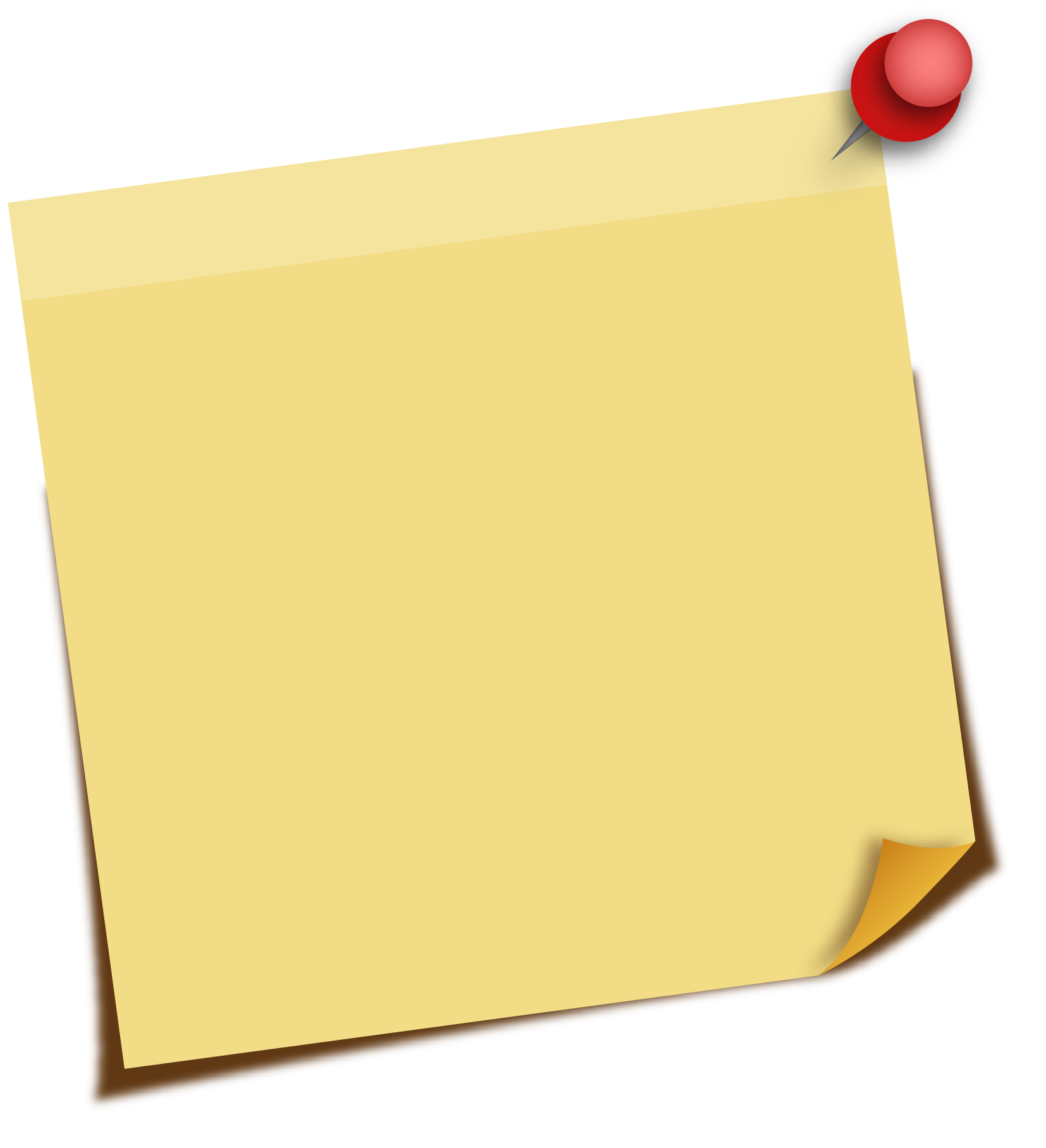 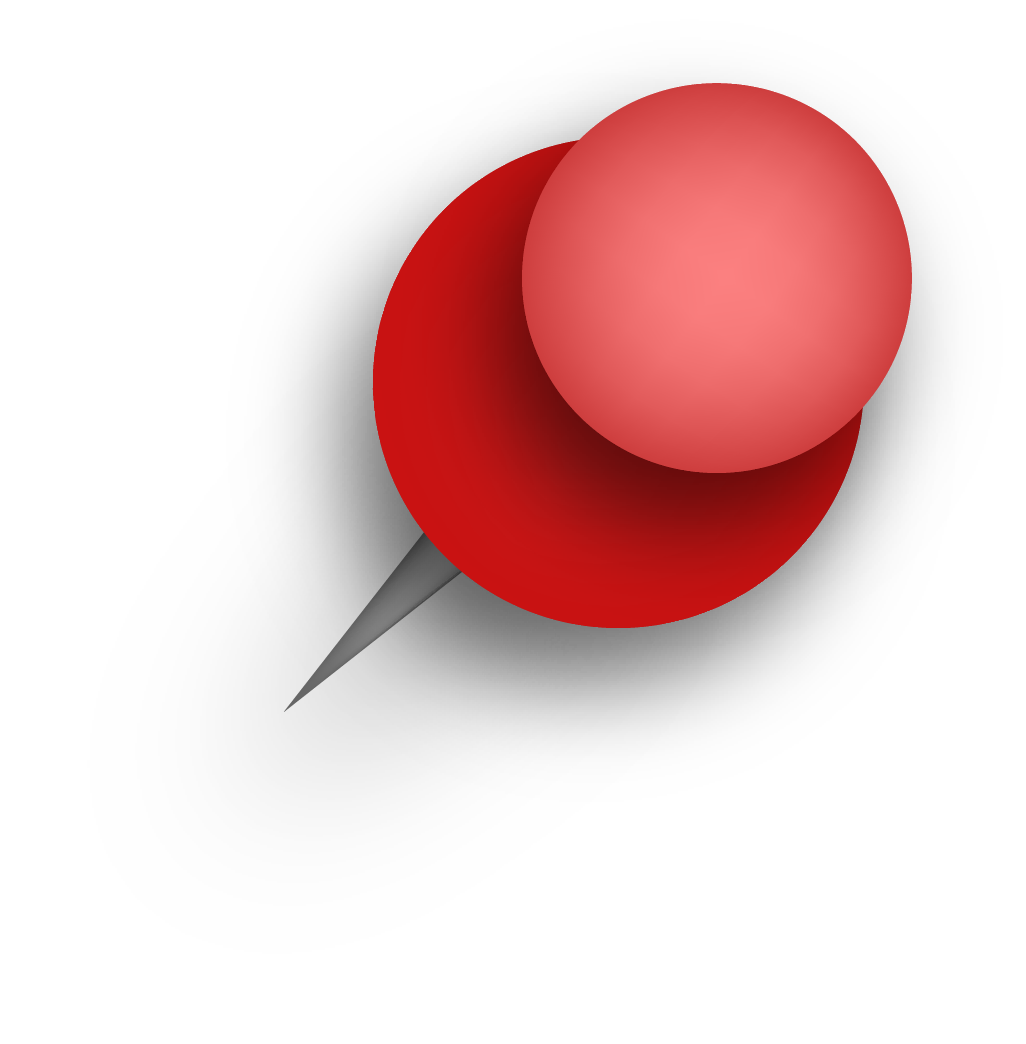 Word Construction
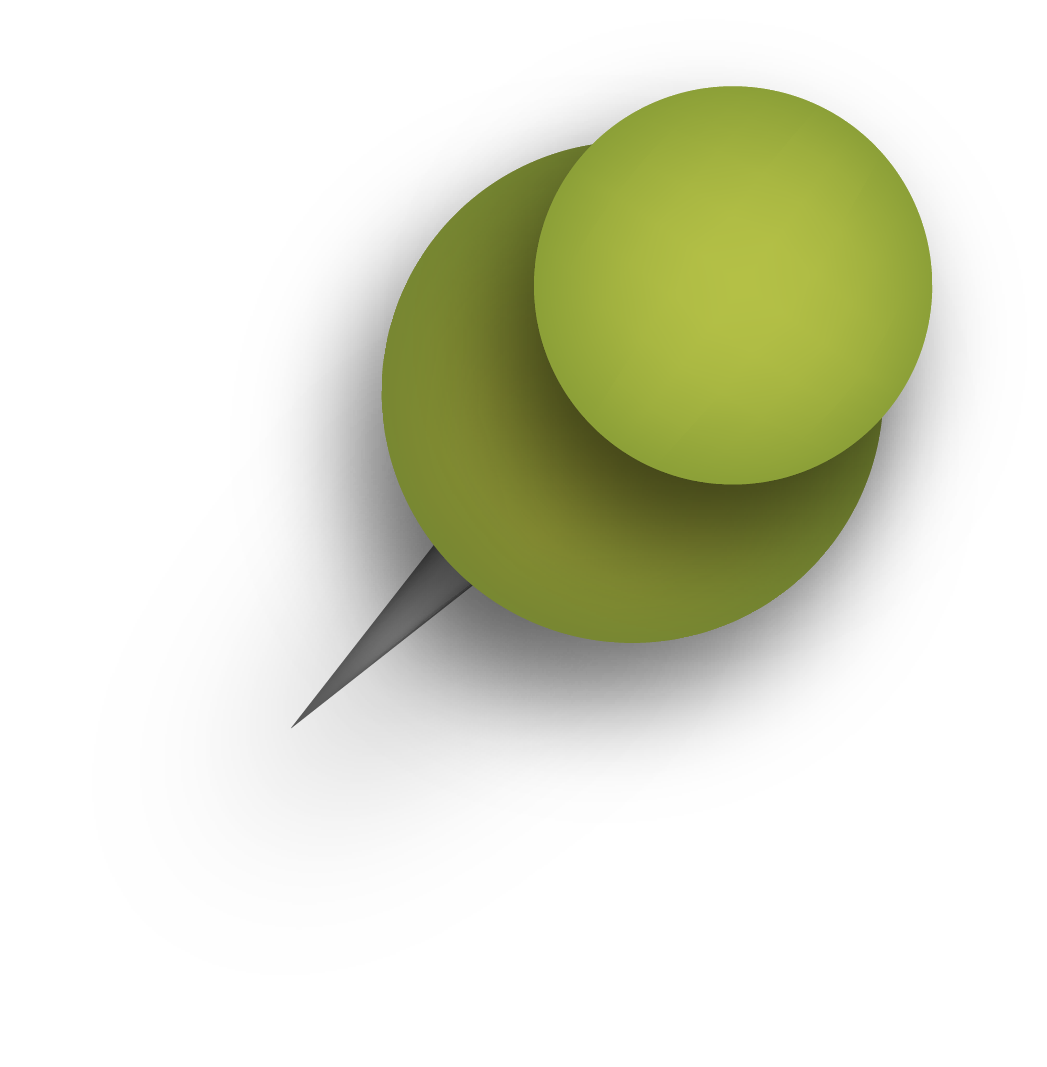 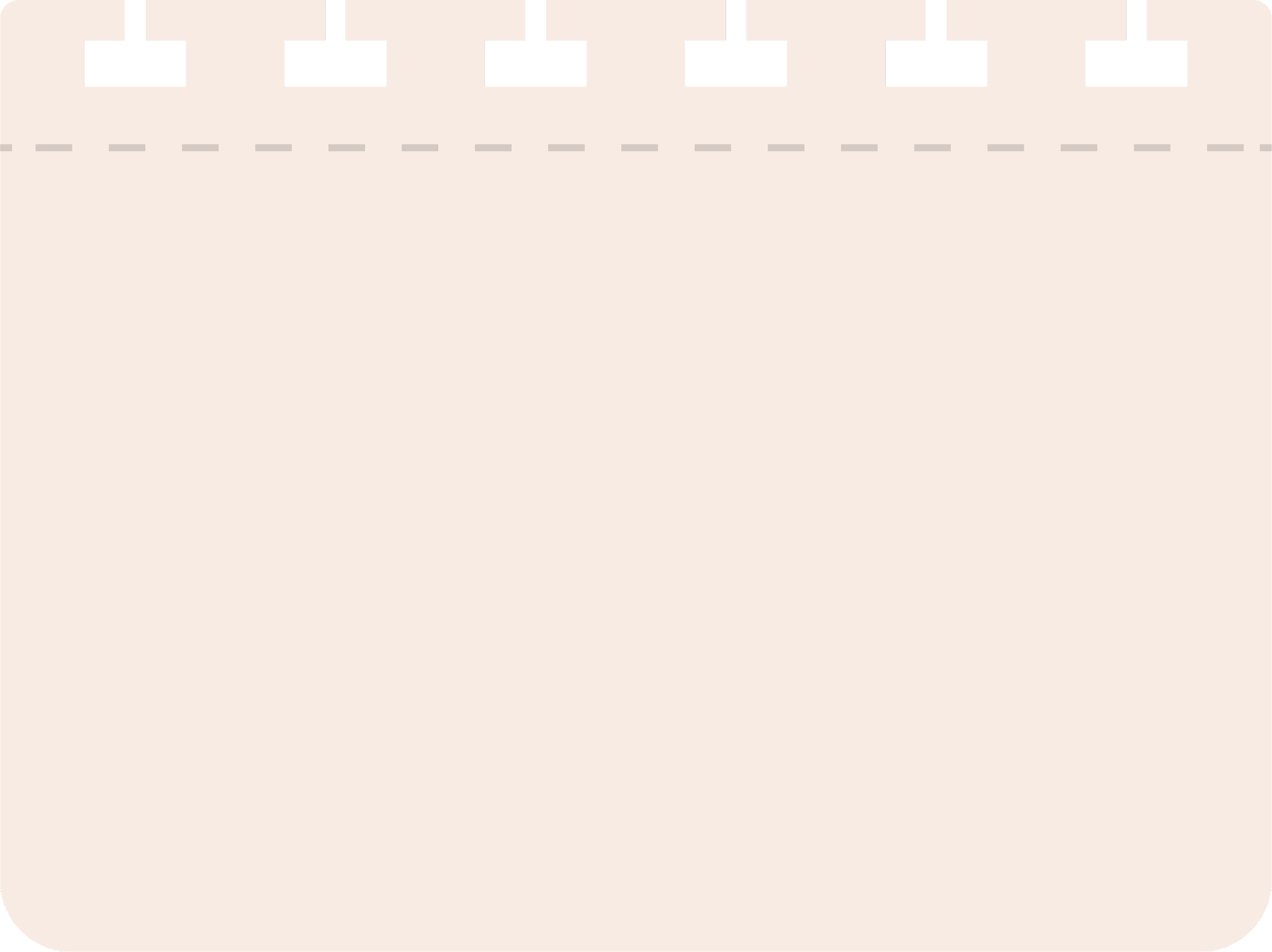 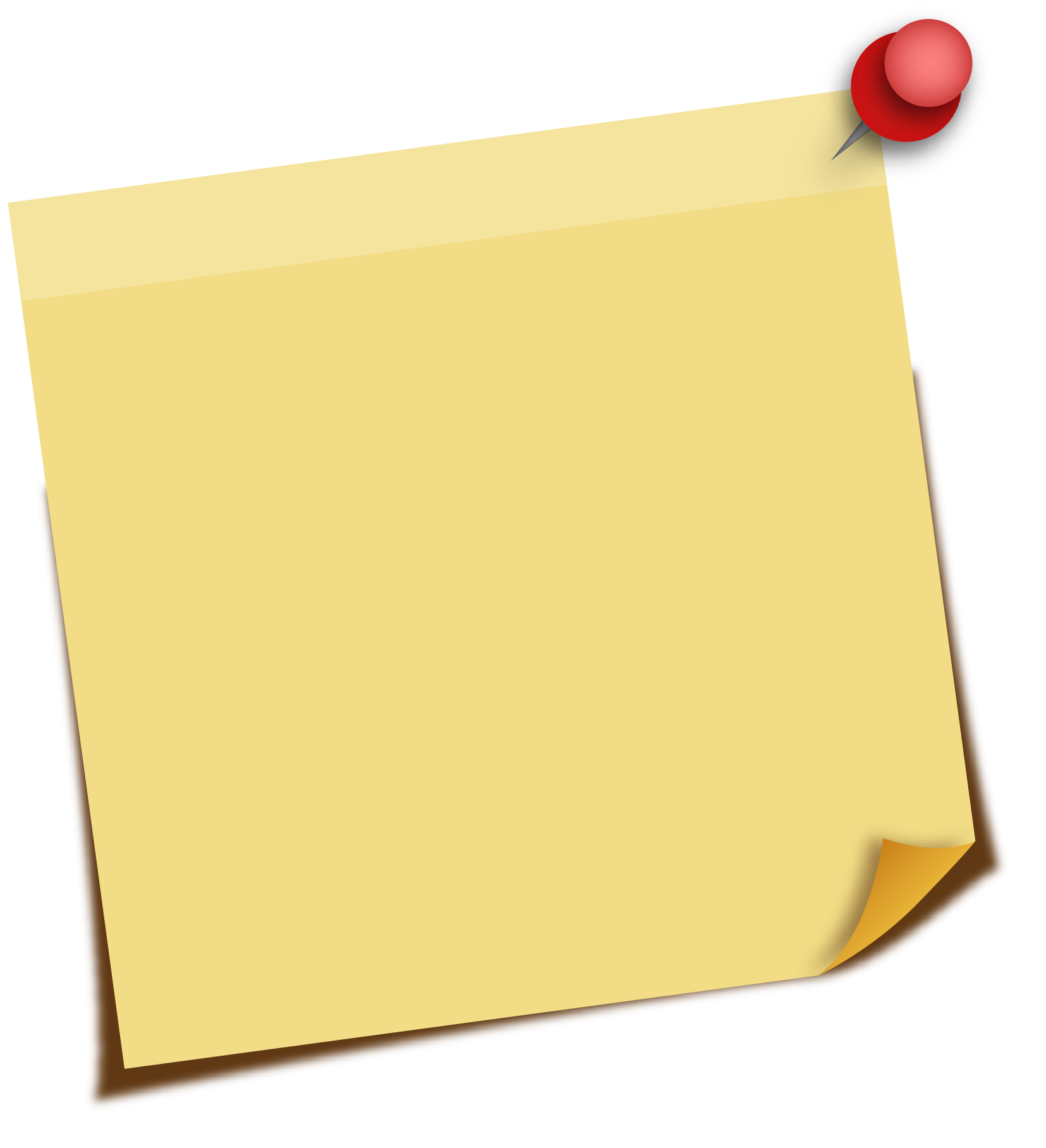 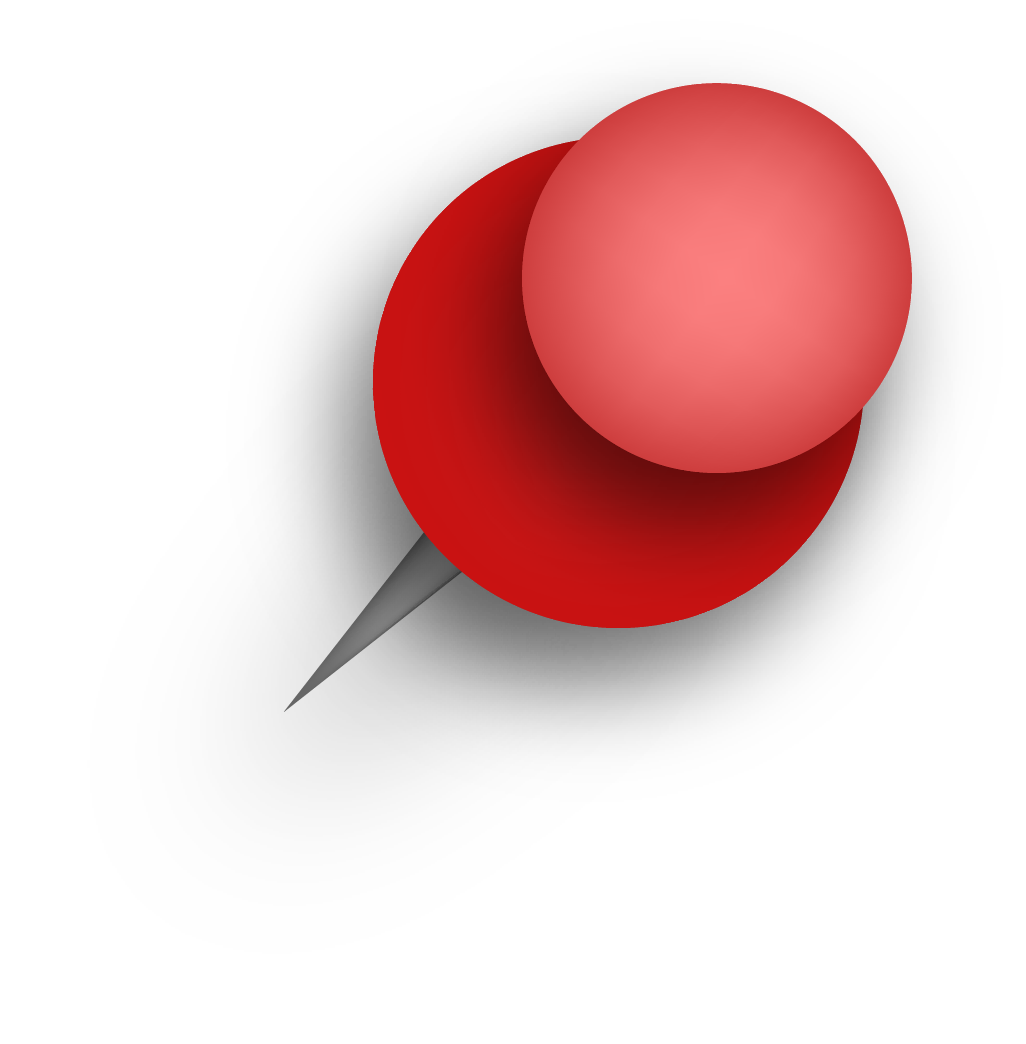 Condition of without a rhythm
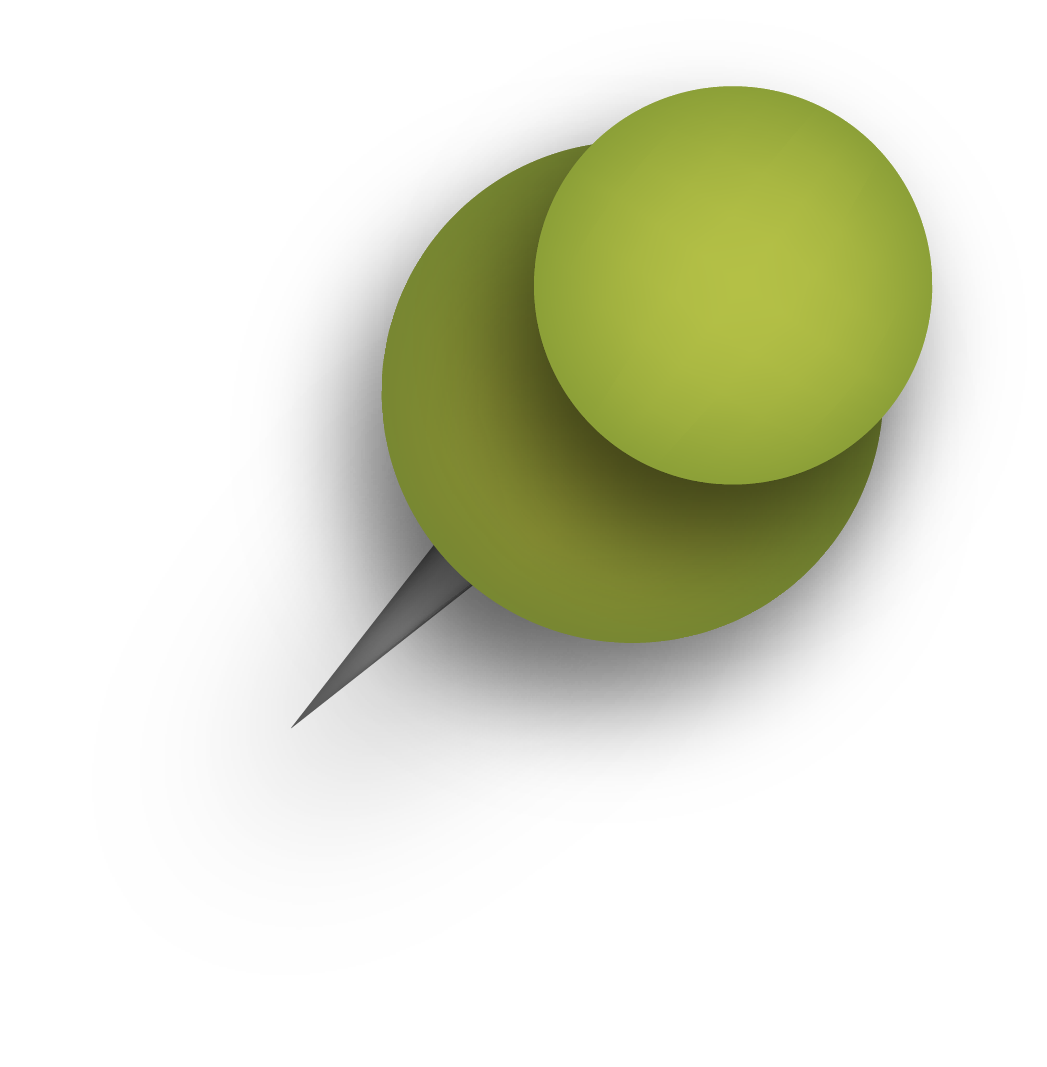 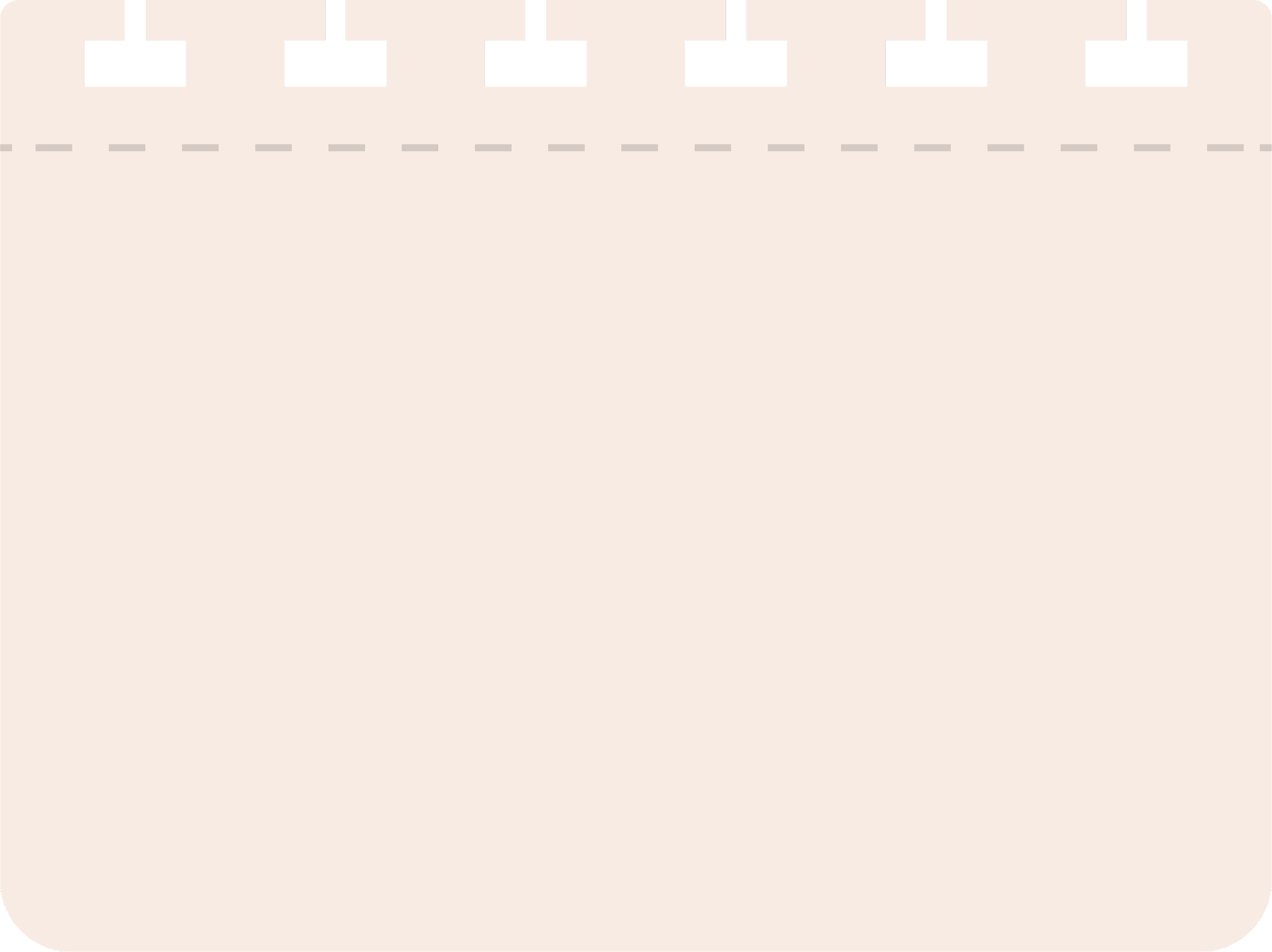 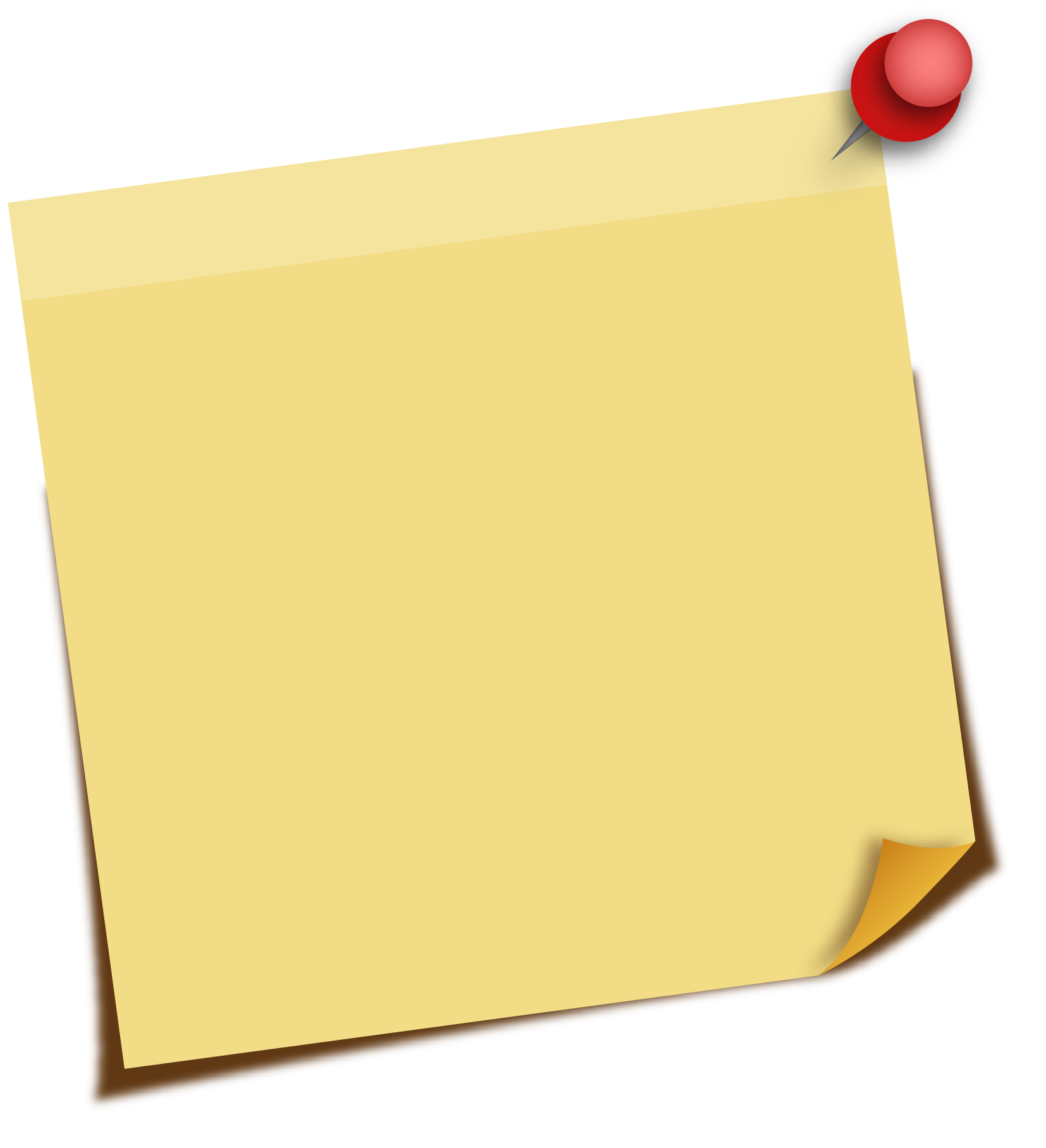 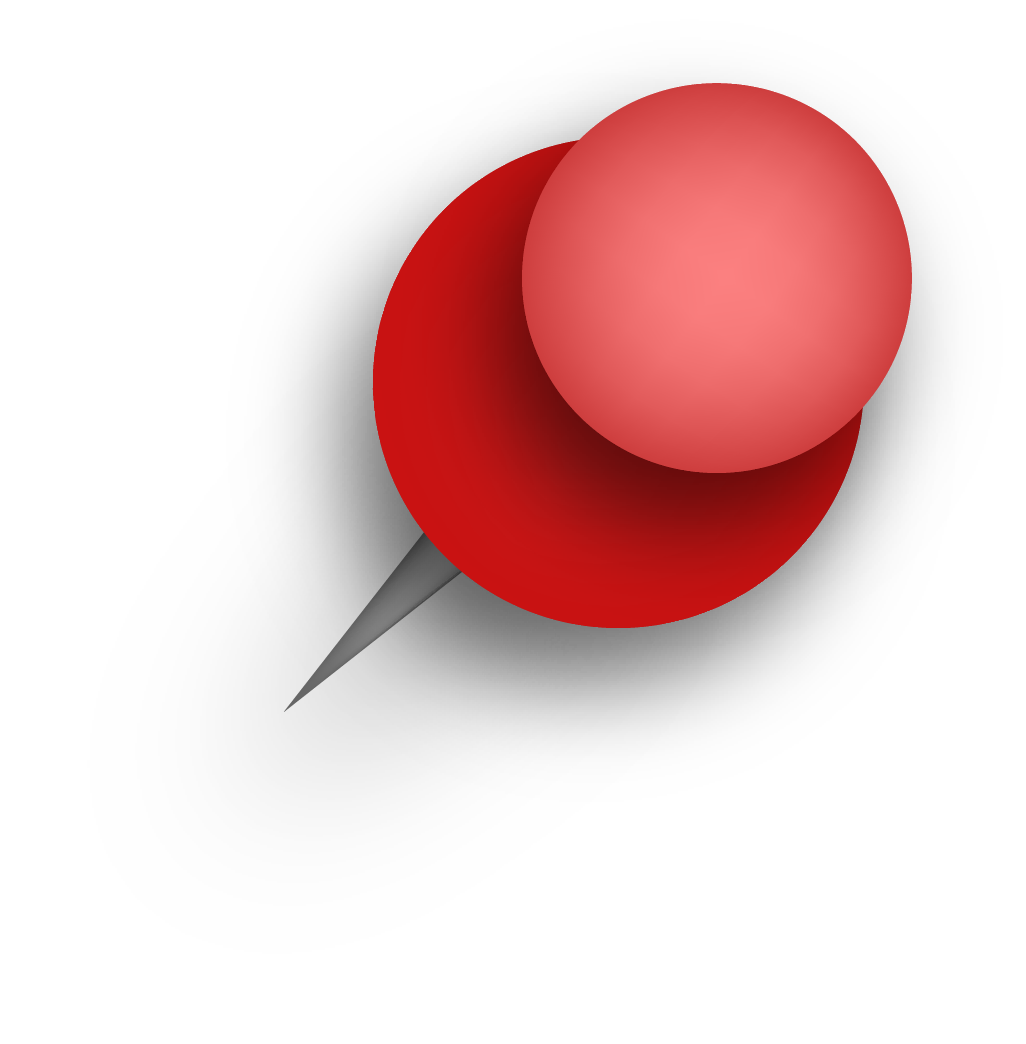 Arrhythmia
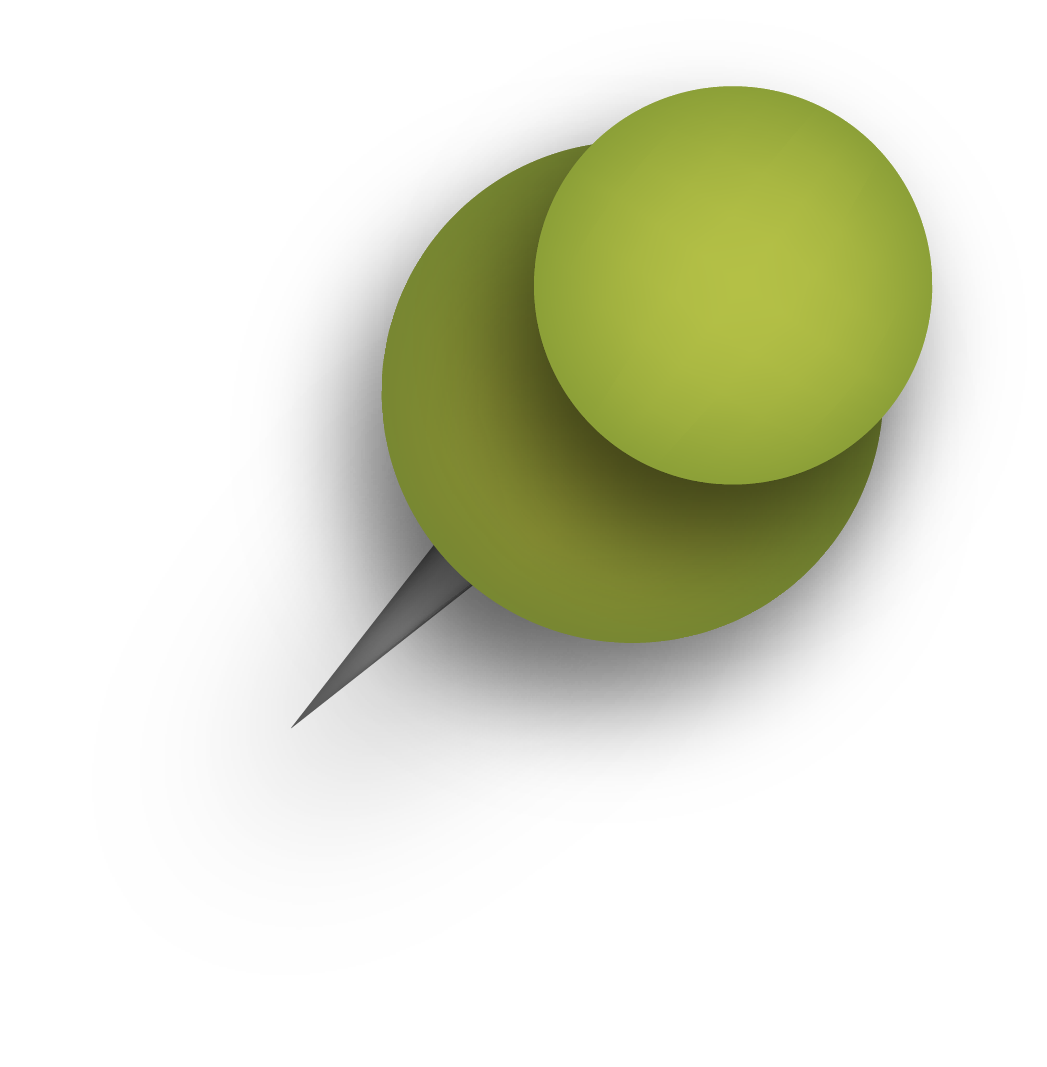 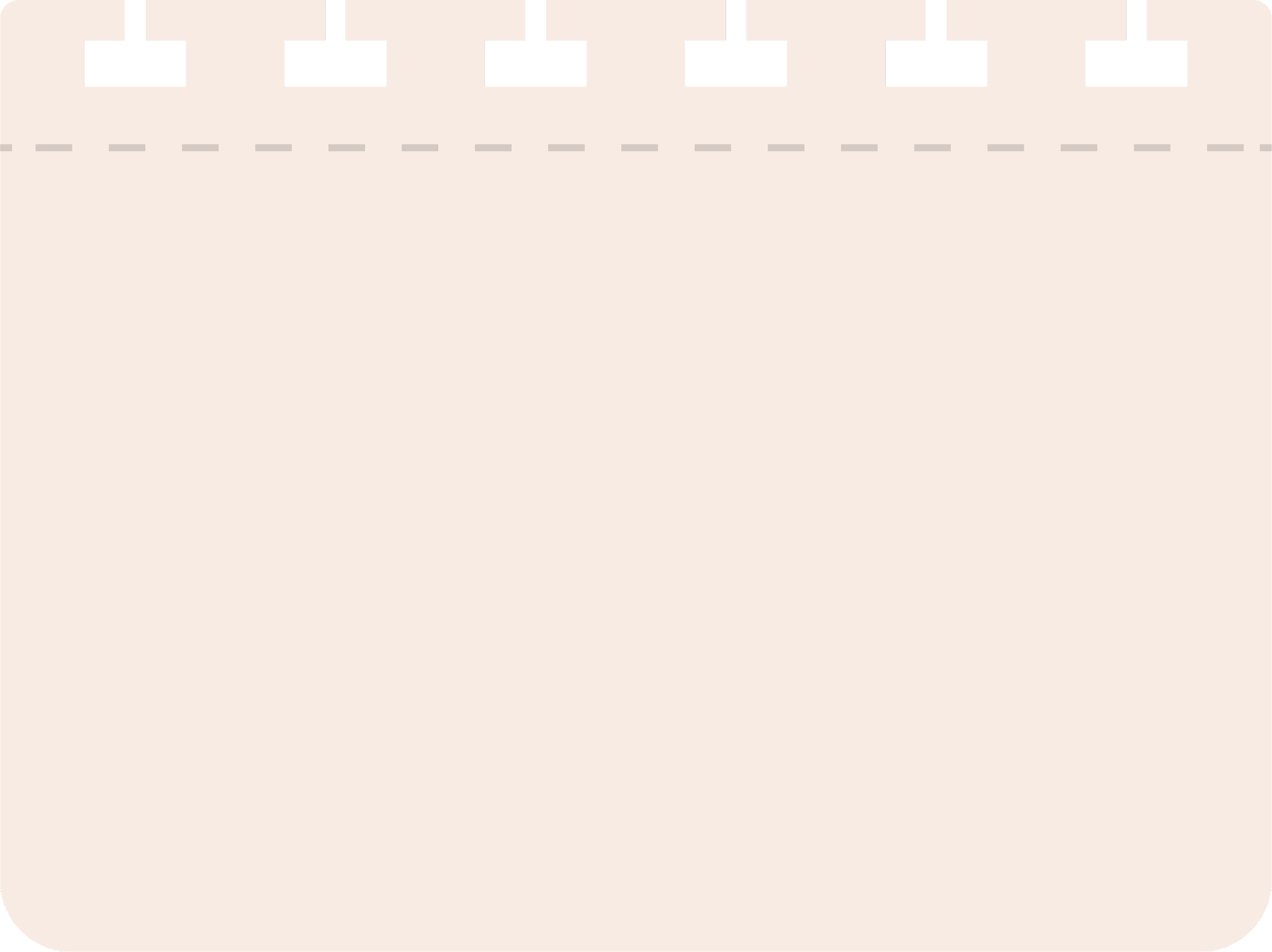 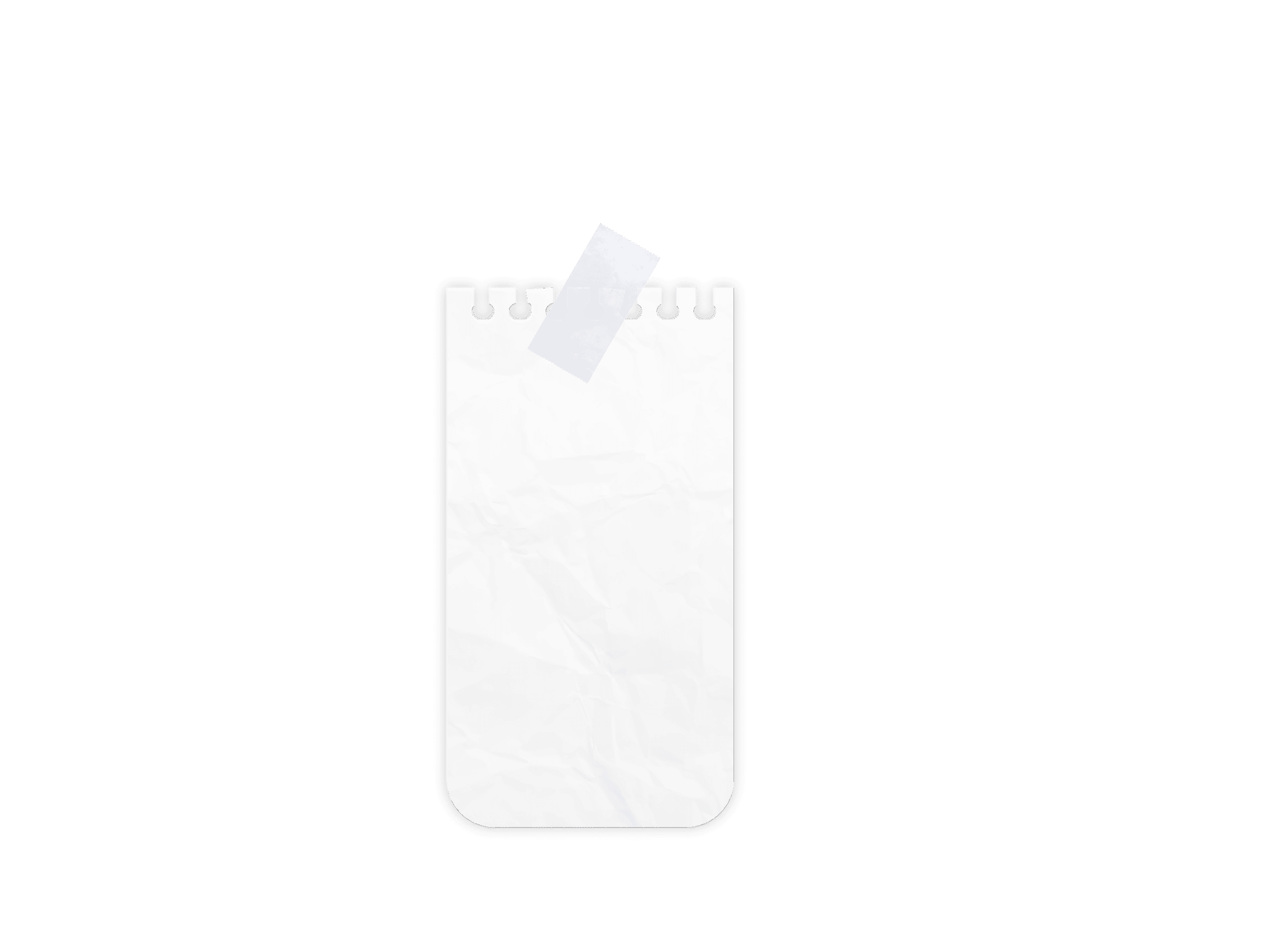 Direction found in Lesson Plans
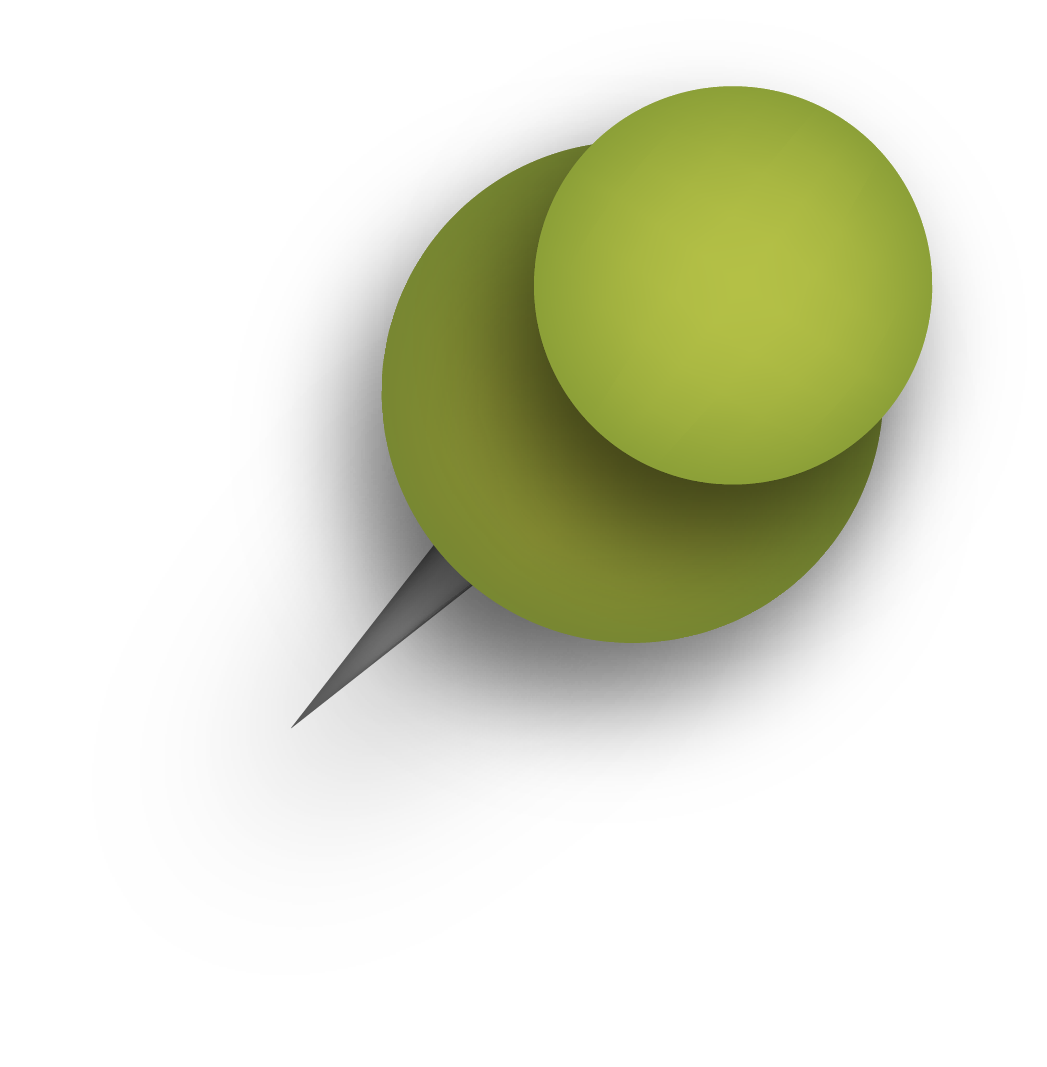 Review Activities
Foldables
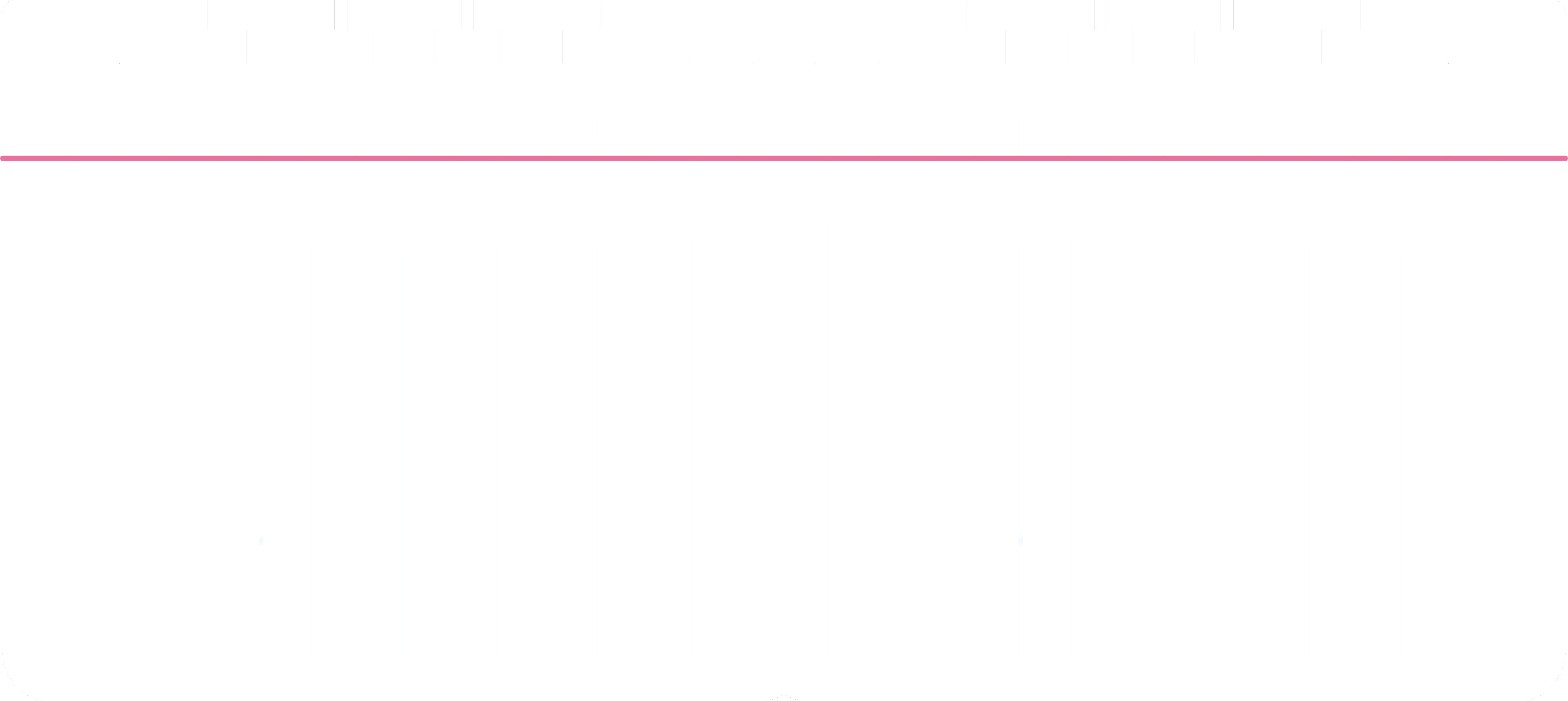 Bell ringers
Search the Source
Labs
Flash 
cards
Games
White Boards
Models
Table Groups
Small group Races
Diagram cards
Word Surgery
Word Construction
Diagram Drills
Bingo
Flyswatter
Kahoot
Gimlet
Quizlet
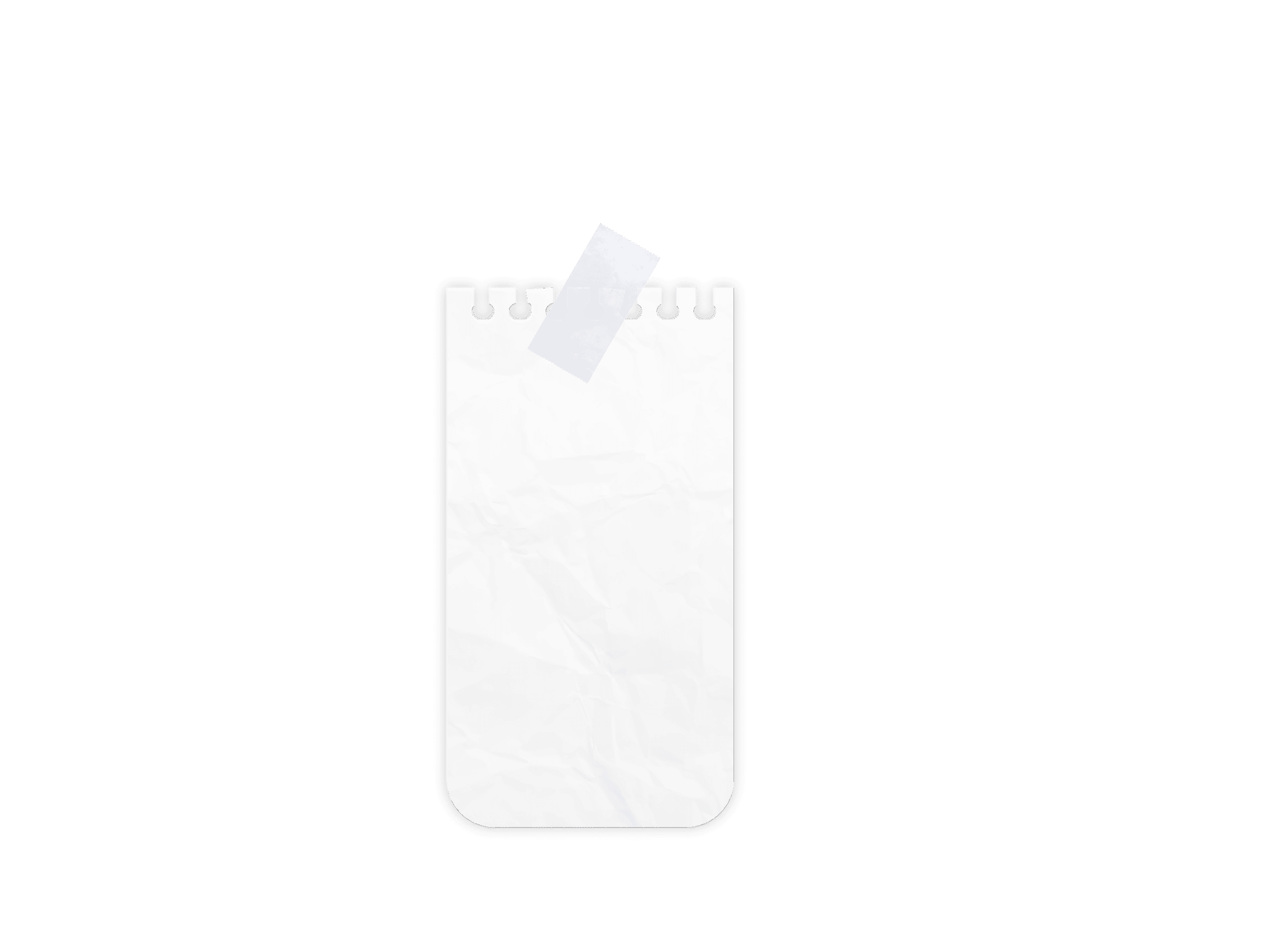 Directions: Using reliable and credible online resources, complete the following activities.
	1.	The Ebola outbreak in 2014 was one of the largest Ebola outbreaks in history, and it was the first Ebola outbreak in West Africa. Visit the Centers for Disease Control and Prevention website and research signs and symptoms of Ebola hemorrhagic fever (EHF). Then study the graph below and answer the questions that follow.
	A.	What was the number of confirmed cases of Ebola in Guinea during the week of June 8, 2014? - Answer 33	B.	What was the number of suspected cases the same week? -- Answer 4
	C.	Which time frame saw the highest number of confirmed cases of Ebola?Week of March 16, 2014Week of April 13, 2014Week of May 25, 2014
Search the Source
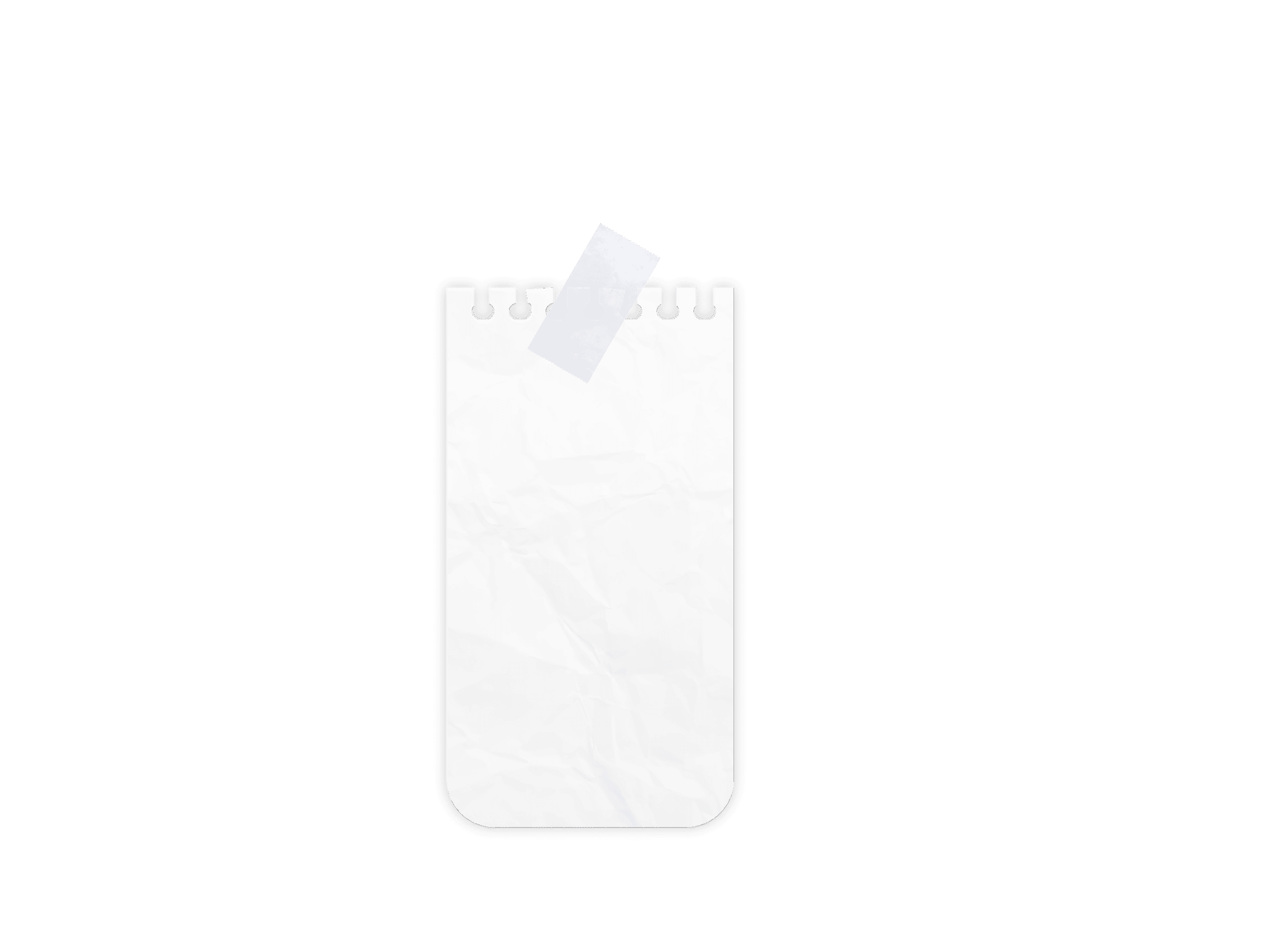 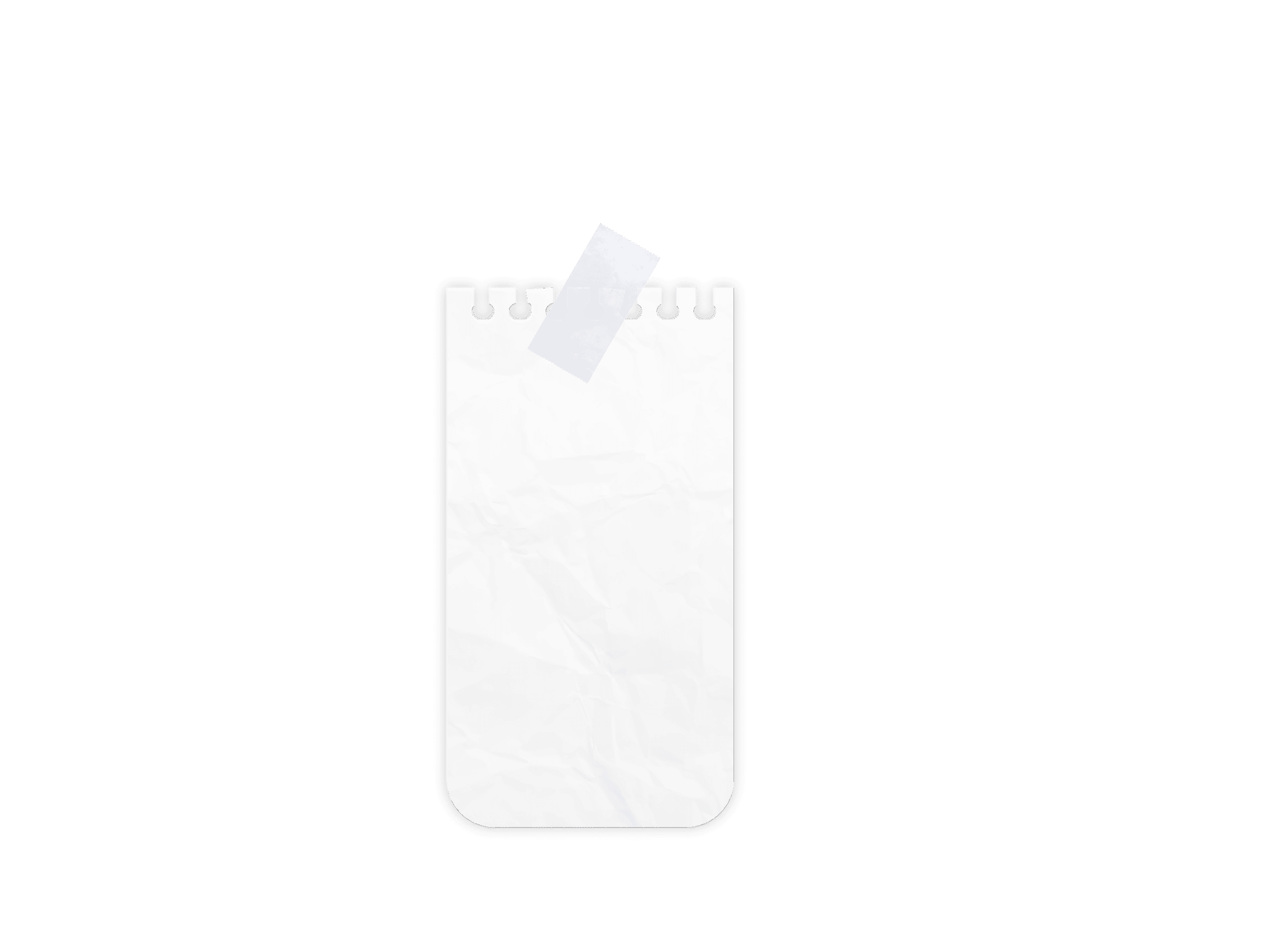 Direction found in Lesson Plans
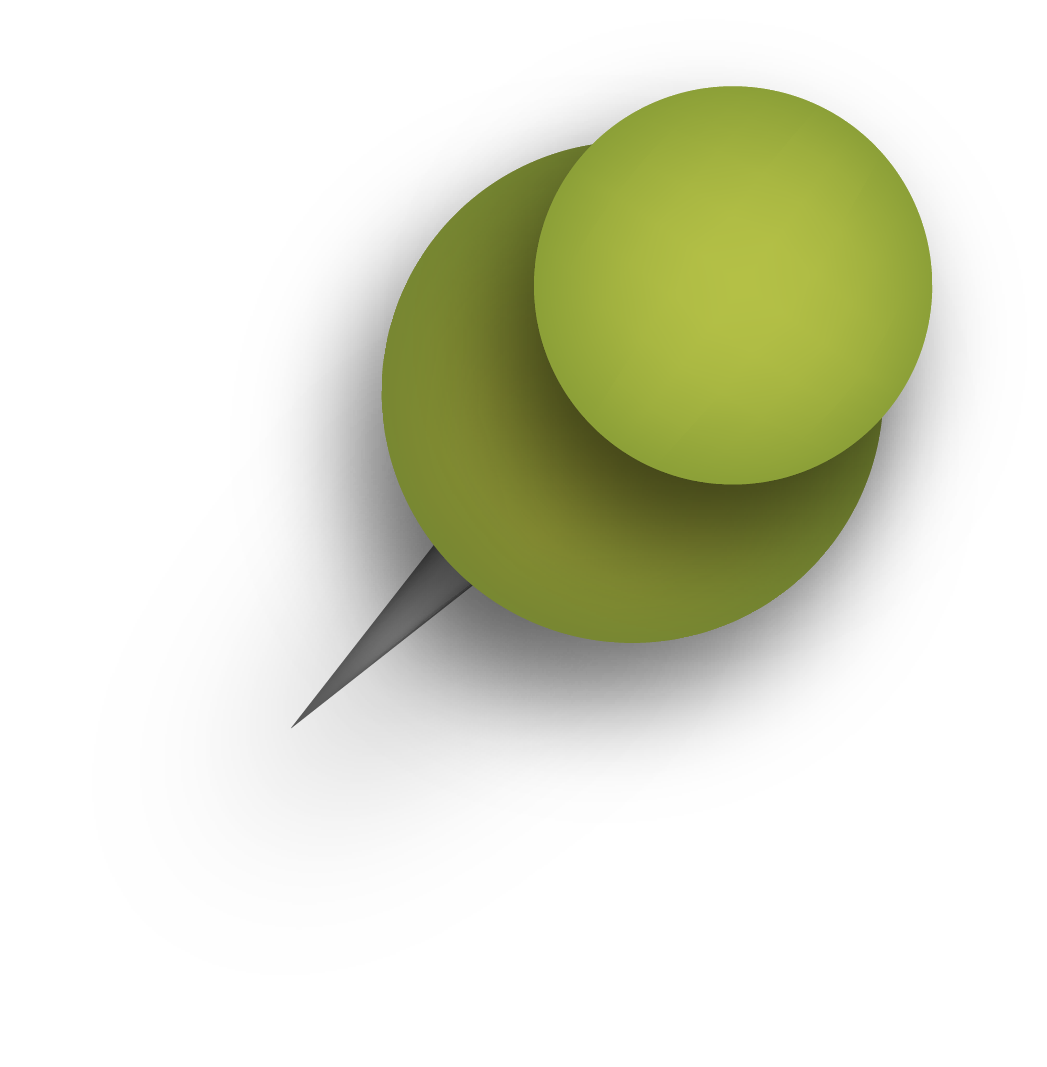 Review Activities/Diagram Drills
Foldables
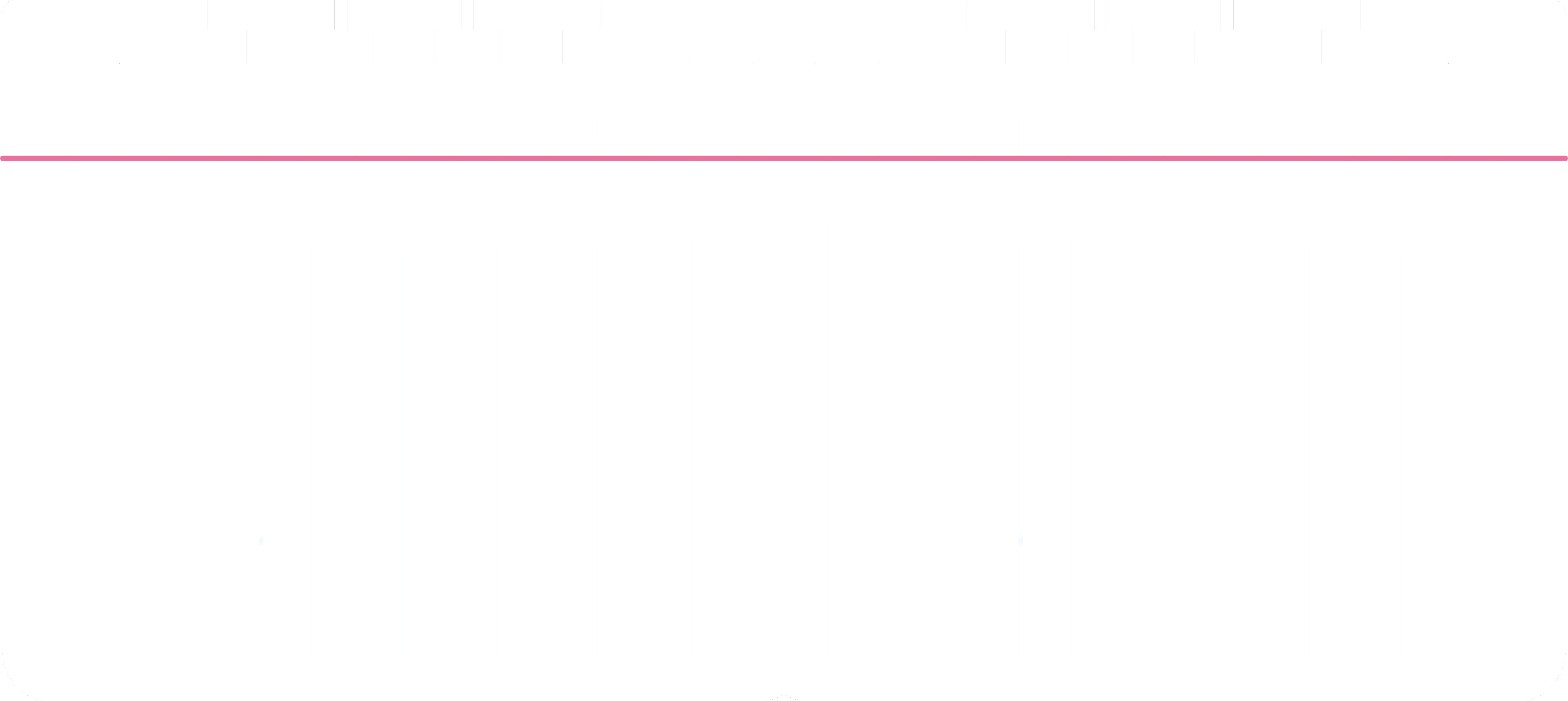 Bell ringers
Exit Tickets
Labs
Flash 
cards
Games
White Boards
Models
Table Groups
Small group Races
Diagram cards
Word Surgery
Word Construction
Diagram Drills
Bingo
Flyswatter
Kahoot
Gimlet
Quizlet
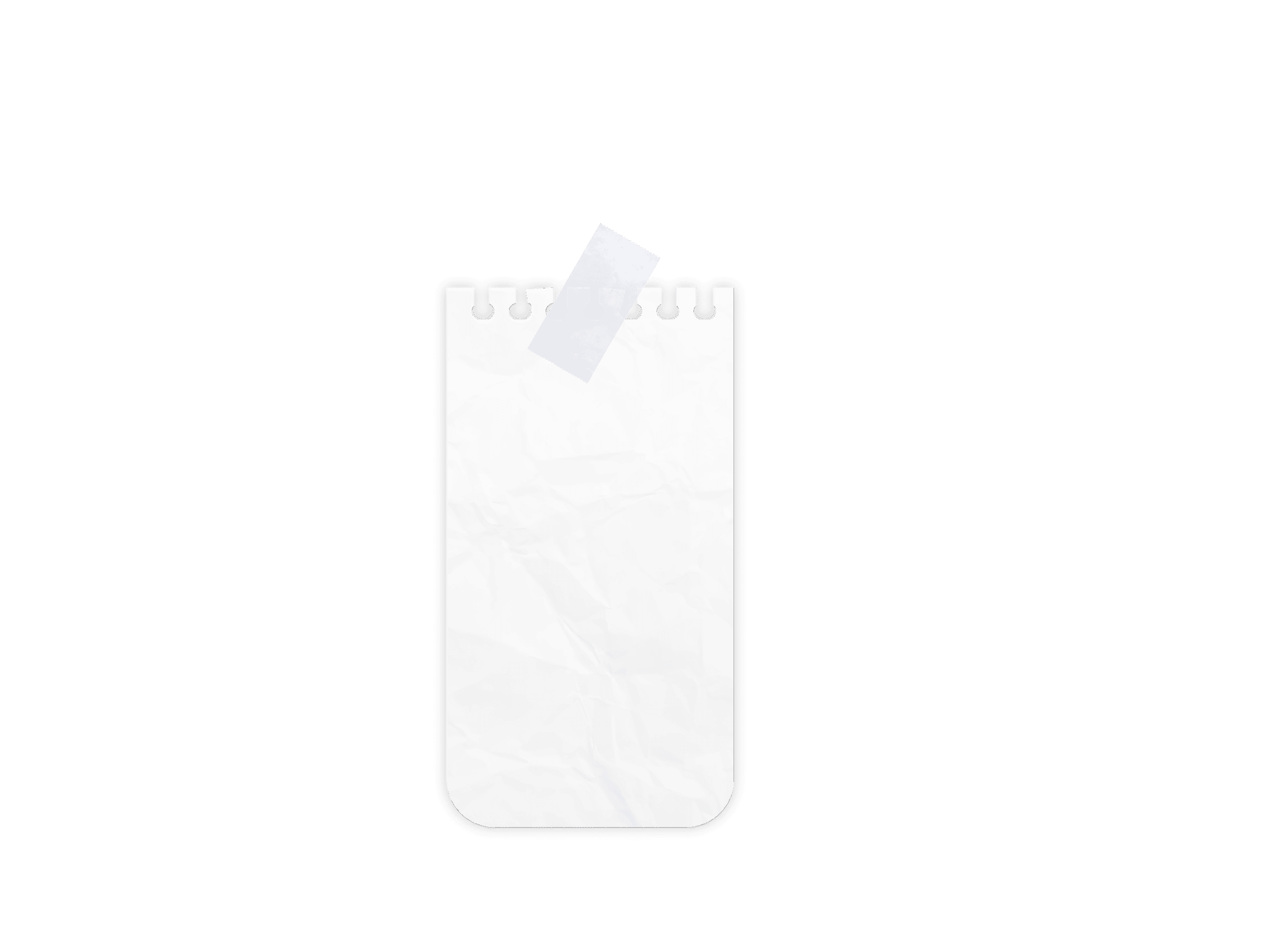 Diagram Drill
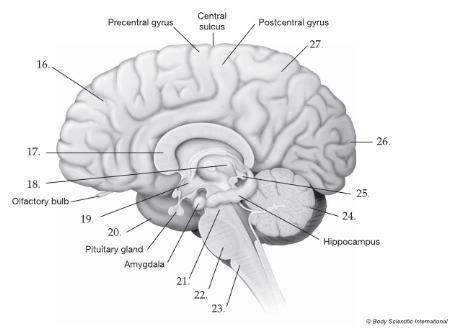 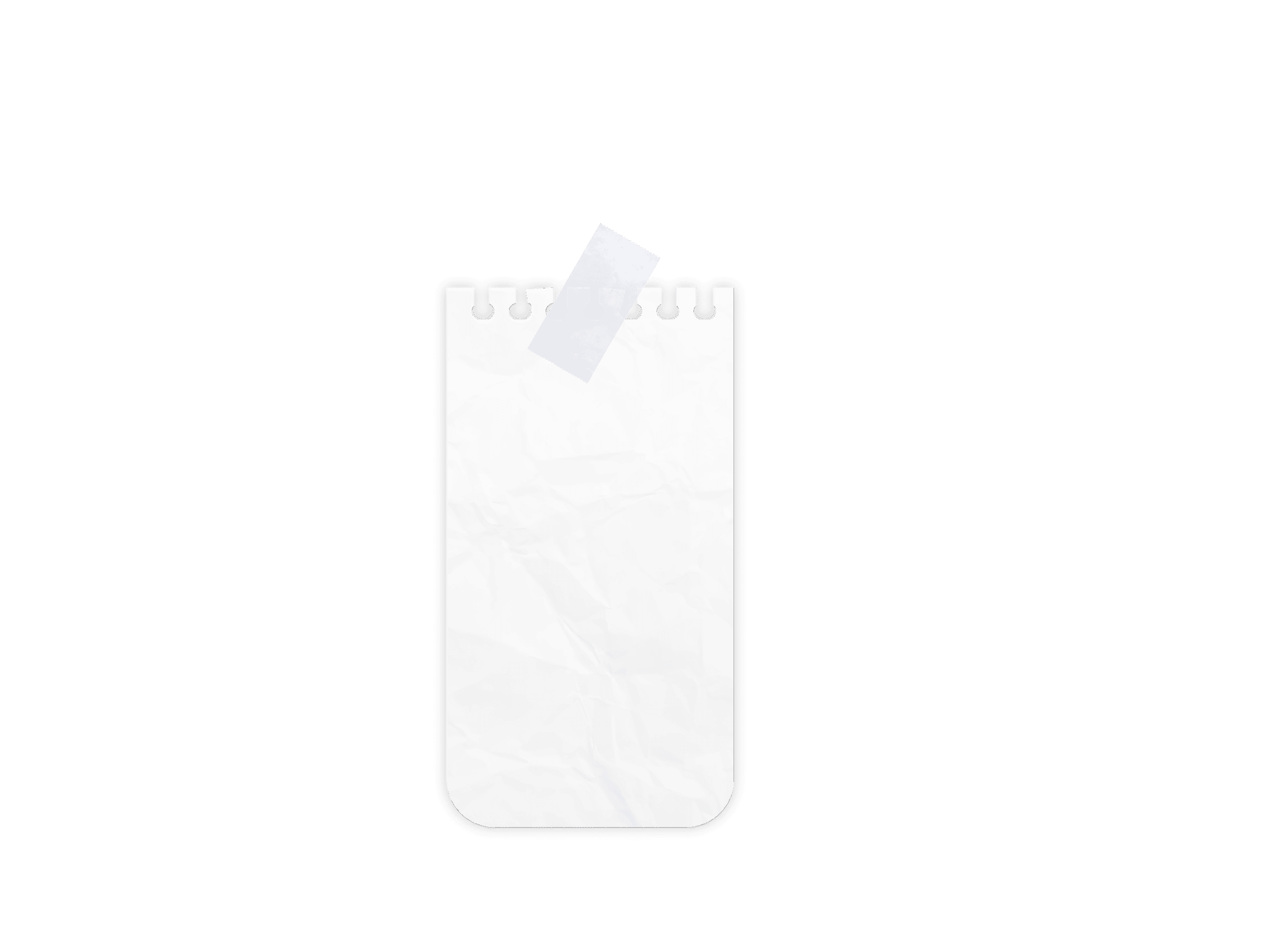 Diagram Drill
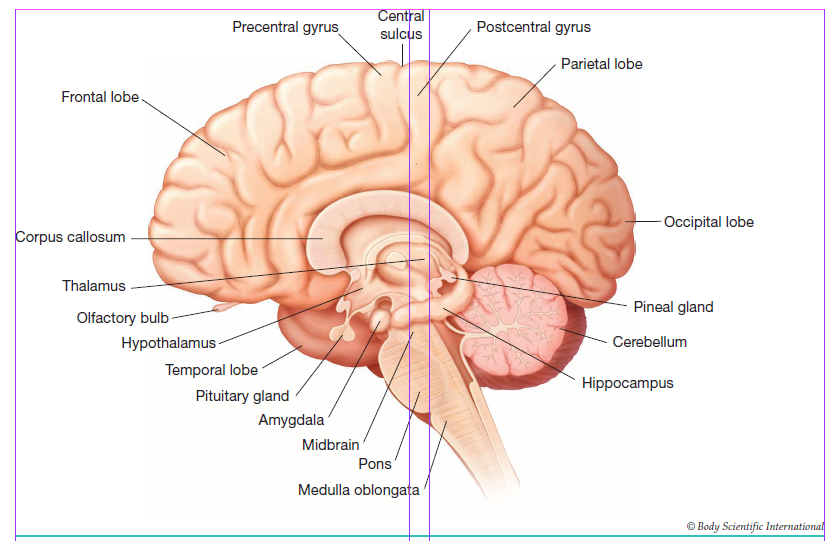 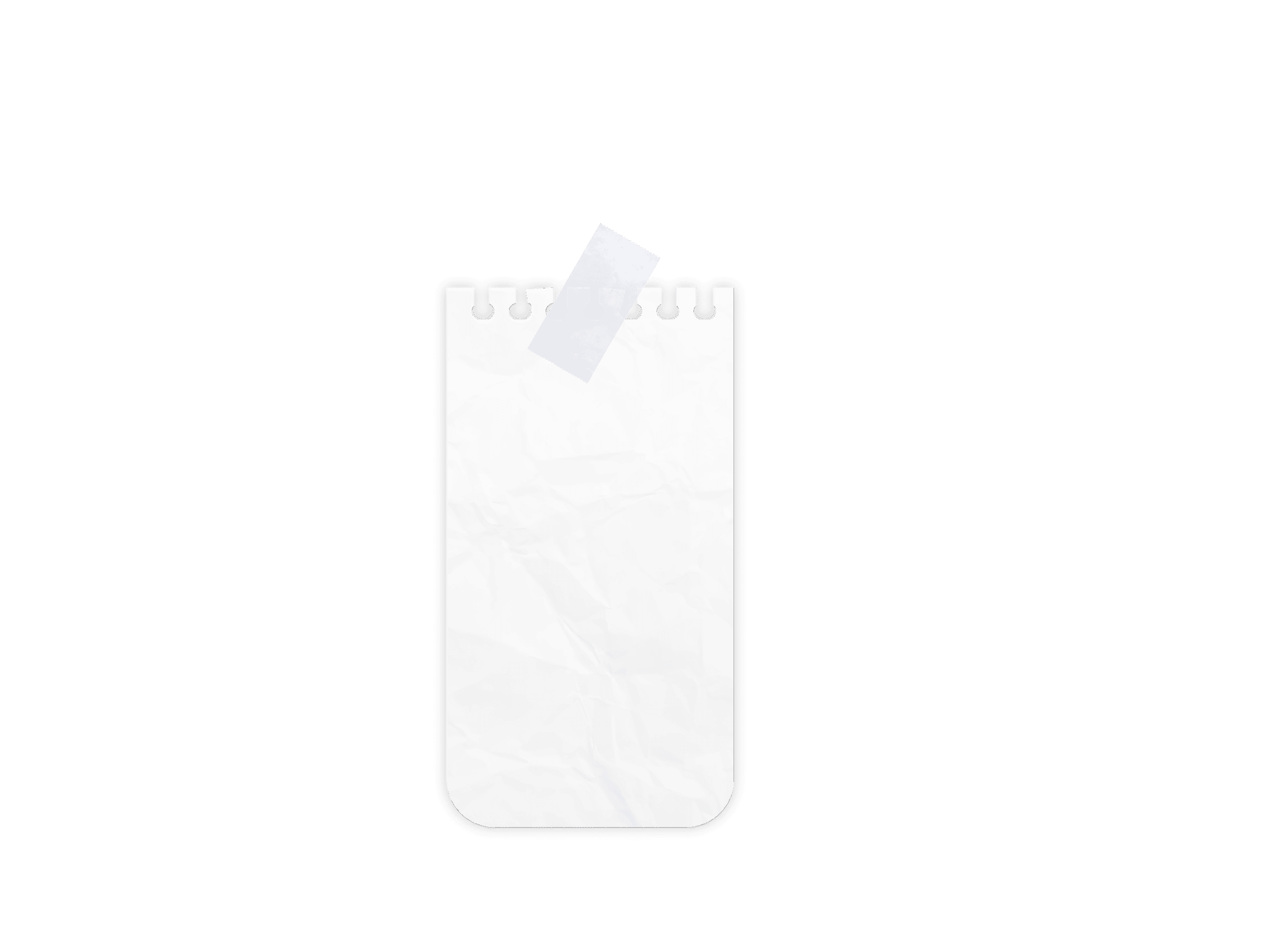 Companion Website
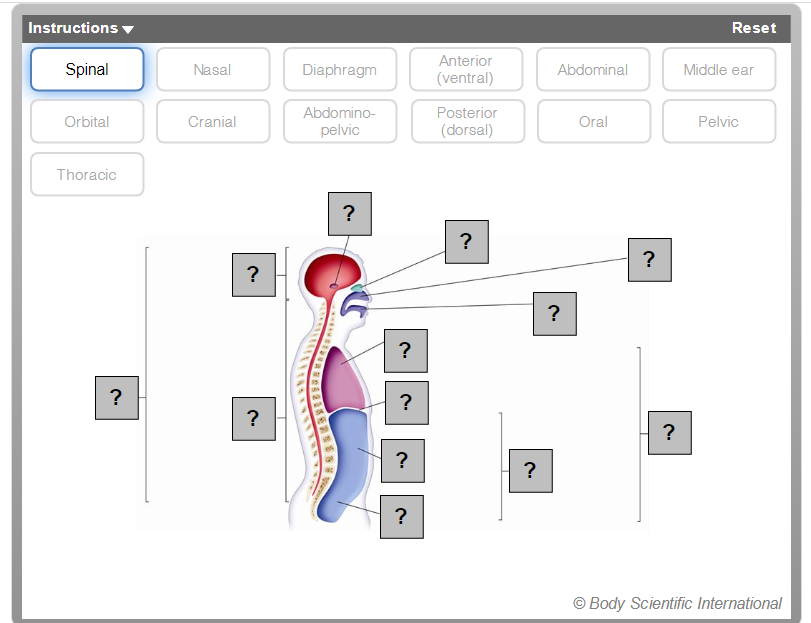 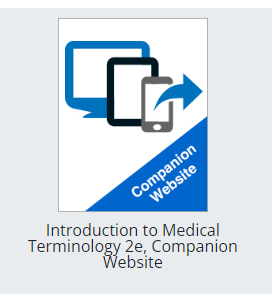 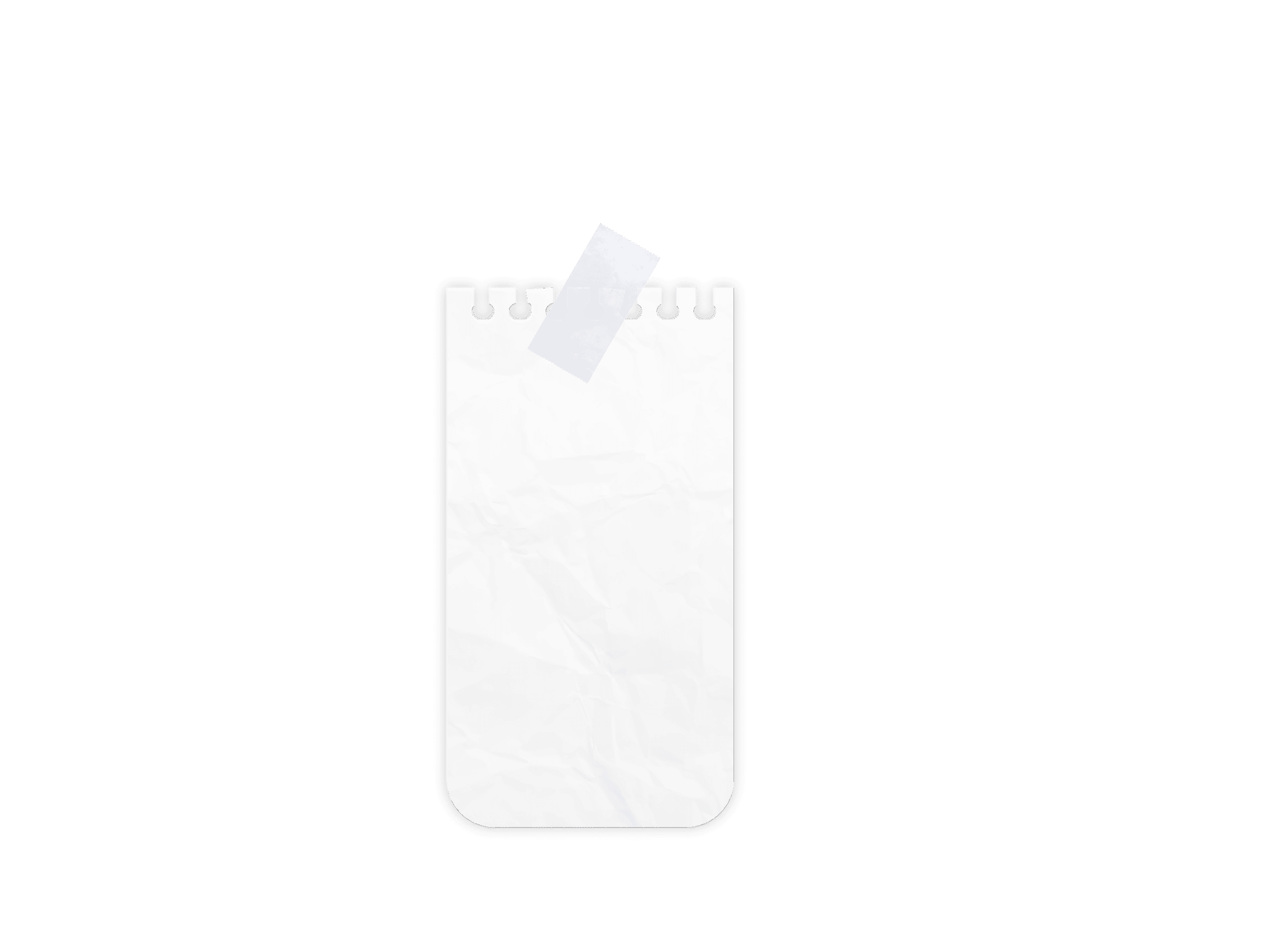 Companion Website
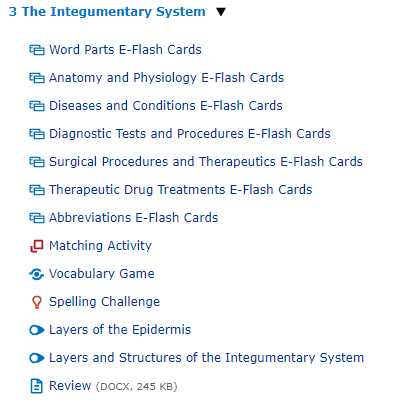 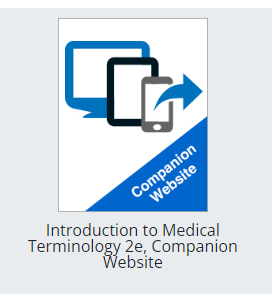 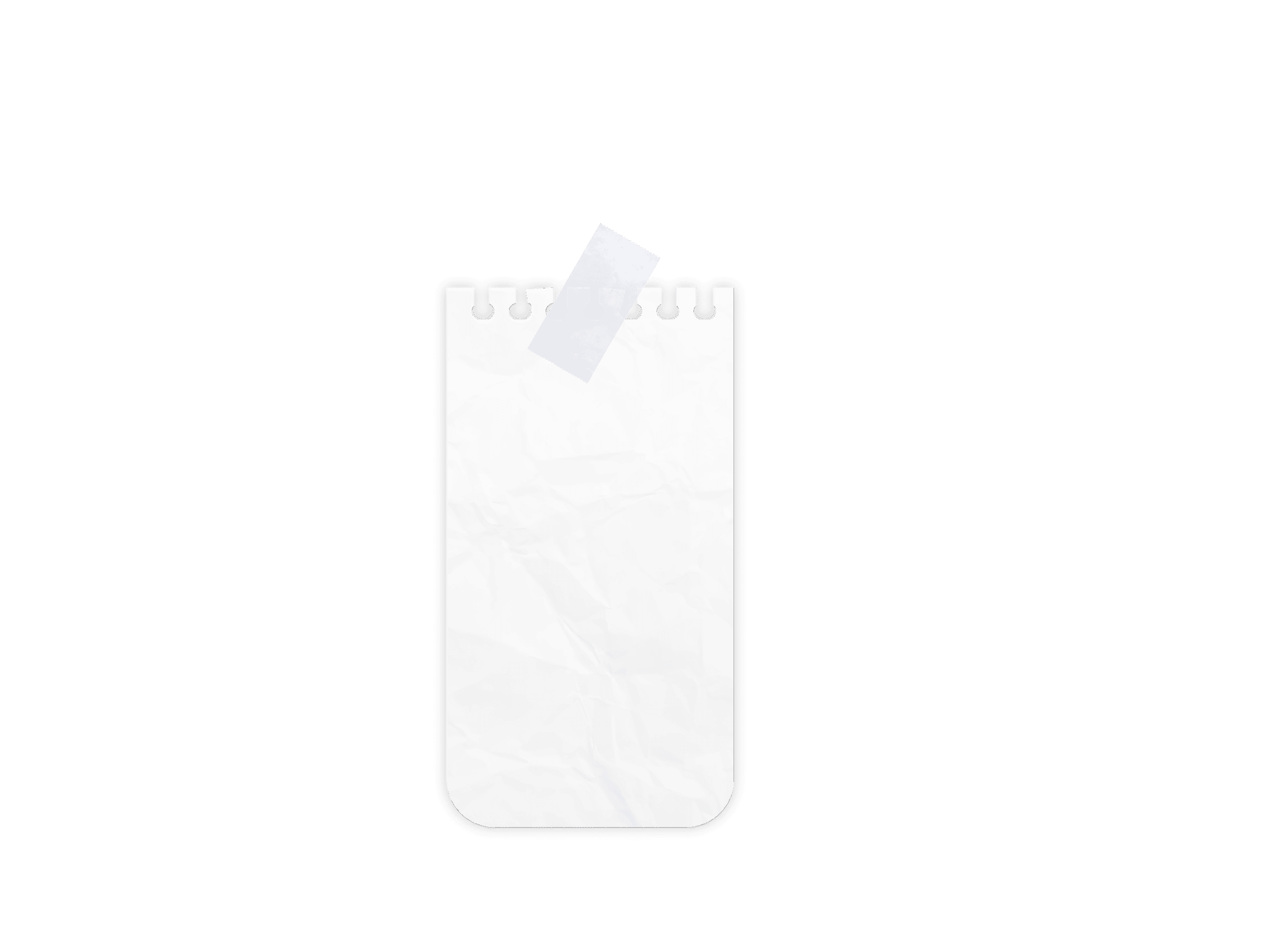 Companion Website
https://www.g-wonlinetextbooks.com/introduction-medical-terminology-cws-2023/~~Attachments/index.htm
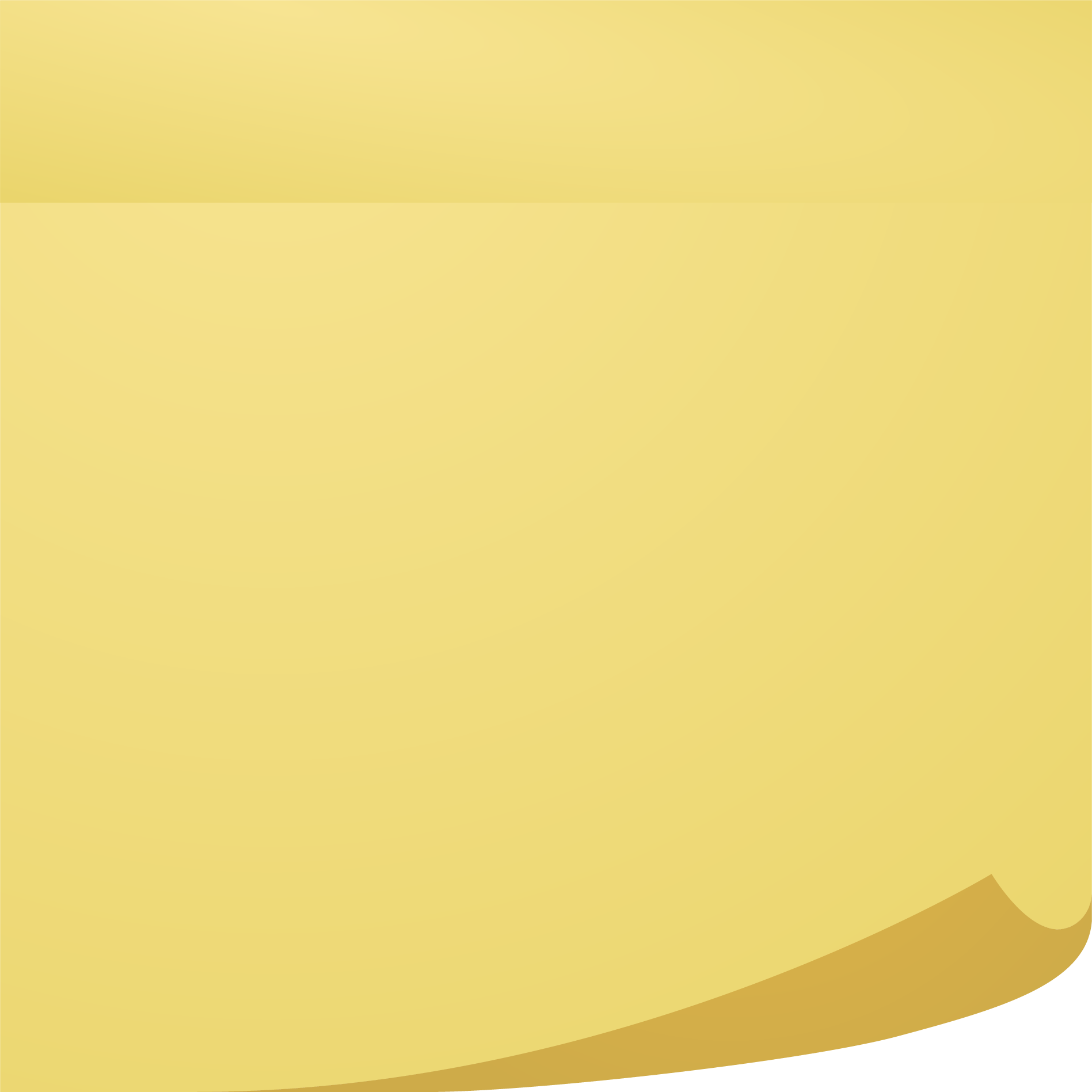 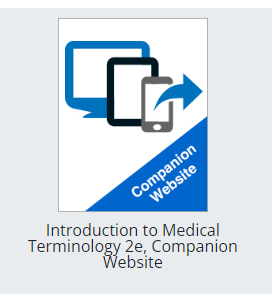 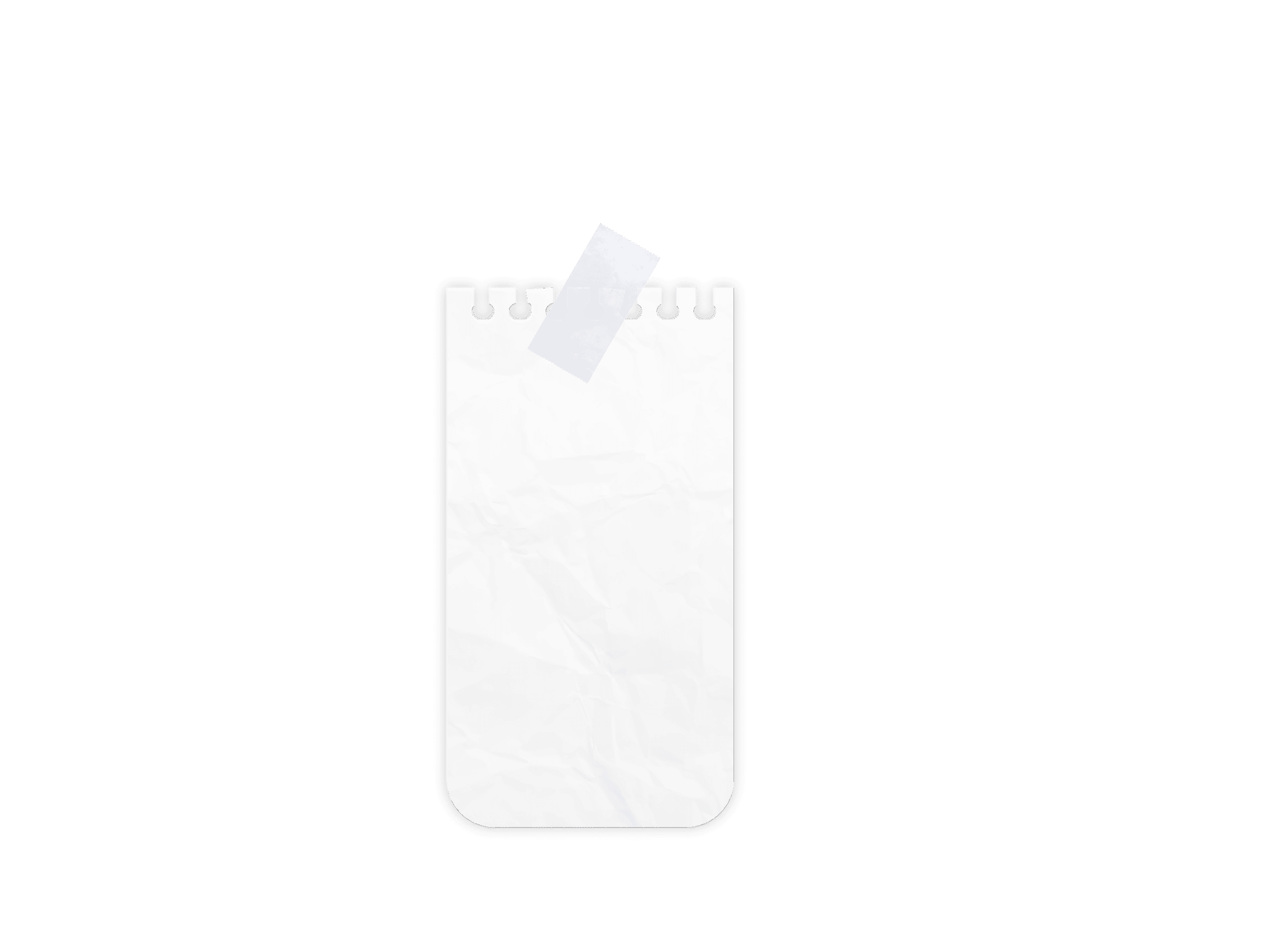 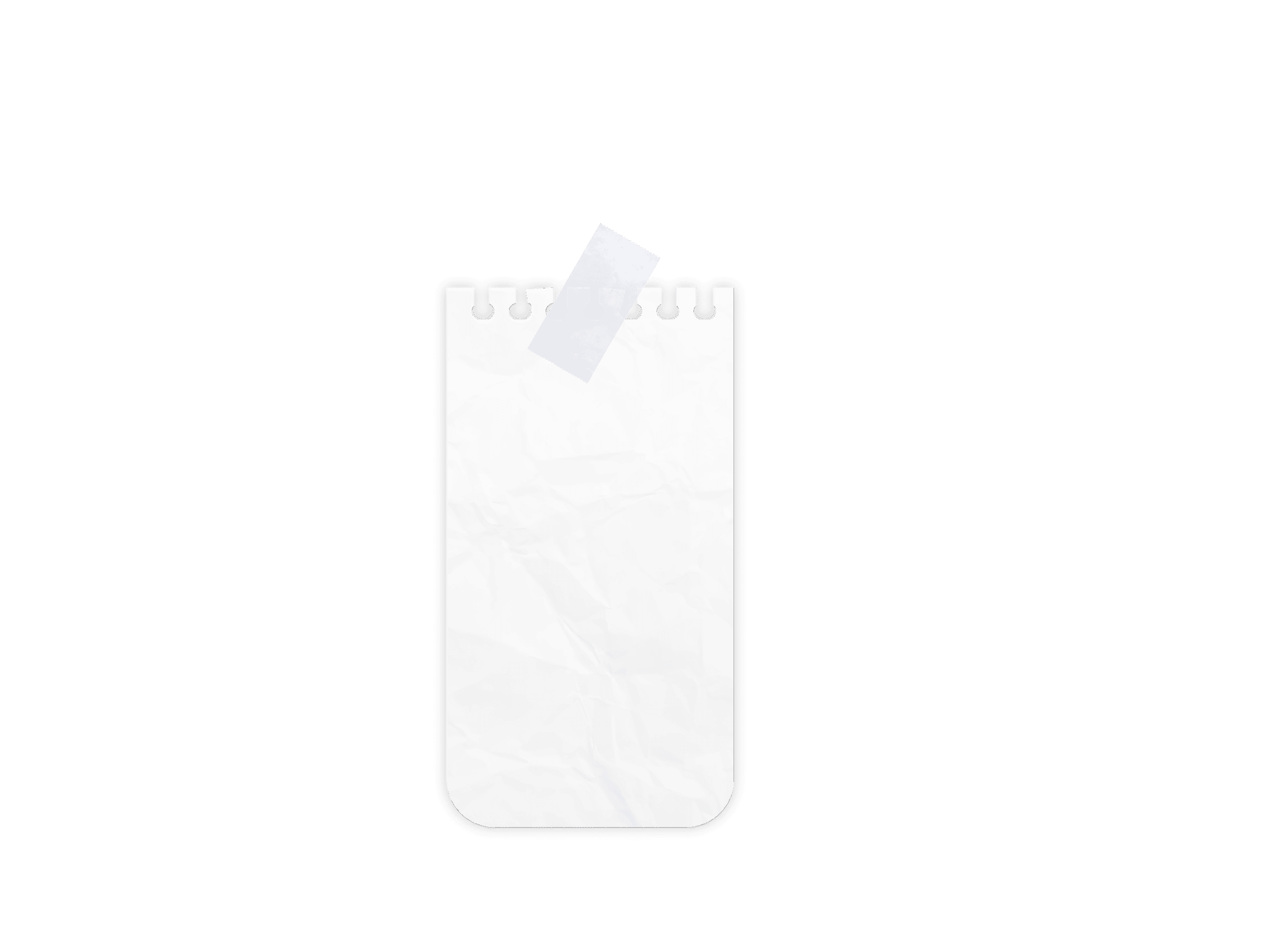 Direction found in Lesson Plans
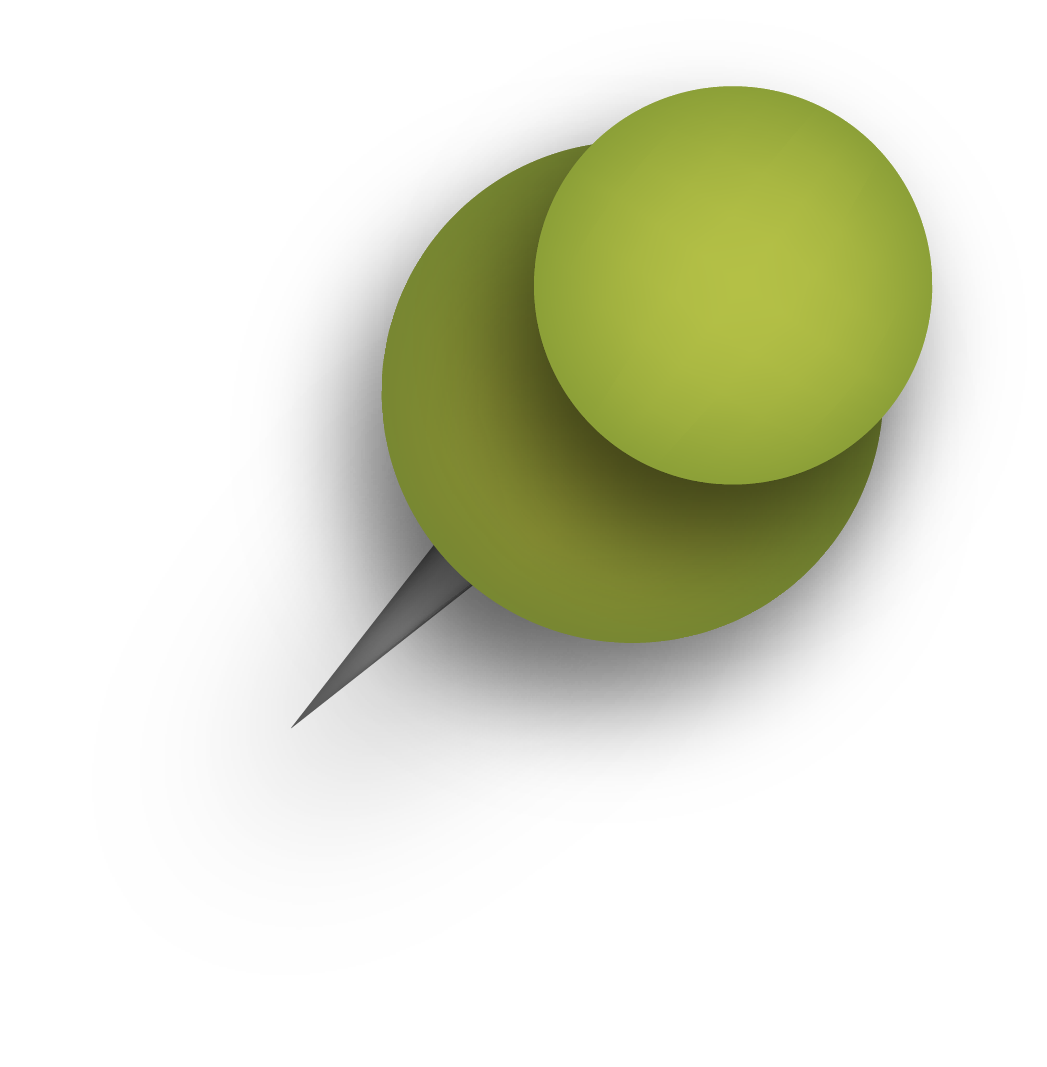 Review Activities/Diagram cards
Foldables
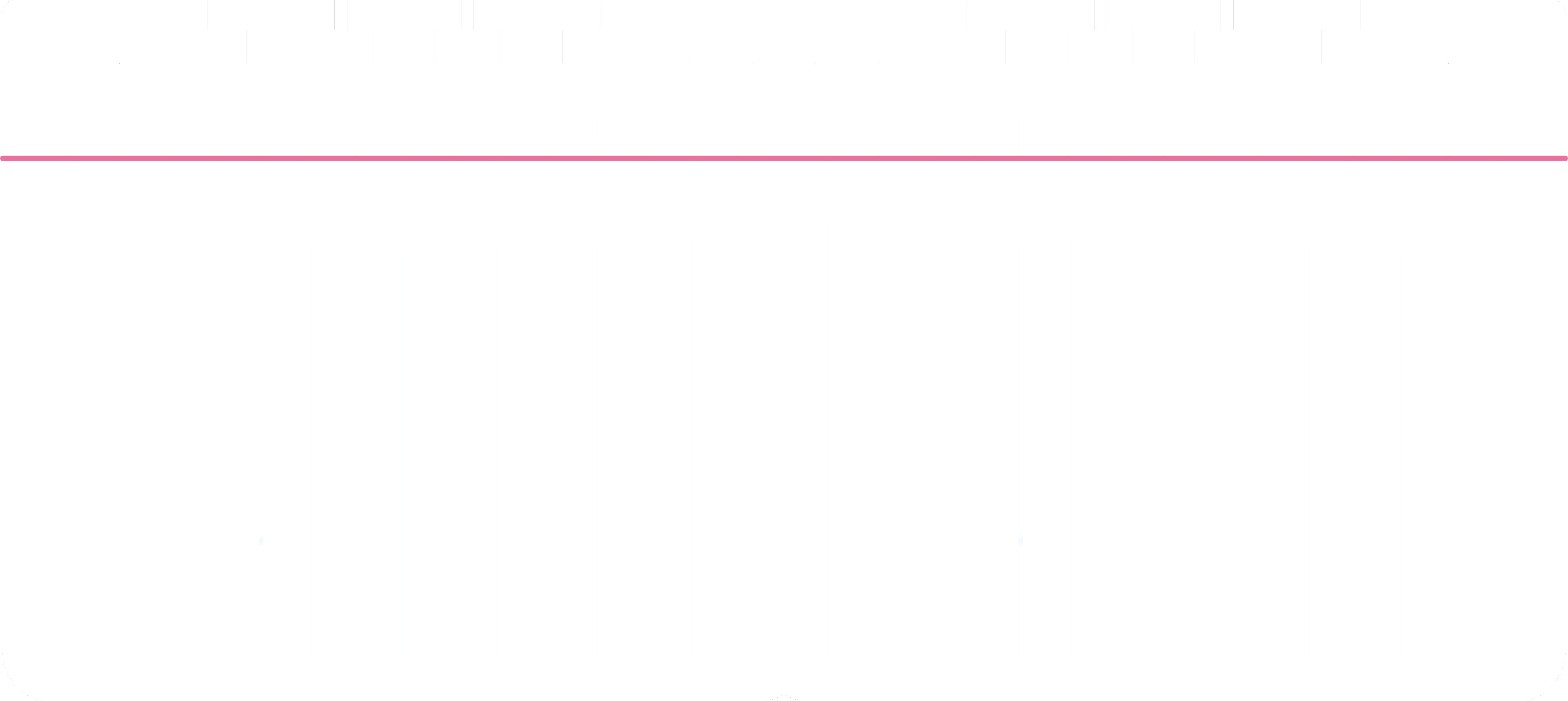 Bell ringers
Exit Tickets
Labs
Flash 
cards
Games
White Boards
Models
Table Groups
Small group Races
Diagram cards
Word Surgery
Word Construction
Diagram Drills
Bingo
Flyswatter
Kahoot
Gimlet
Quizlet
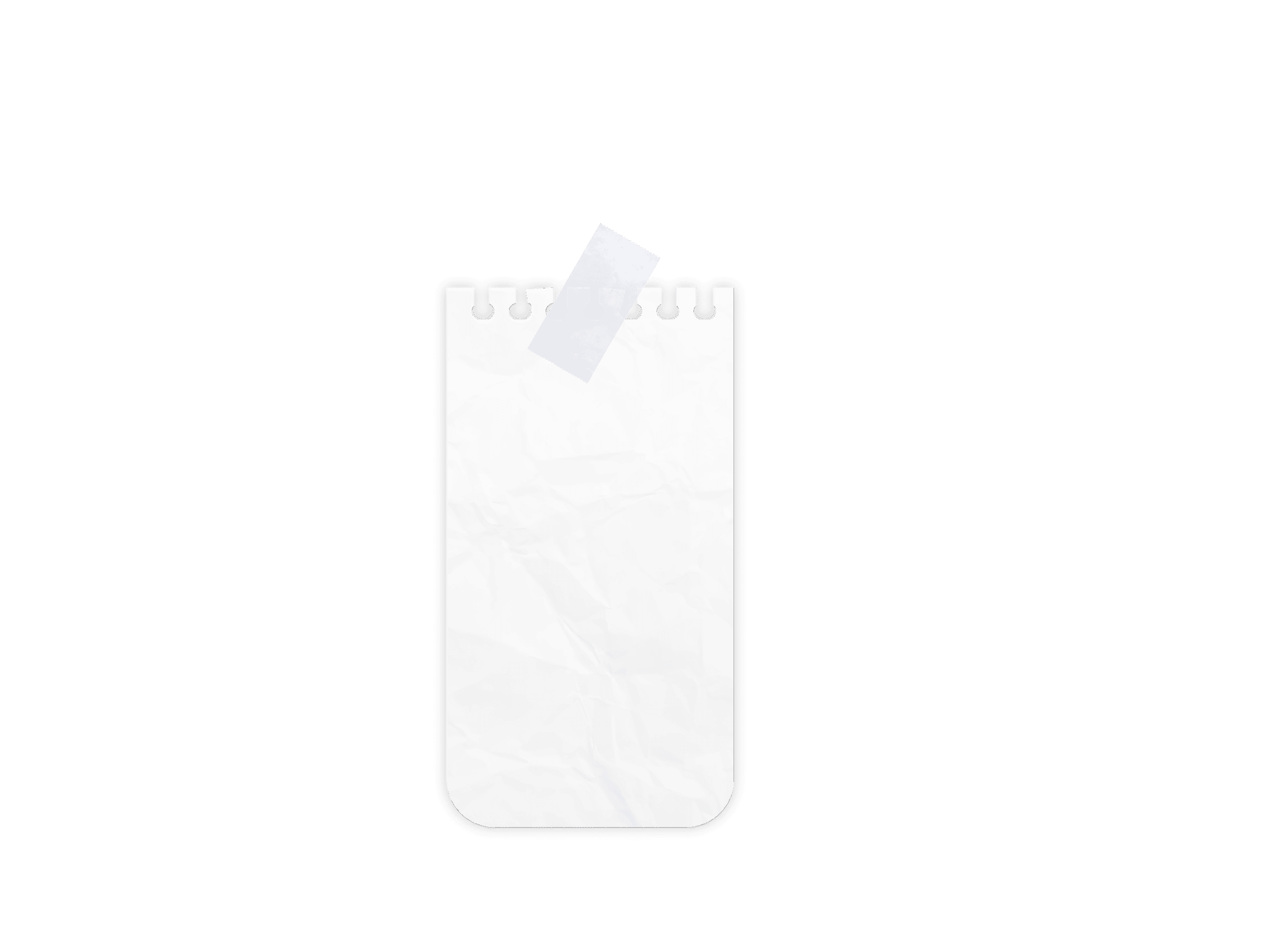 Diagram Card
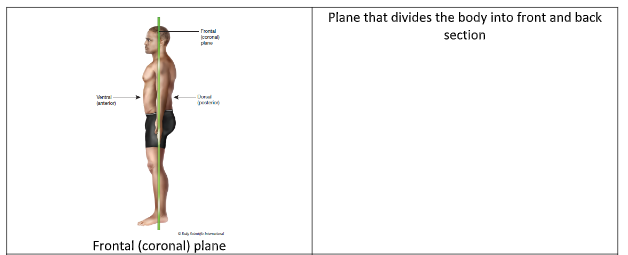 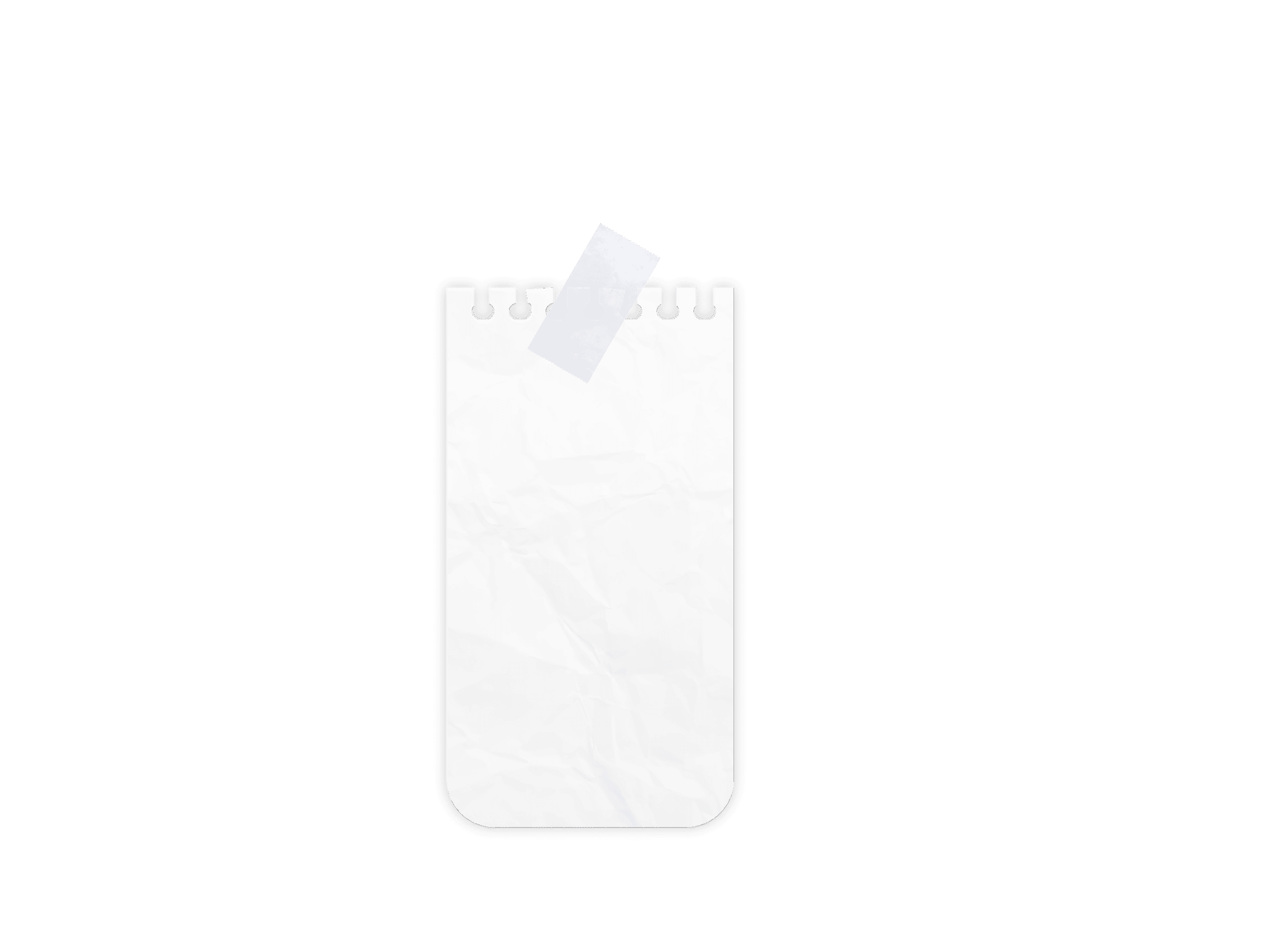 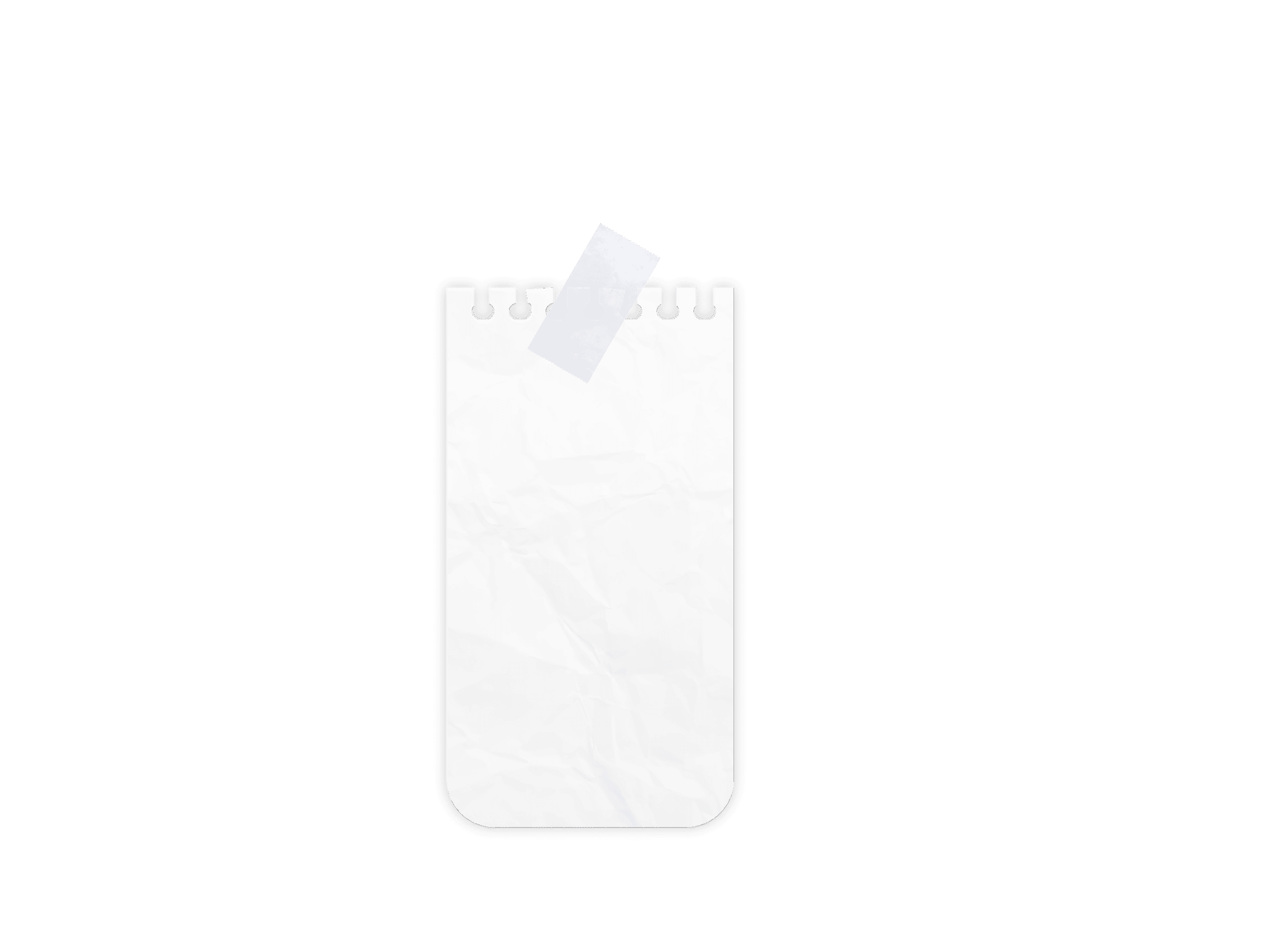 Direction found in Lesson Plans
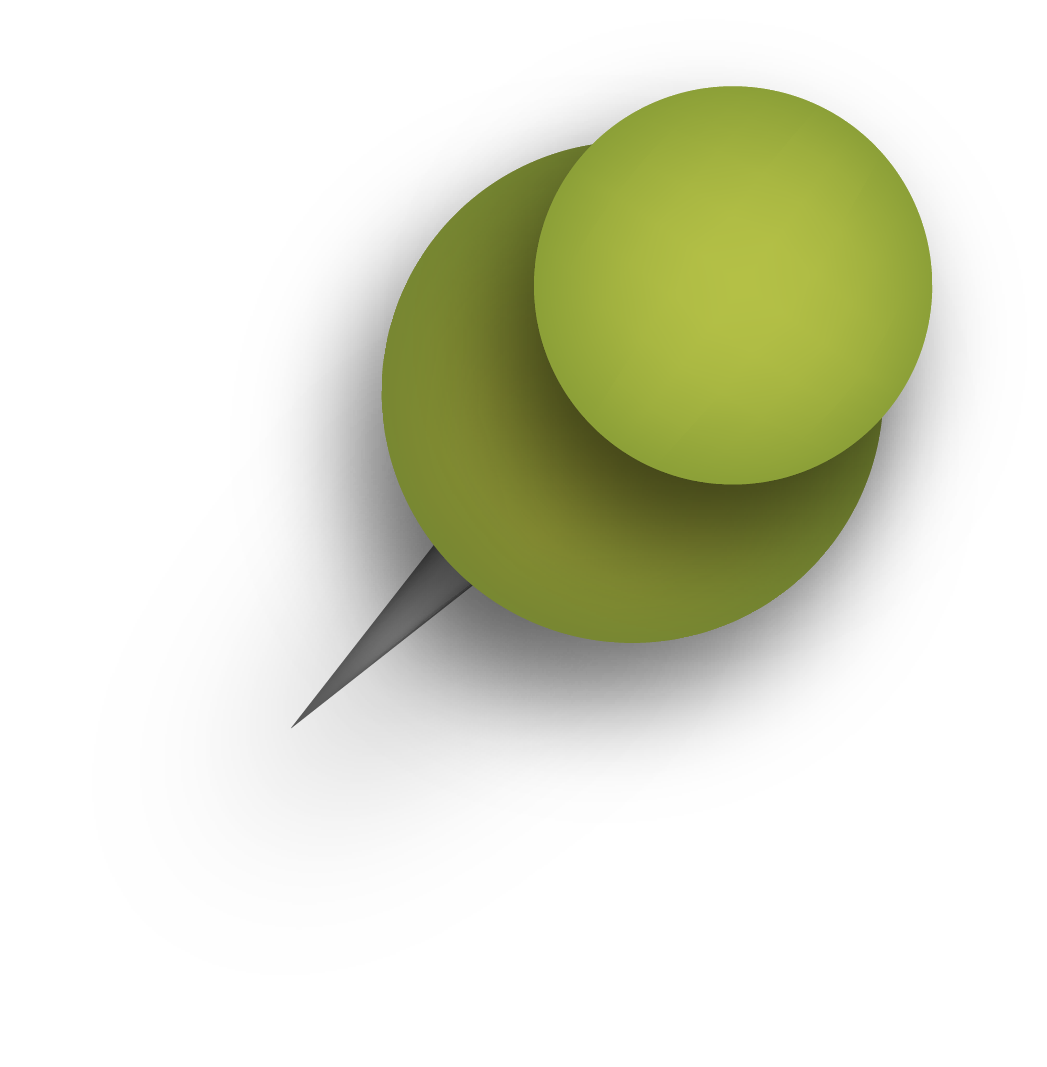 Review Activities/ Flashcards
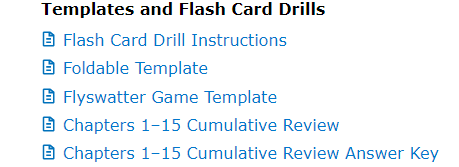 Foldables
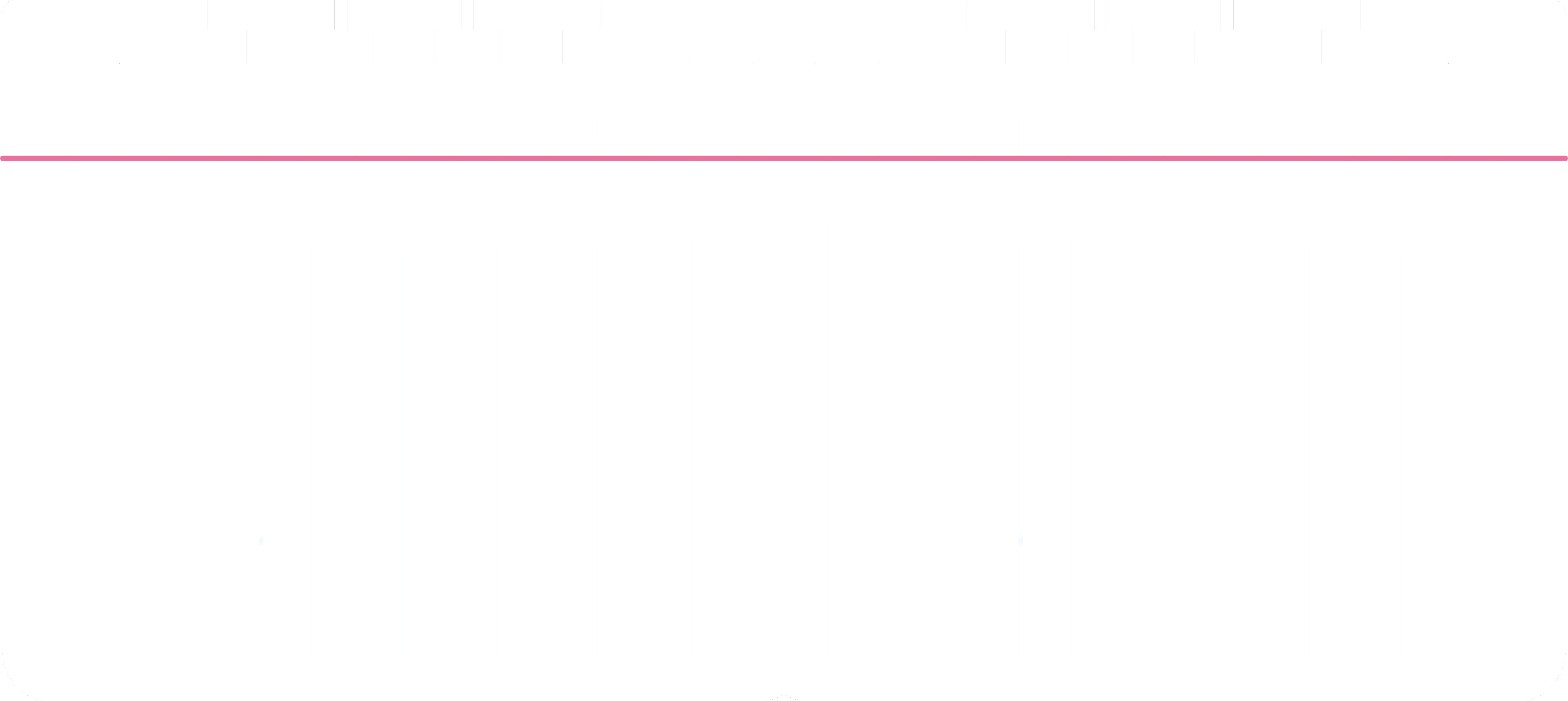 Bell ringers
Exit Tickets
Labs
Flash 
cards
Games
White Boards
Models
Table Groups
Small group Races
Diagram cards
Word Surgery
Word Construction
Diagram Drills
Bingo
Flyswatter
Kahoot
Gimlet
Quizlet
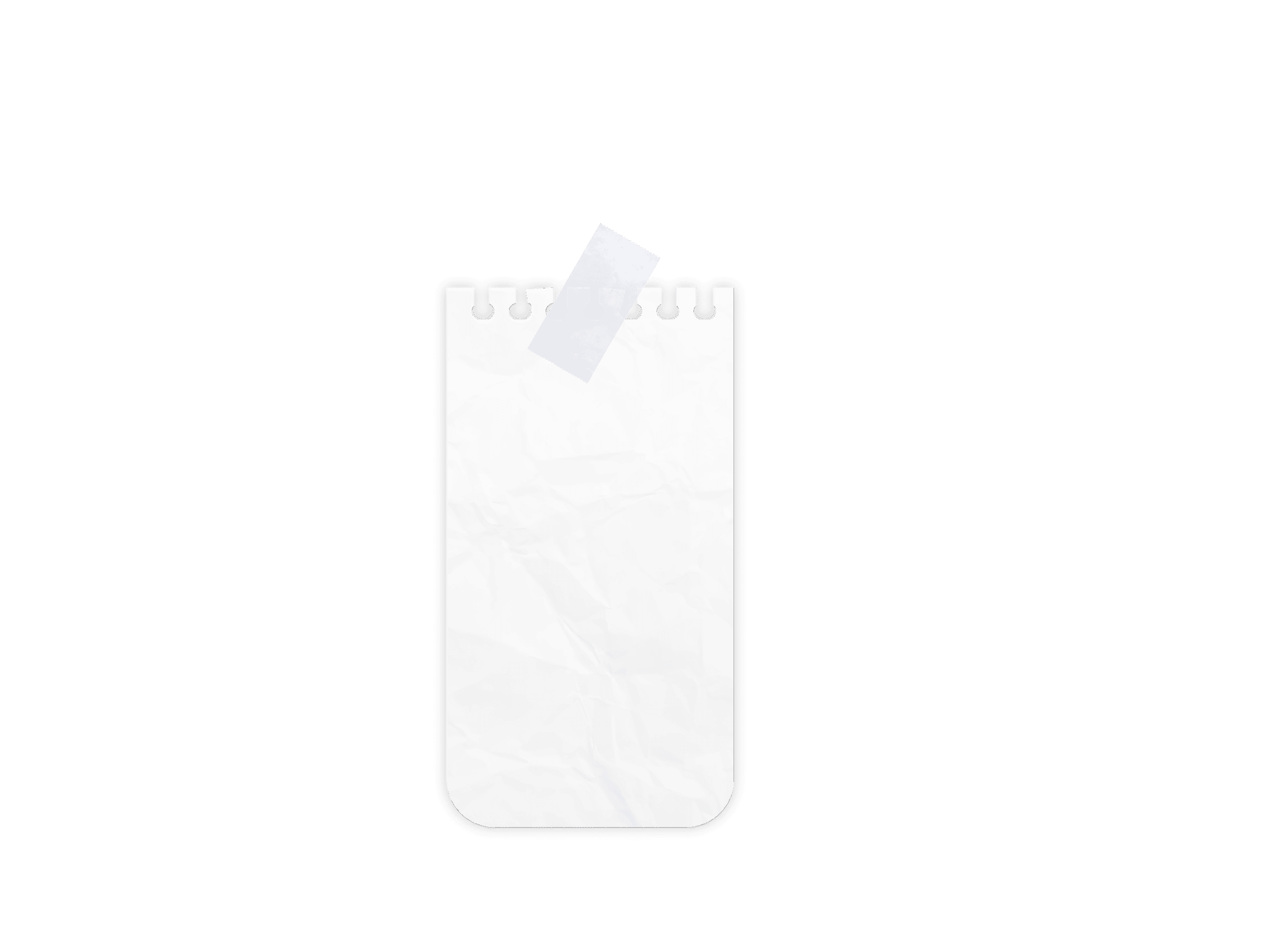 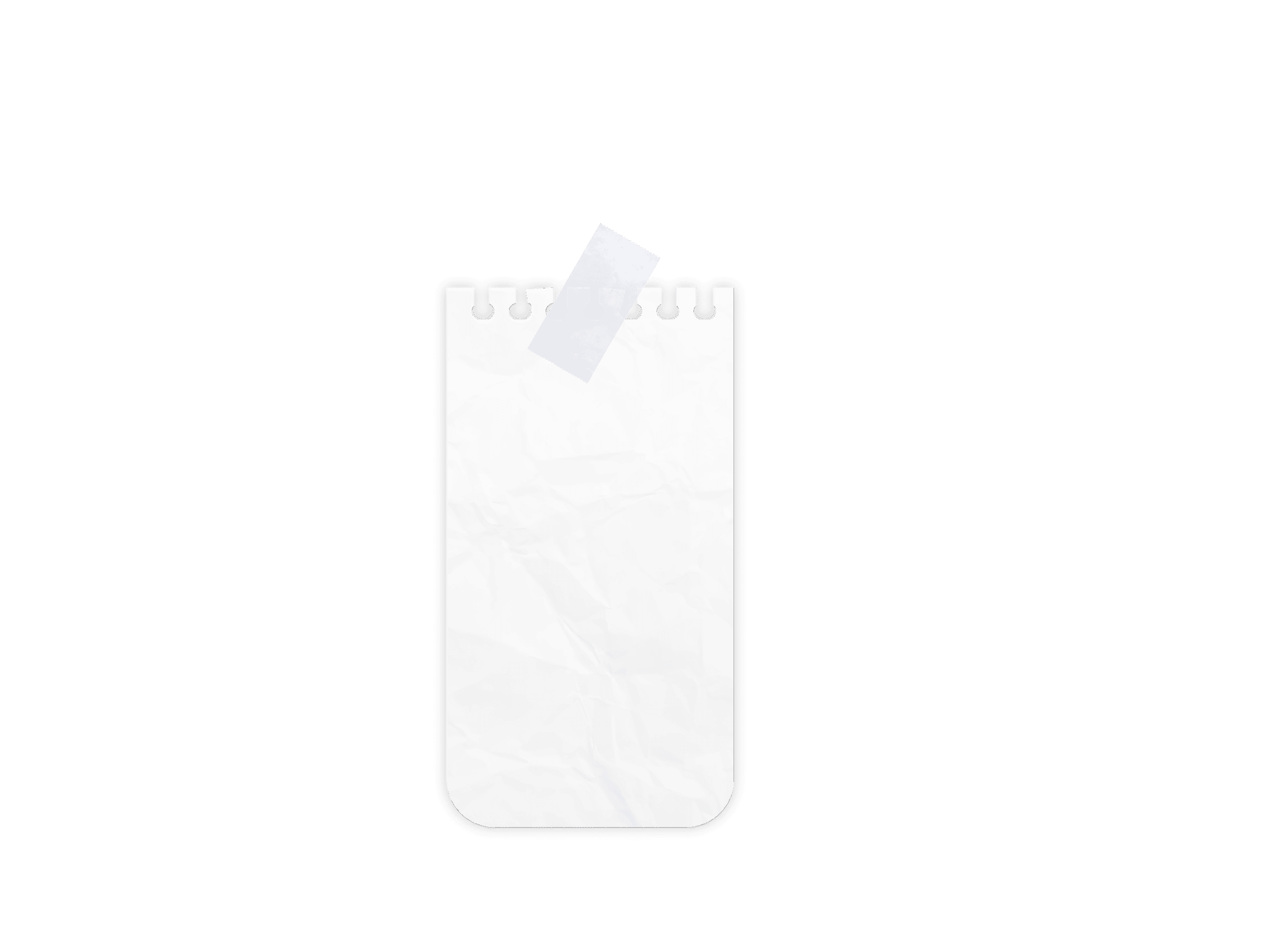 Flashcards
Drills
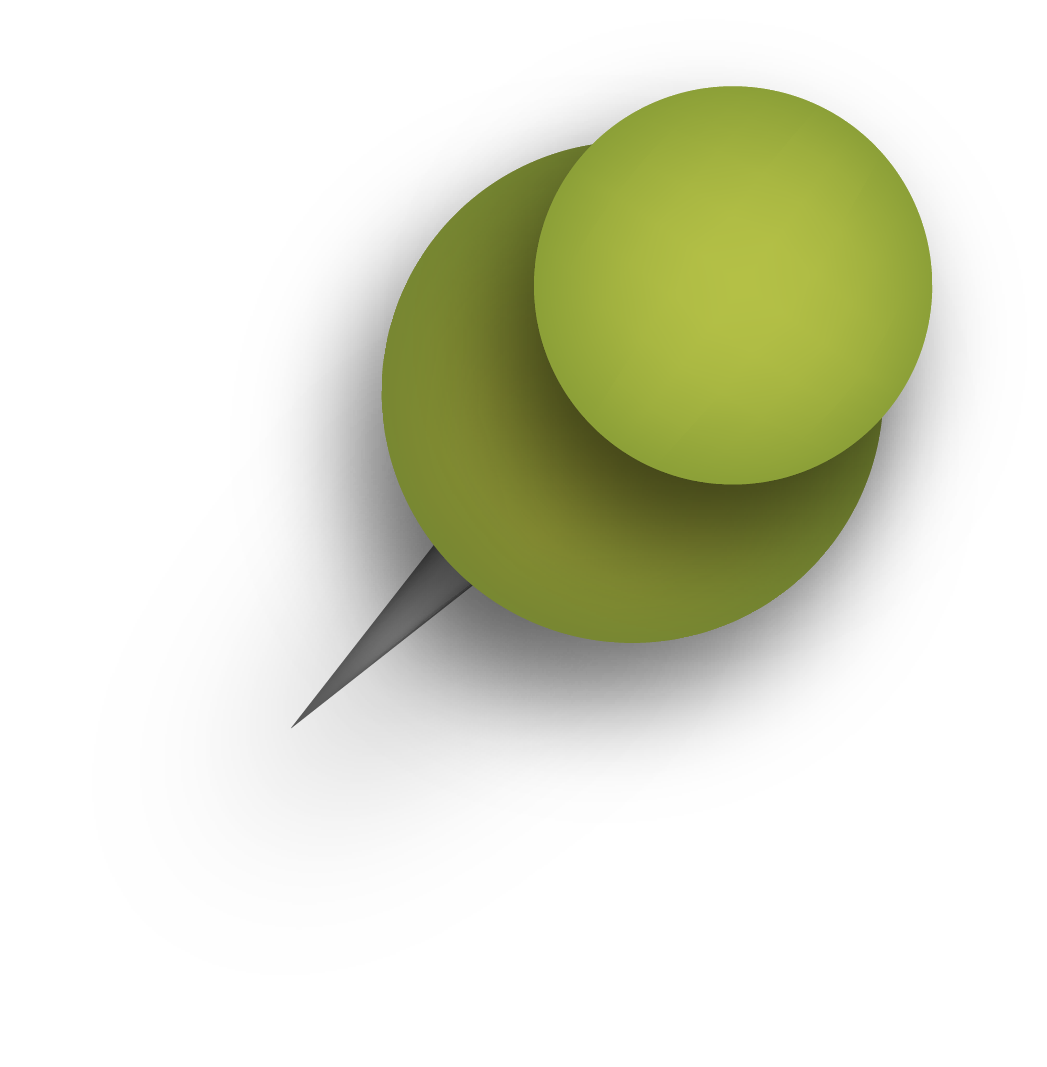 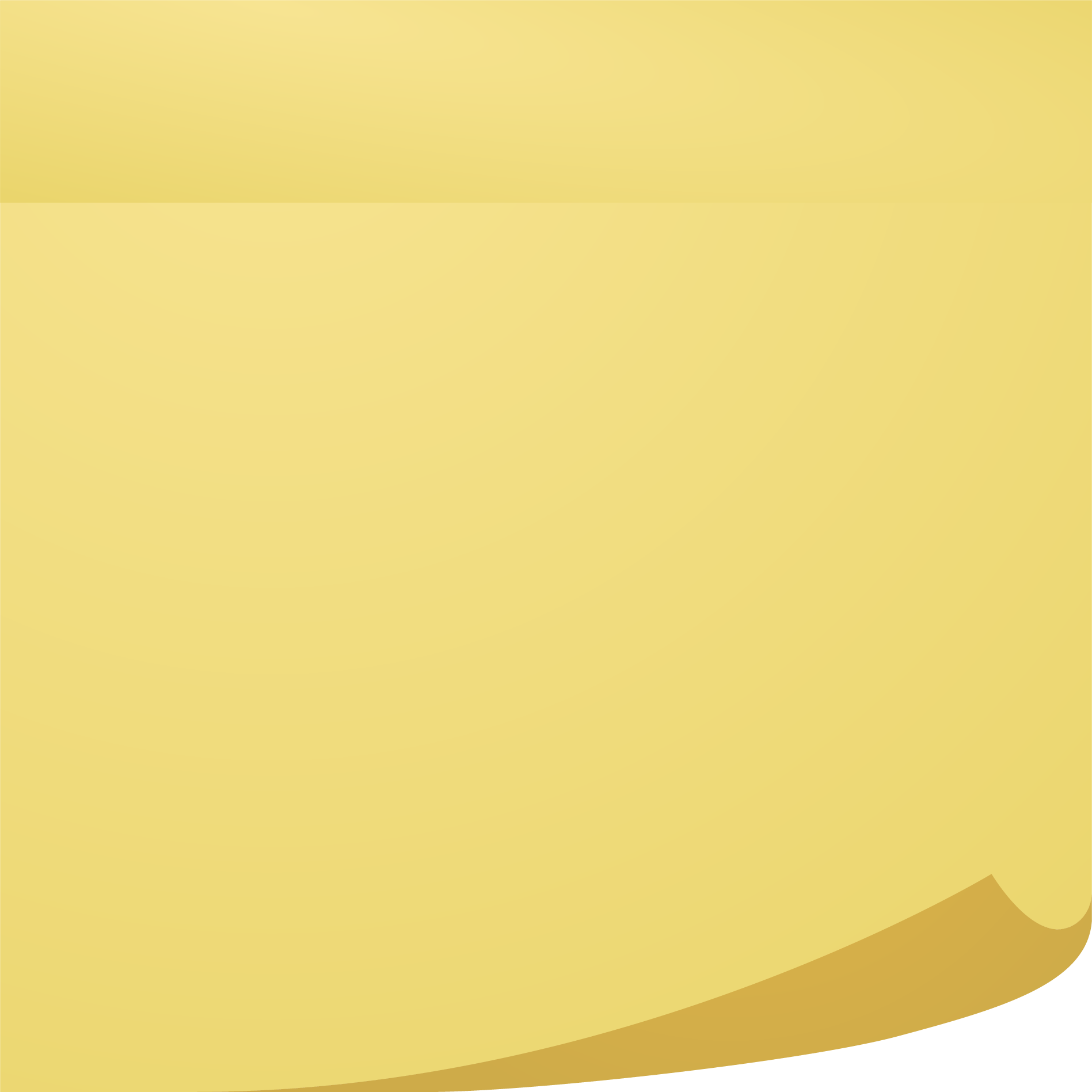 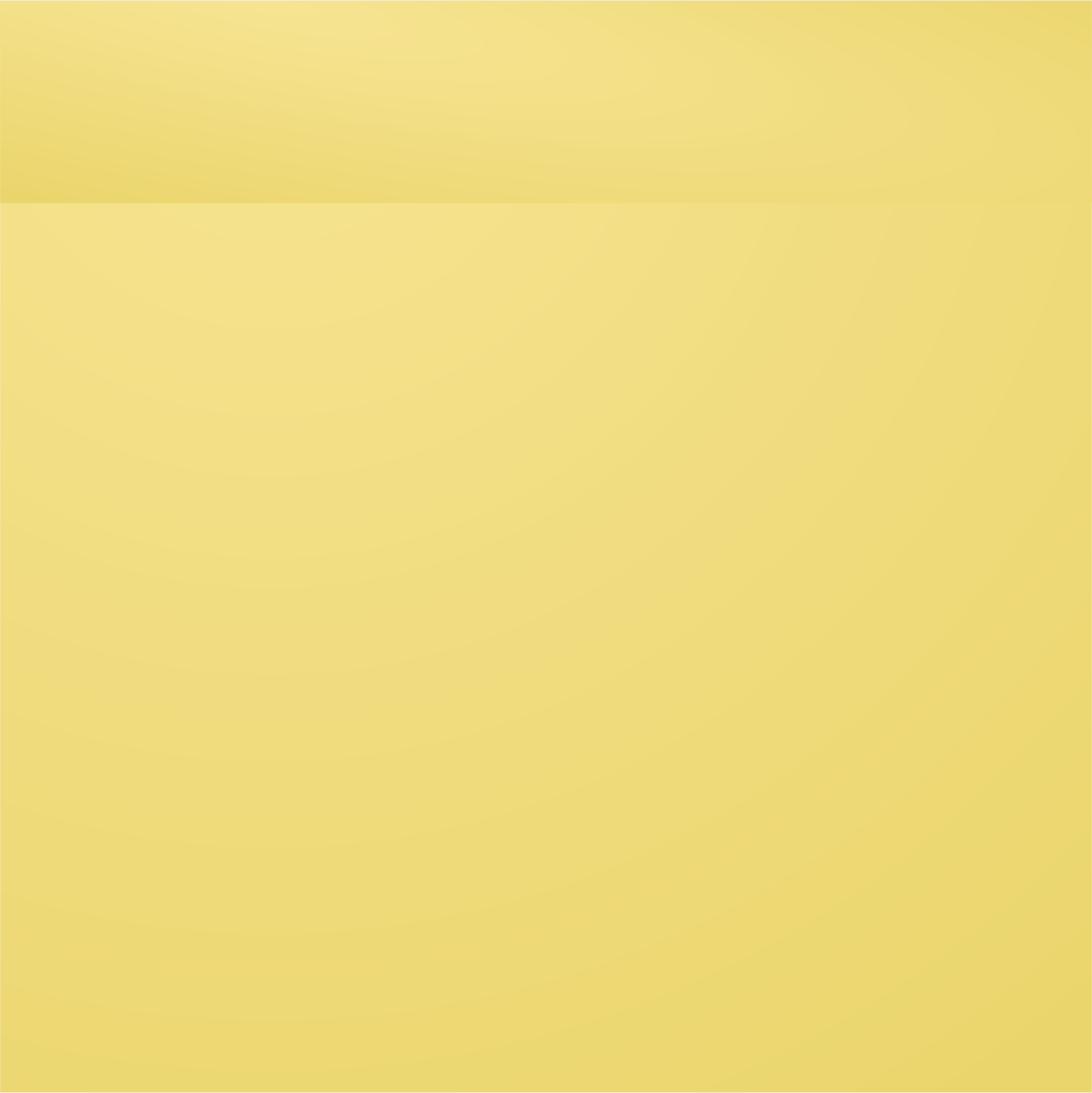 Term
Definition
Nephr/o
kidney
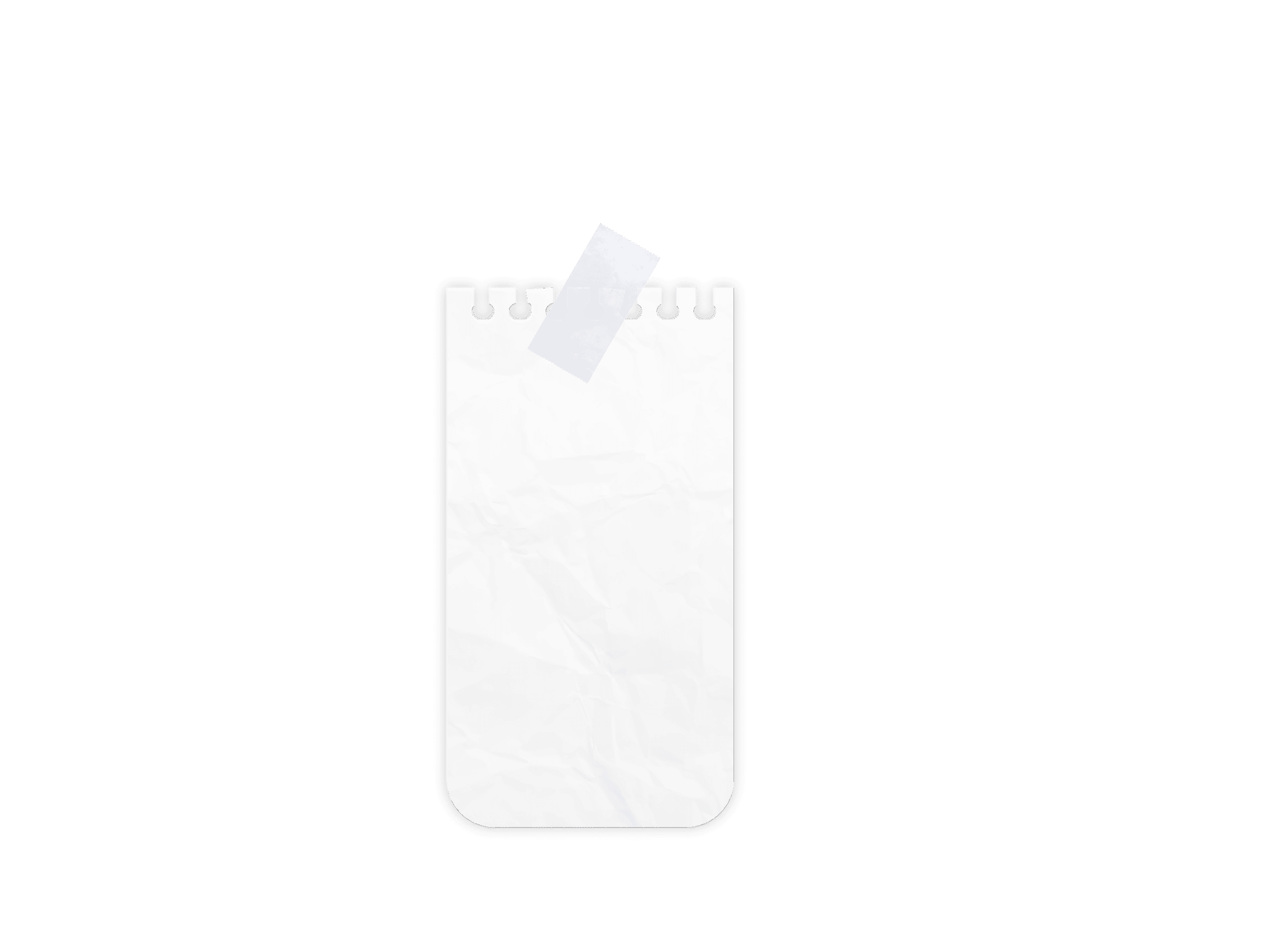 Practice!!
Flash Card Drill Instructions
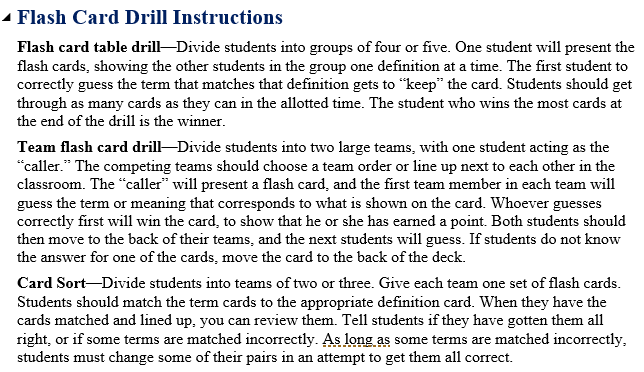 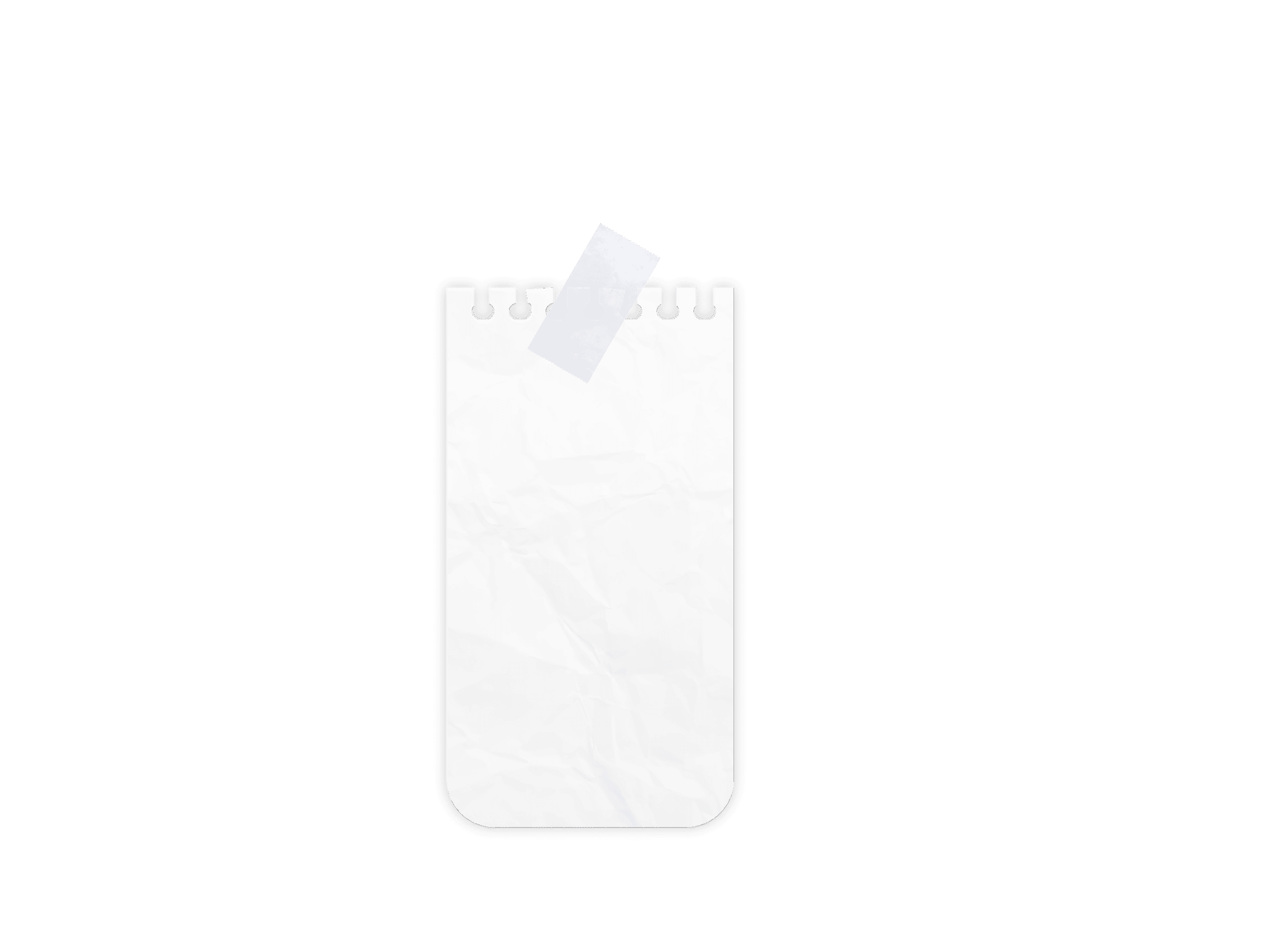 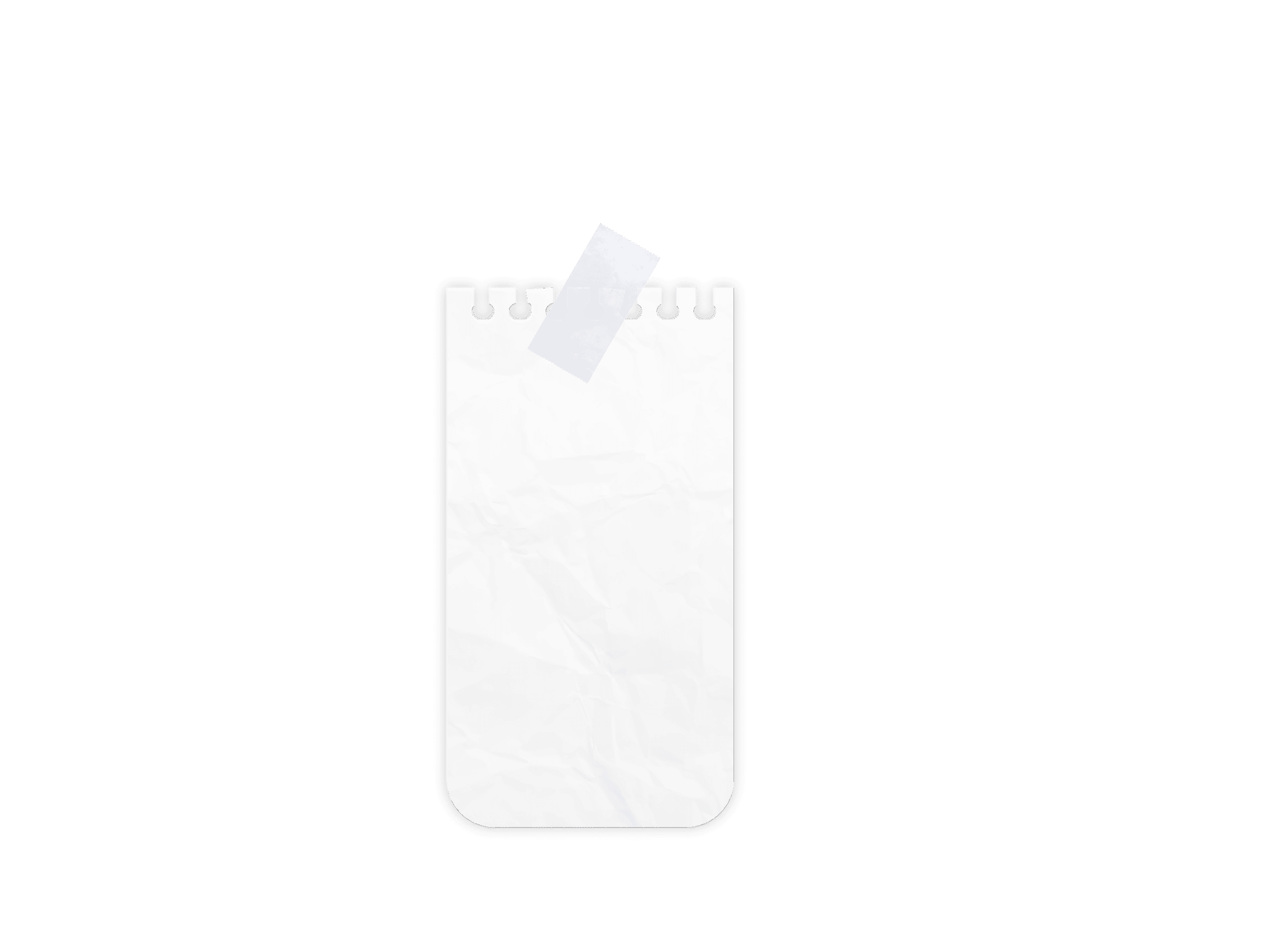 Direction found in Lesson Plans
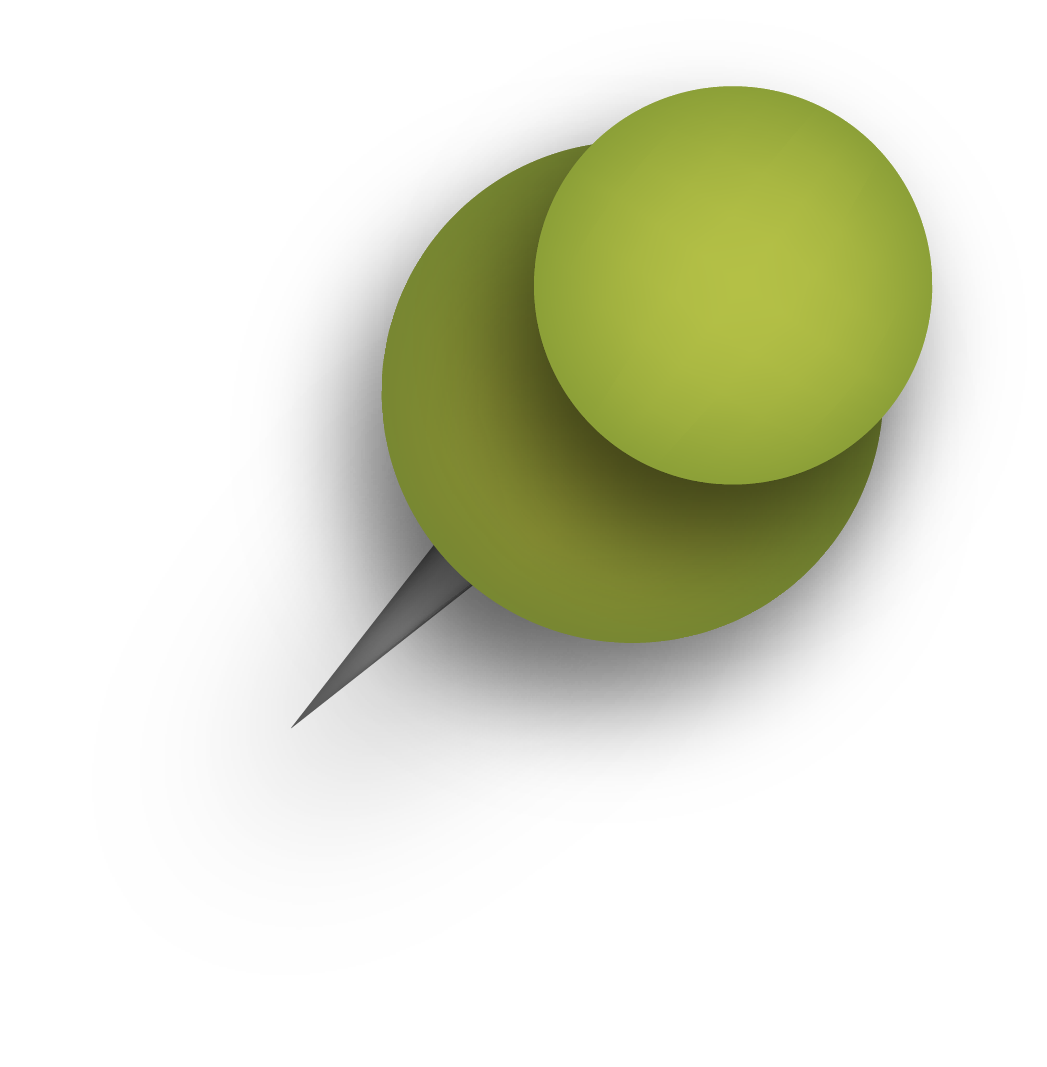 Review Activities/Flyswatter game
Foldables
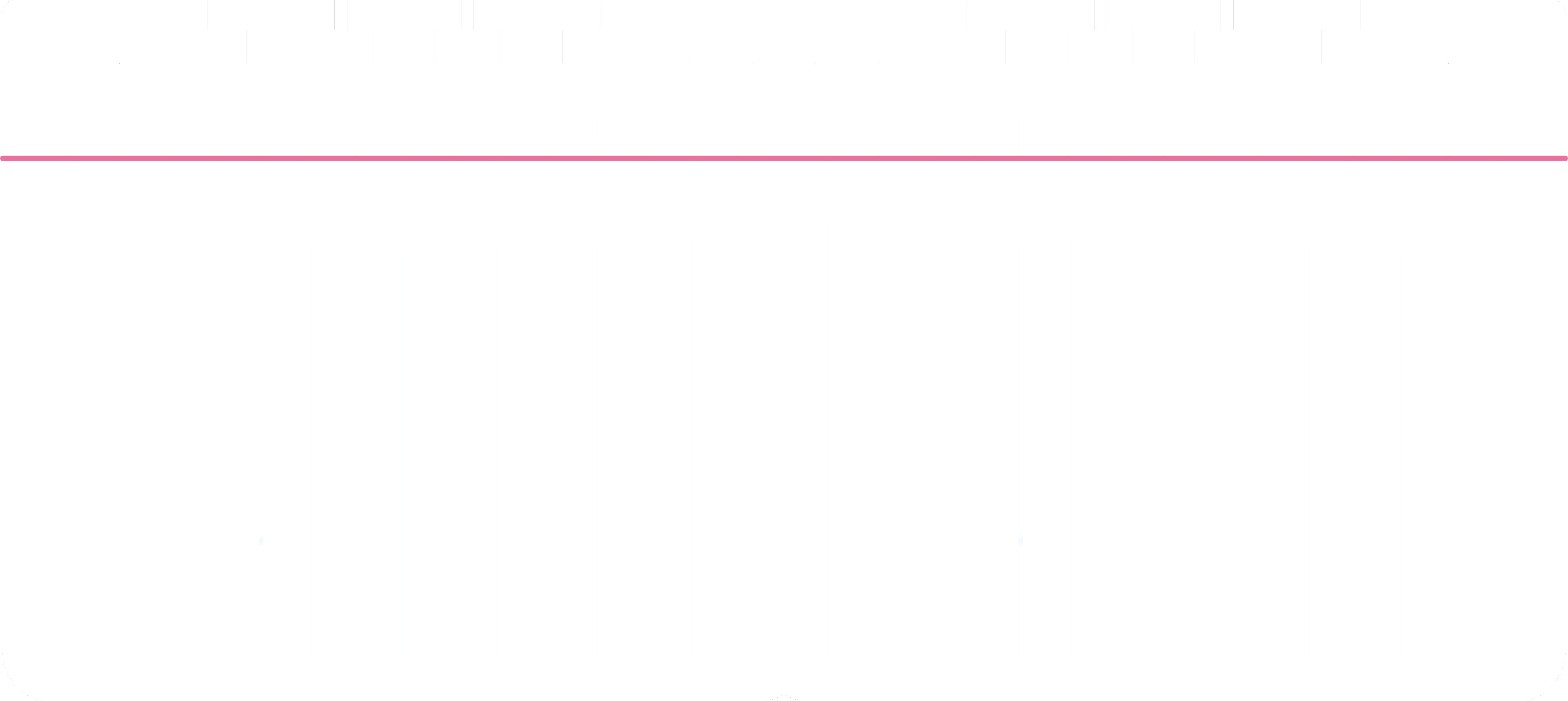 Bell ringers
Exit Tickets
Labs
Flash 
cards
Games
White Boards
Models
Table Groups
Small group Races
Diagram cards
Word Surgery
Word Construction
Diagram Drills
Bingo
Flyswatter
Kahoot
Gimlet
Quizlet
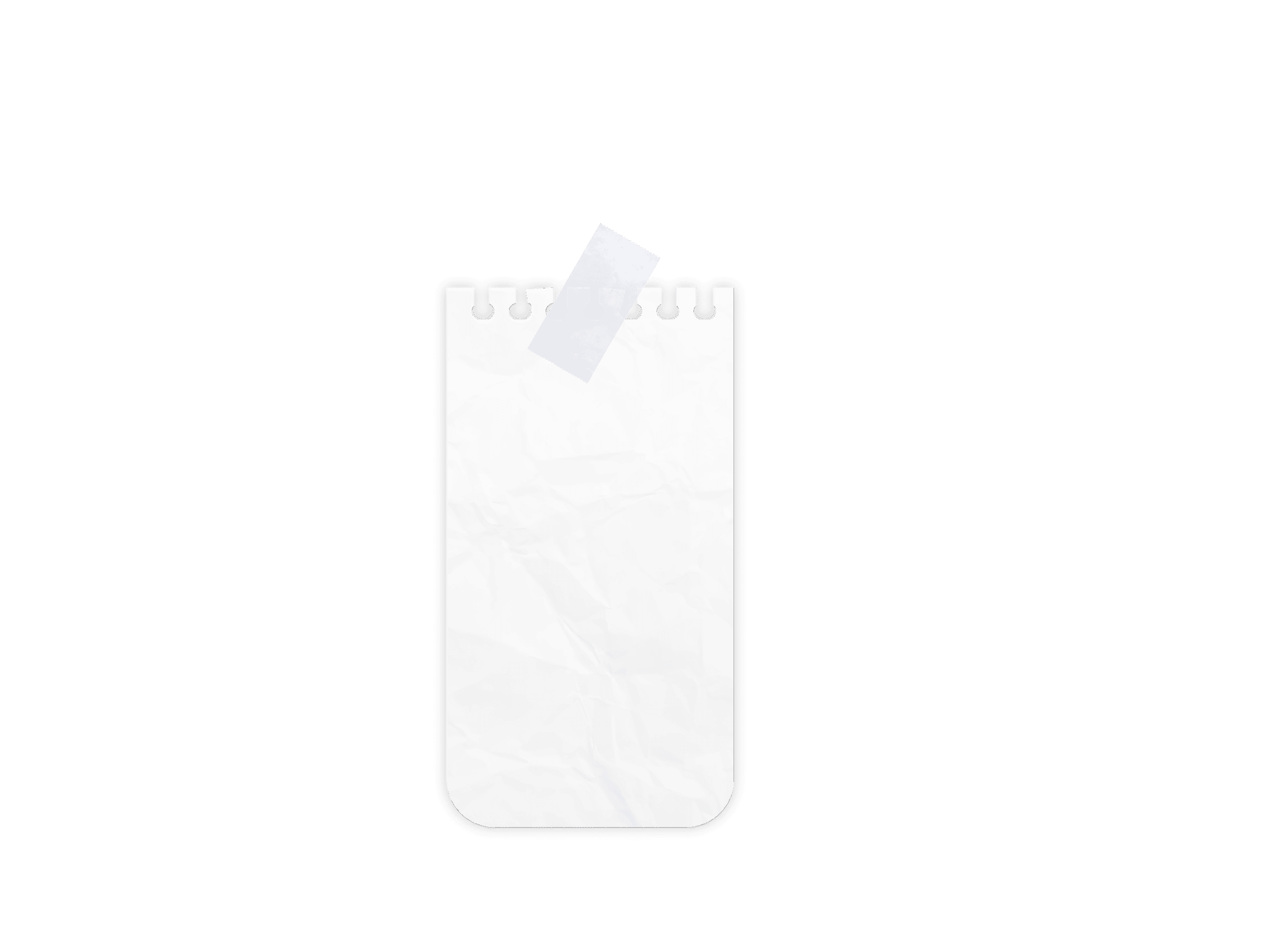 Flyswatter
Template is available in Teacher Resources
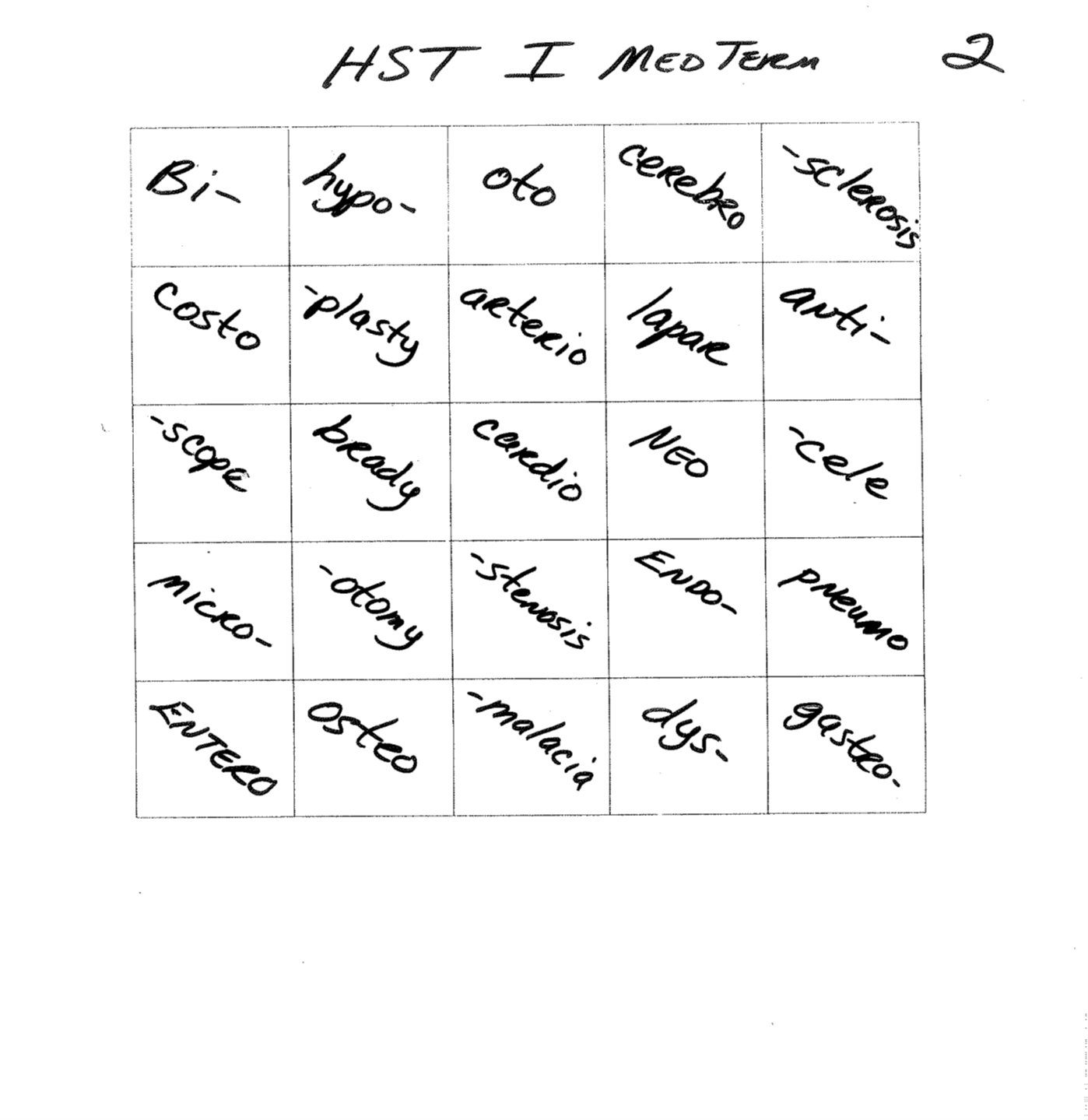 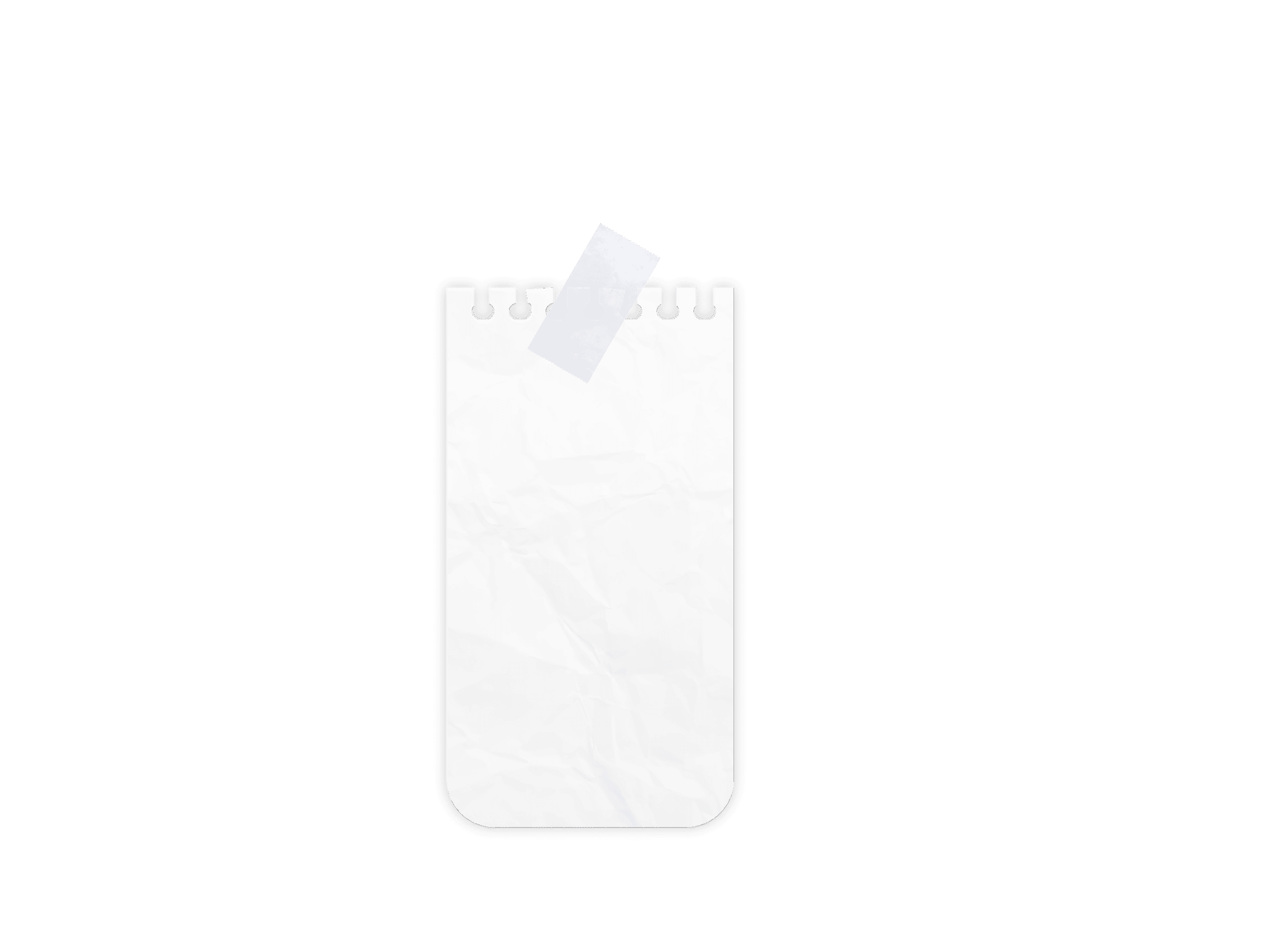 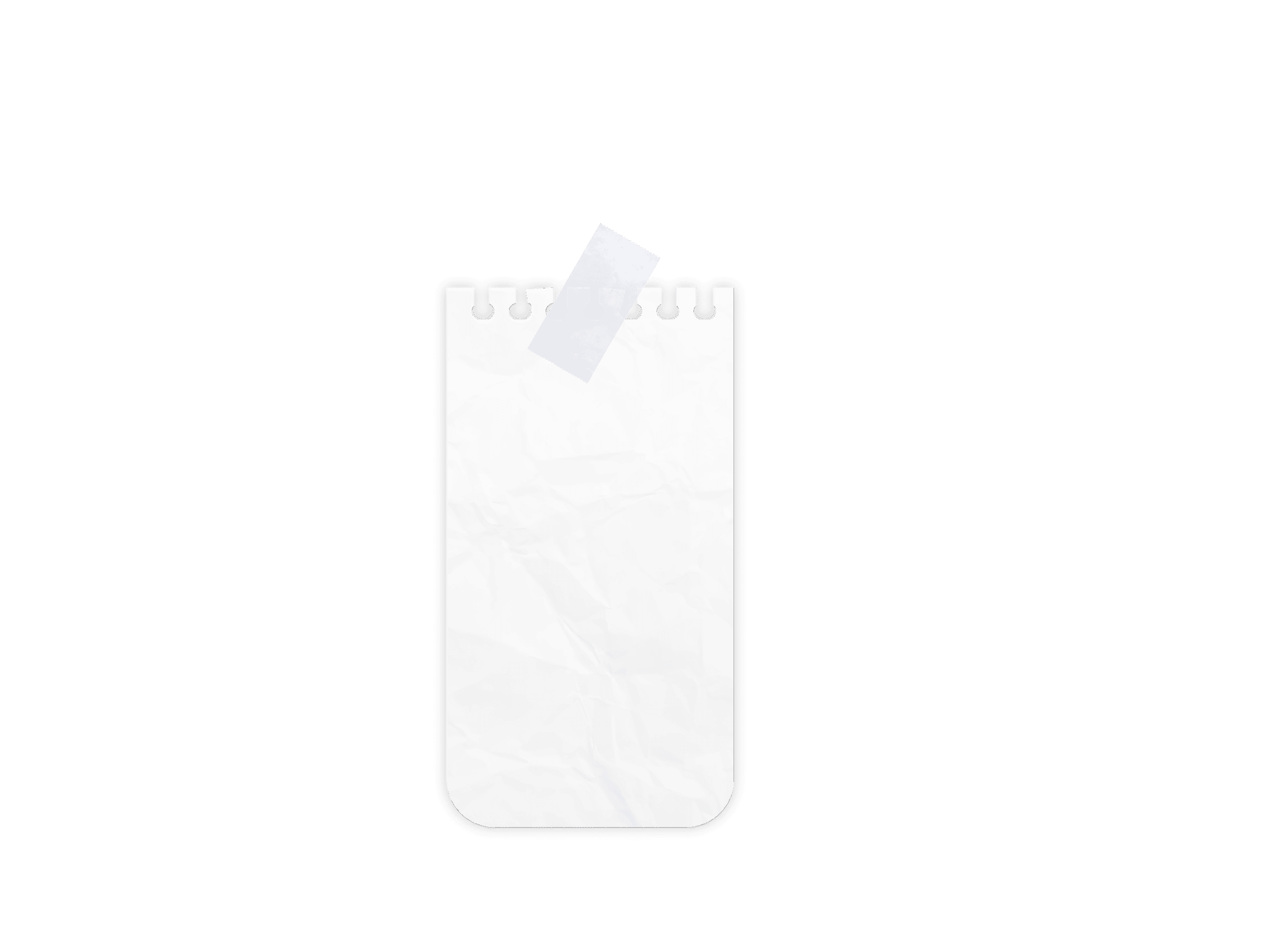 Direction found in Lesson Plans
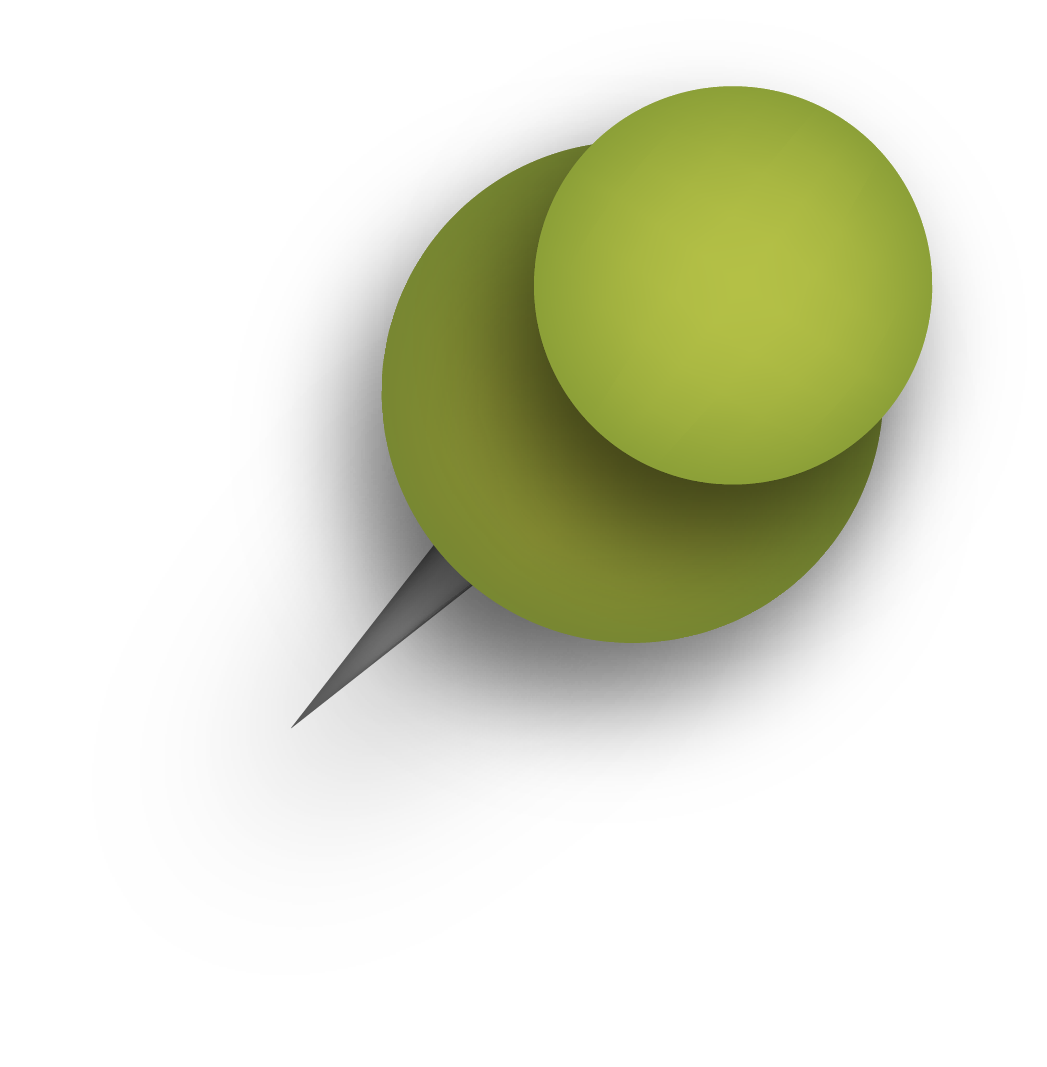 Review Activities/Models
Foldables
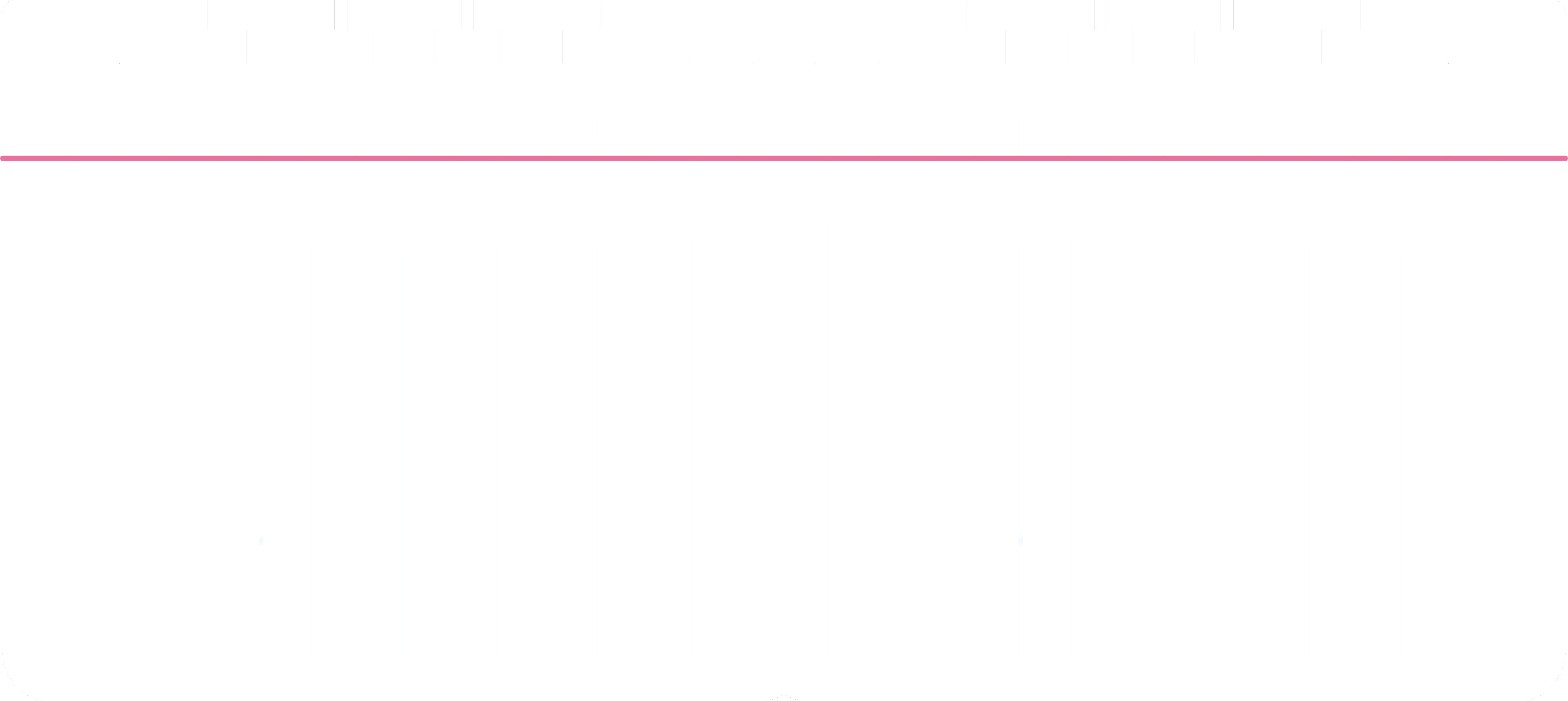 Bell ringers
Exit Tickets
Labs
Flash 
cards
Games
White Boards
Models
Table Groups
Small group Races
Diagram cards
Word Surgery
Word Construction
Diagram Drills
Bingo
Flyswatter
Kahoot
Gimlet
Quizlet
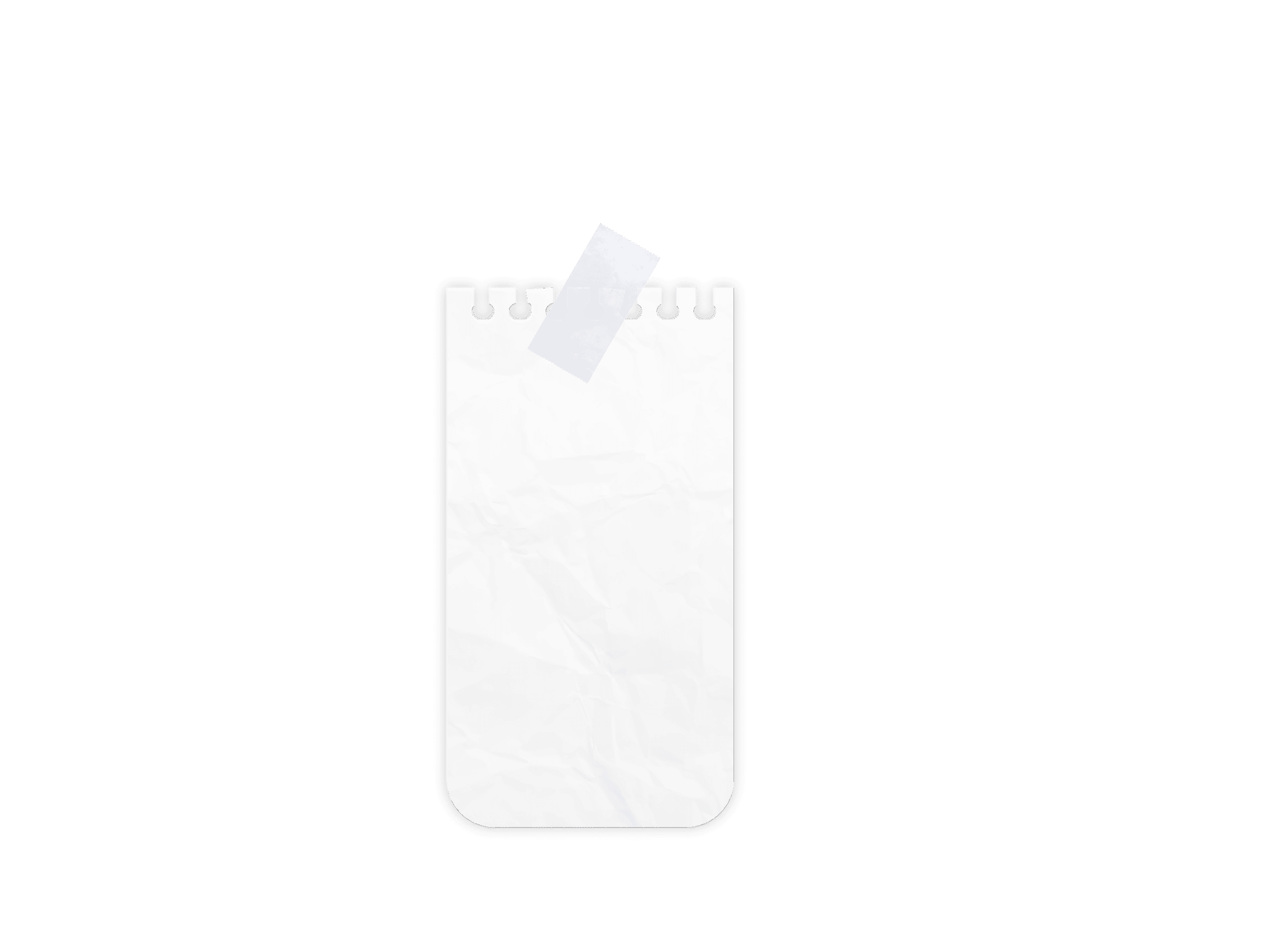 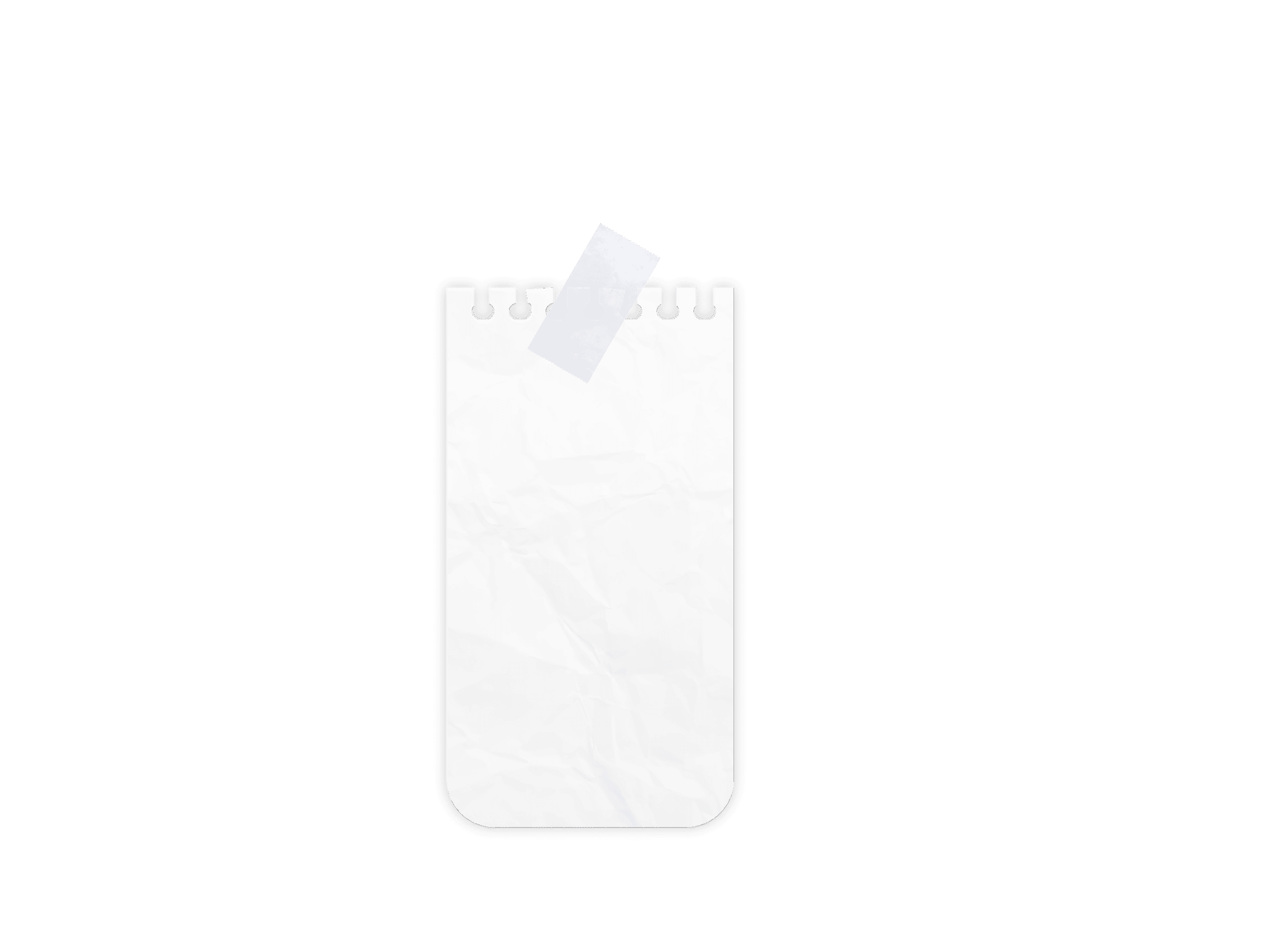 Make a Model!
Table of Contents
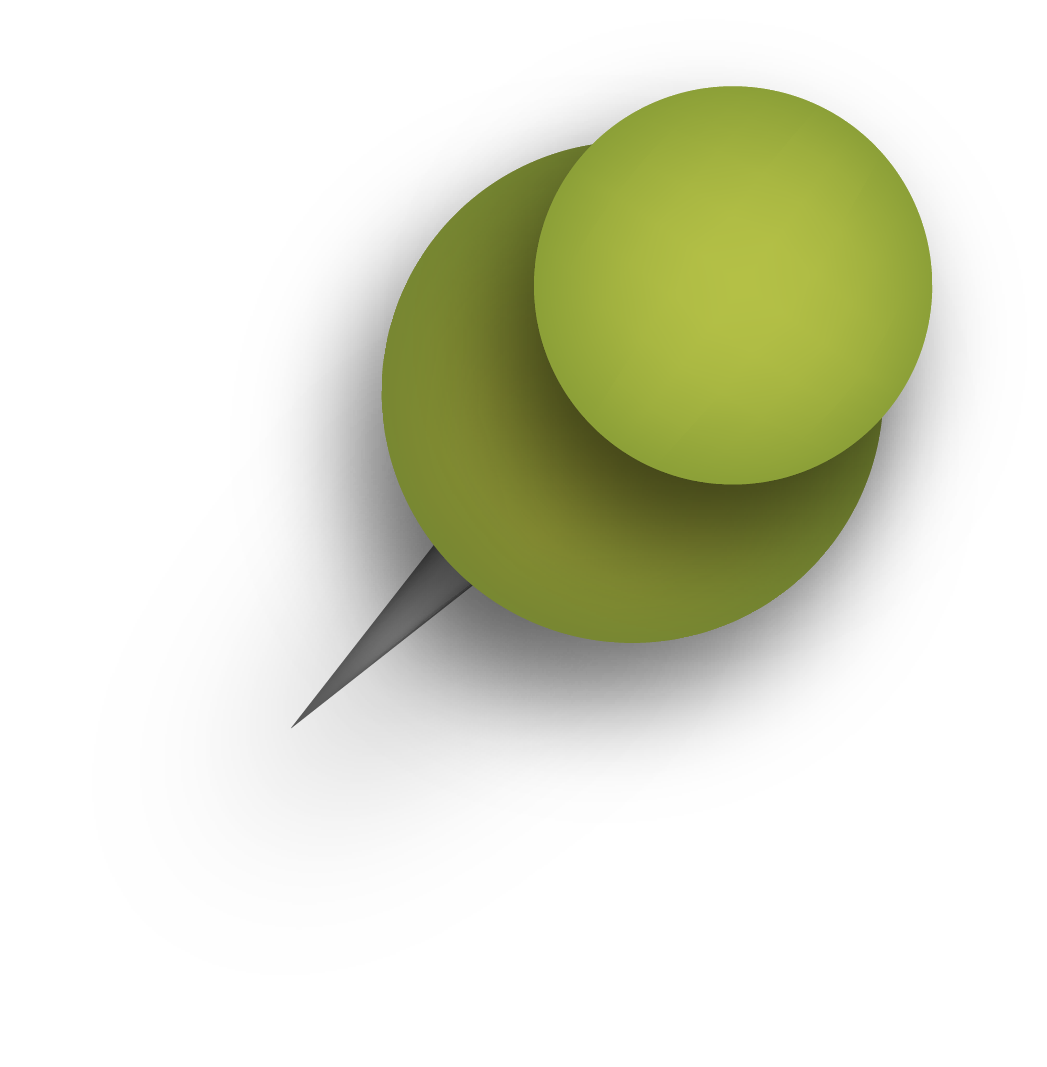 Trachea
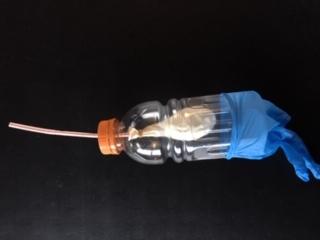 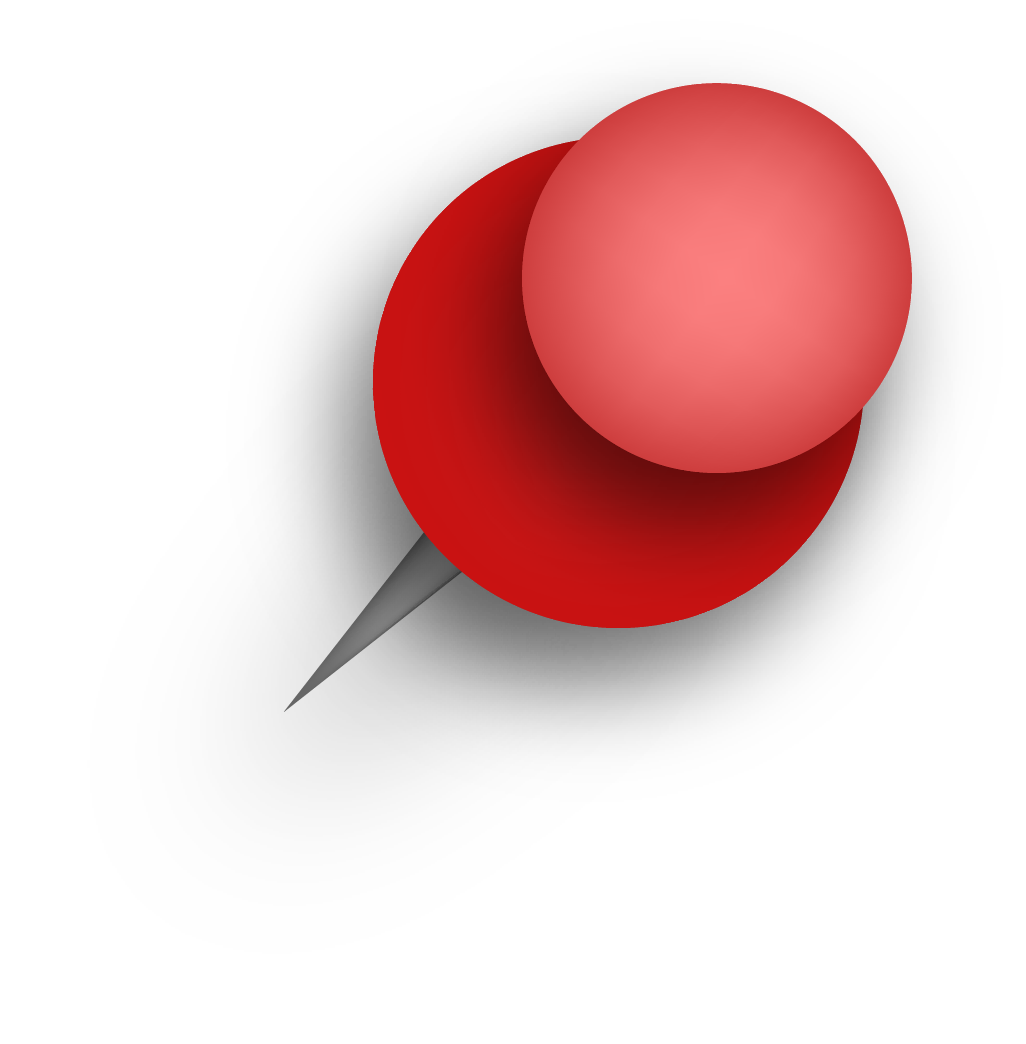 Diaphragm
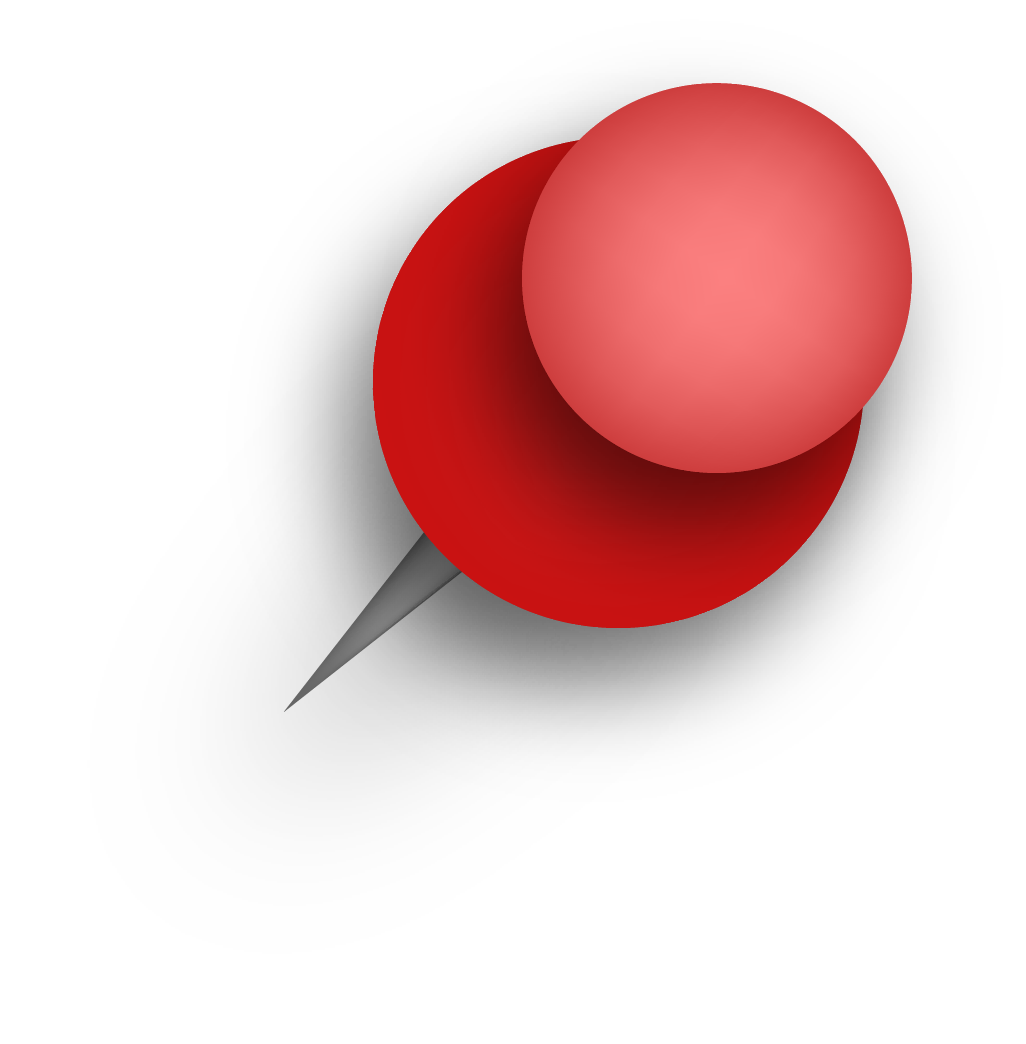 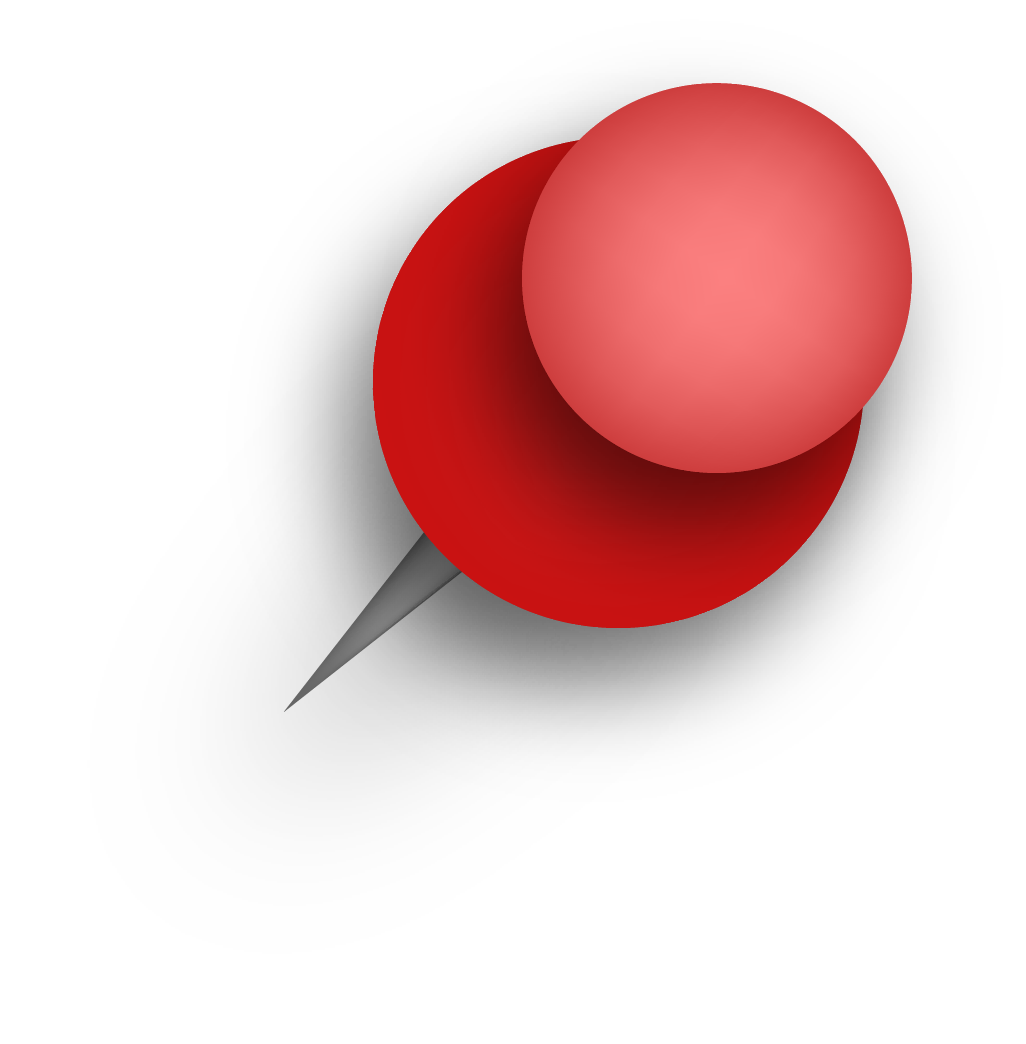 Lungs
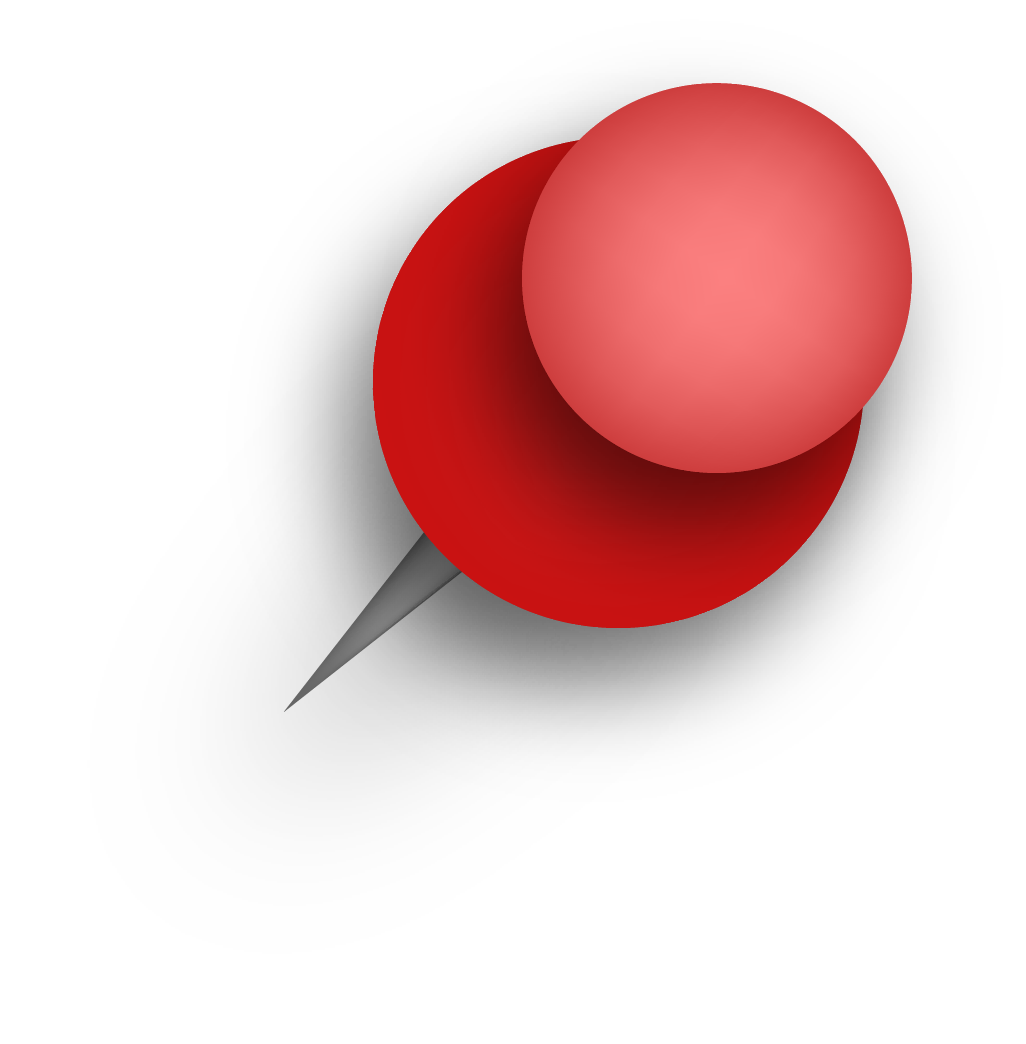 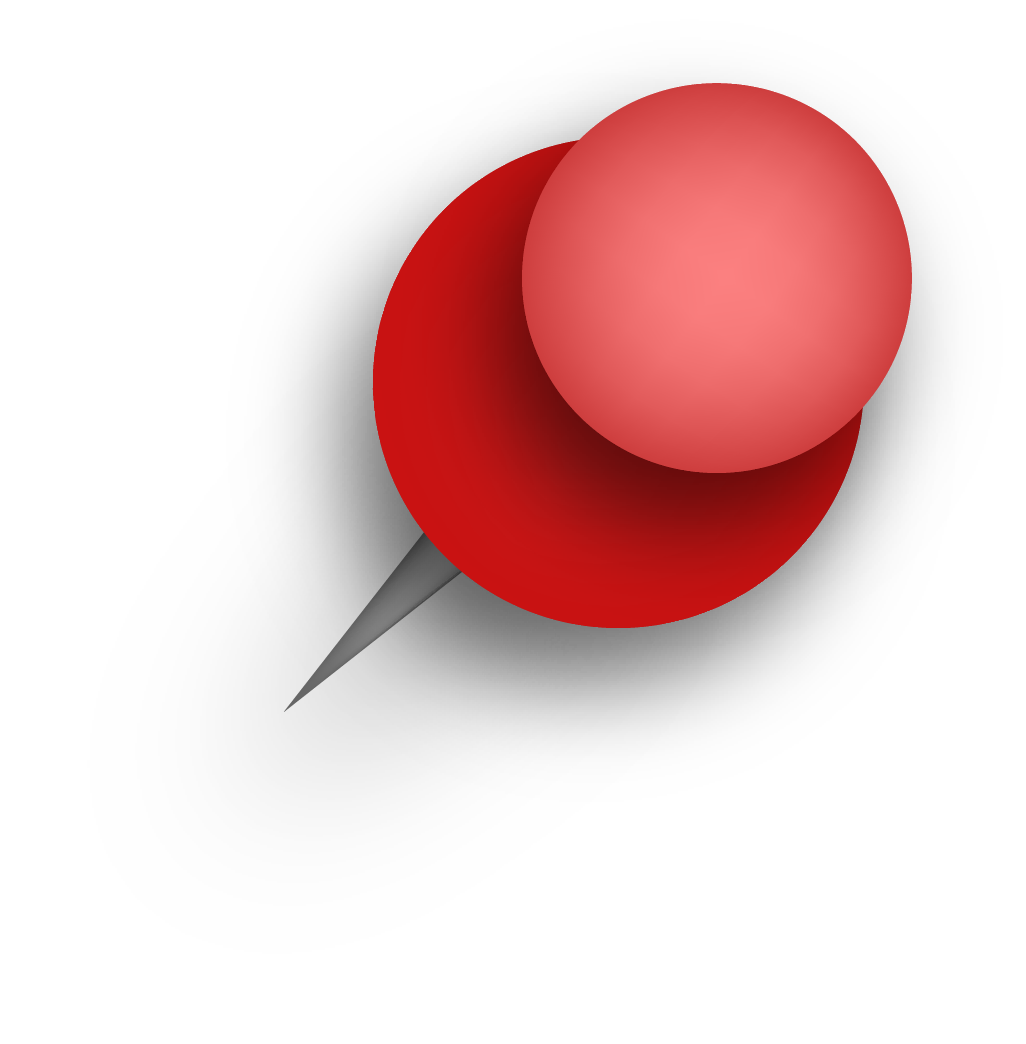 Pharynx
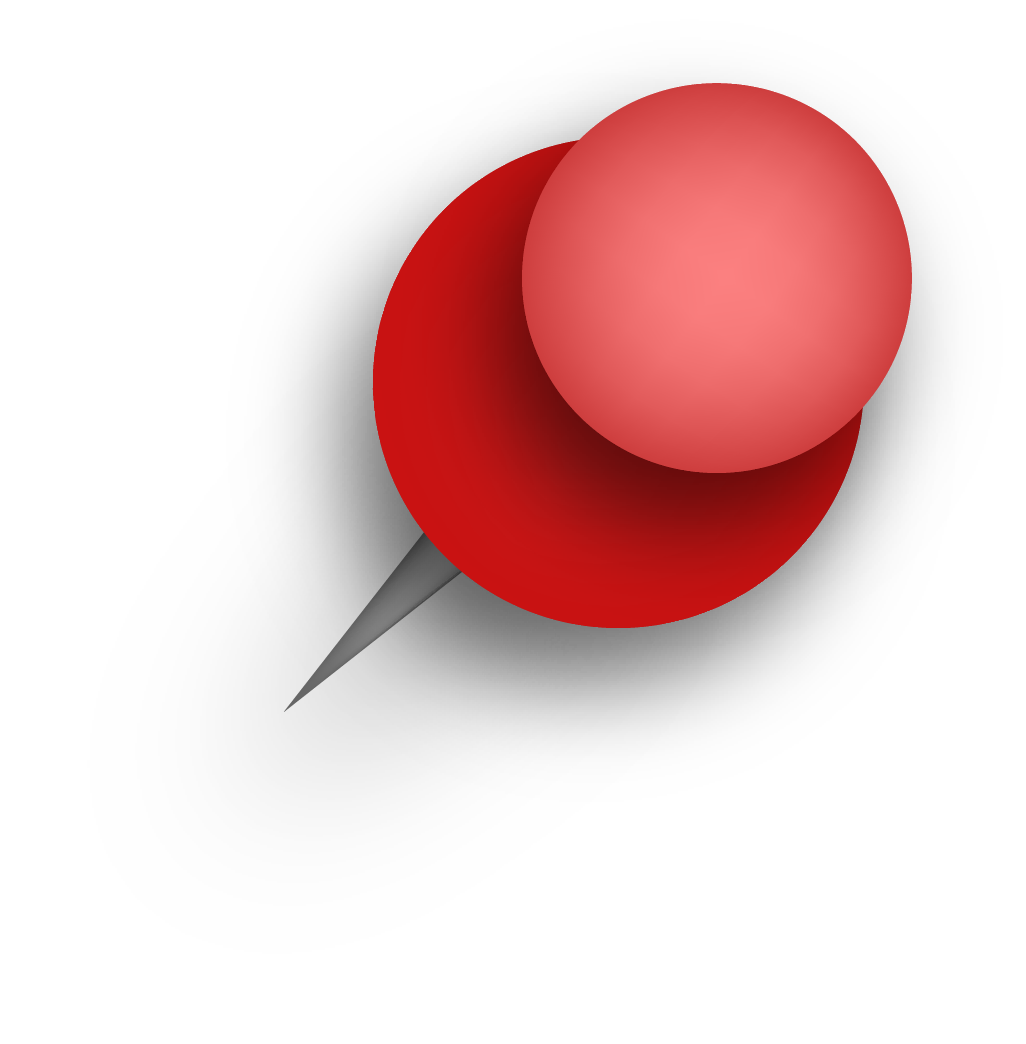 Pleural cavity
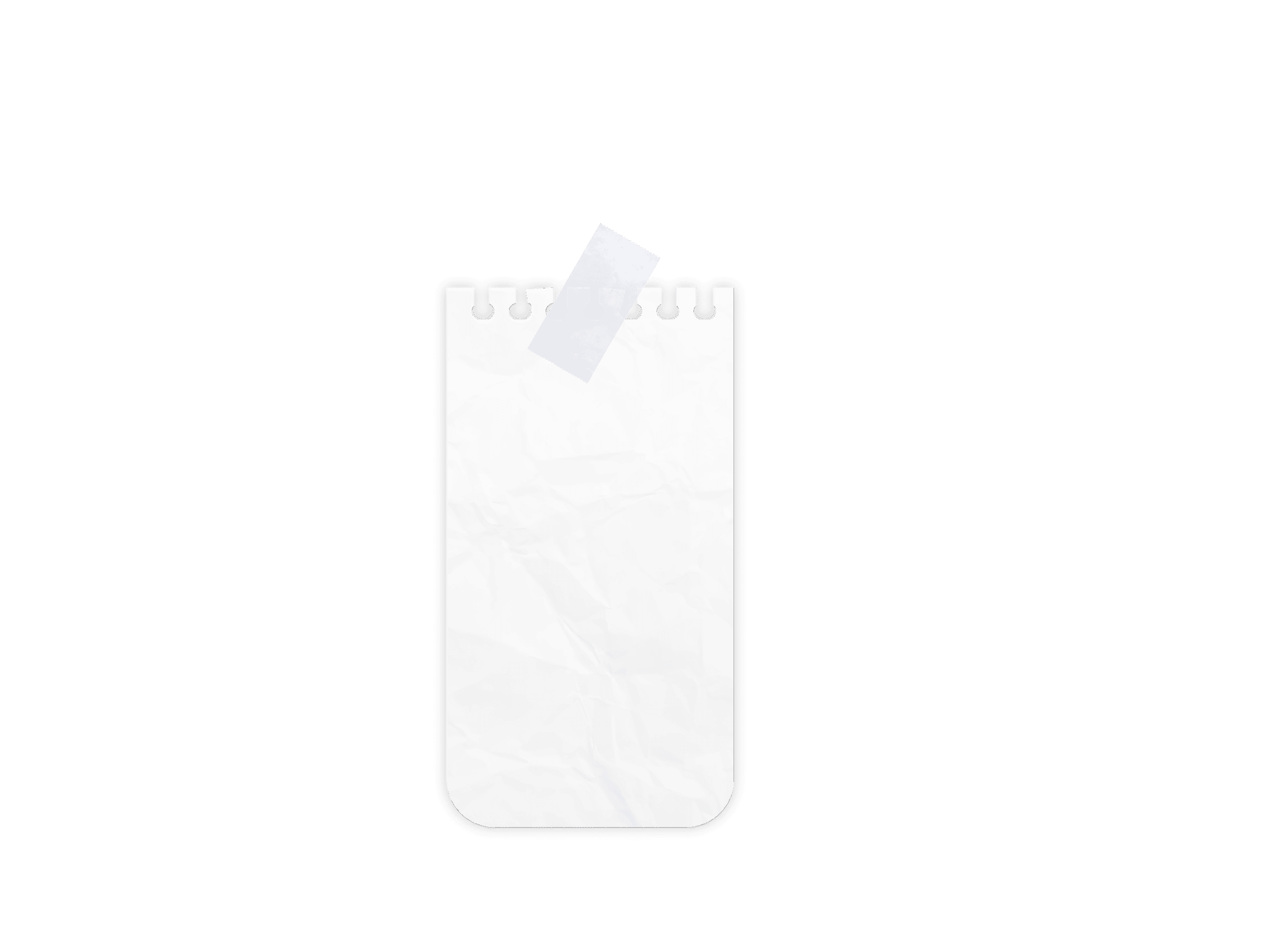 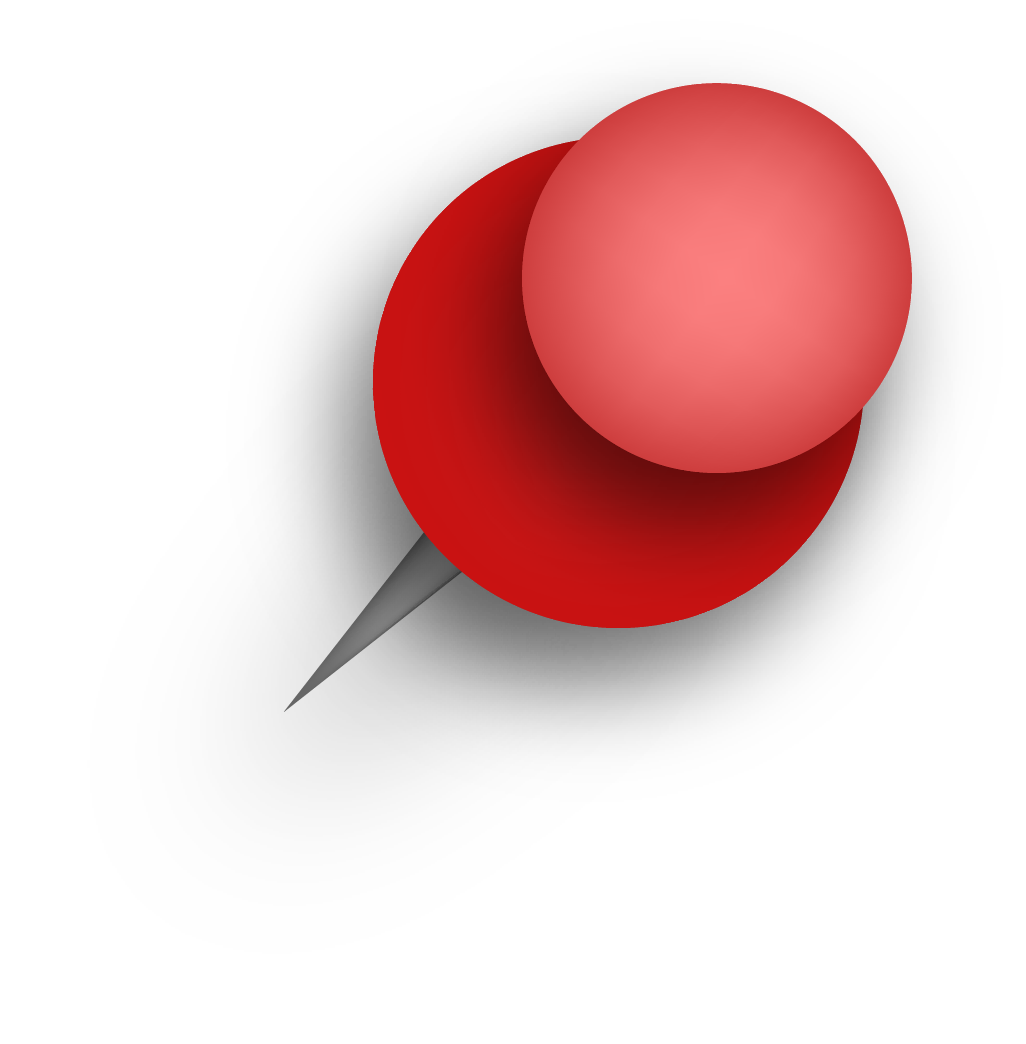 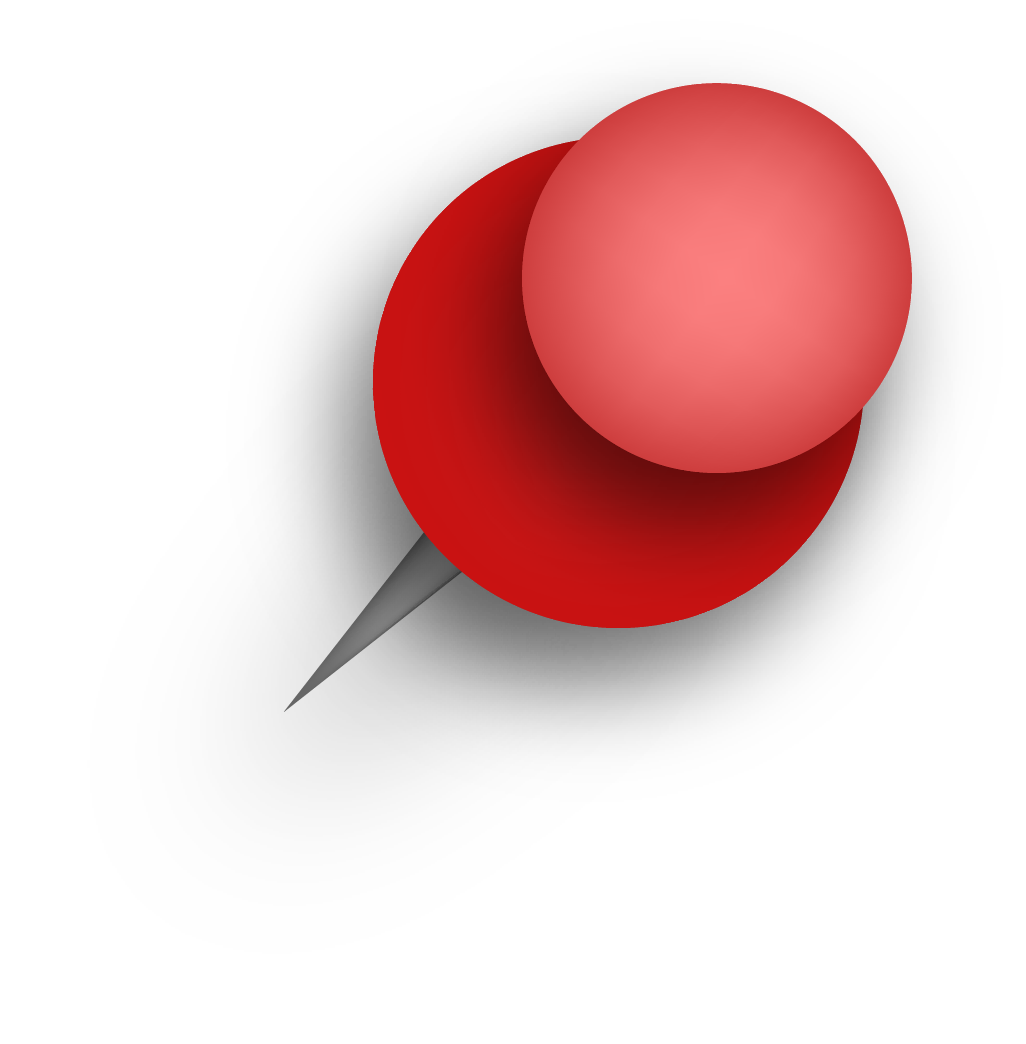 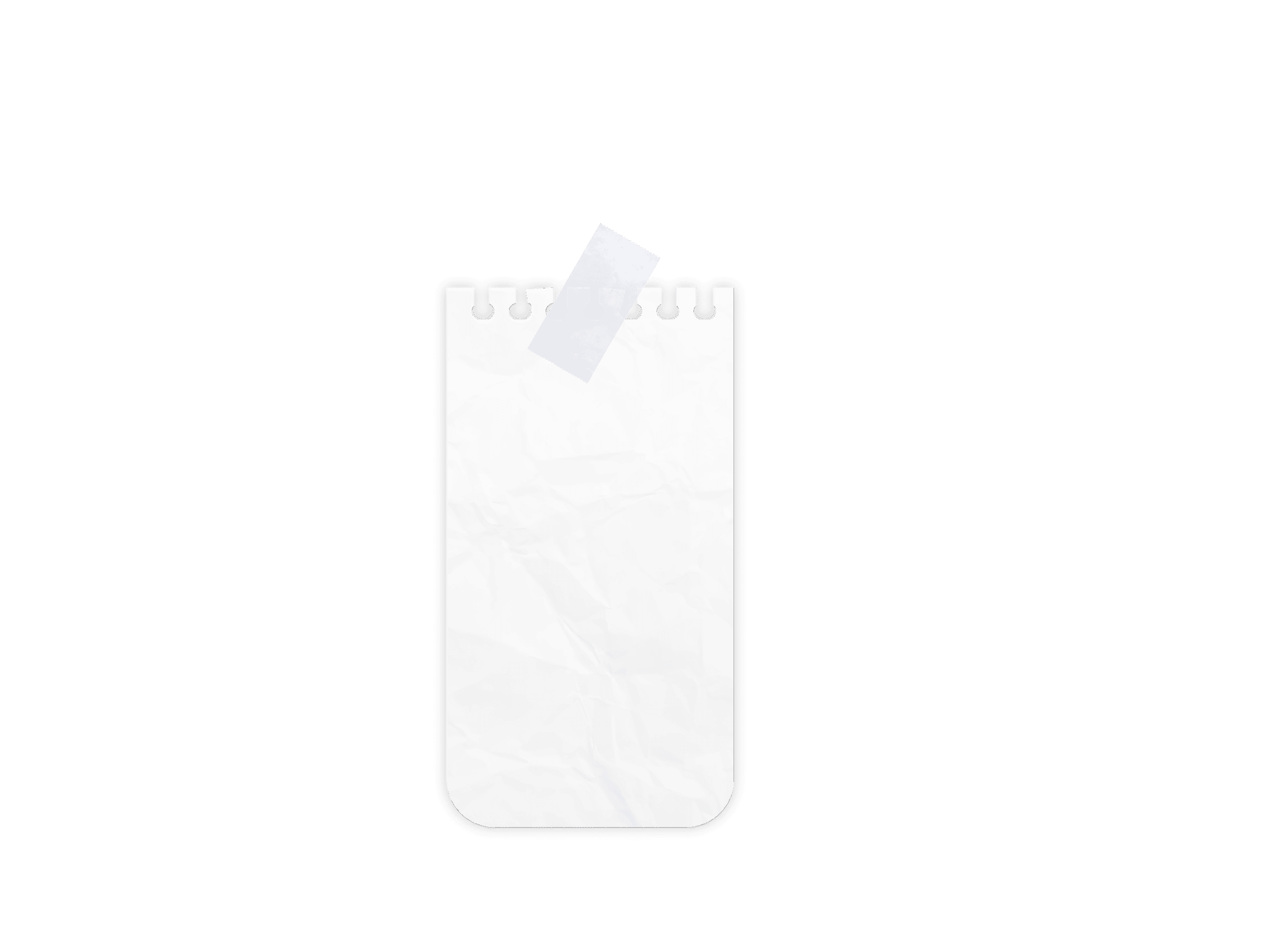 More Models!
Table of Contents
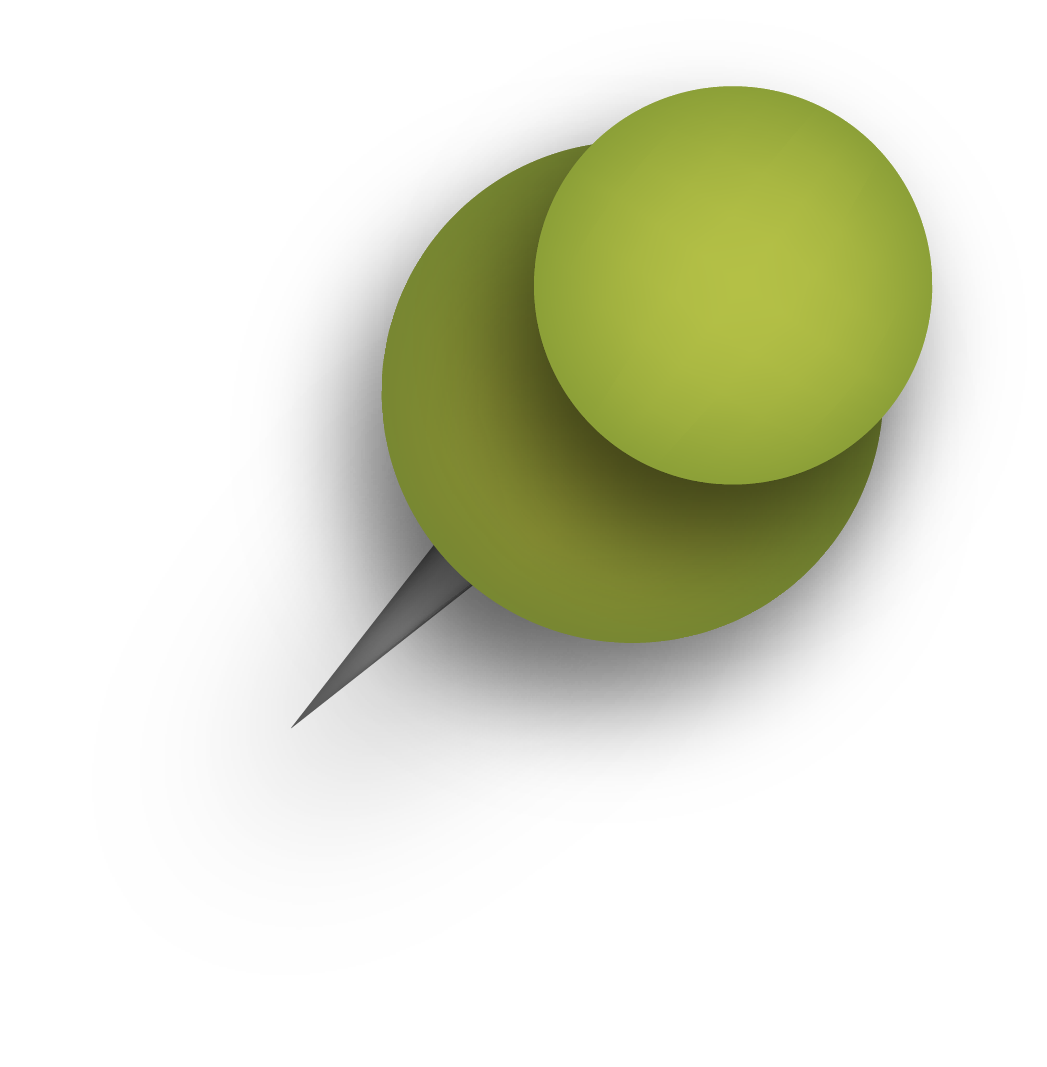 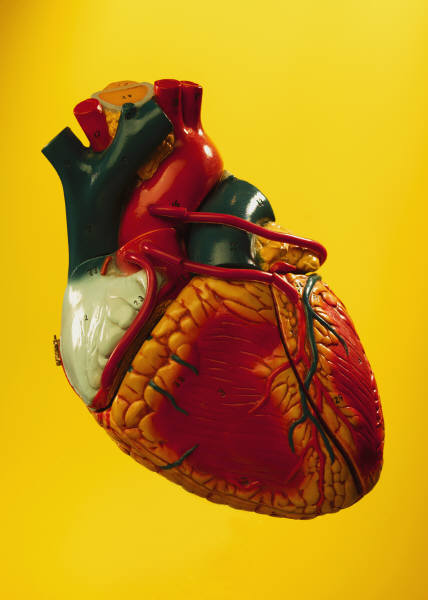 Skeleton
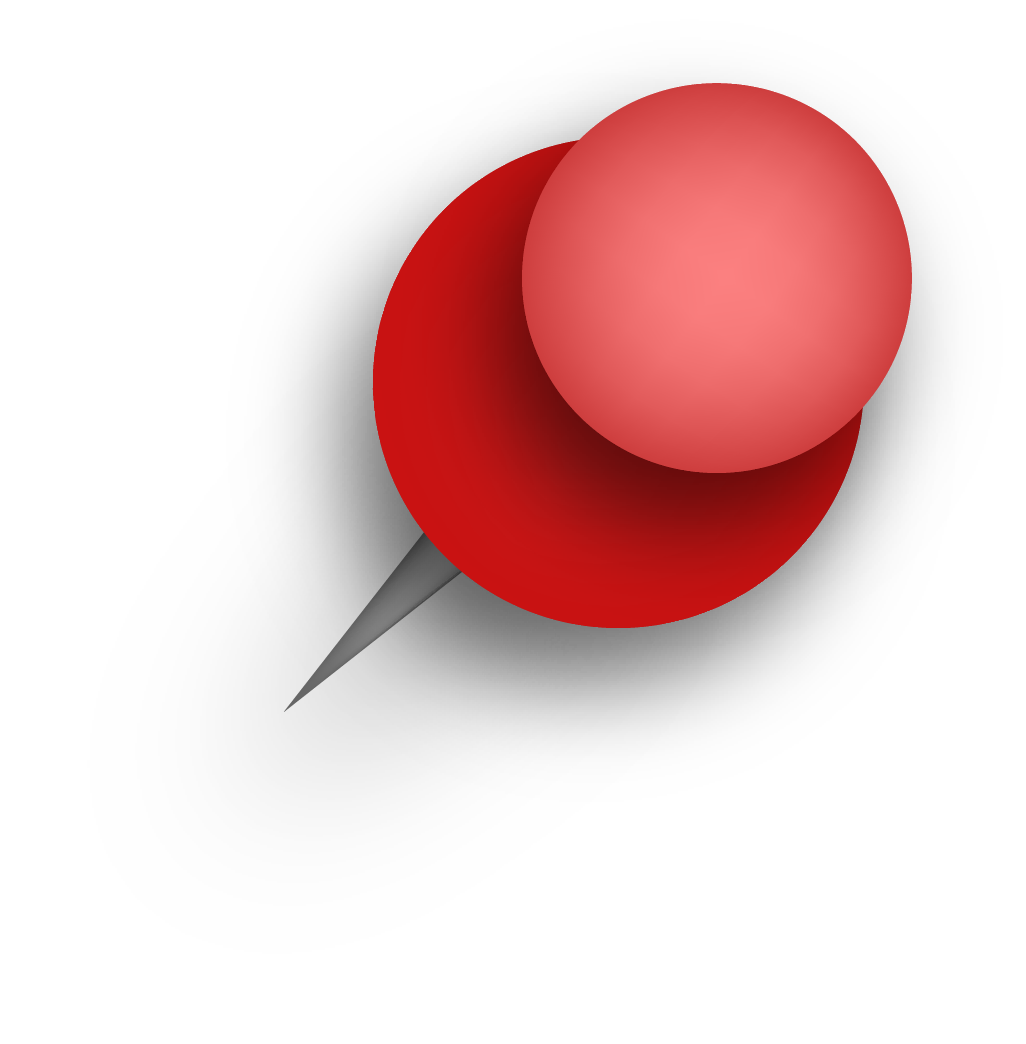 Reproductive
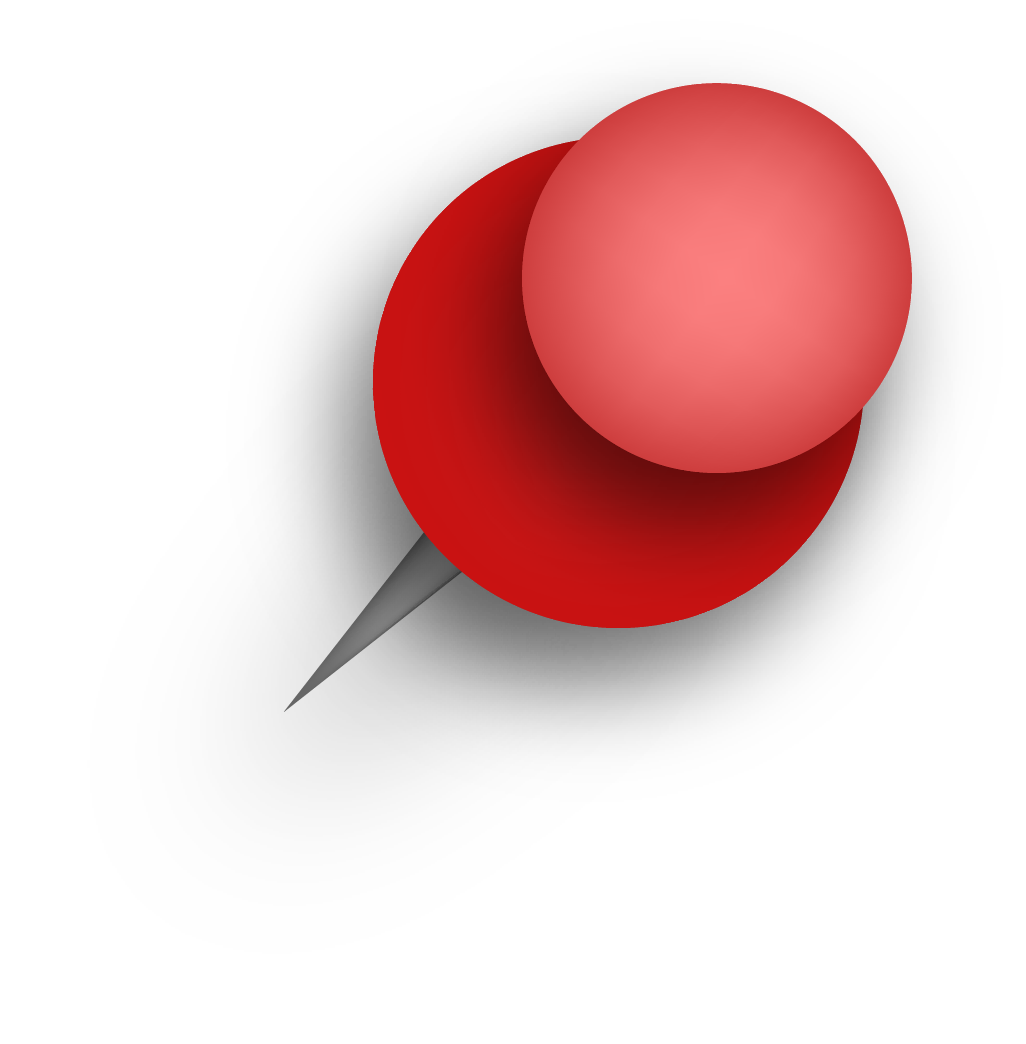 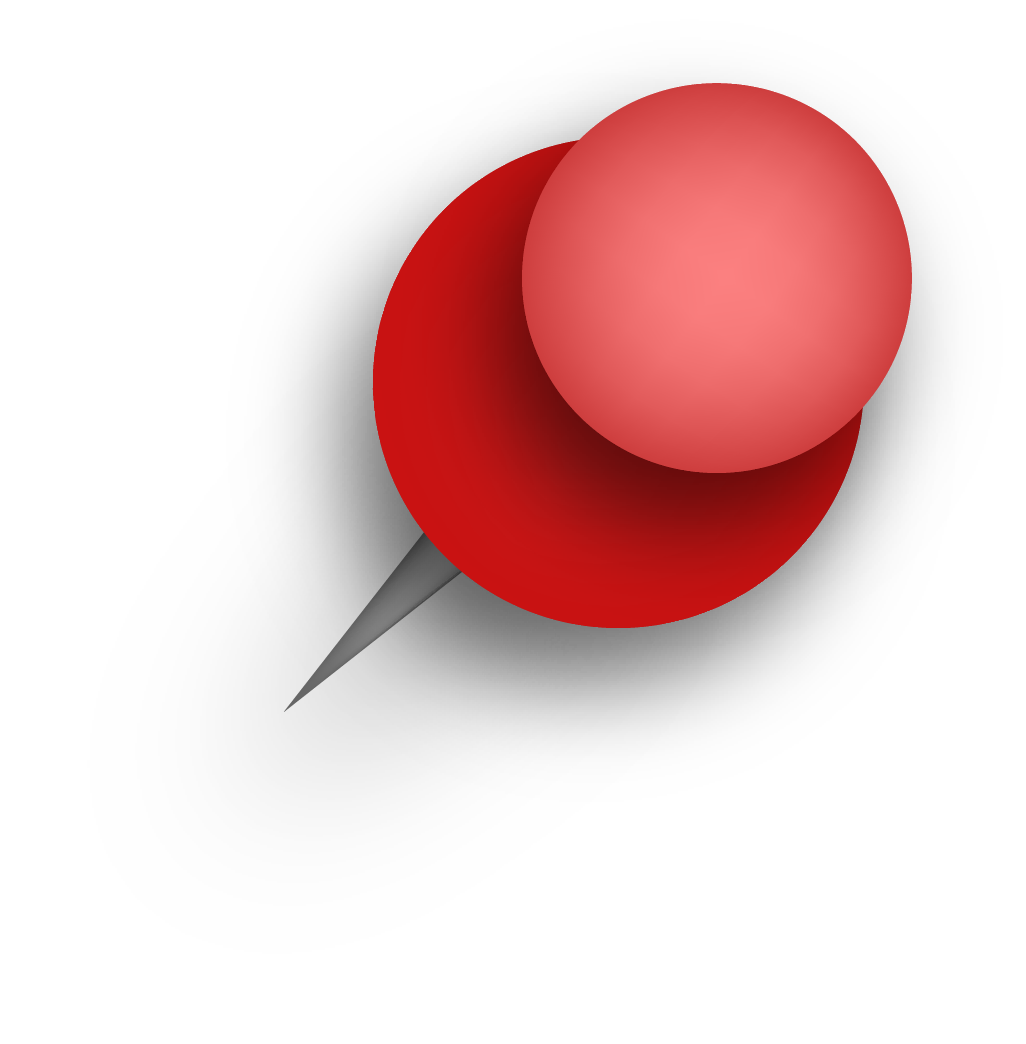 Brain
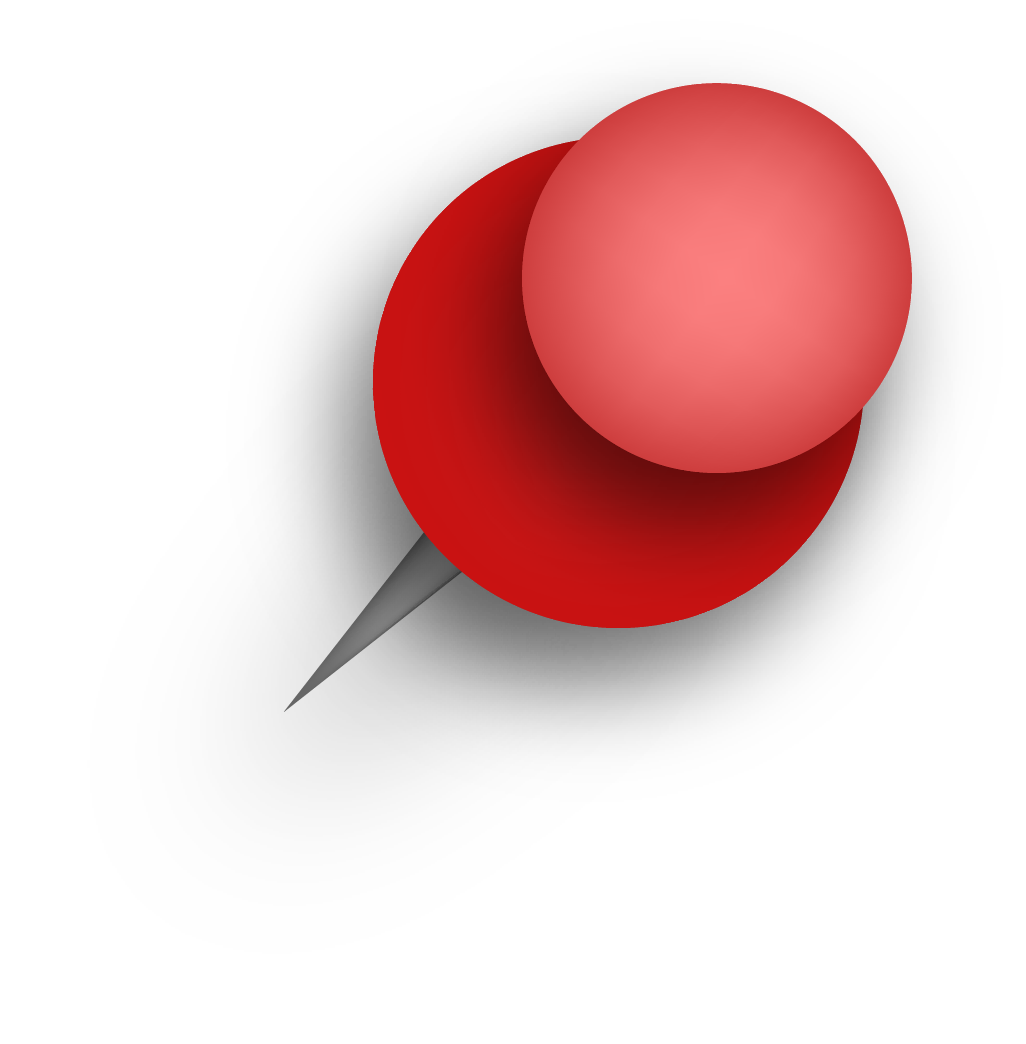 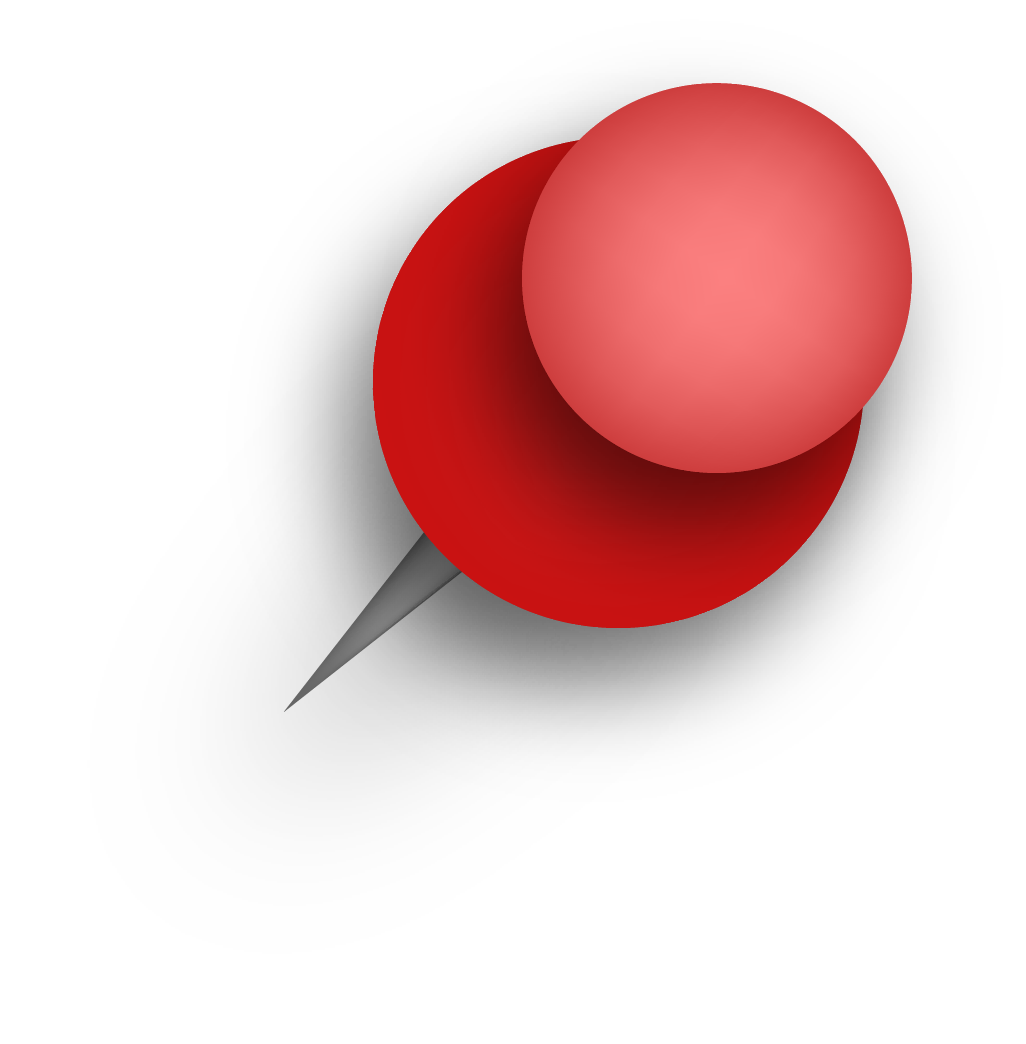 Skin
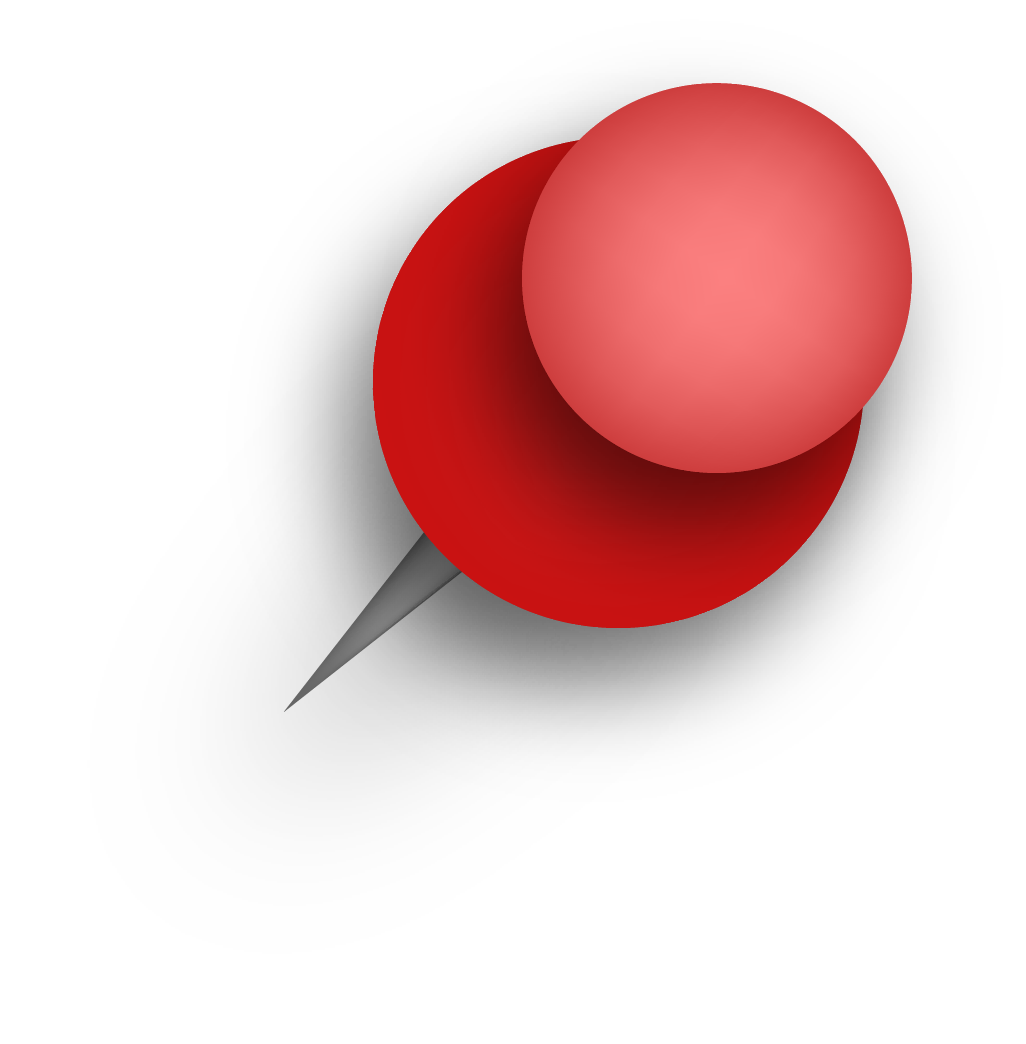 Urinary
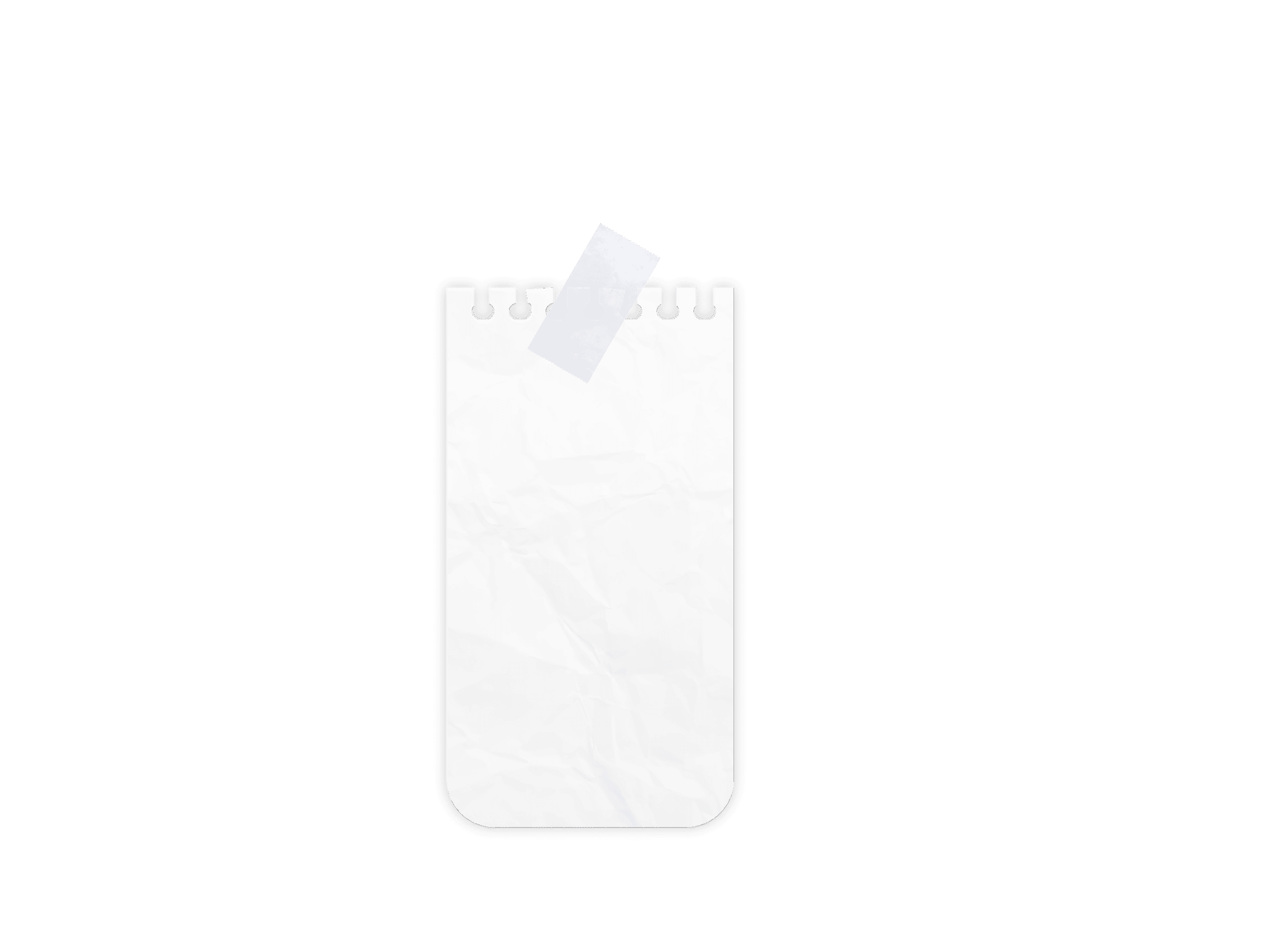 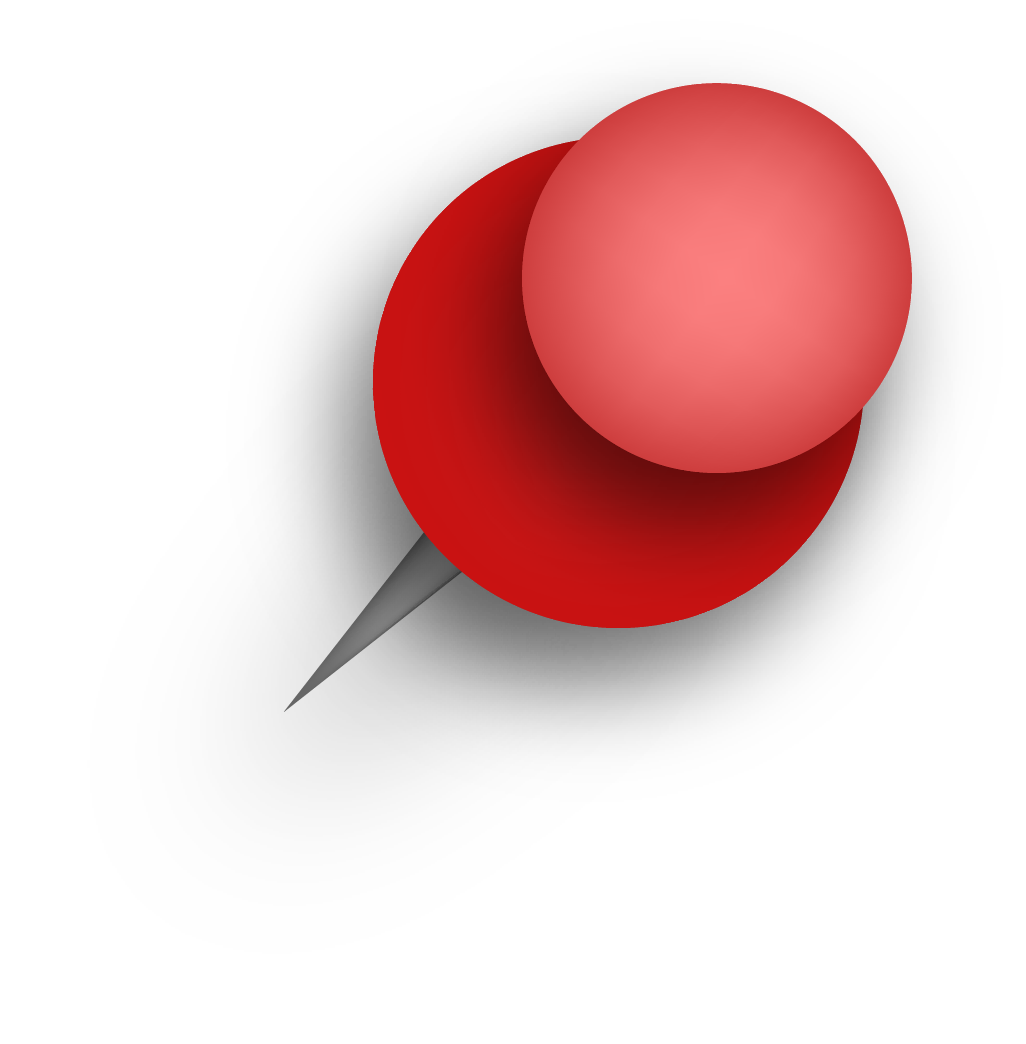 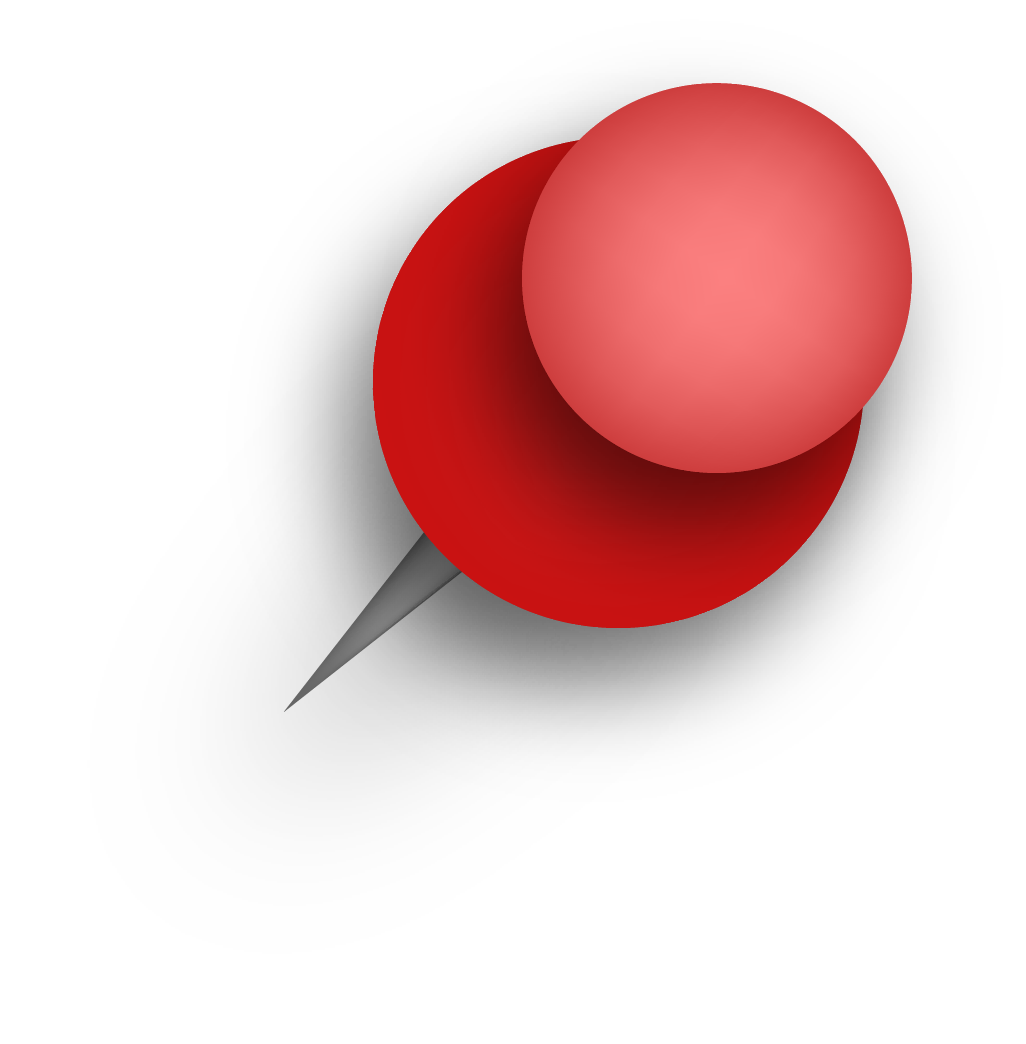 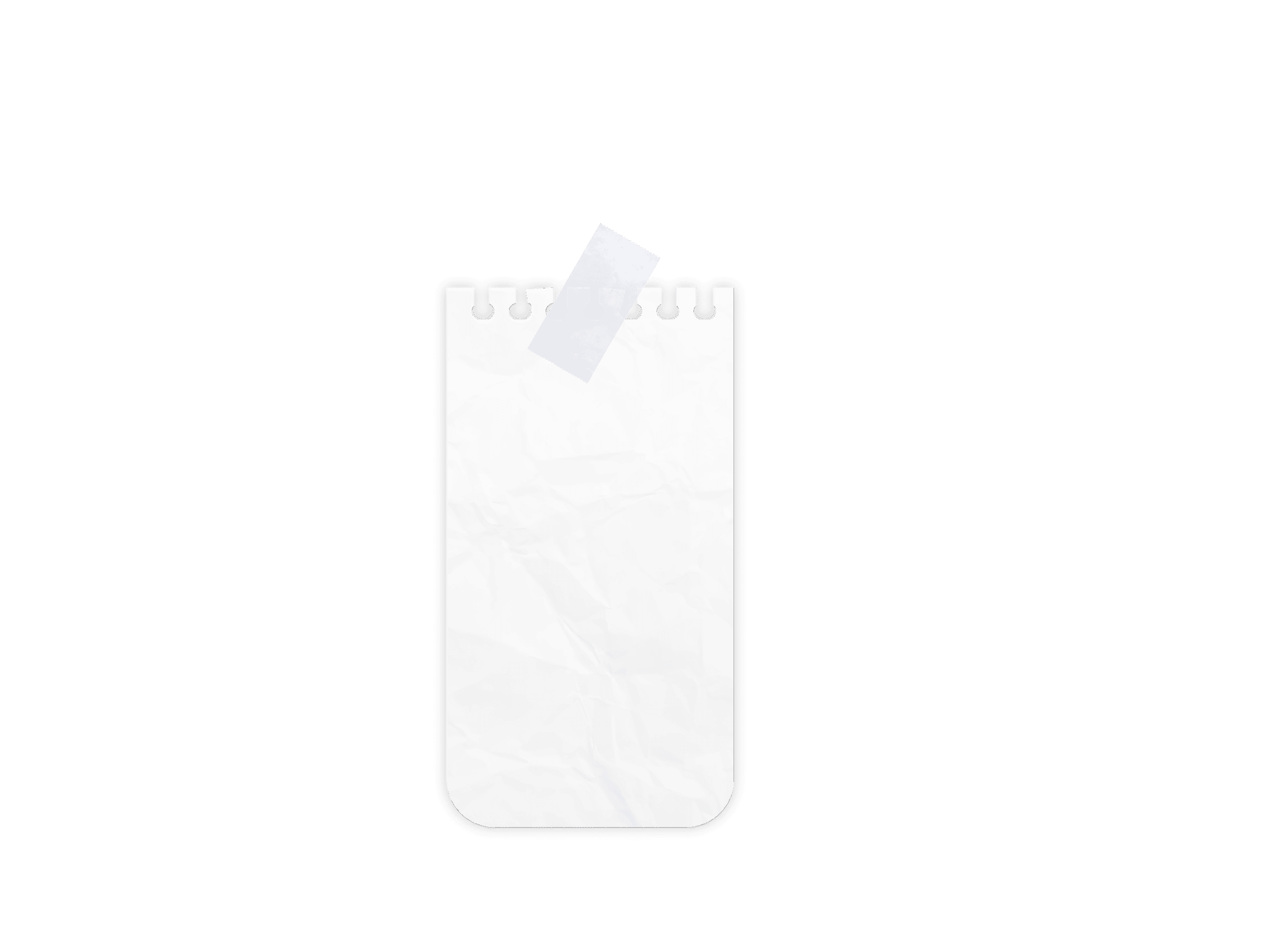 Creepy Baby Doll :)
Table of Contents
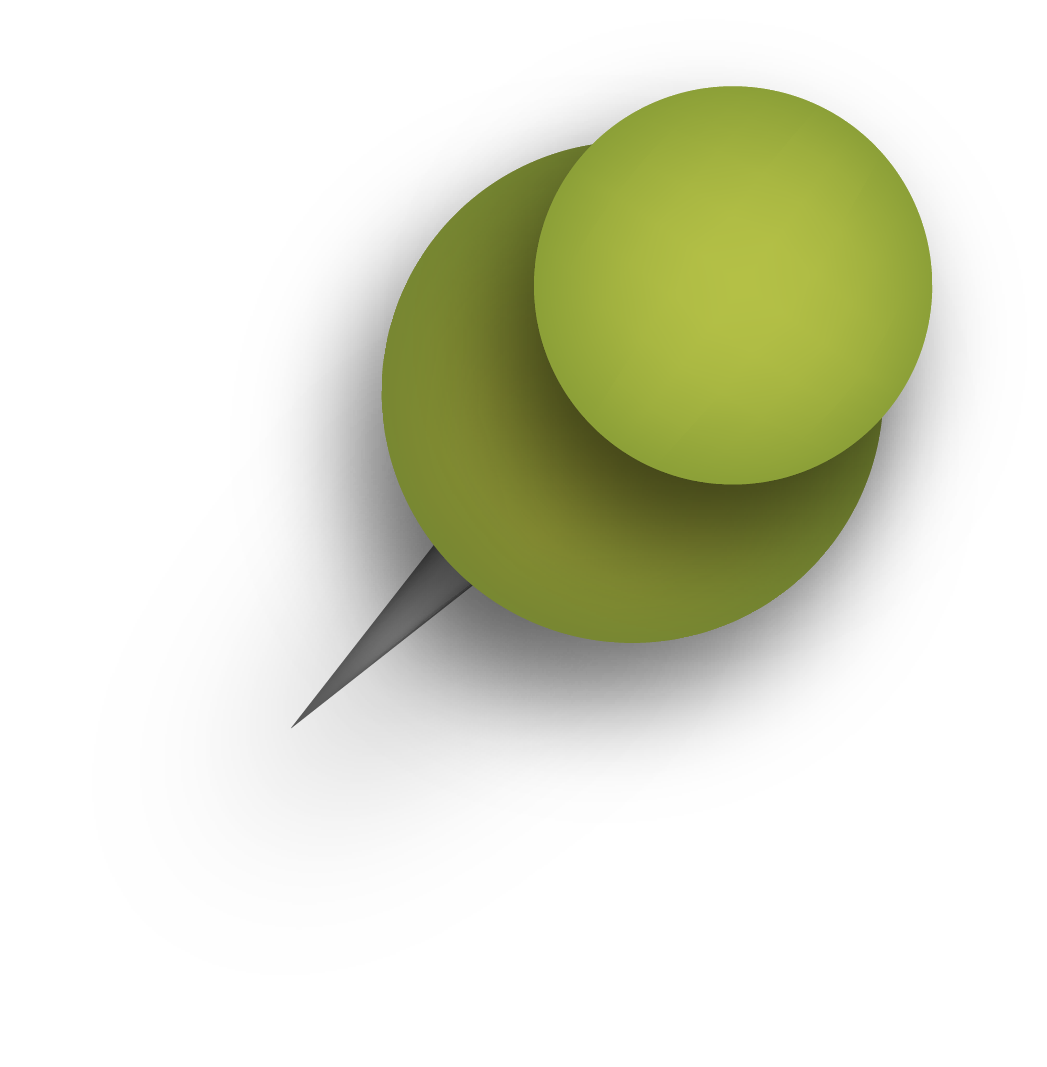 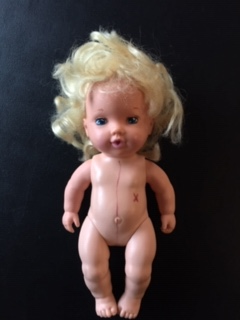 Planes
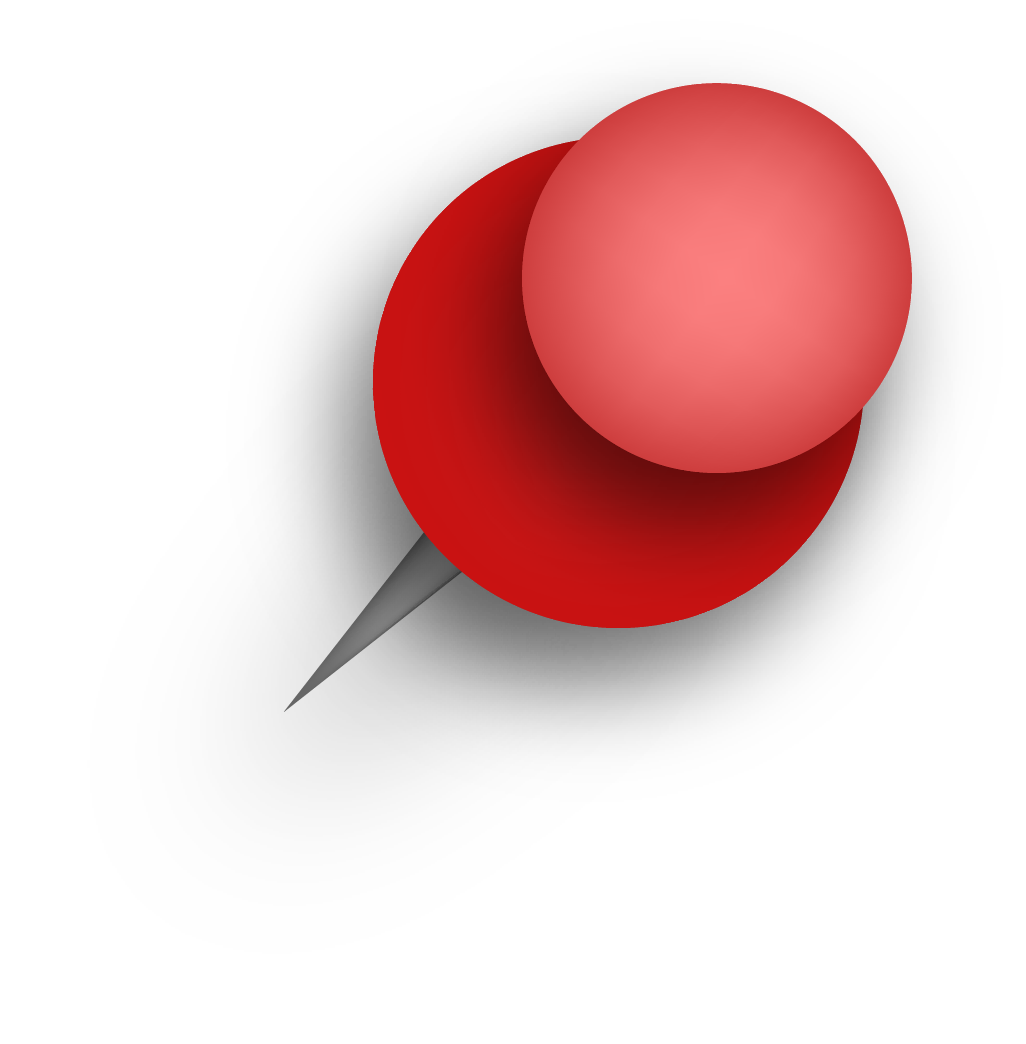 Cavities
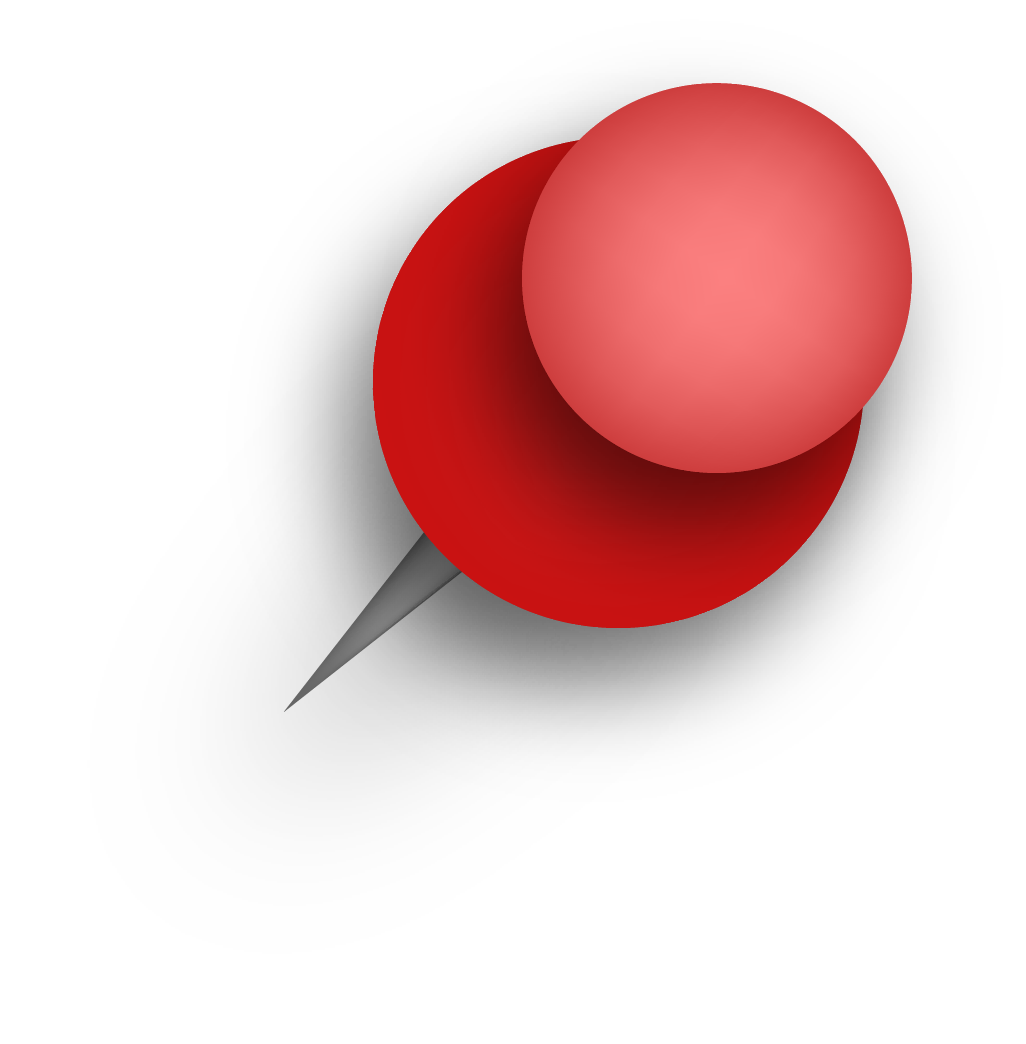 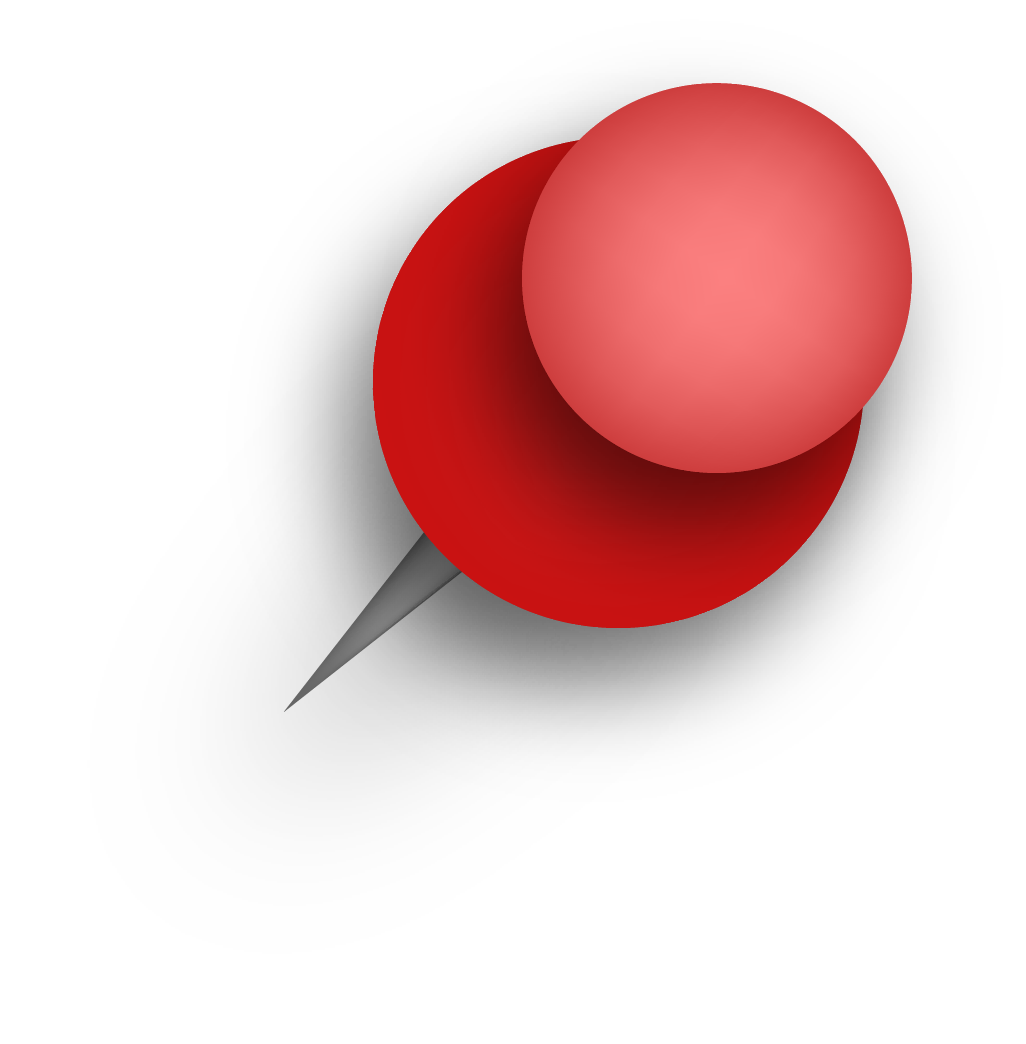 Regions
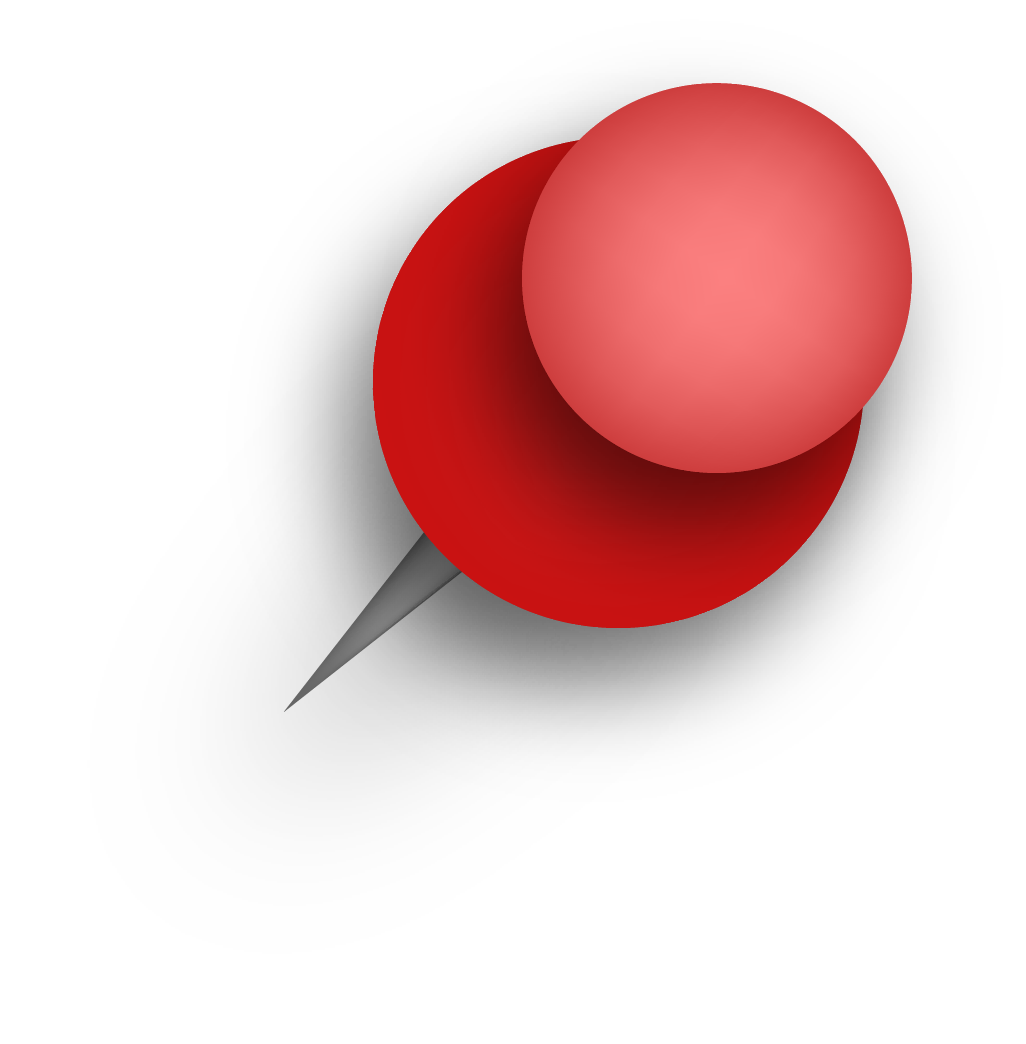 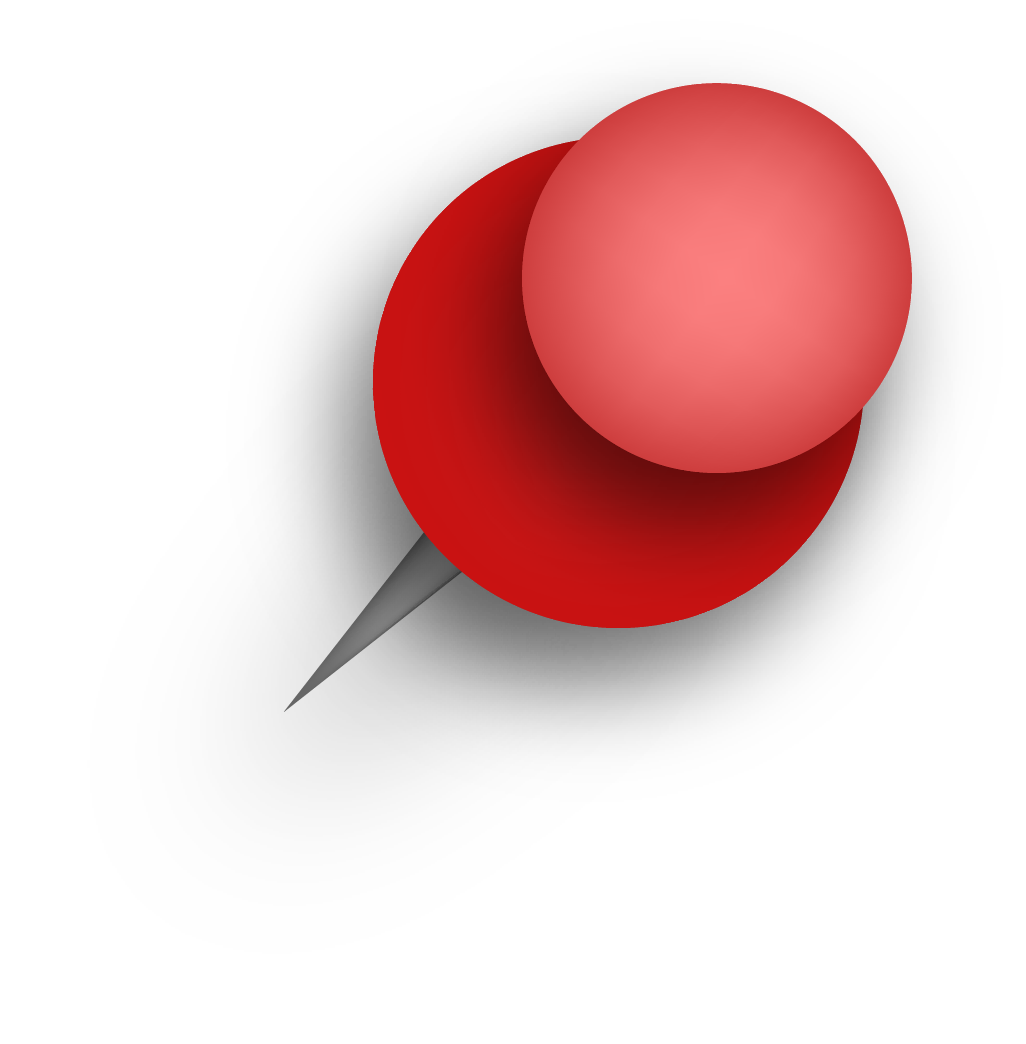 Directional
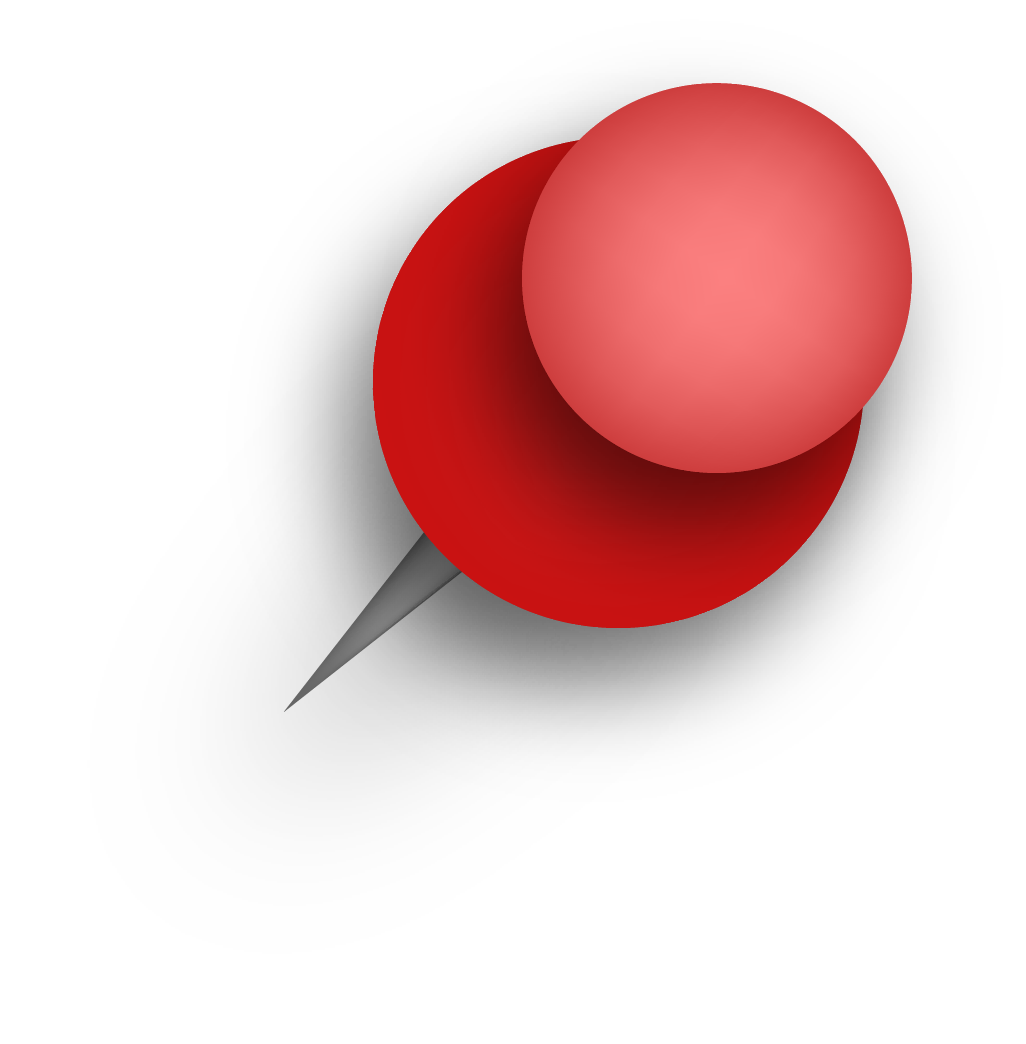 Quadrants
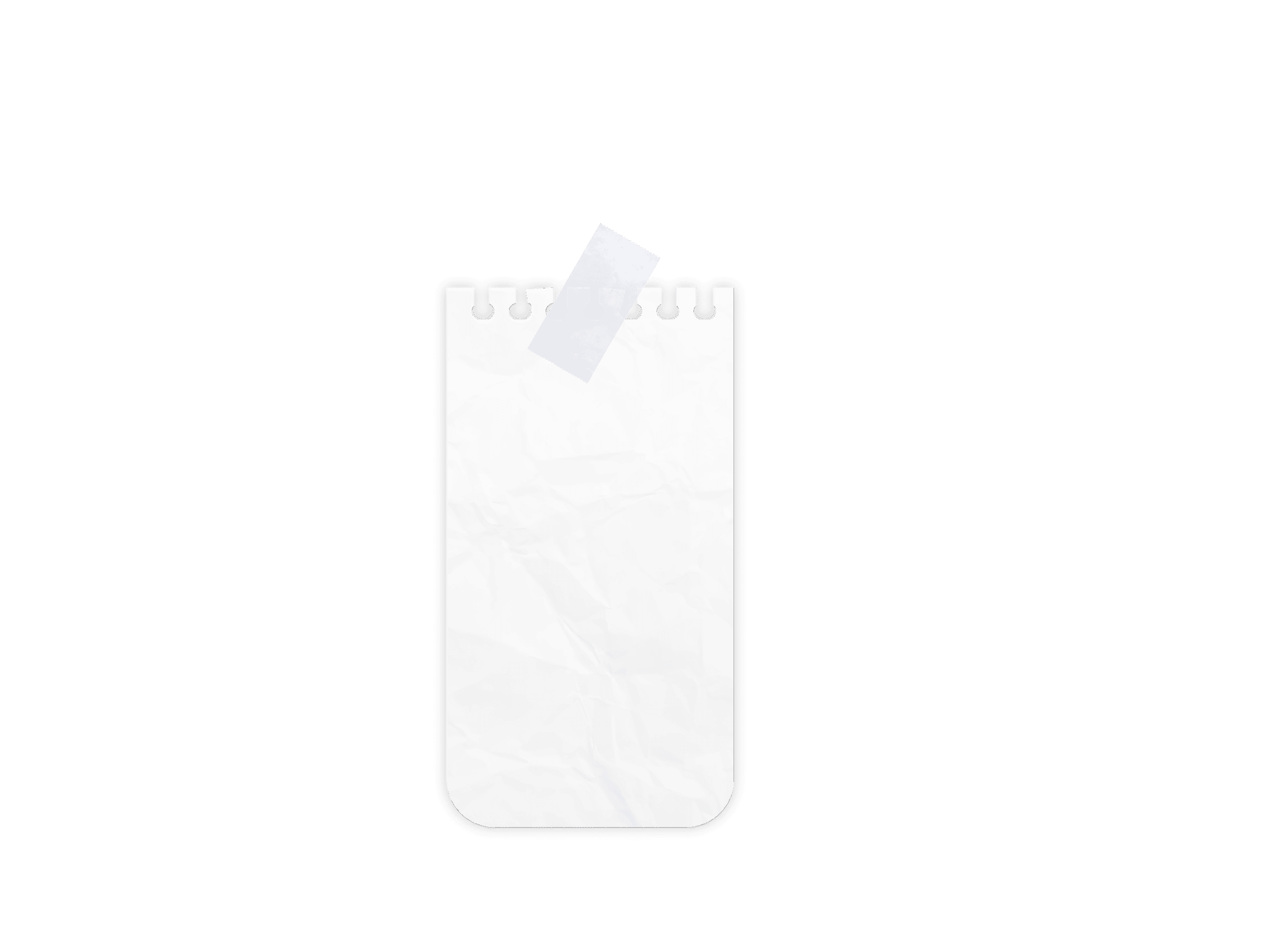 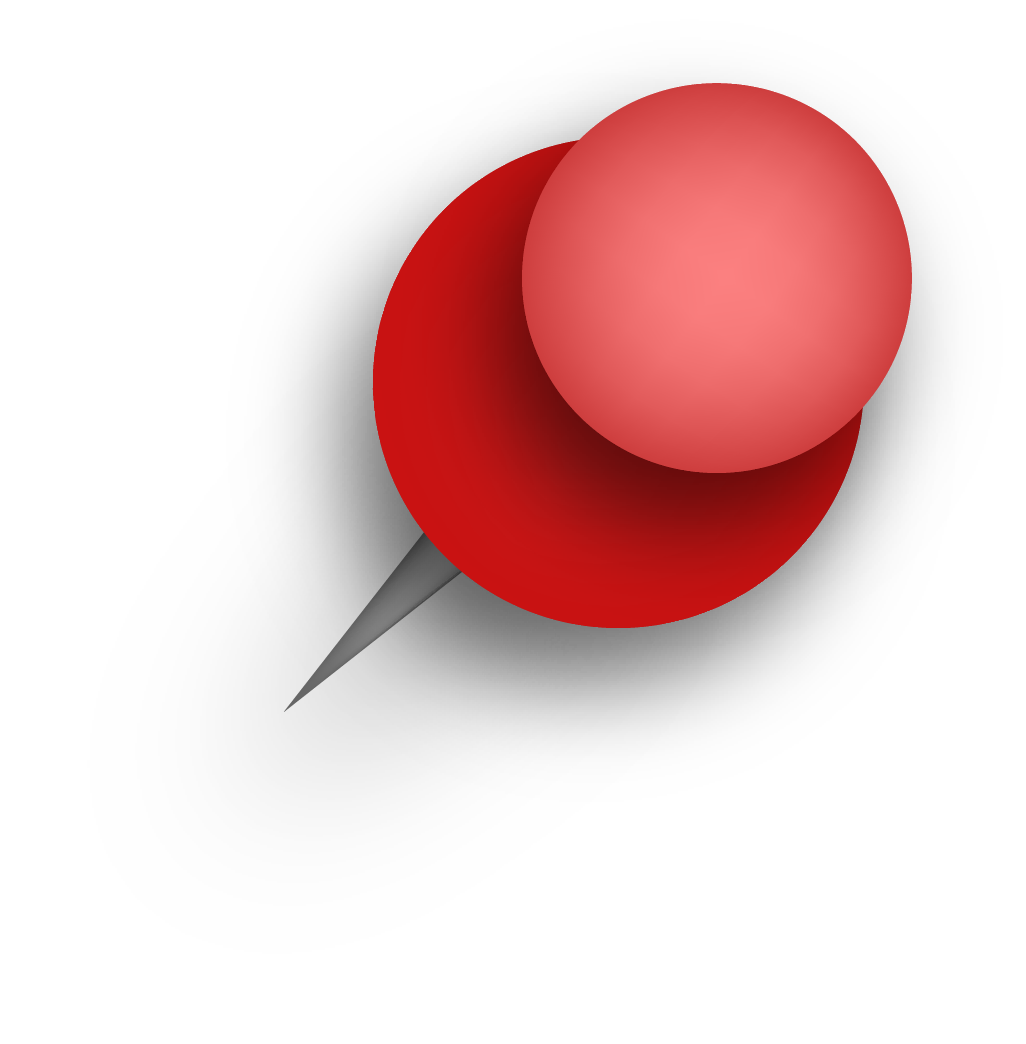 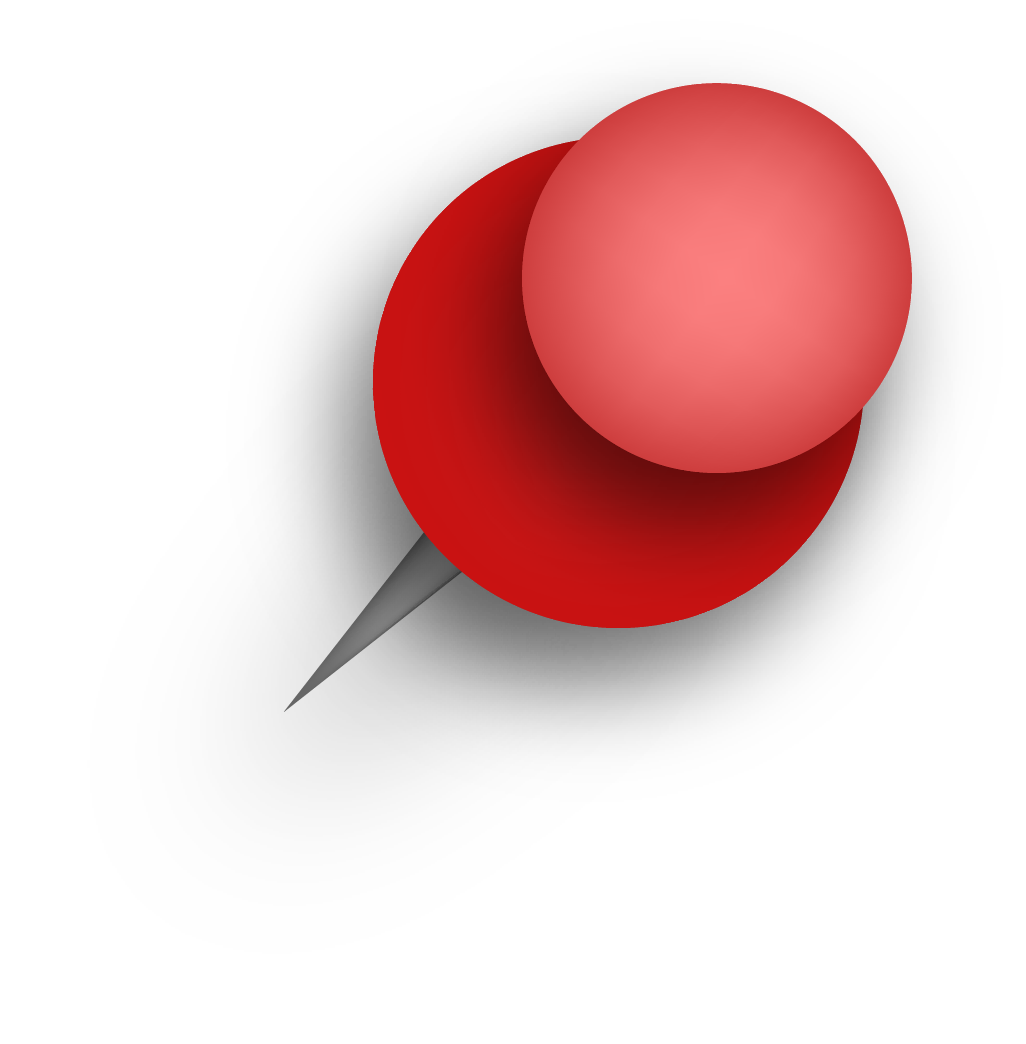 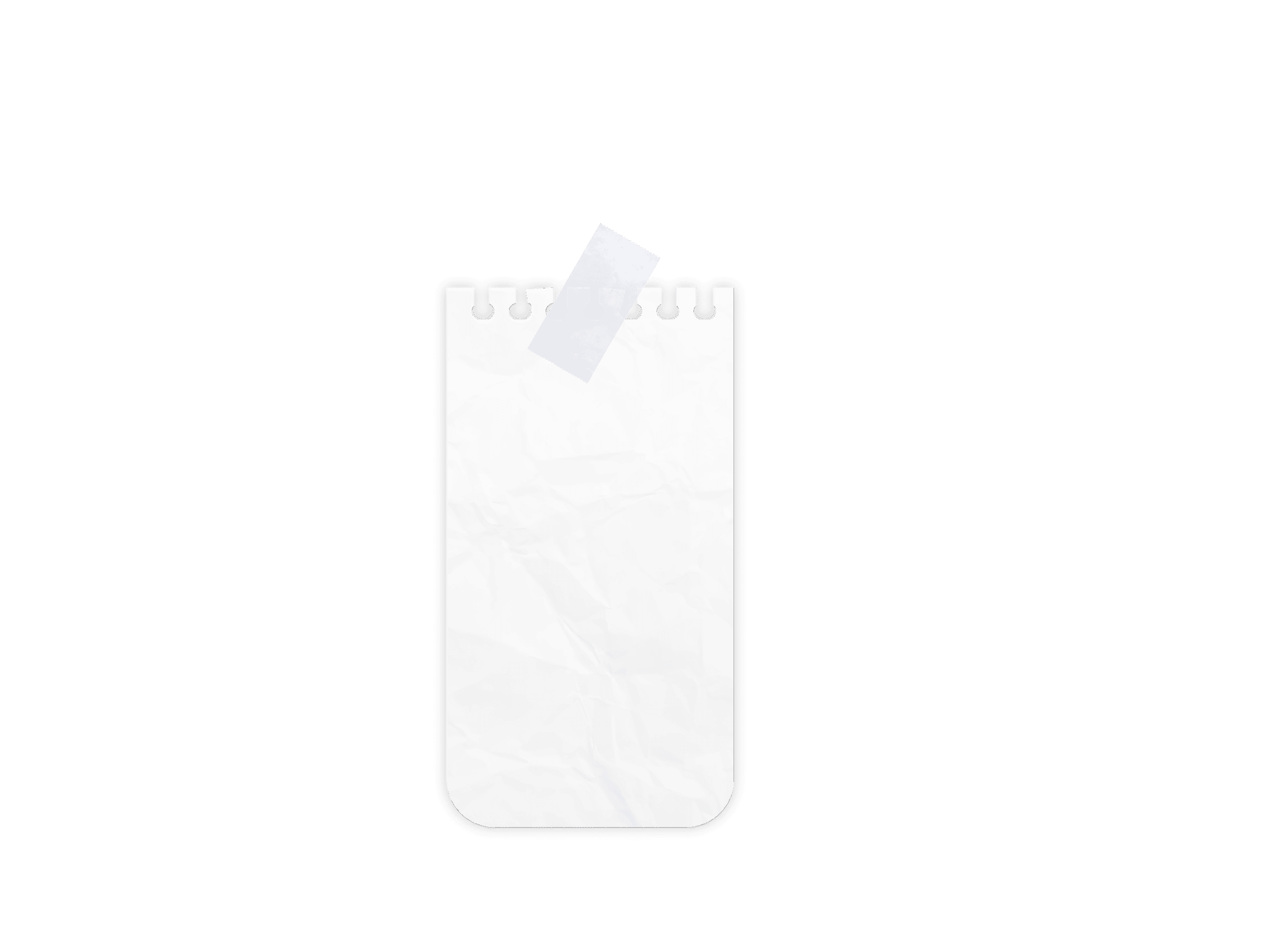 Pinterest Ideas
Table of Contents
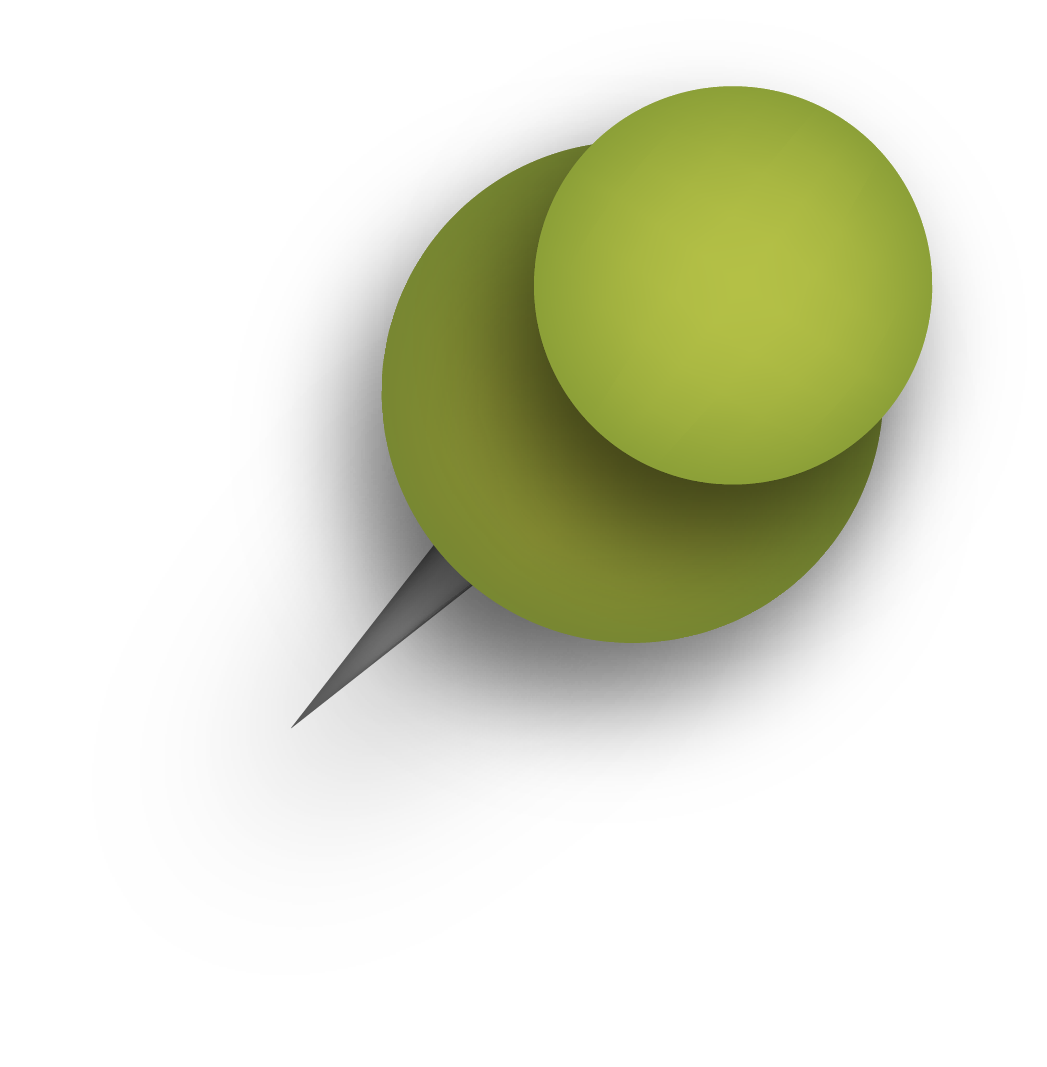 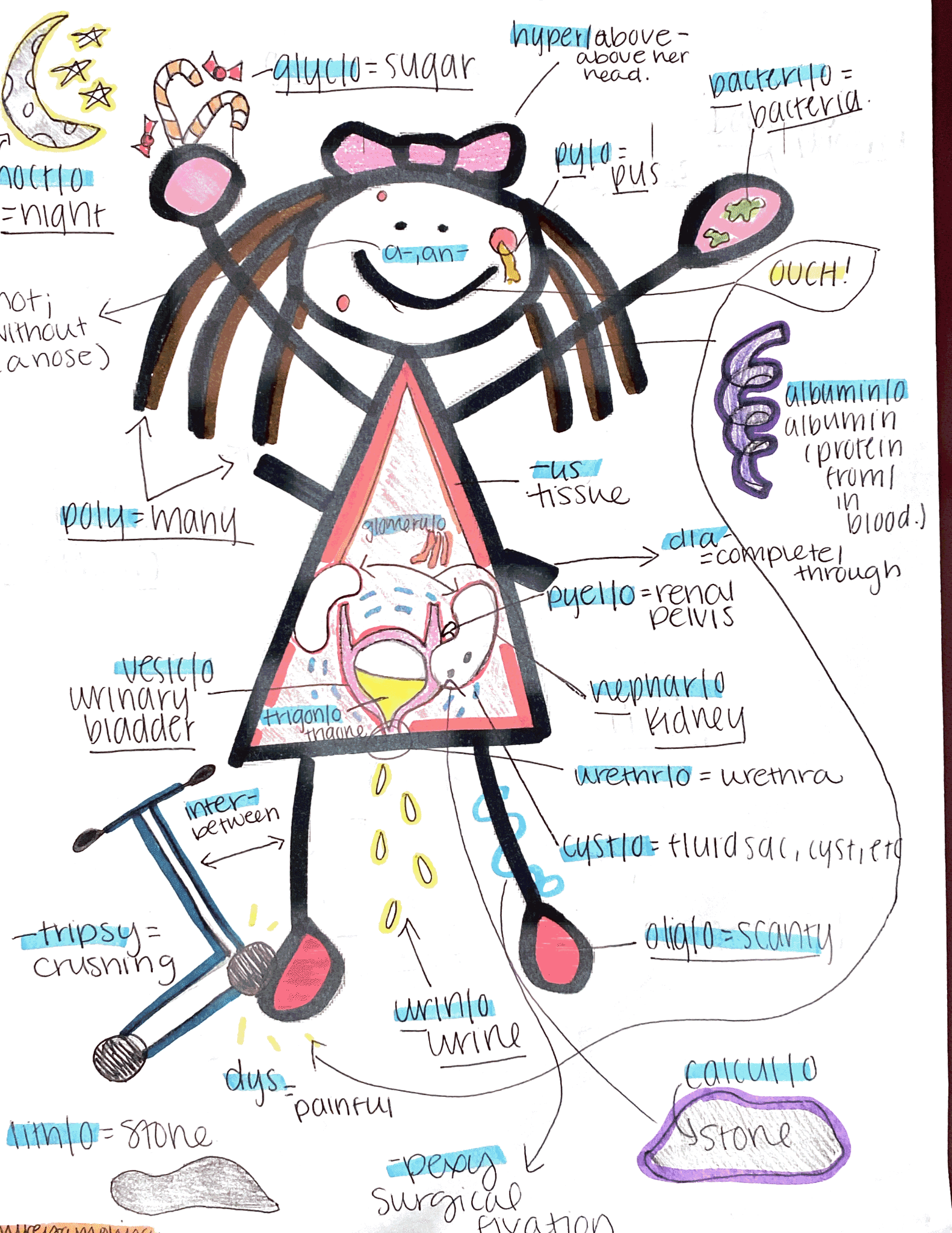 Planes
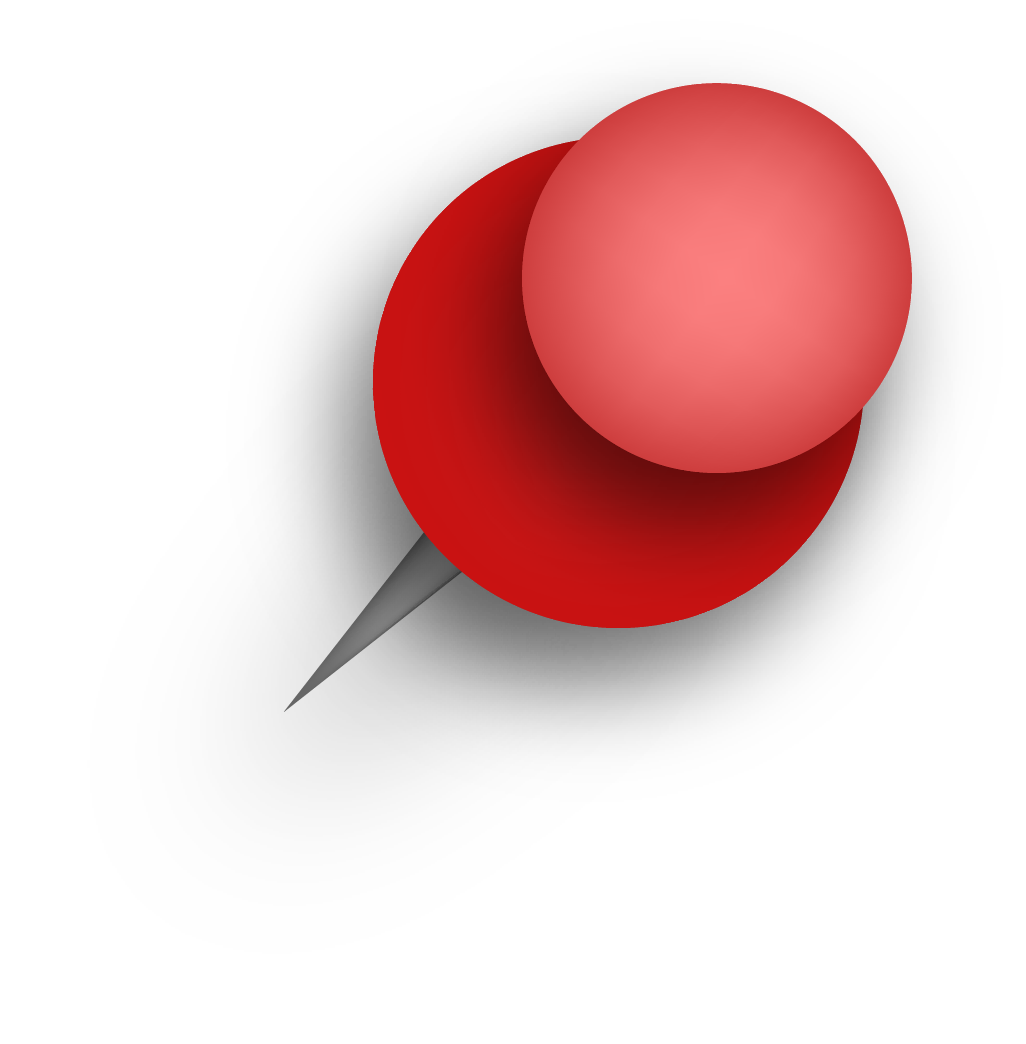 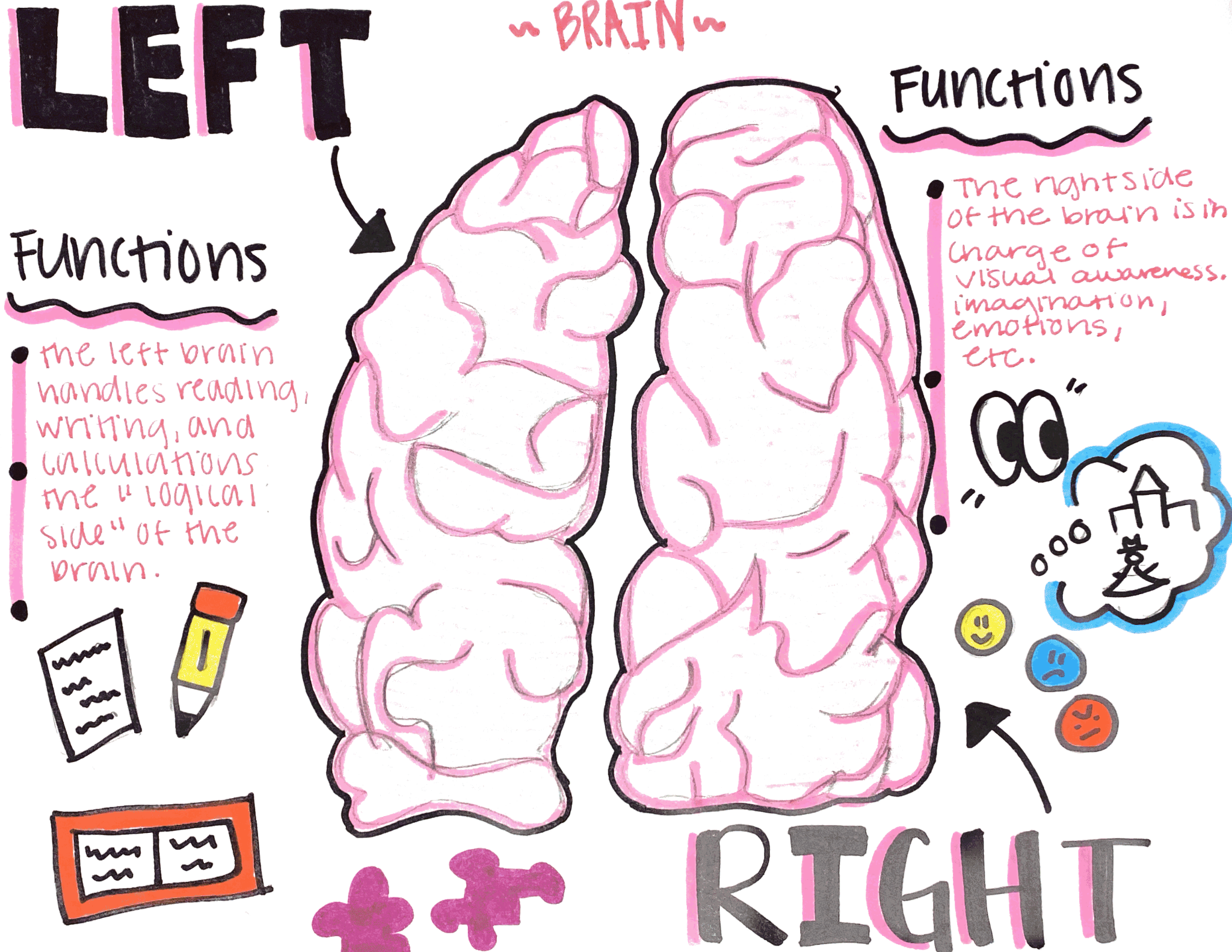 Cavities
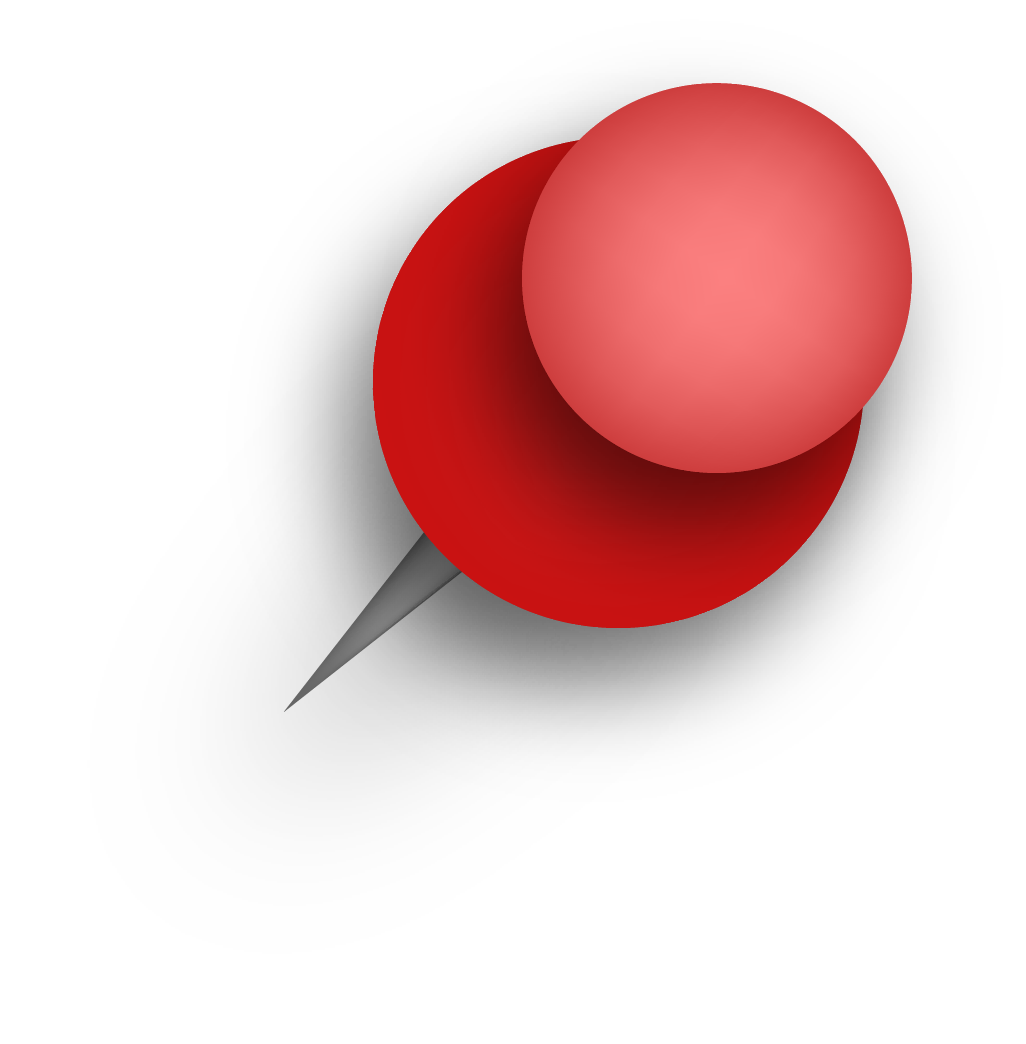 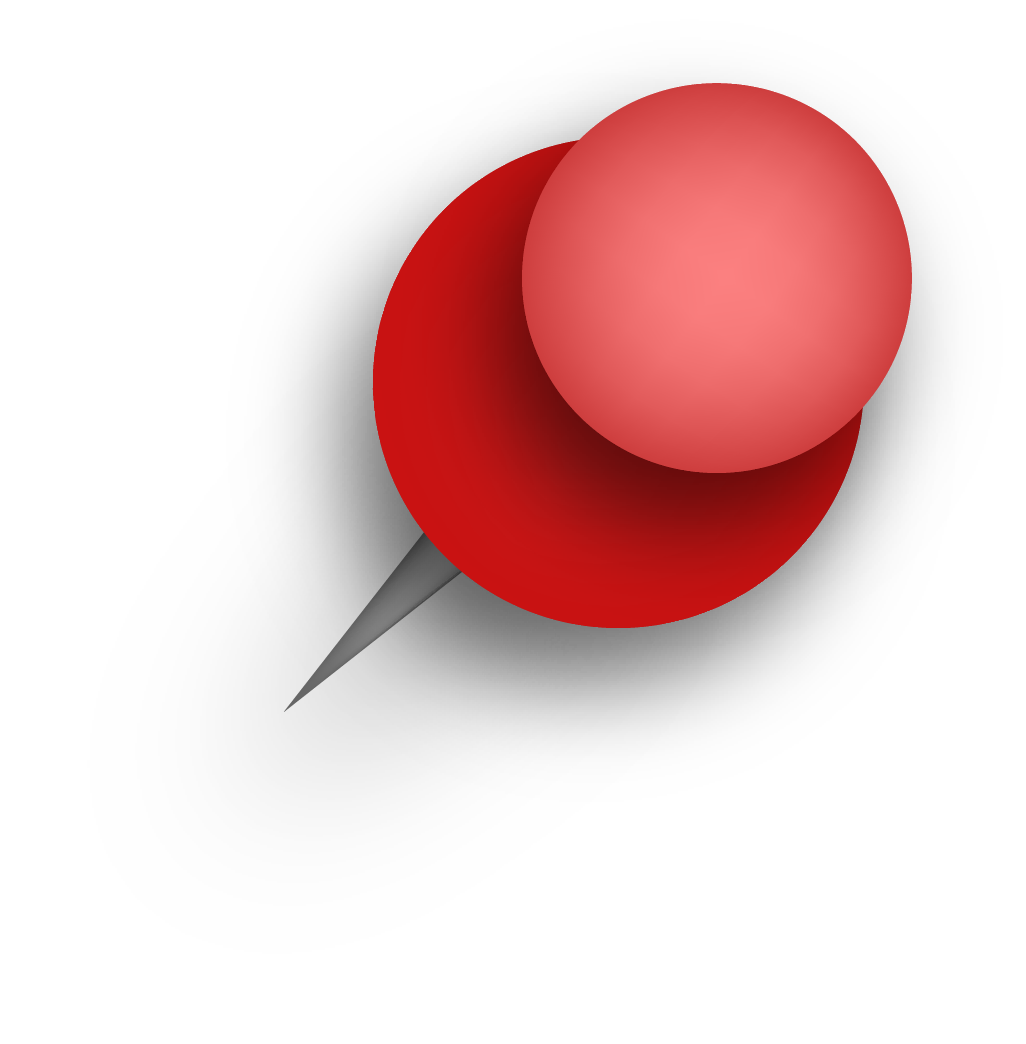 Regions
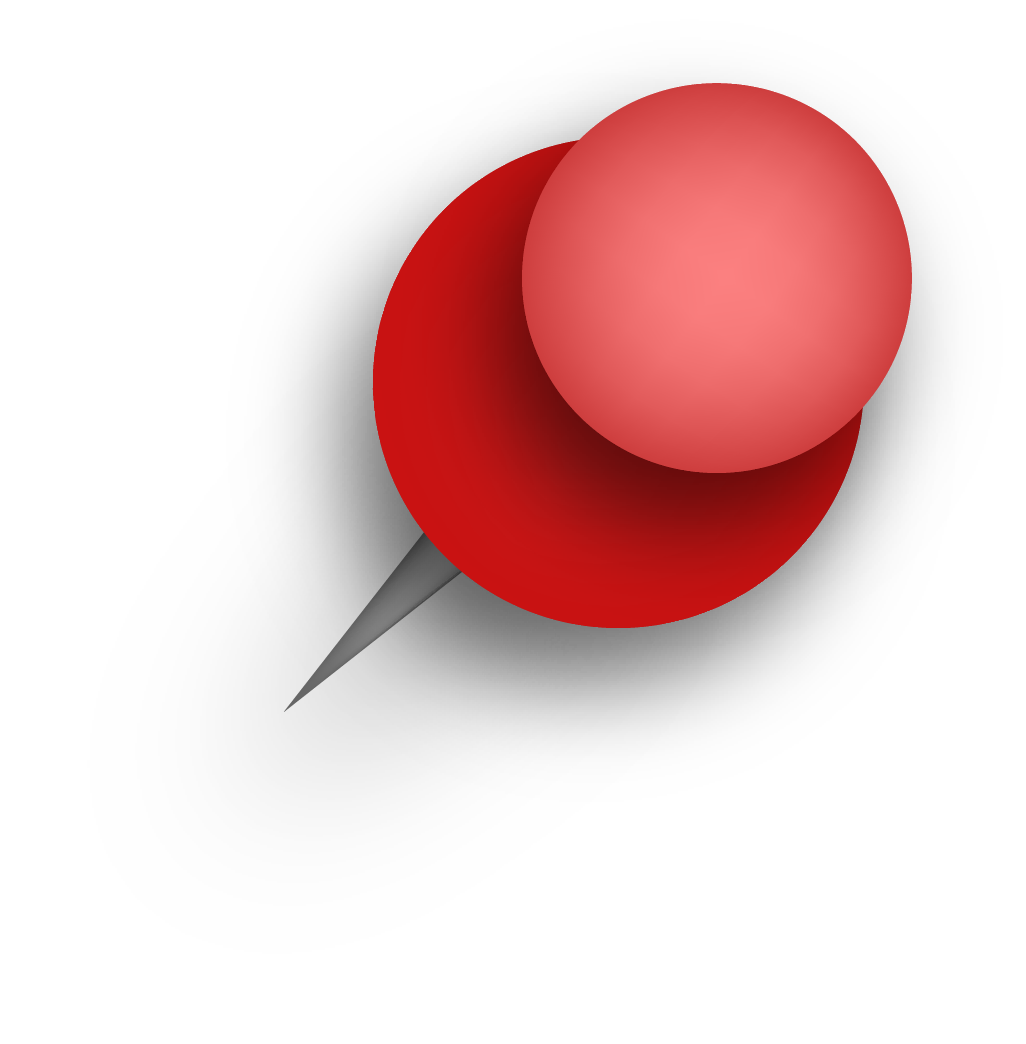 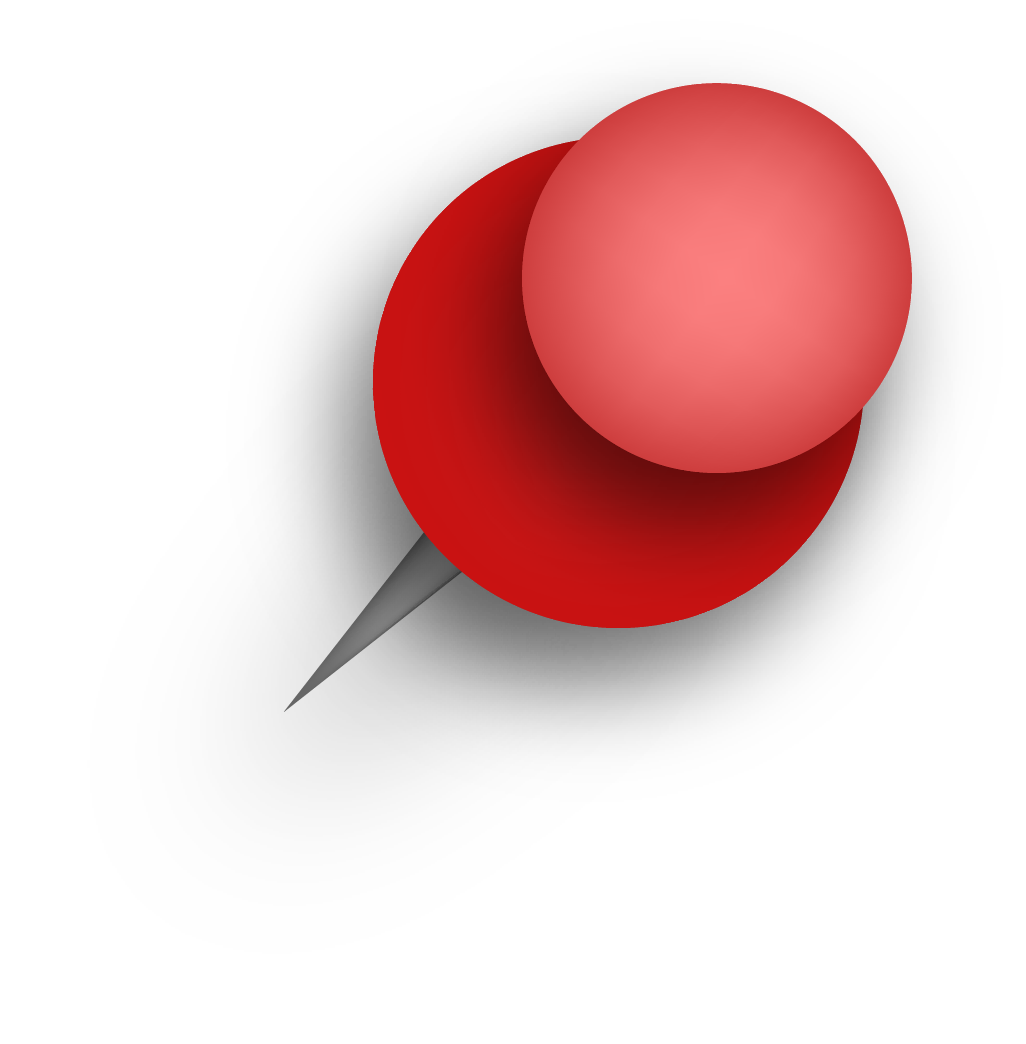 Directional
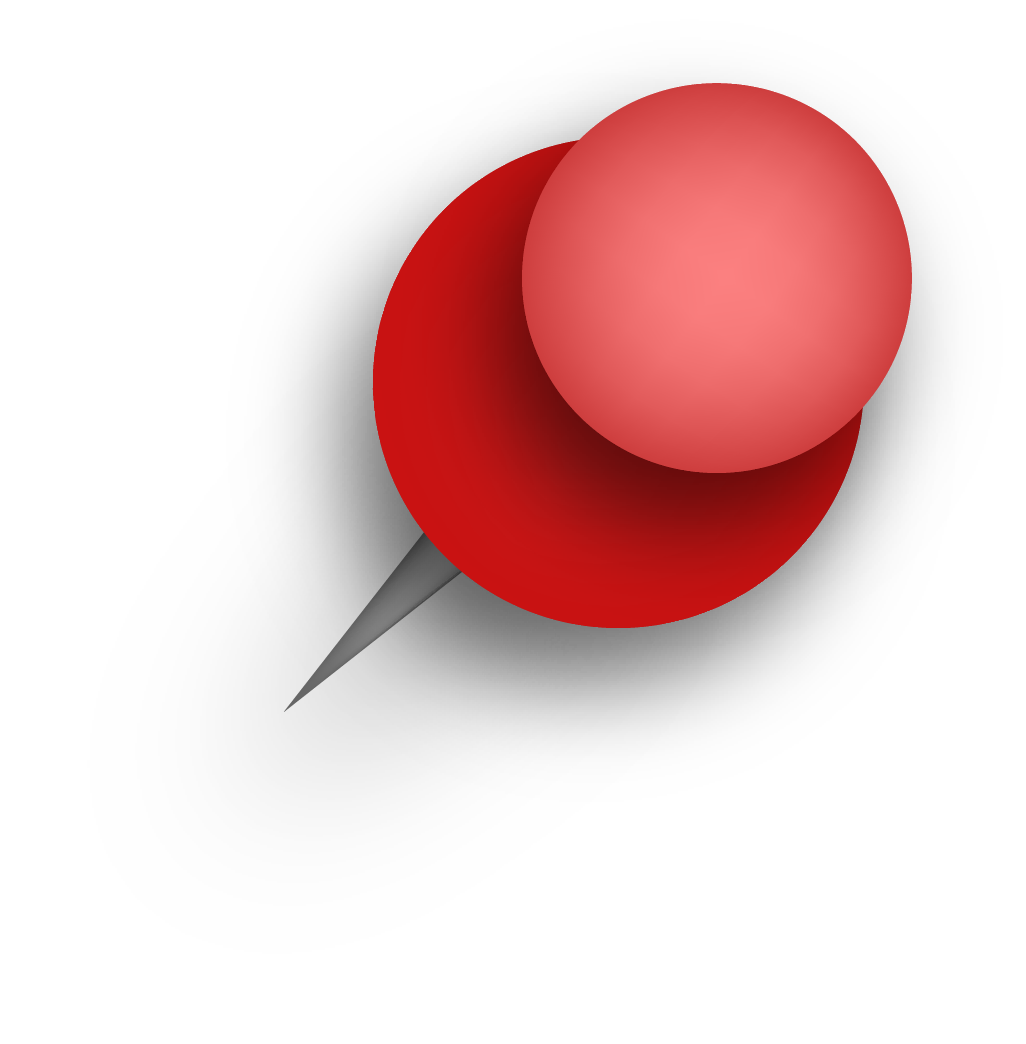 Quadrants
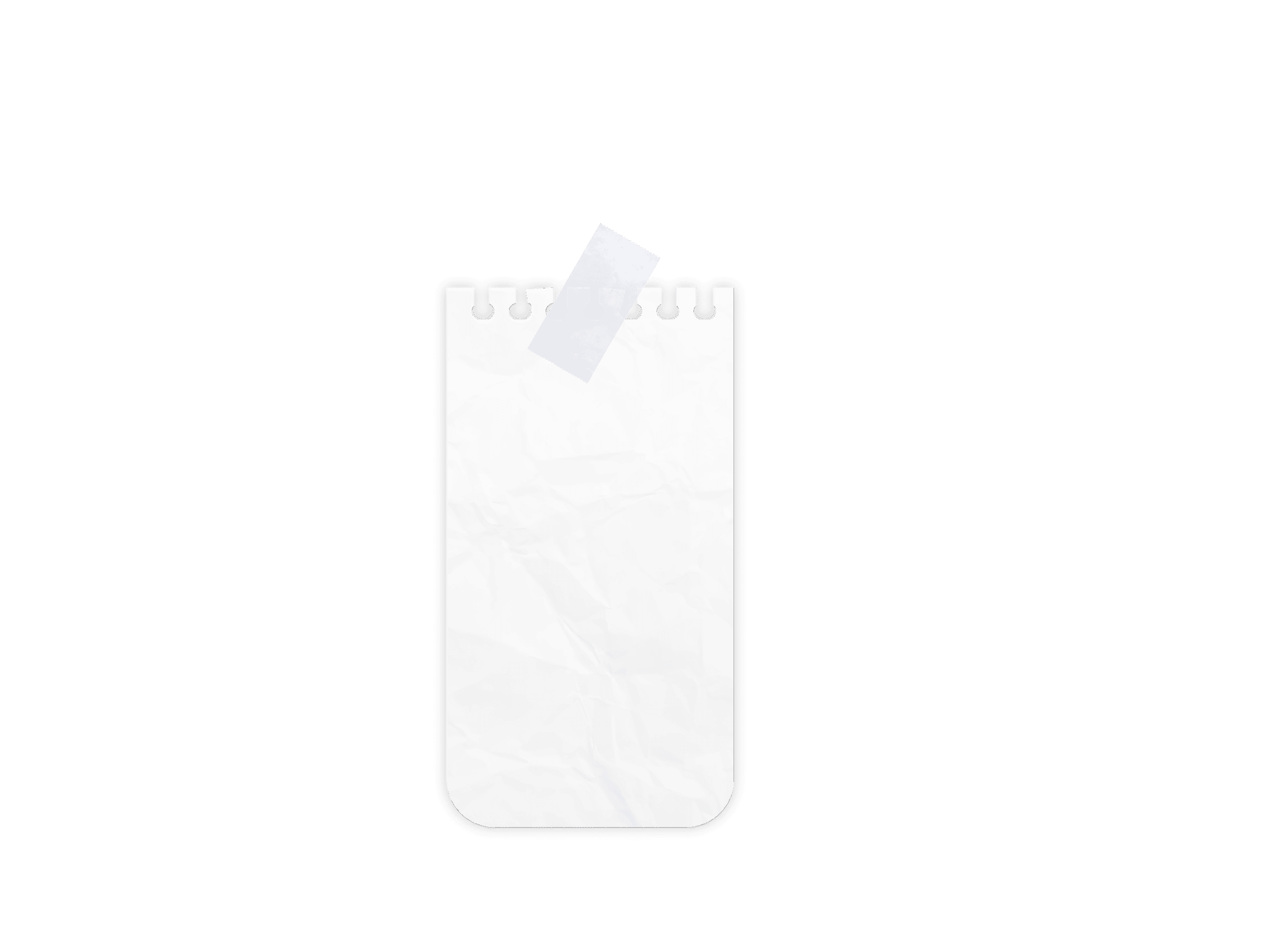 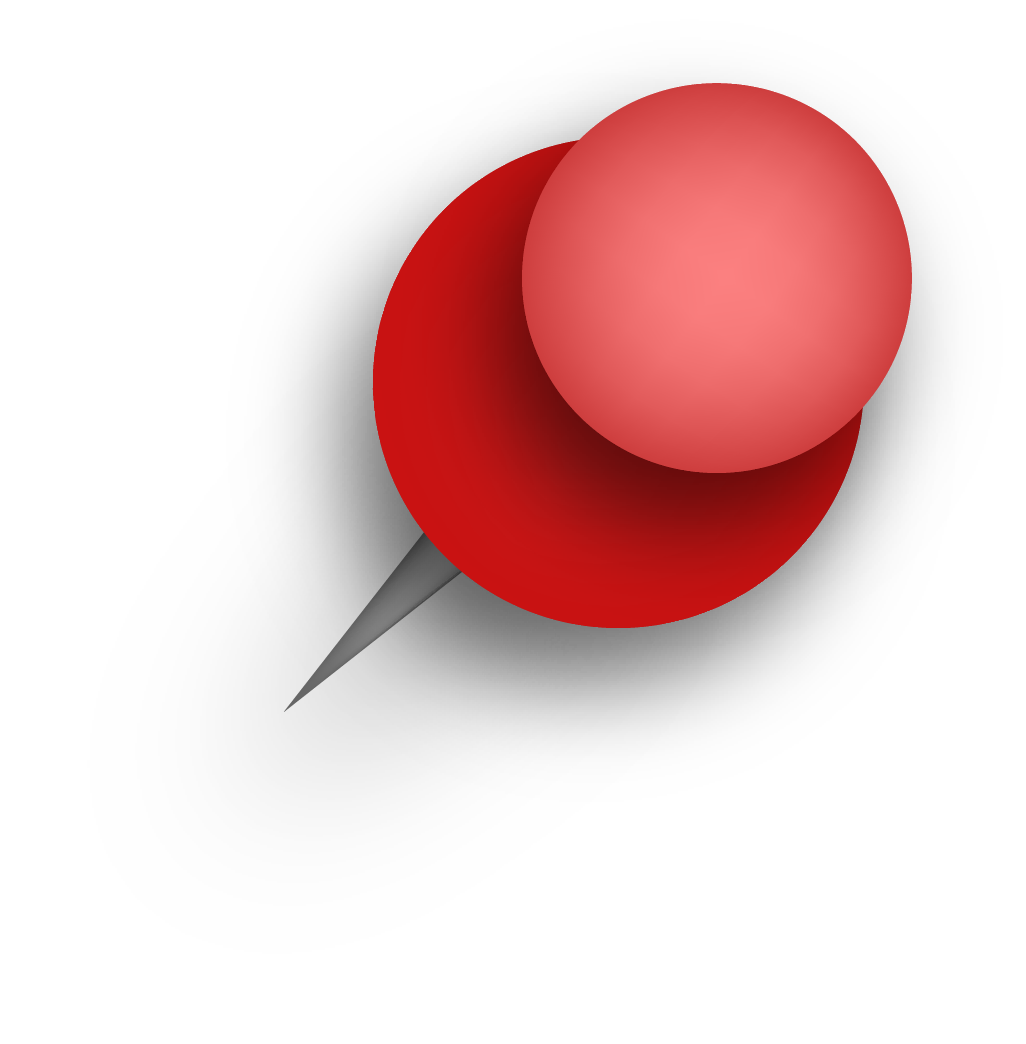 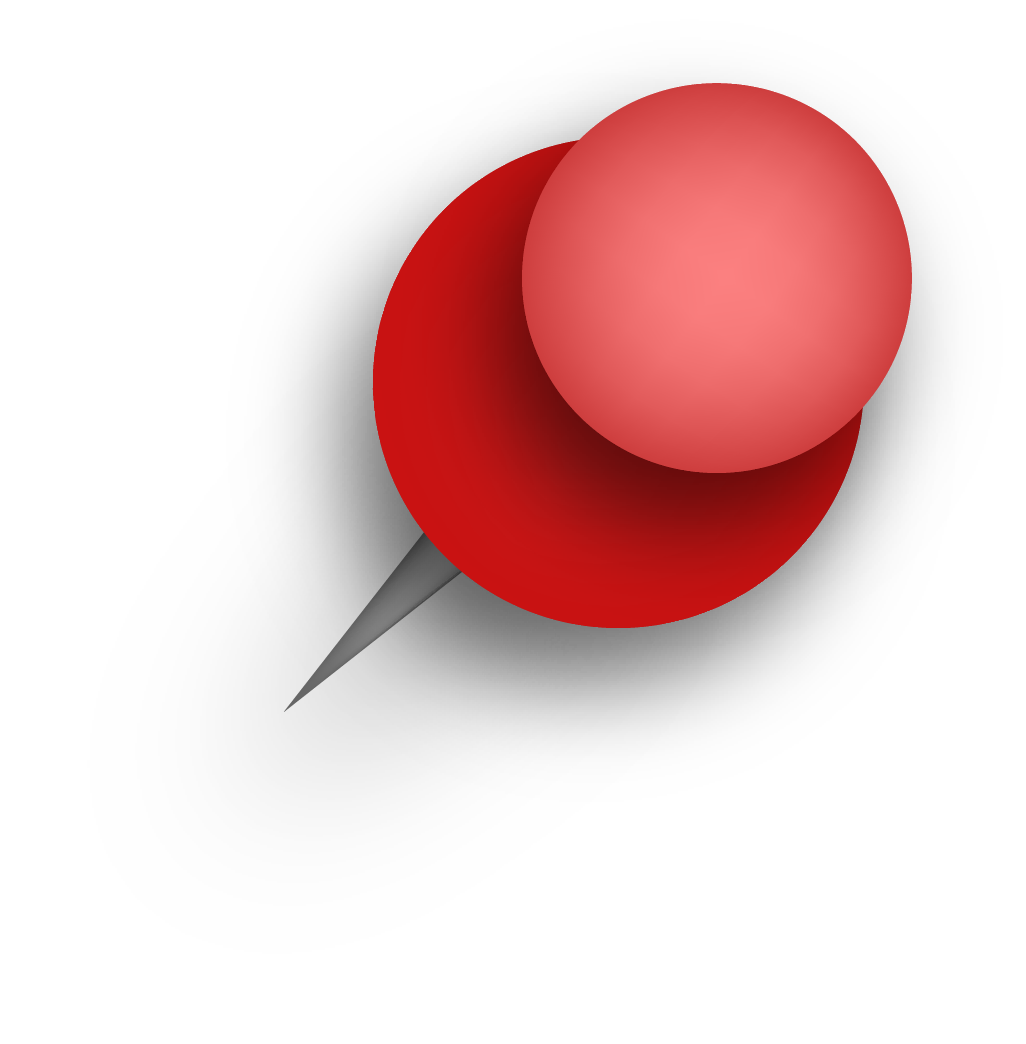 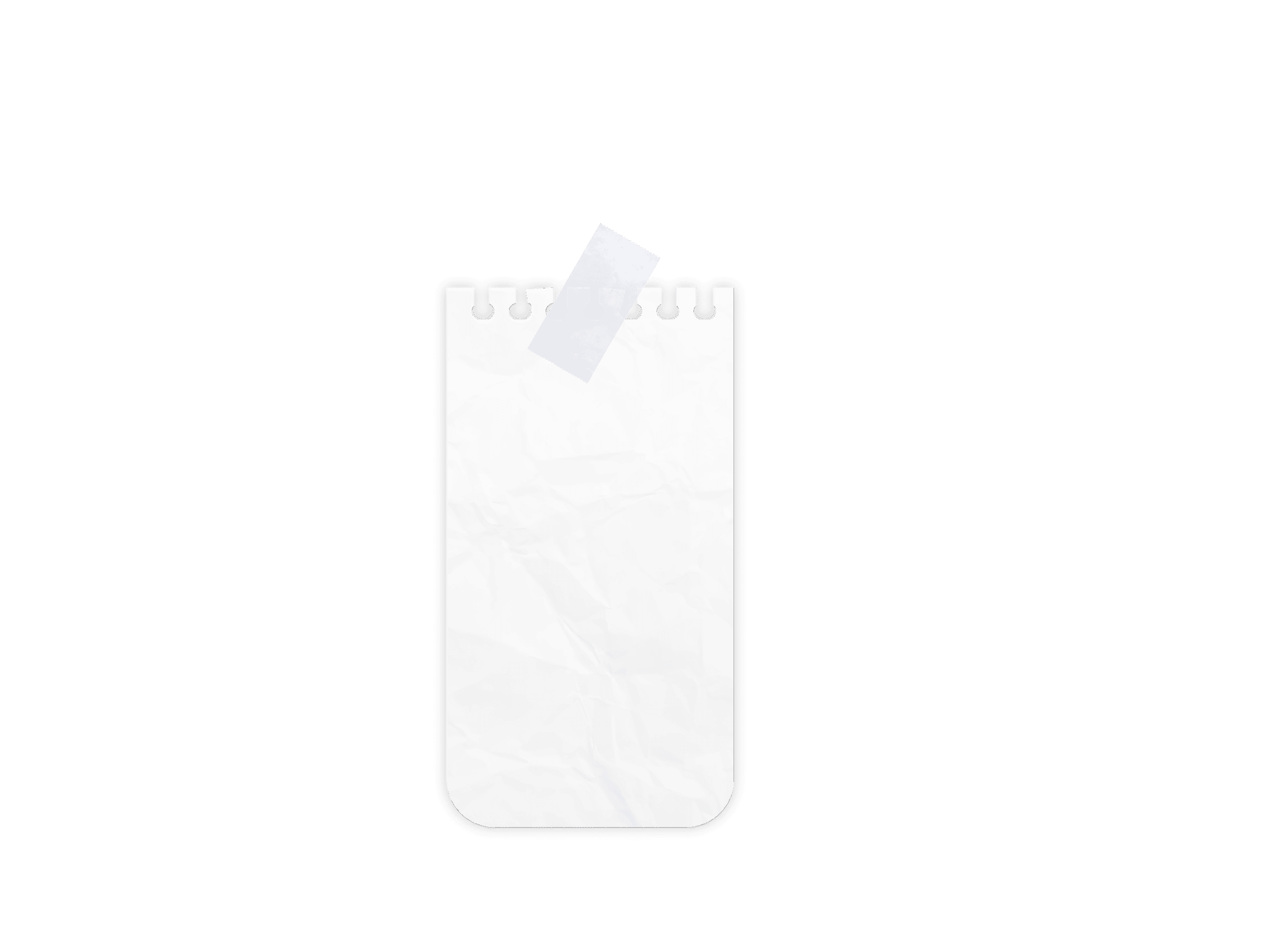 Pinterest Ideas
Table of Contents
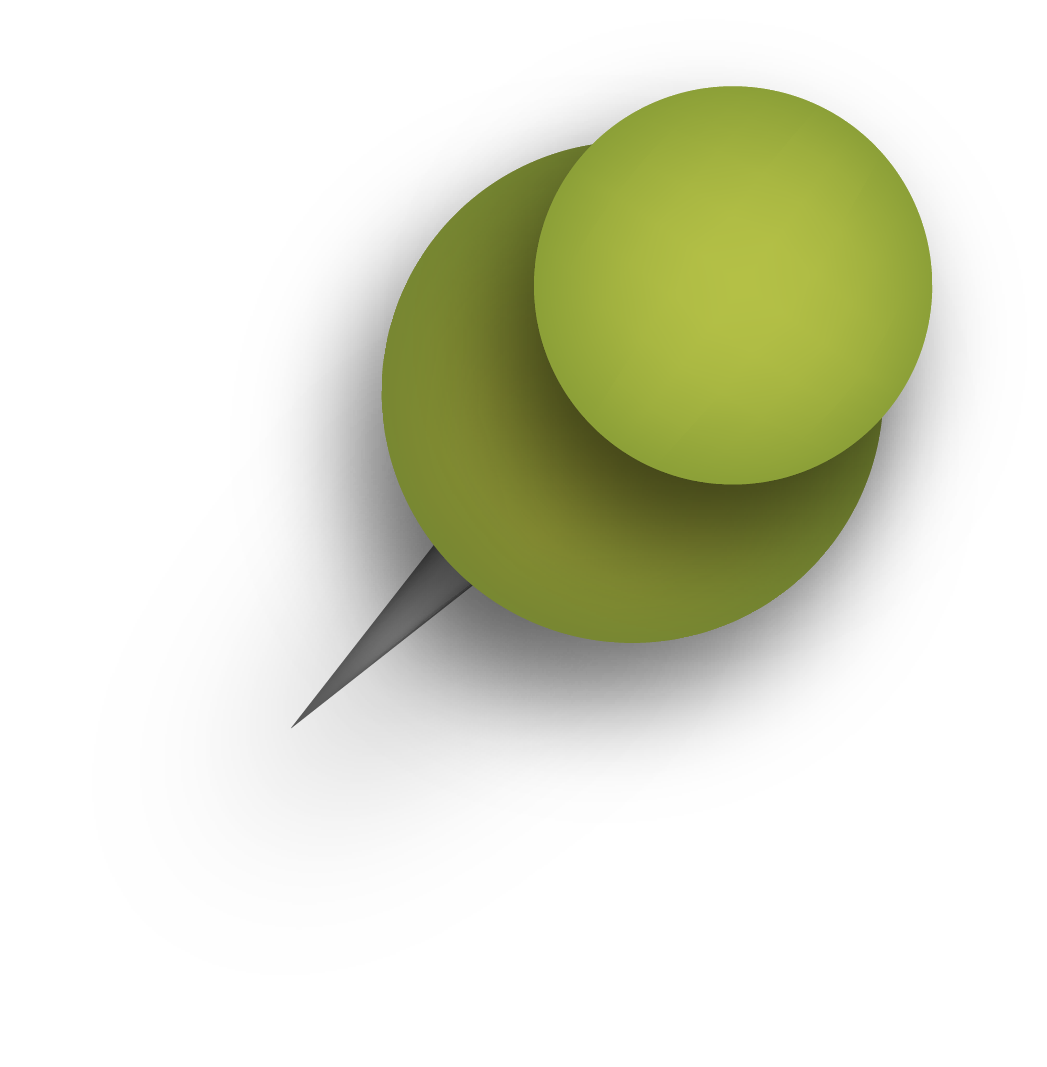 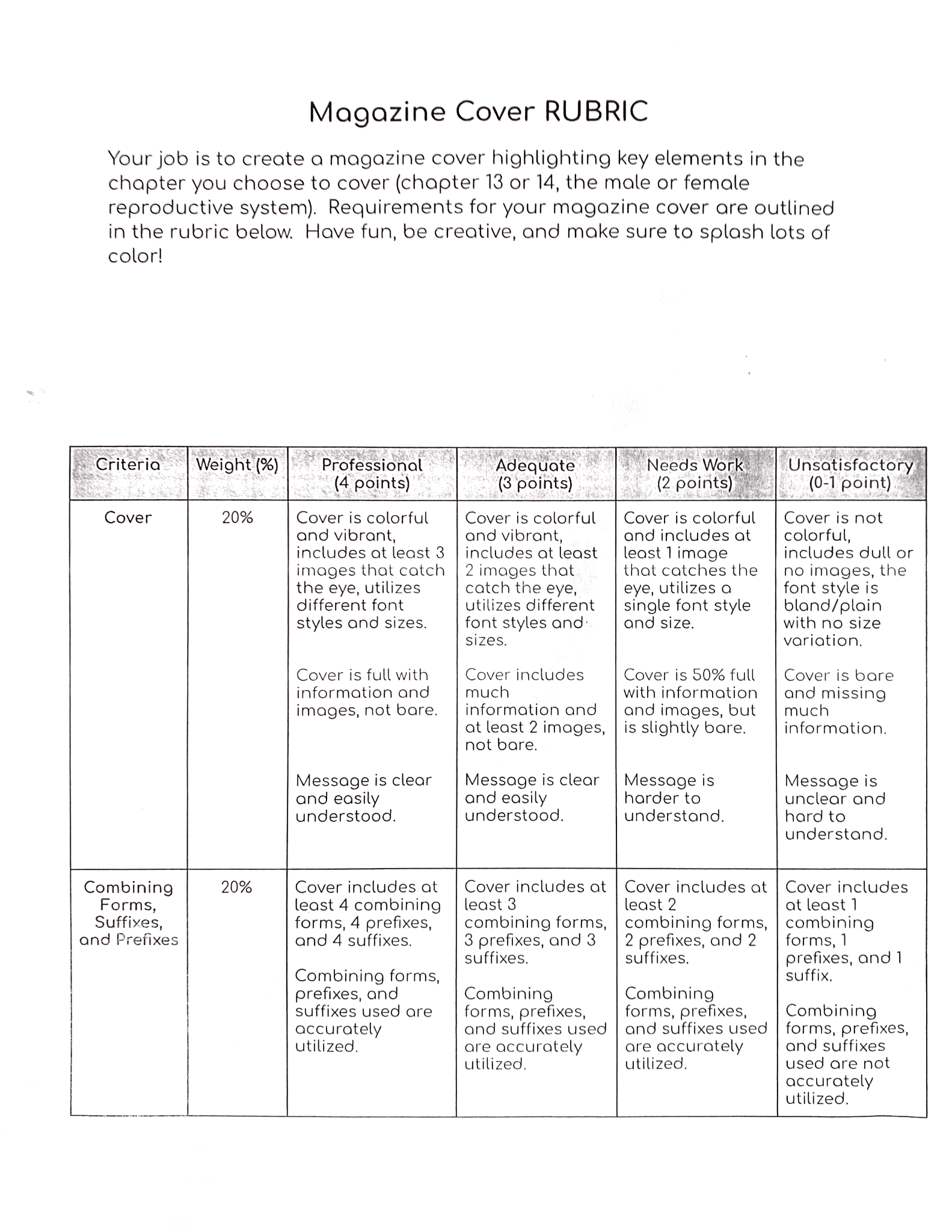 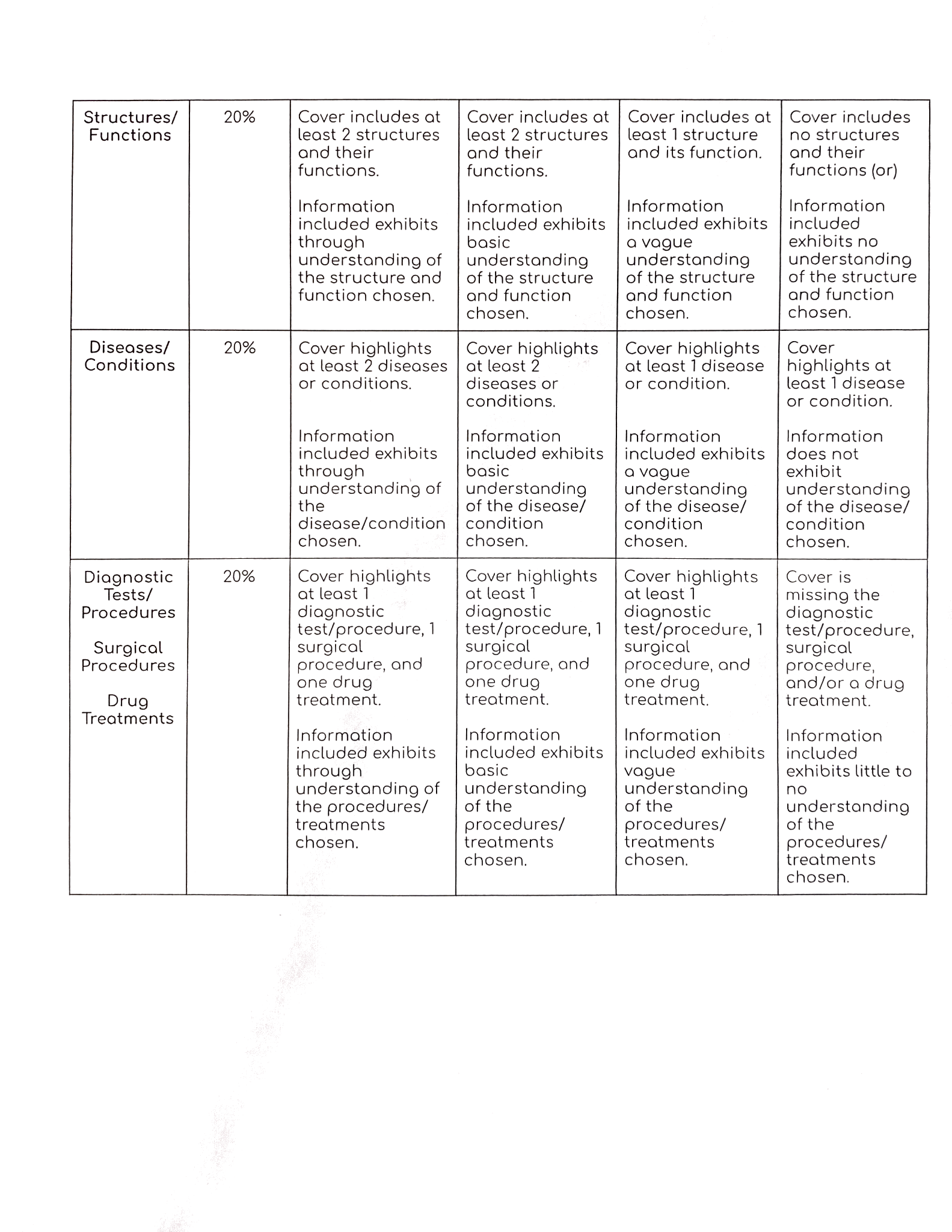 Planes
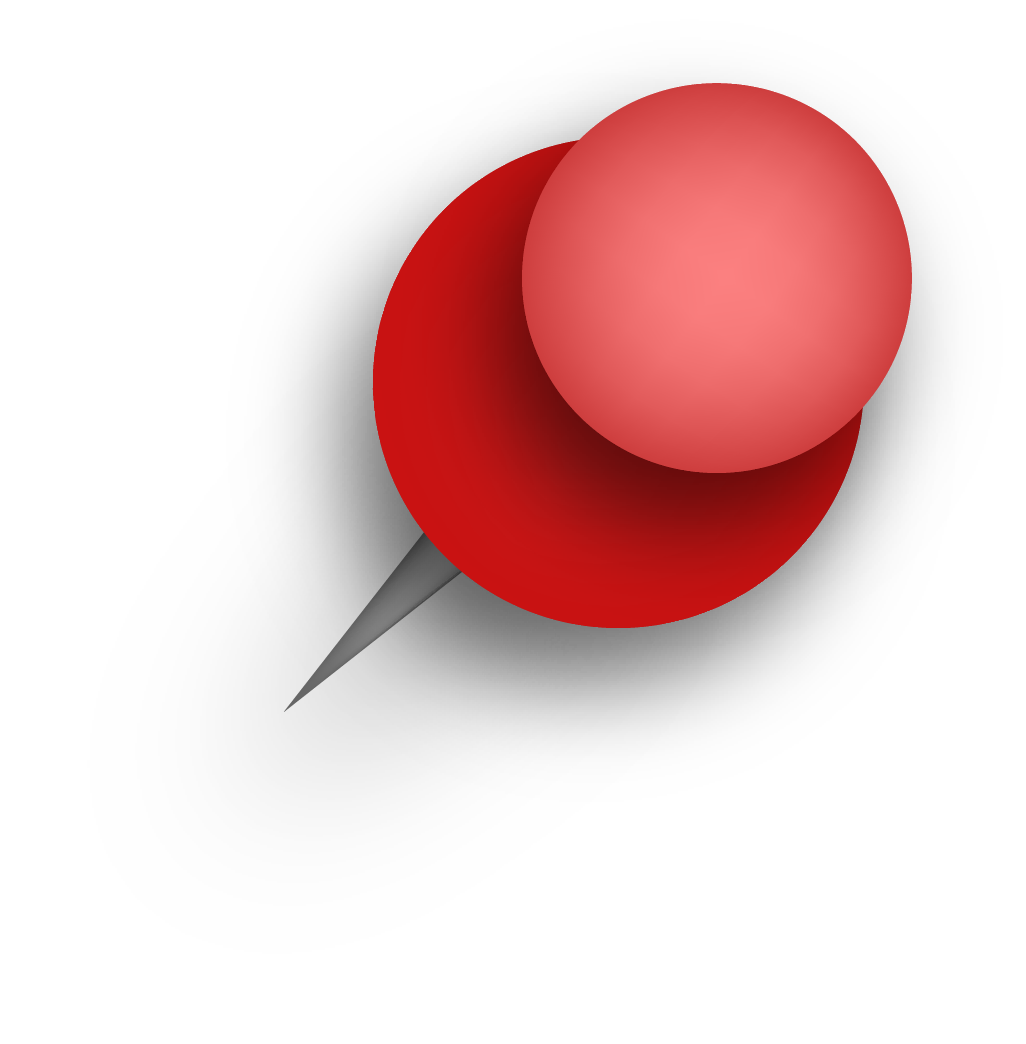 Cavities
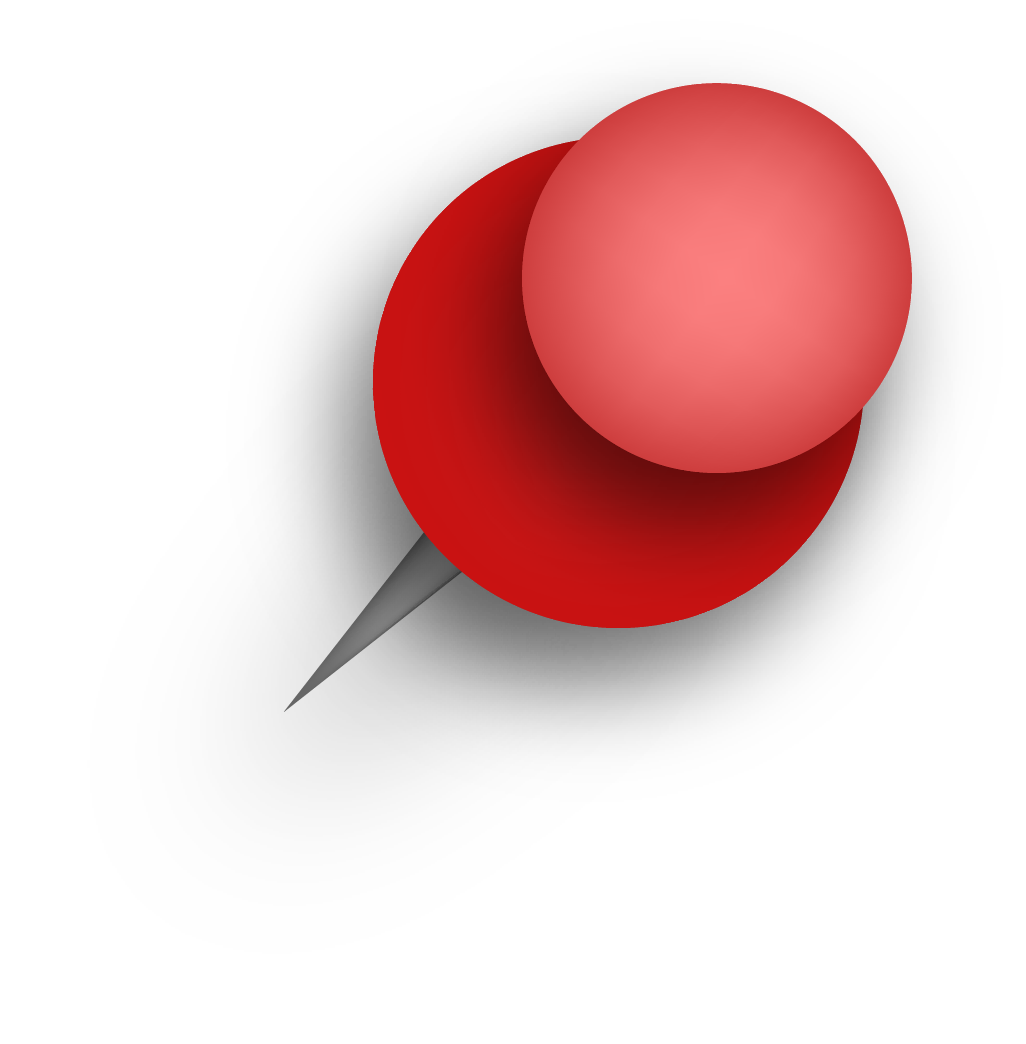 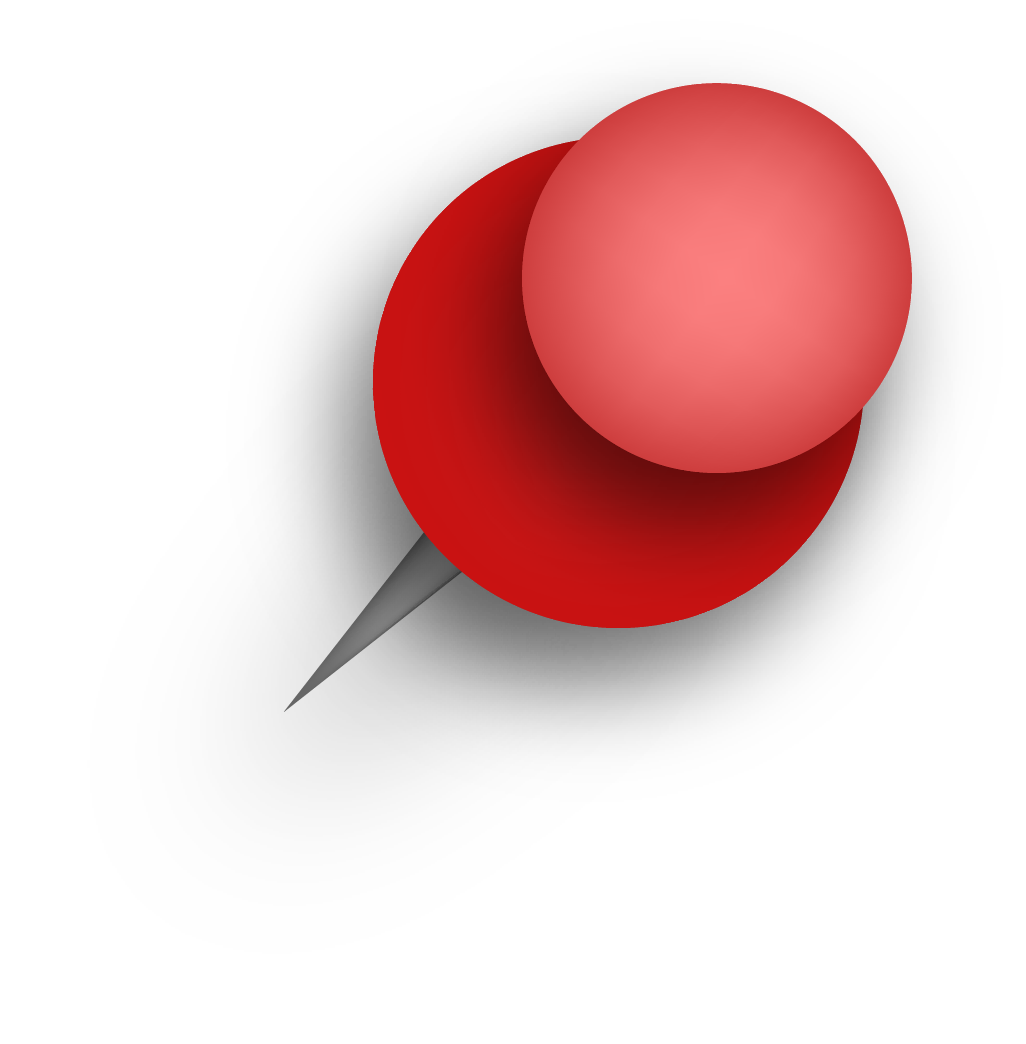 Regions
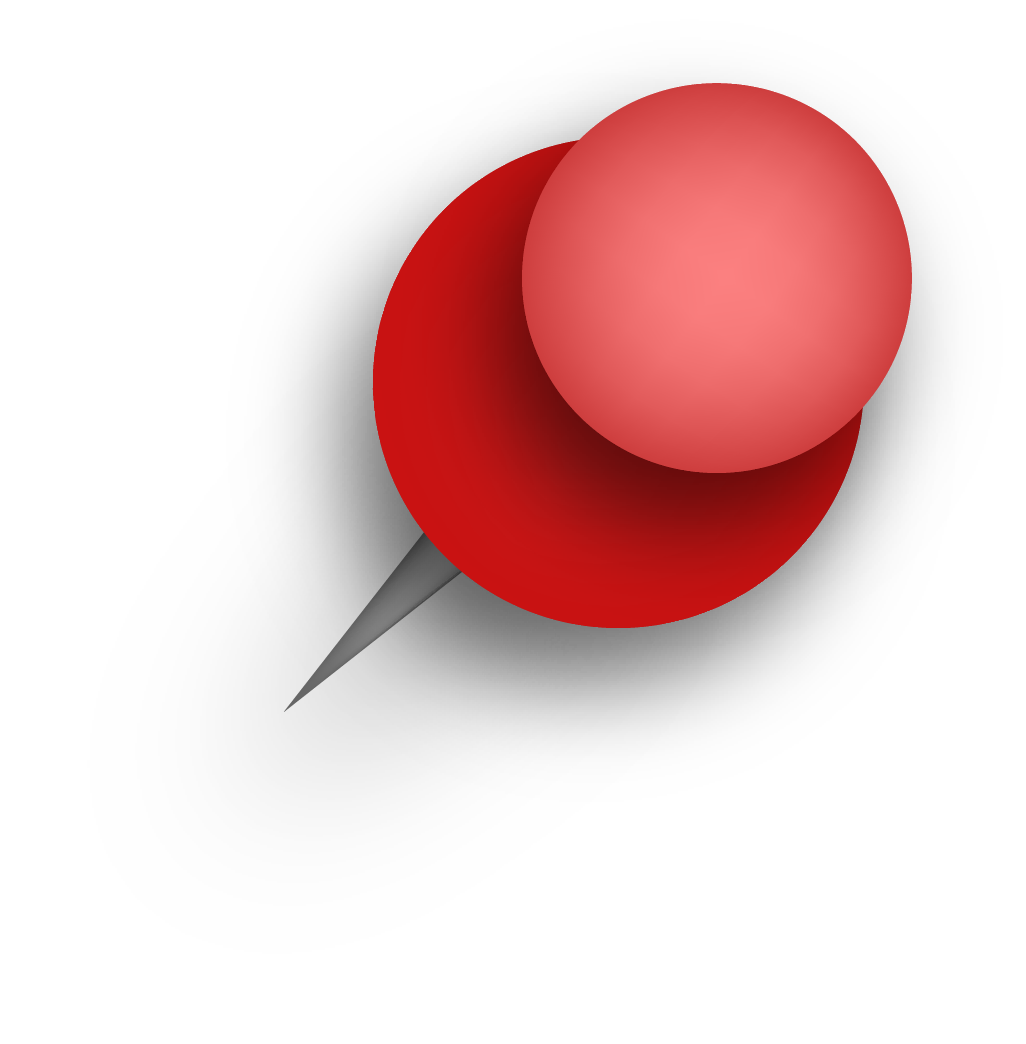 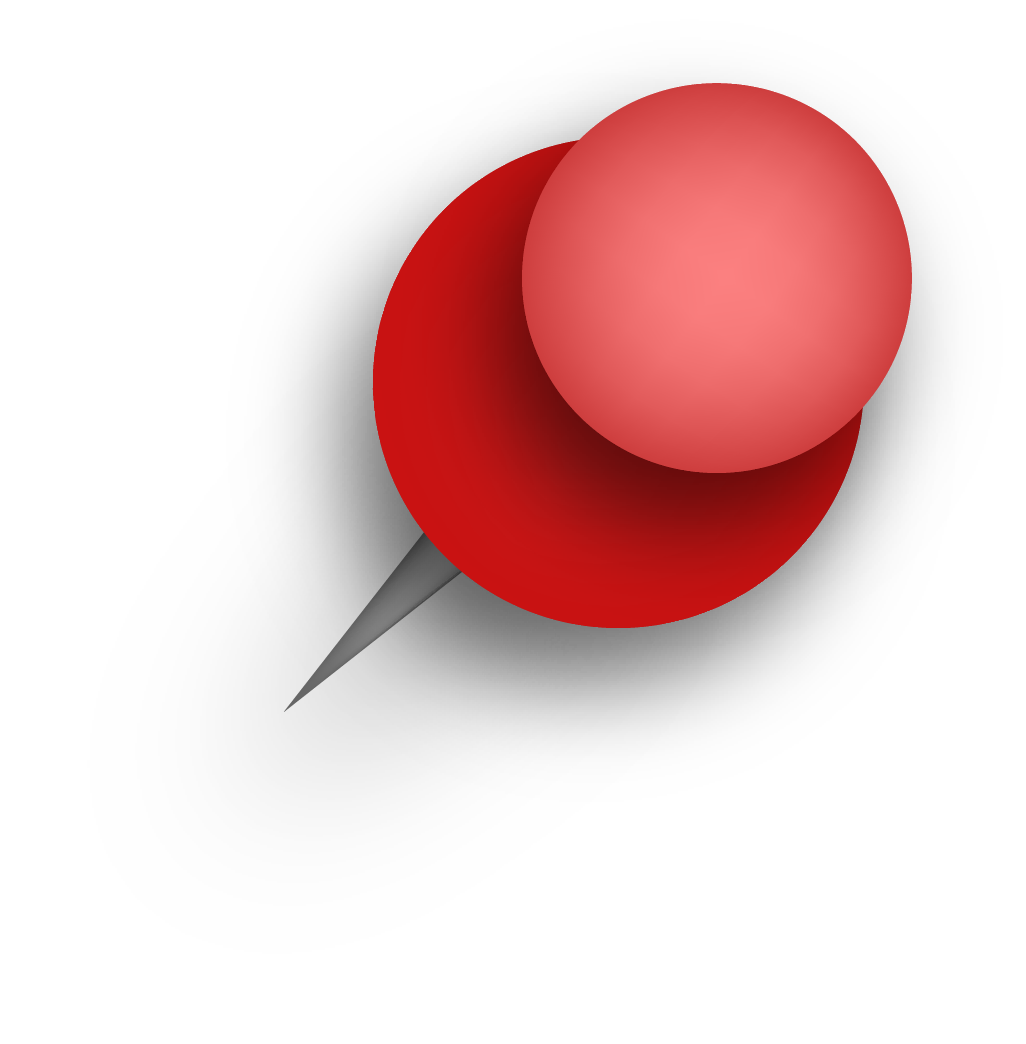 Directional
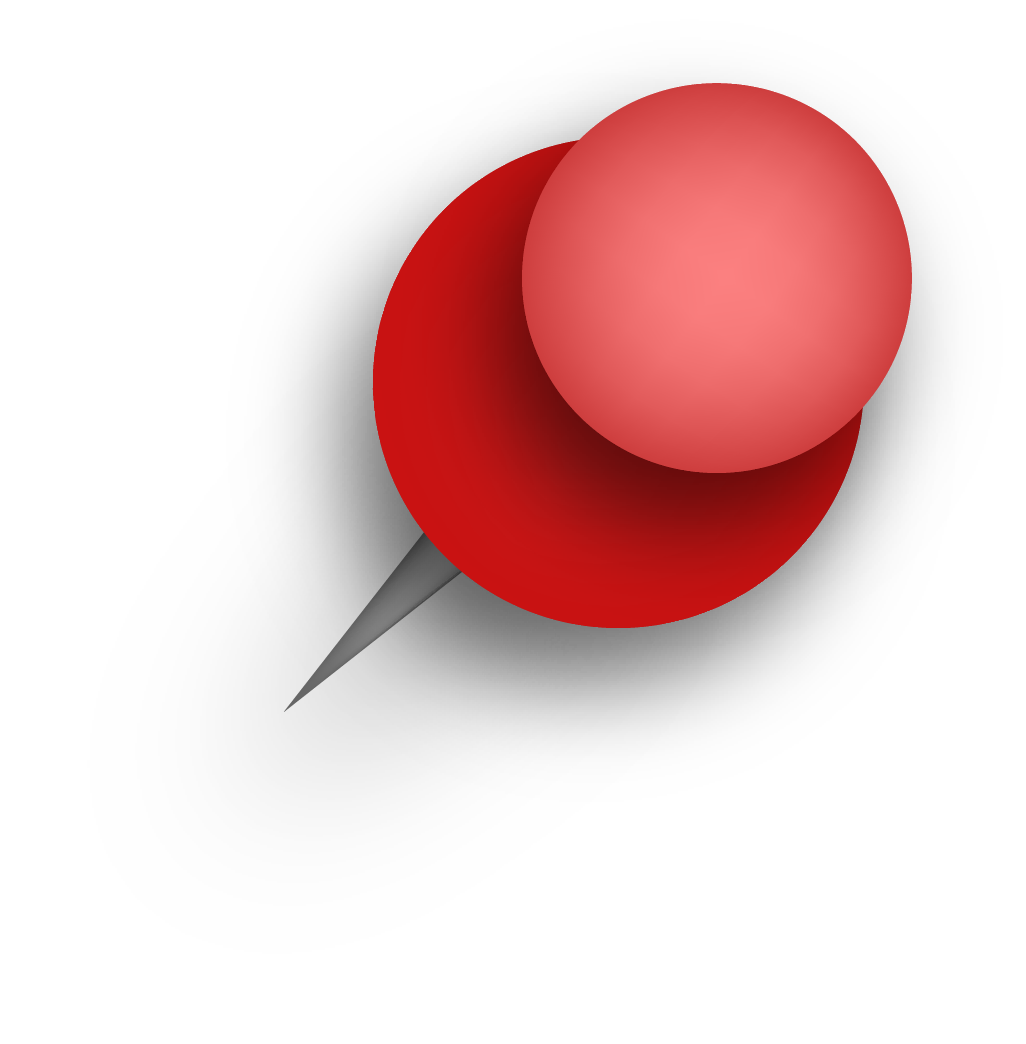 Quadrants
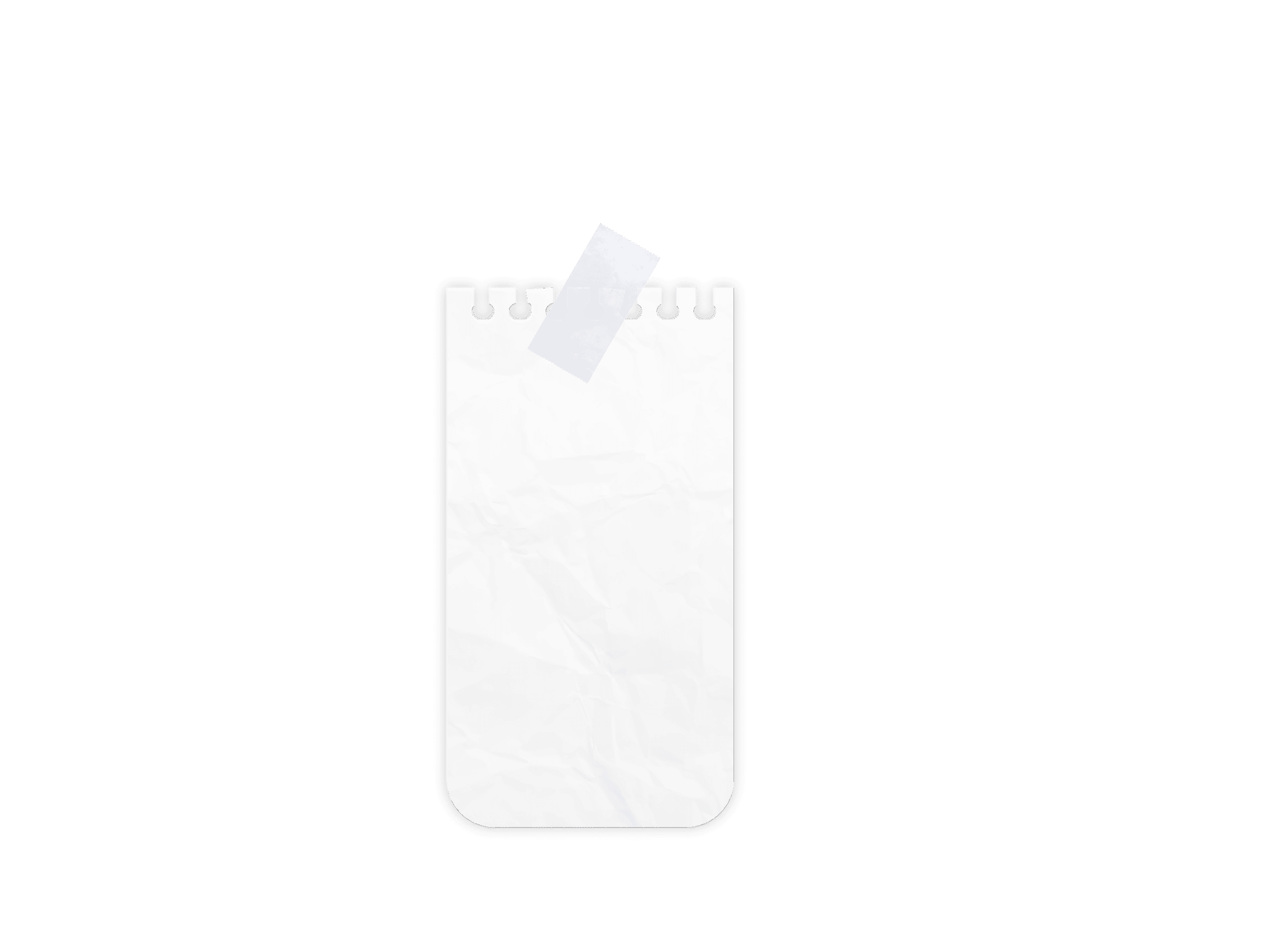 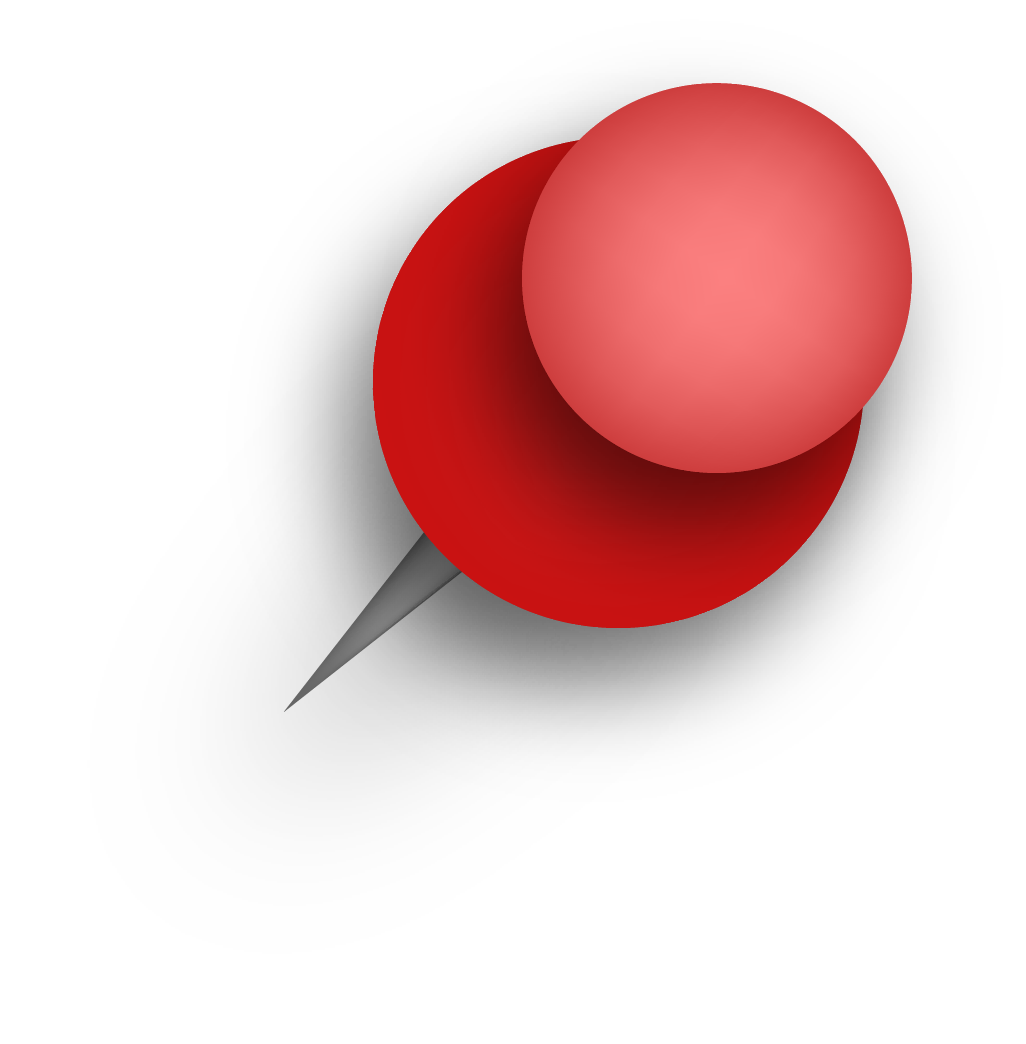 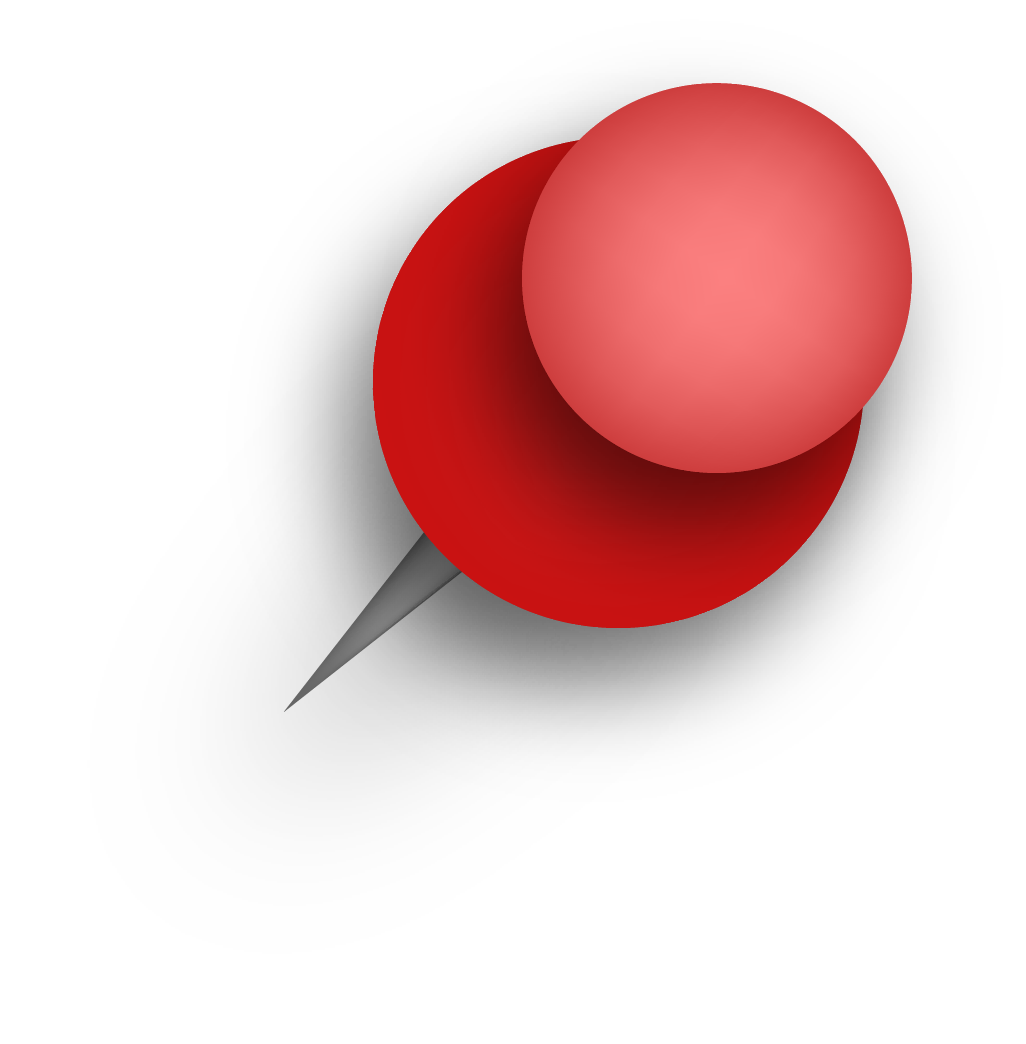 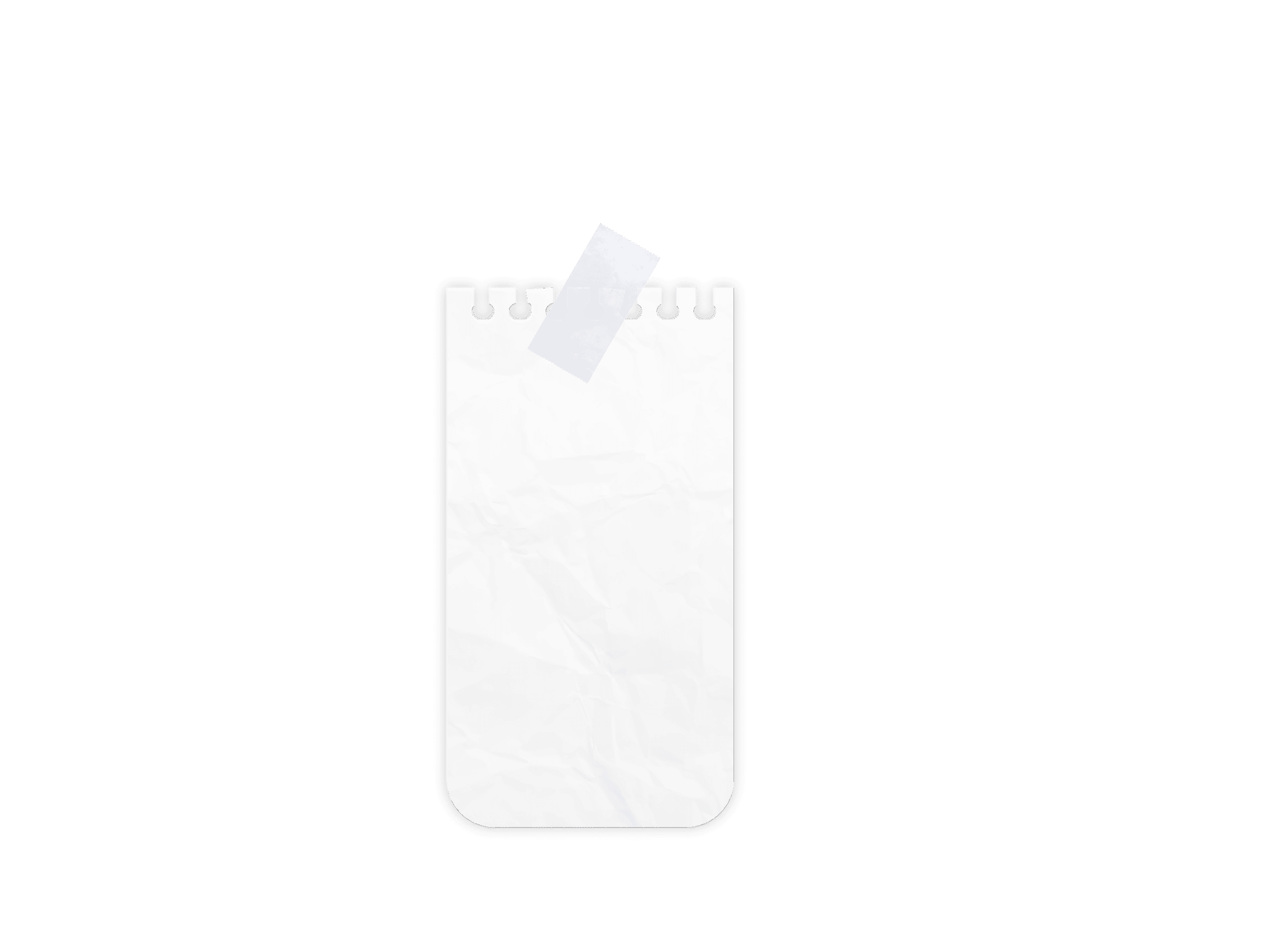 Direction found in Lesson Plans
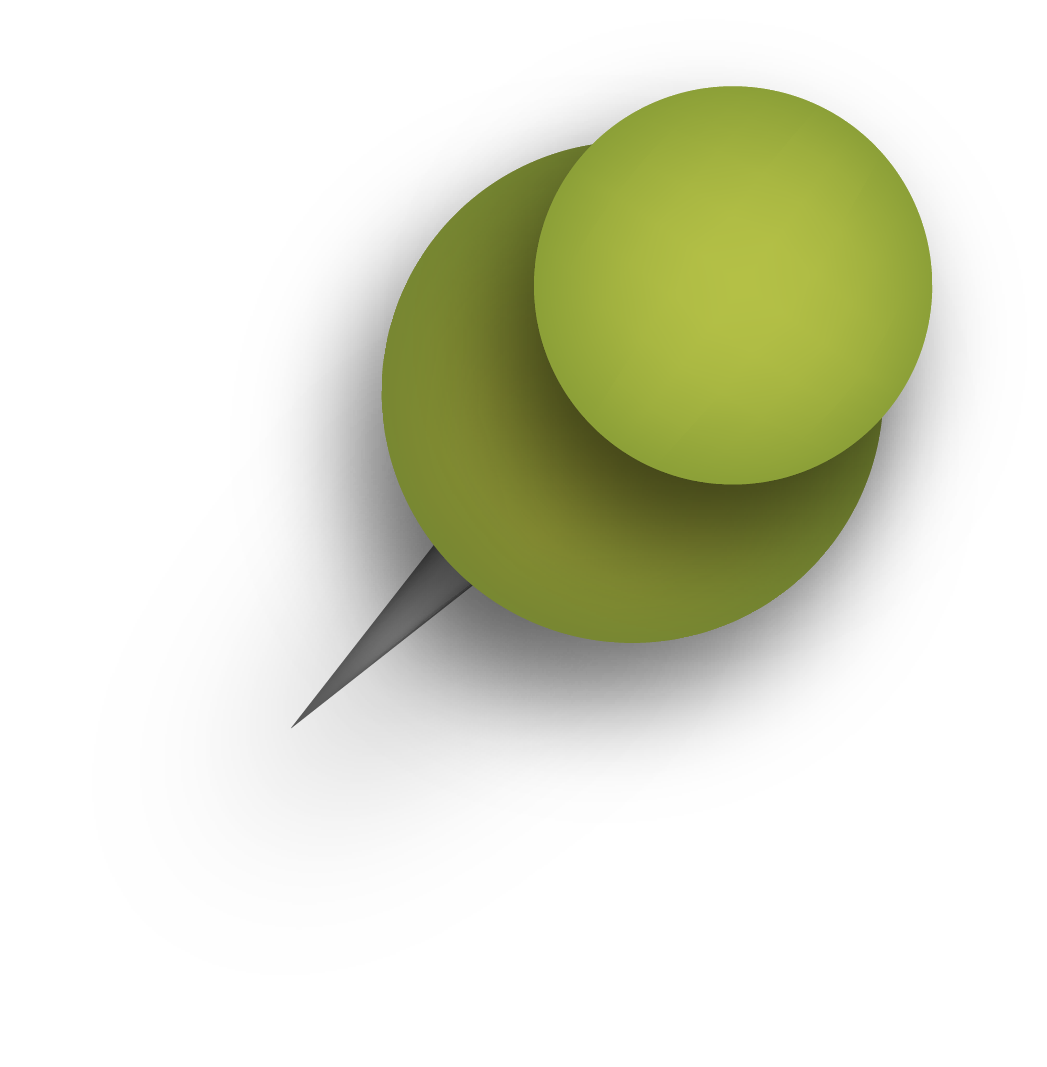 Review Activities/Foldables Template
Foldables
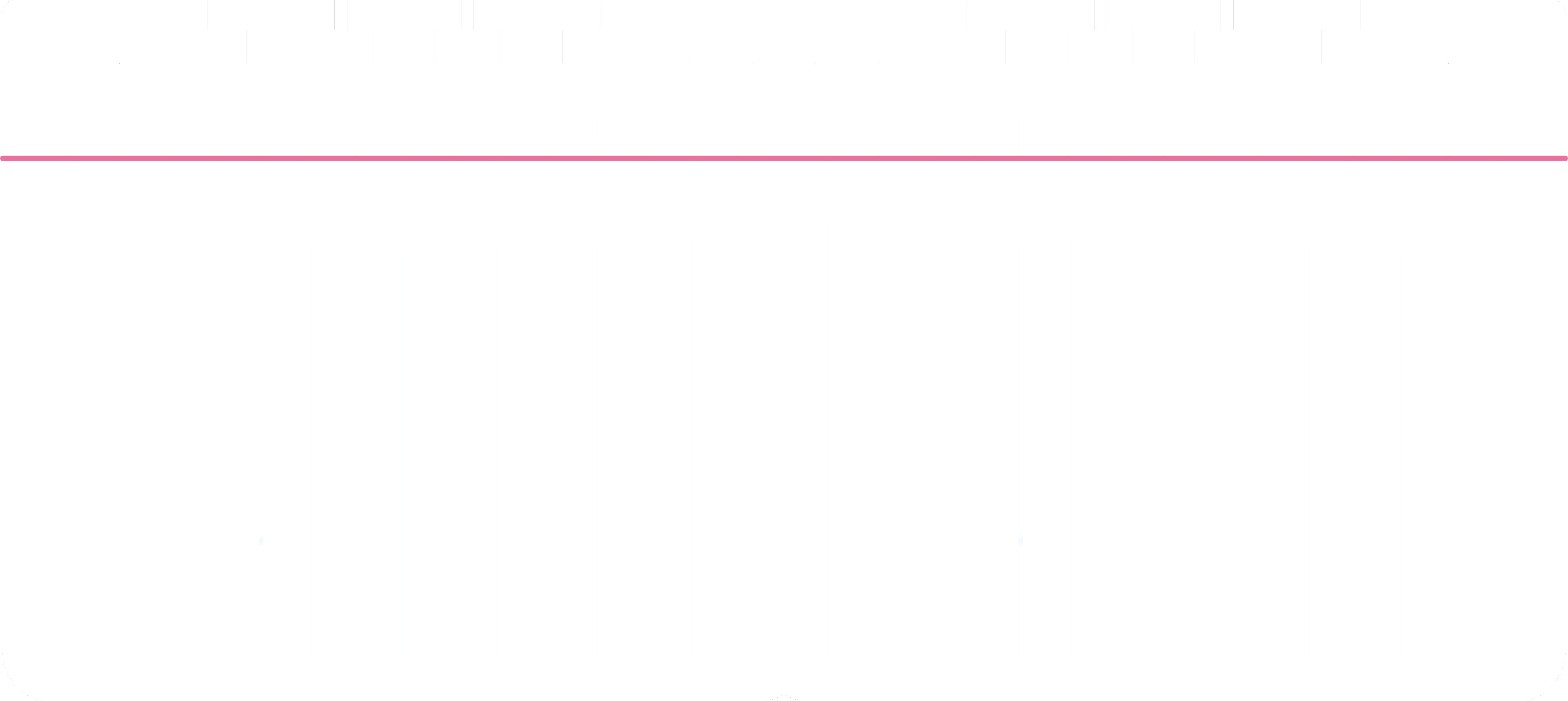 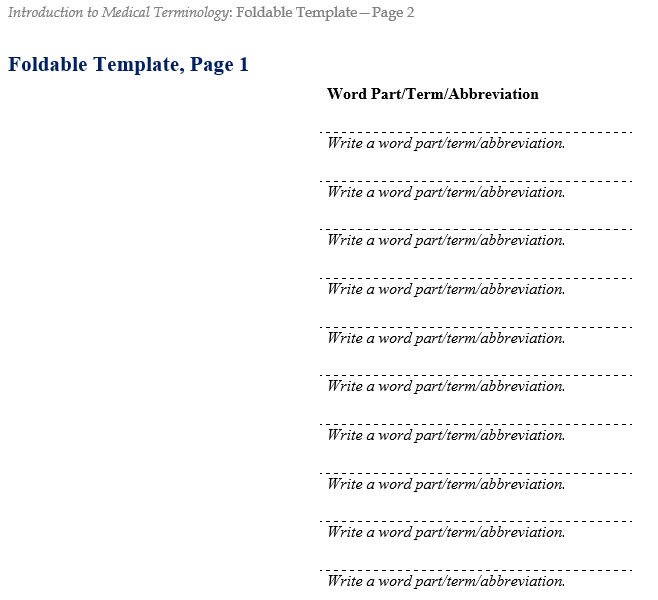 Bell ringers
Exit Tickets
Labs
Flash 
cards
Games
White Boards
Models
Table Groups
Small group Races
Diagram cards
Word Surgery
Word Construction
Diagram Drills
Bingo
Flyswatter
Kahoot
Gimlet
Quizlet
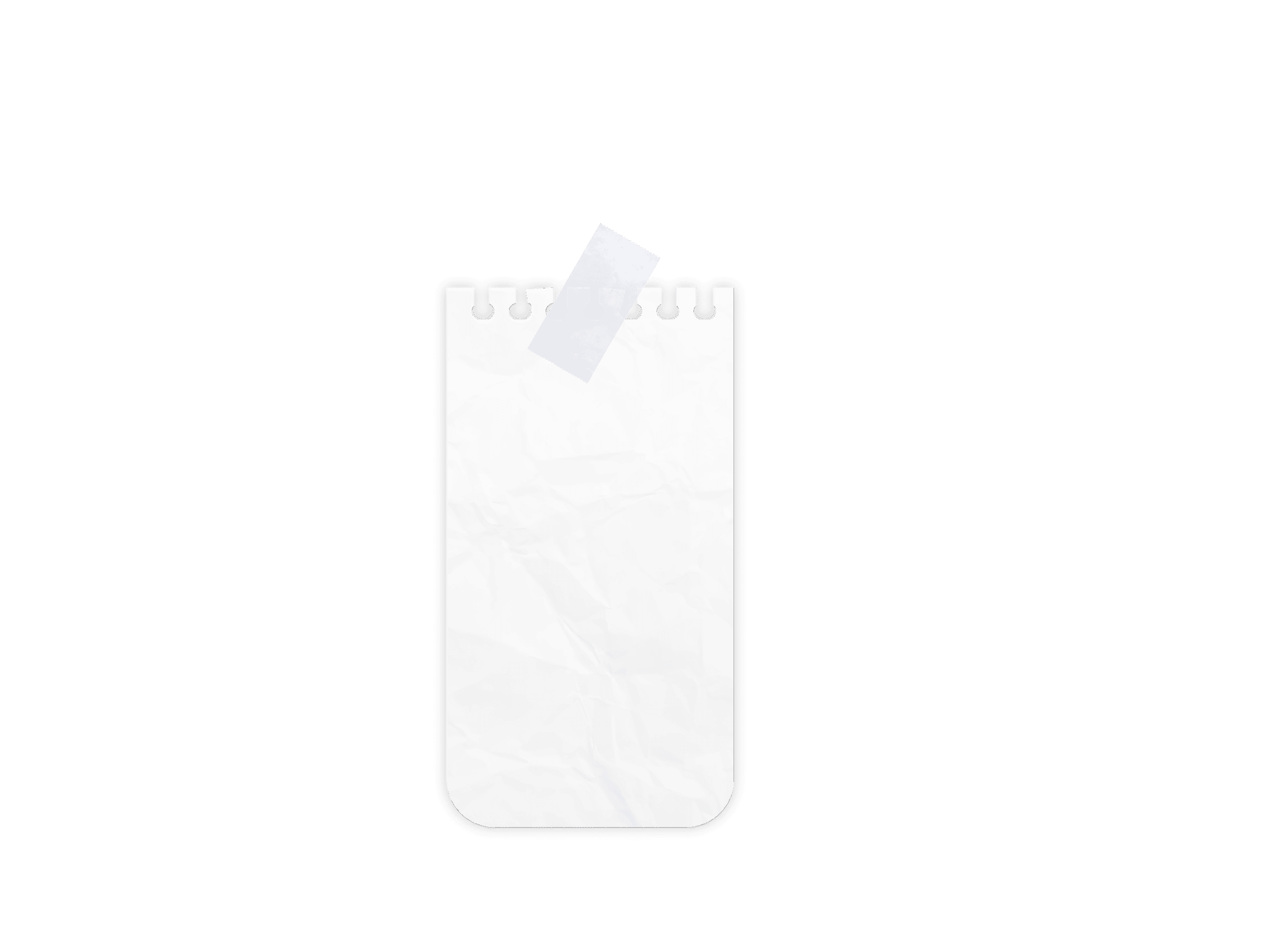 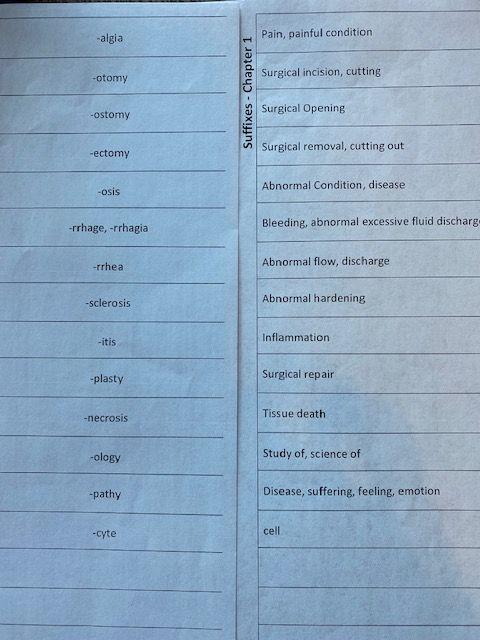 Foldables
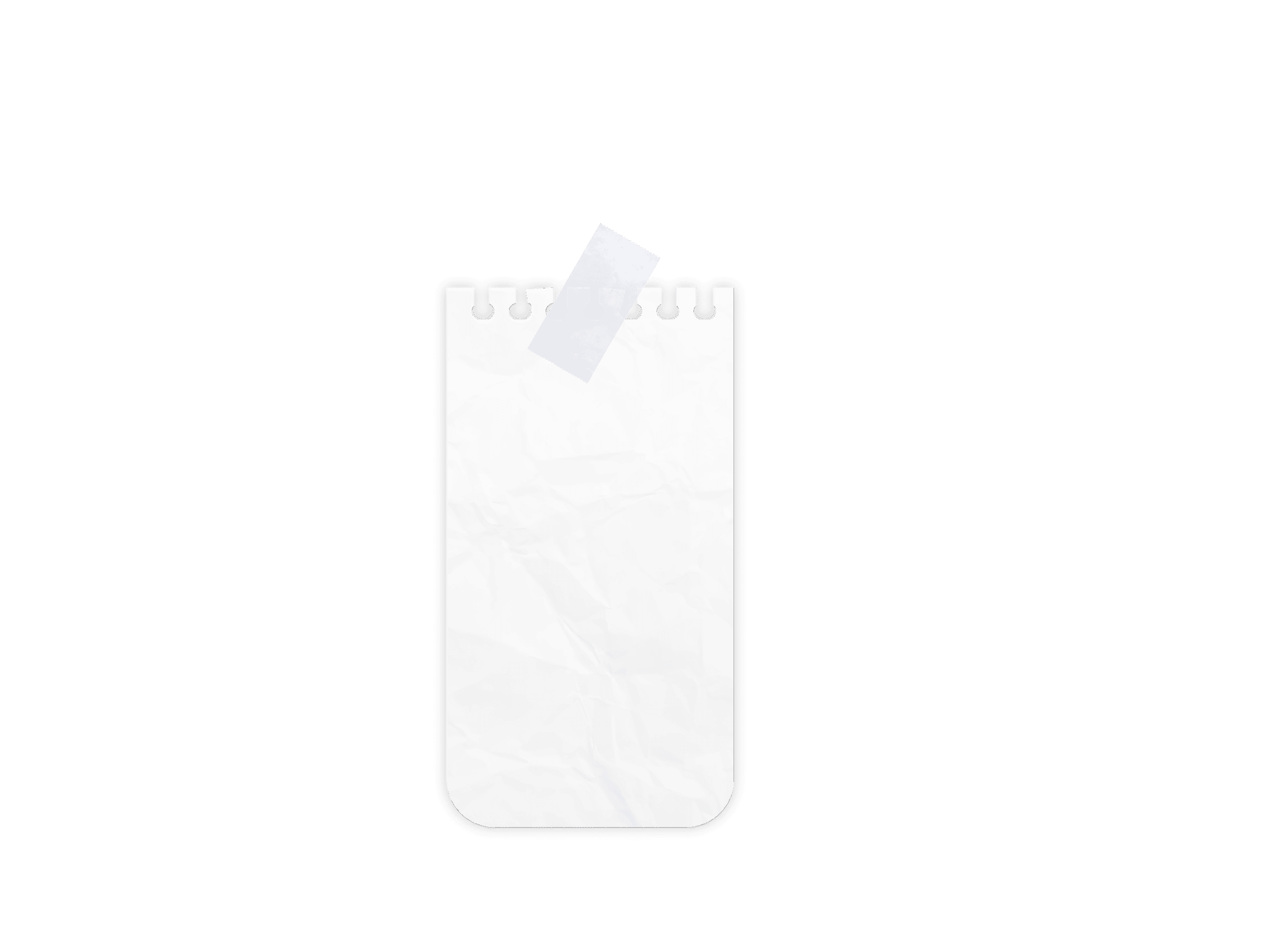 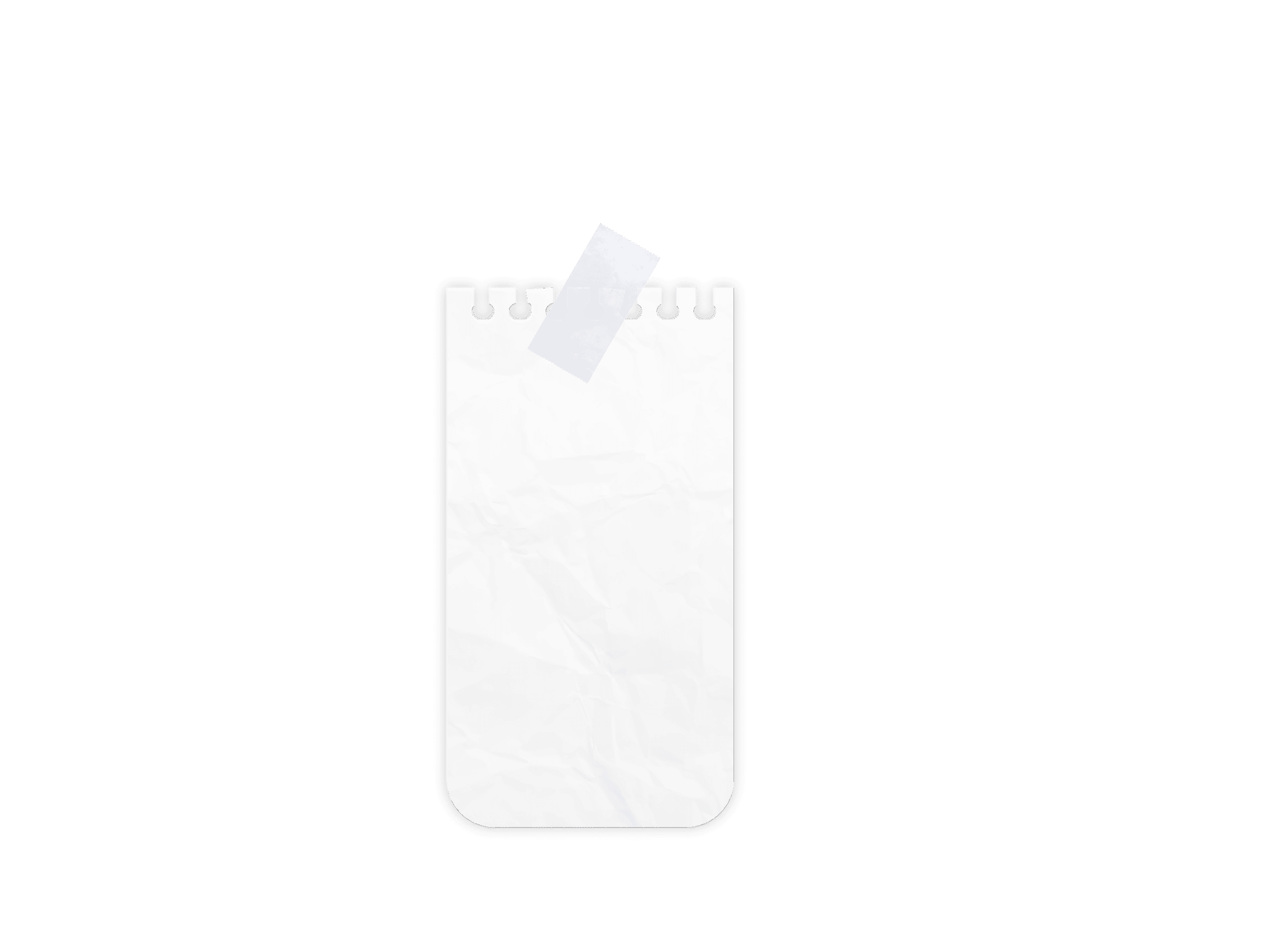 Direction found in Lesson Plans
Review Activities/Exit Tickets
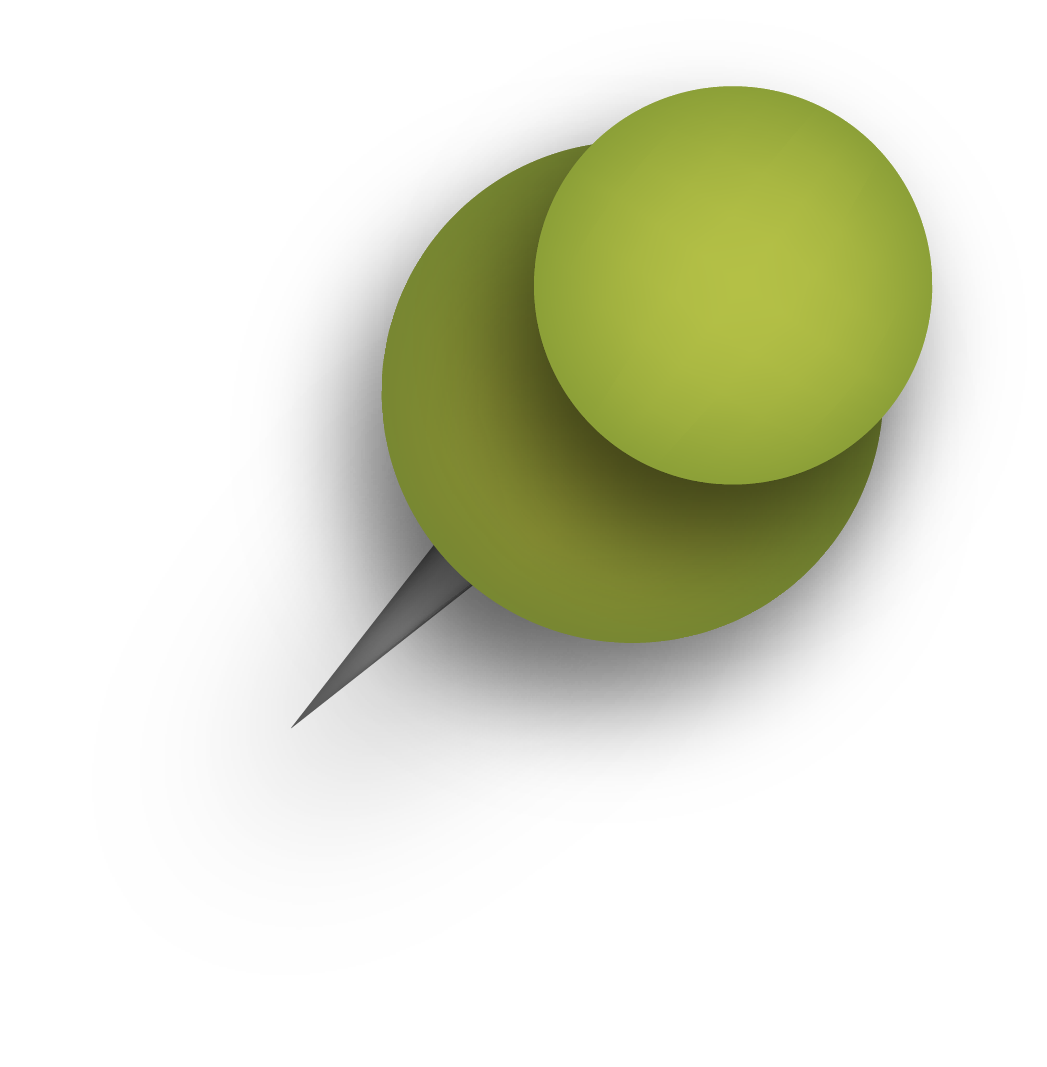 Foldables
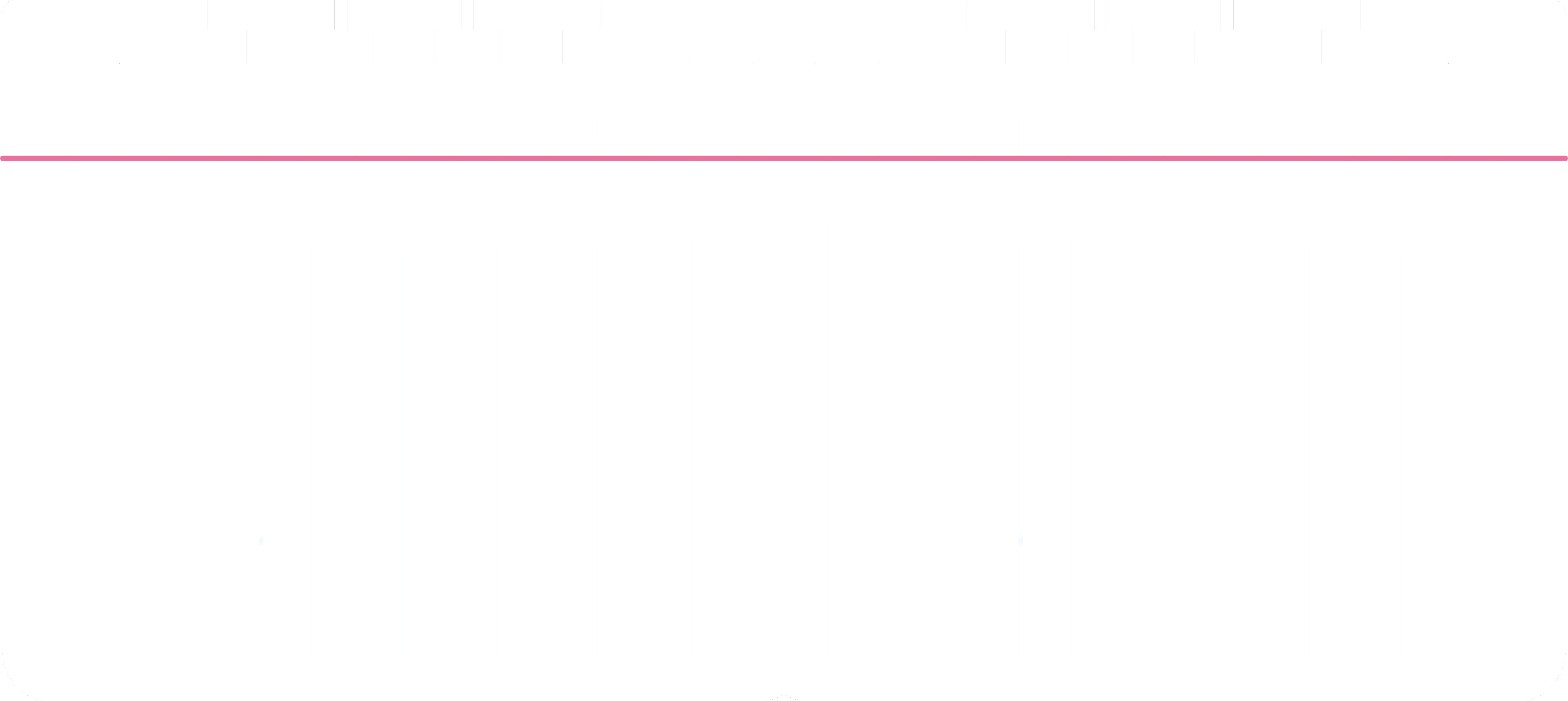 Bell ringers
Exit Tickets
Labs
Flash 
cards
Games
White Boards
Models
Table Groups
Small group Races
Diagram cards
Word Surgery
Word Construction
Diagram Drills
Bingo
Flyswatter
Kahoot
Gimlet
Quizlet
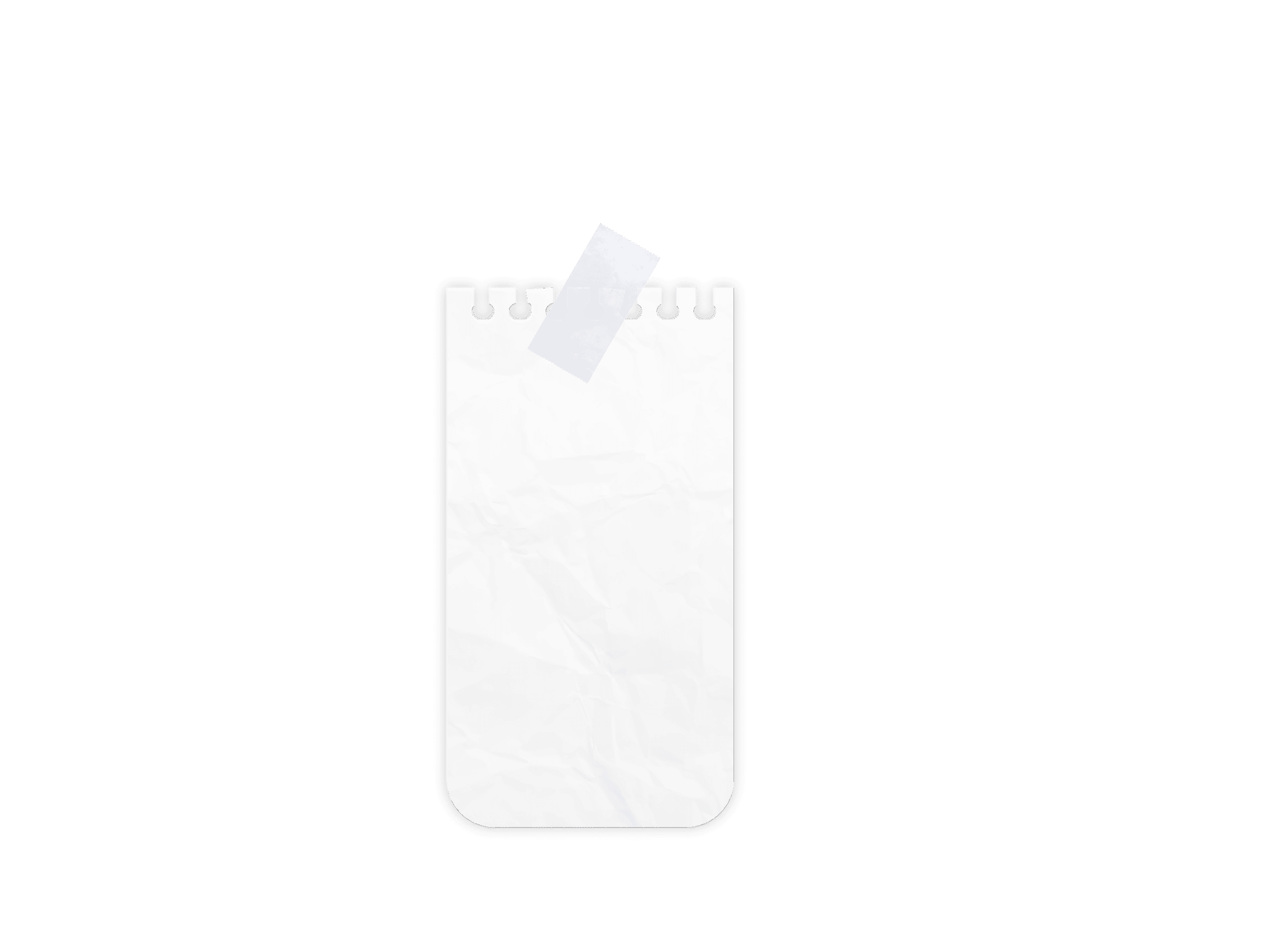 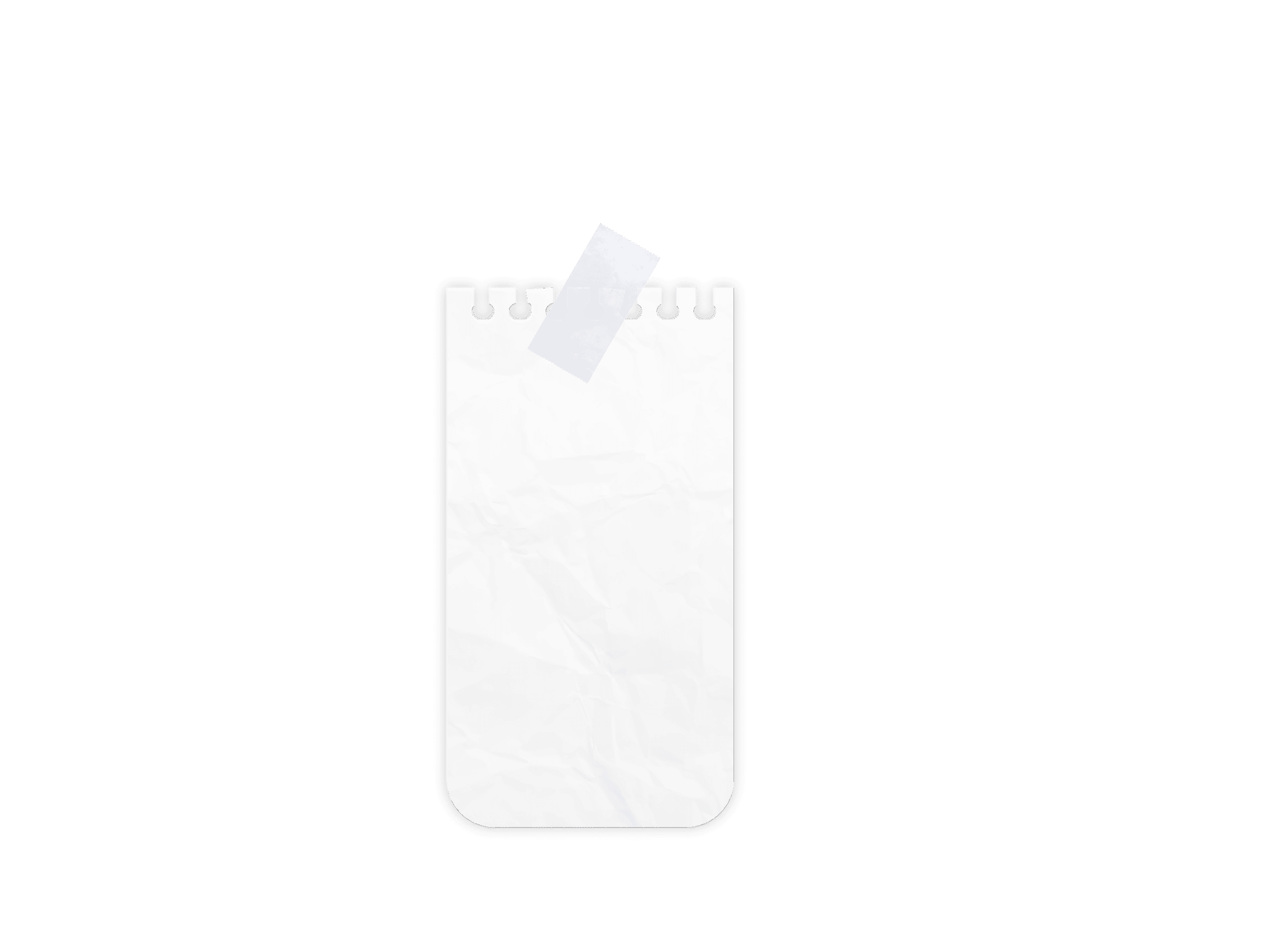 What’s its function?
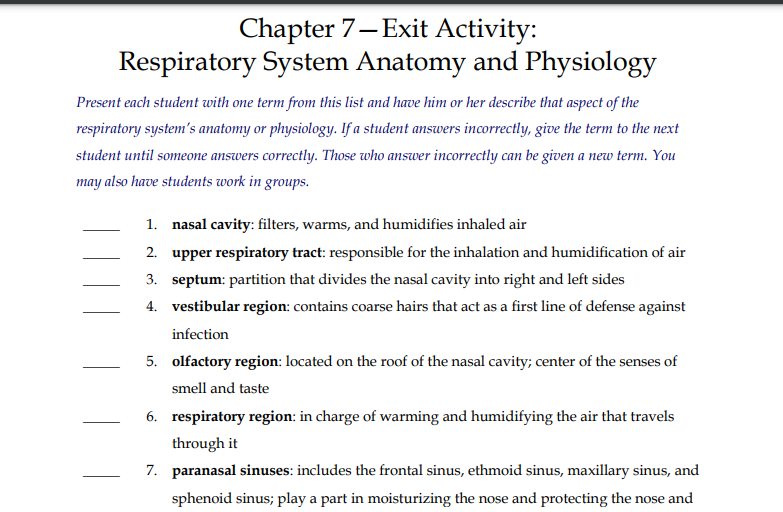 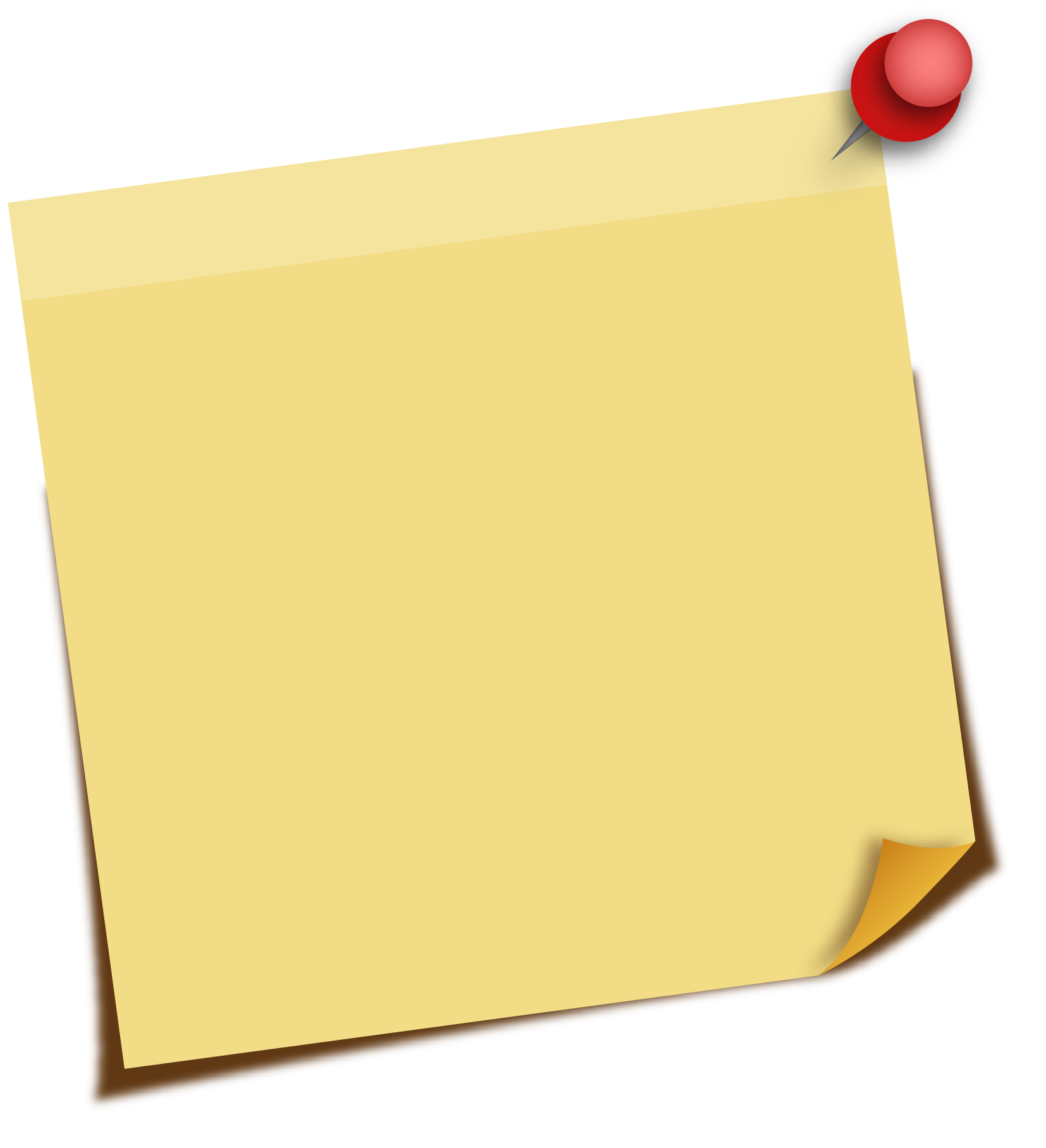 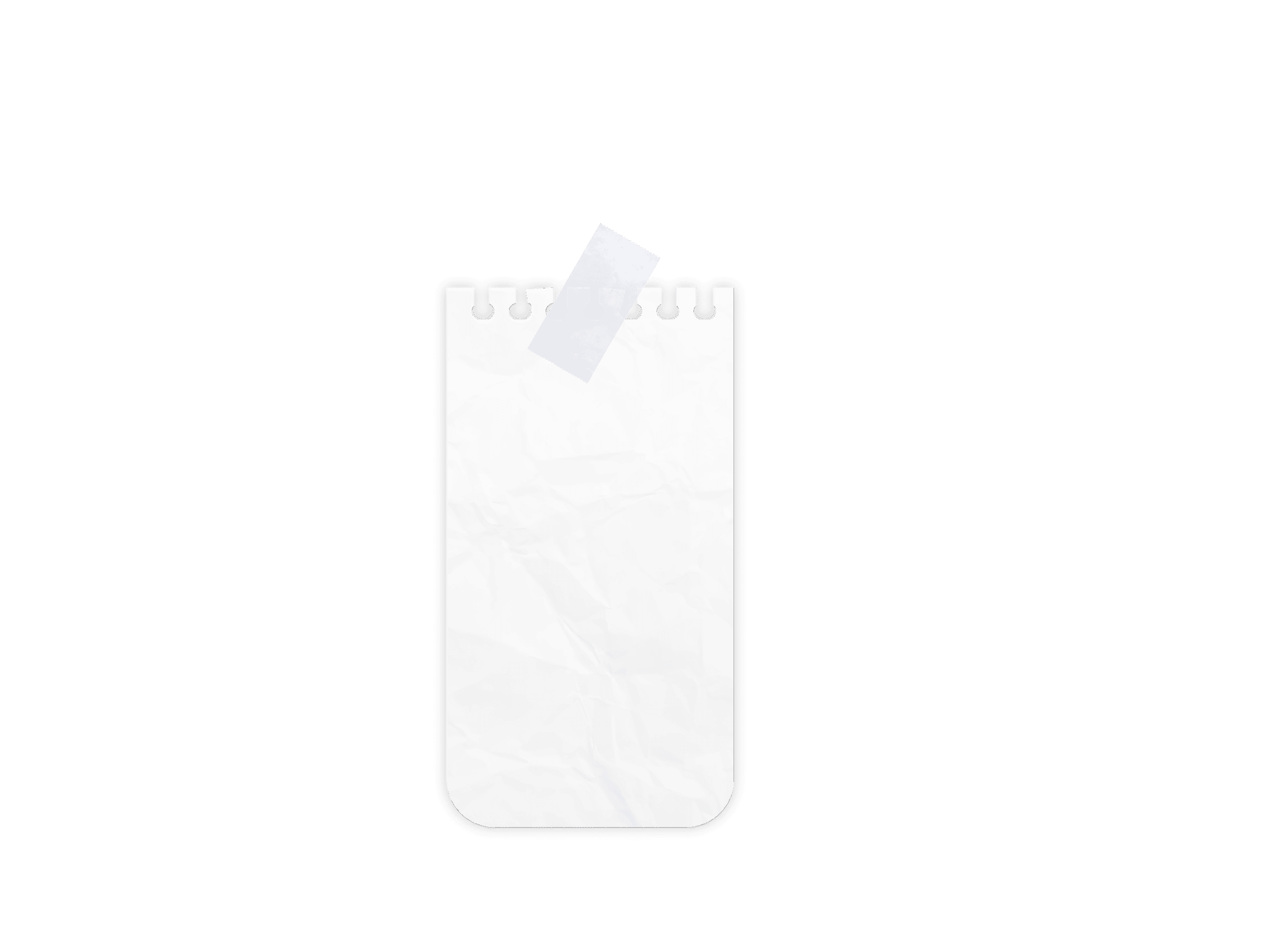 Exit Ticket
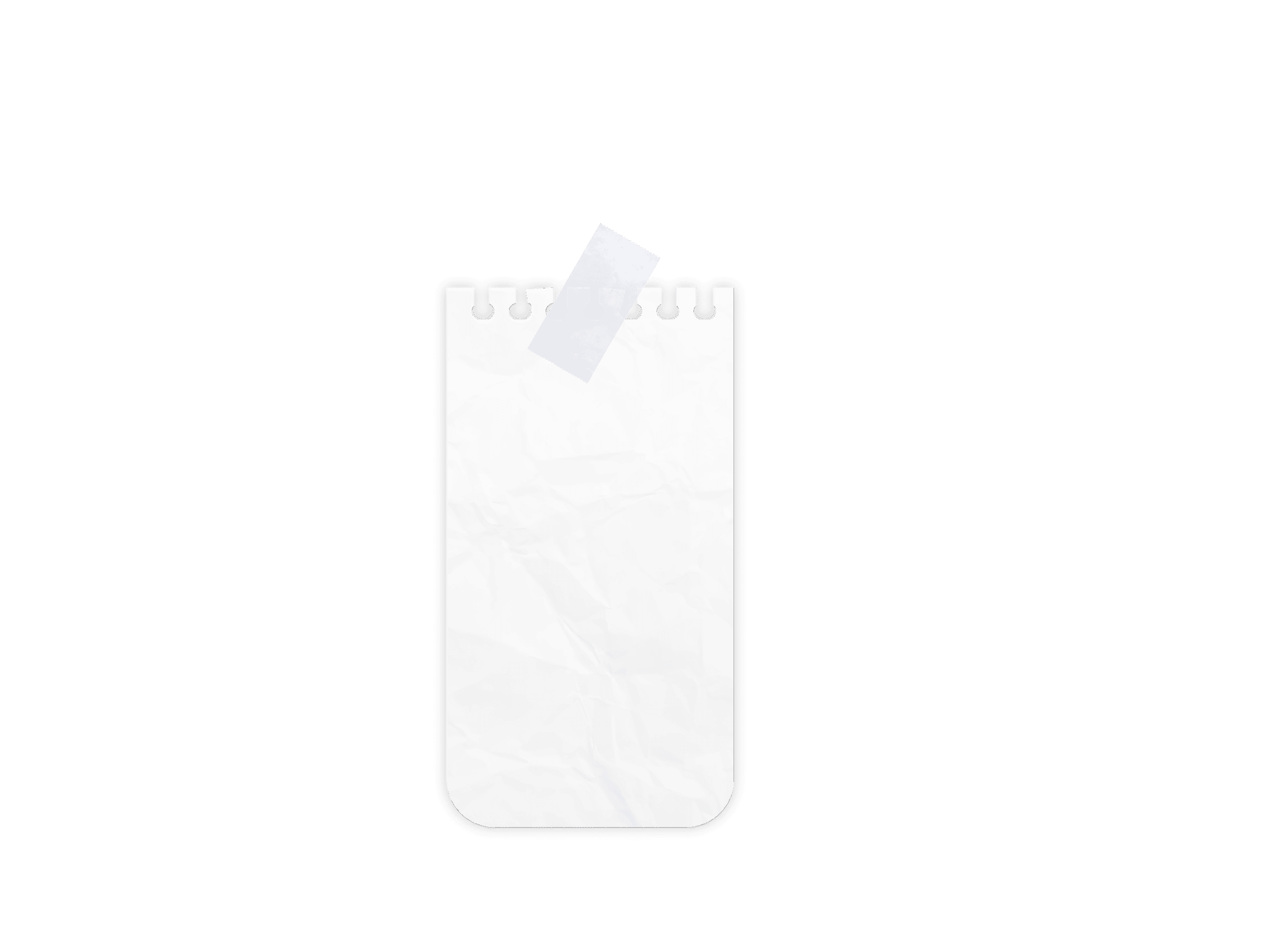 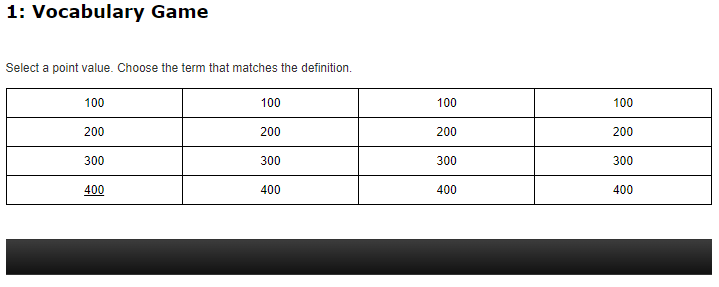 What’s its function?
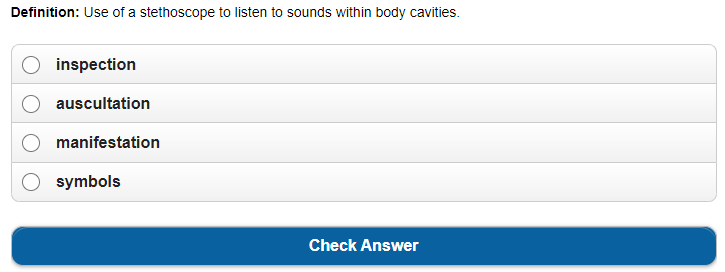 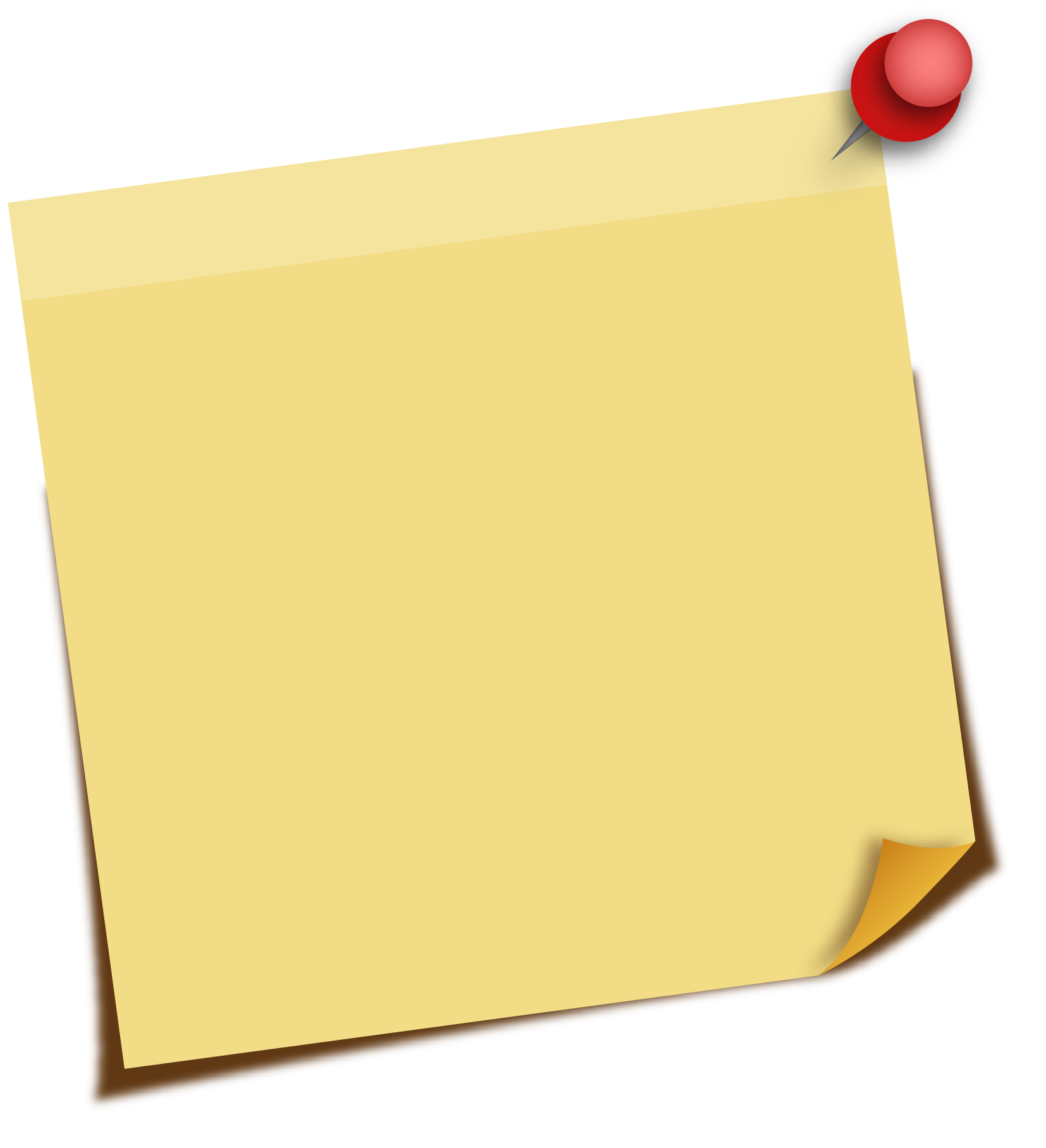 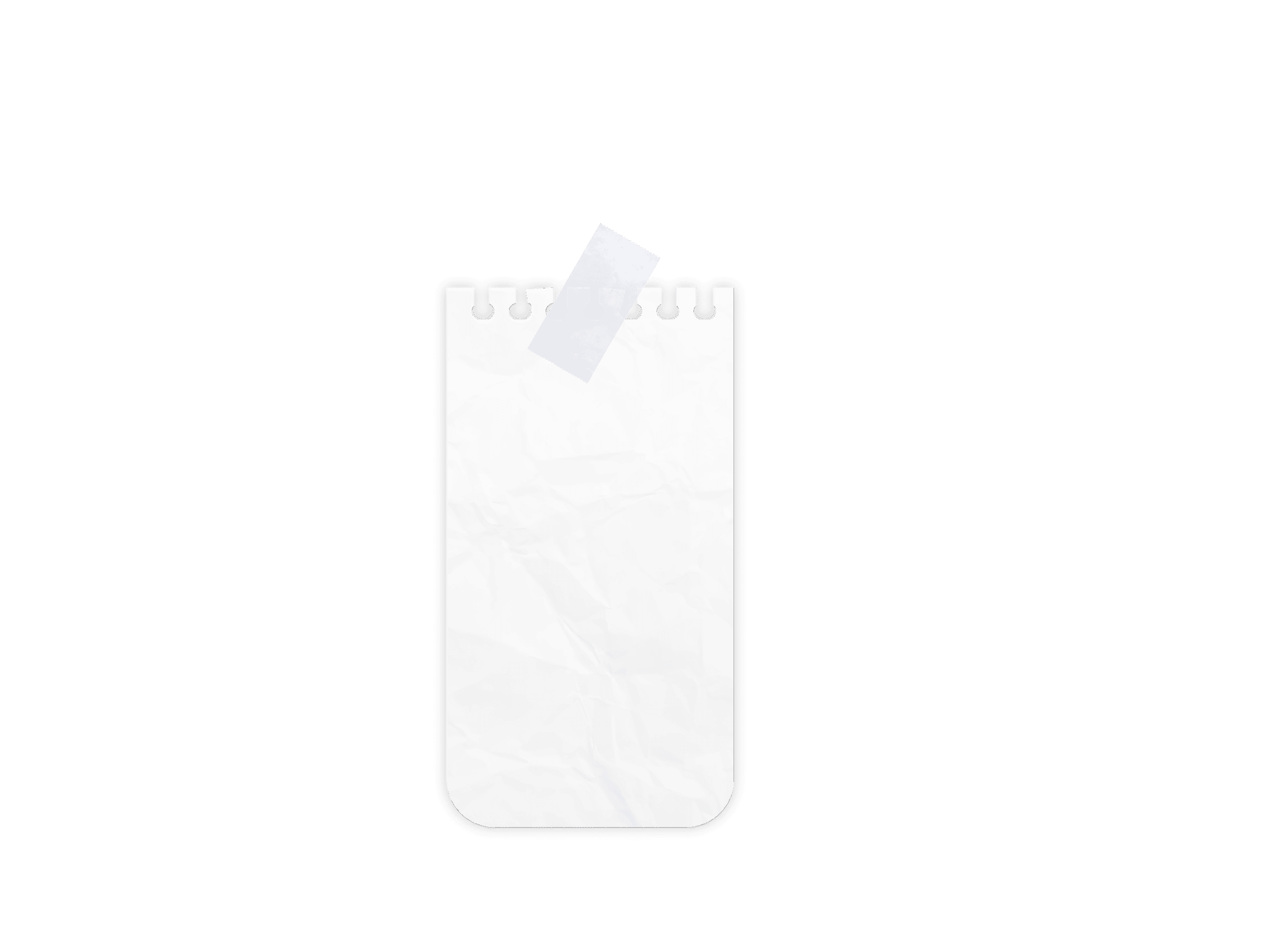 Exit Ticket
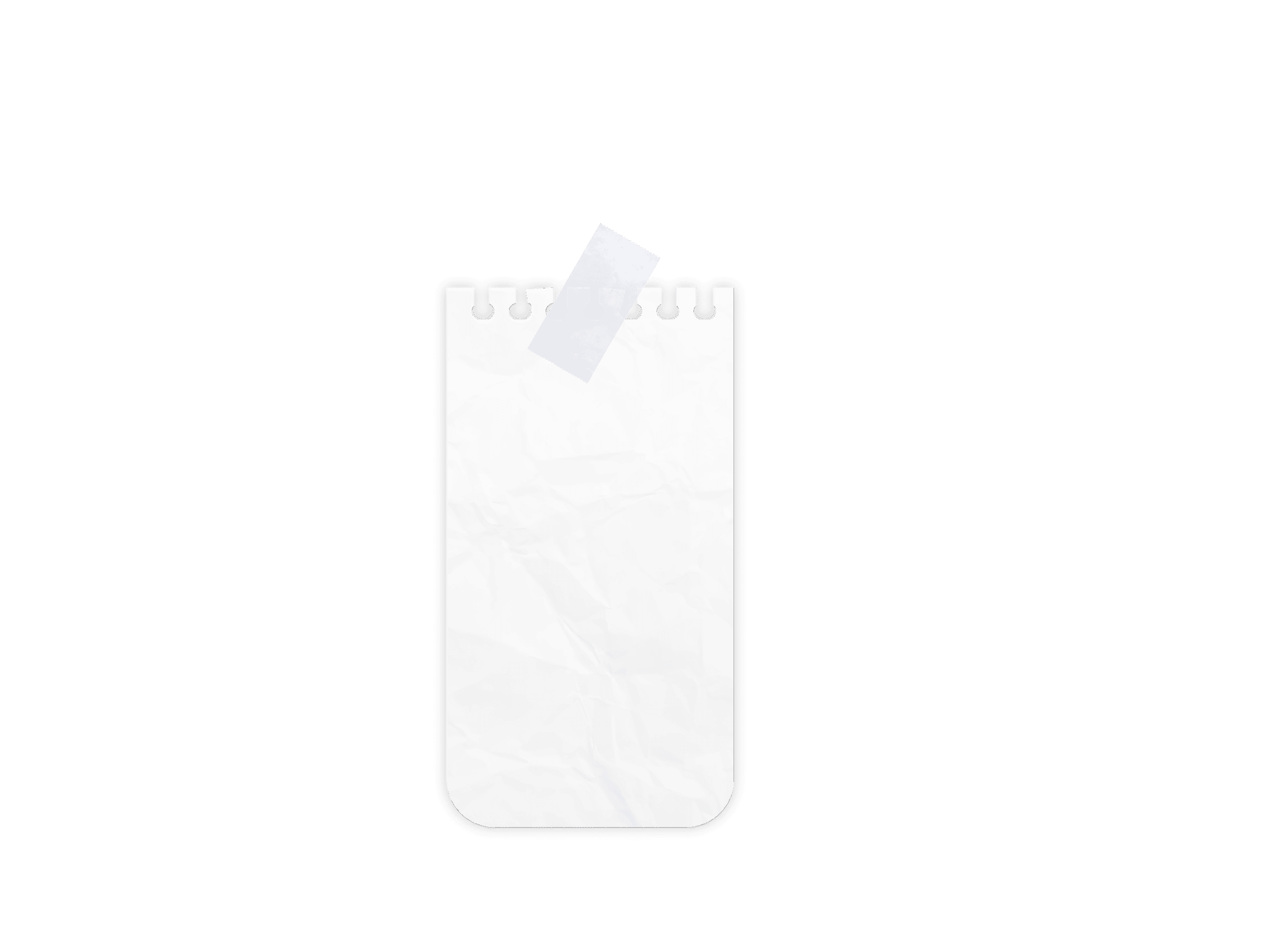 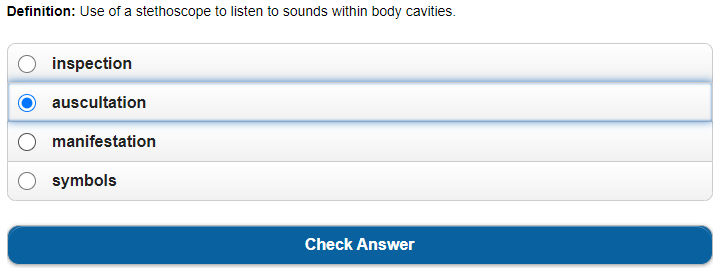 What’s its function?
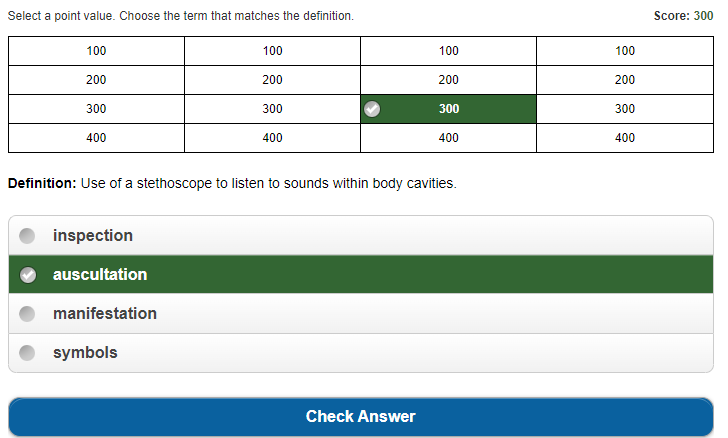 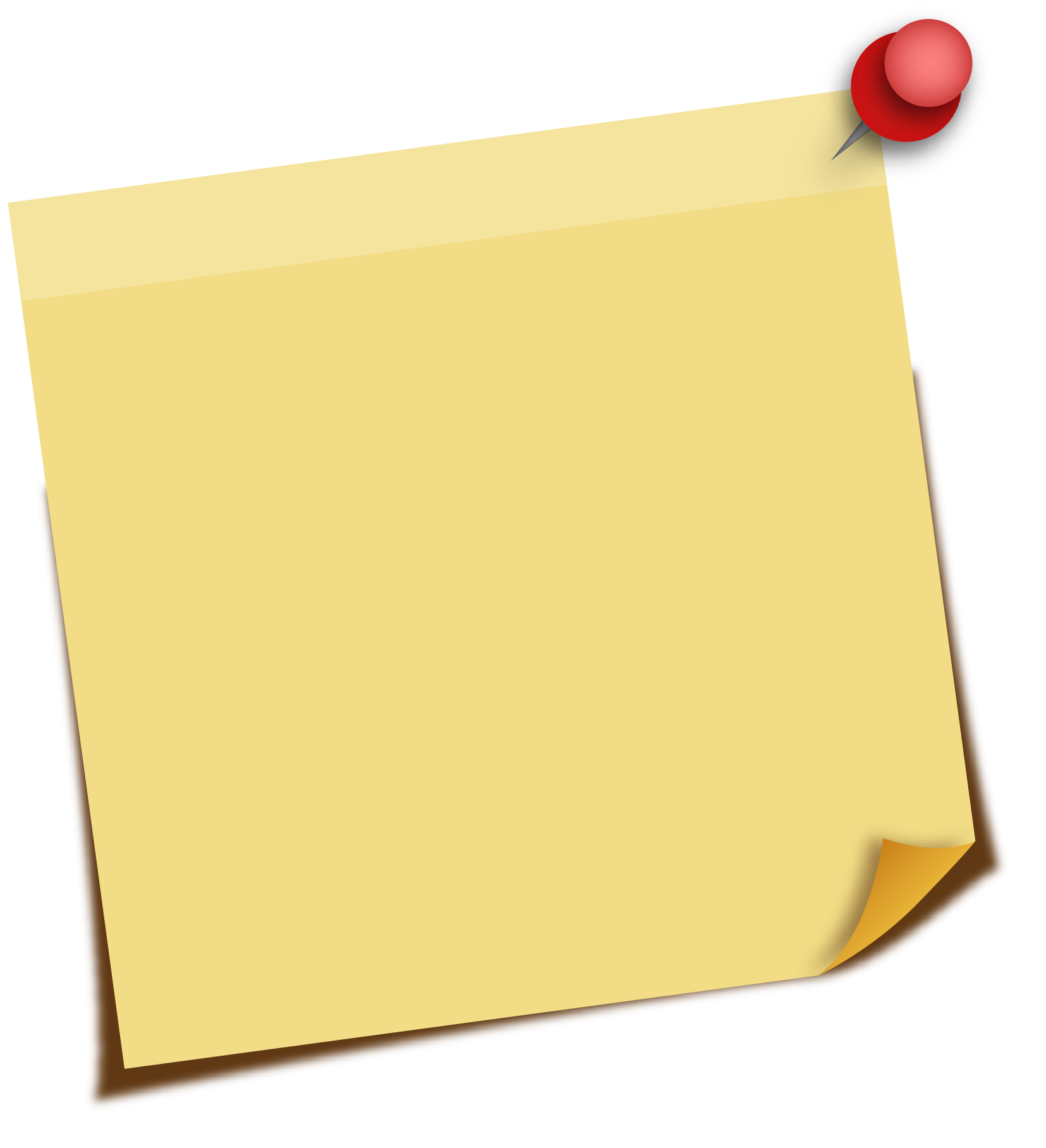 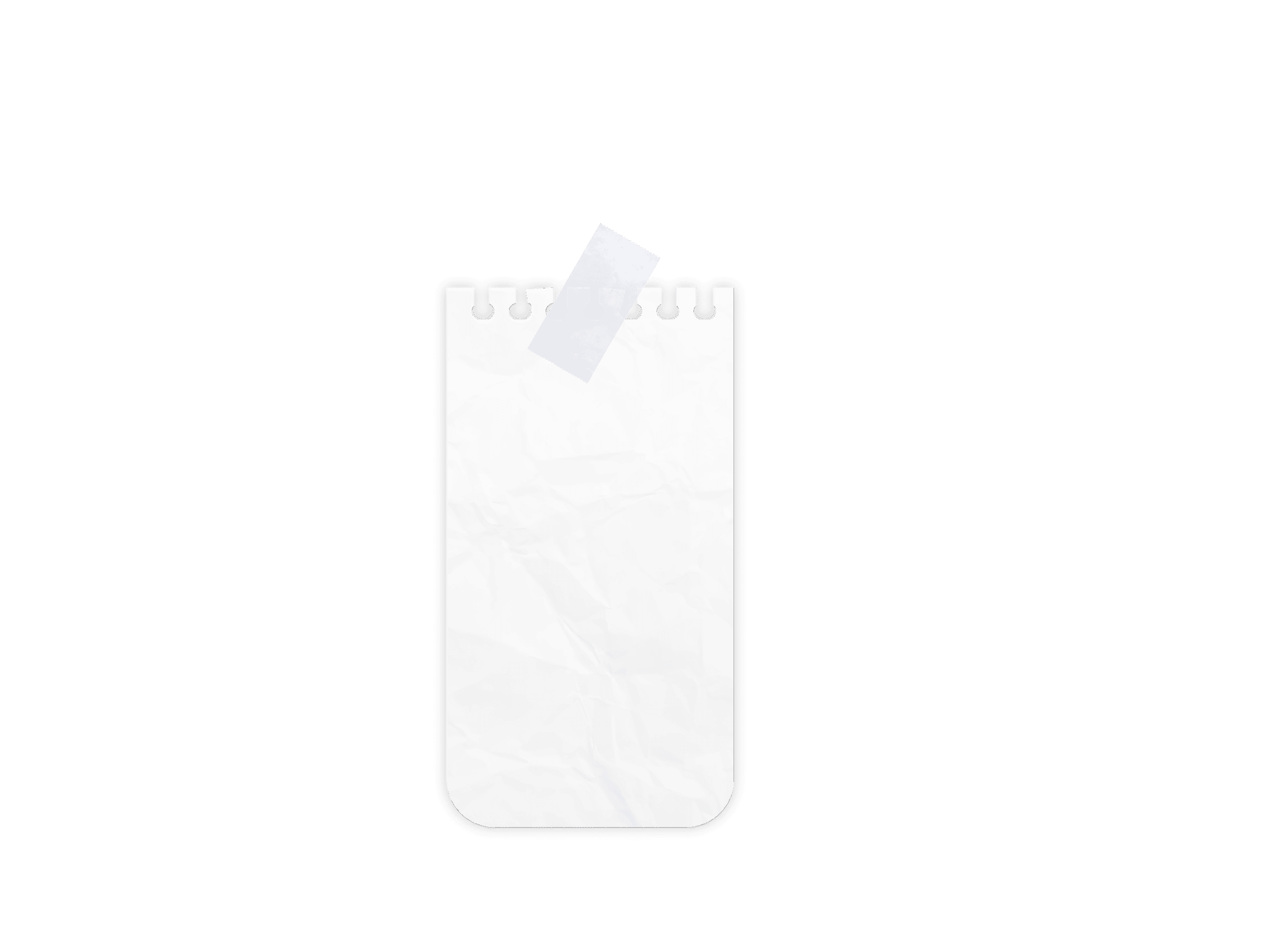 Exit Ticket
Resources and Autogradeable Options
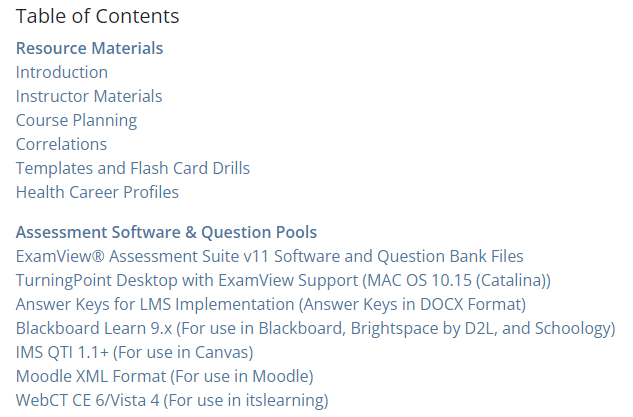 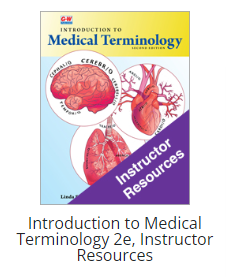 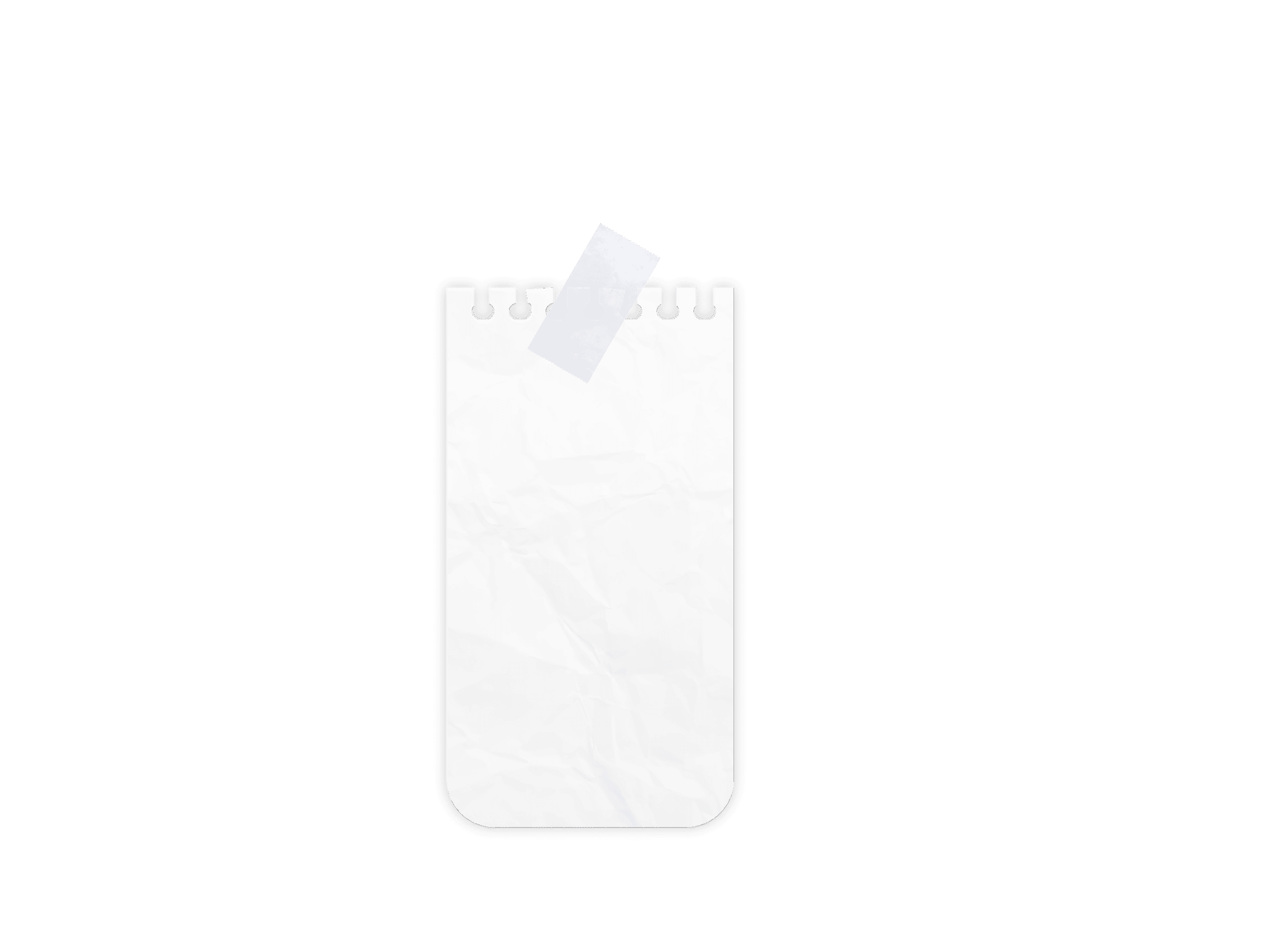 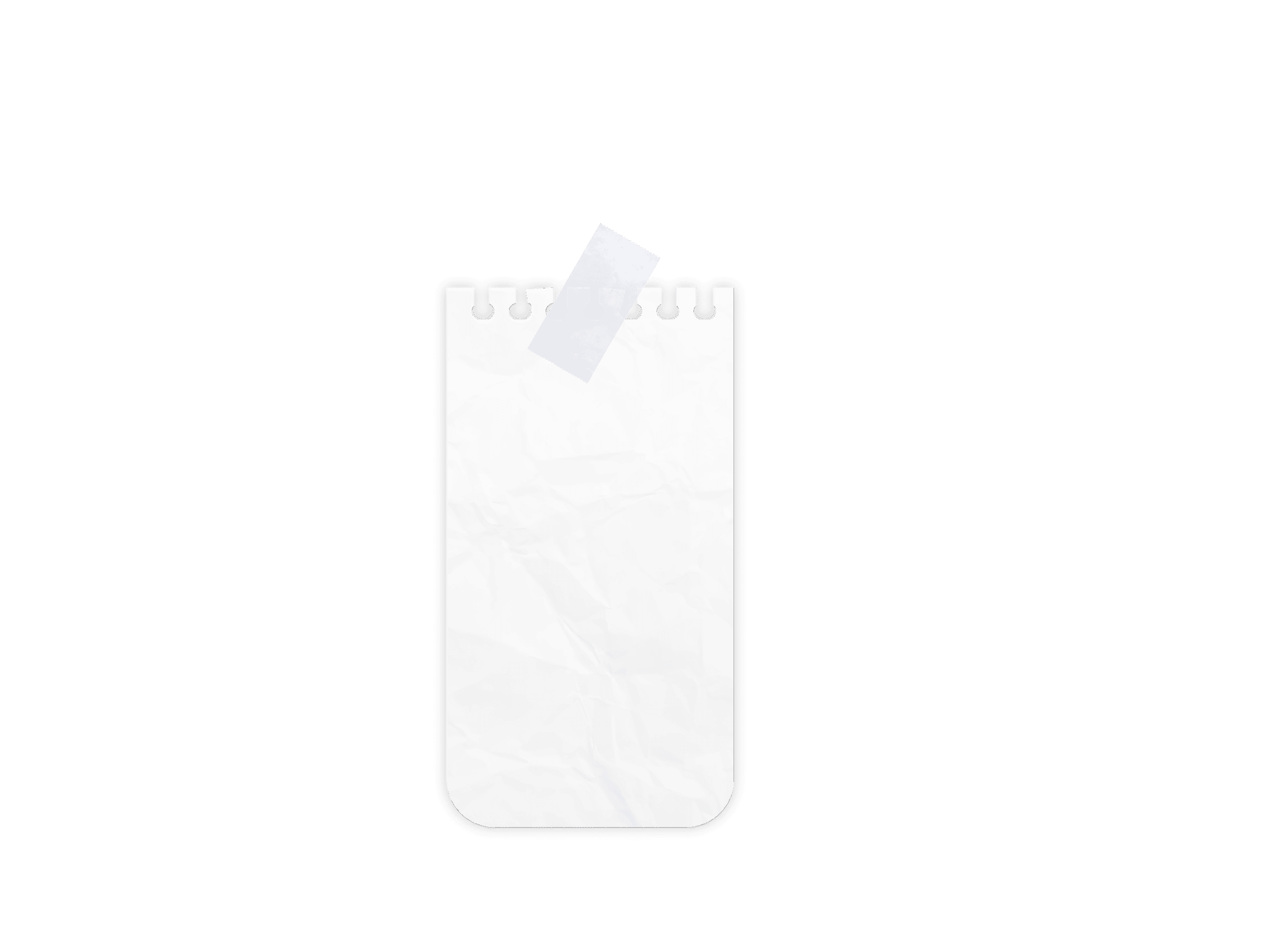 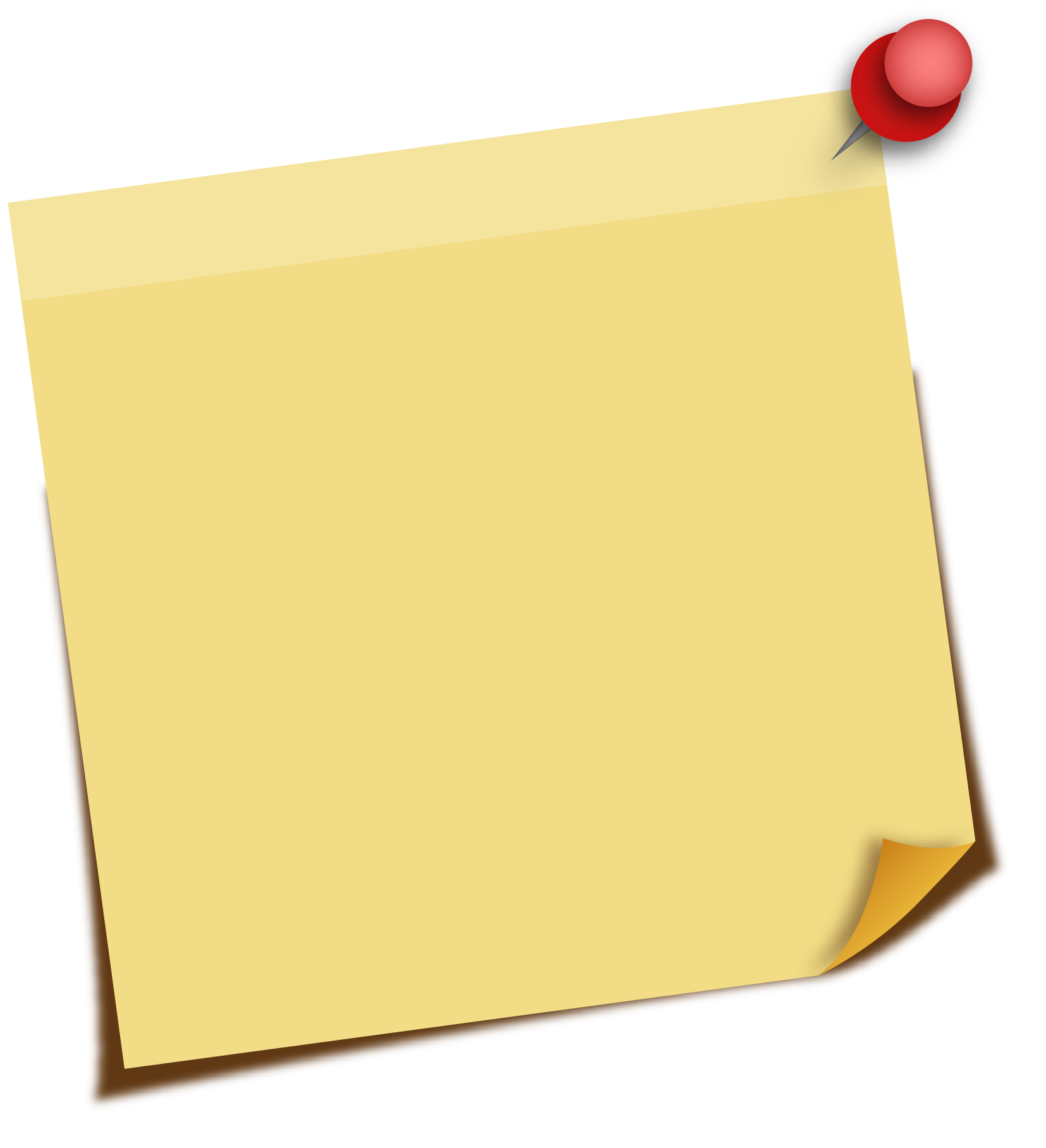 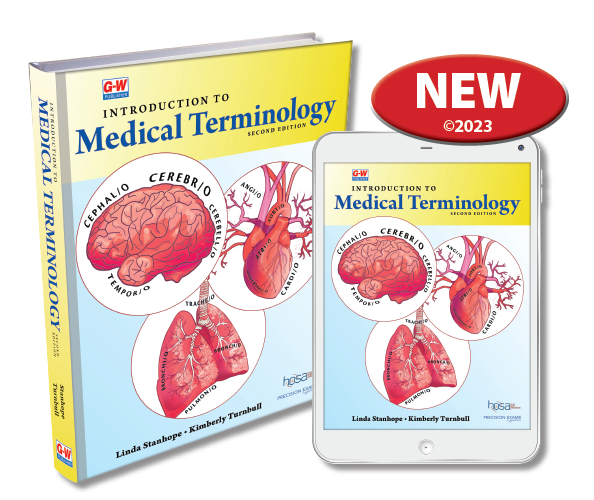 Menu
ExamView
& Games
Lesson Plans
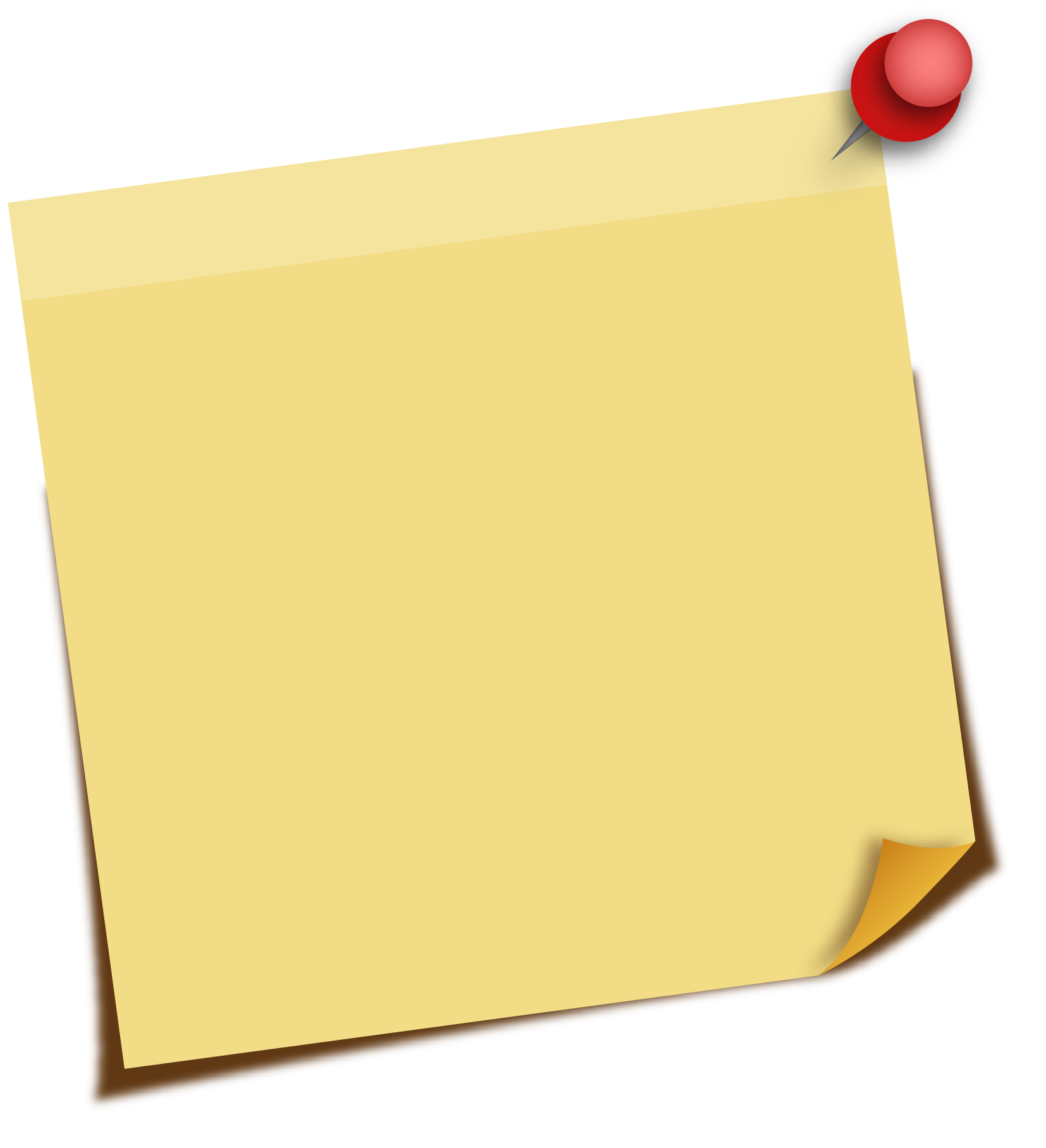 Scope & Sequence
Workbook
Teaching Strategies
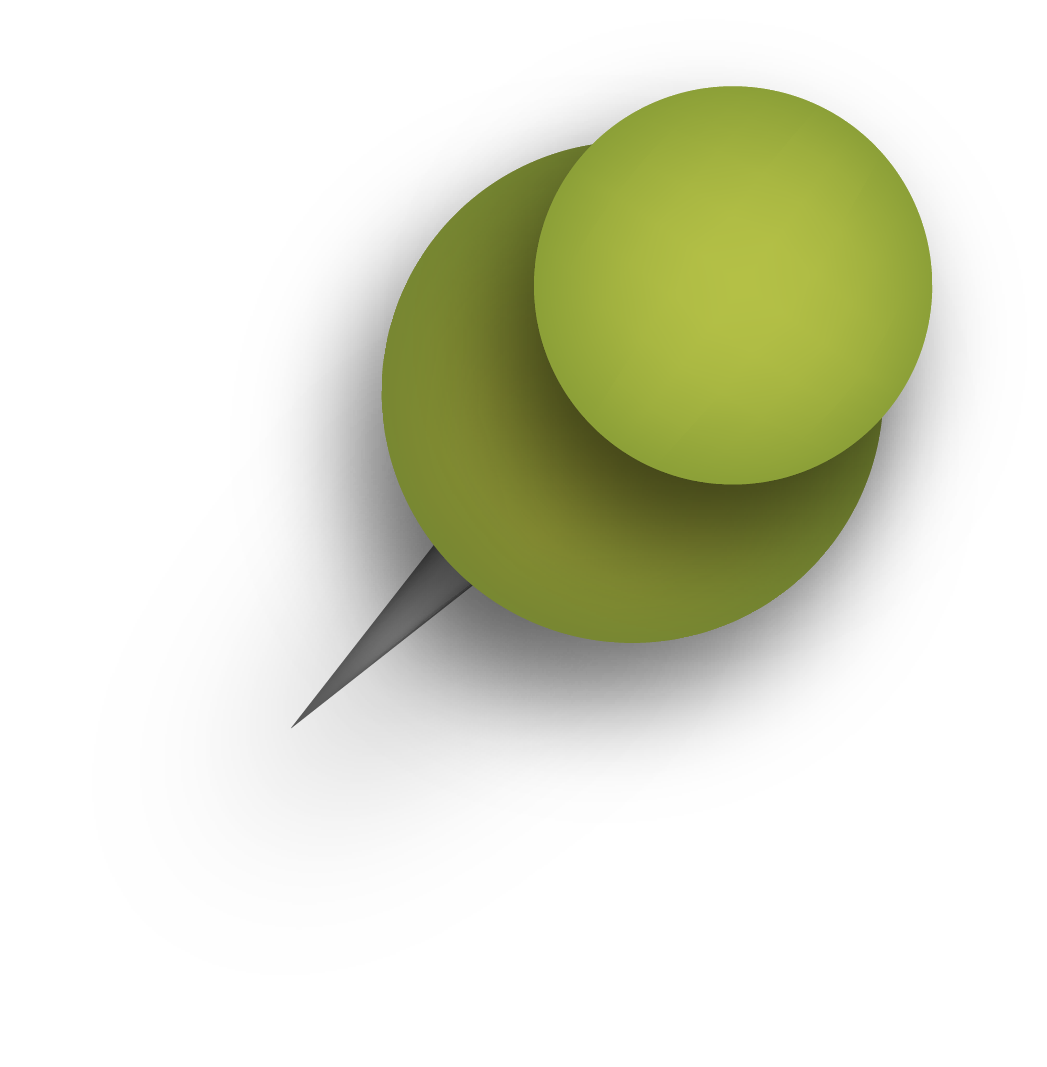 Chapter Reviews
Instructor Resources
Cumulative Reviews
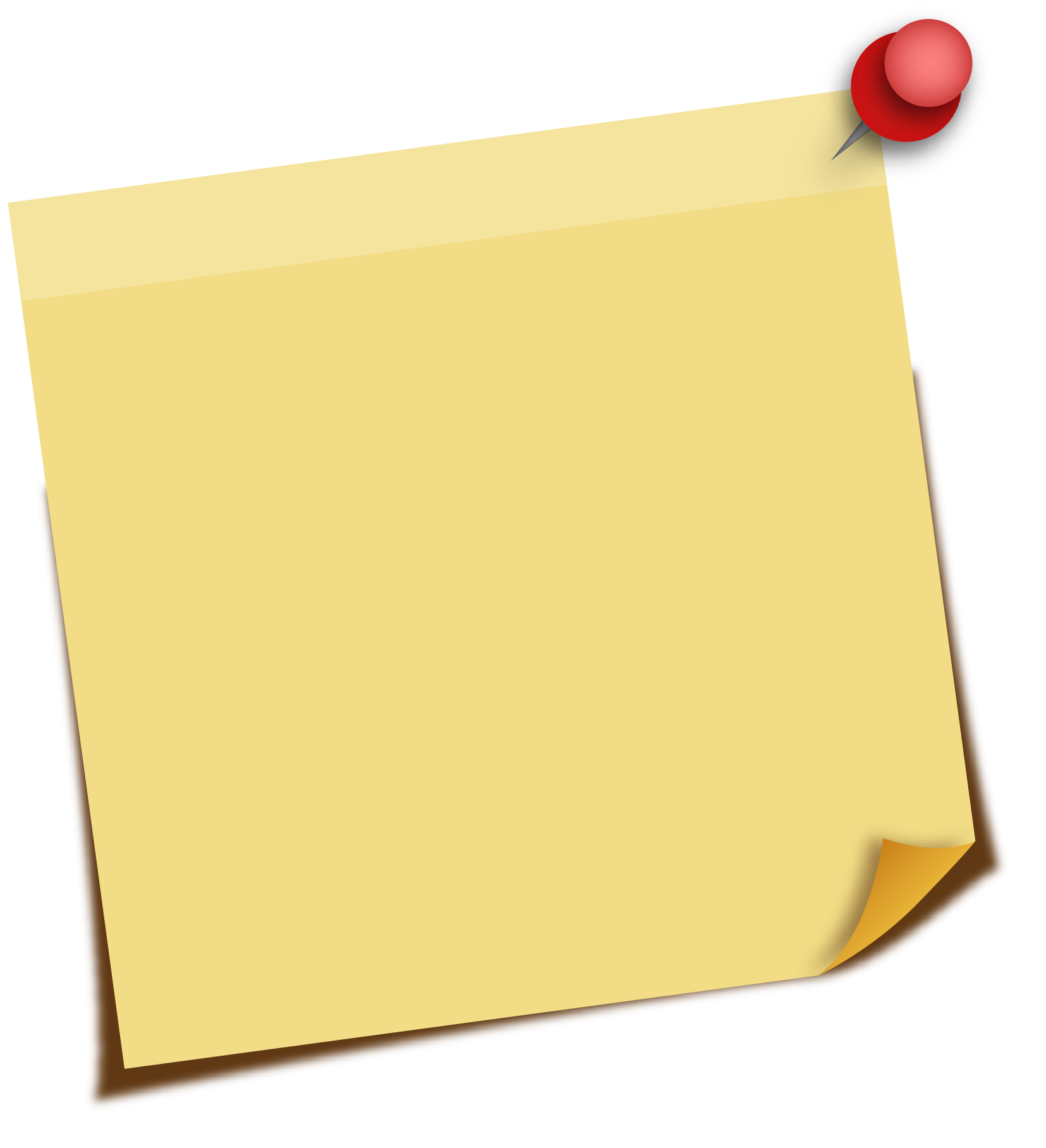 At your fingertips
!
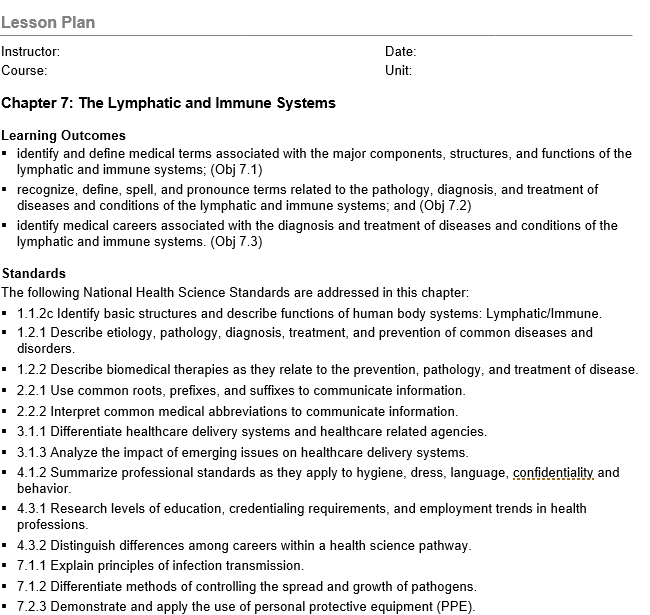 Lesson Plans include Standards
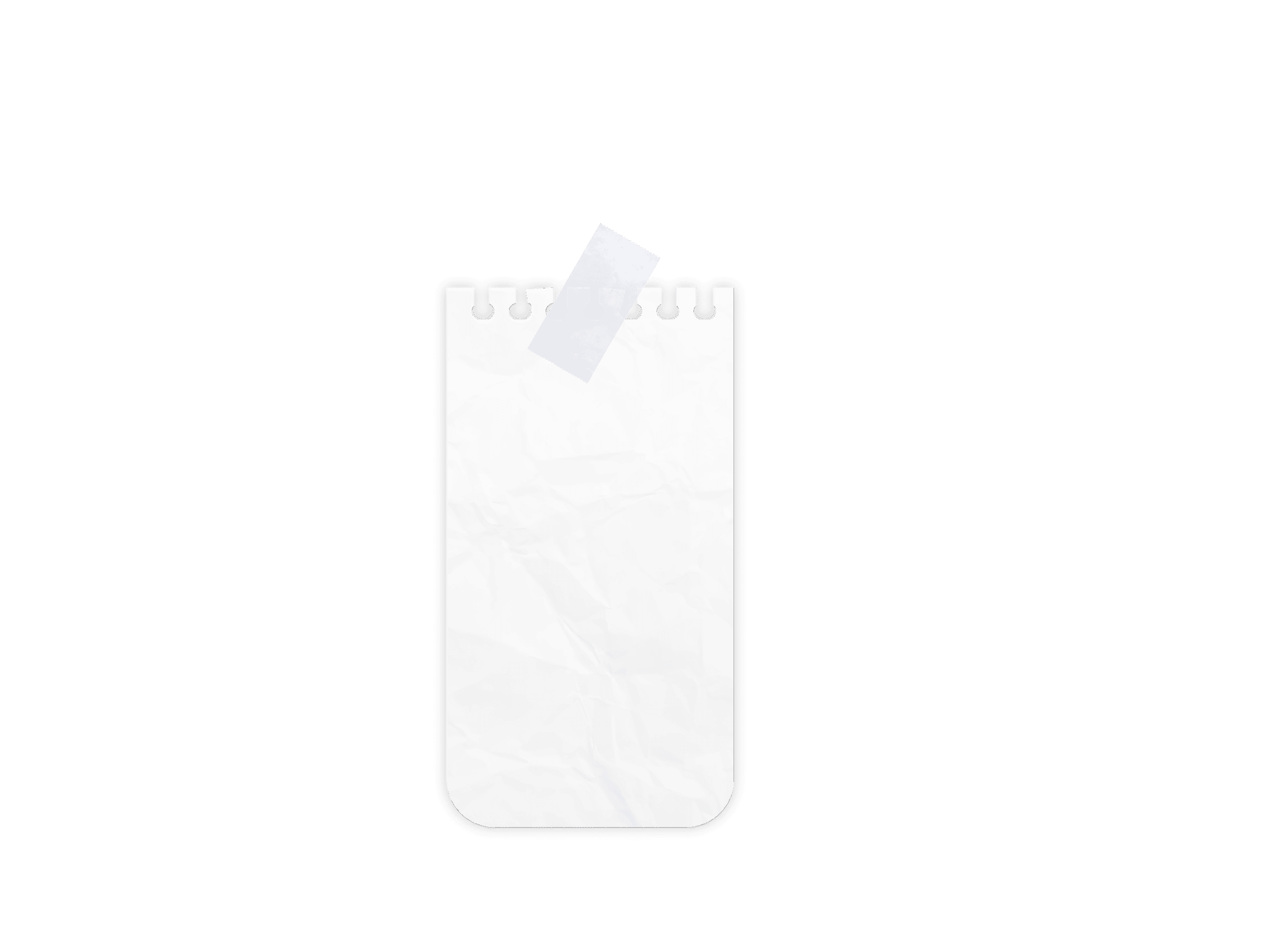 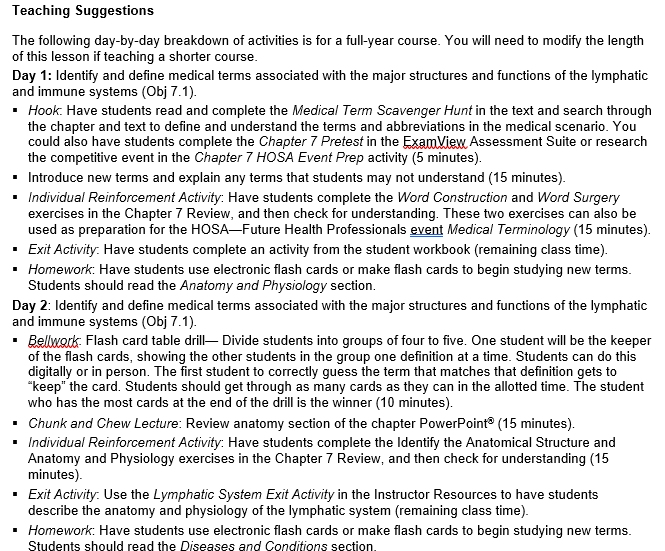 Lesson Plans timeline
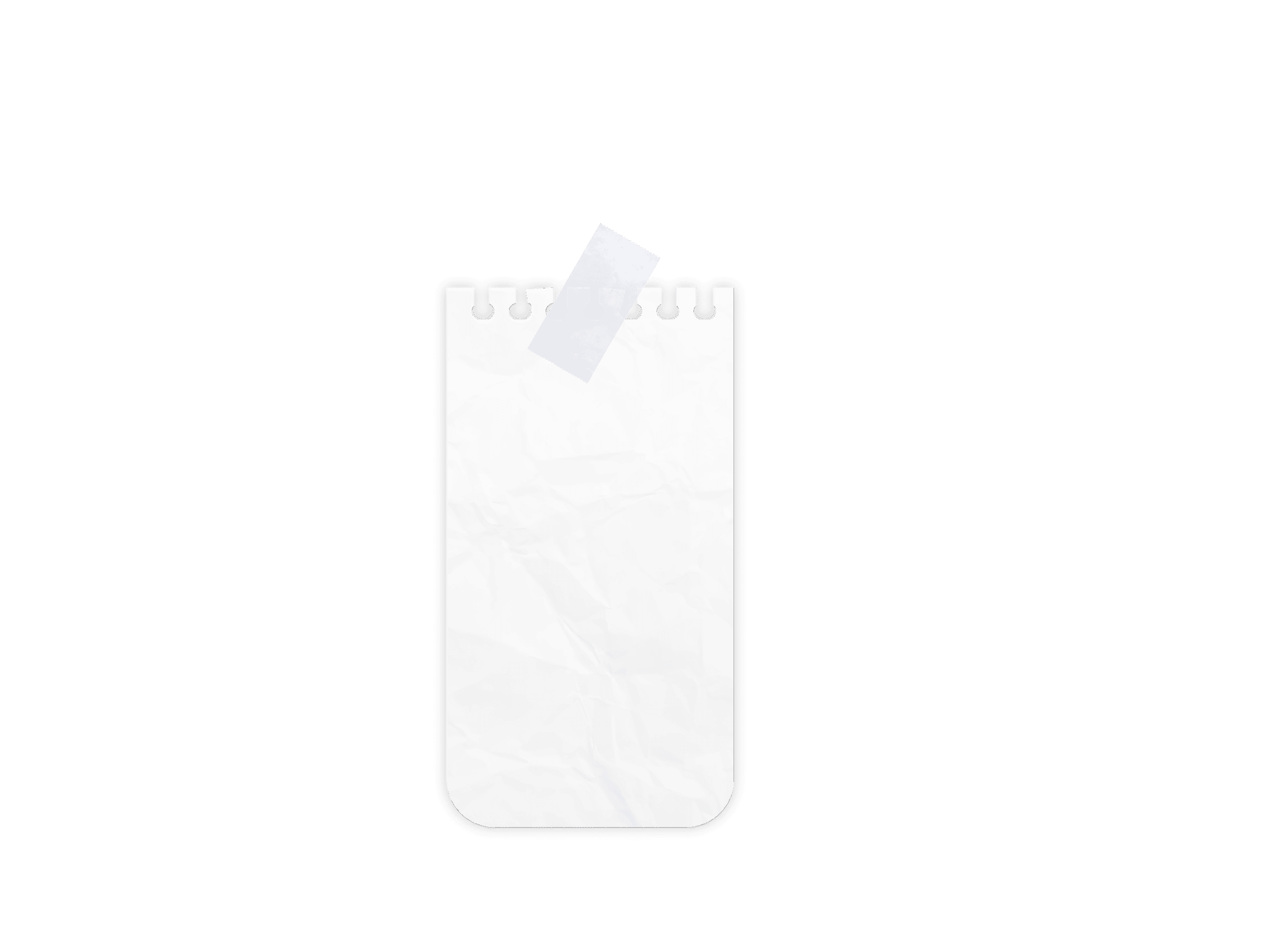 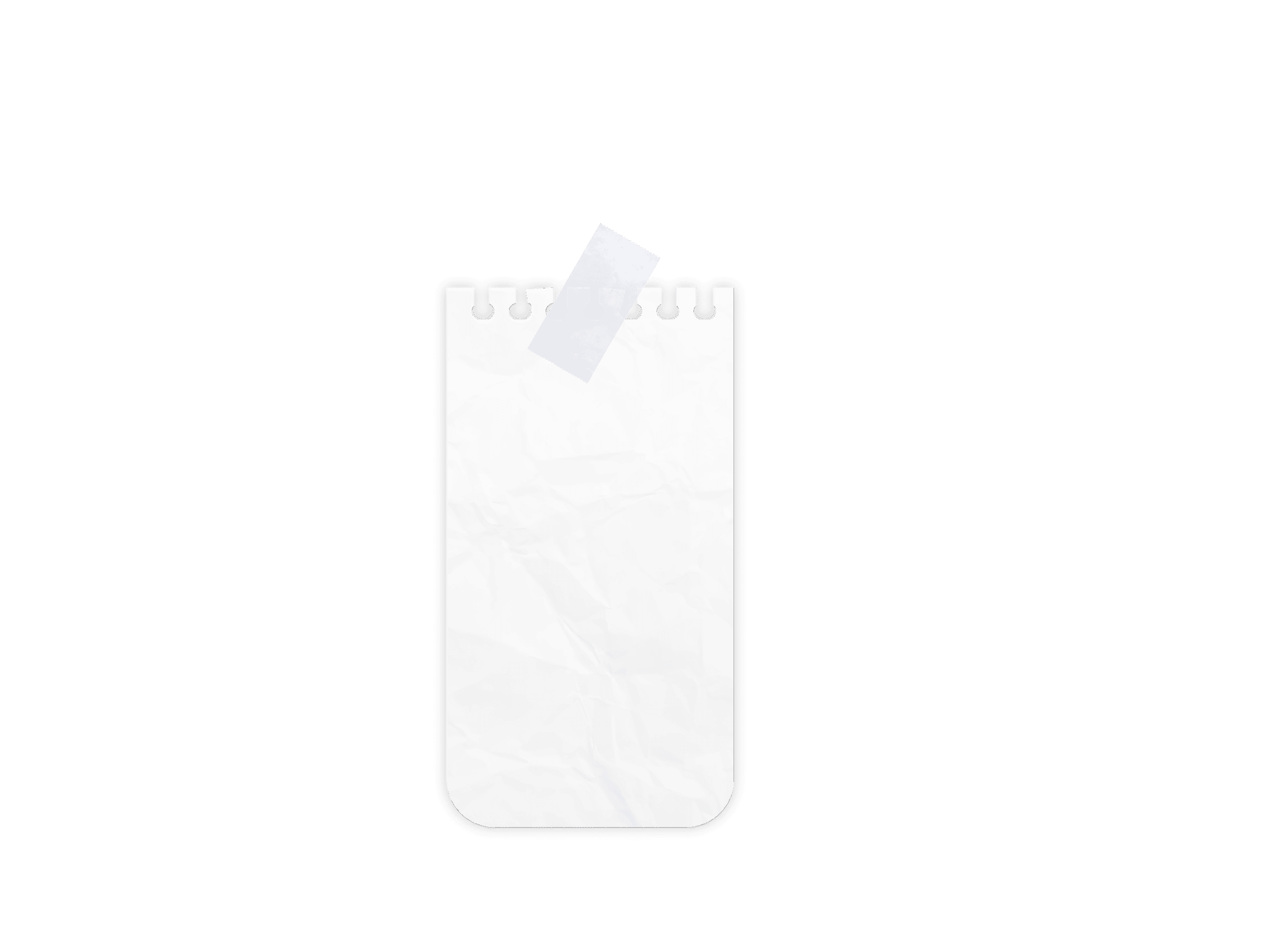 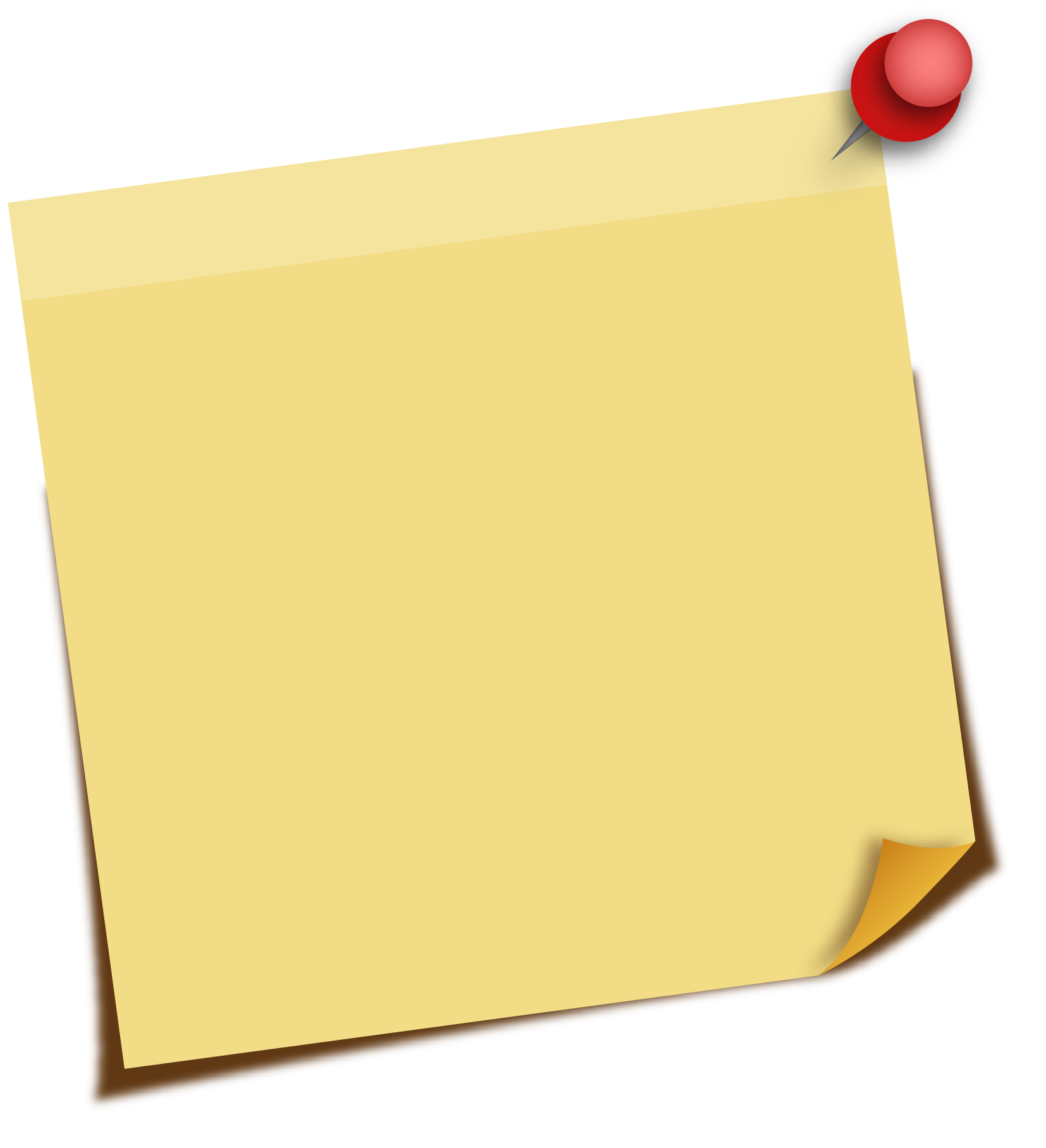 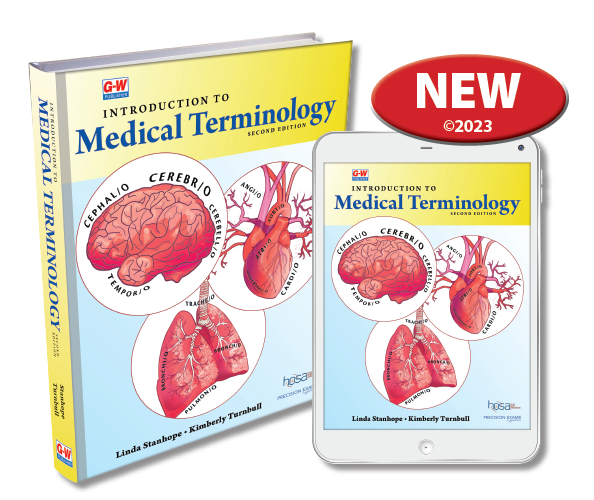 Menu
ExamView
& Games
Lesson Plans
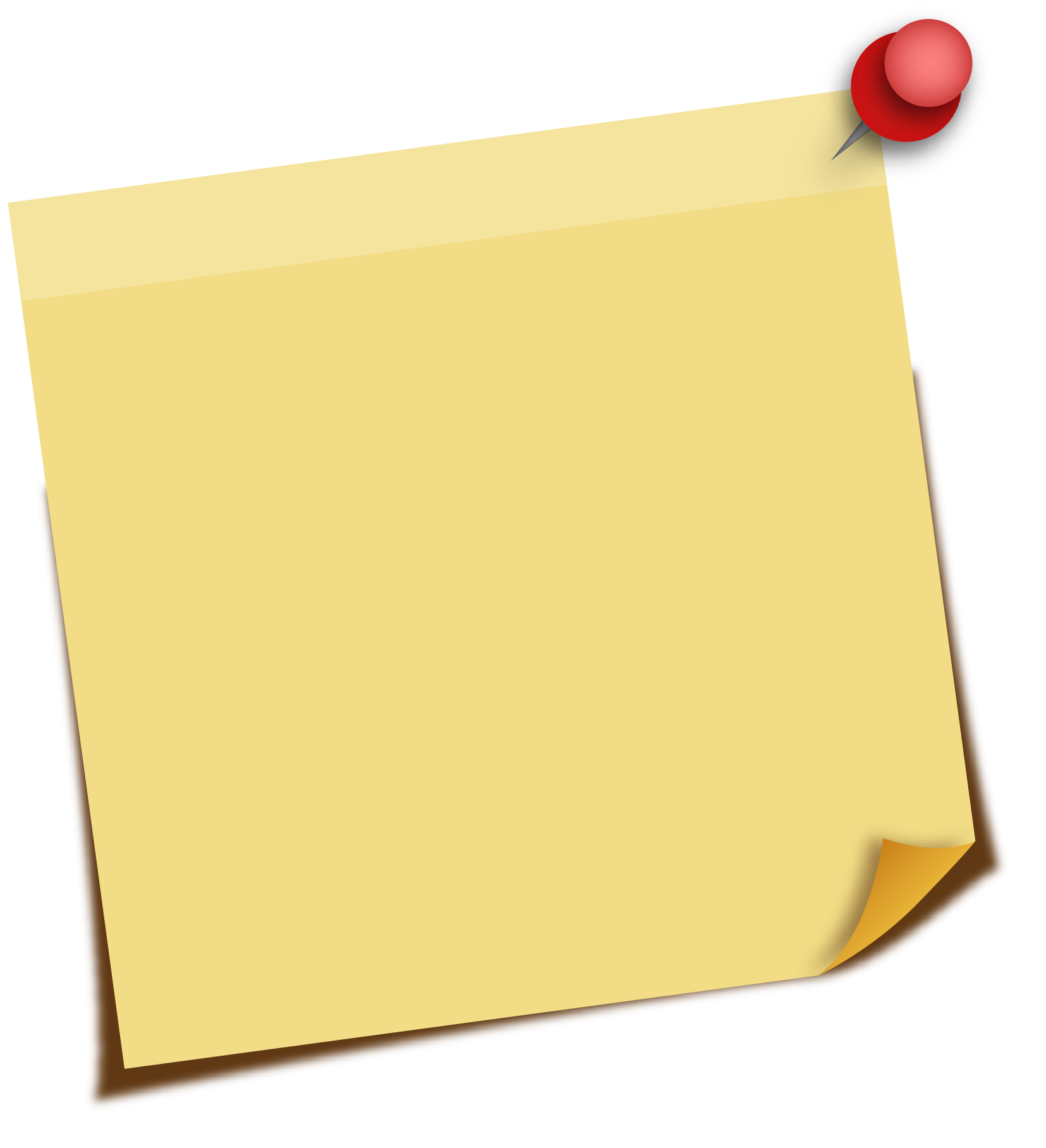 Scope & Sequence
Workbook
Teaching Strategies
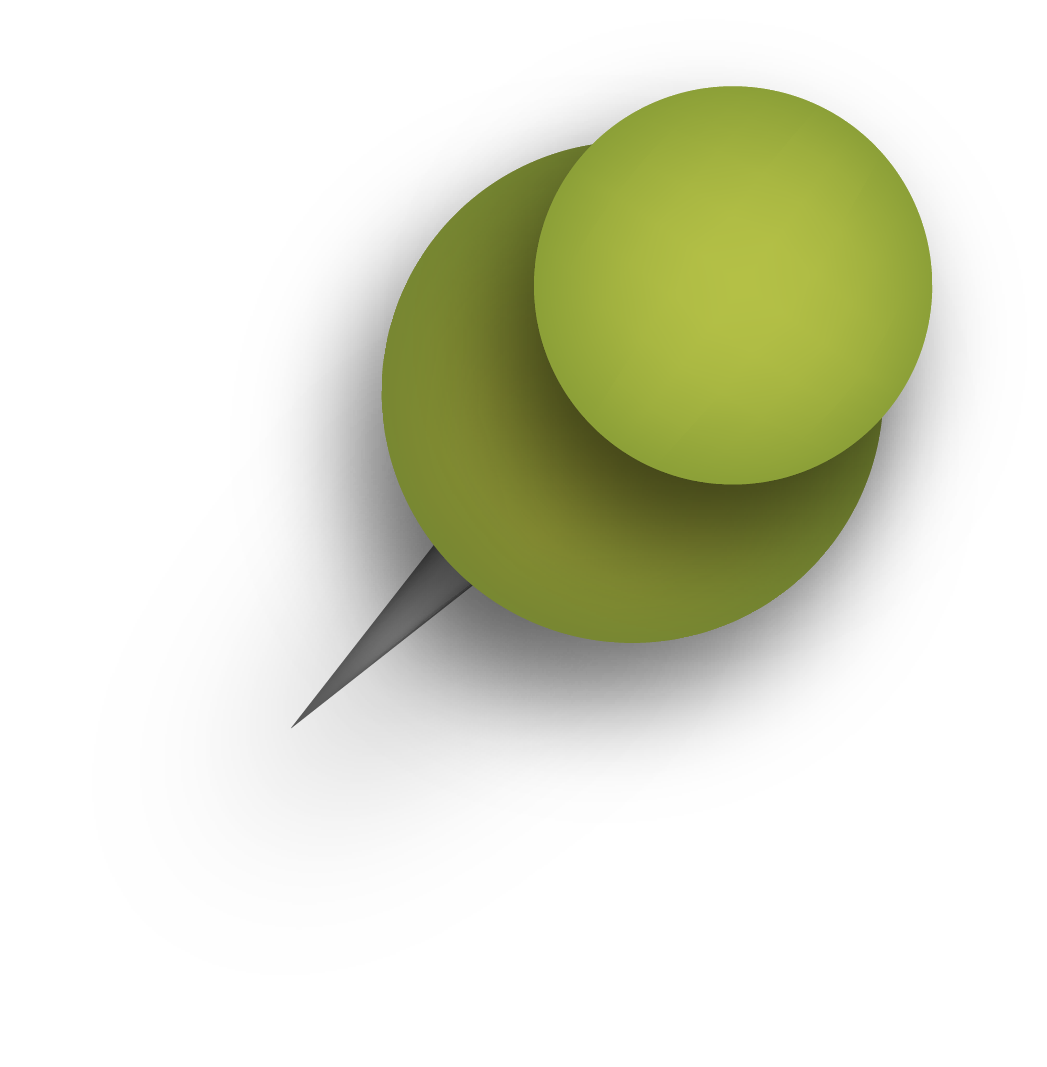 Chapter Reviews
Instructor Resources
Cumulative Reviews
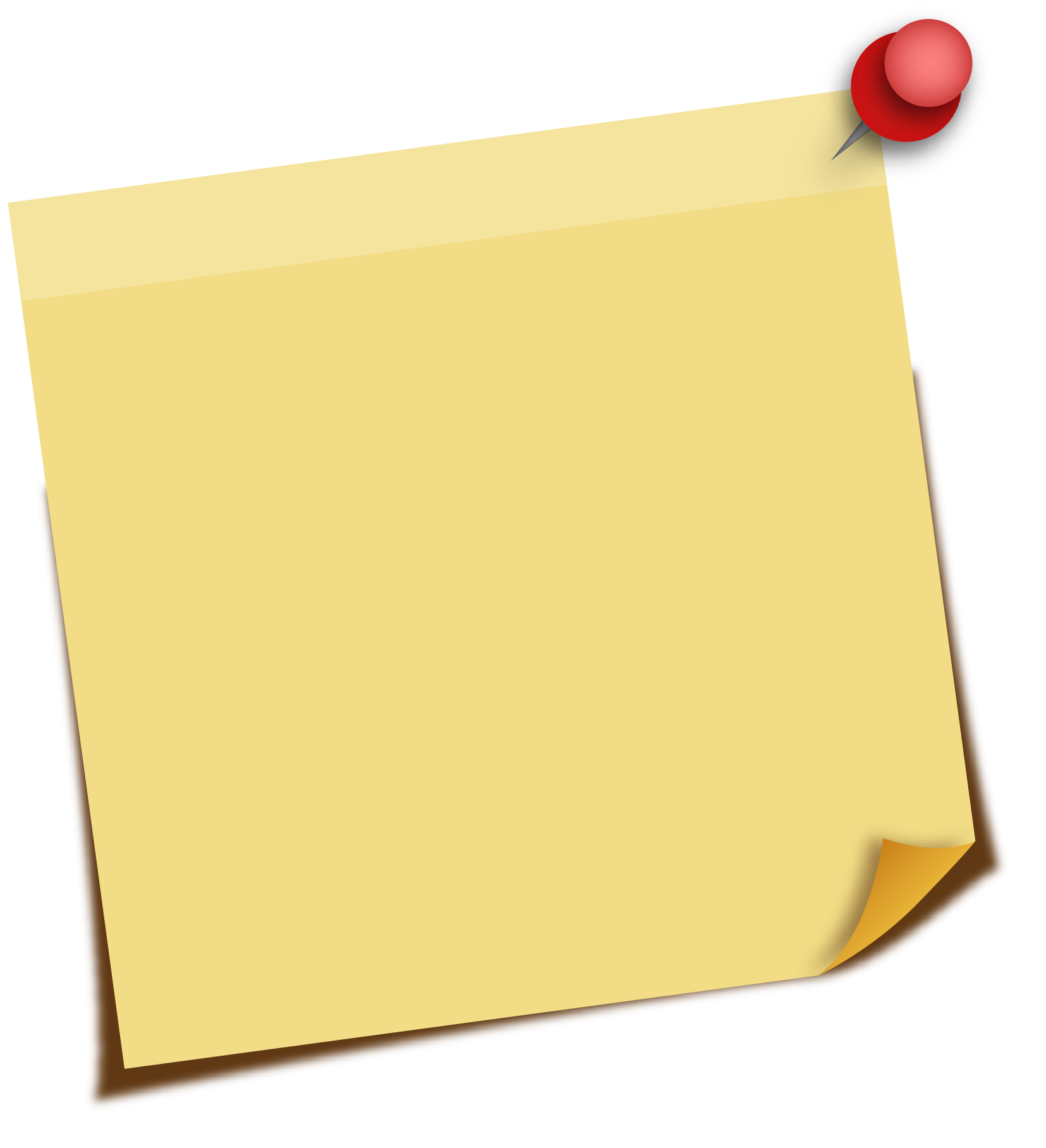 At your fingertips
!
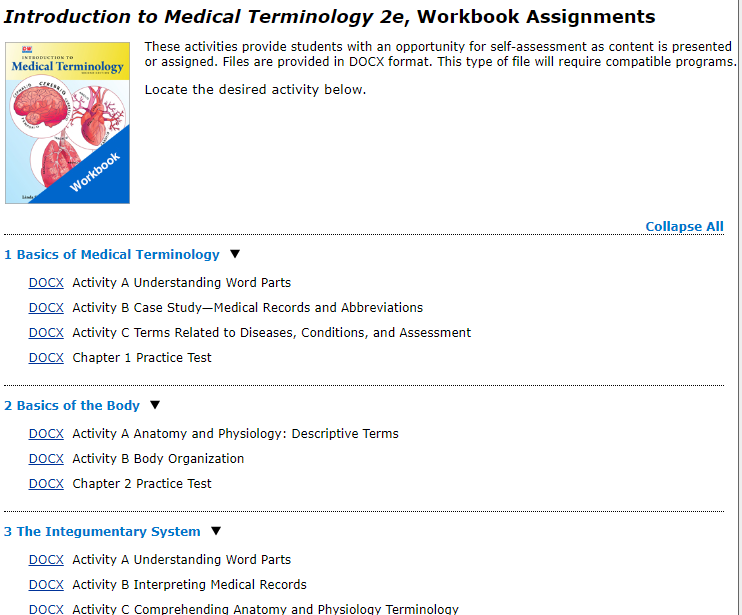 Work book features
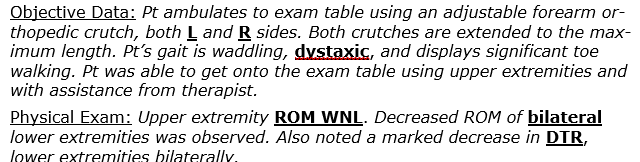 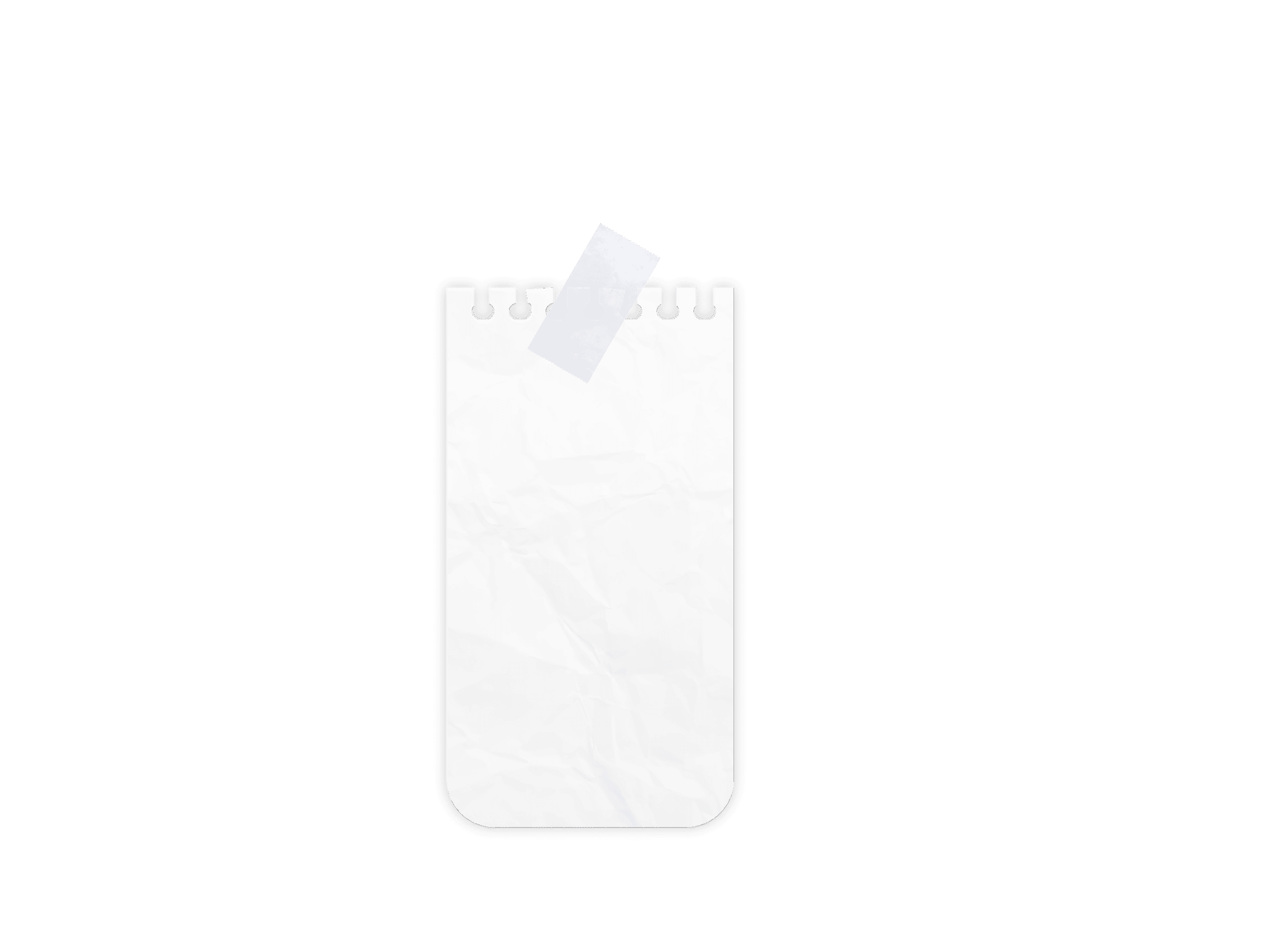 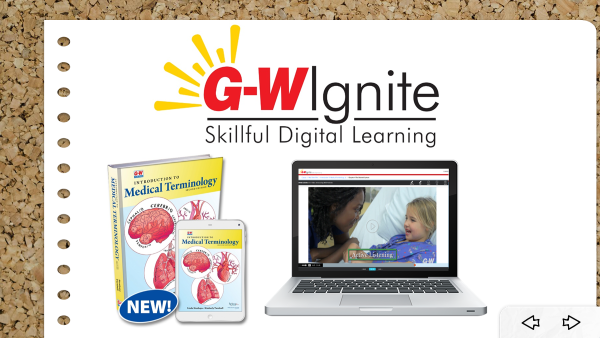 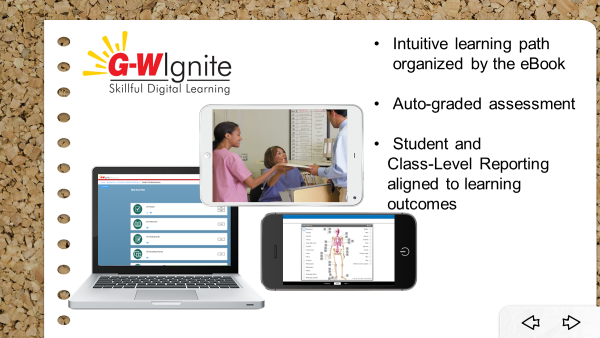 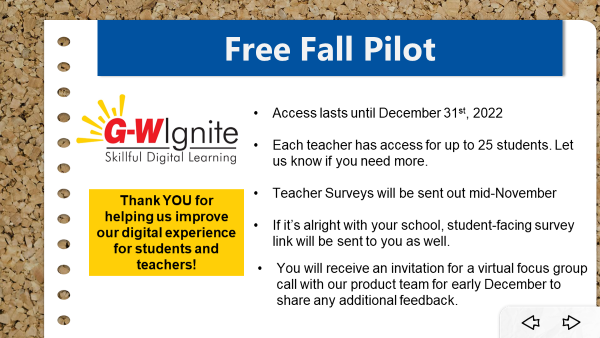 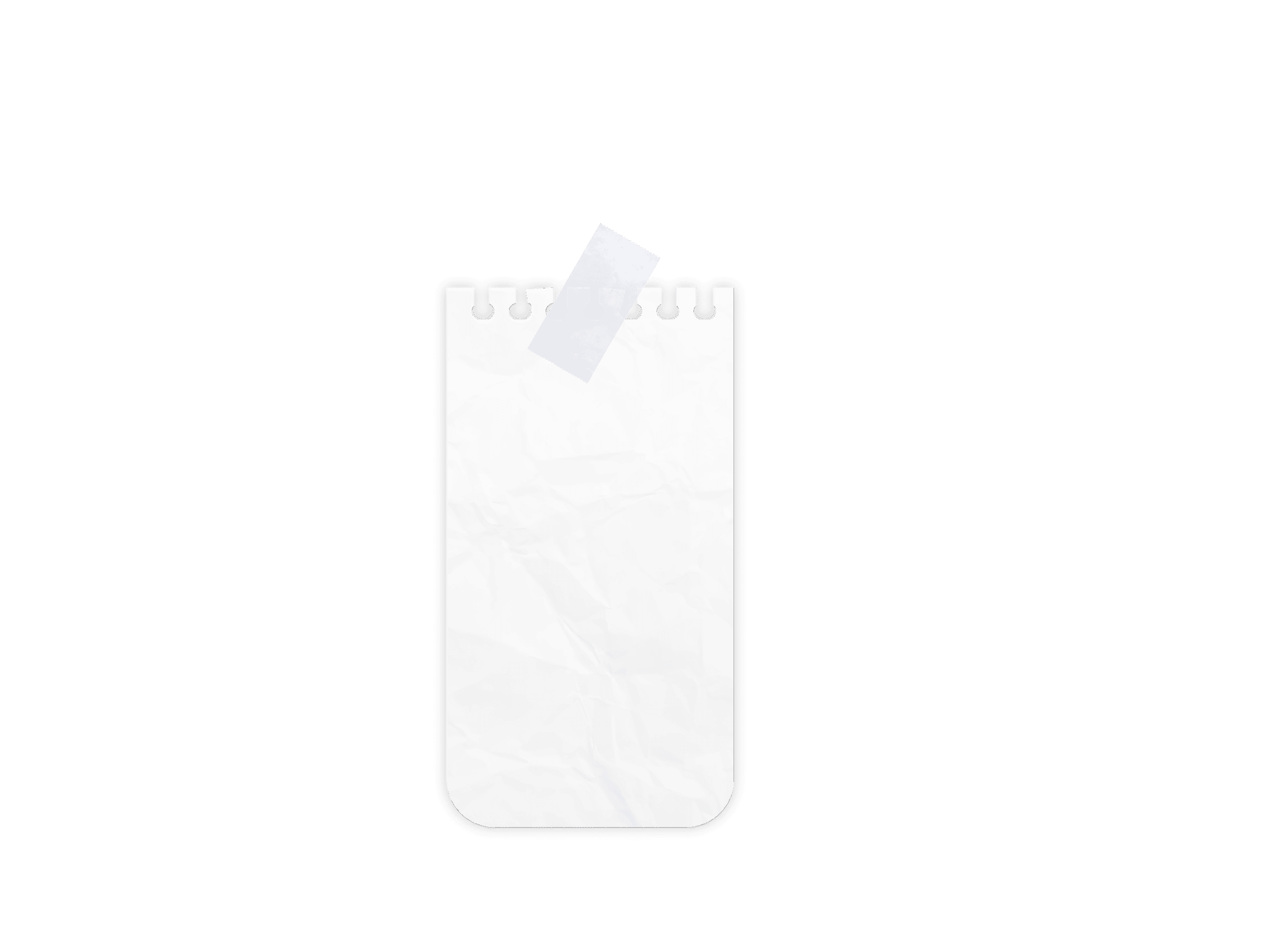 Q & A
??????
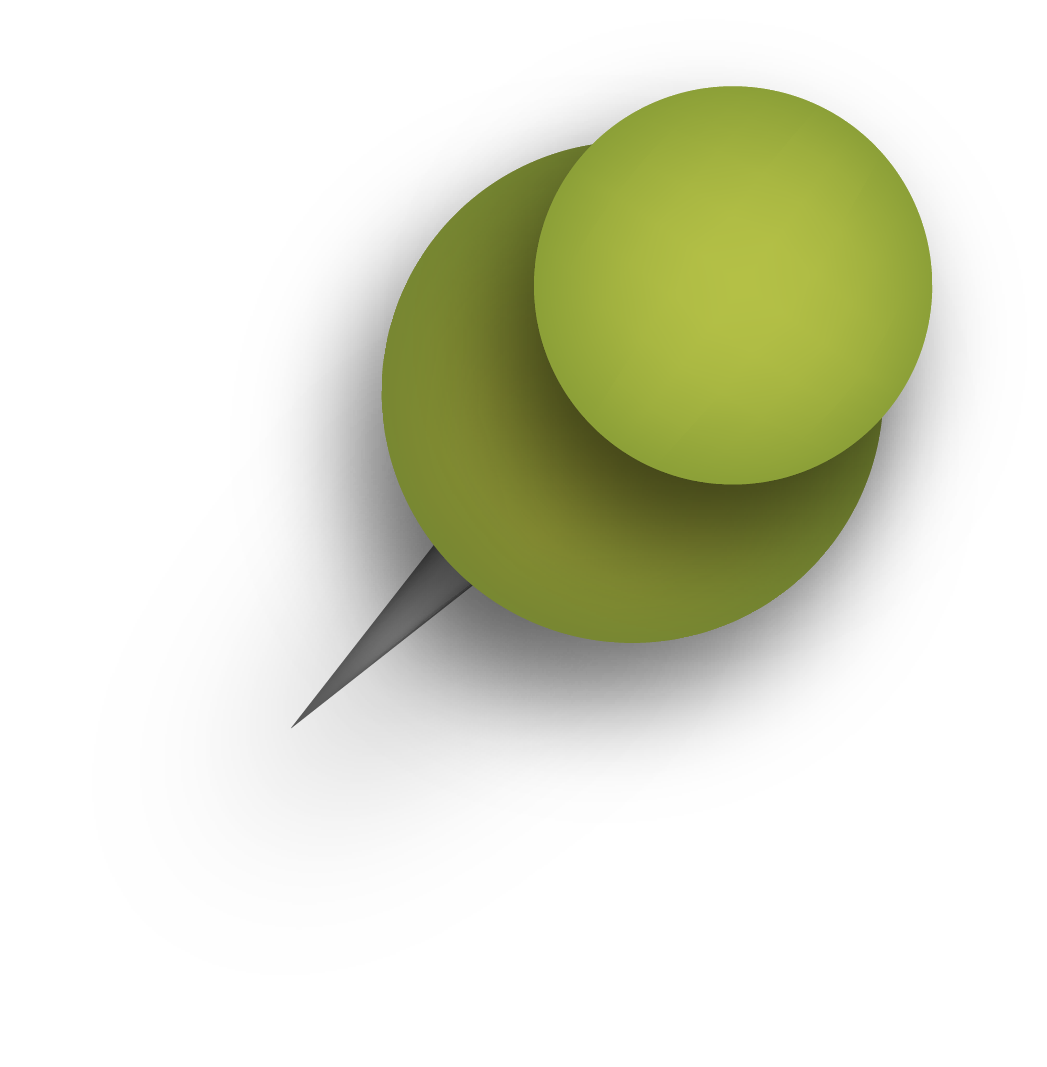 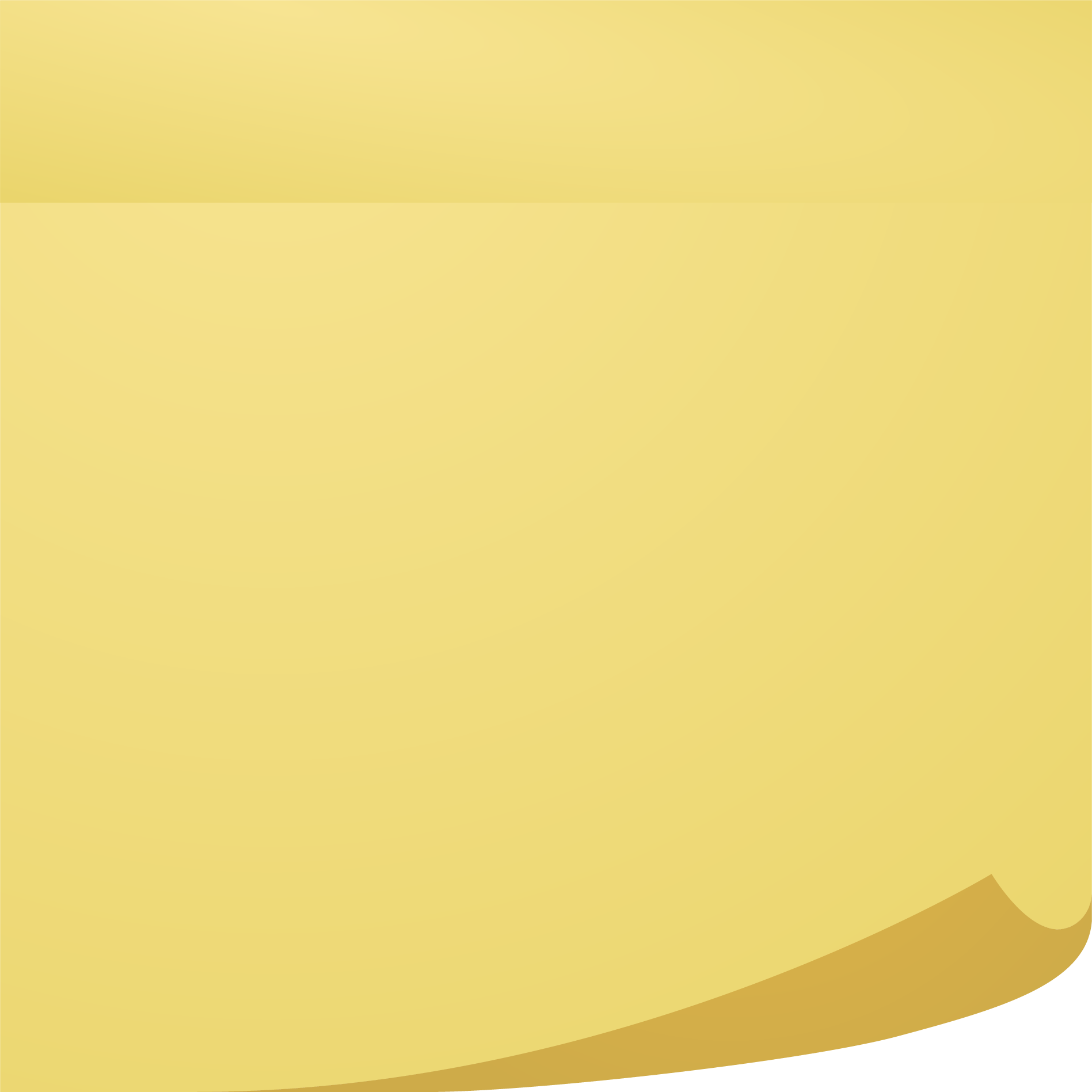 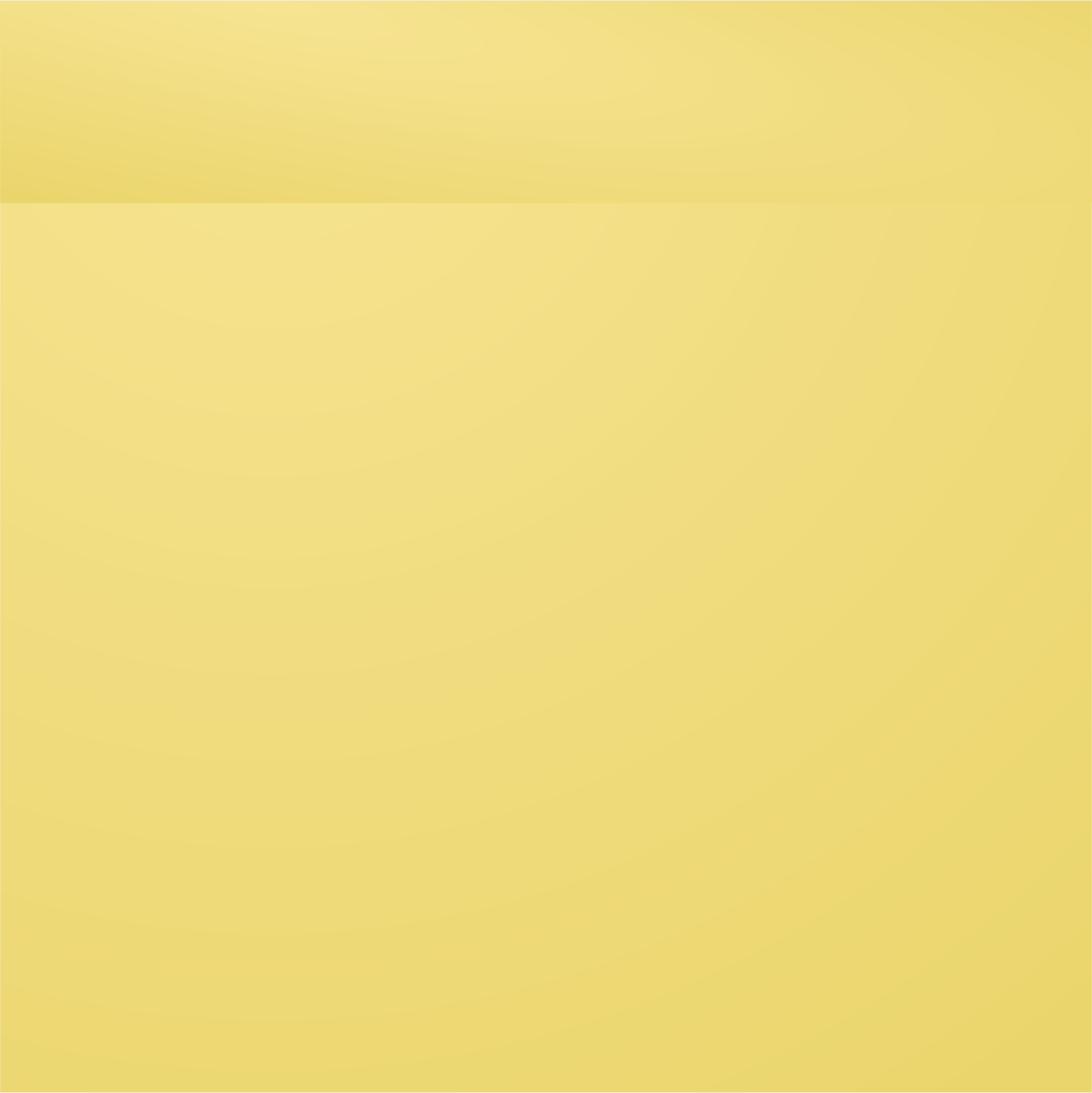 Questions
Answers
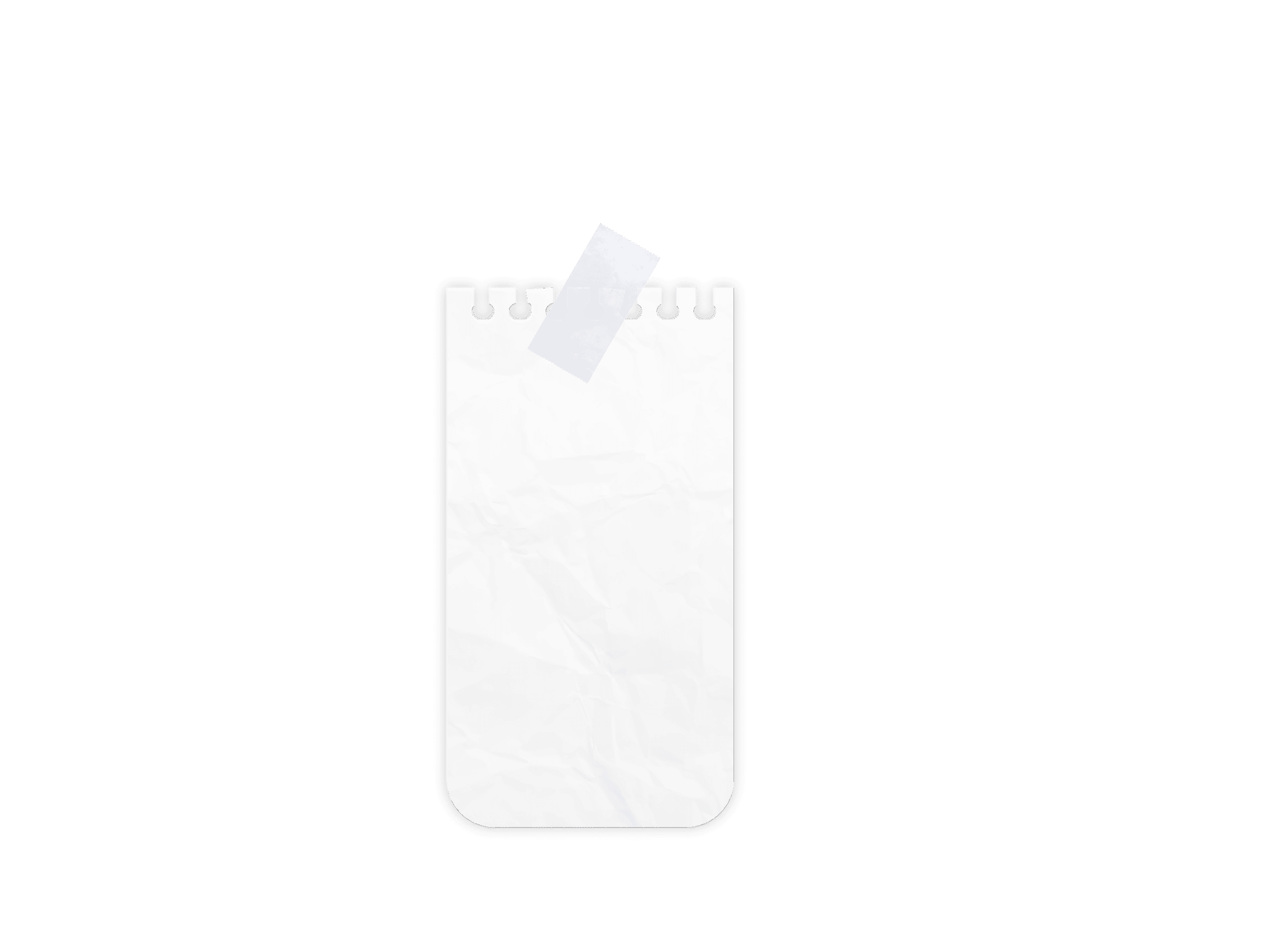 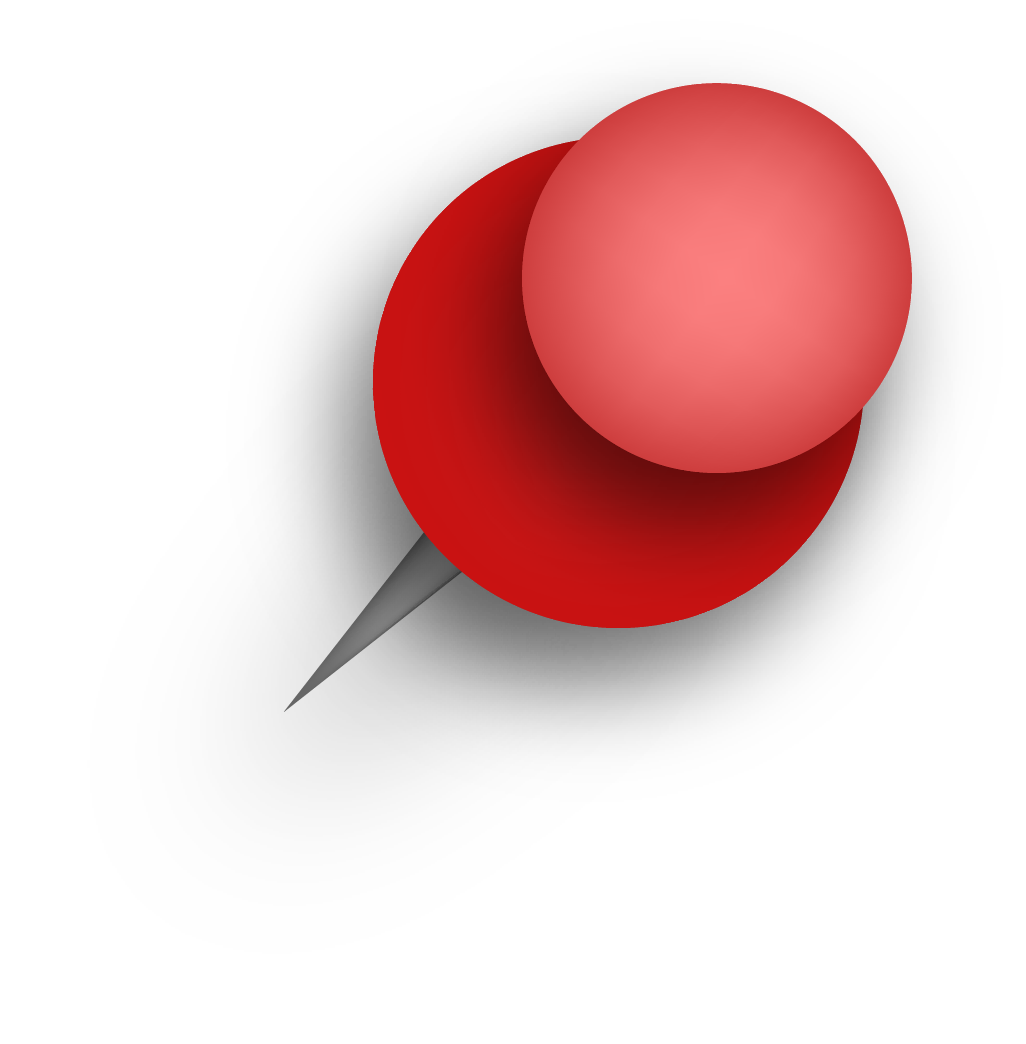 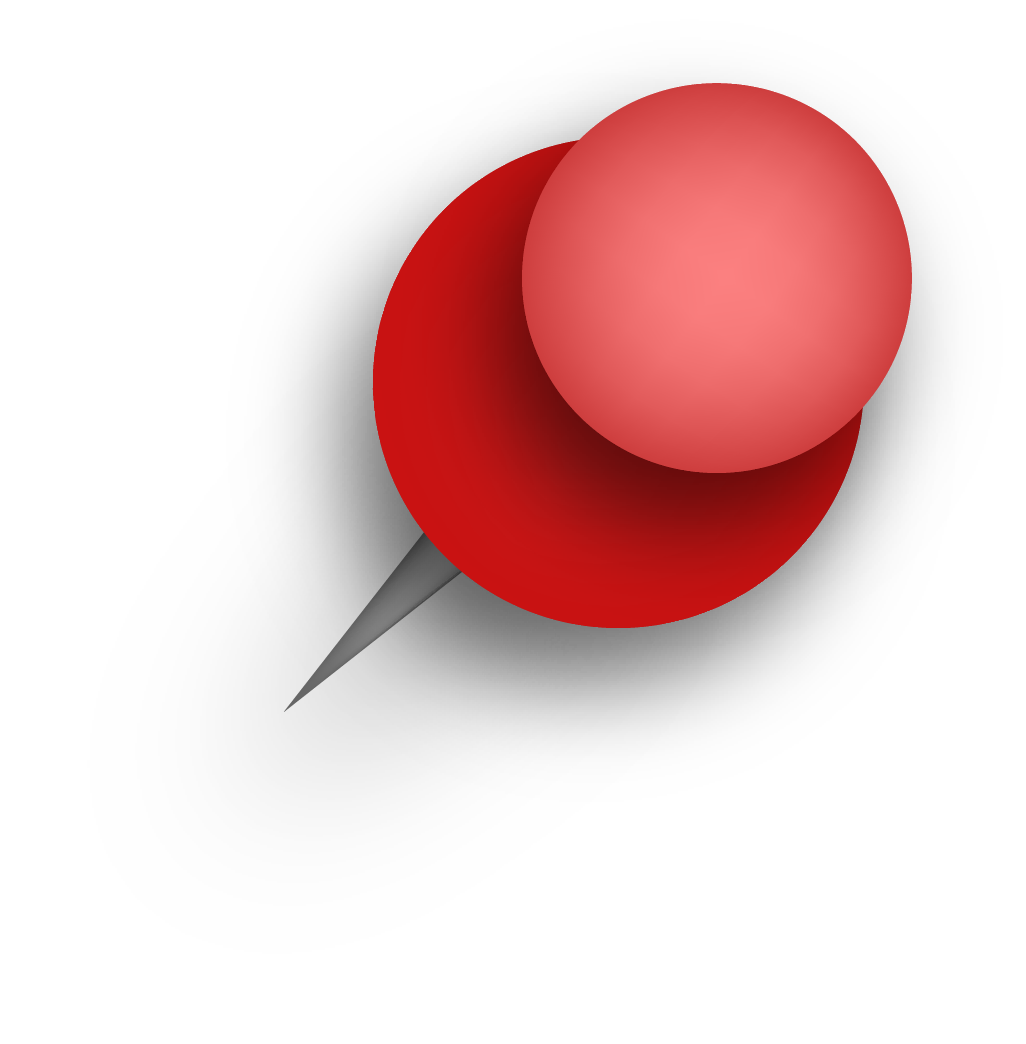 Contact Information
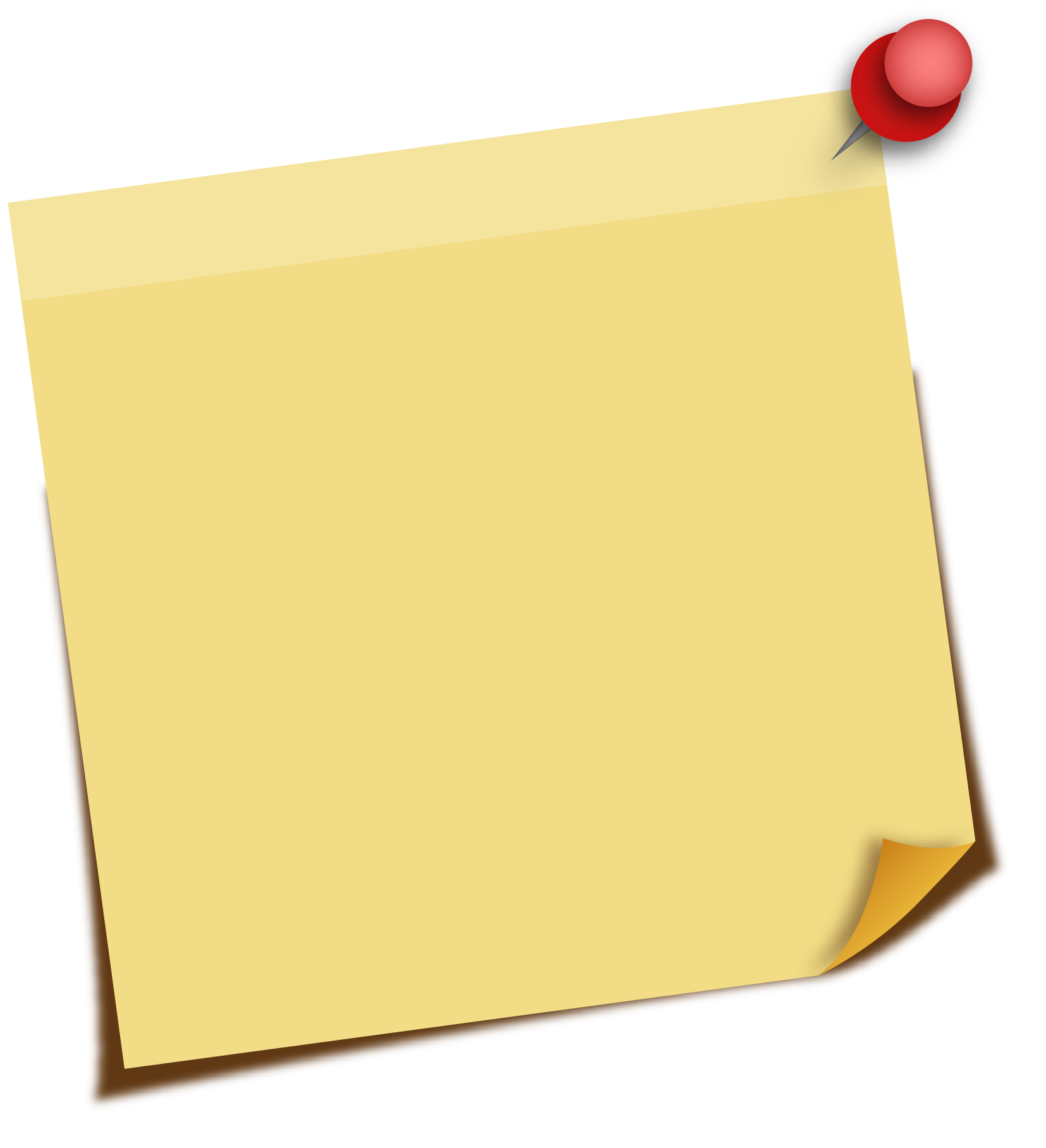 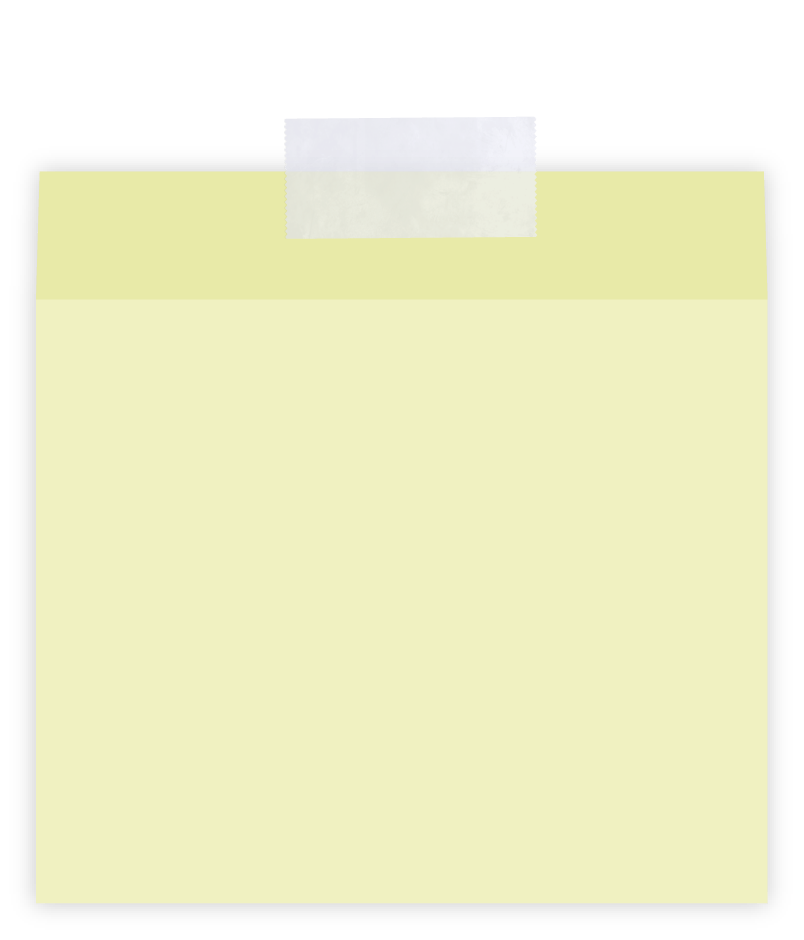 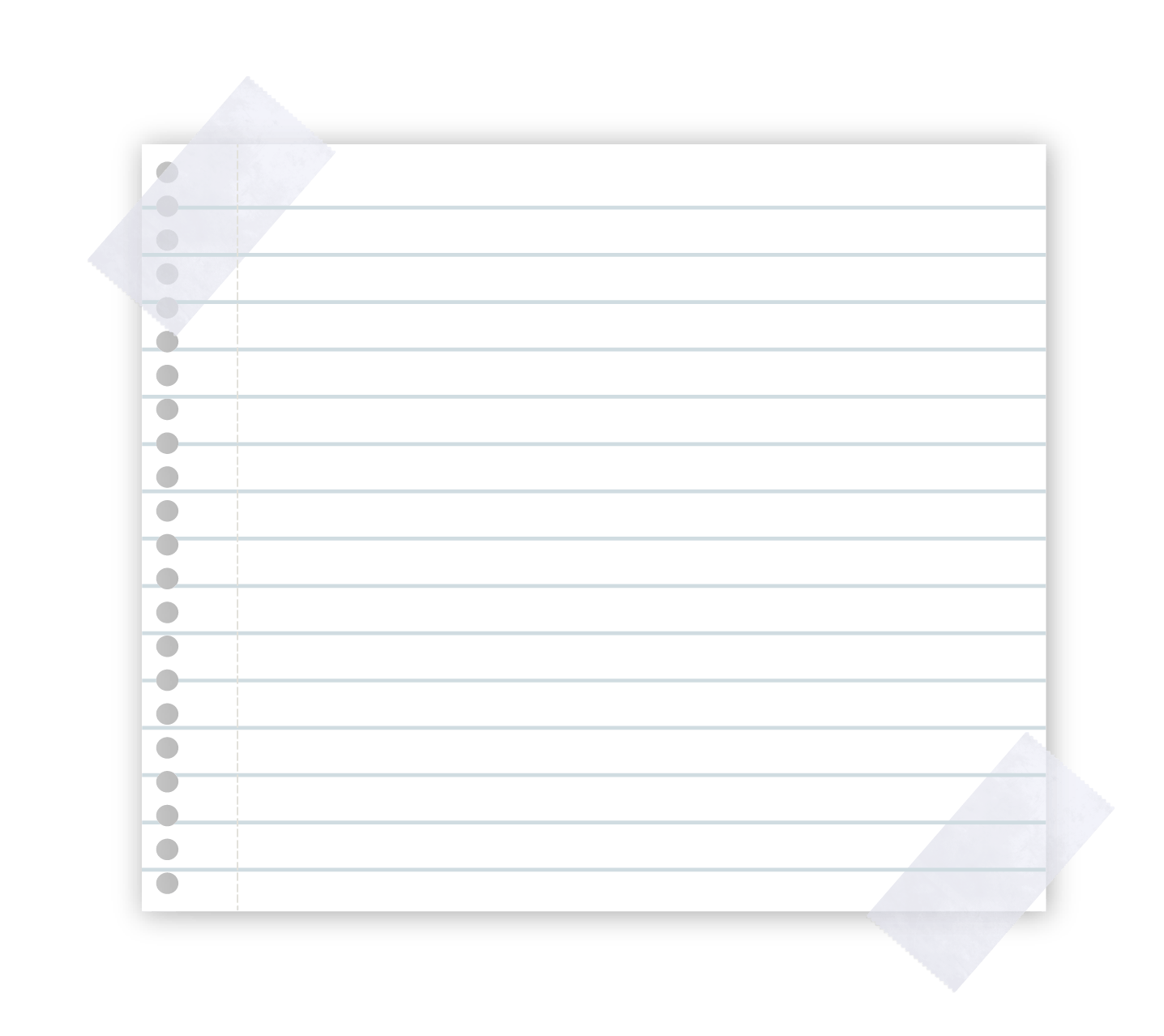 kim.turnbull62@gmail.com
Introduction to Medical Terminology 

2nd Edition
linda.stanhope6@gmail.com
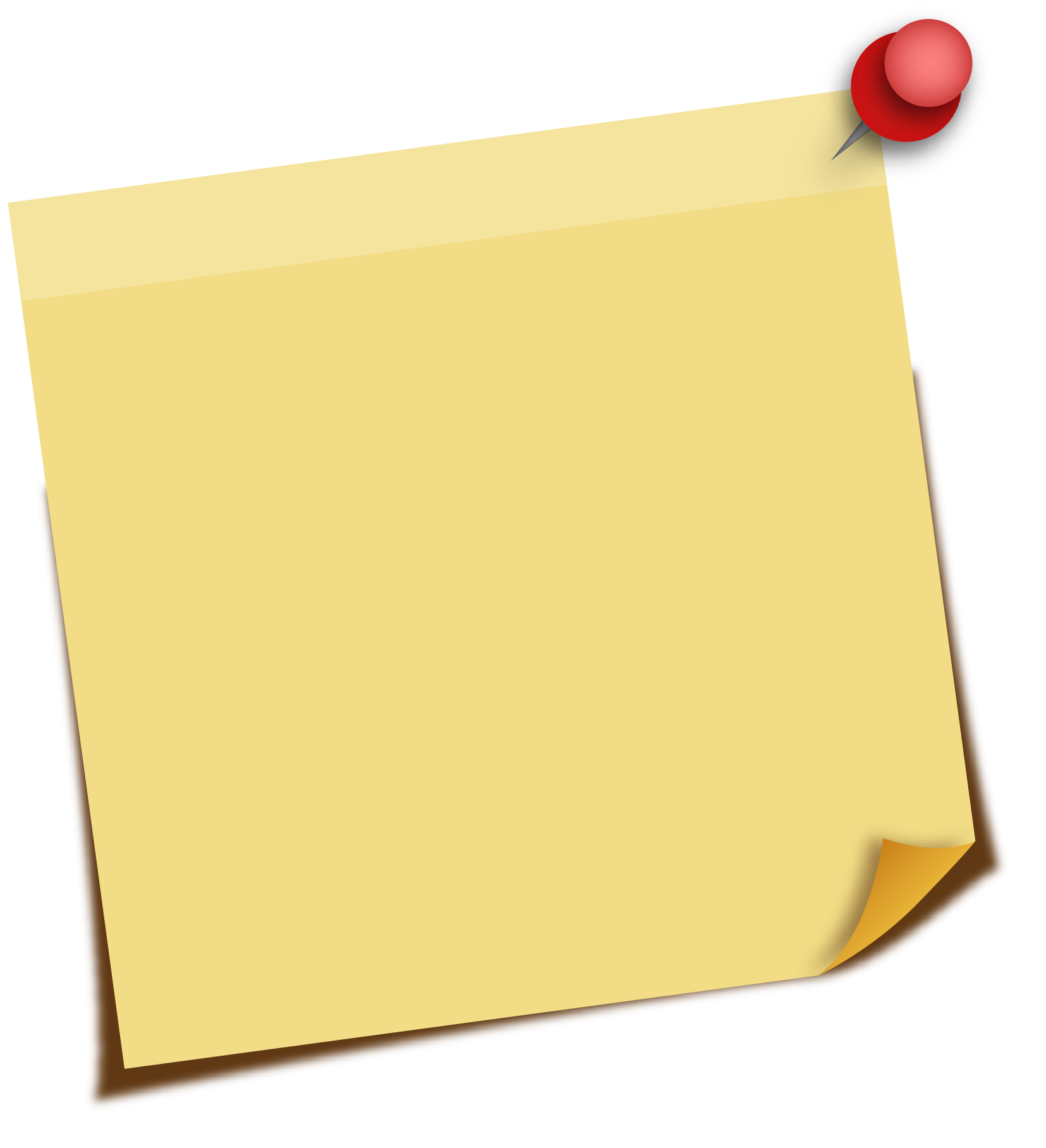 www.g-w.com
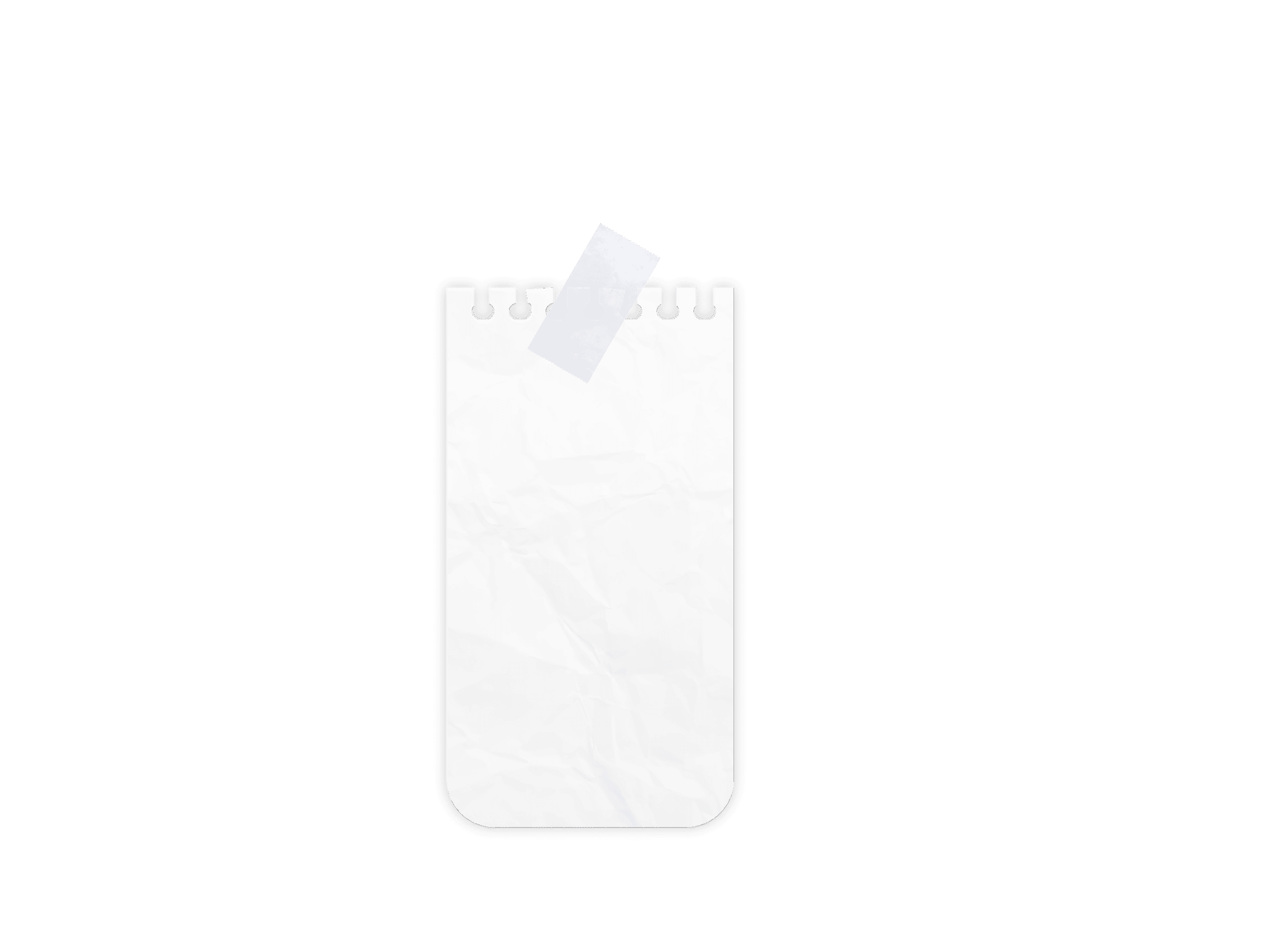 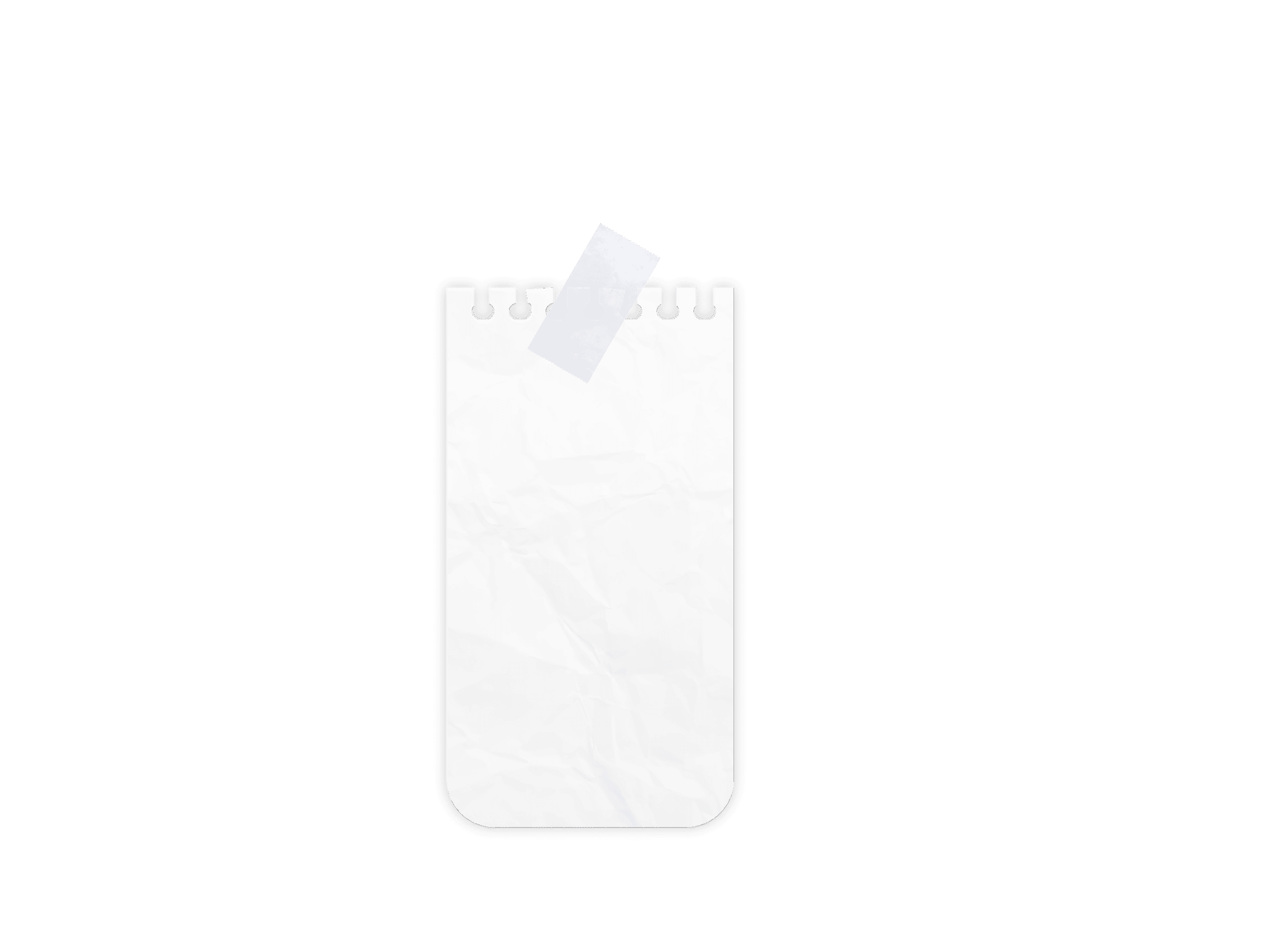 Thanks!
Table of Contents
Do you have any questions?
Mallory Dufek, Acquisition Editor - mdufek@g-w.com
Abigail Hess, Marketing Manager - ahess@g-w.com
G-W Goodheart-Willcox Publisher
Section 1
Section 2
Section 3
Section 4
Credits
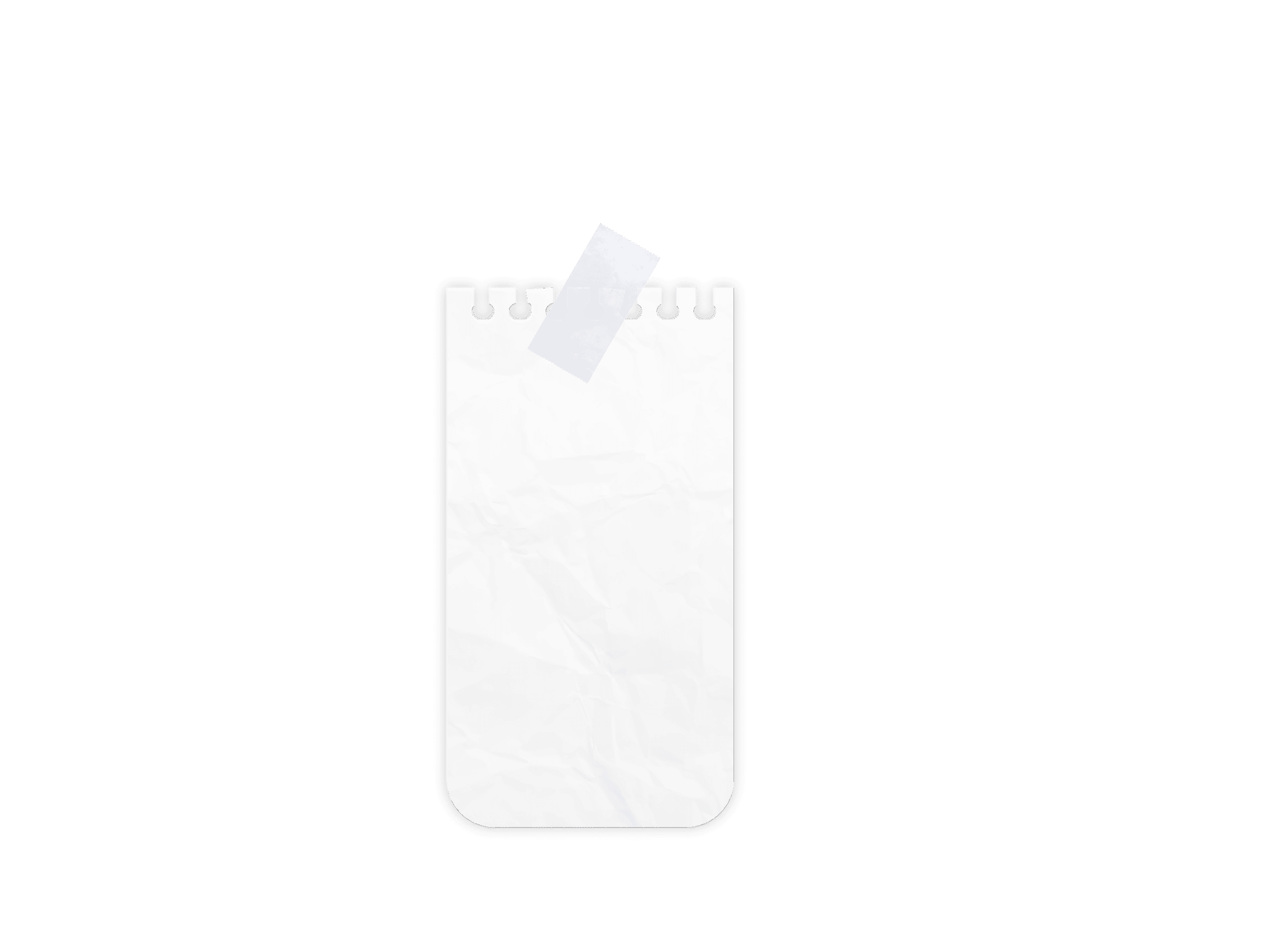 Please keep this slide for attribution.